4-2
組合
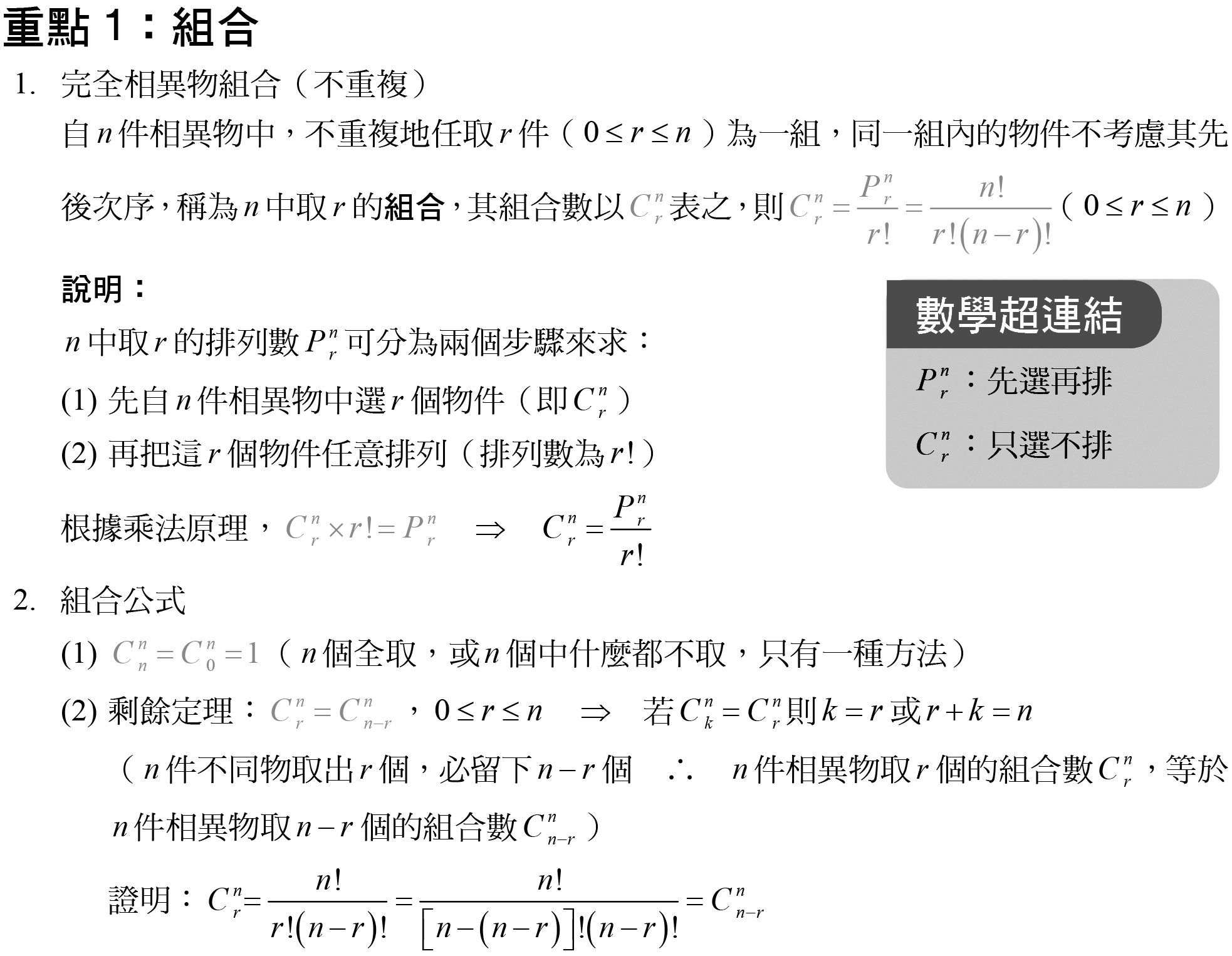 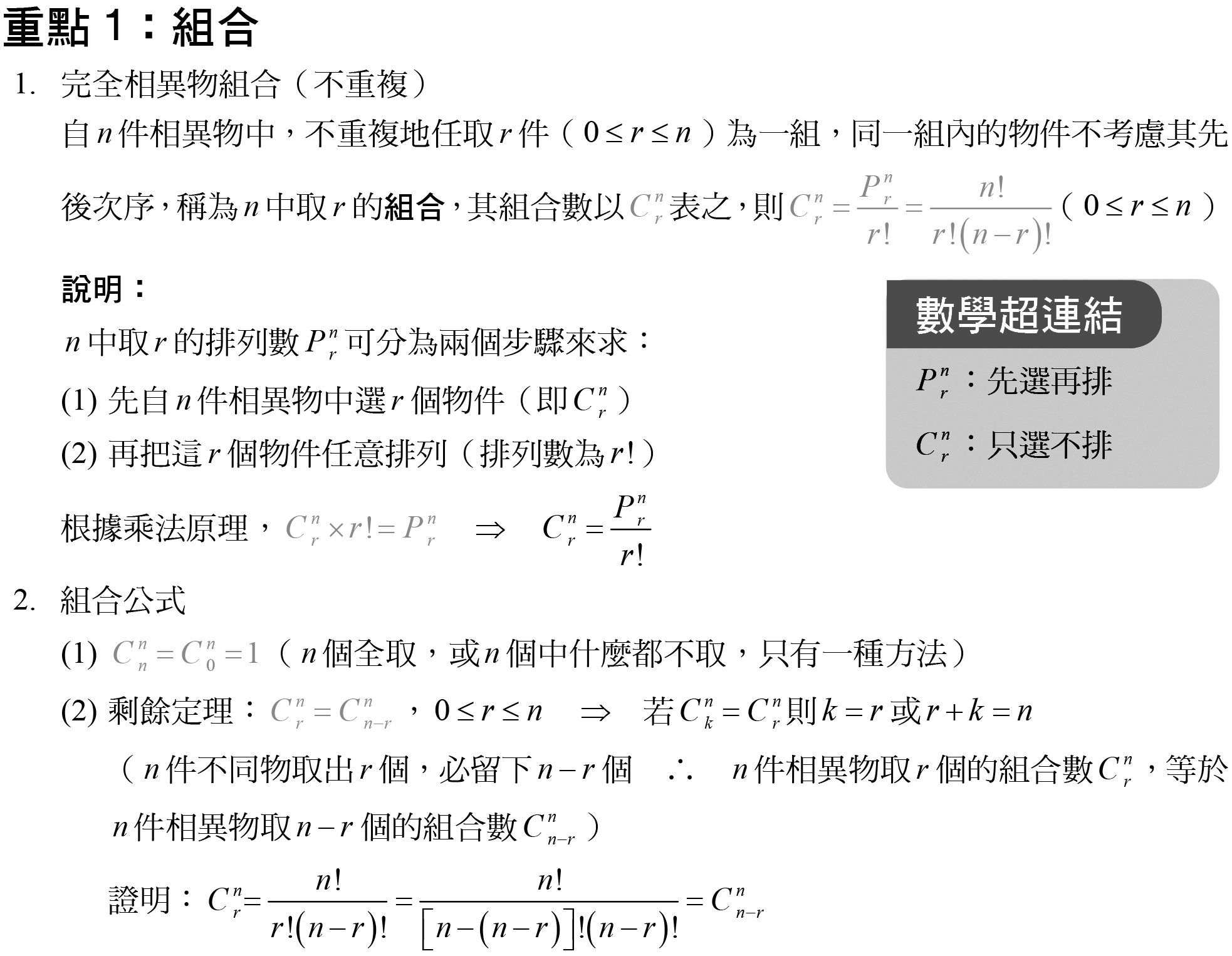 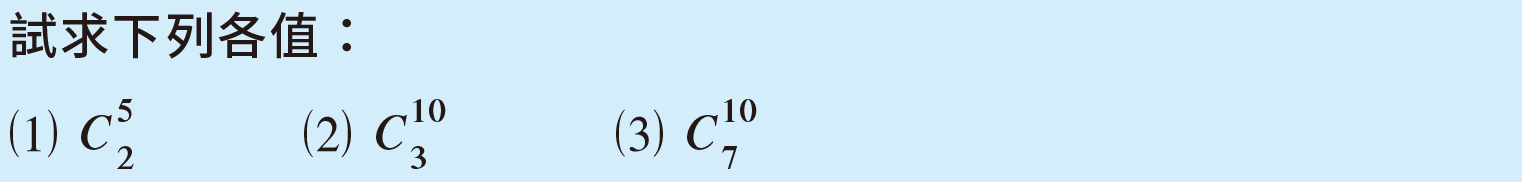 1
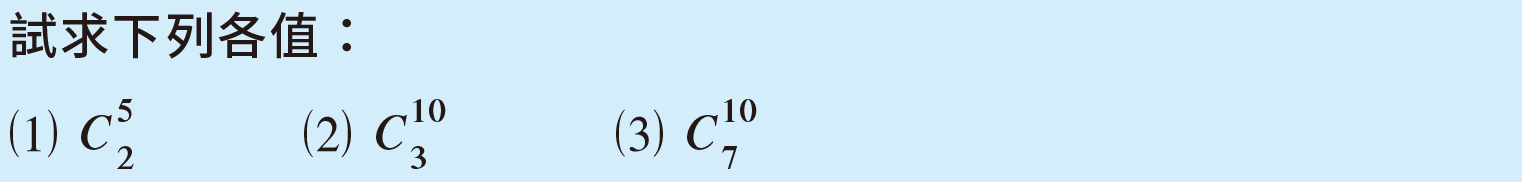 1
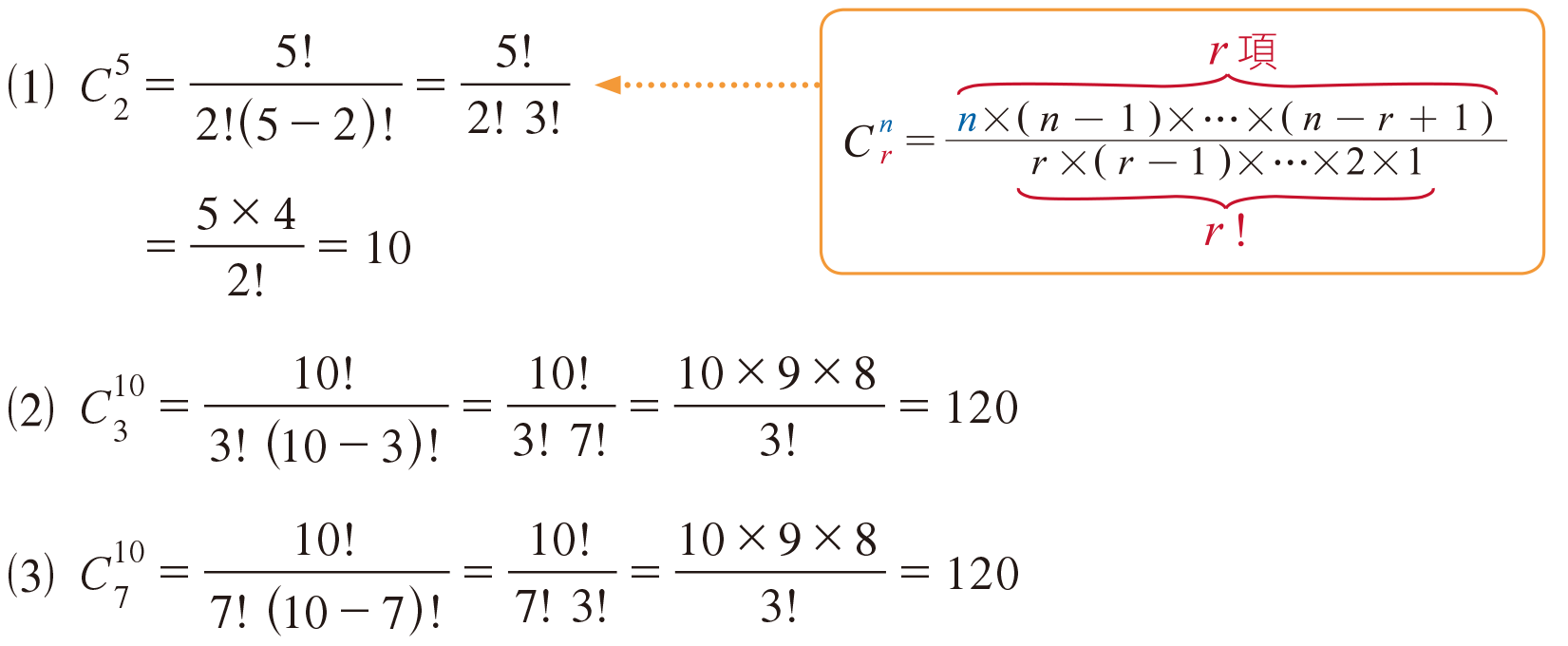 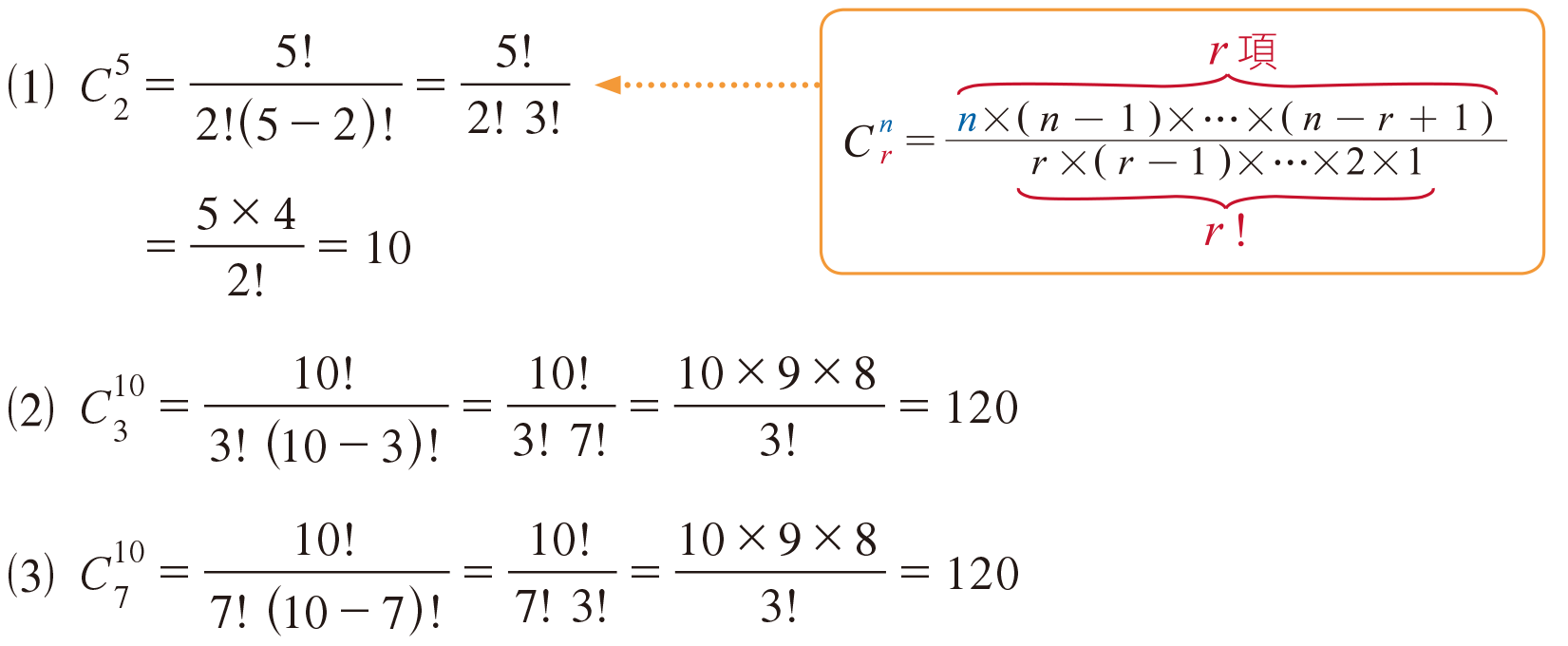 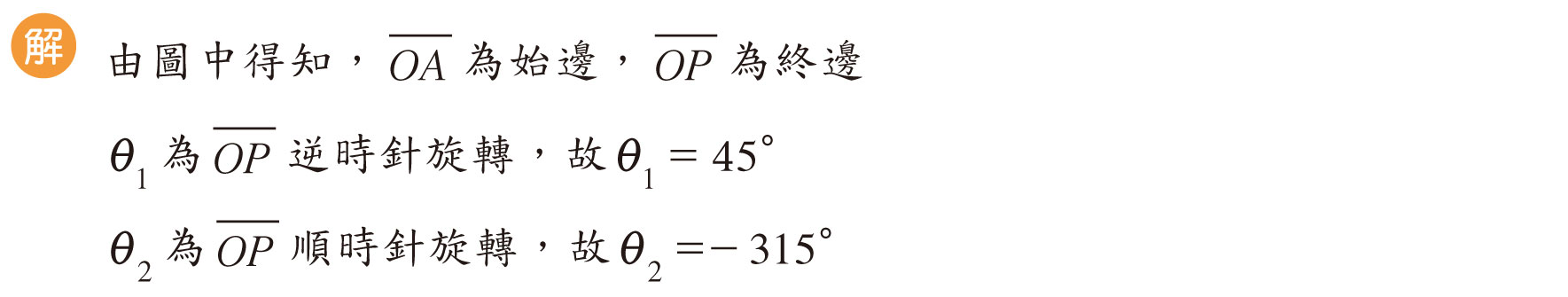 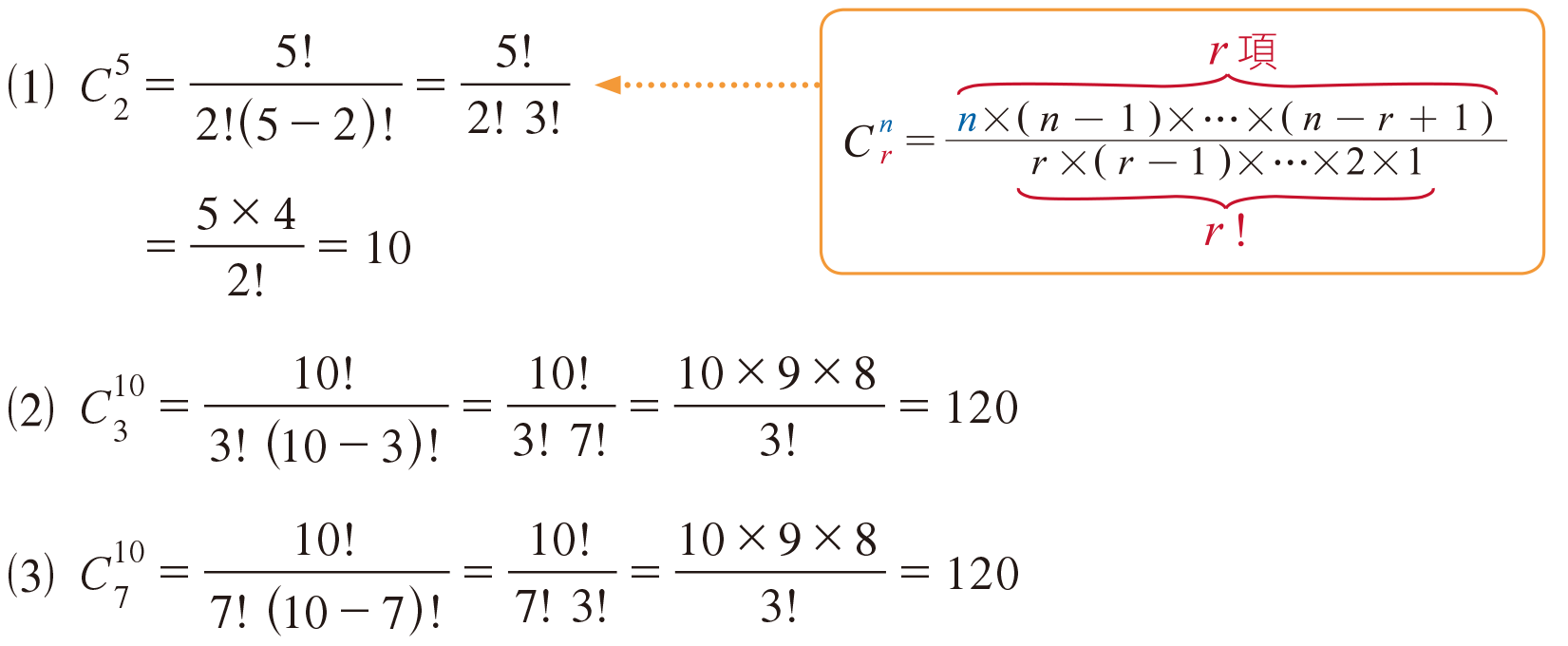 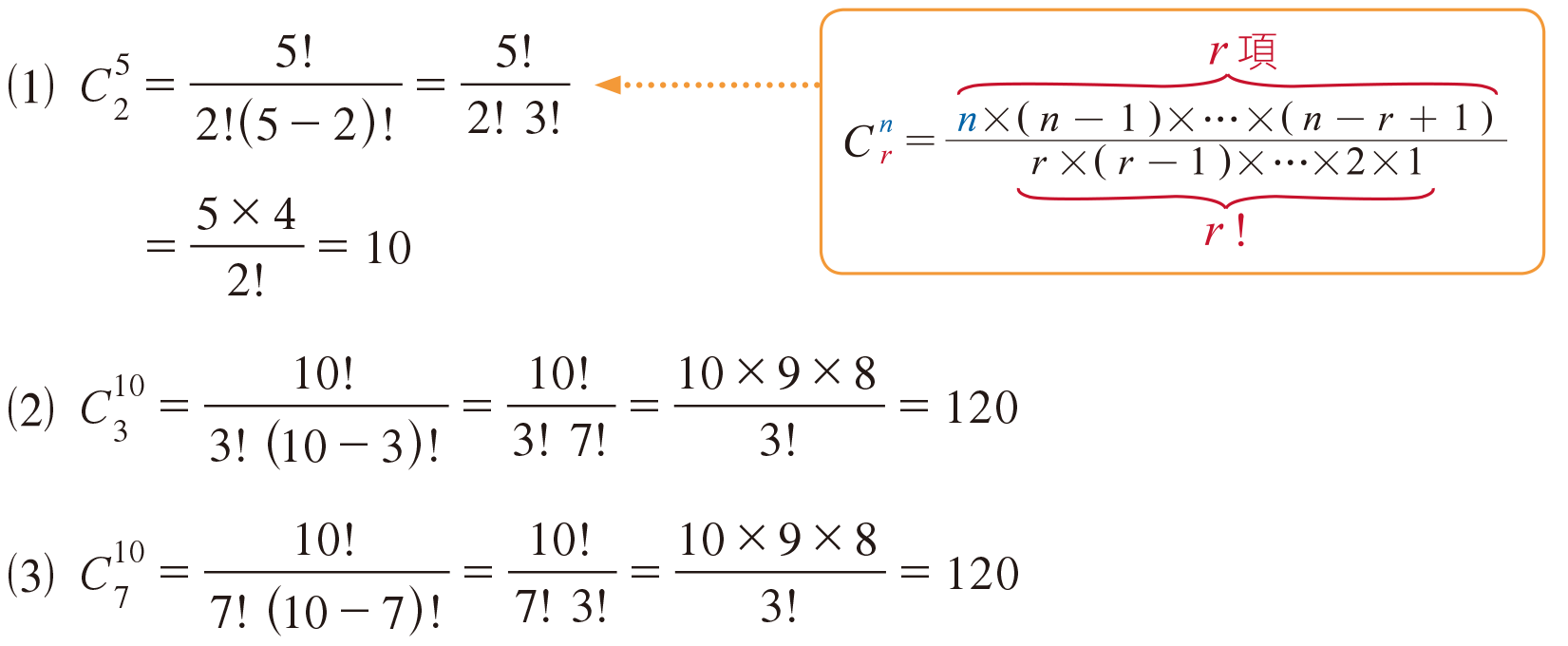 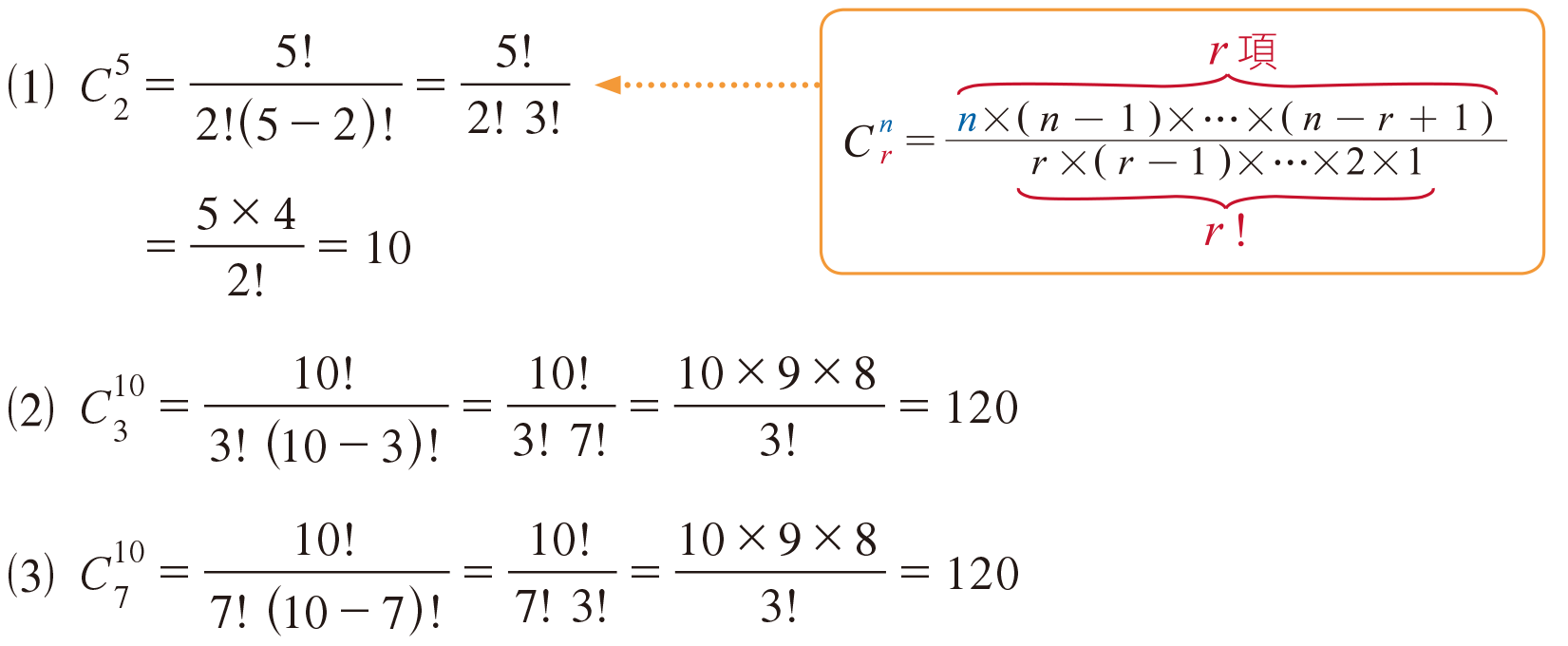 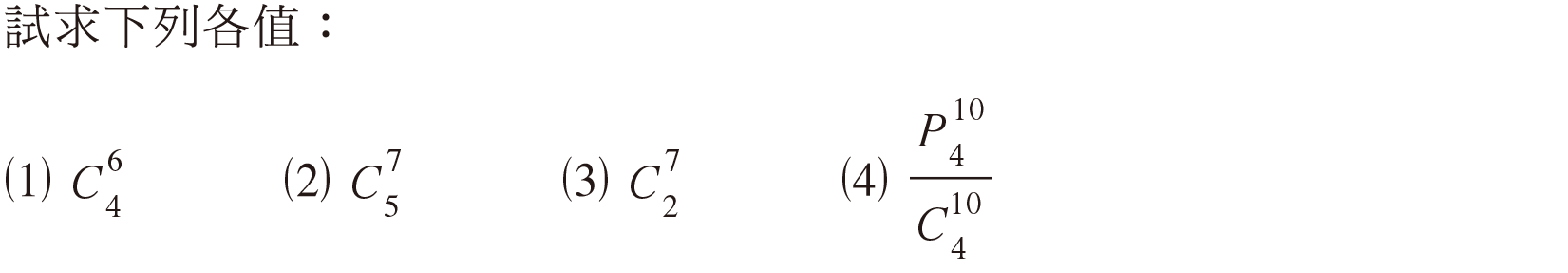 1
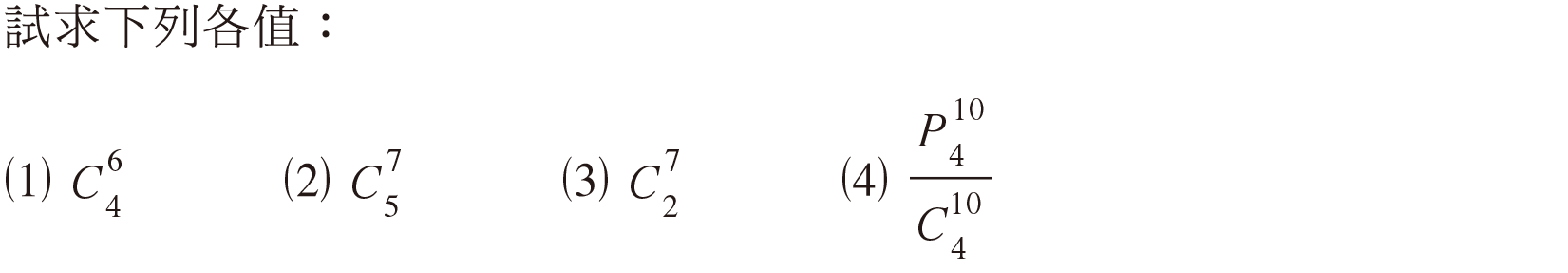 1
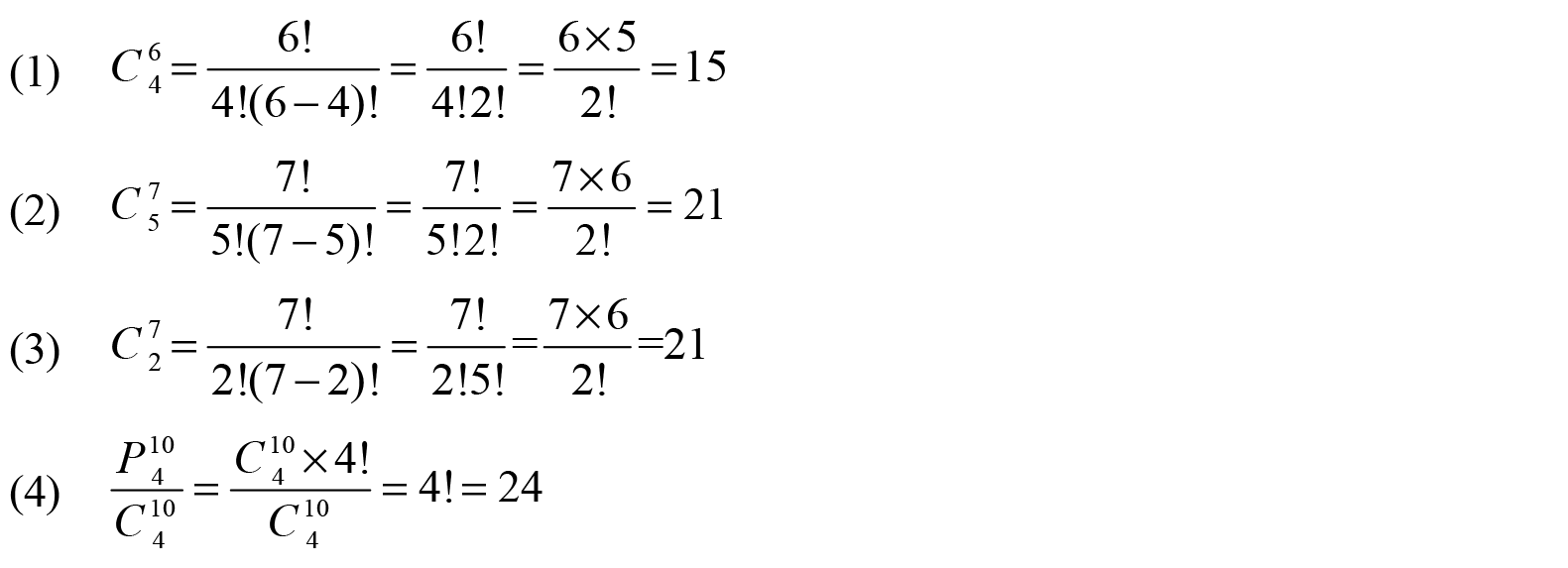 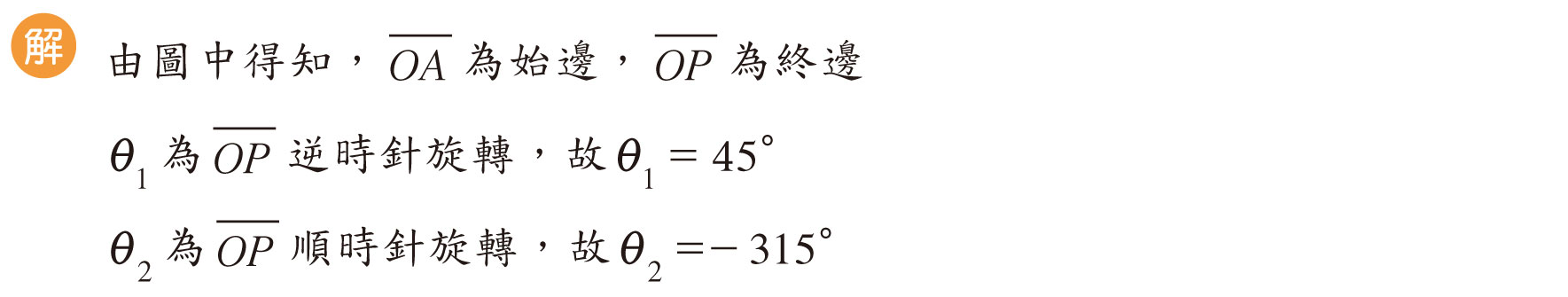 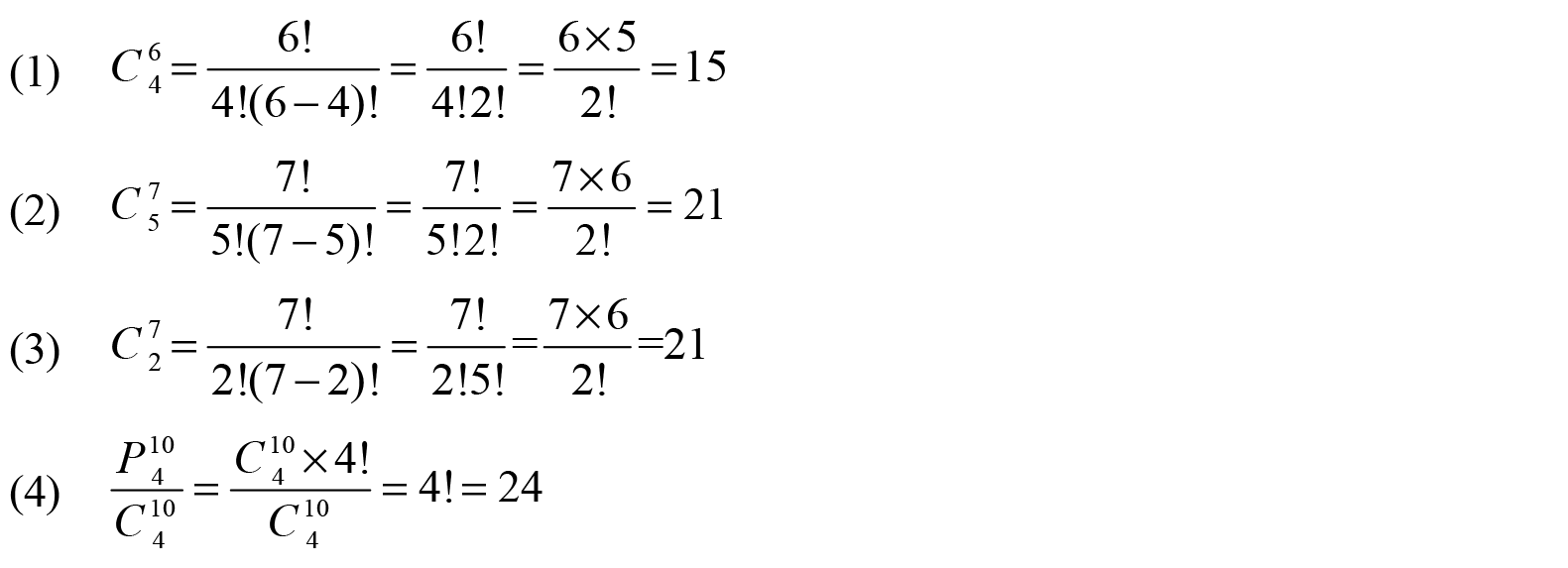 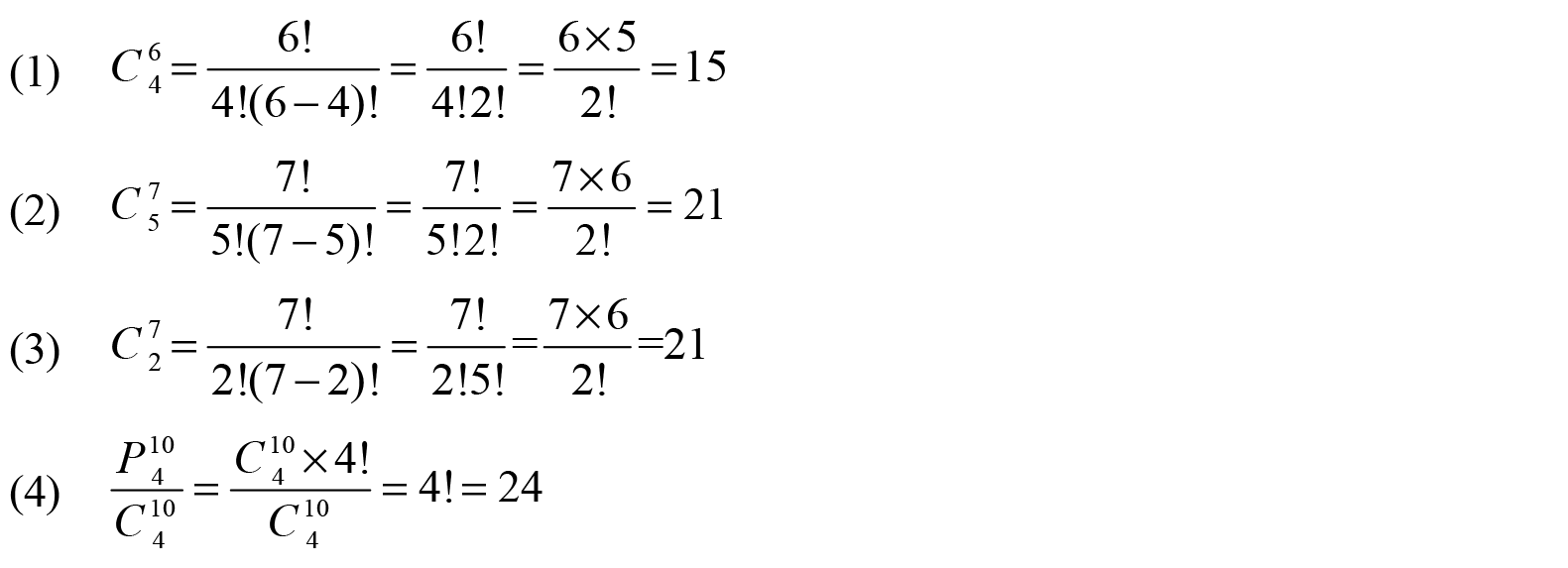 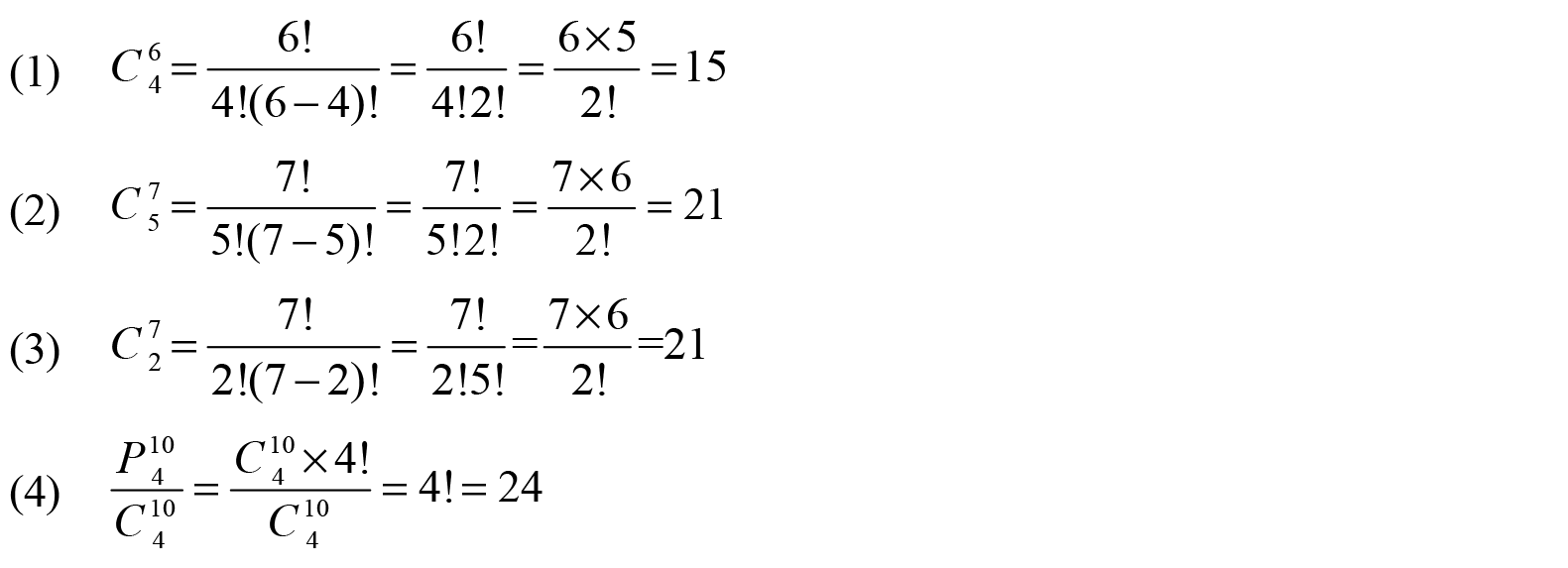 1
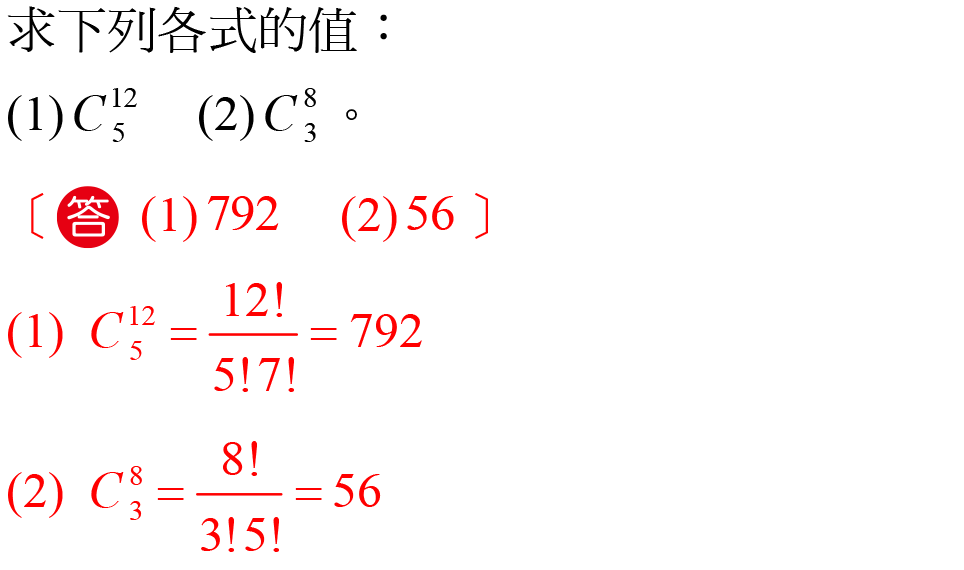 1
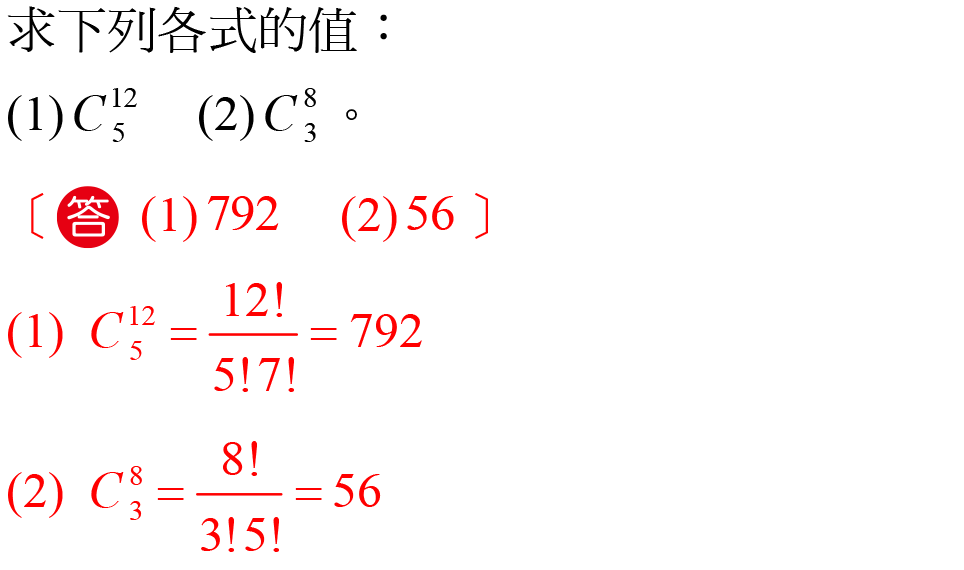 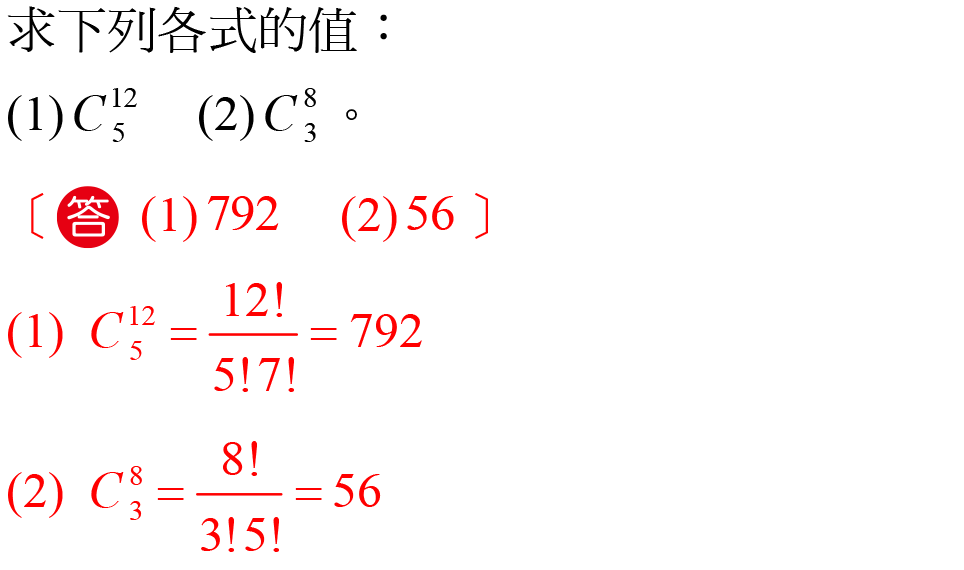 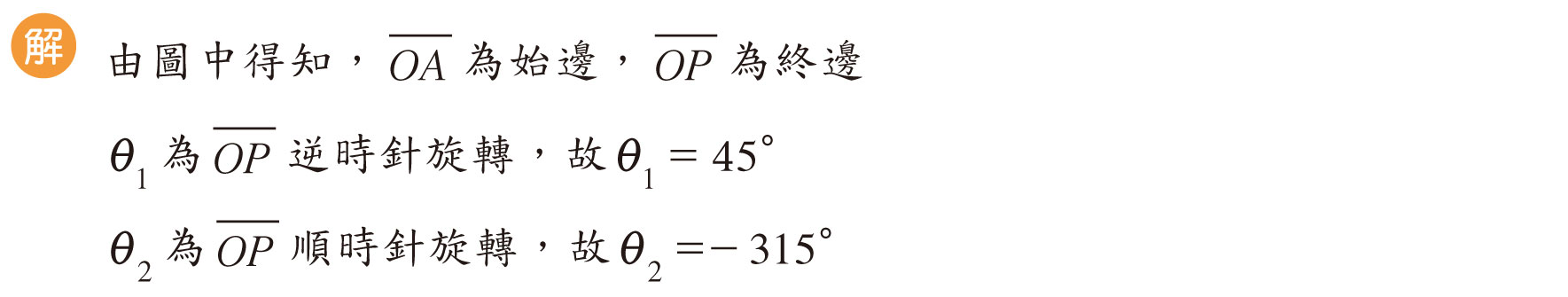 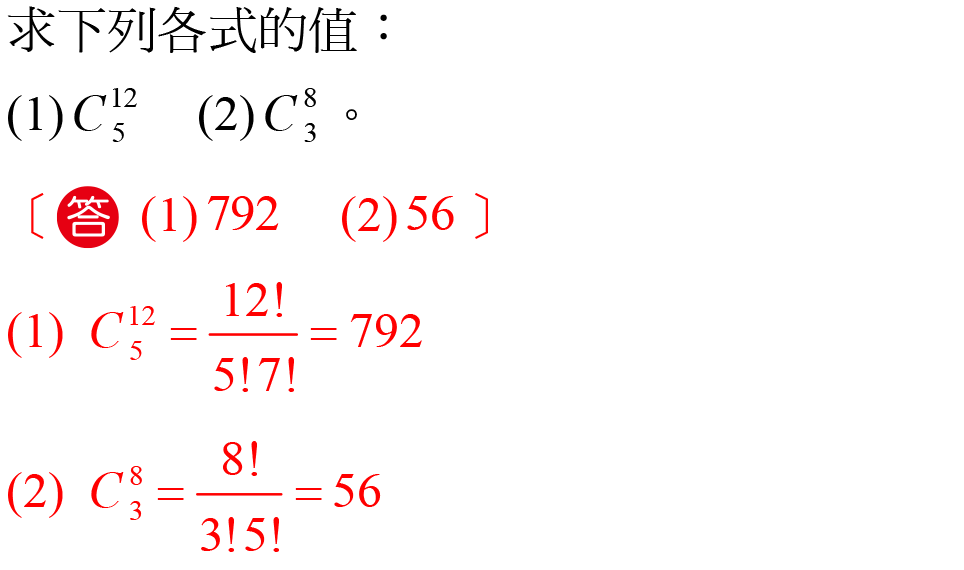 1
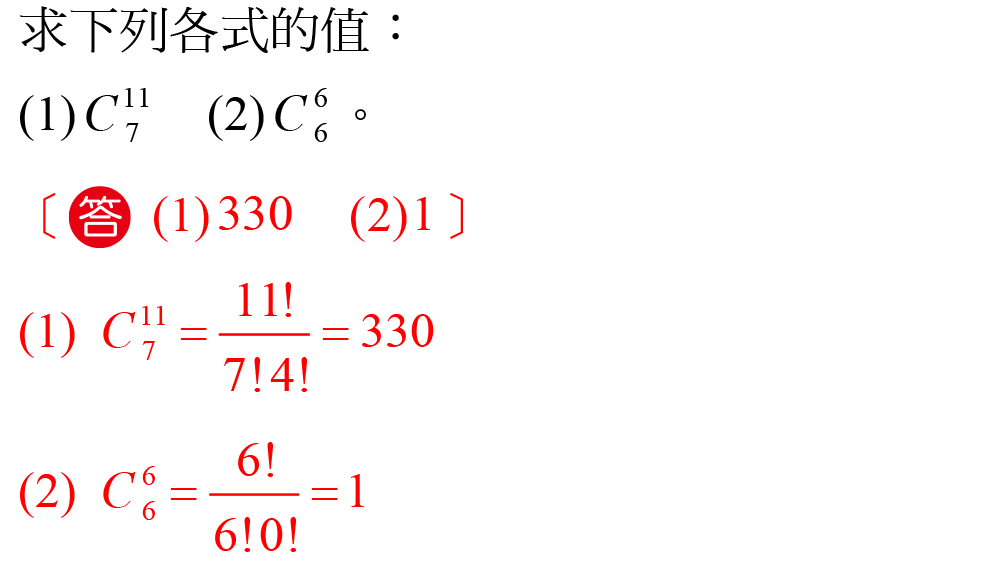 1
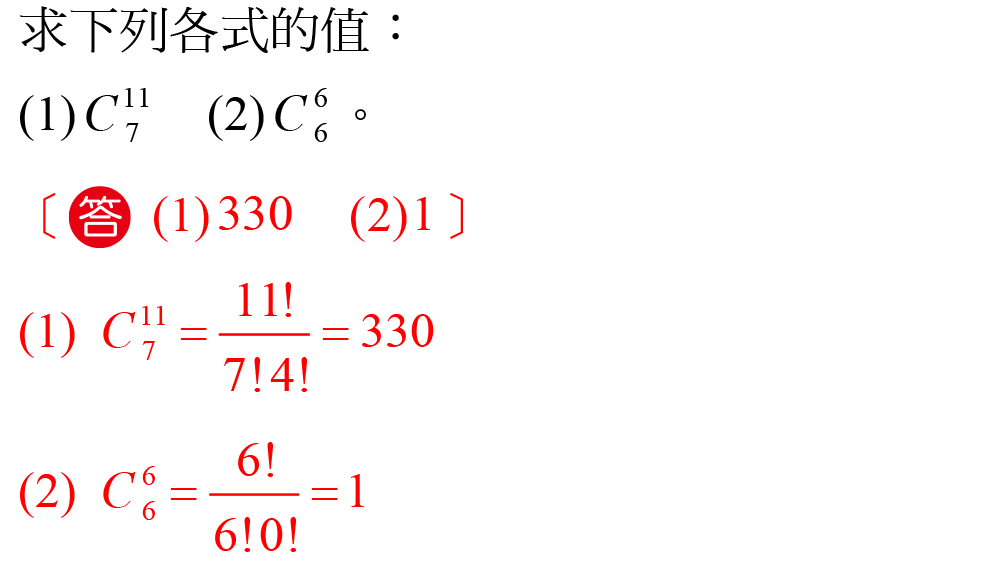 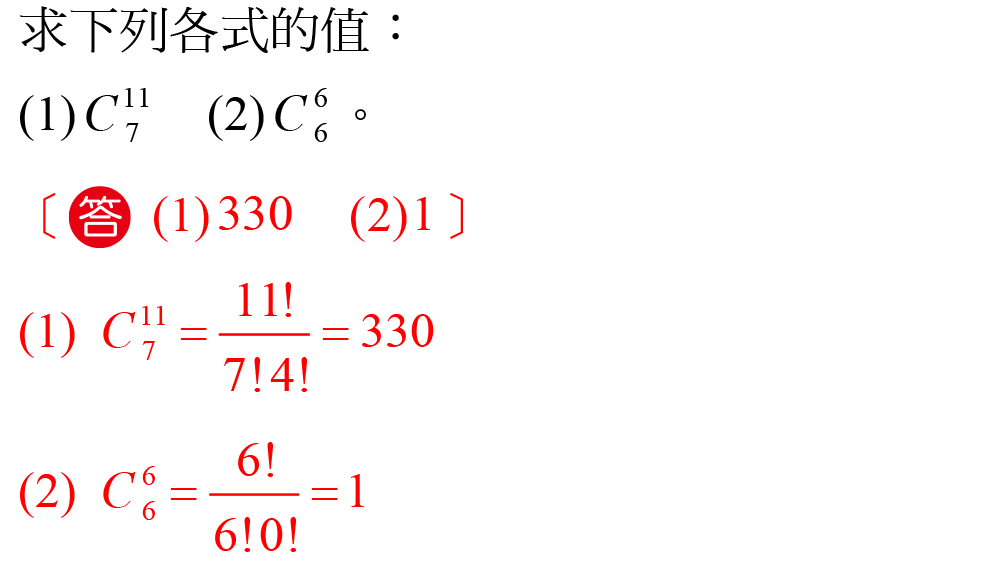 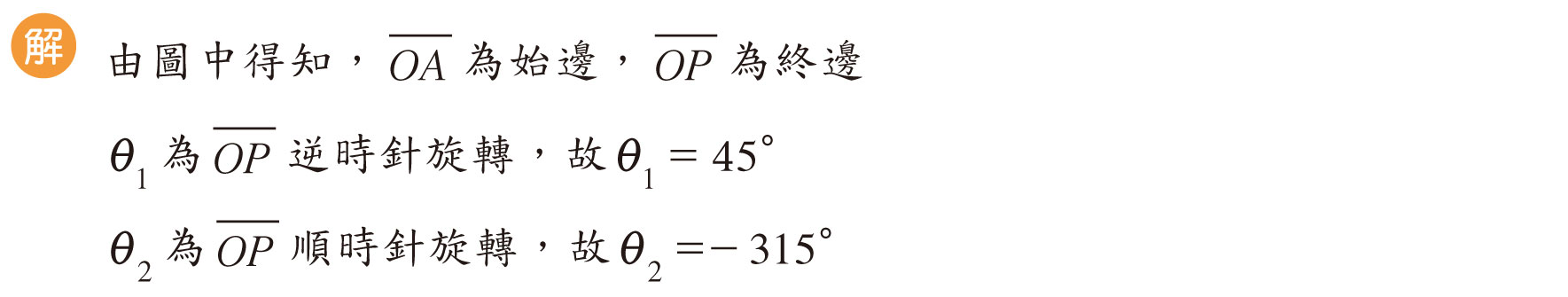 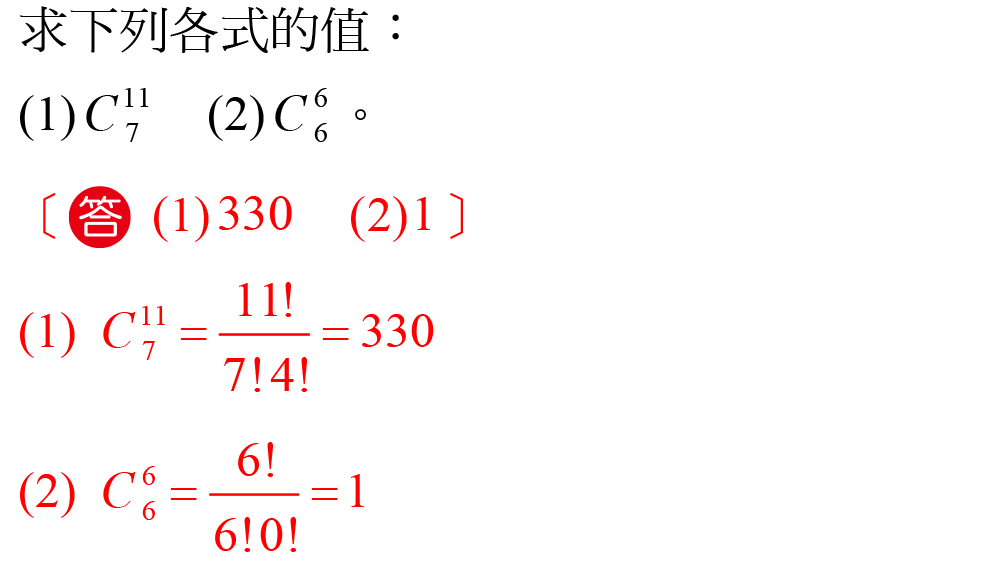 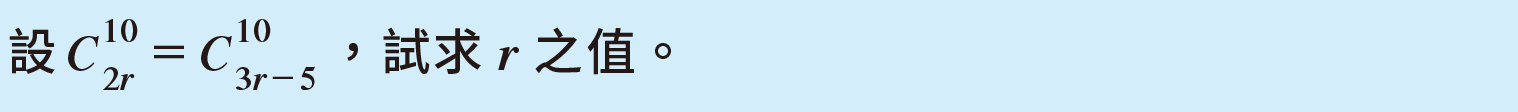 2
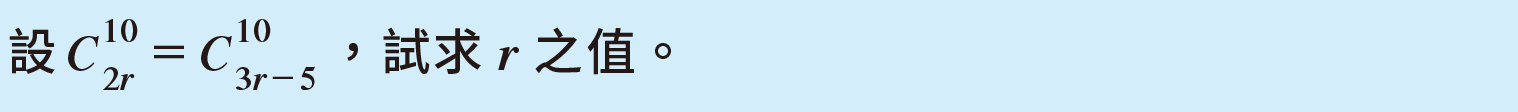 2
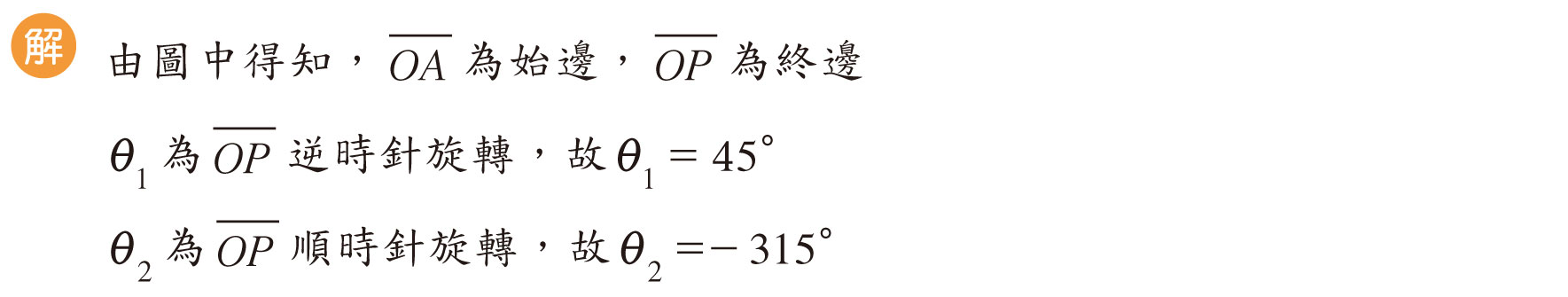 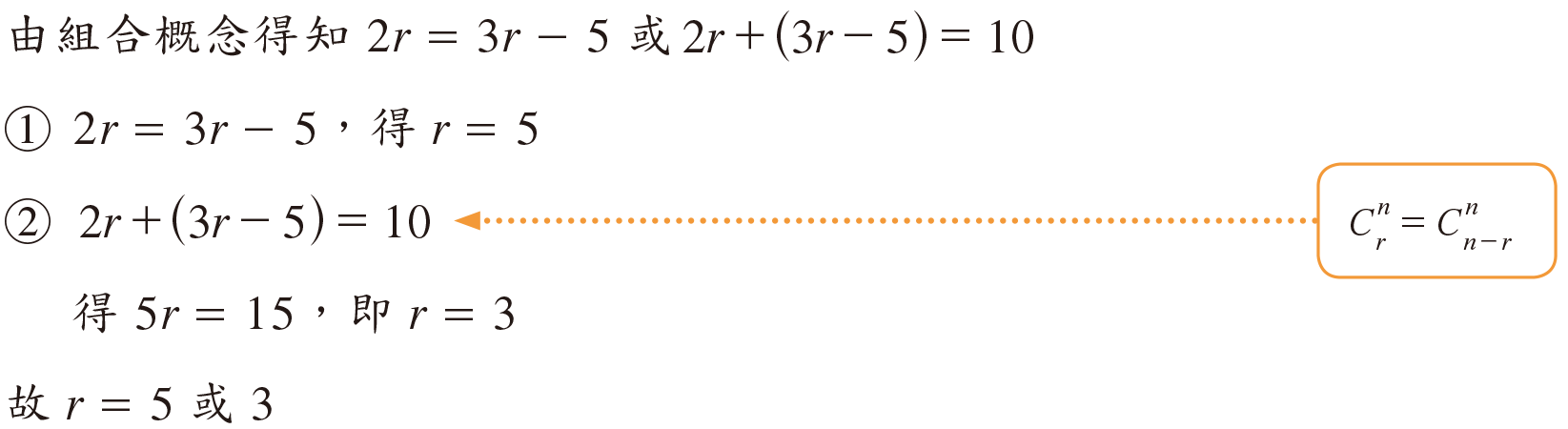 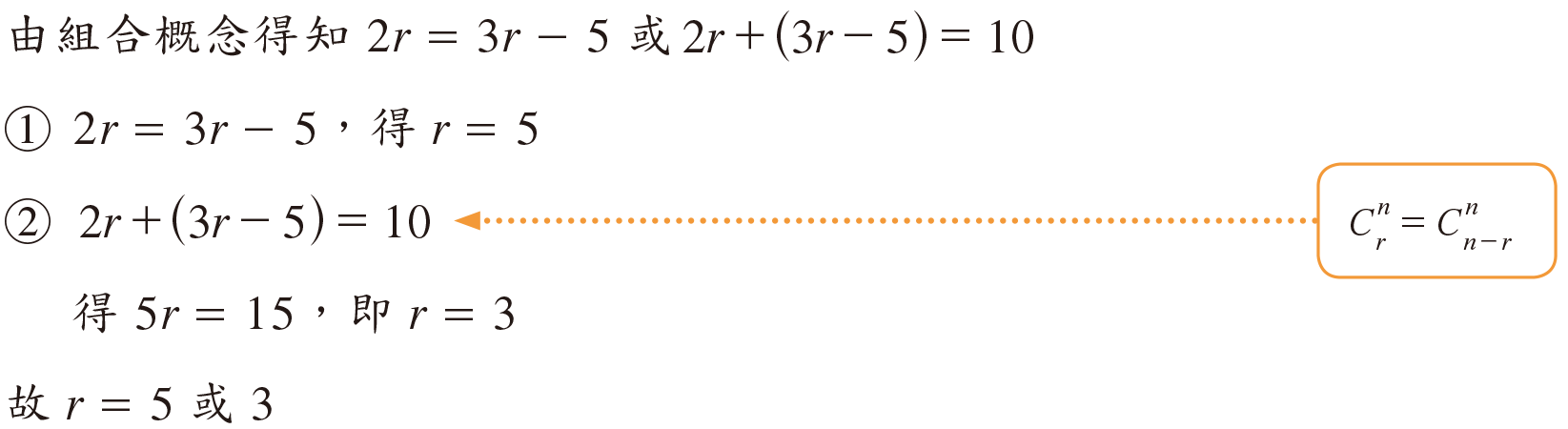 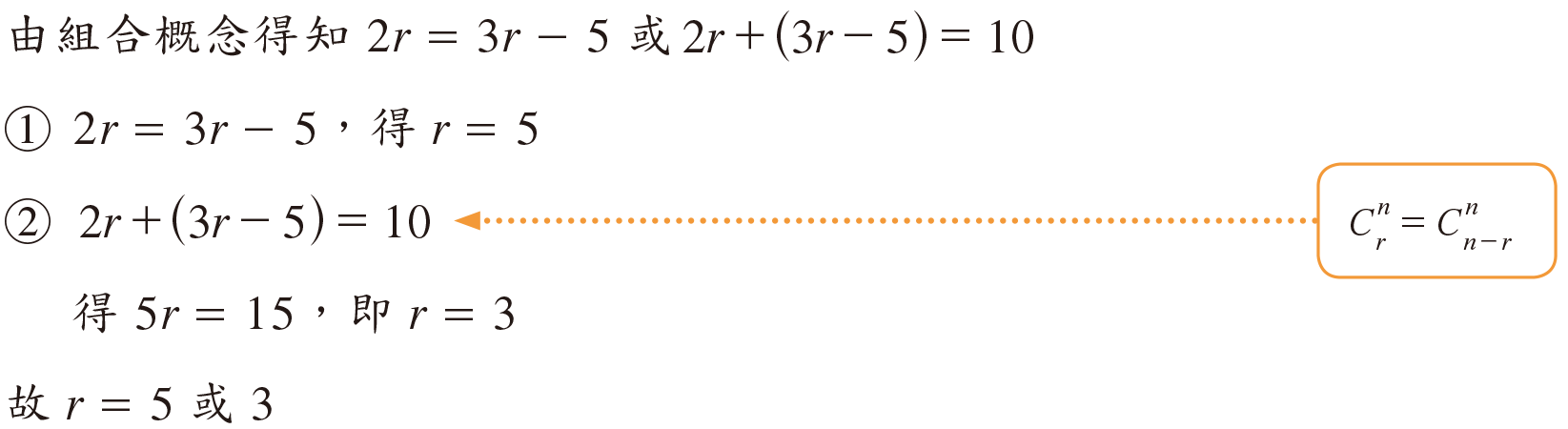 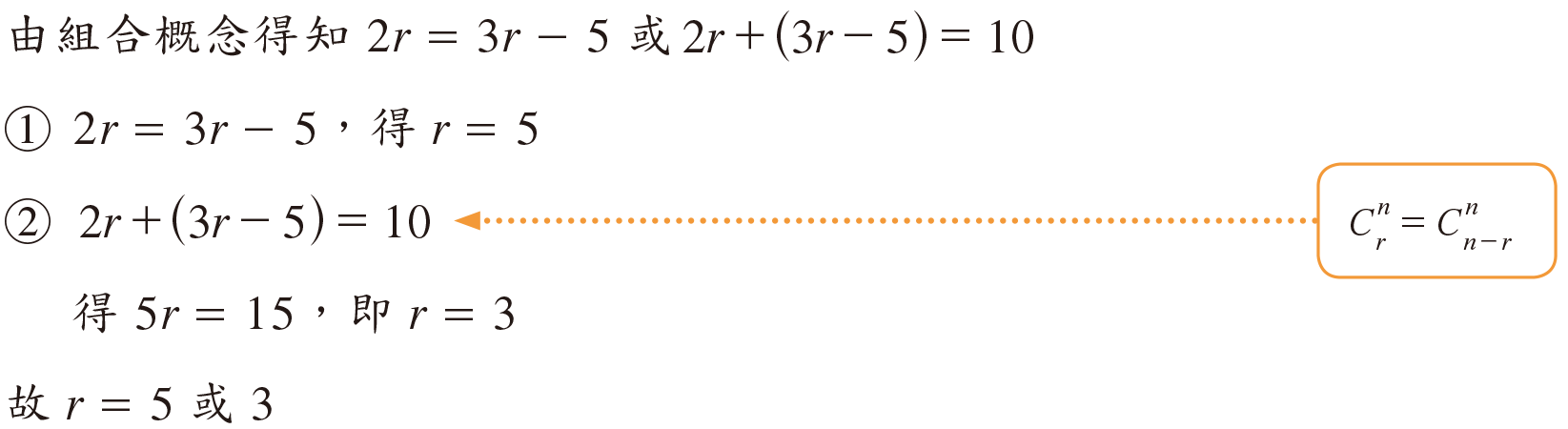 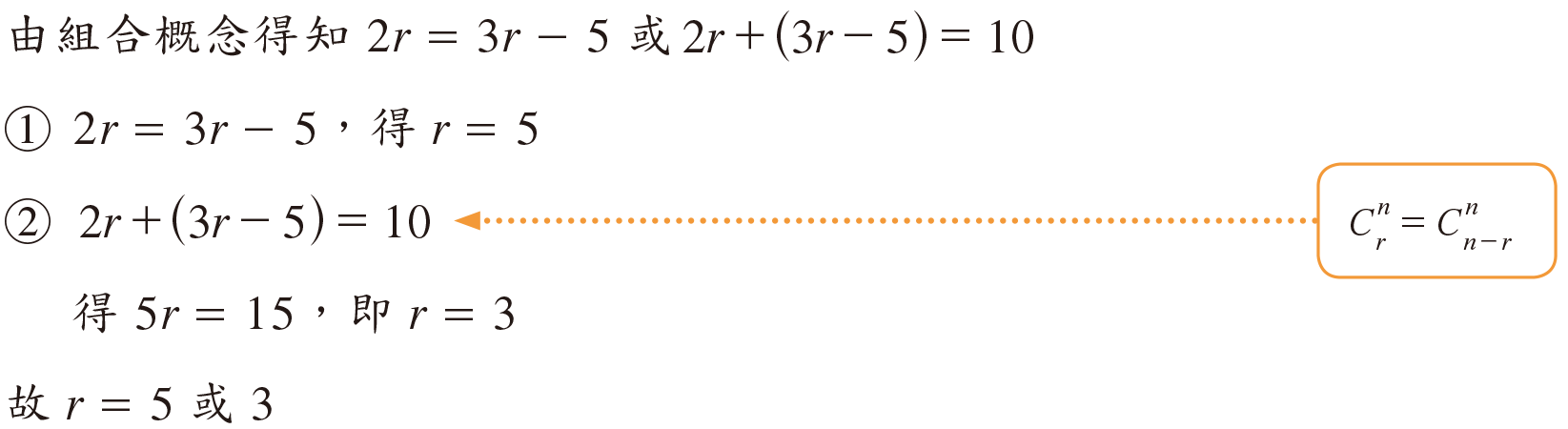 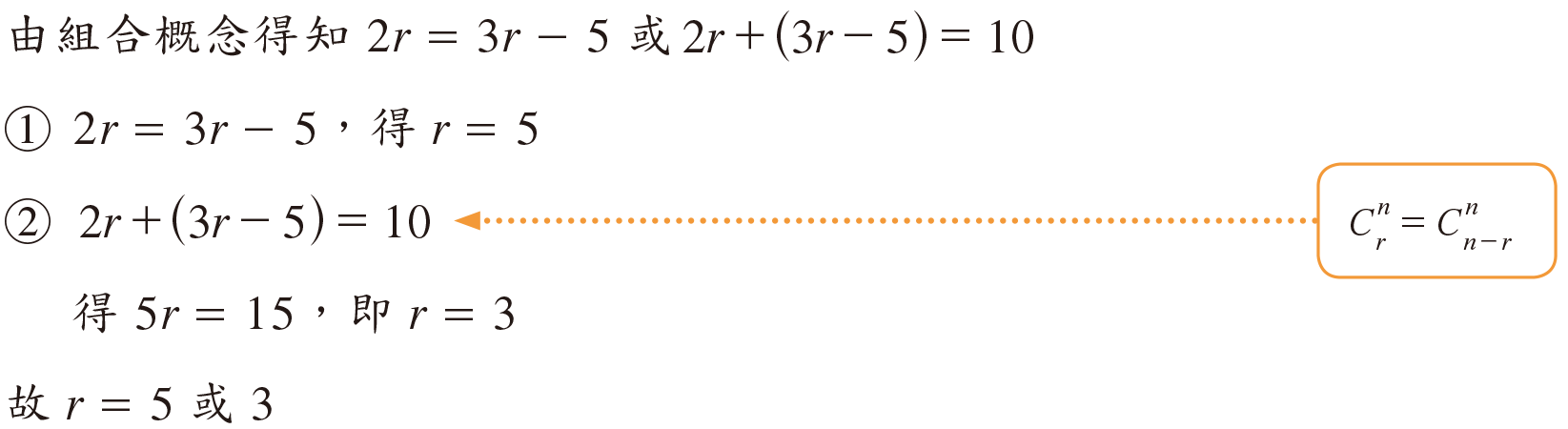 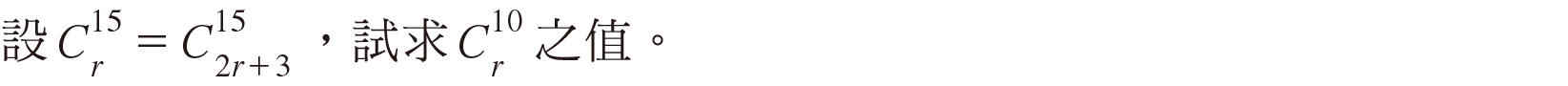 2
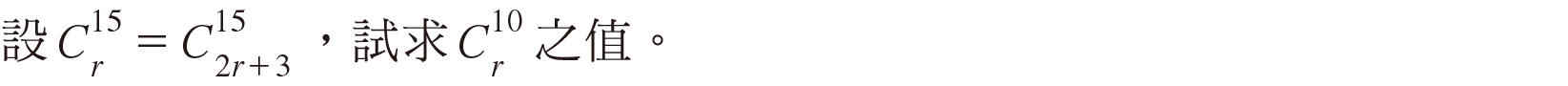 2
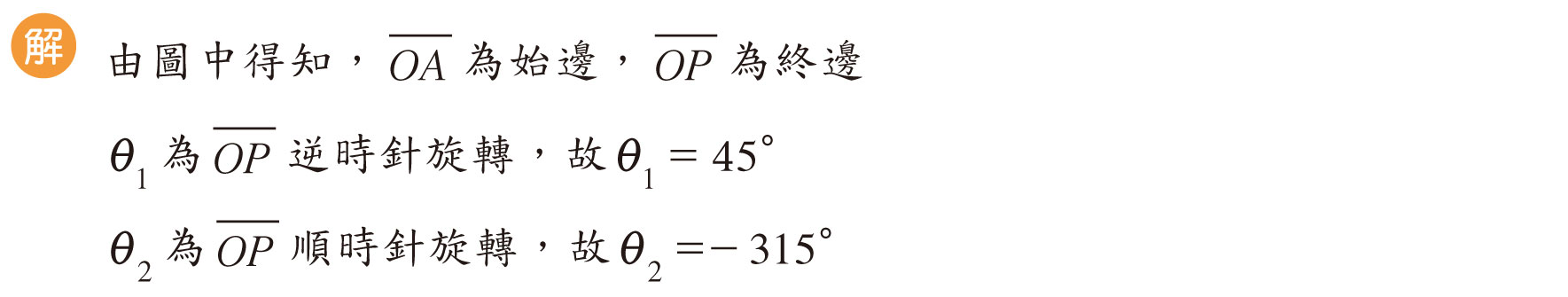 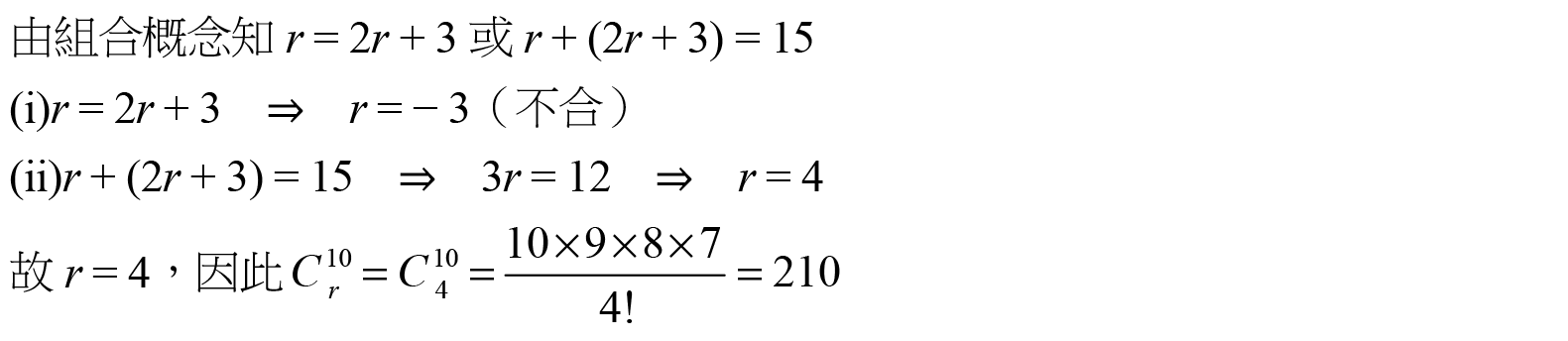 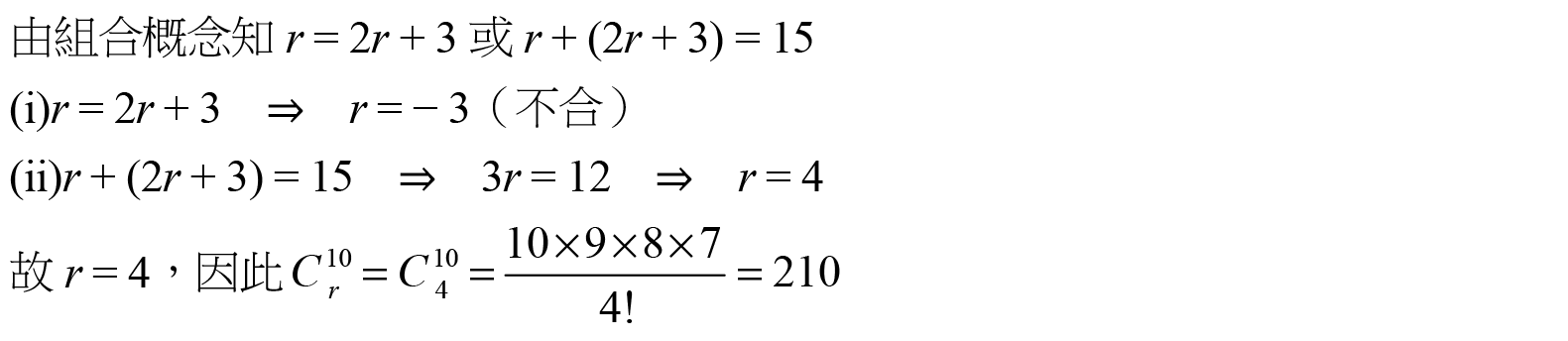 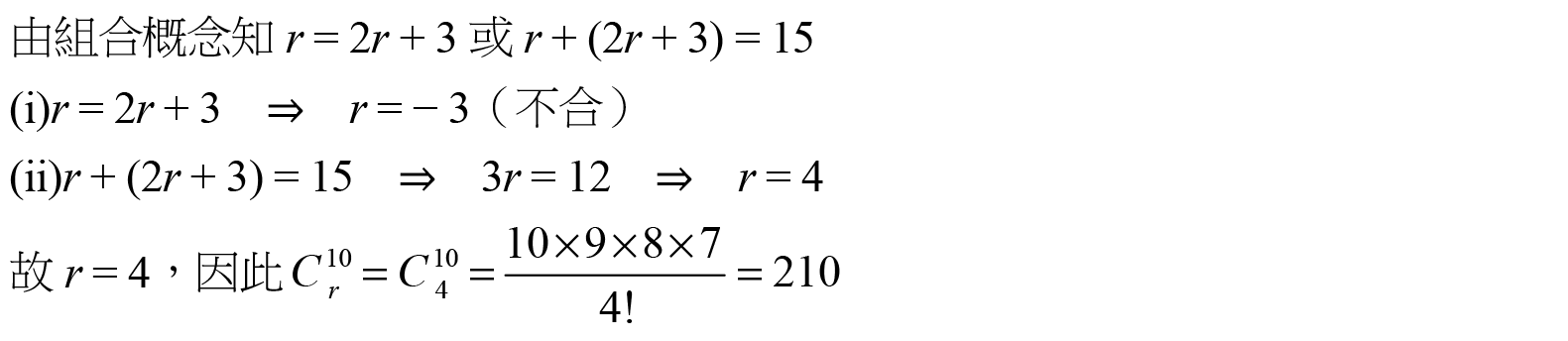 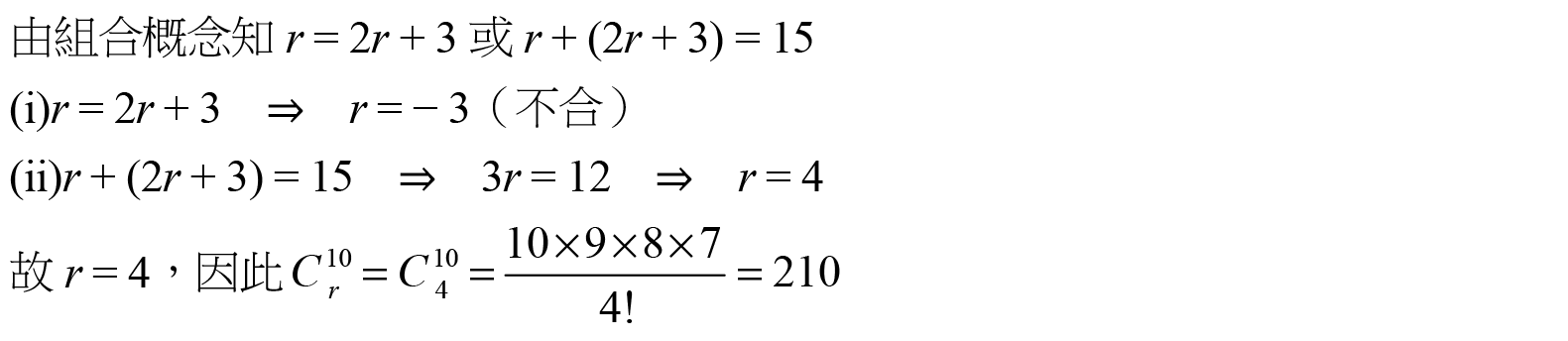 剩餘定理
2
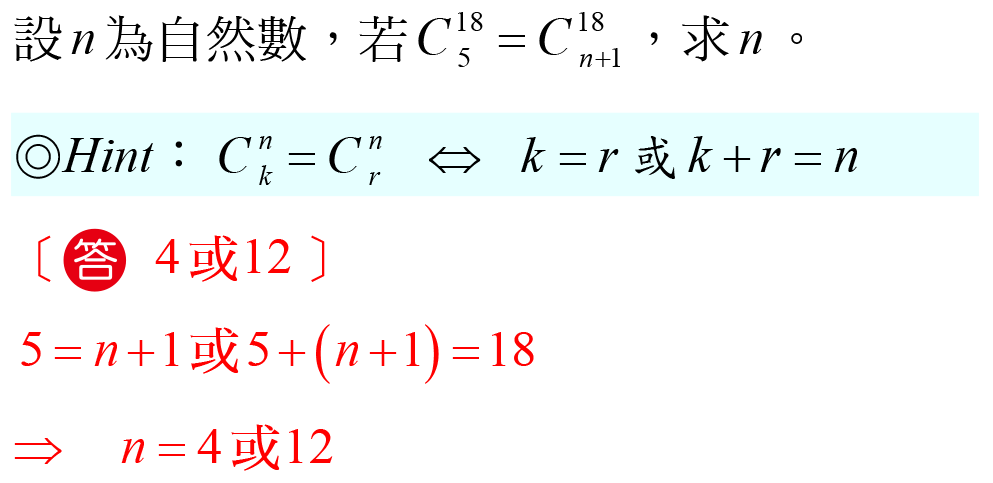 剩餘定理
2
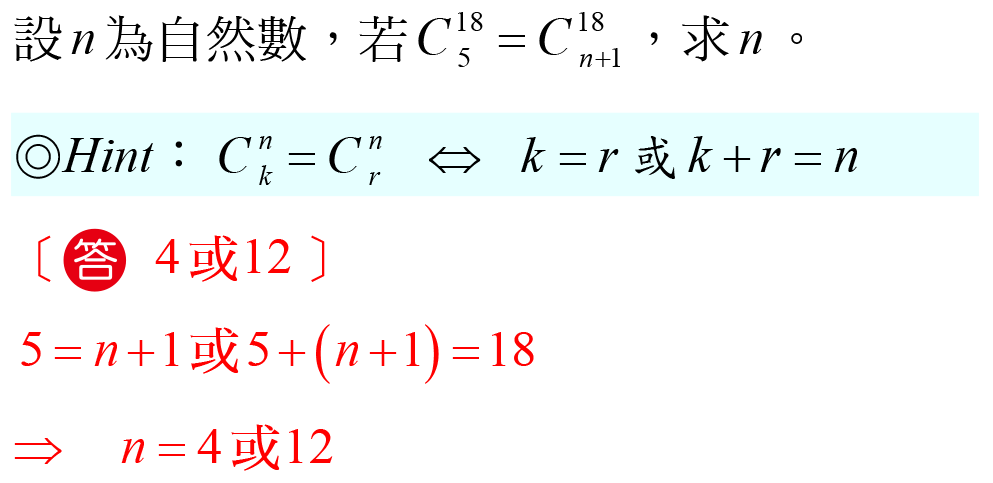 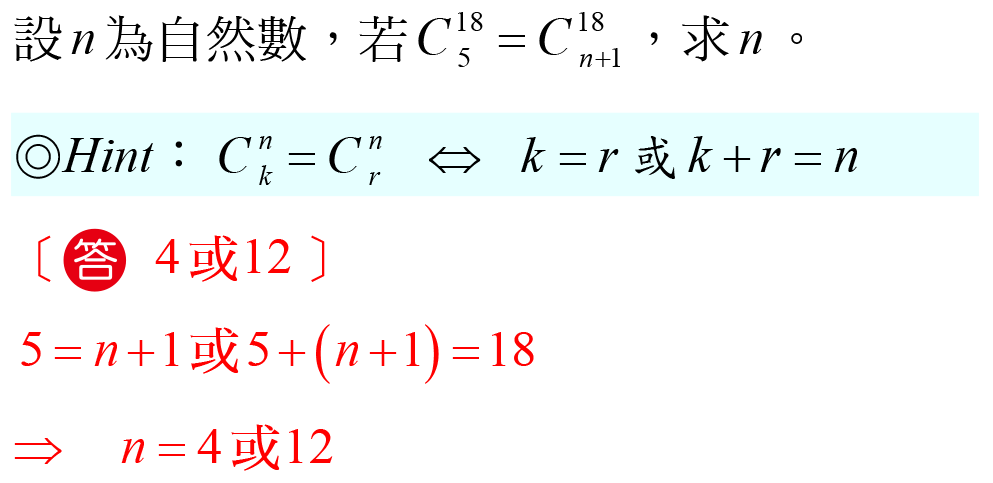 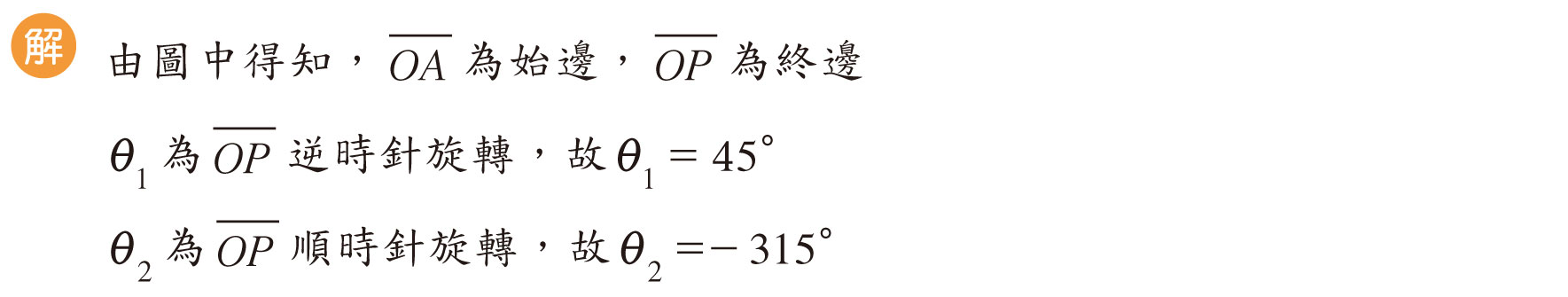 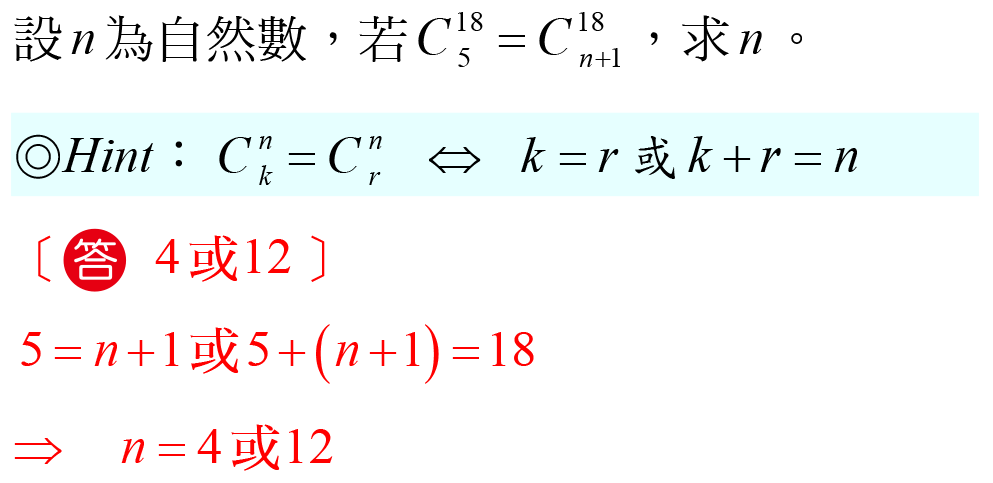 剩餘定理
2
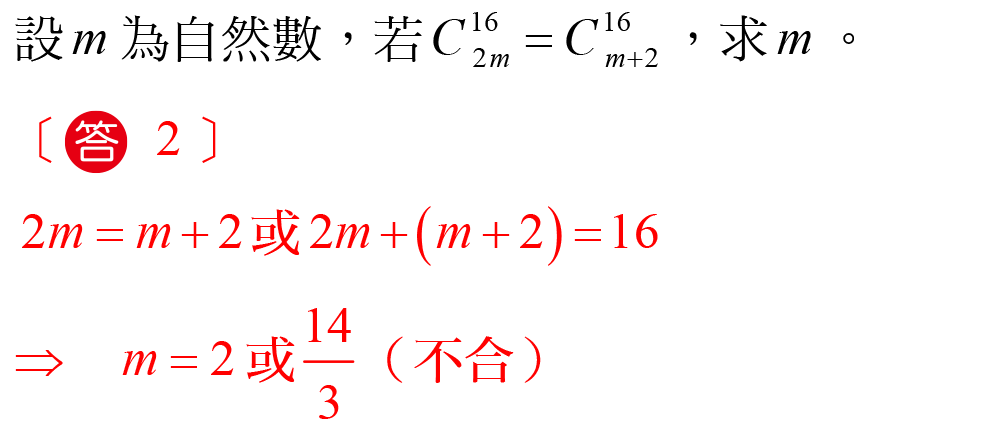 剩餘定理
2
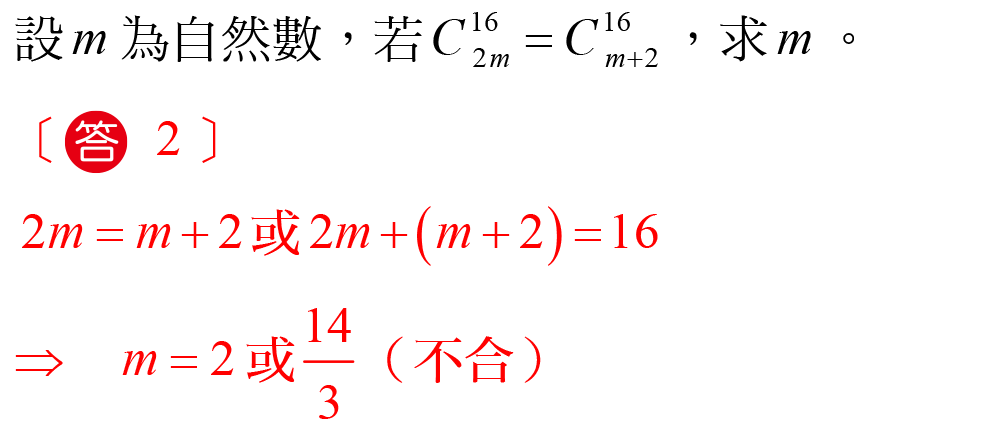 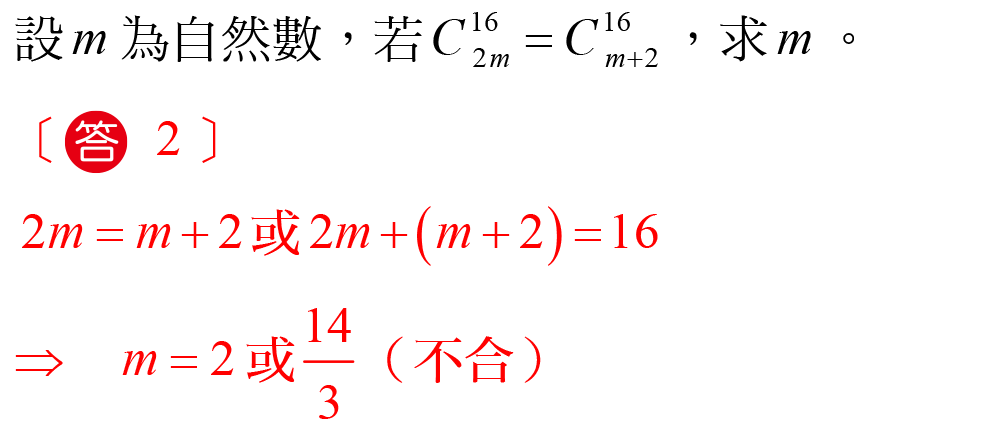 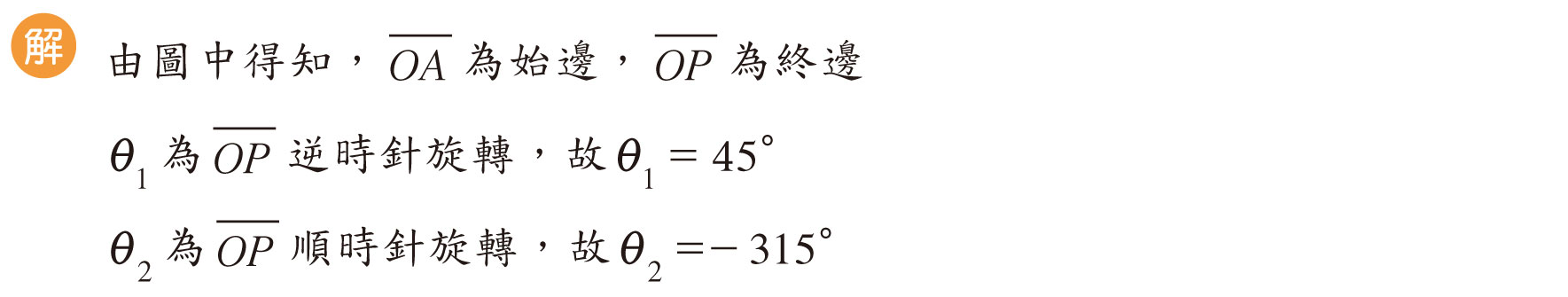 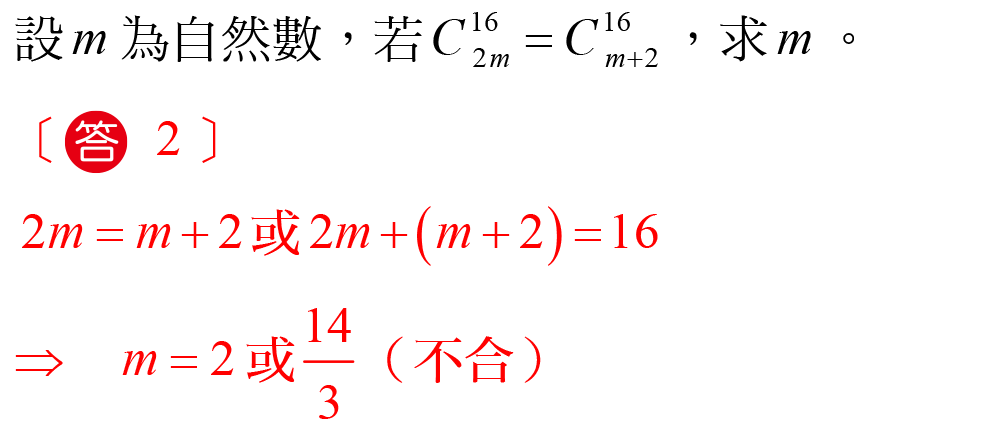 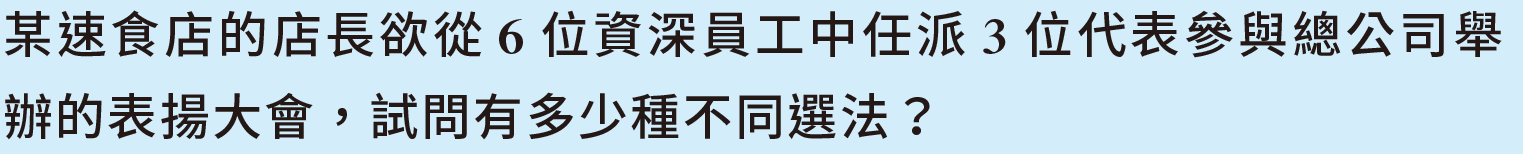 3
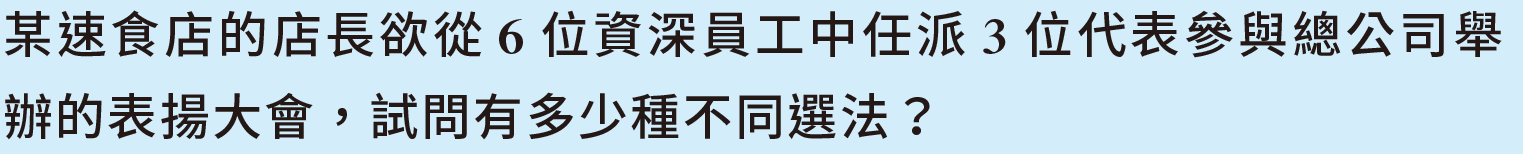 3
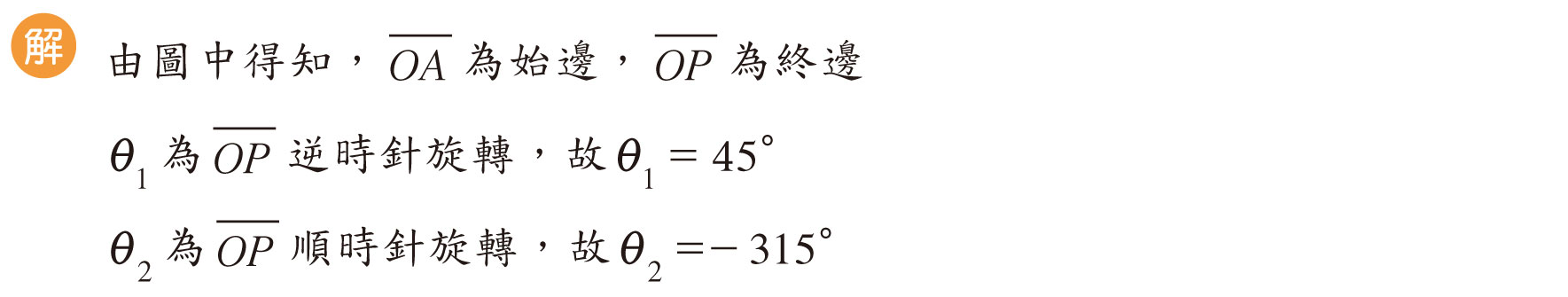 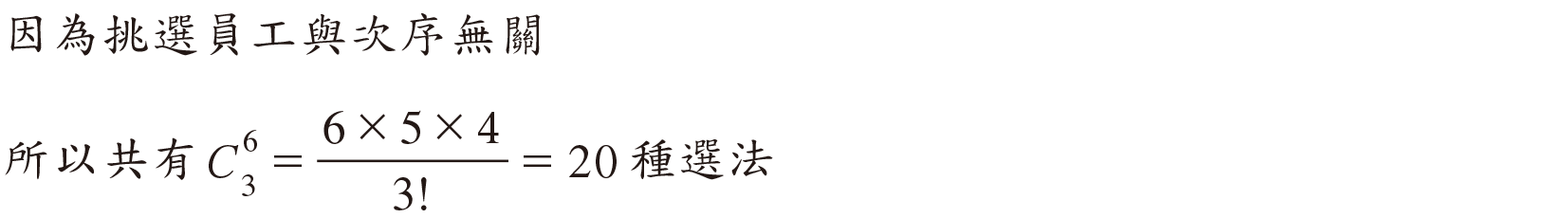 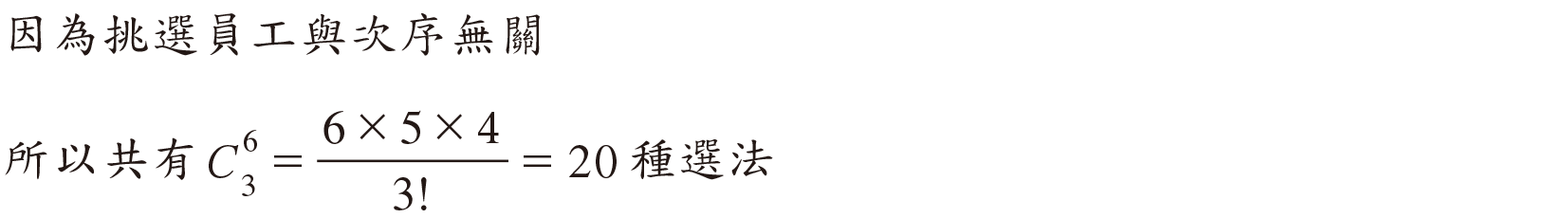 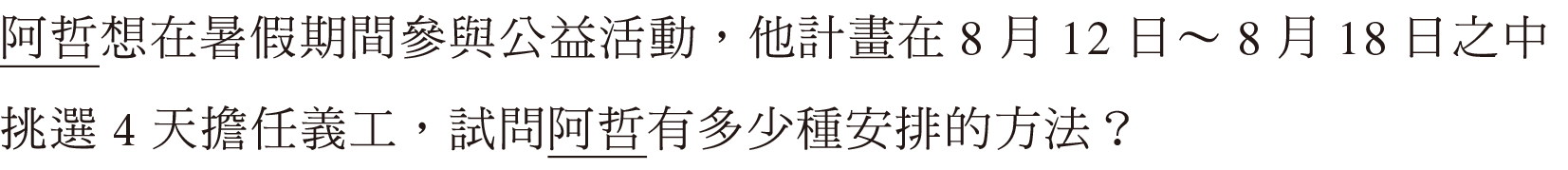 3
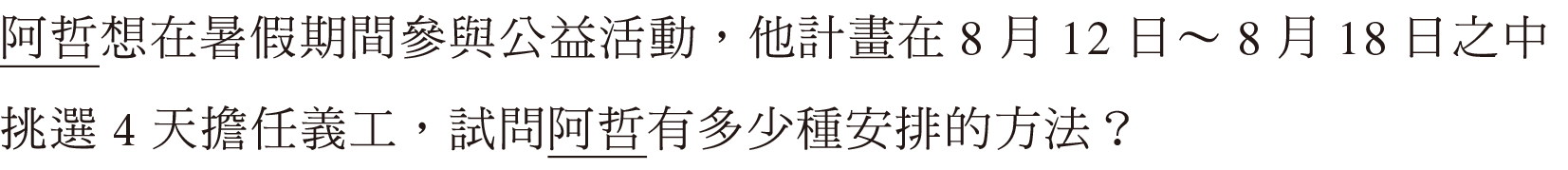 3
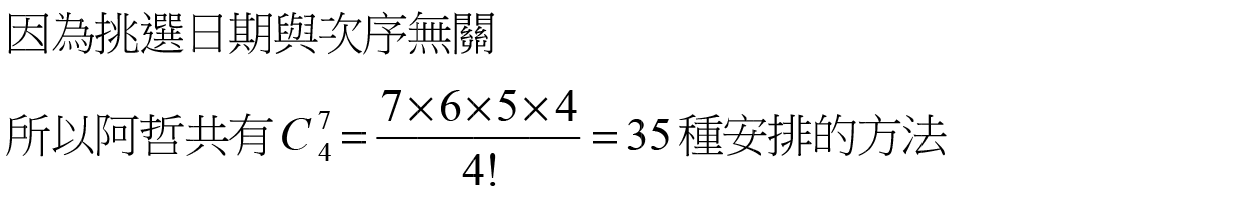 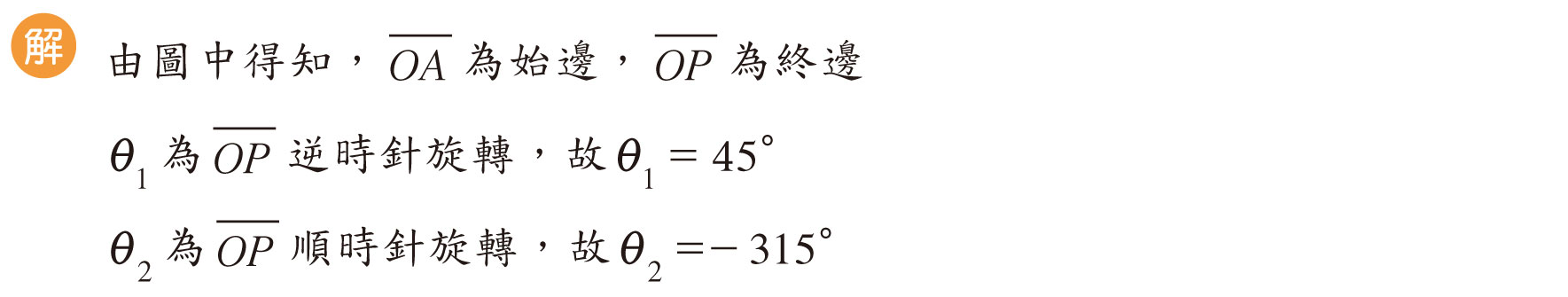 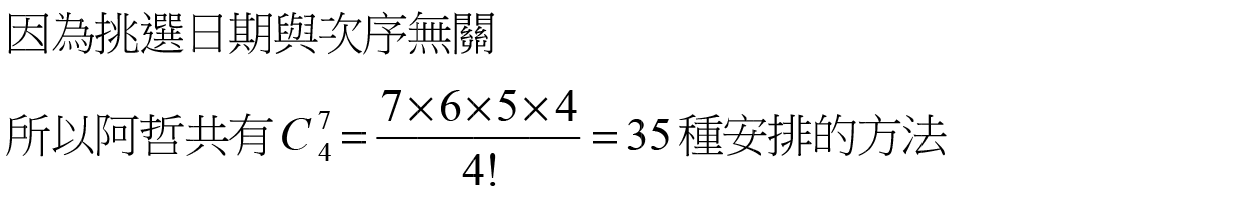 3
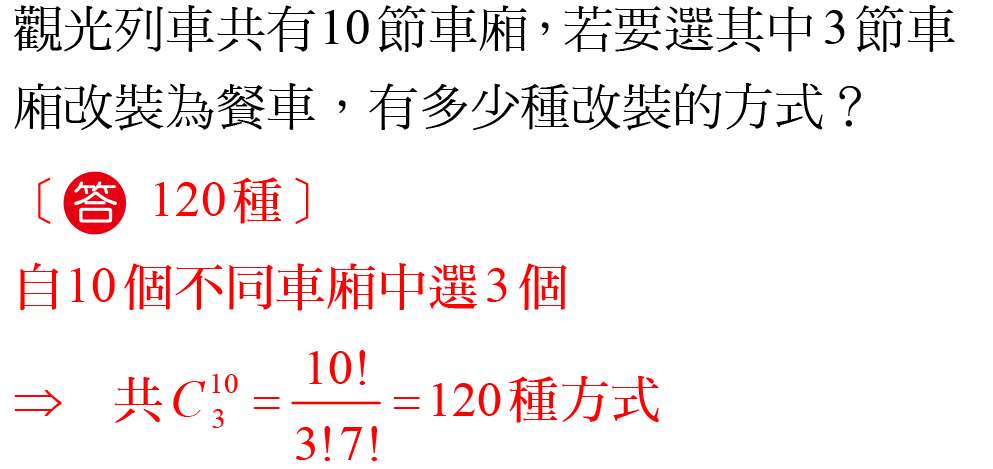 3
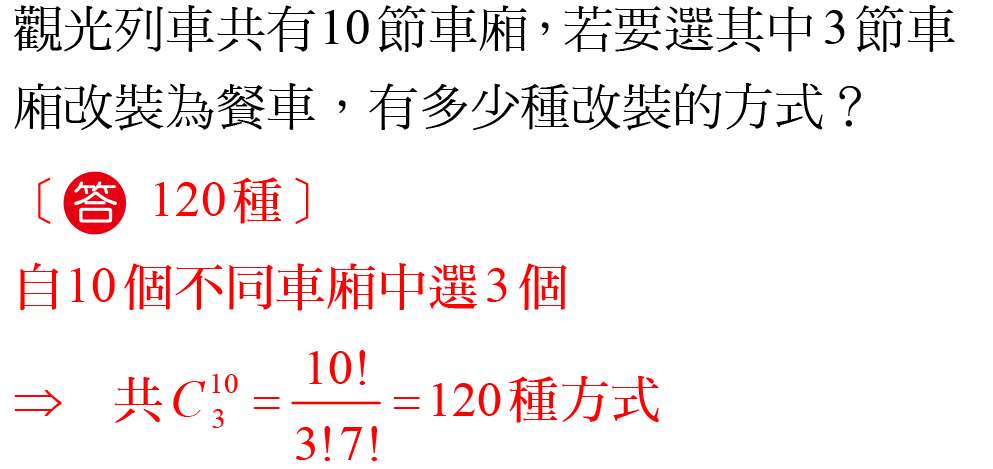 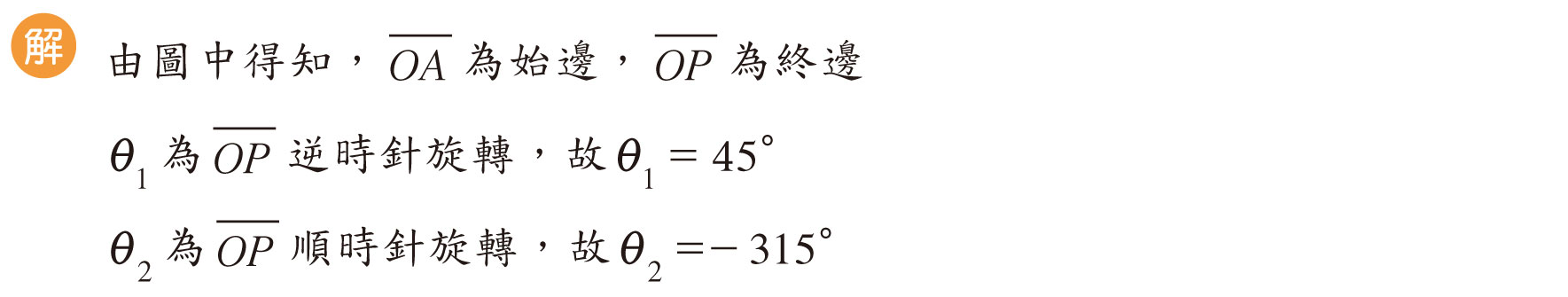 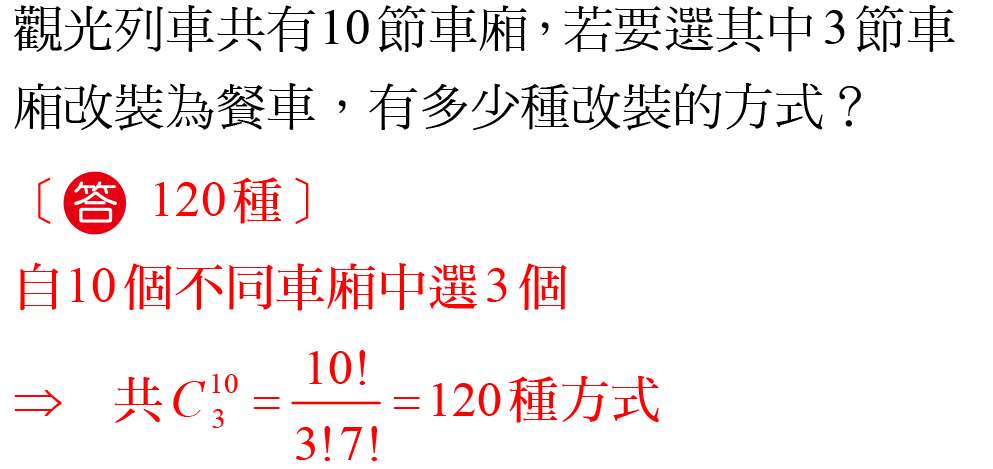 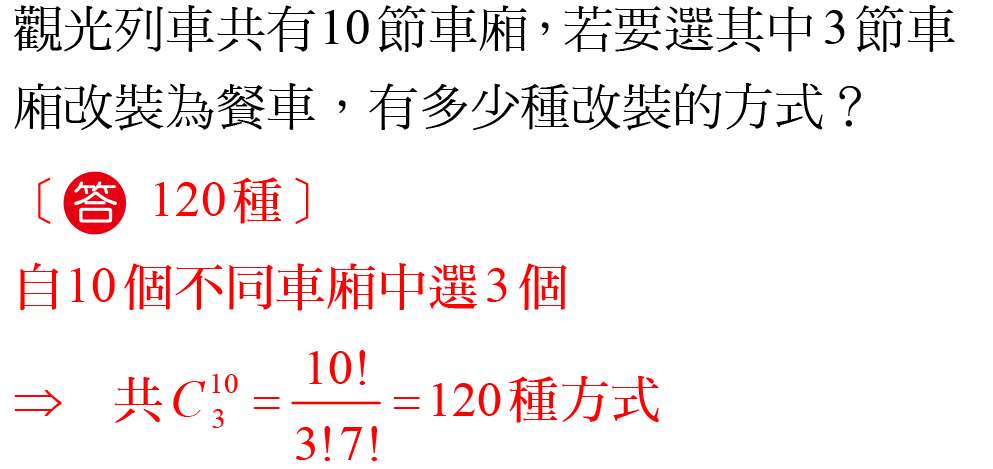 3
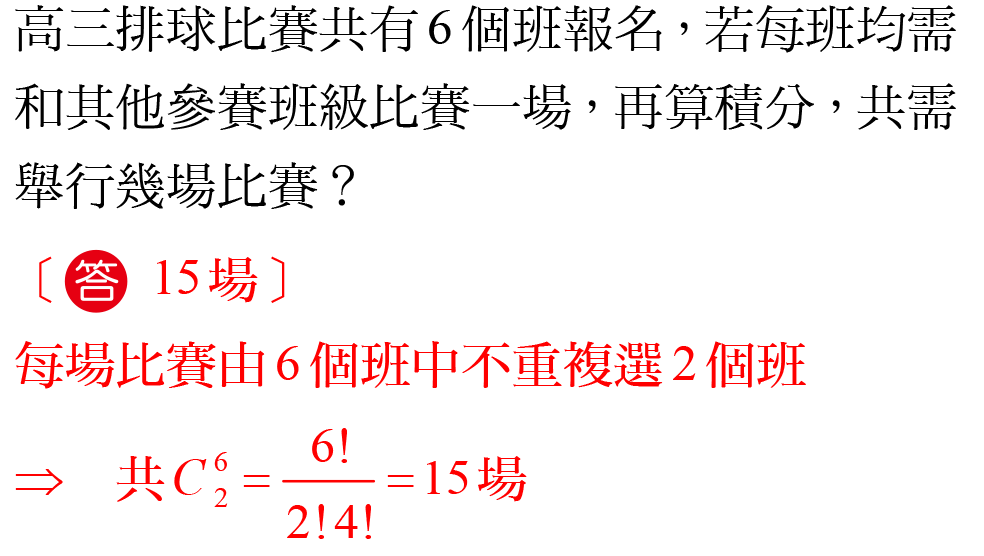 3
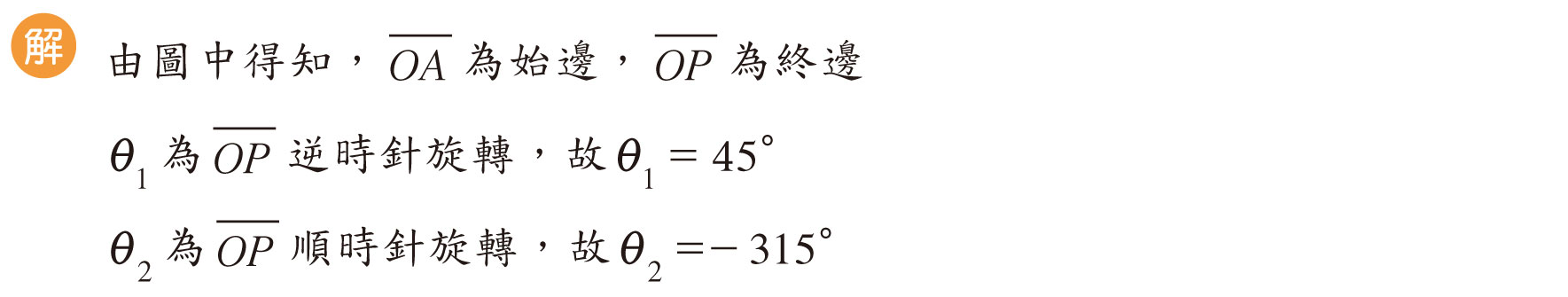 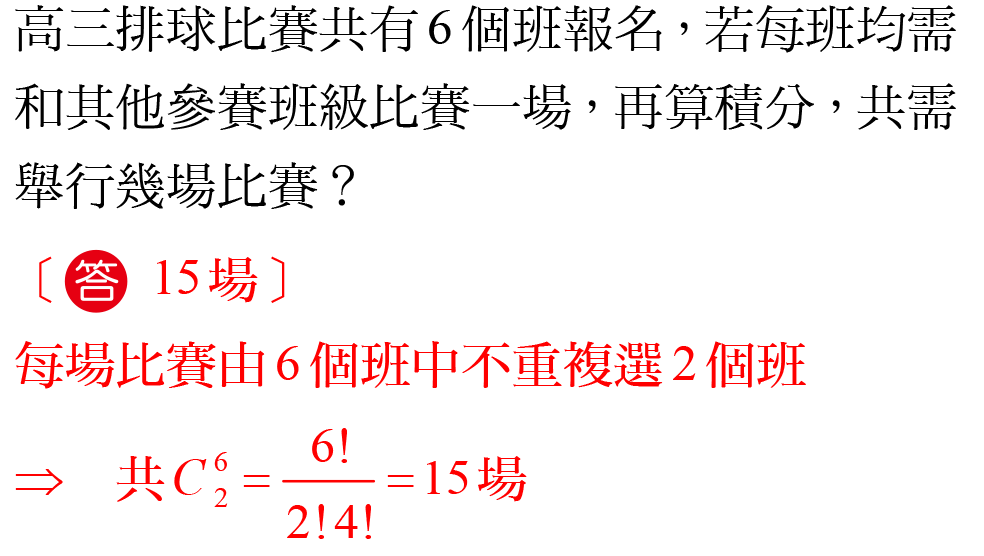 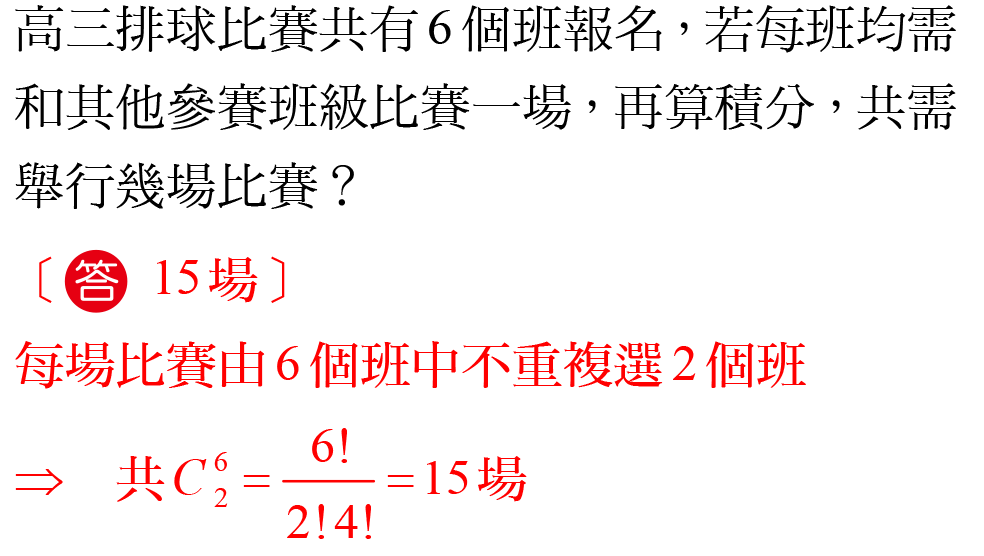 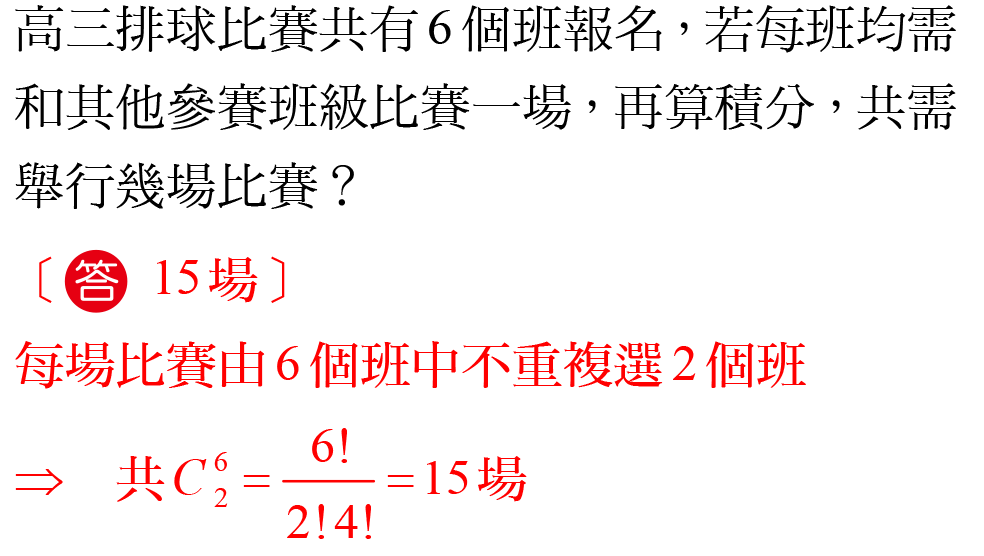 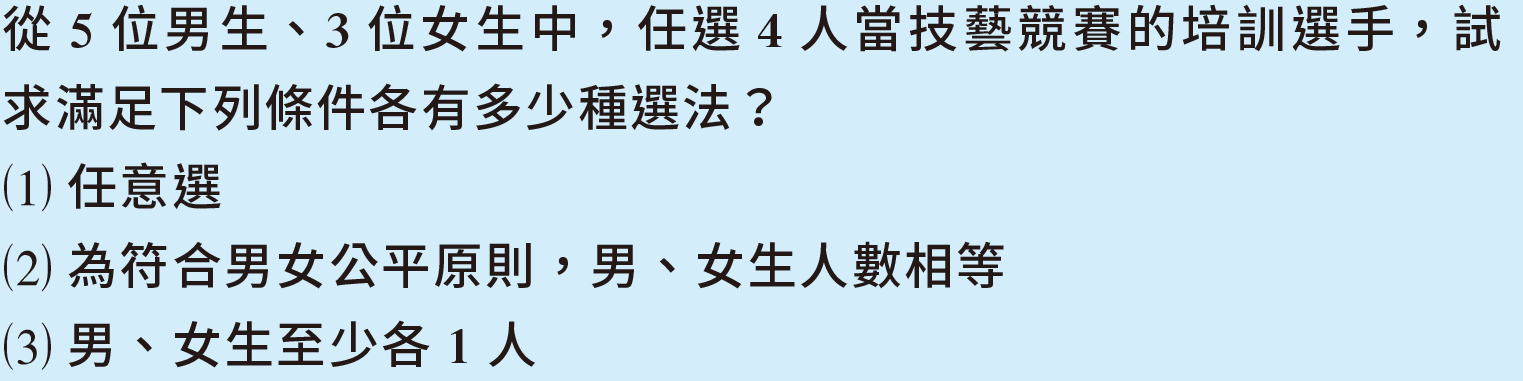 4
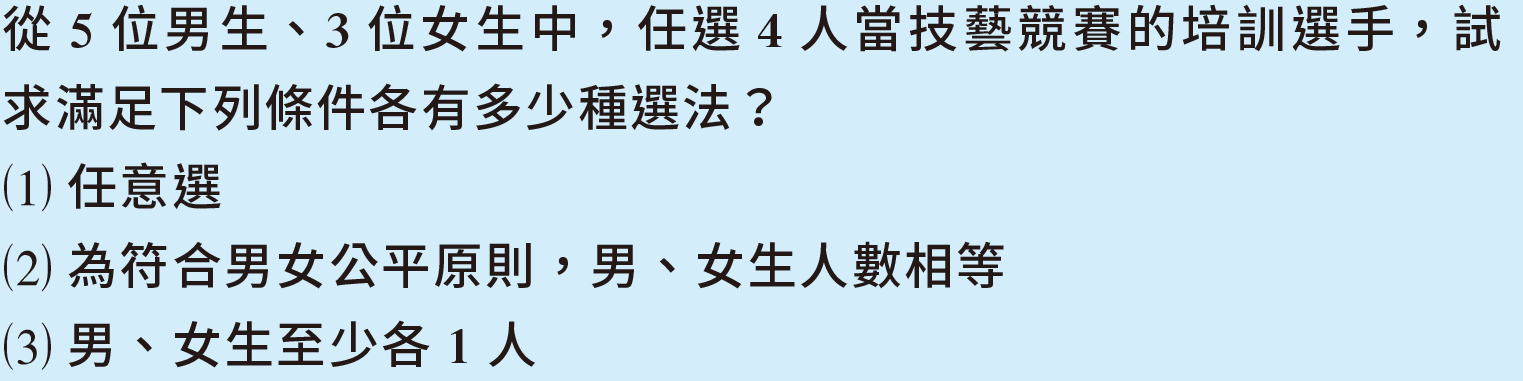 4
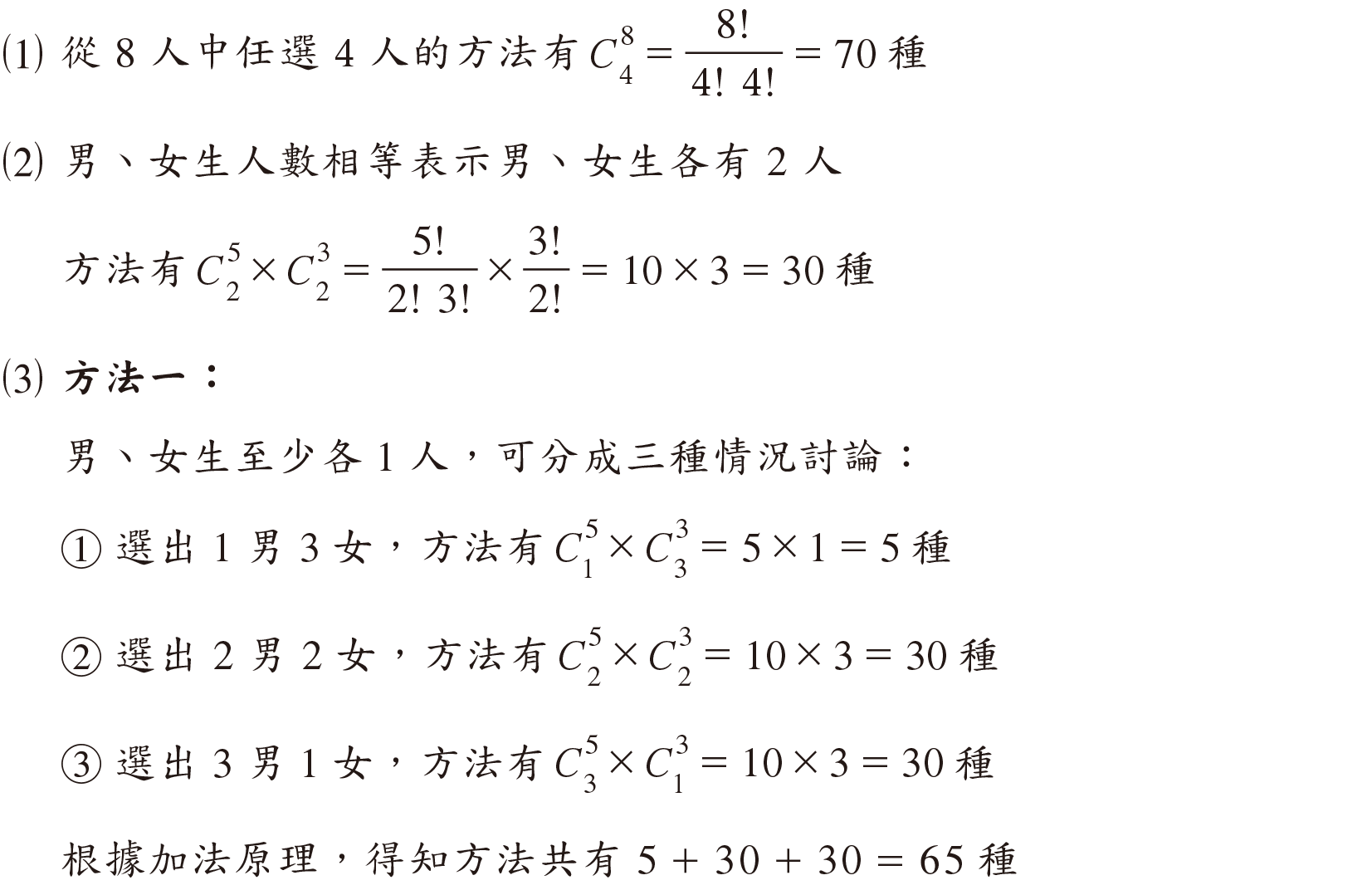 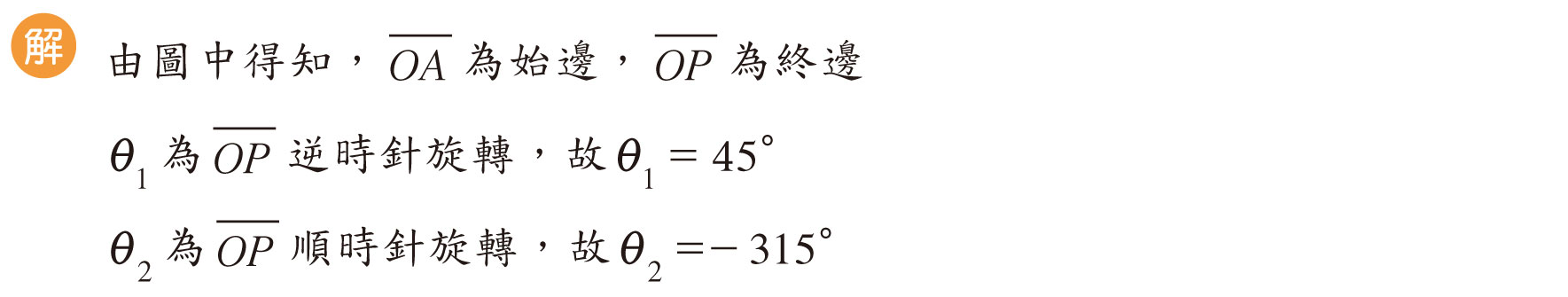 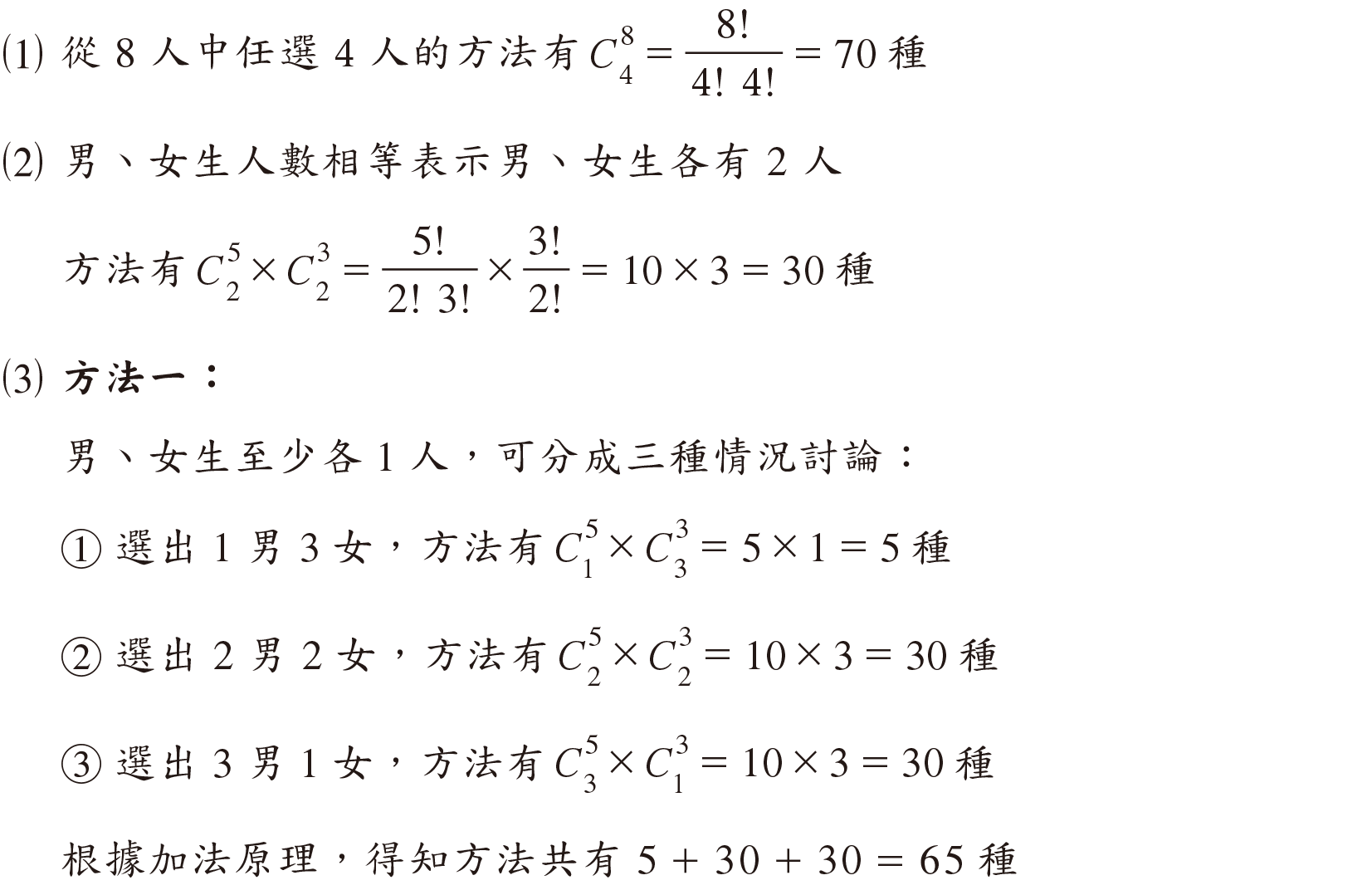 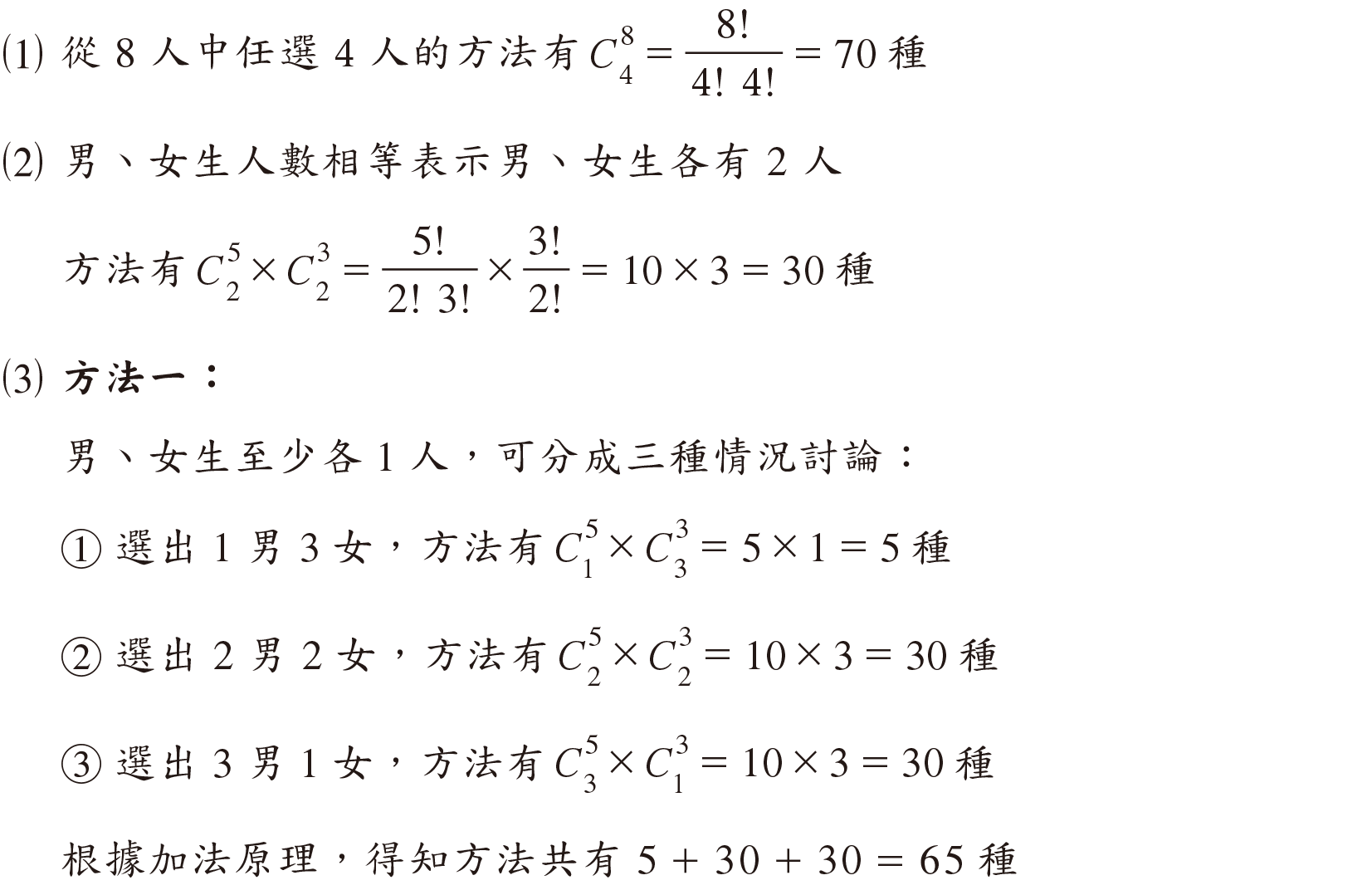 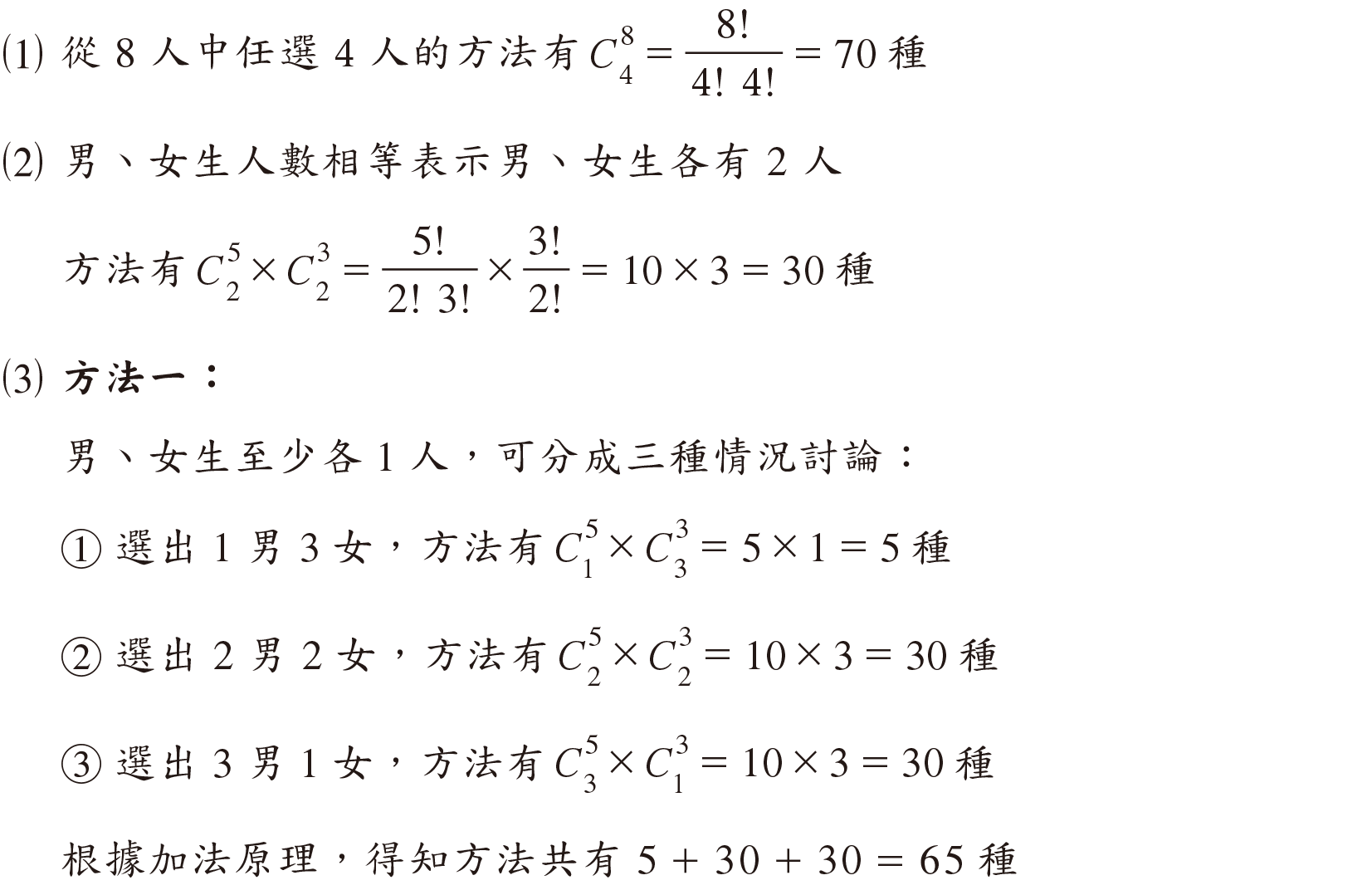 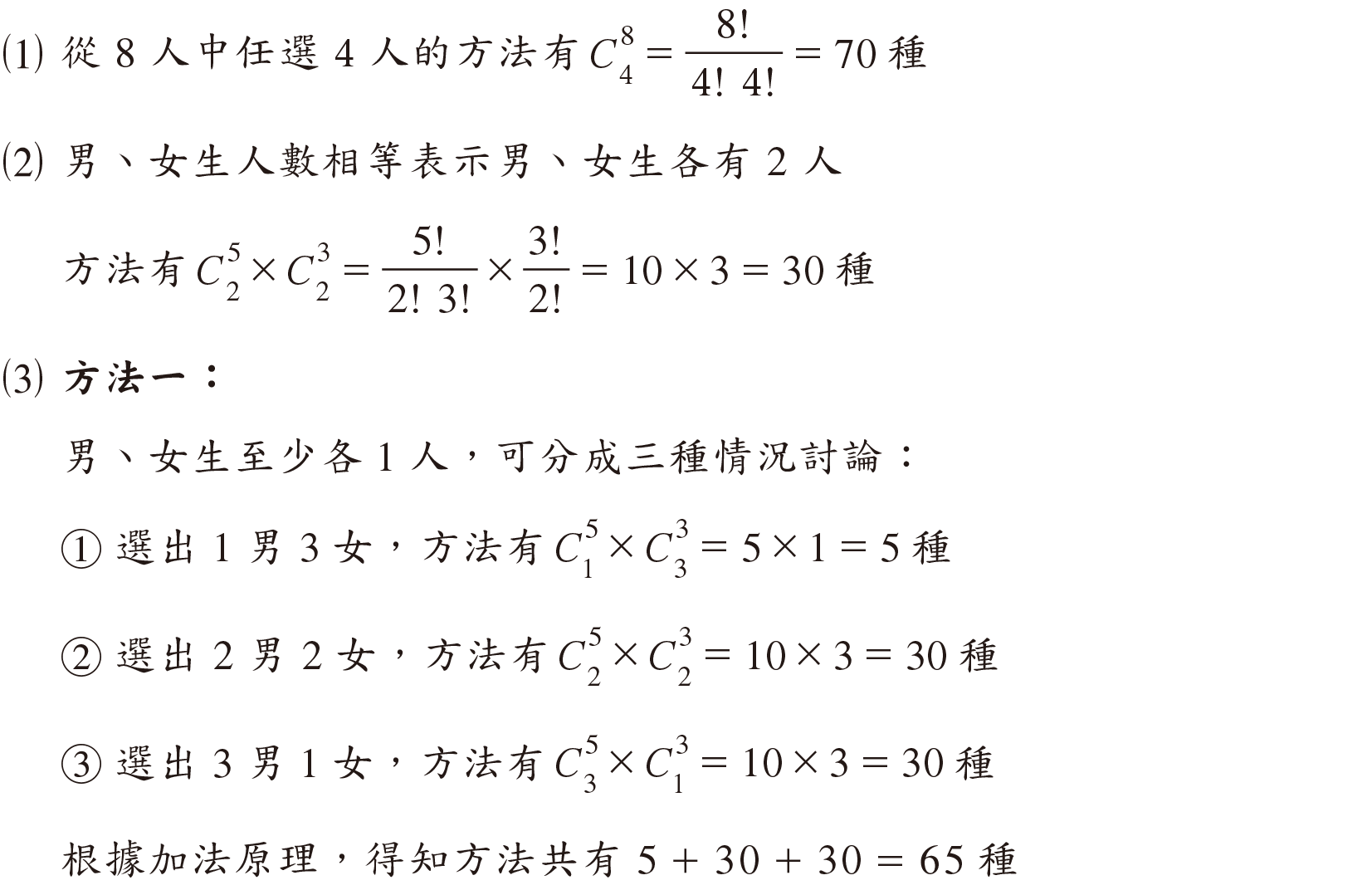 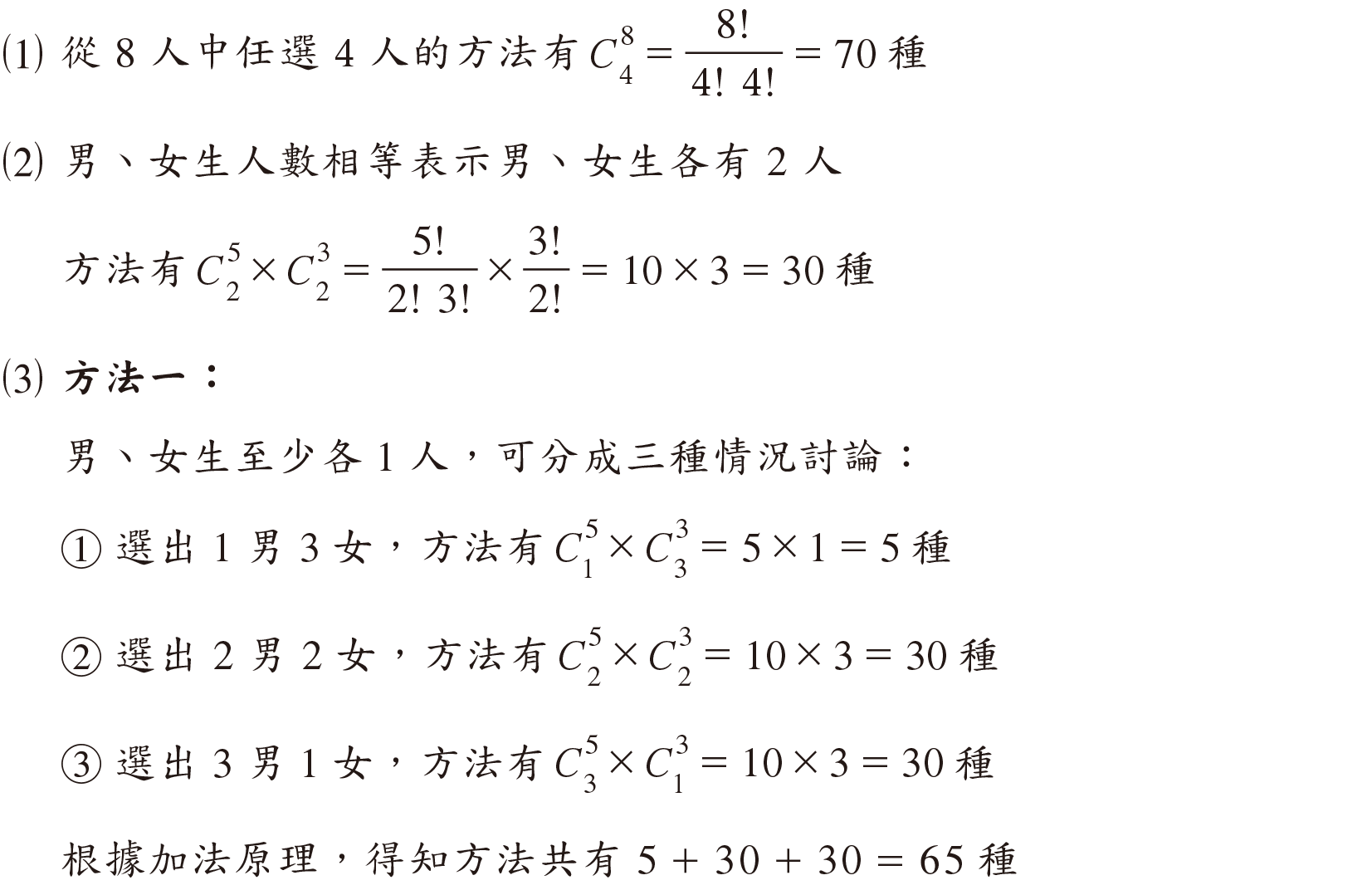 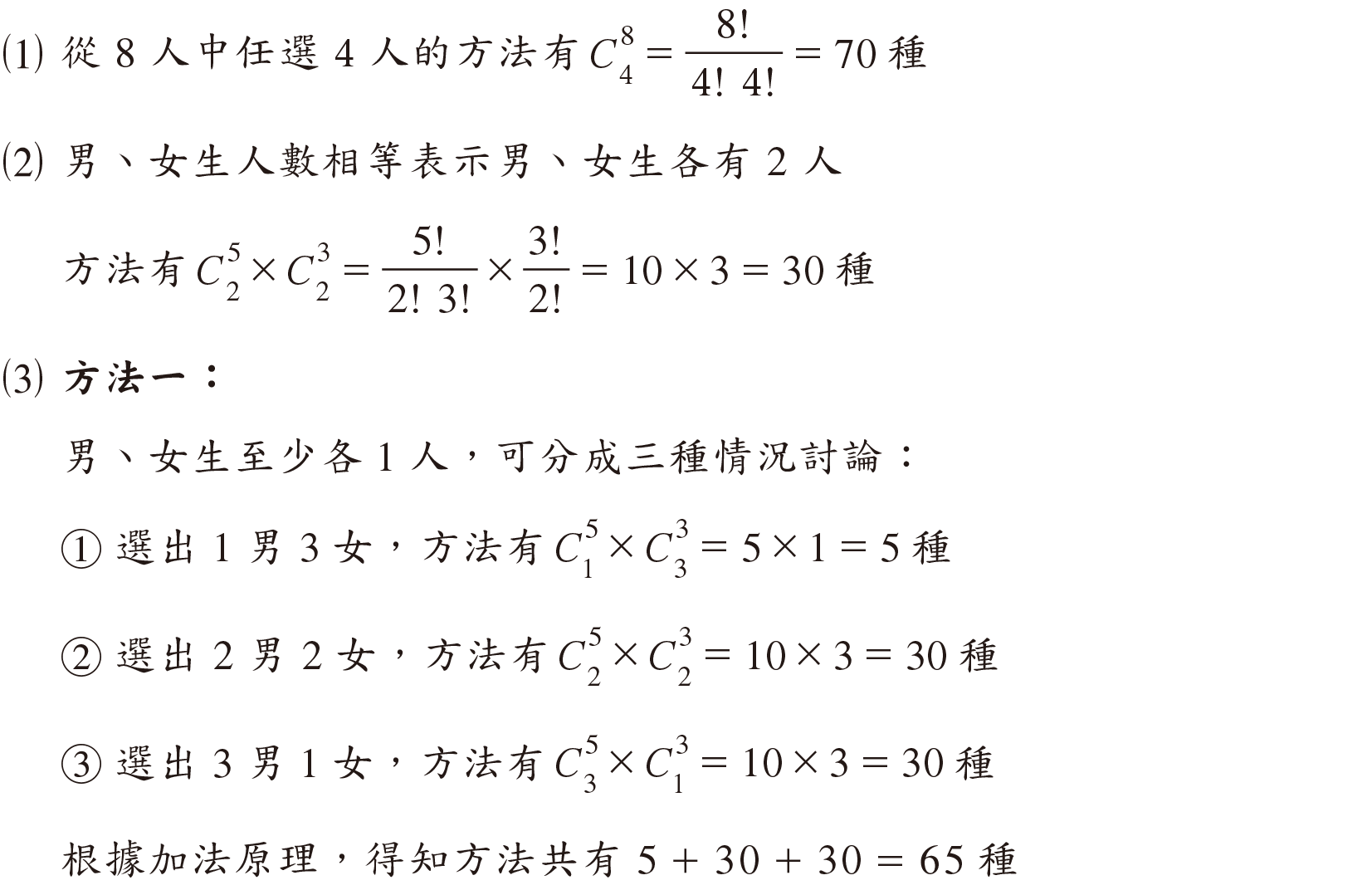 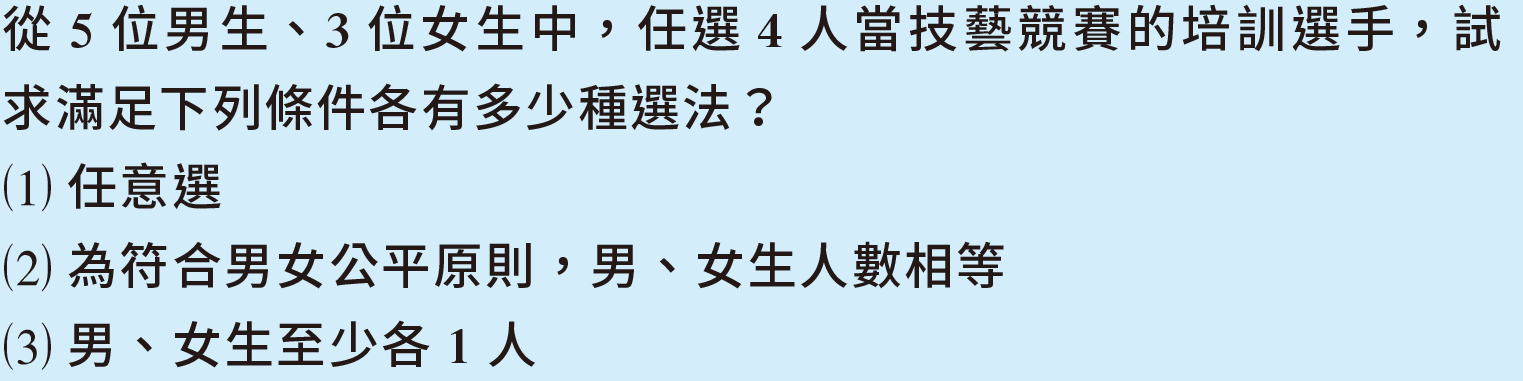 4
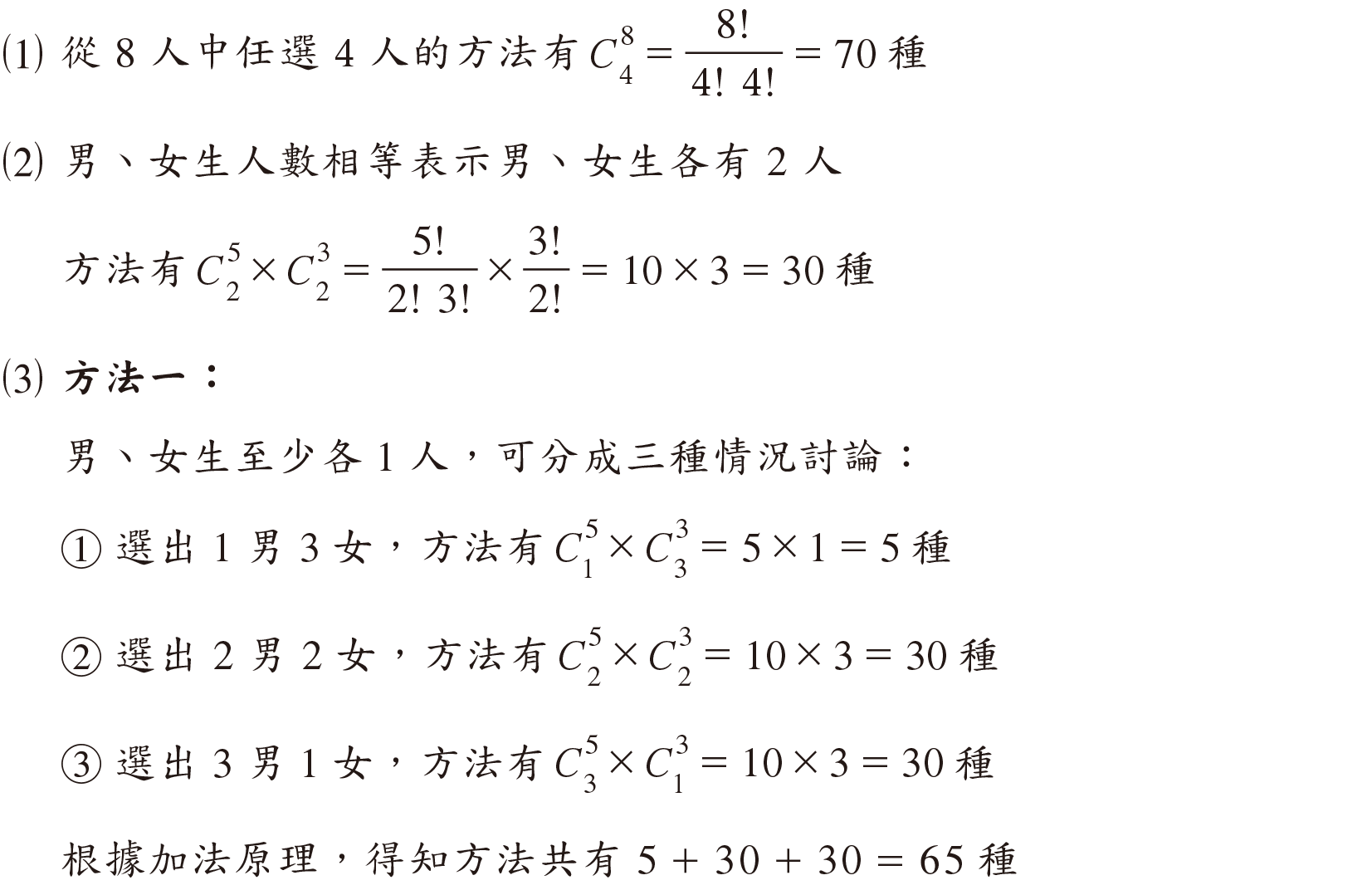 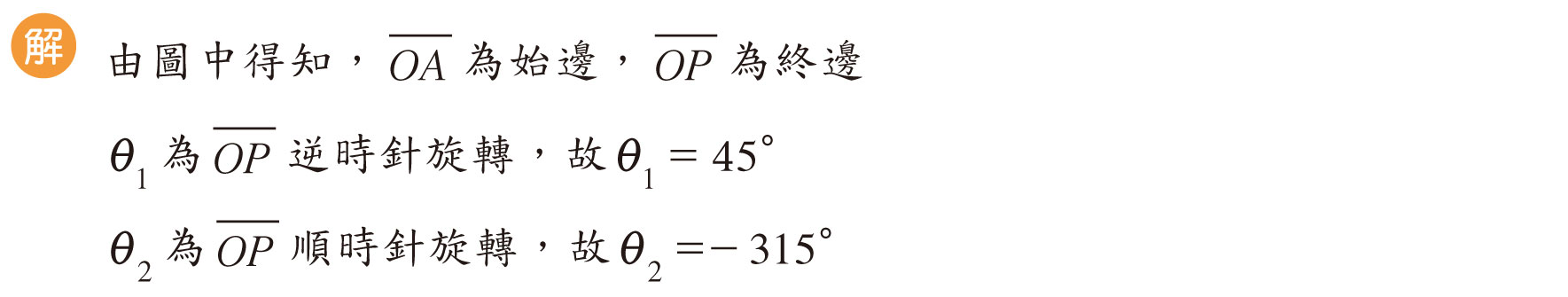 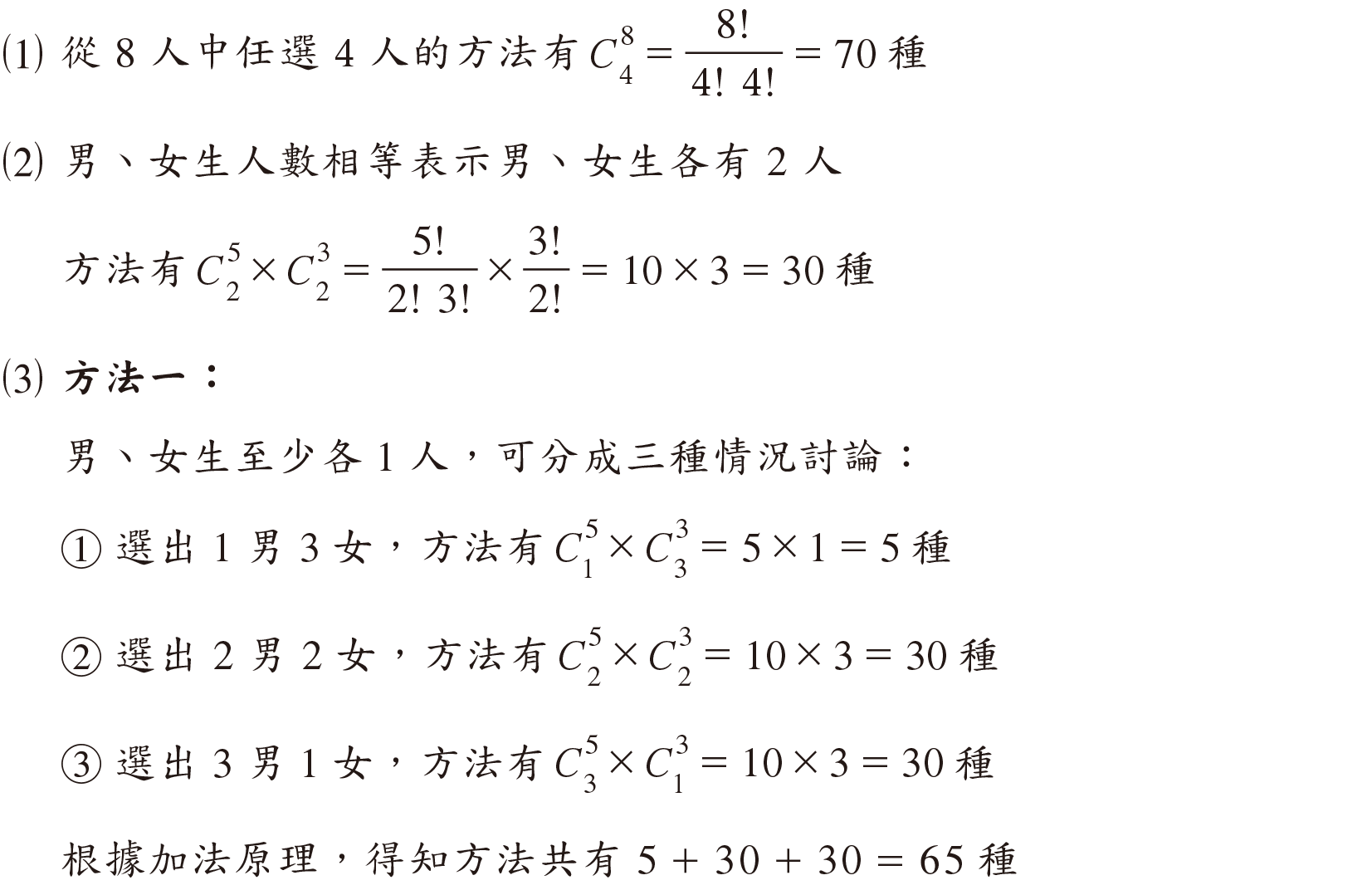 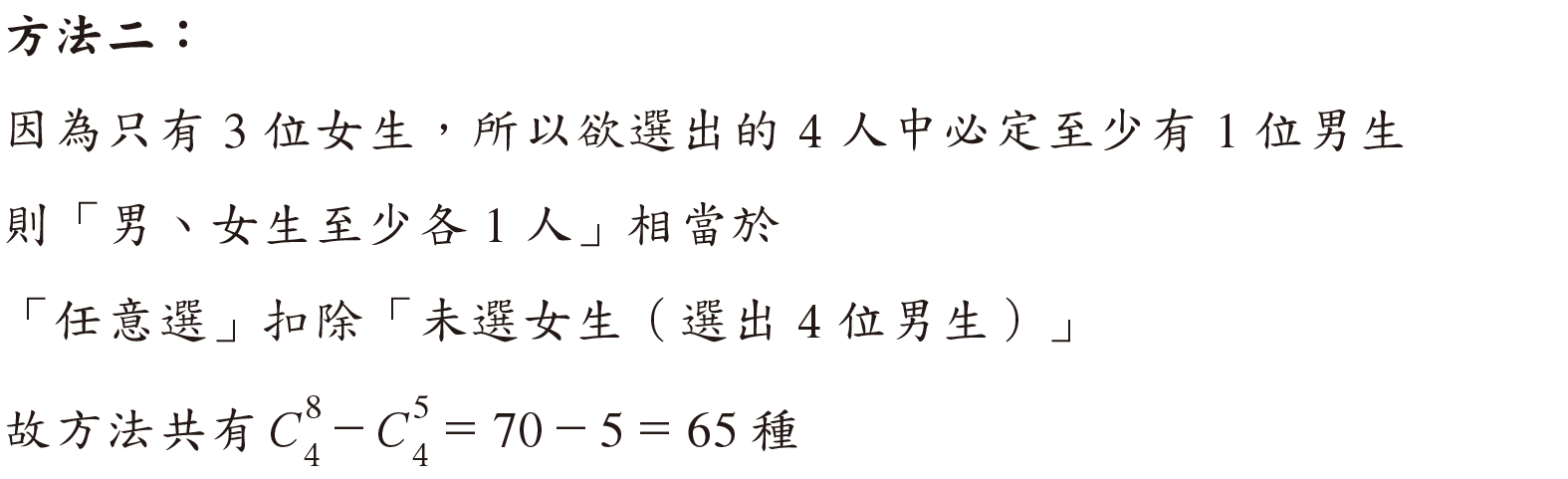 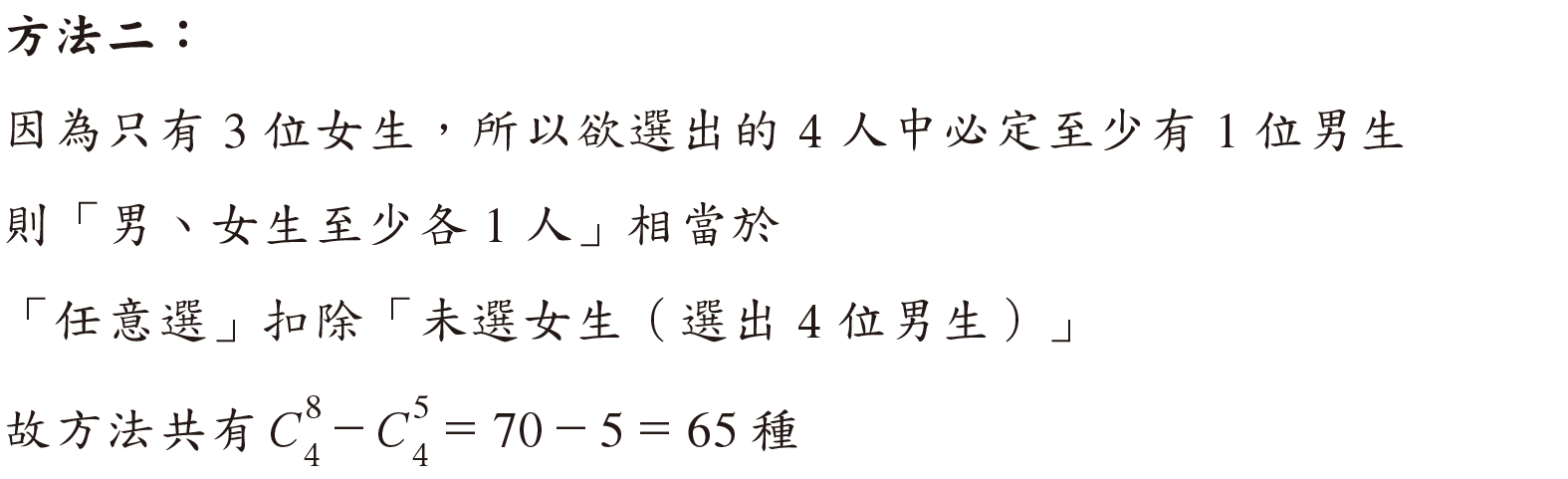 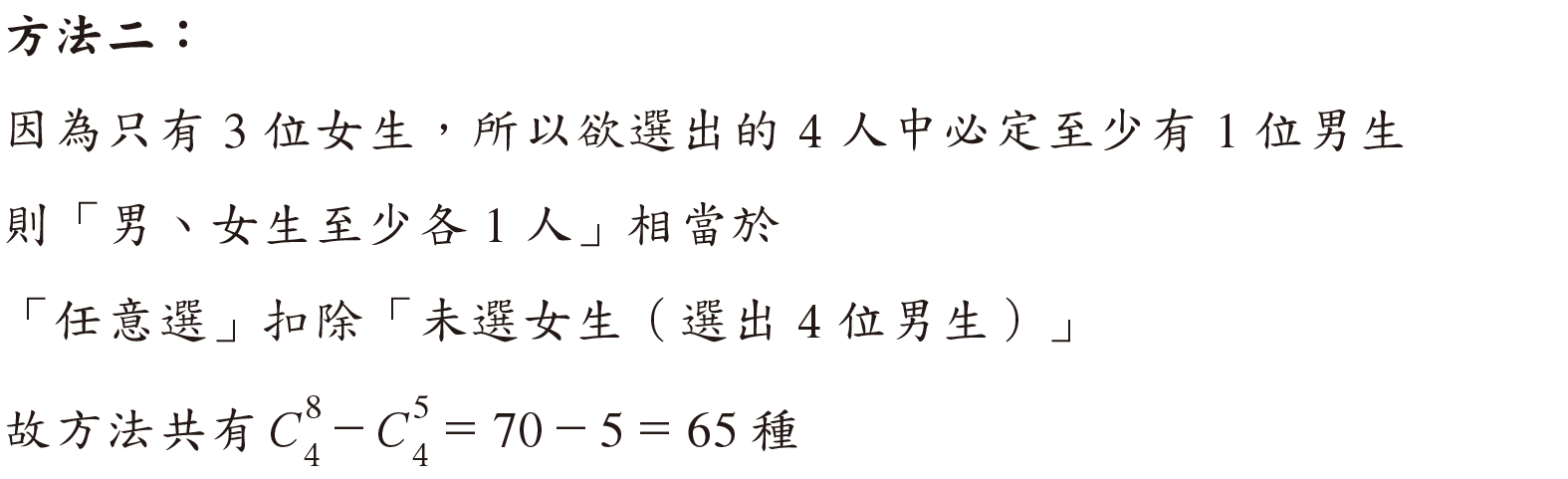 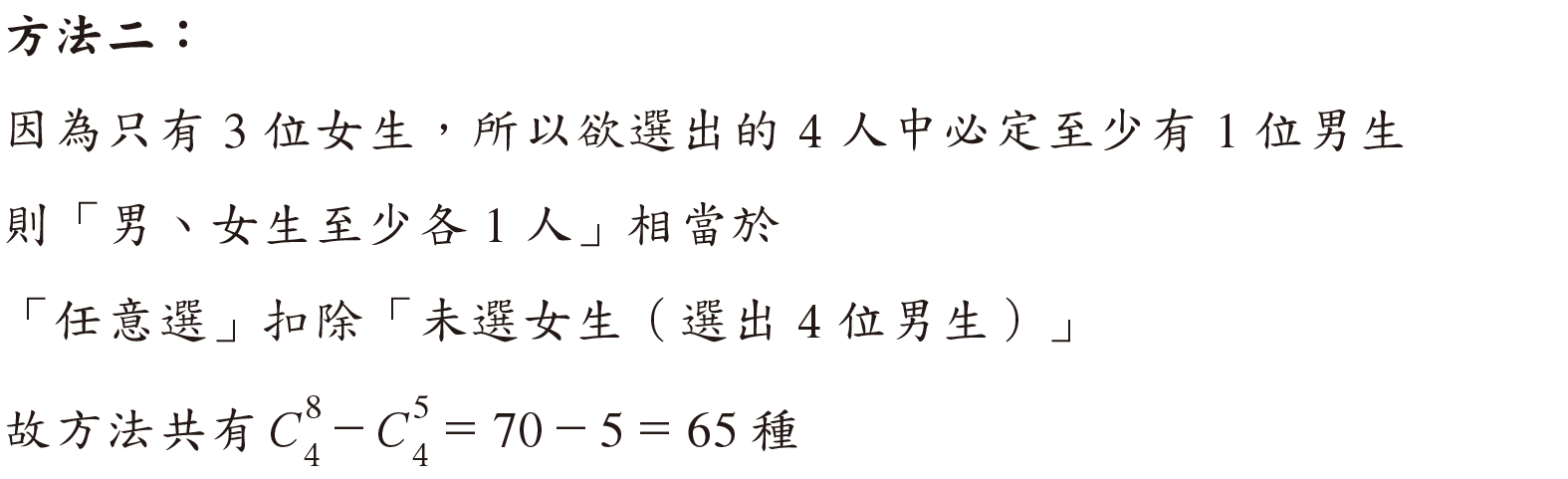 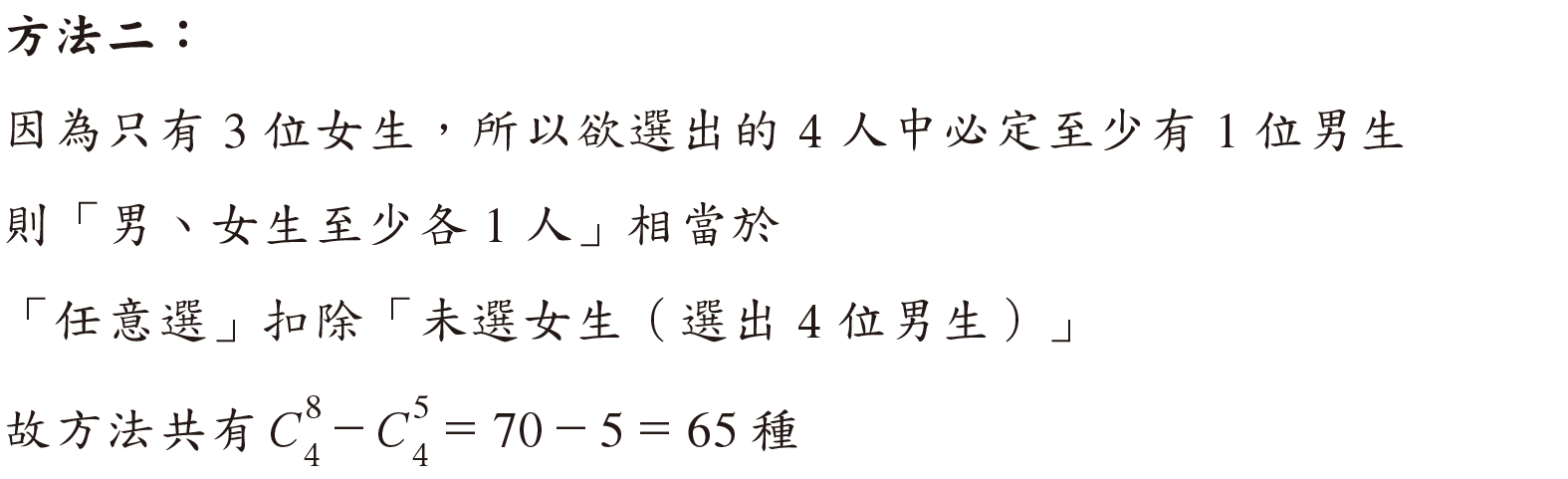 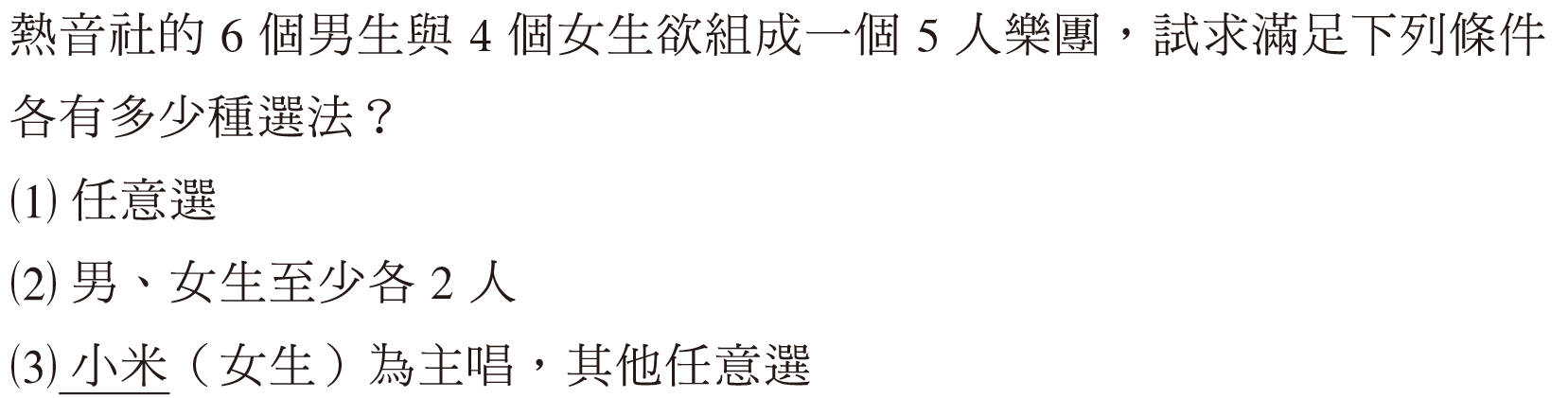 4
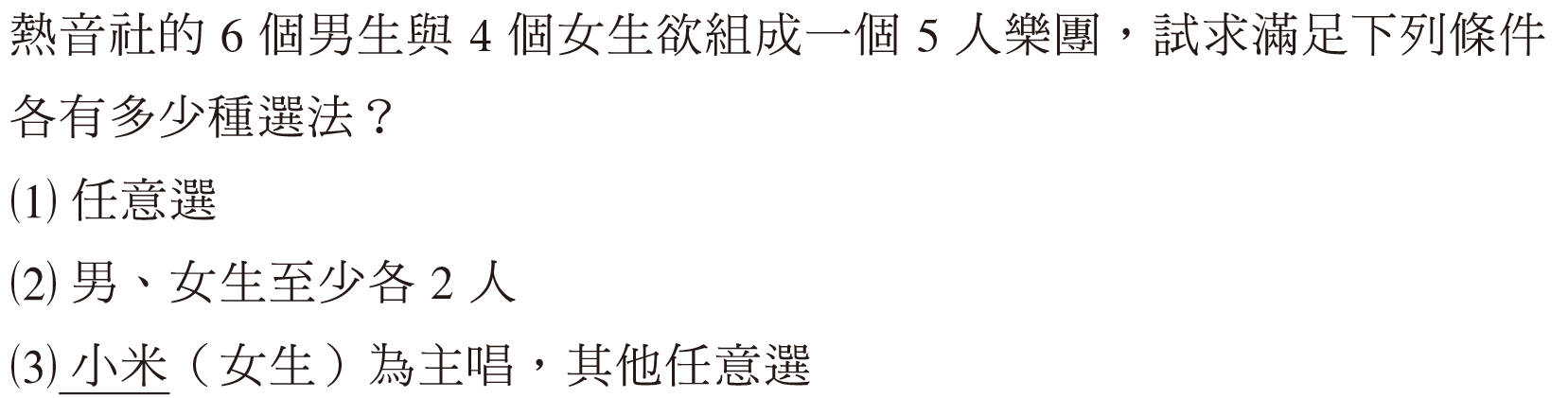 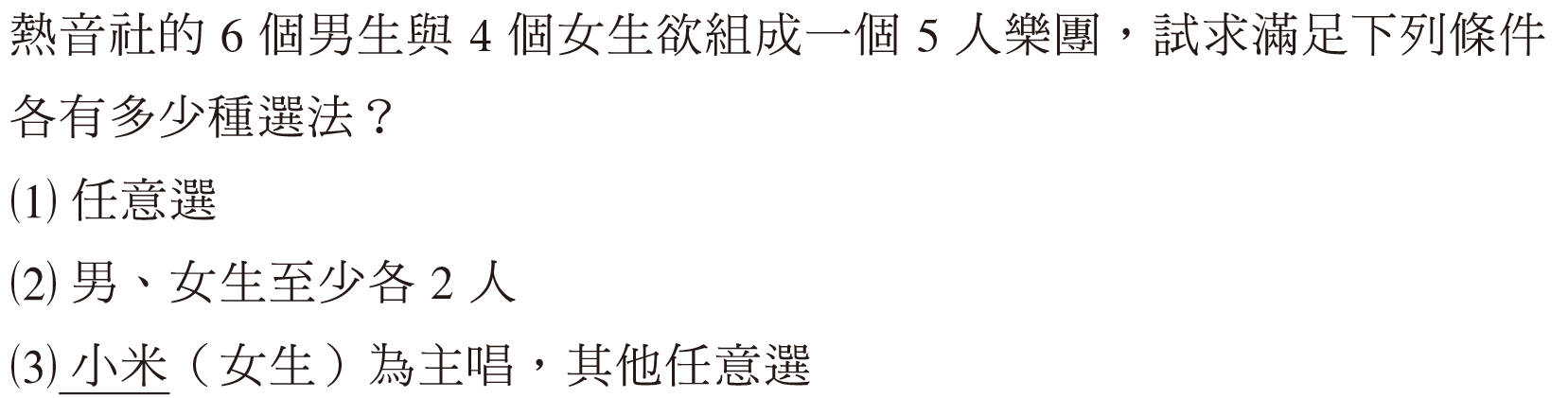 4
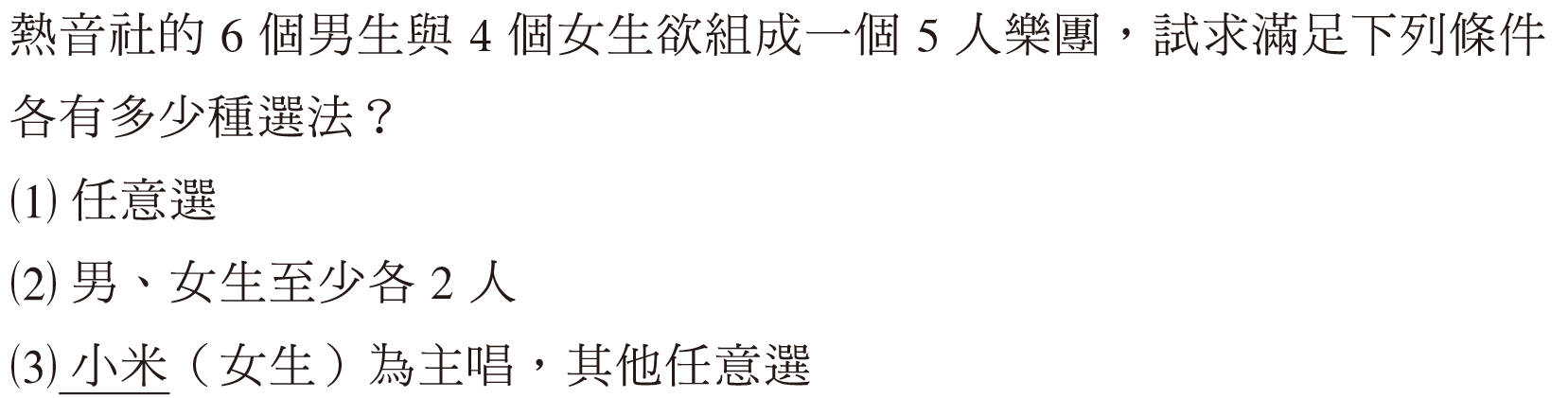 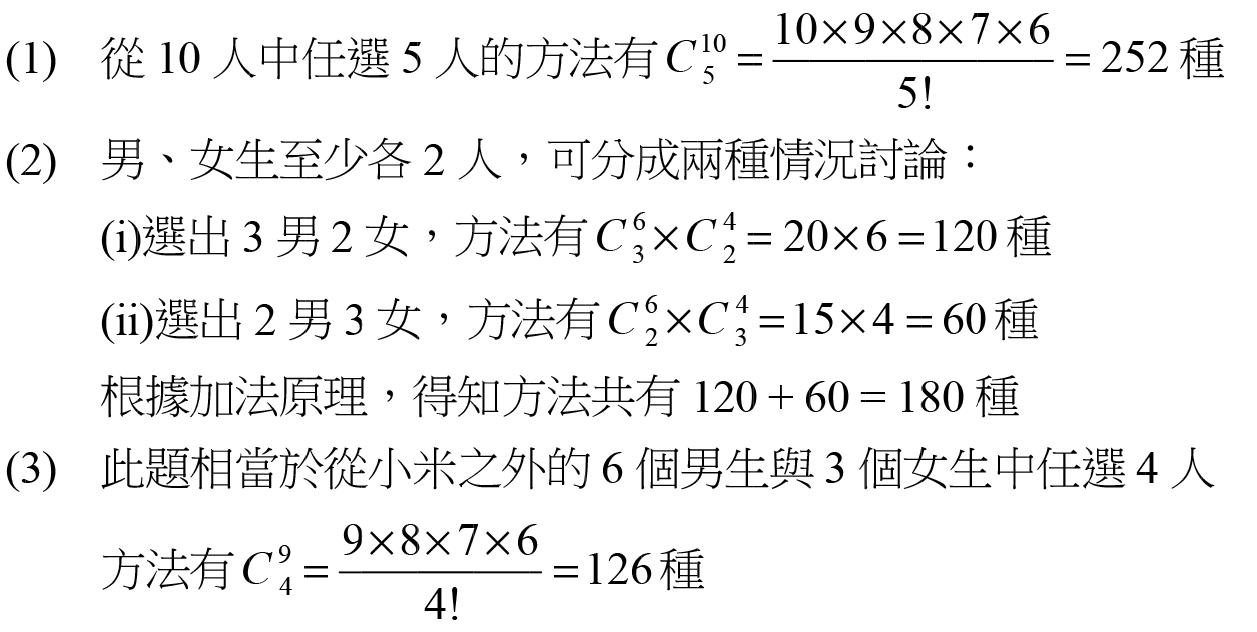 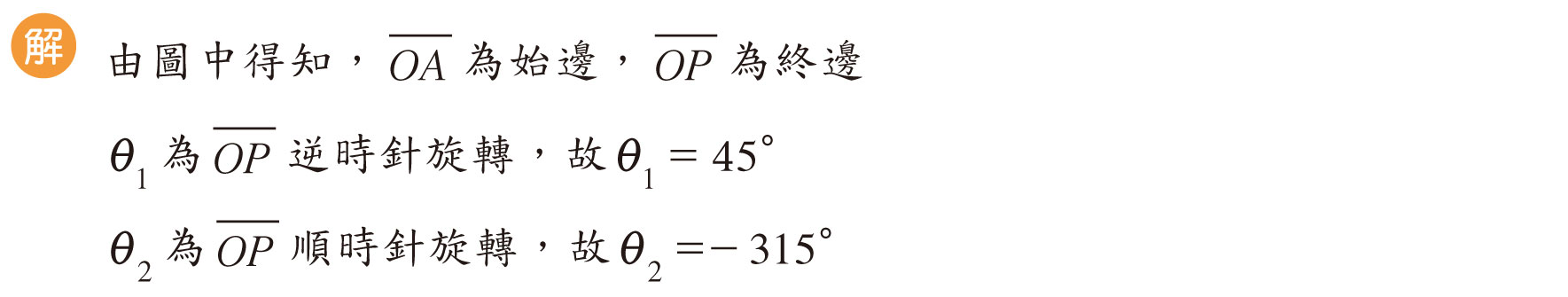 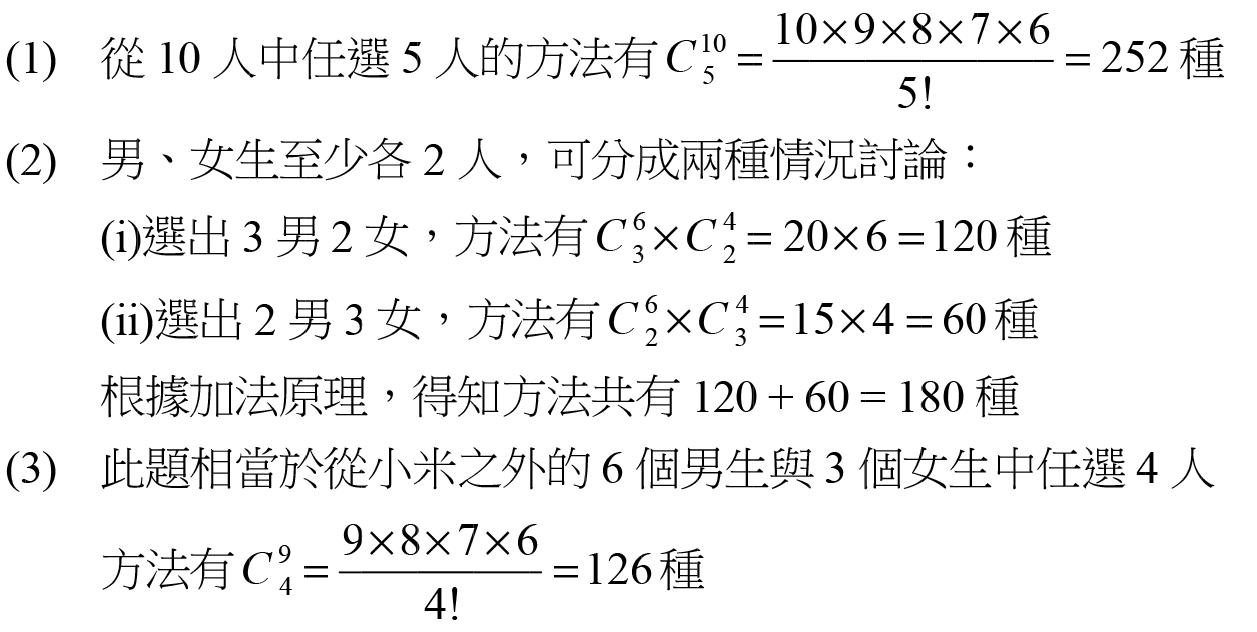 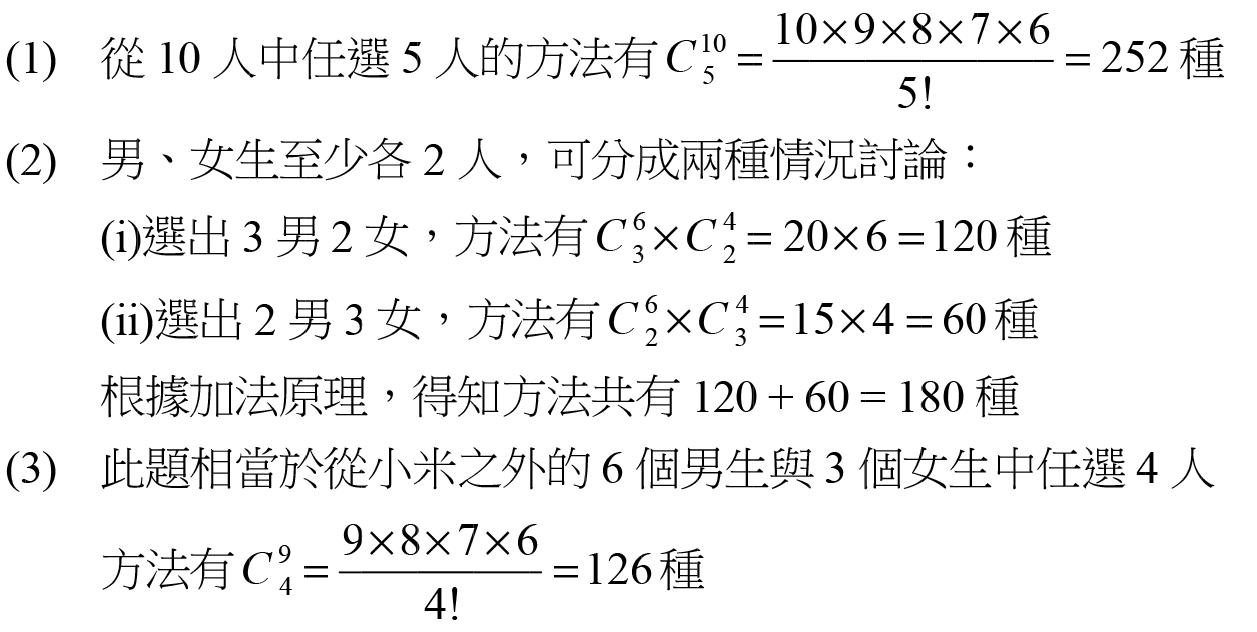 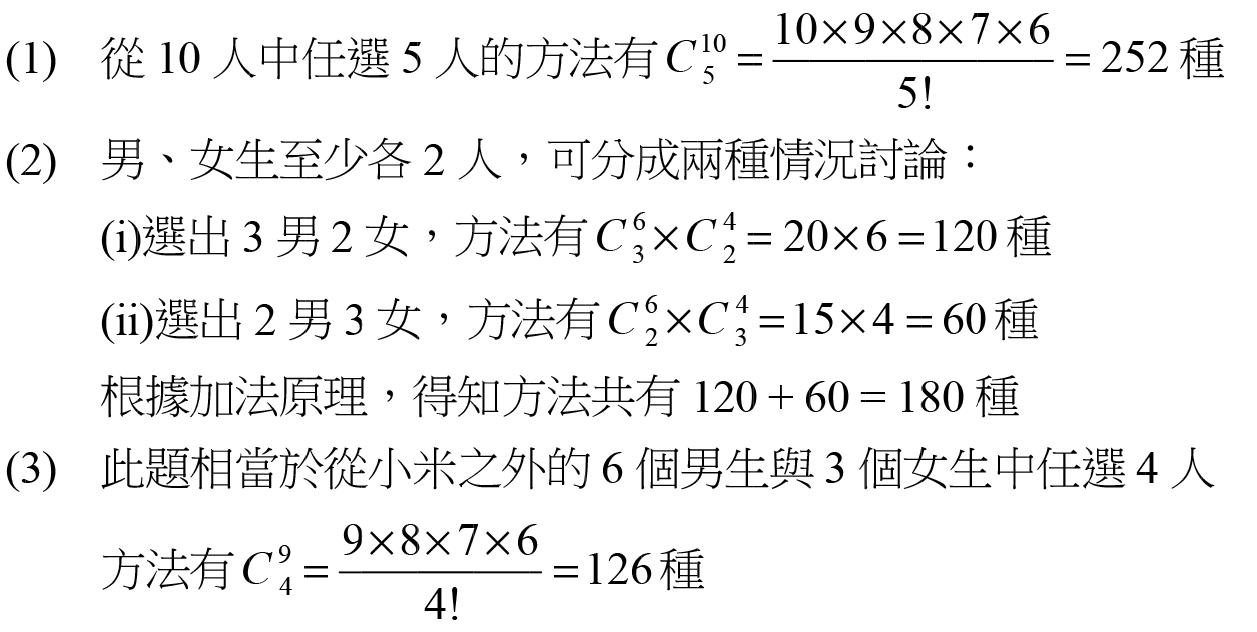 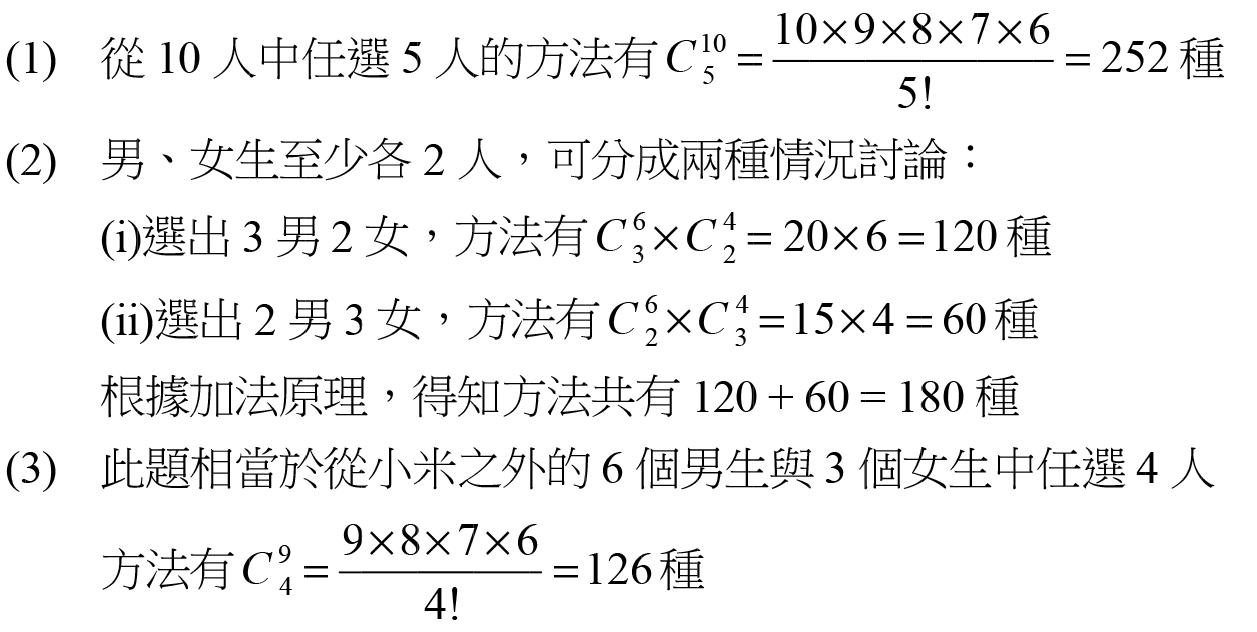 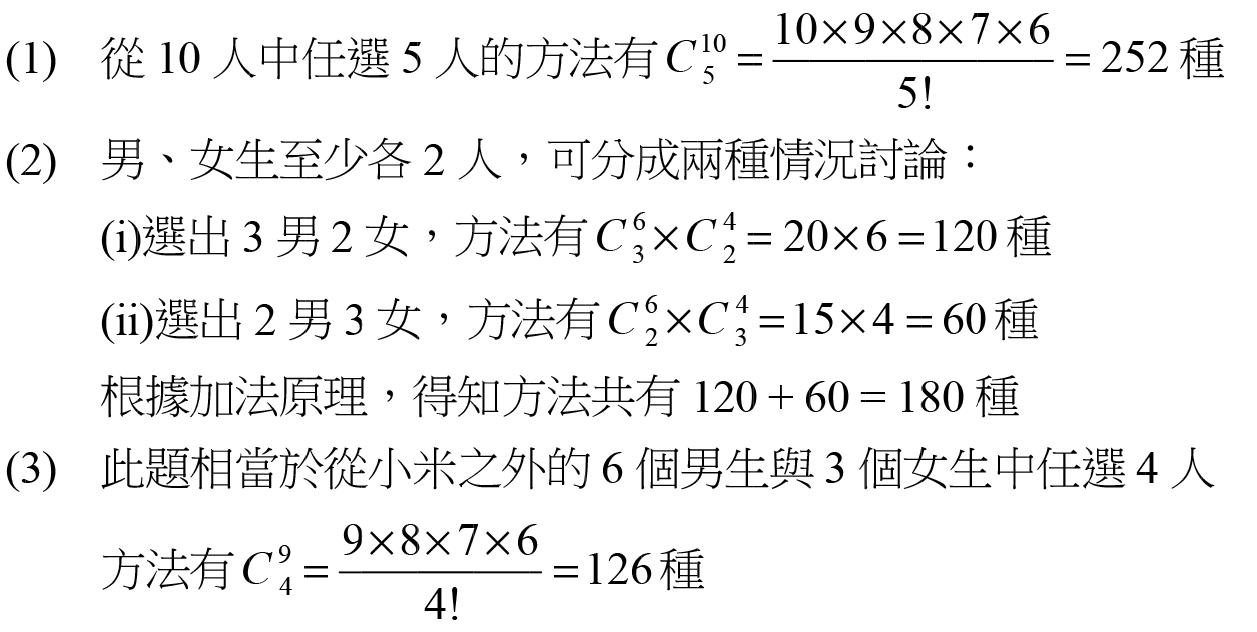 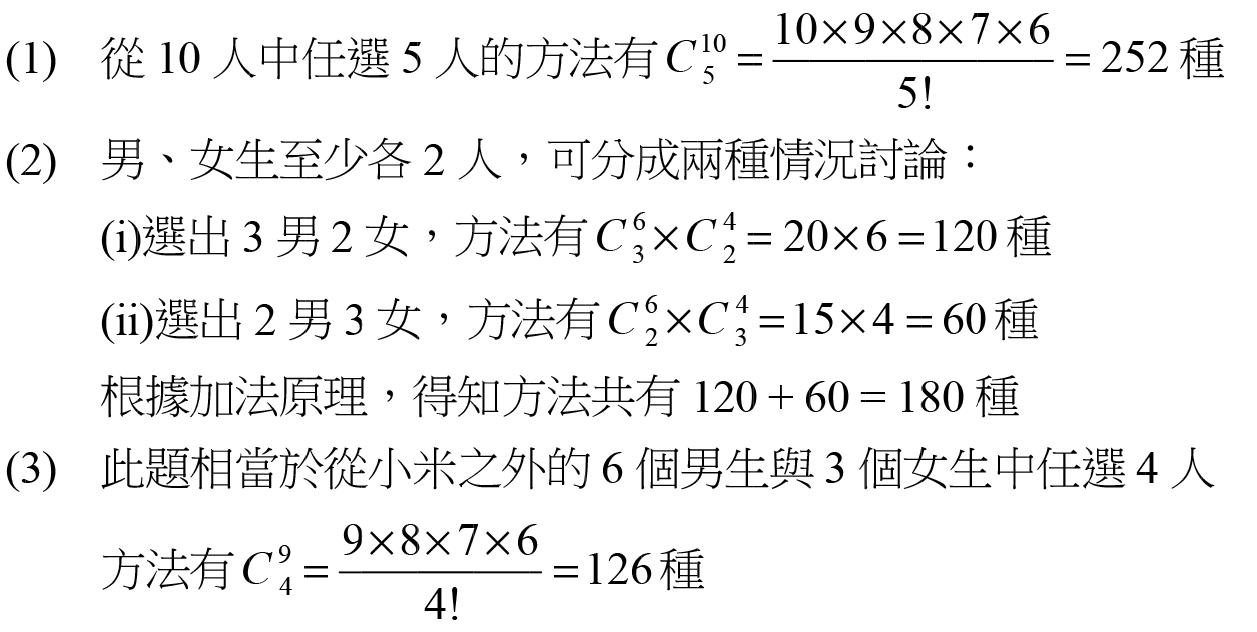 組合
4
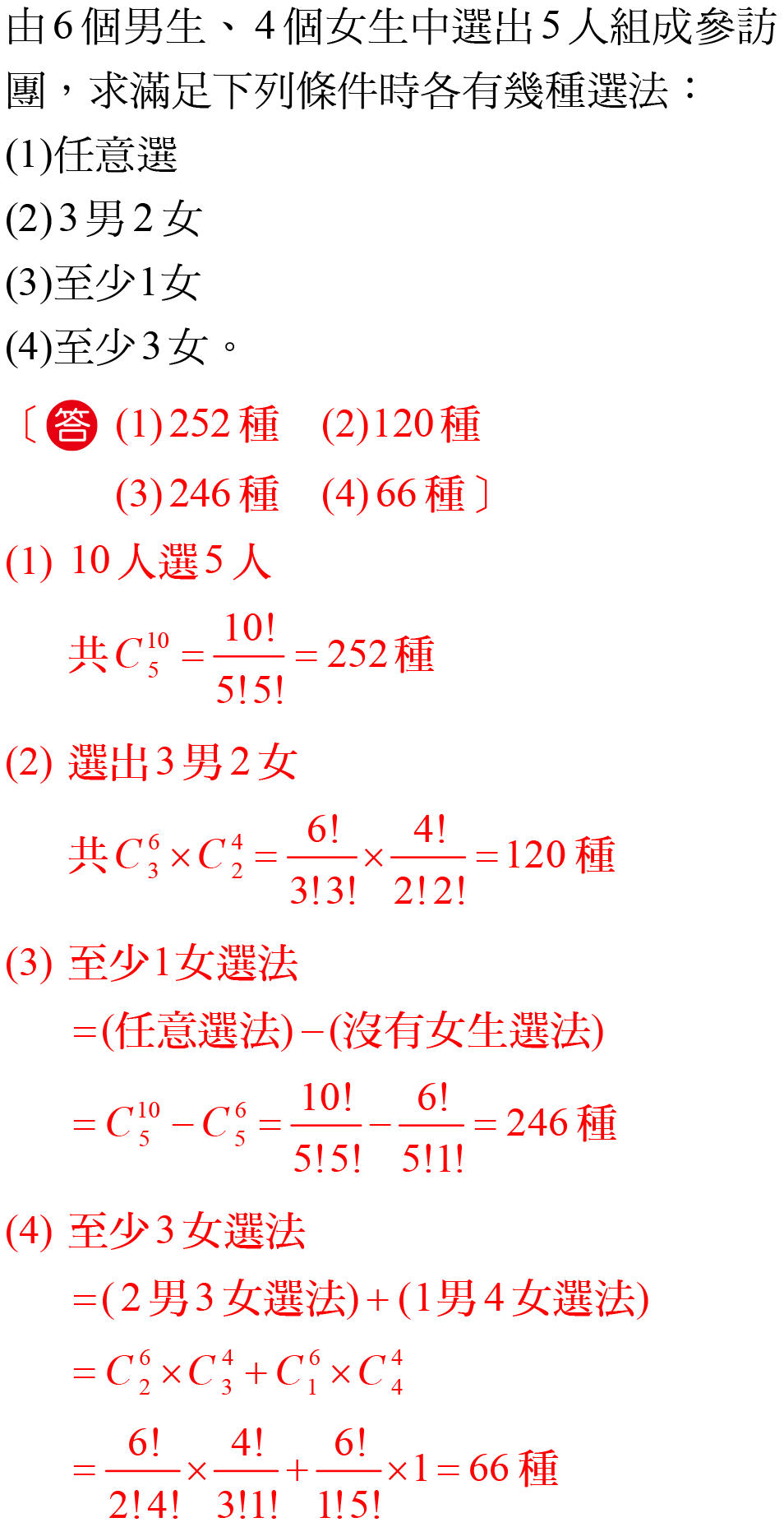 組合
4
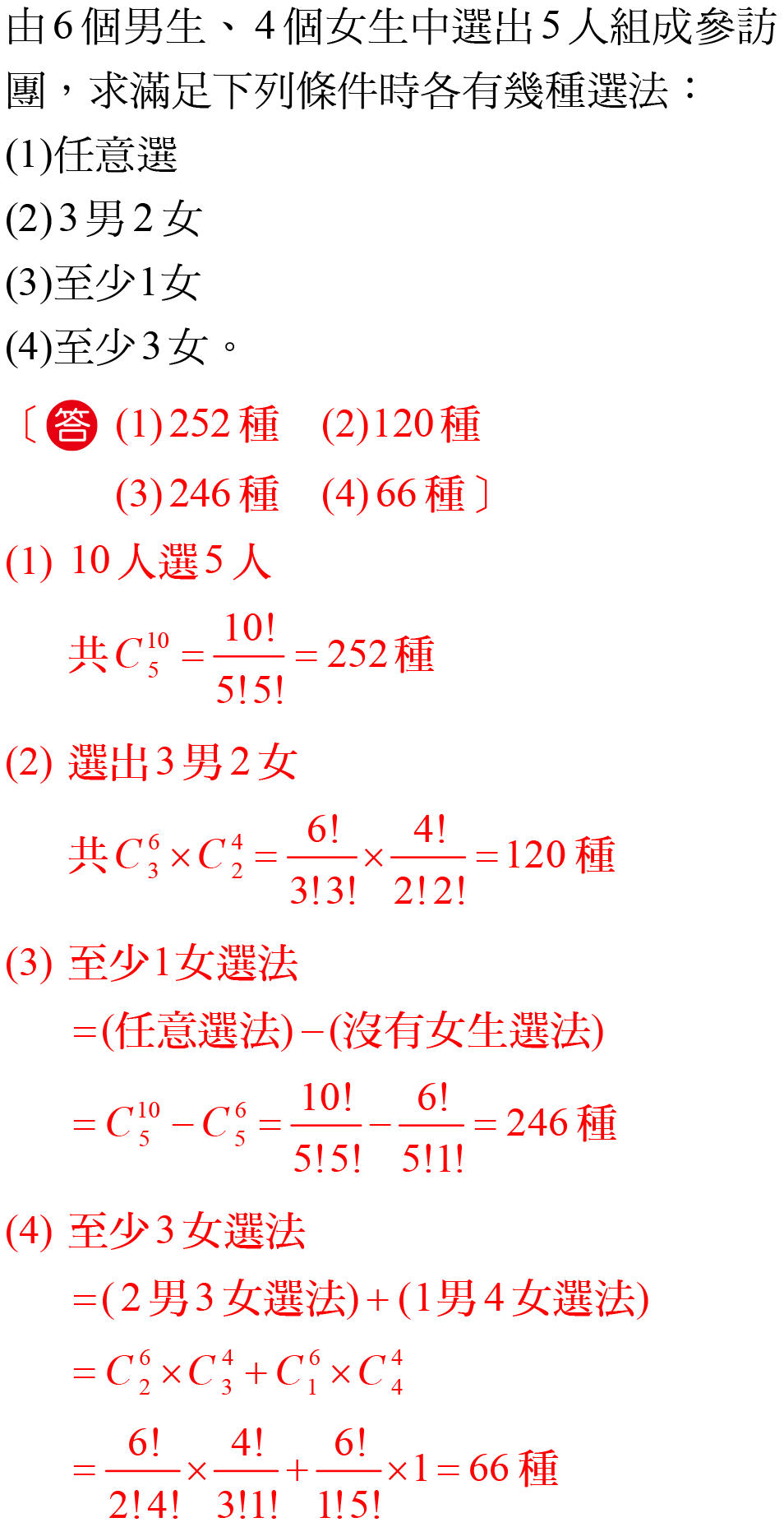 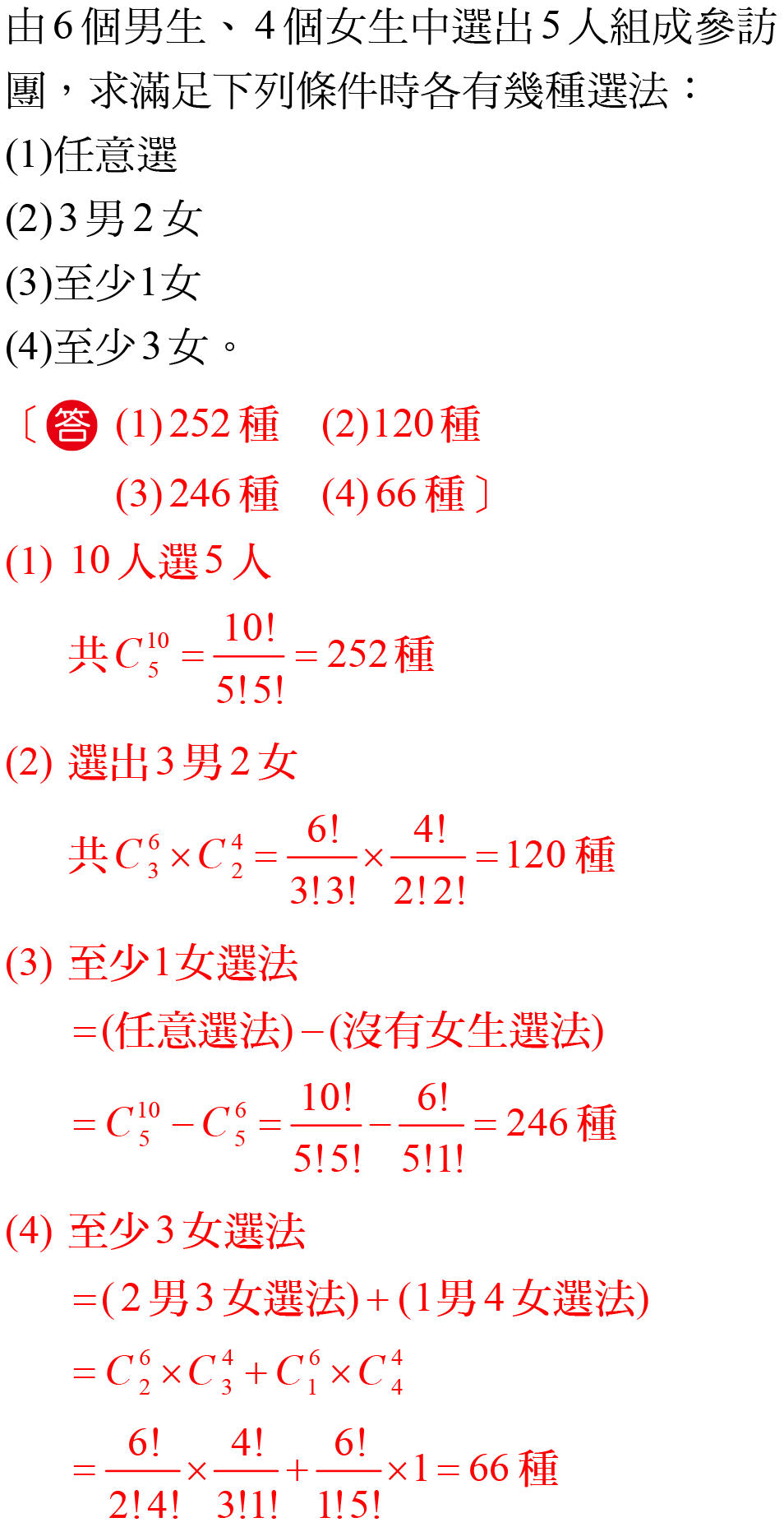 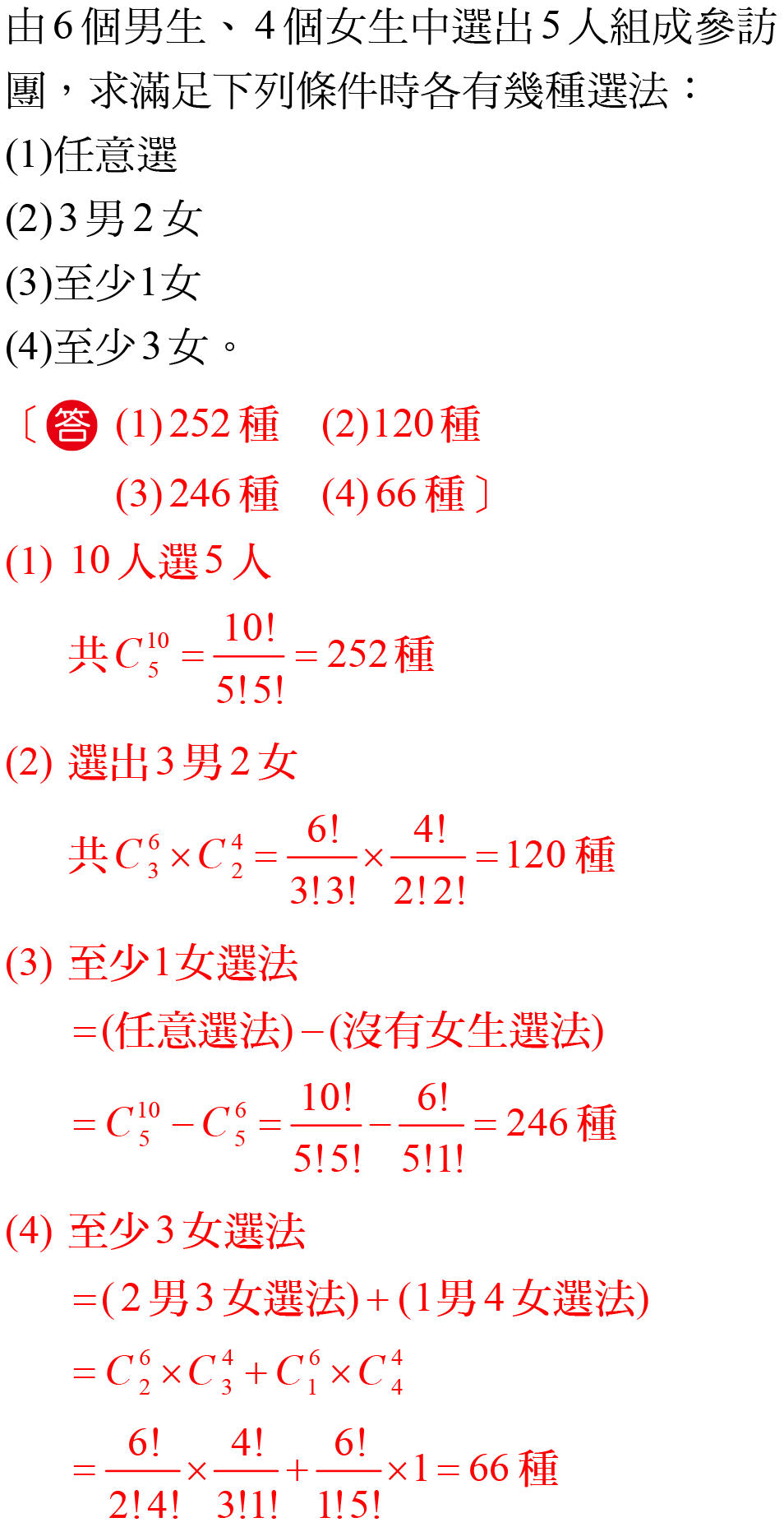 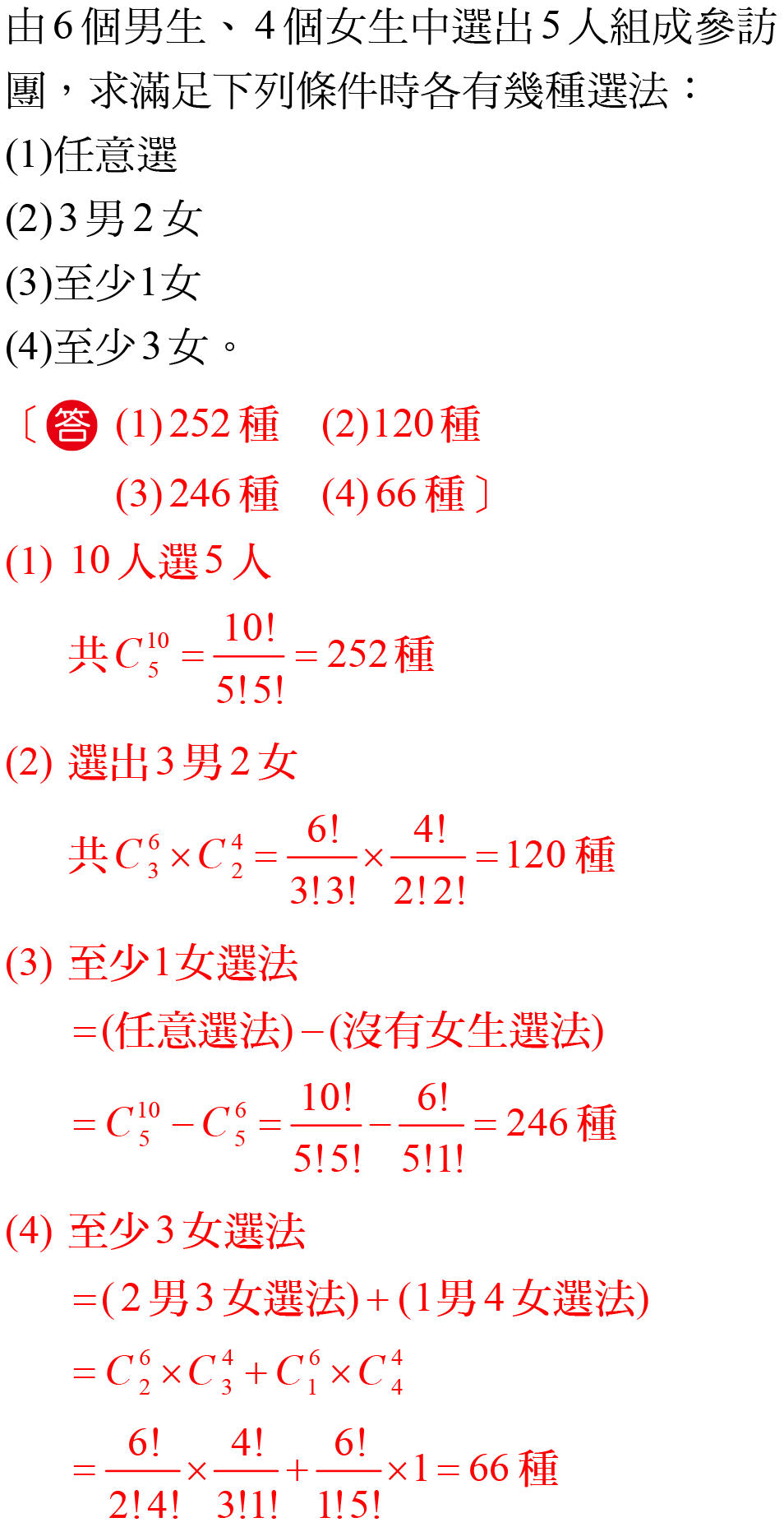 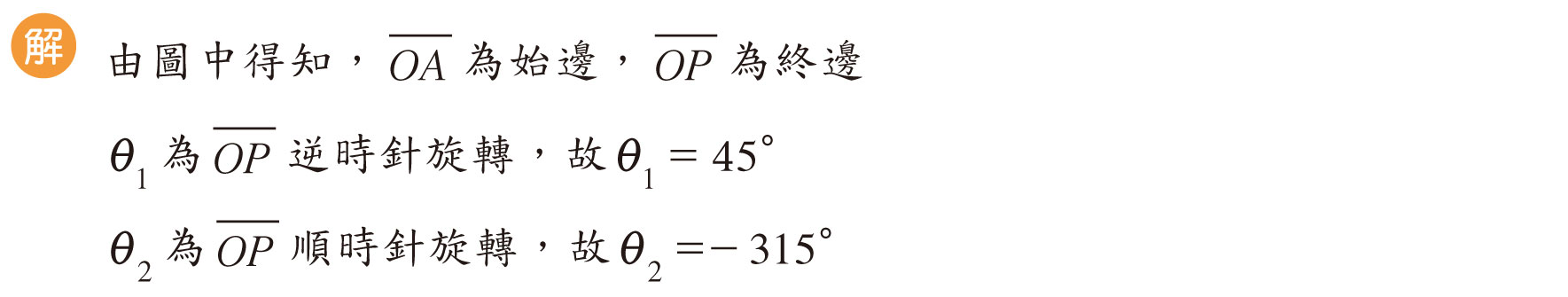 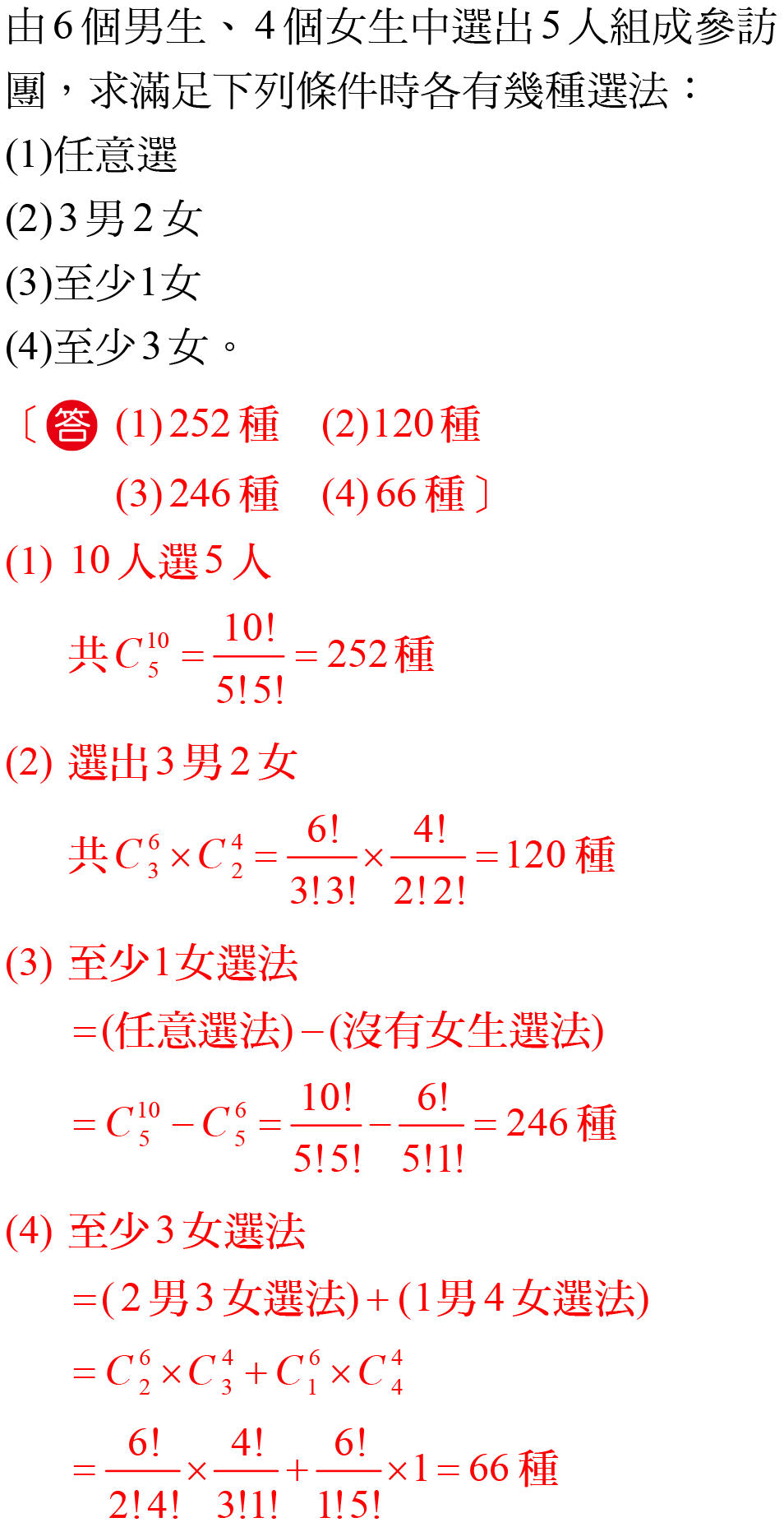 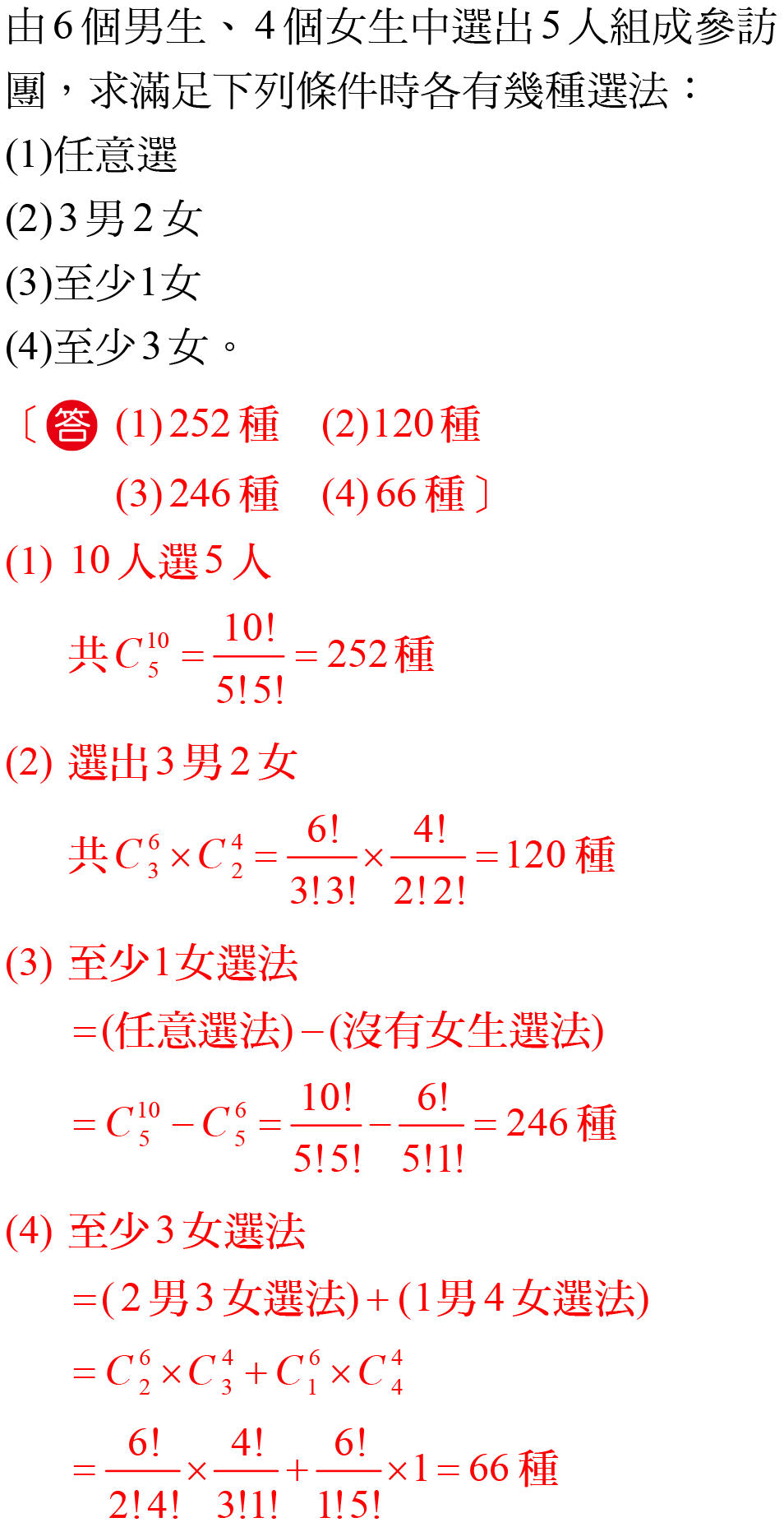 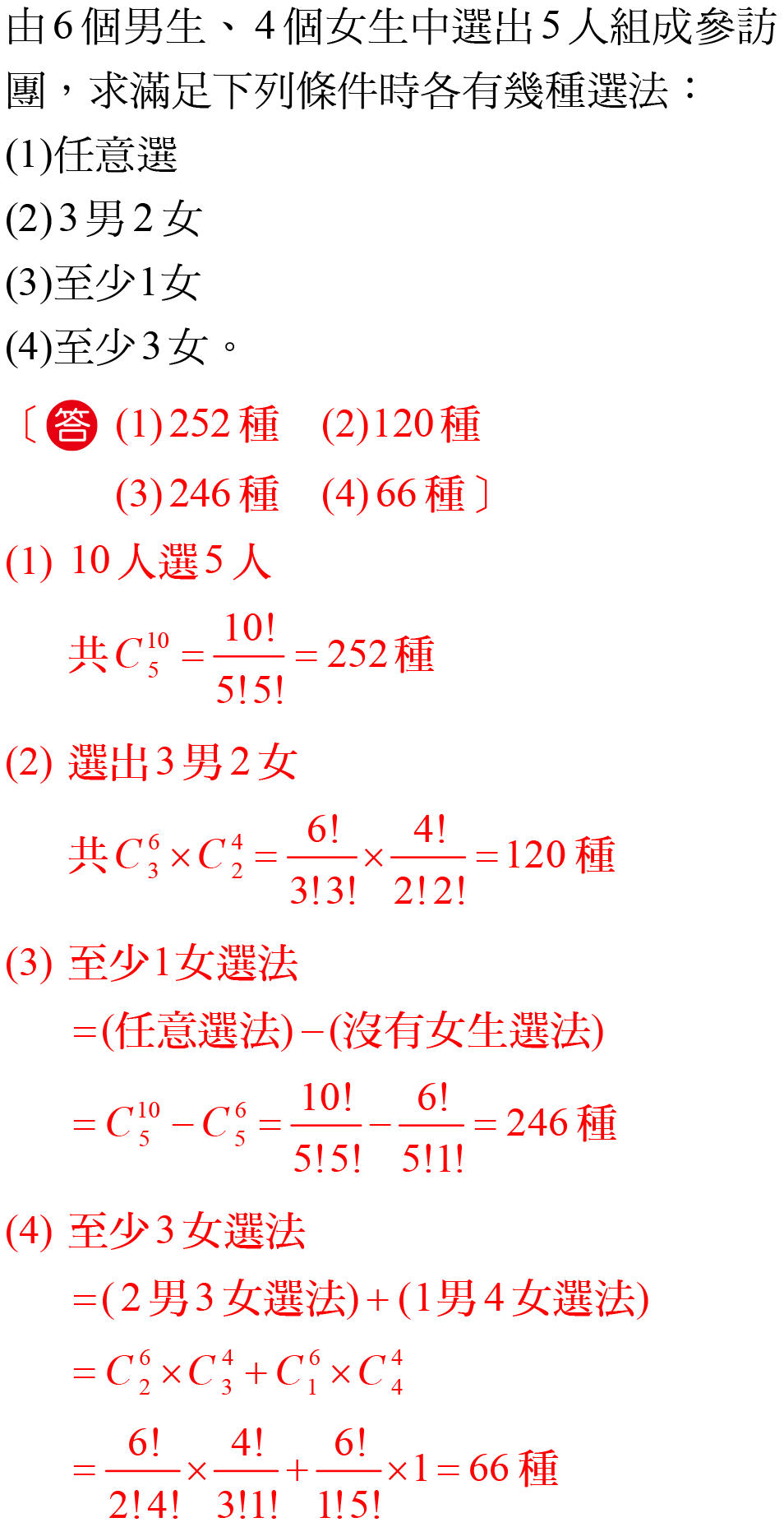 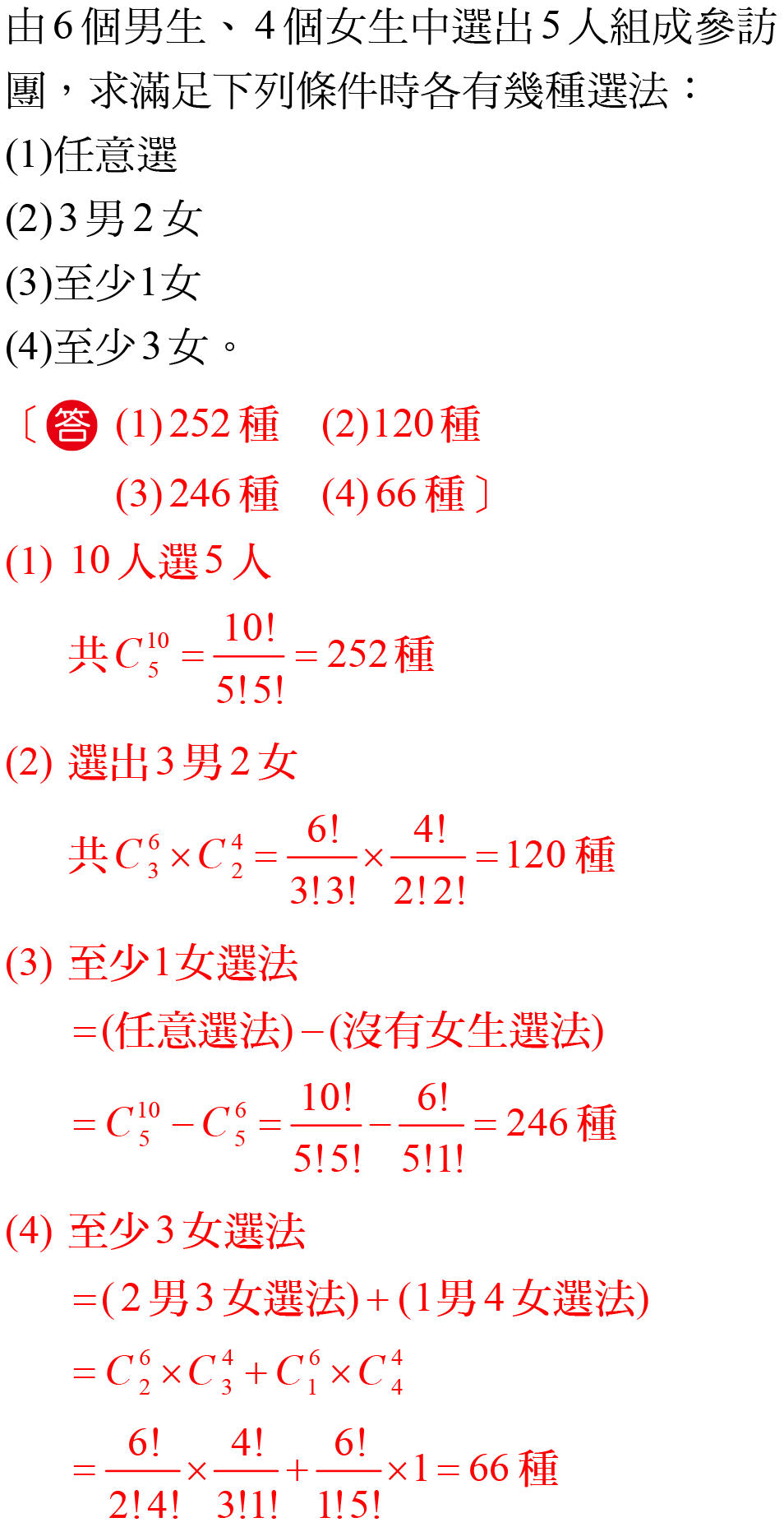 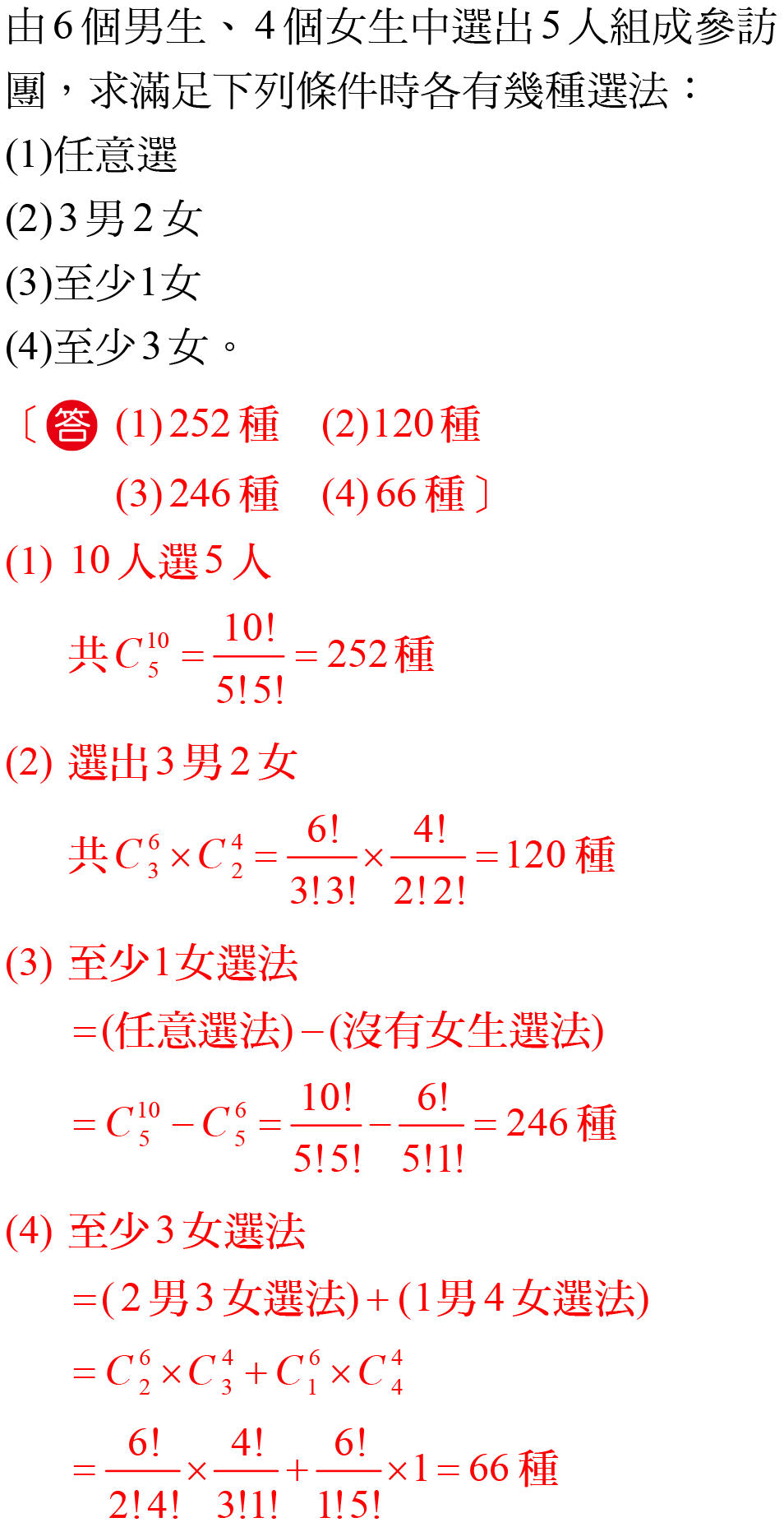 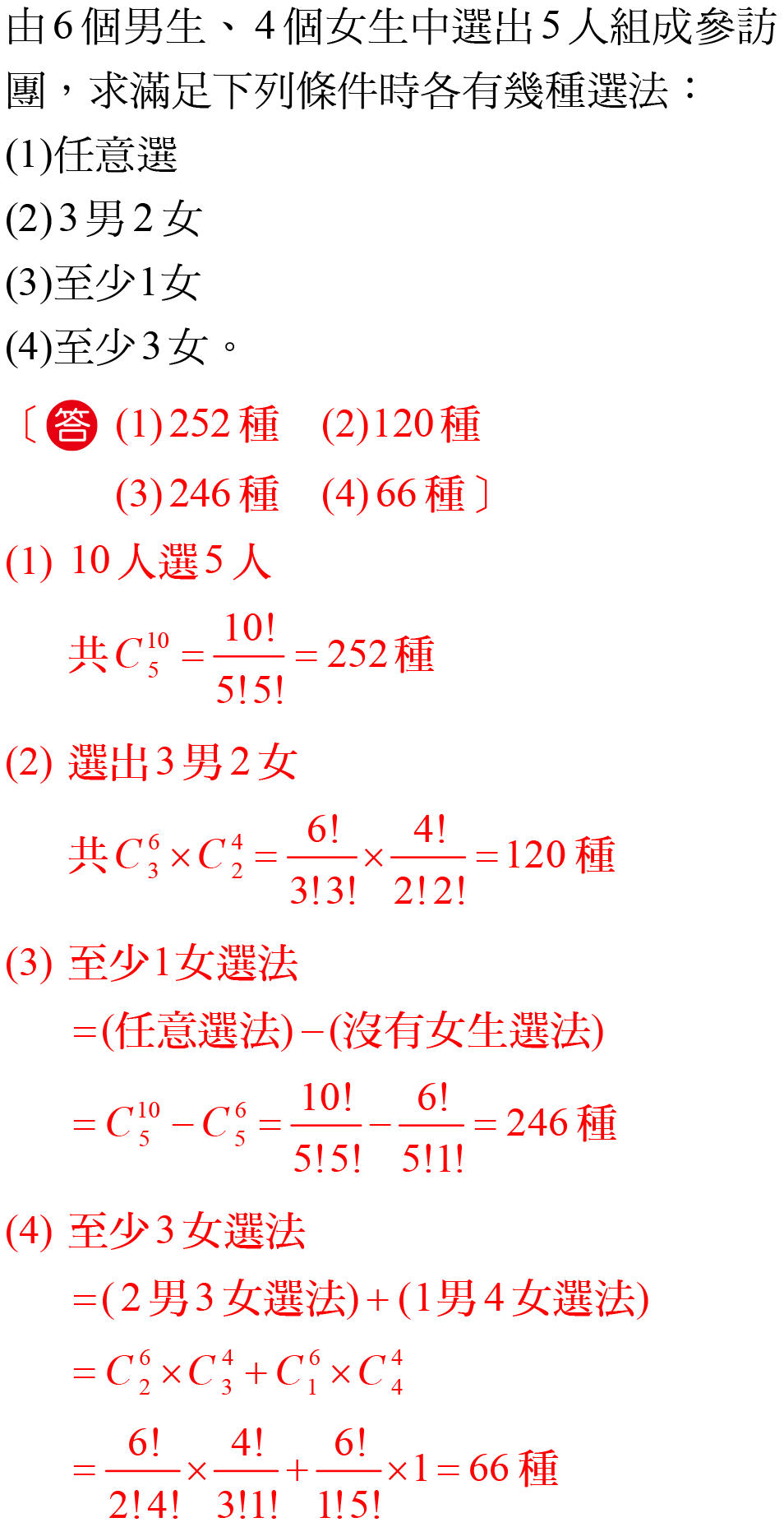 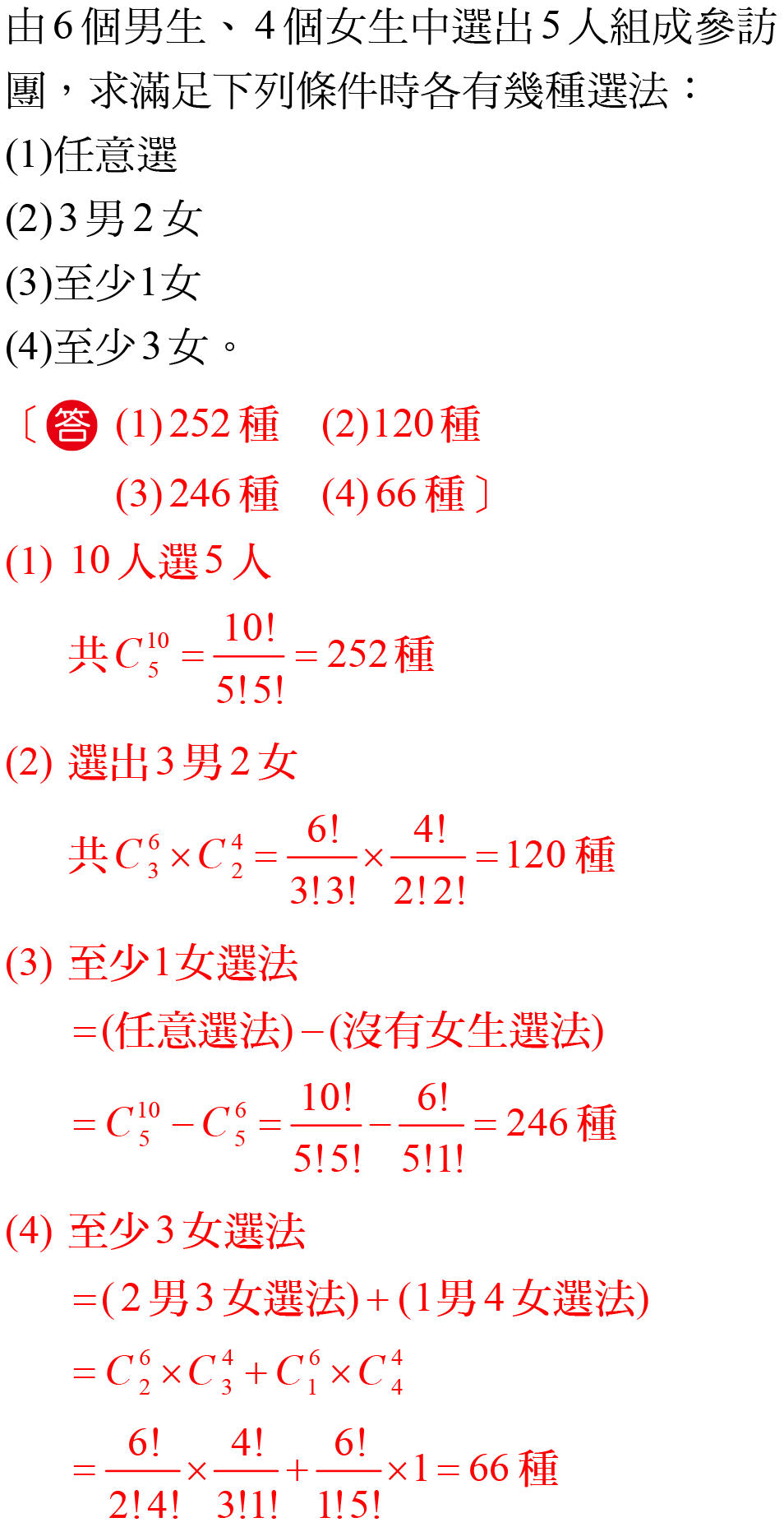 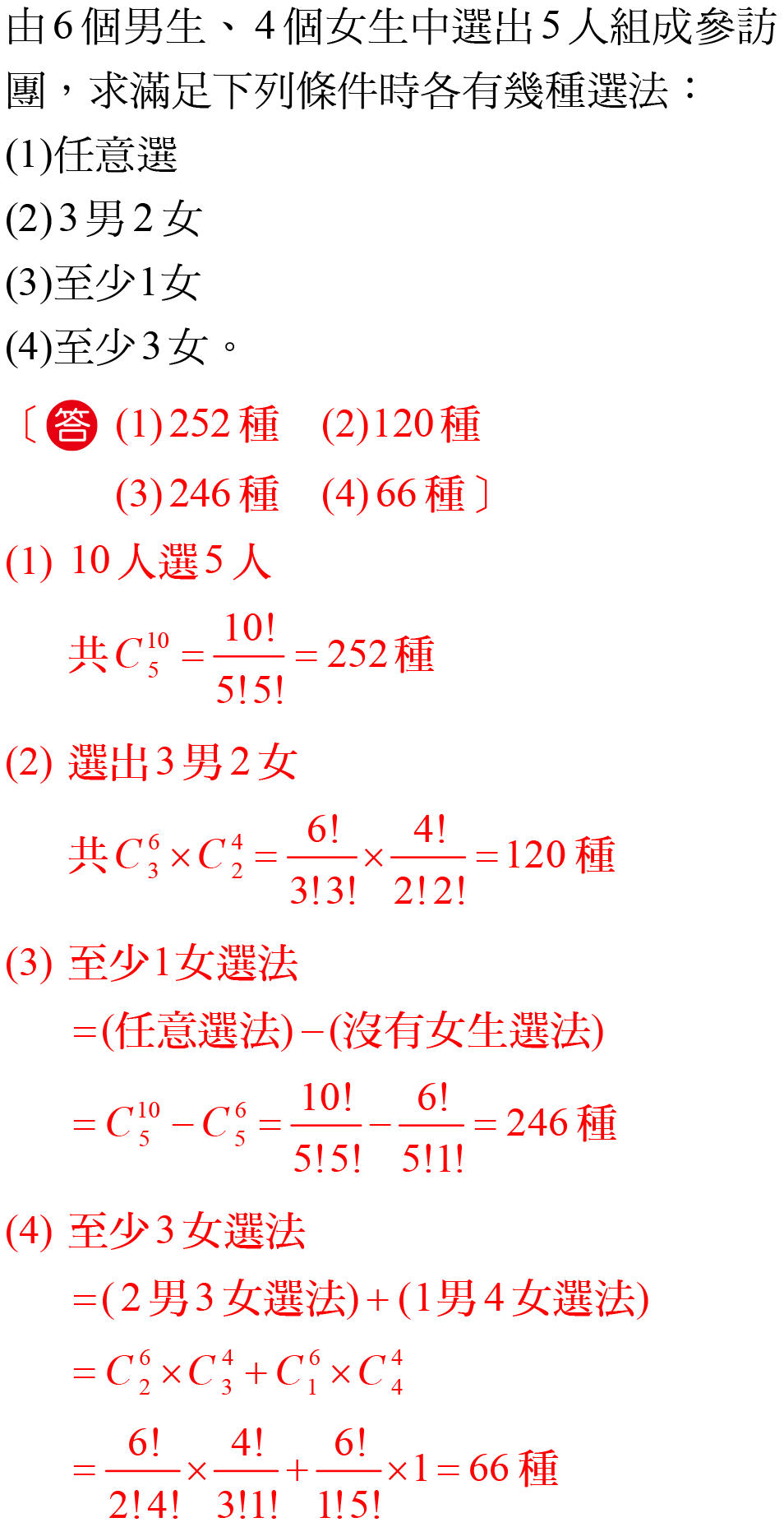 組合
4
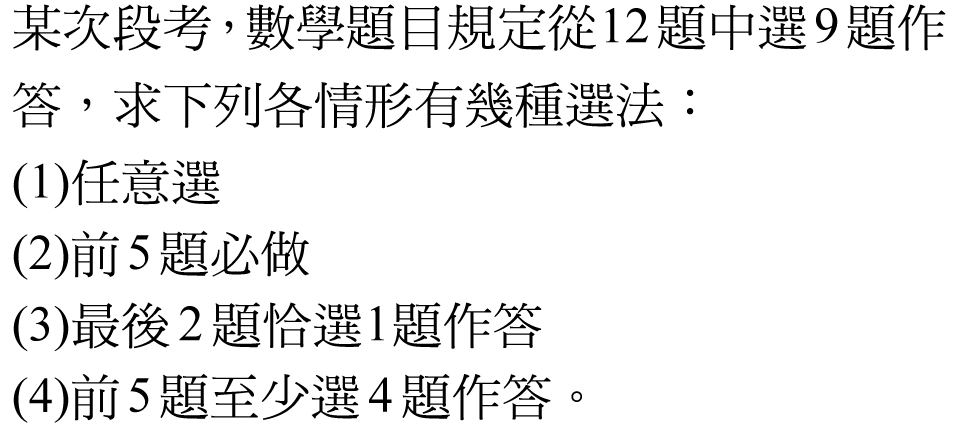 組合
4
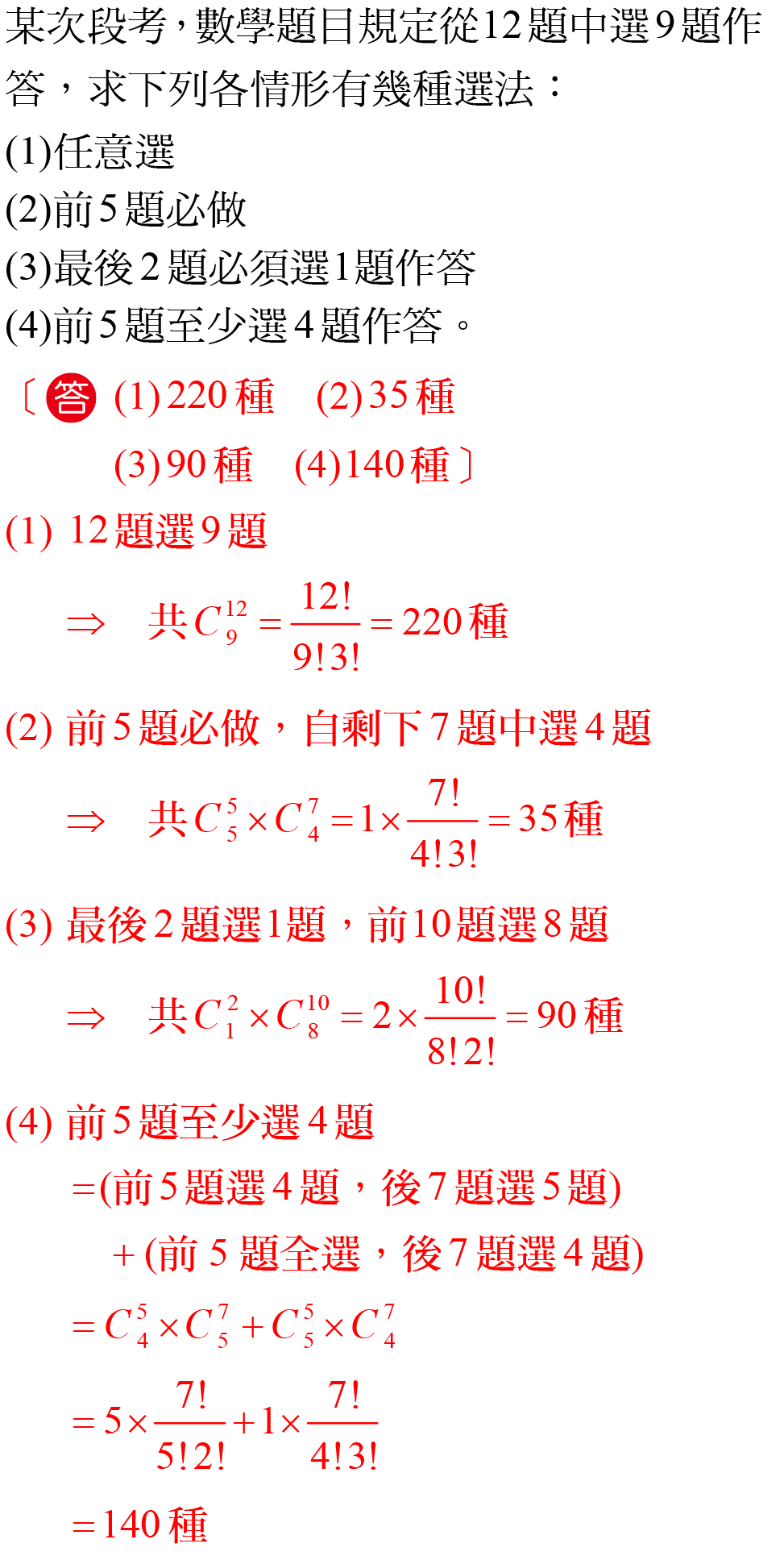 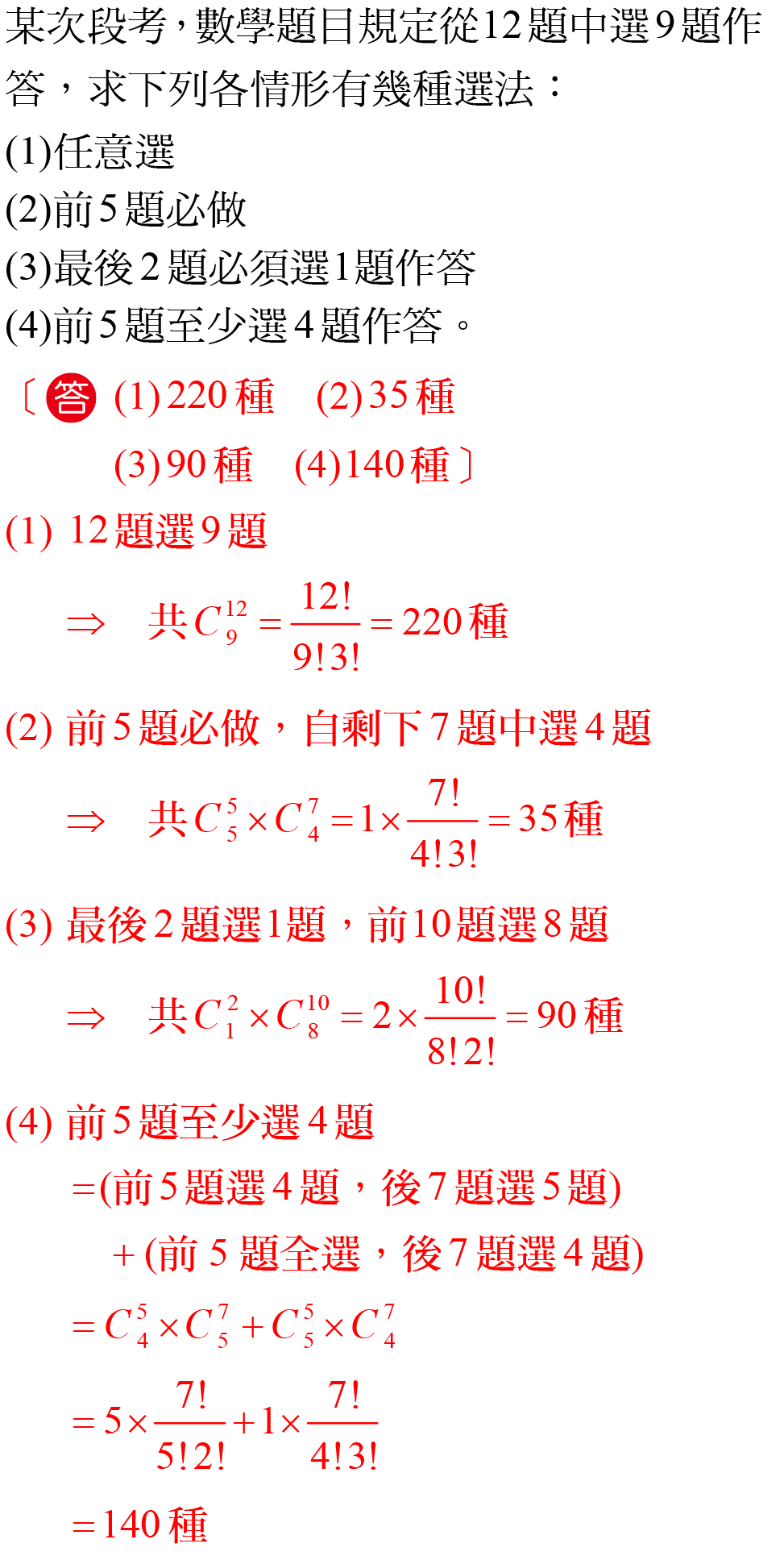 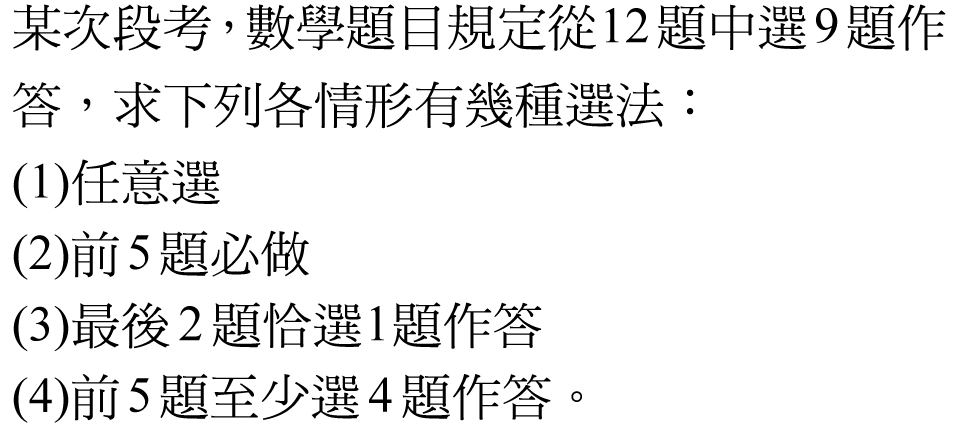 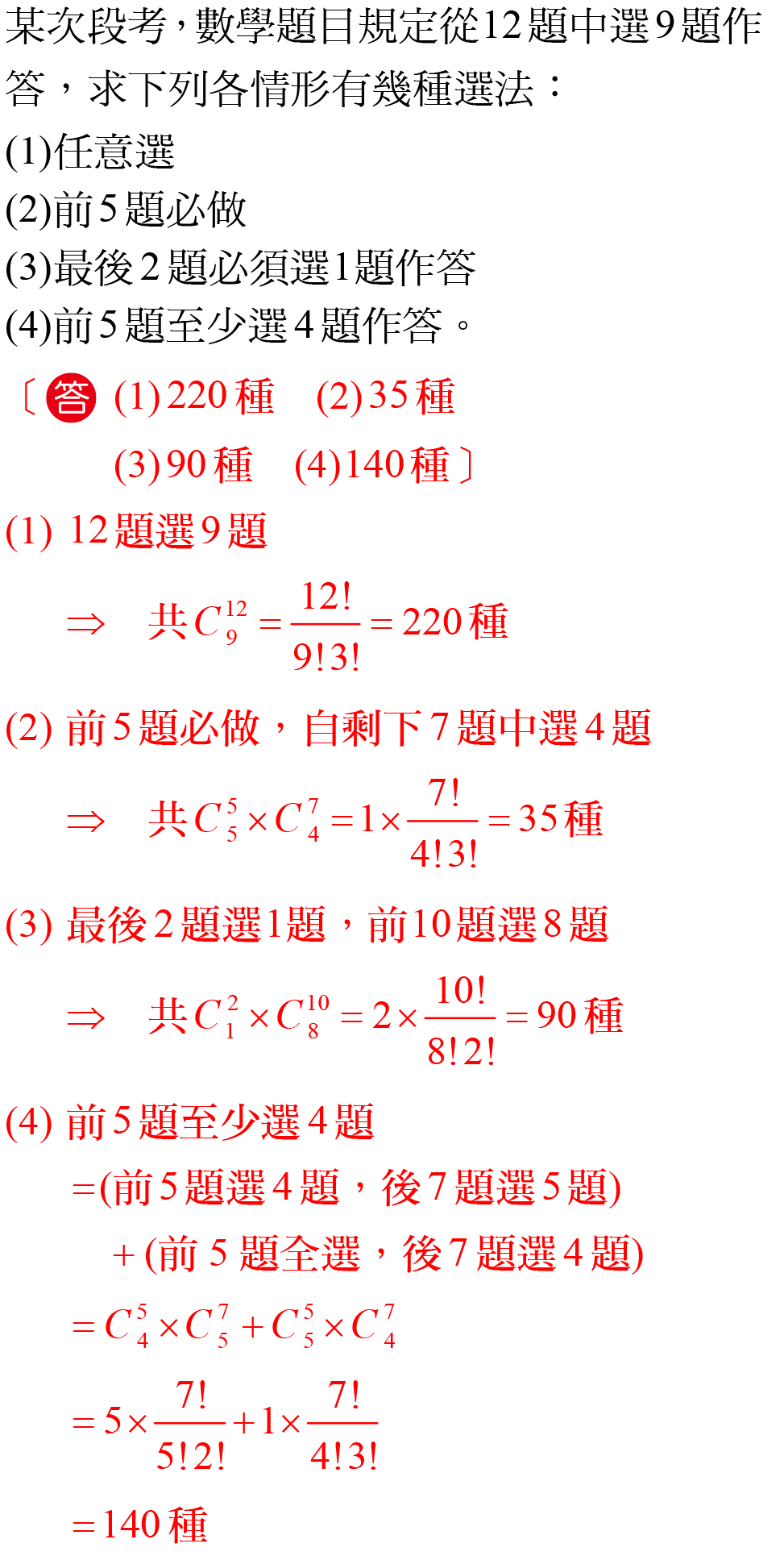 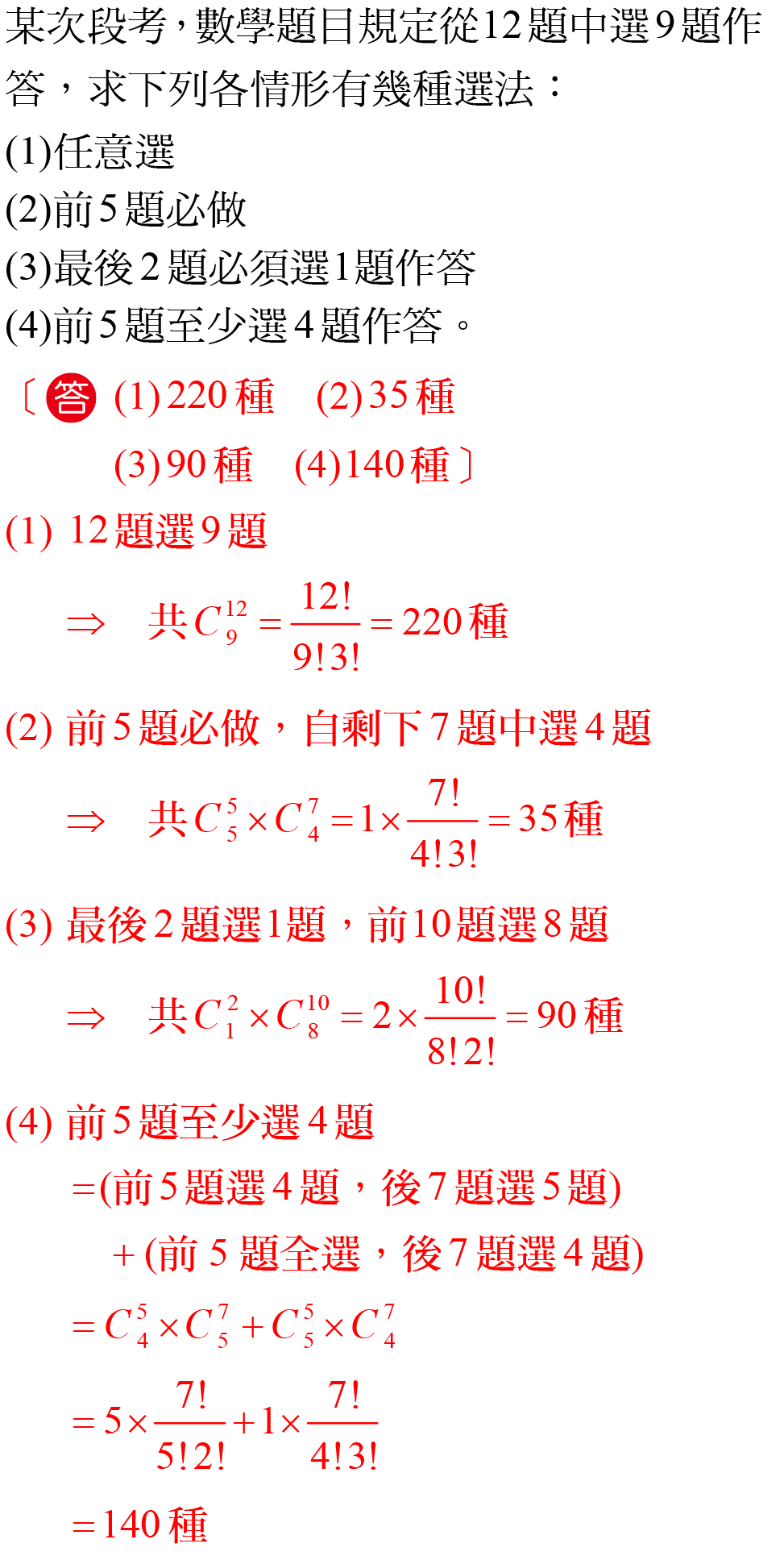 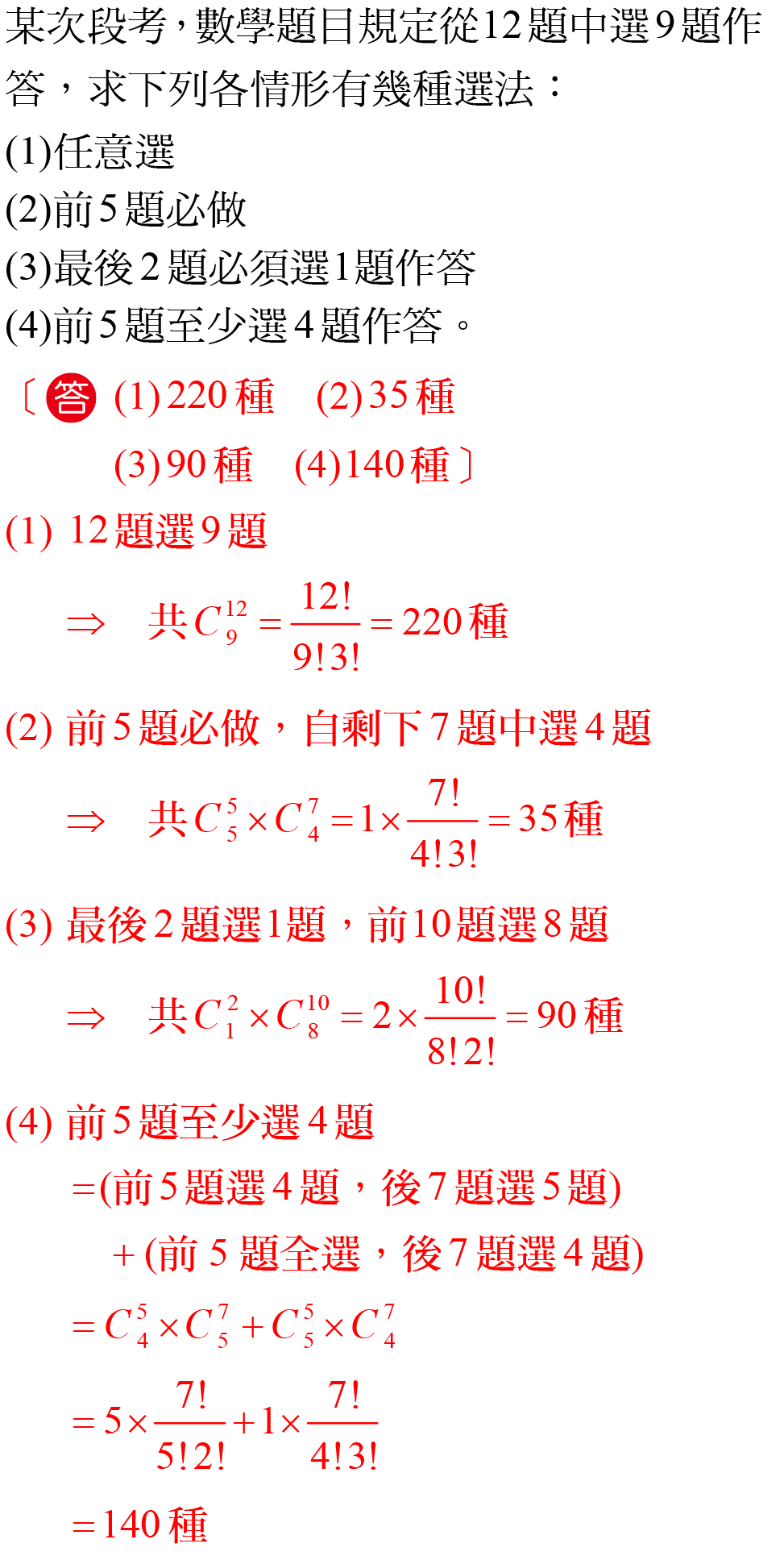 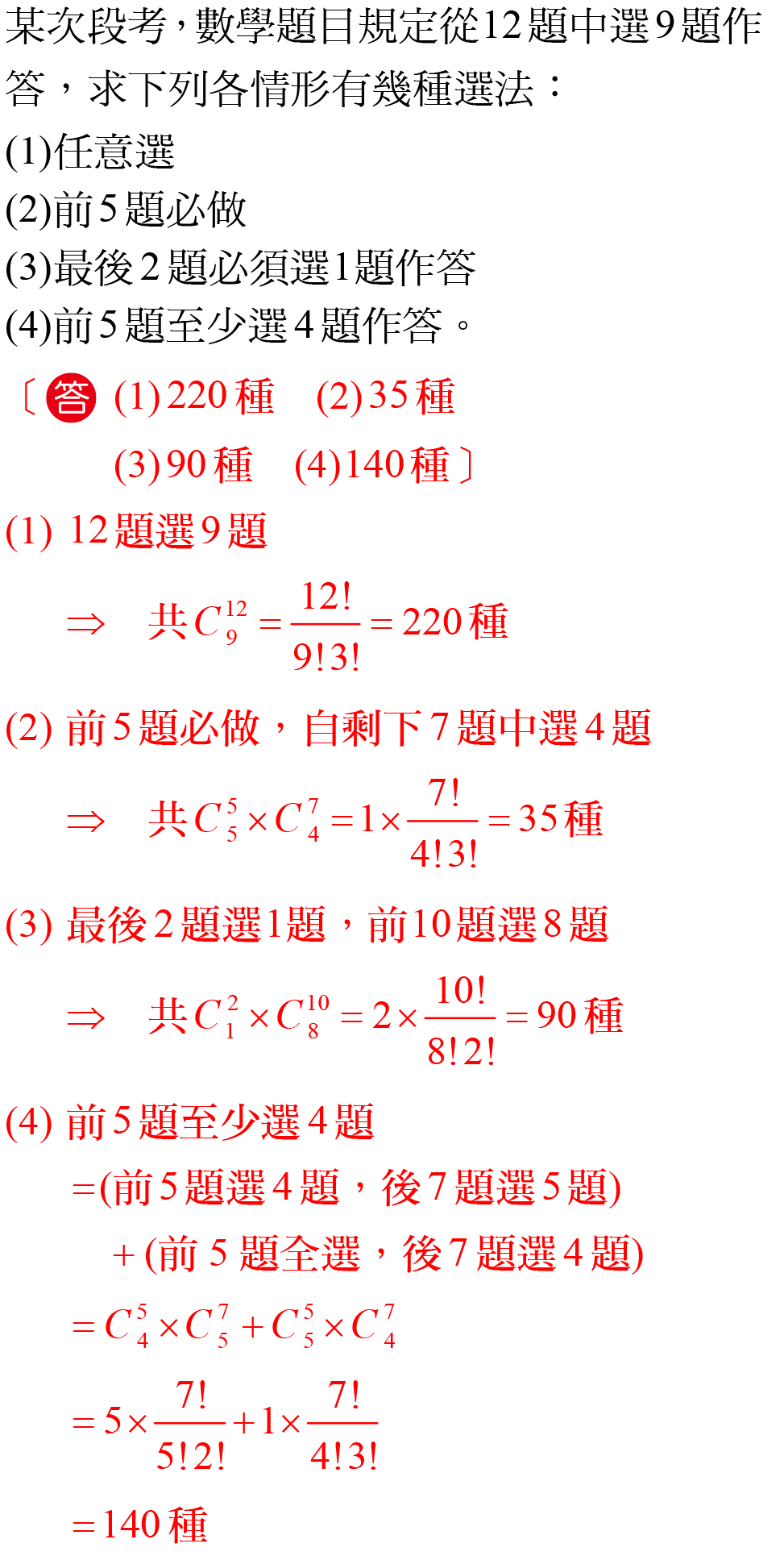 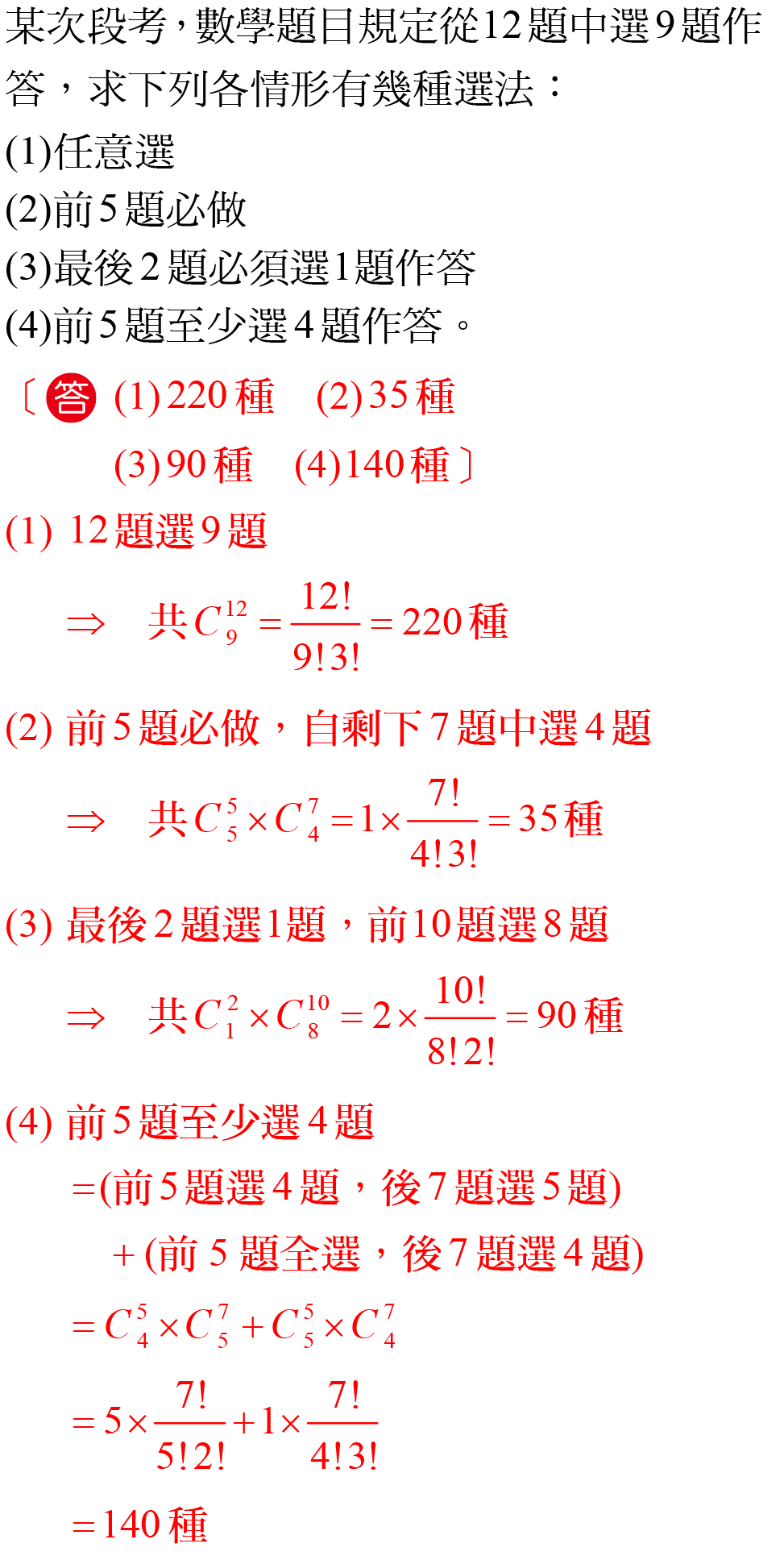 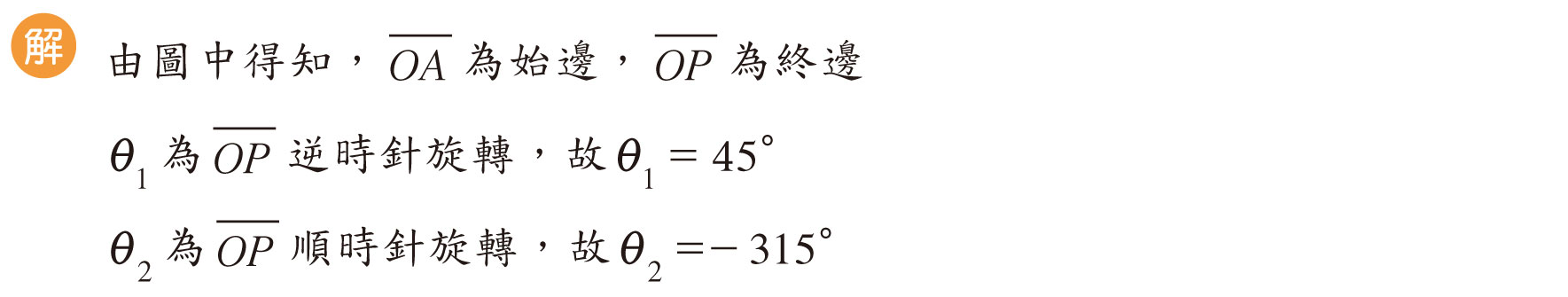 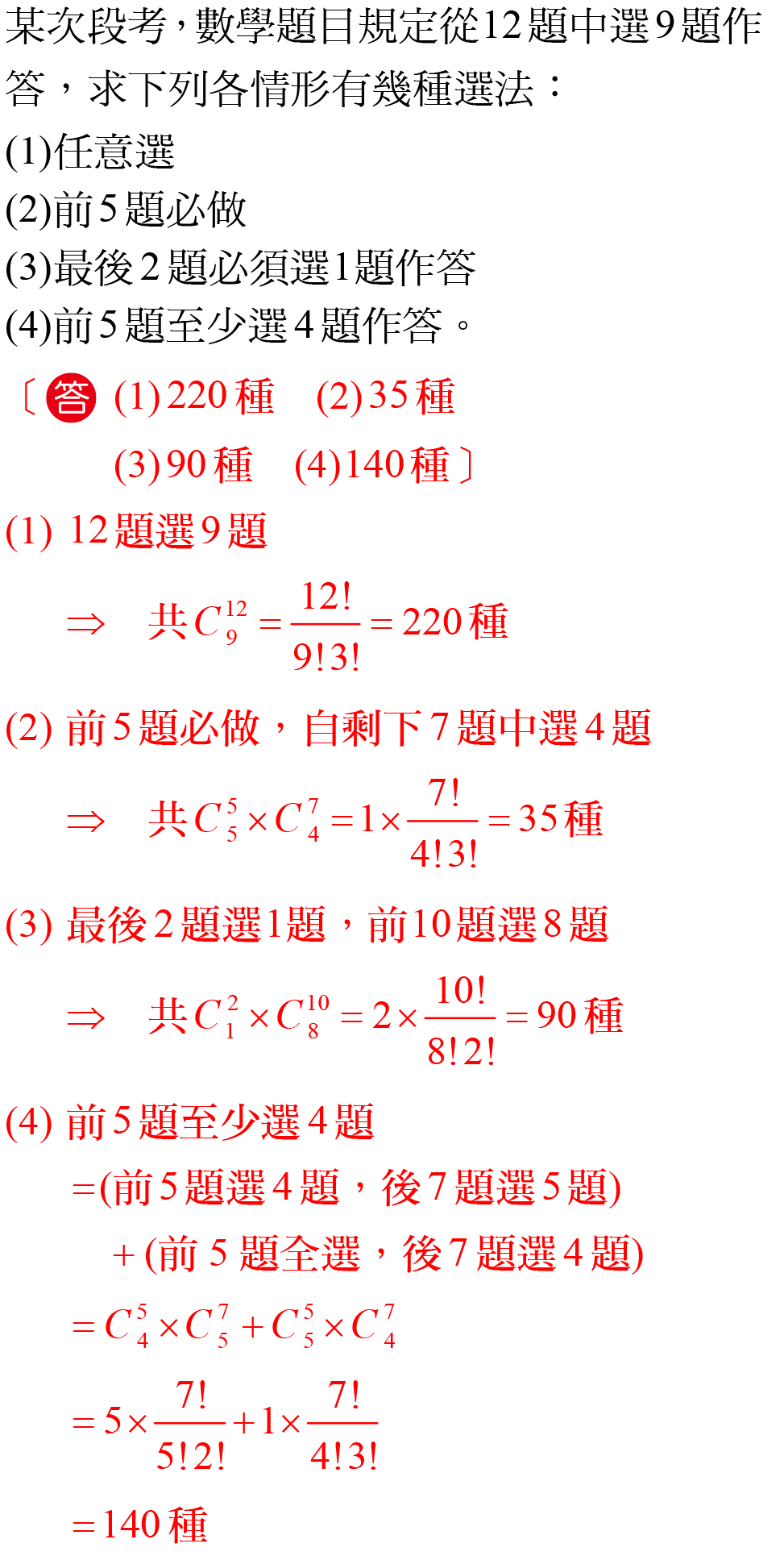 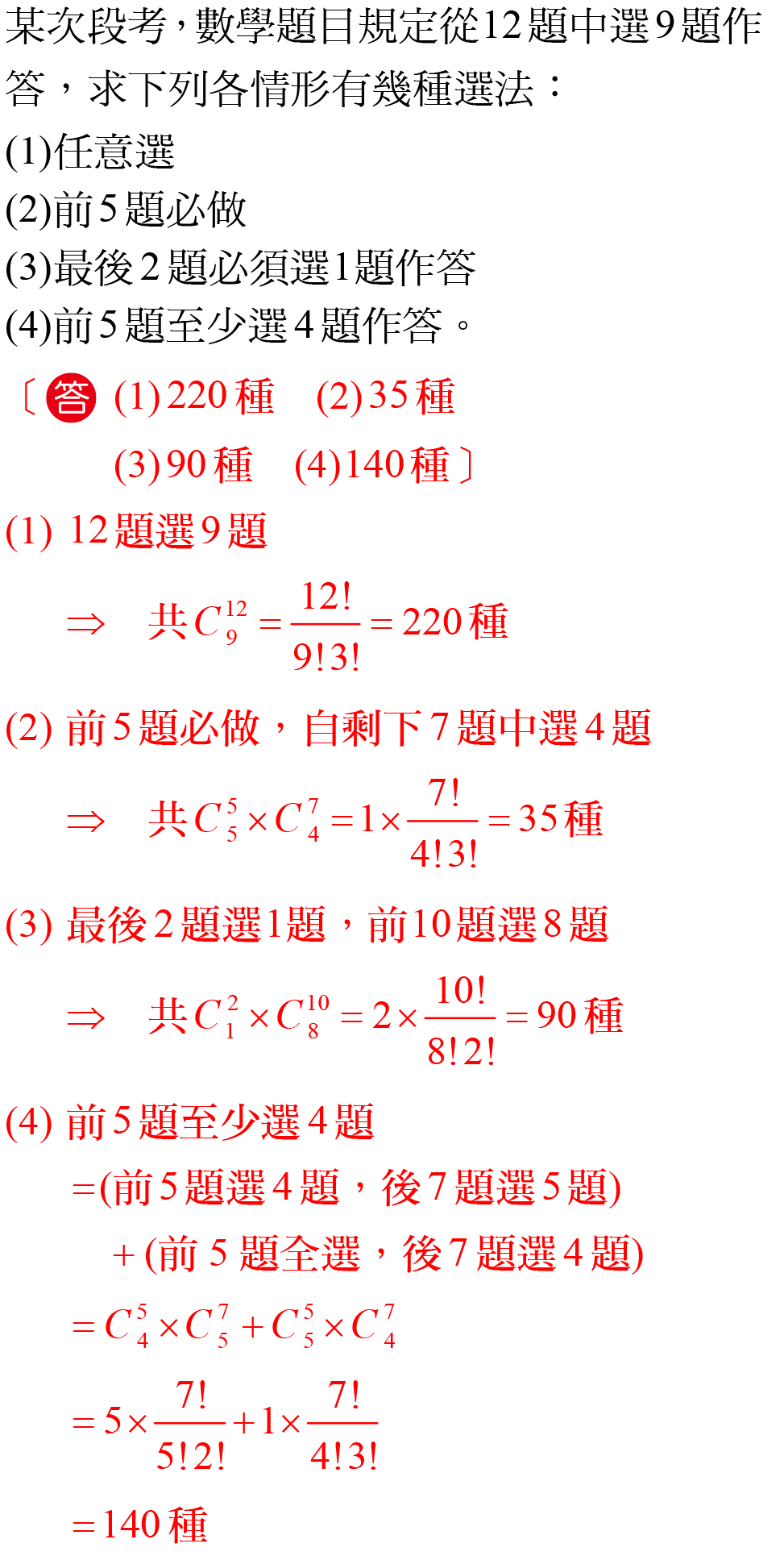 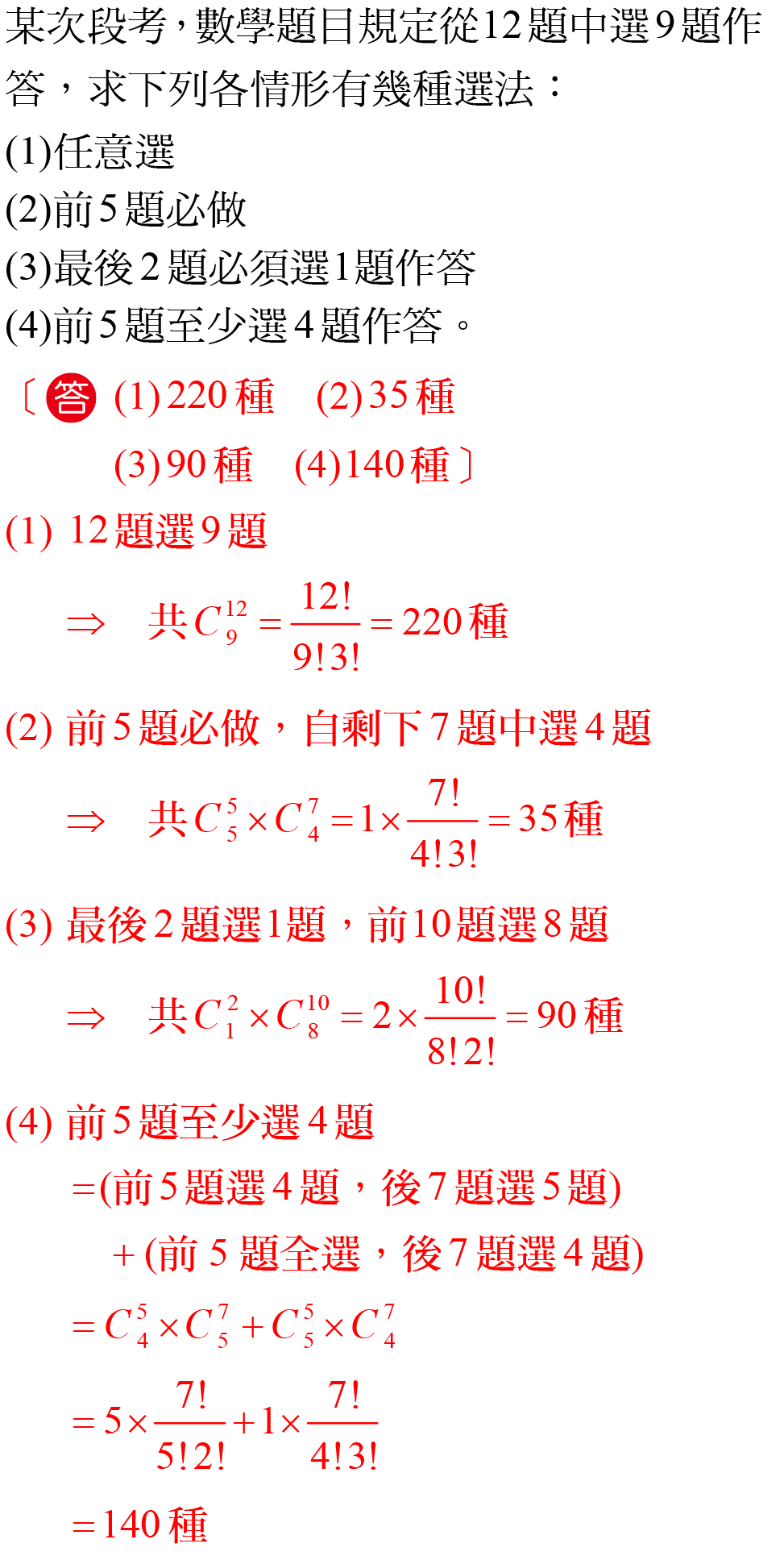 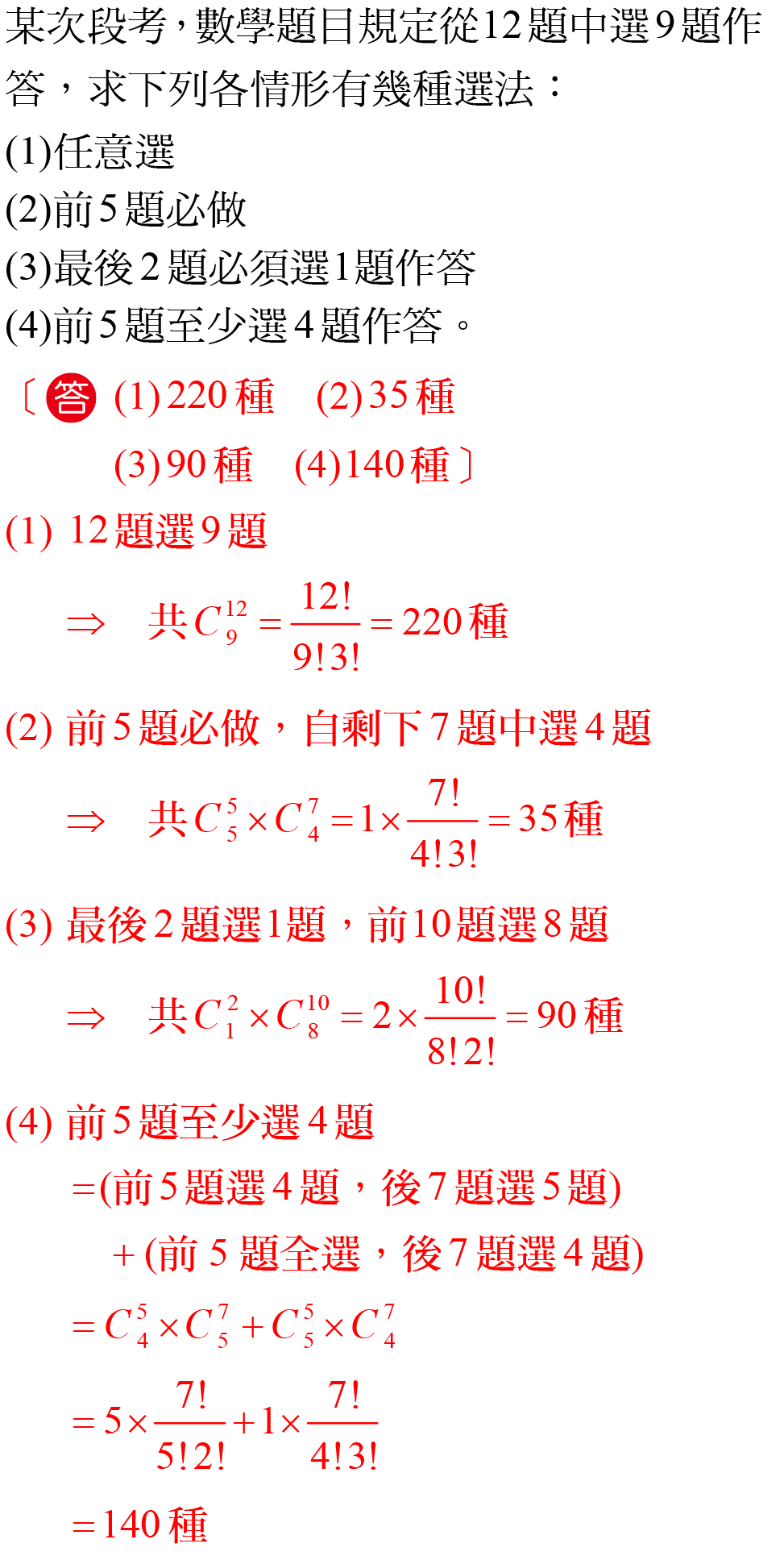 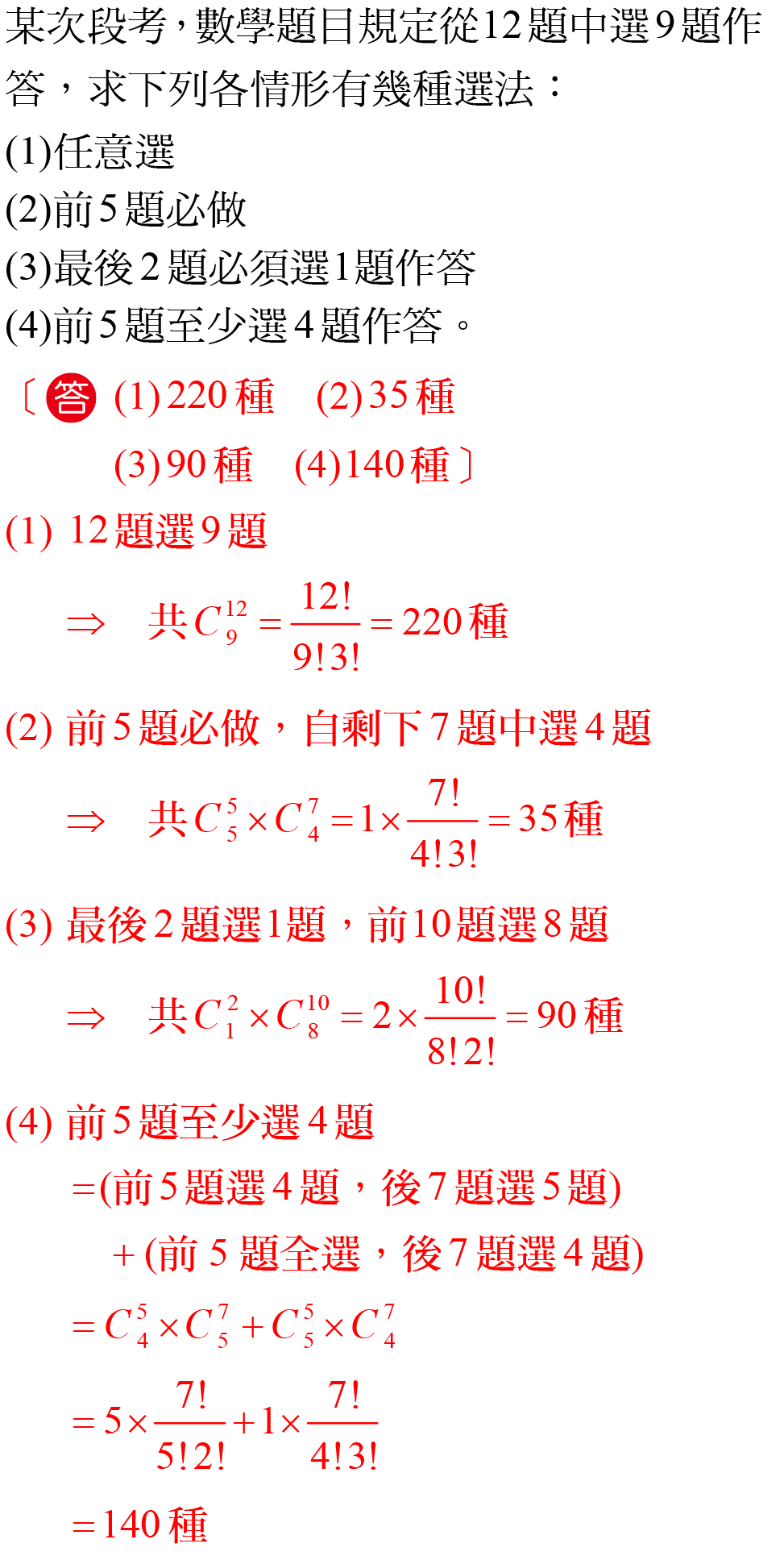 組合
5
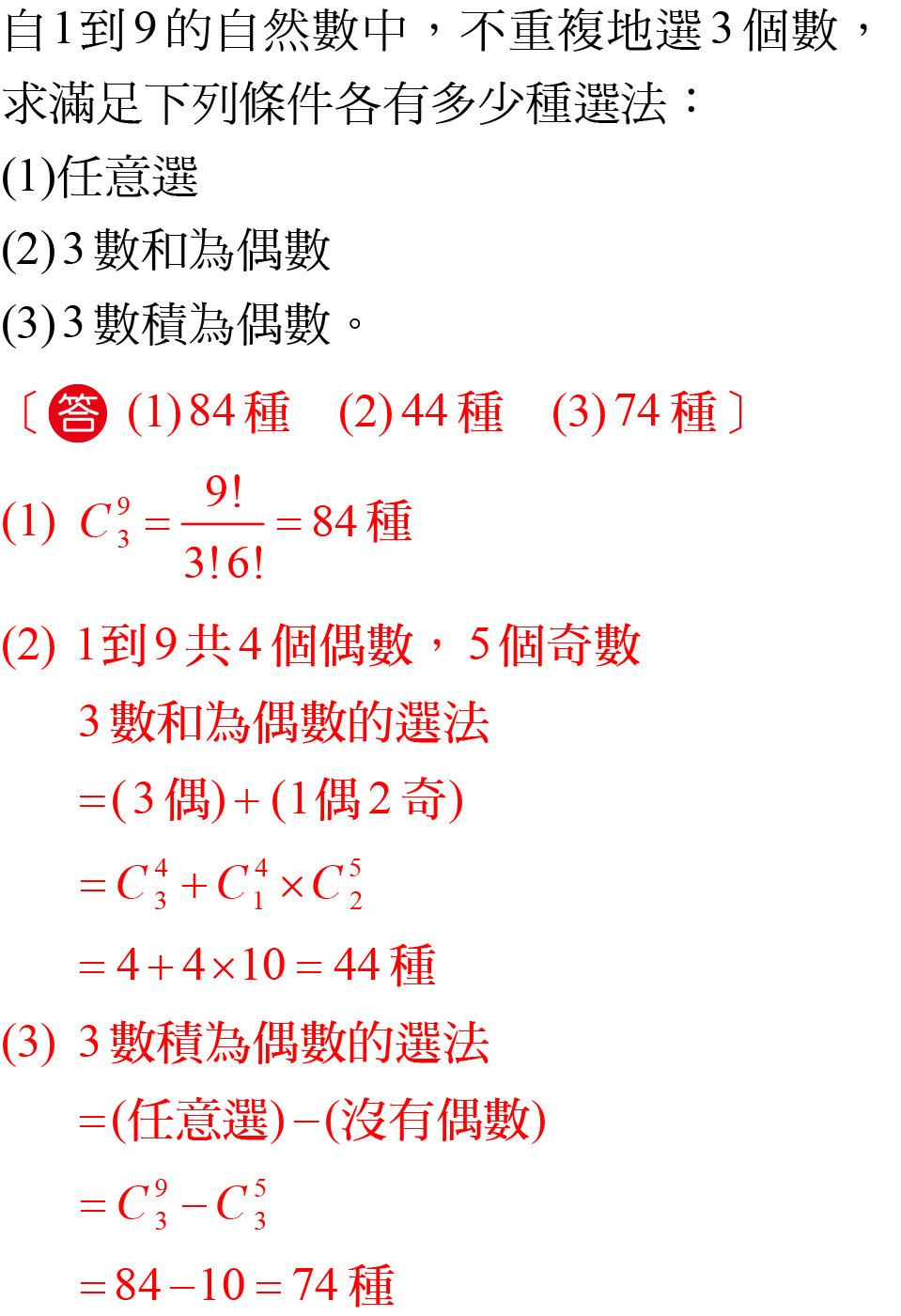 組合
5
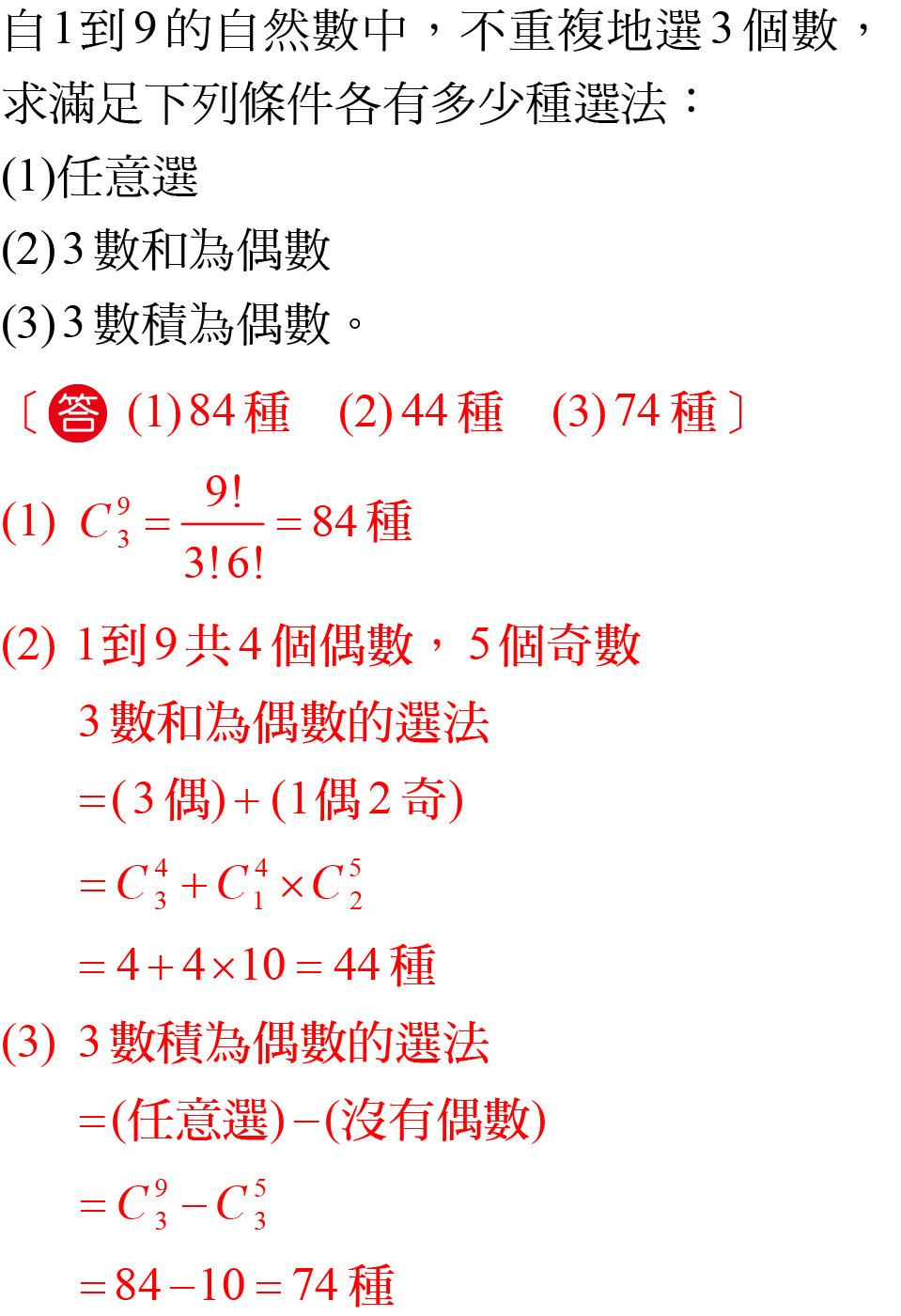 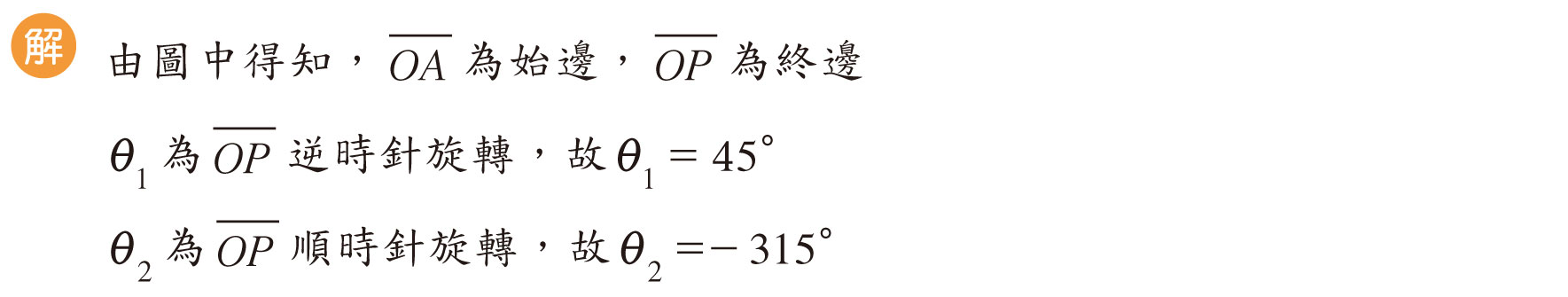 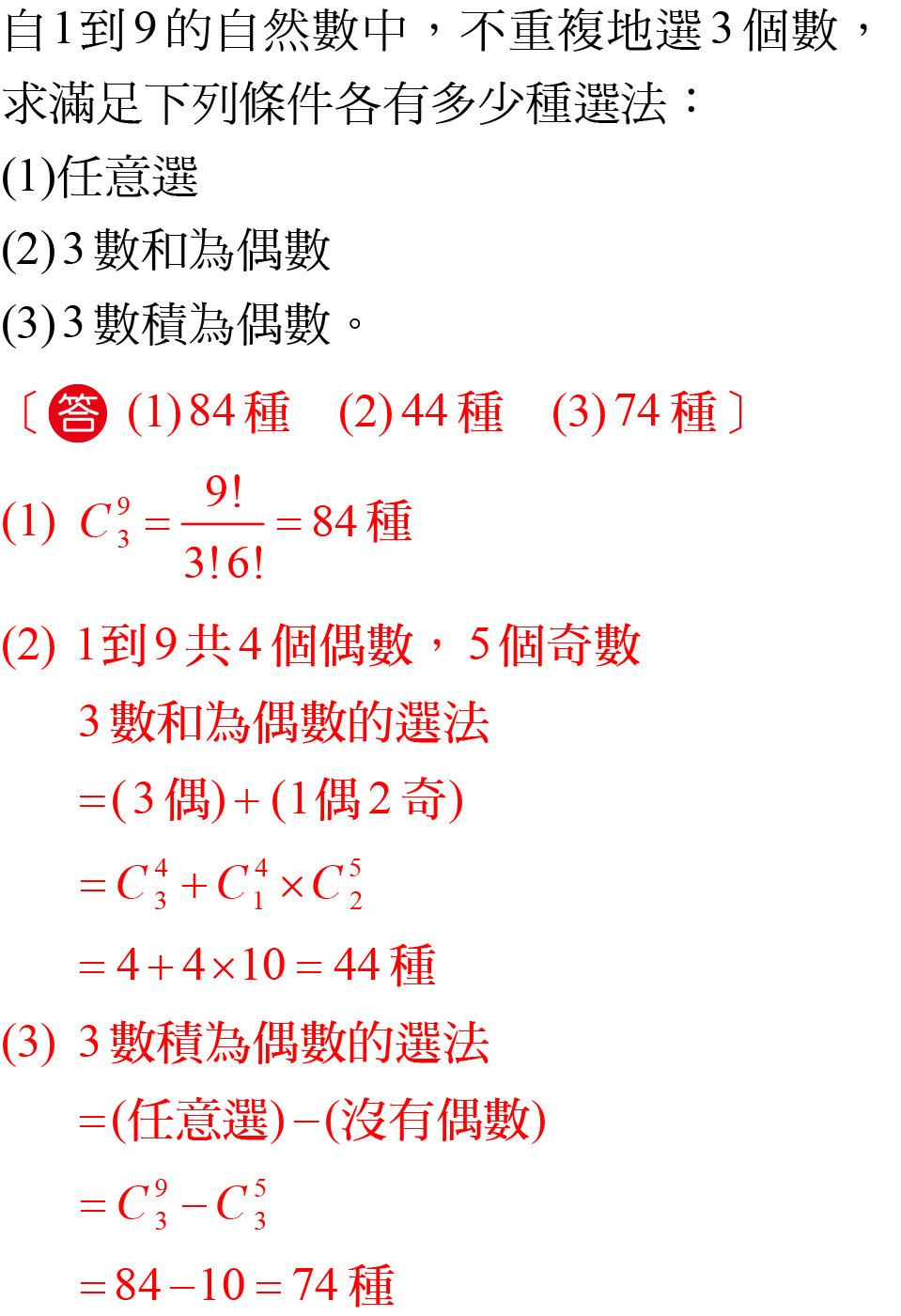 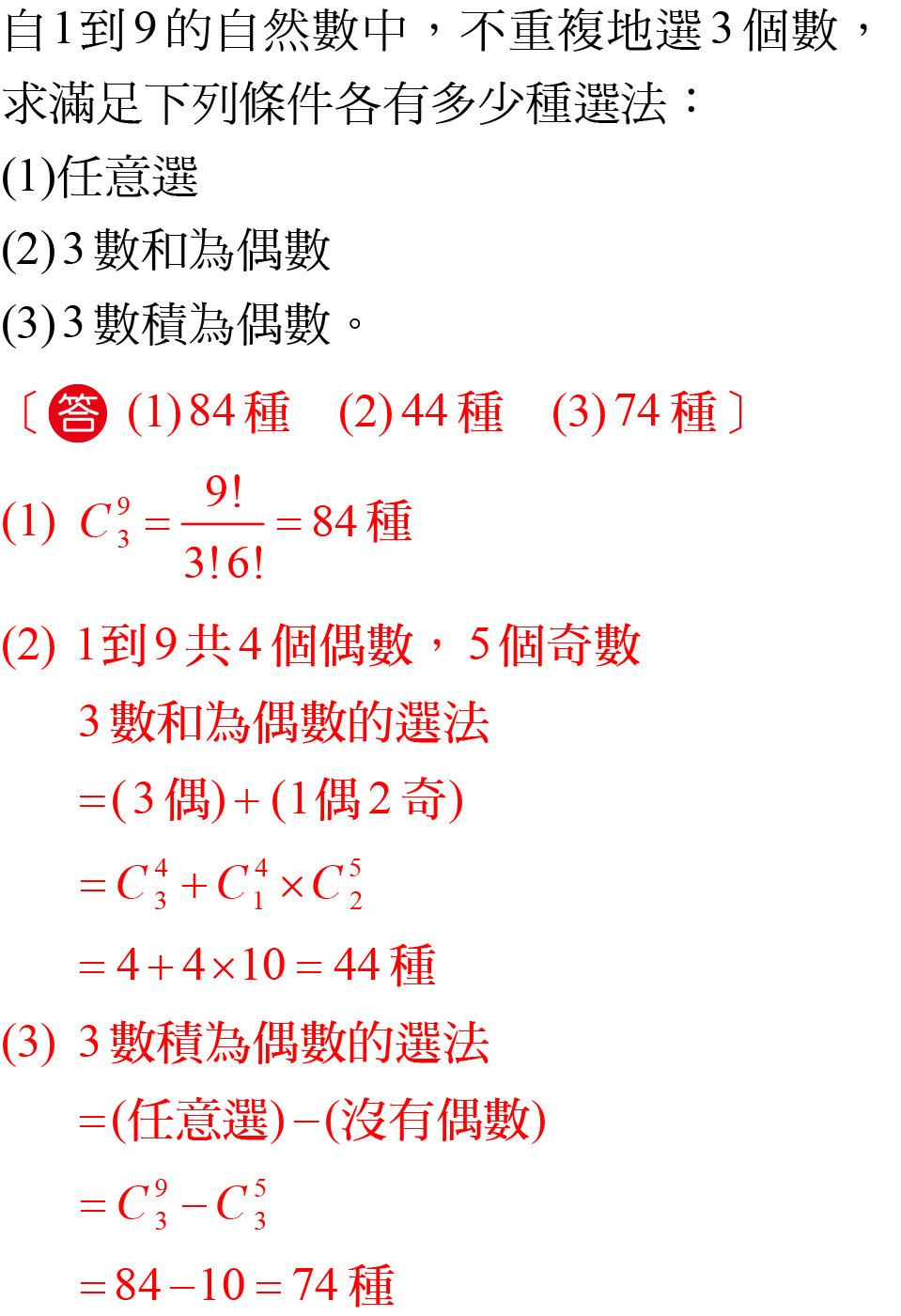 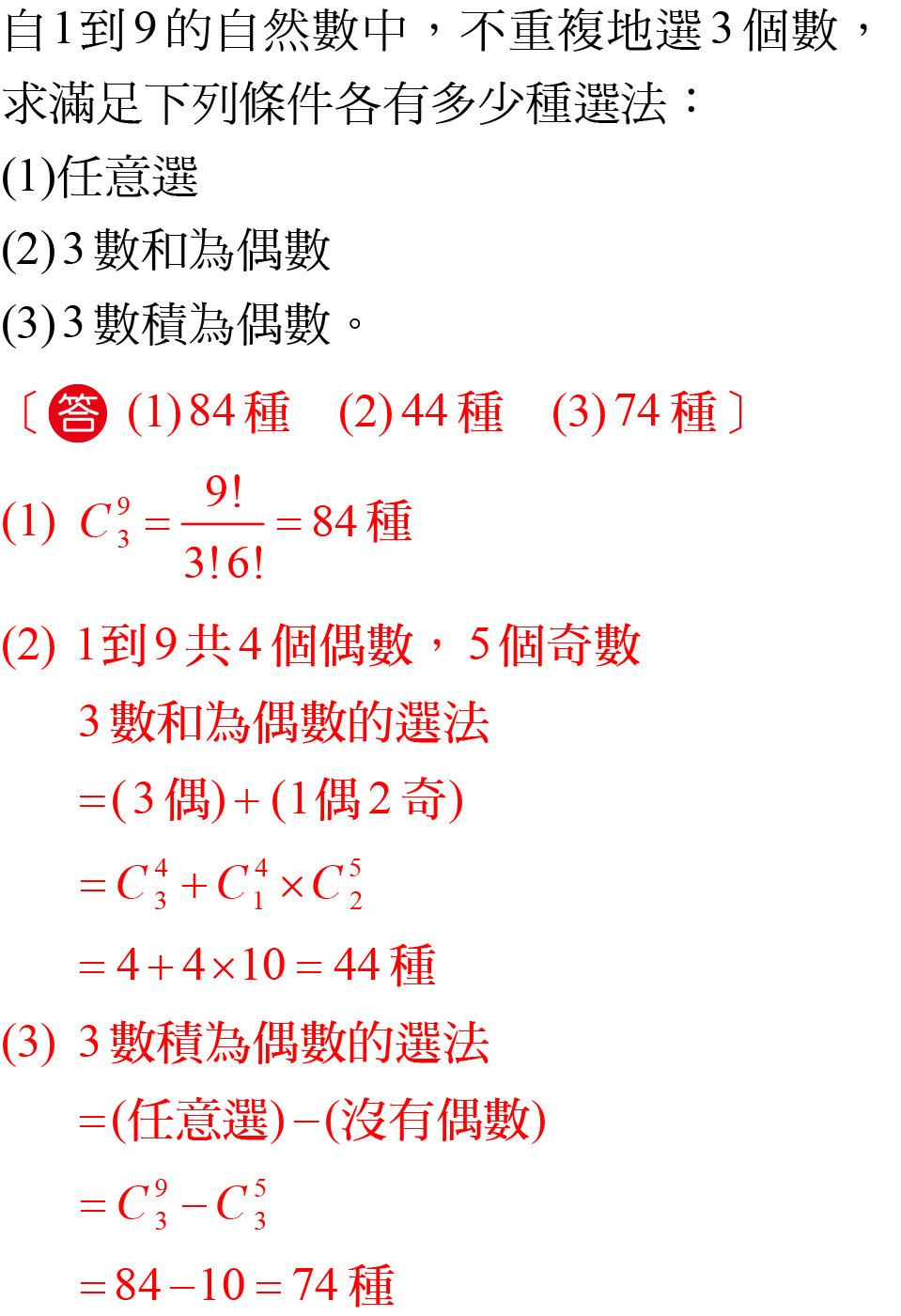 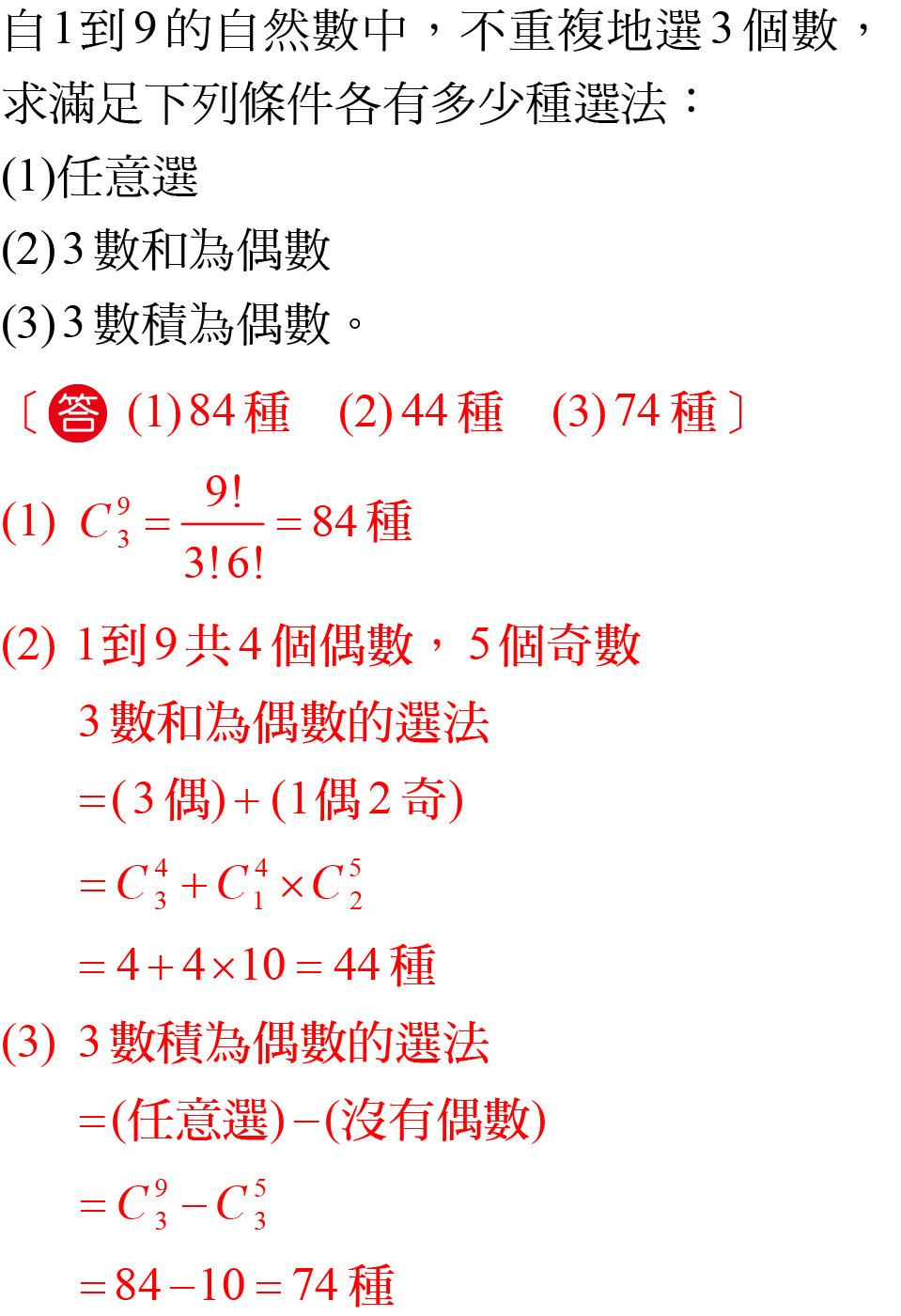 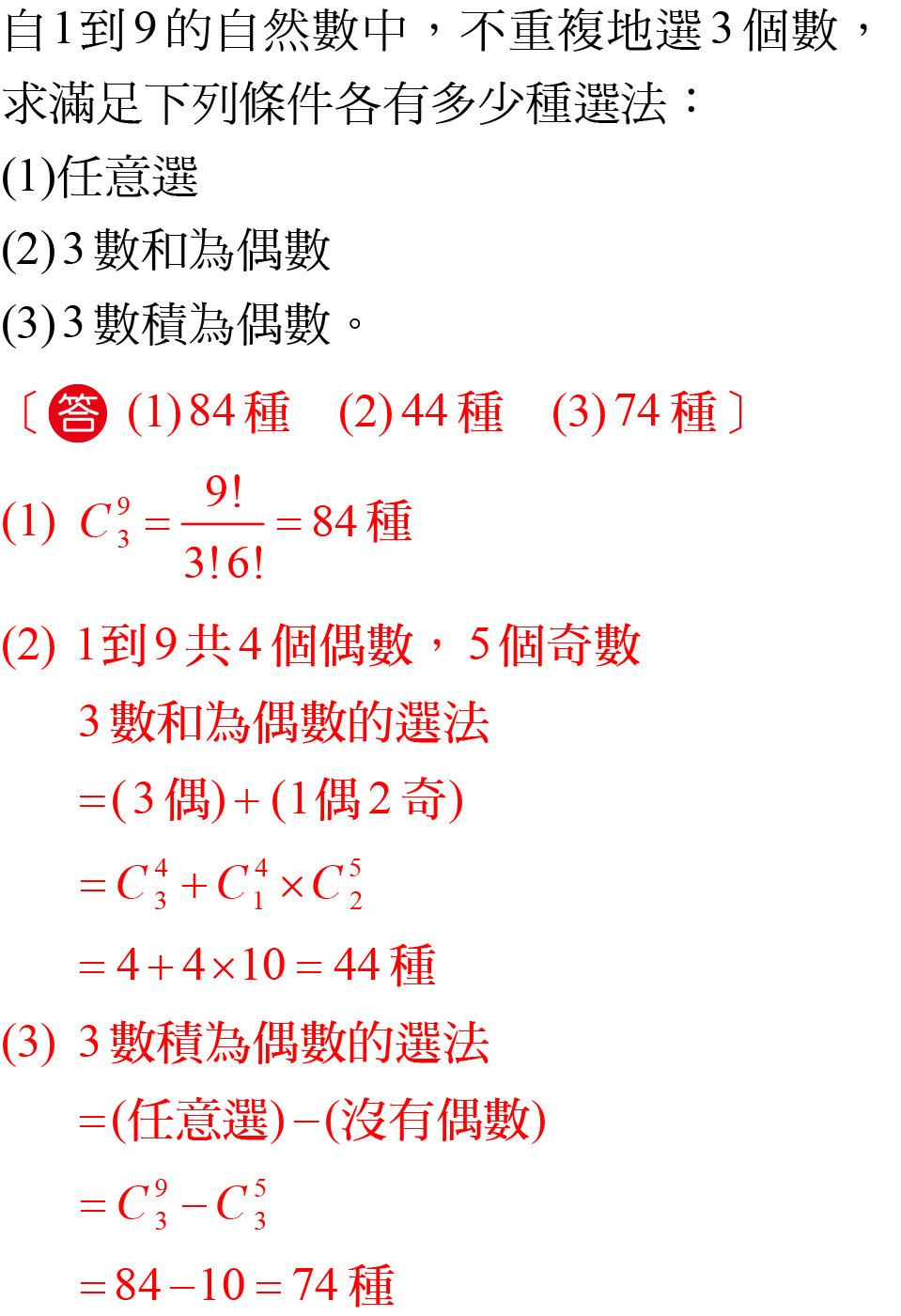 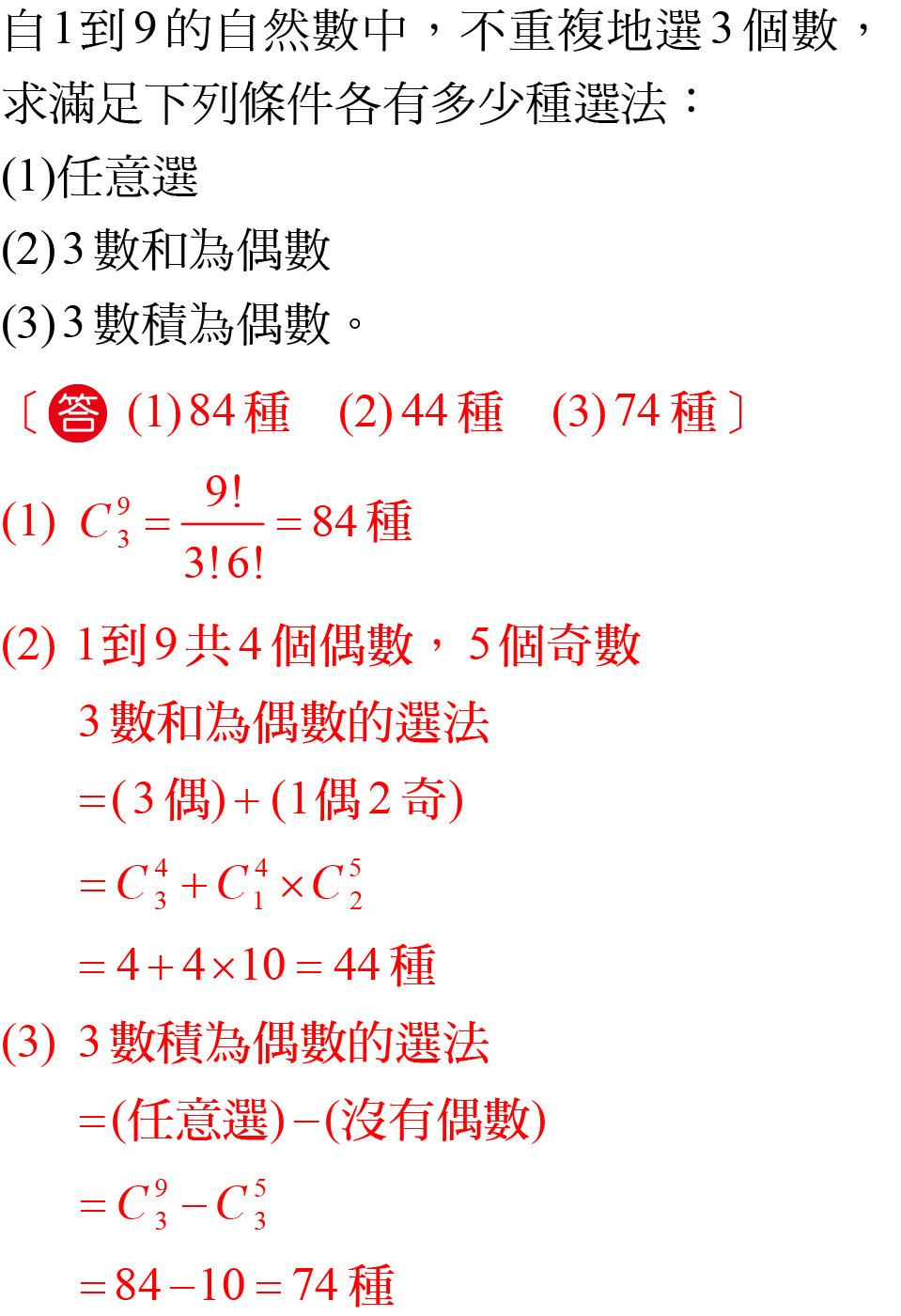 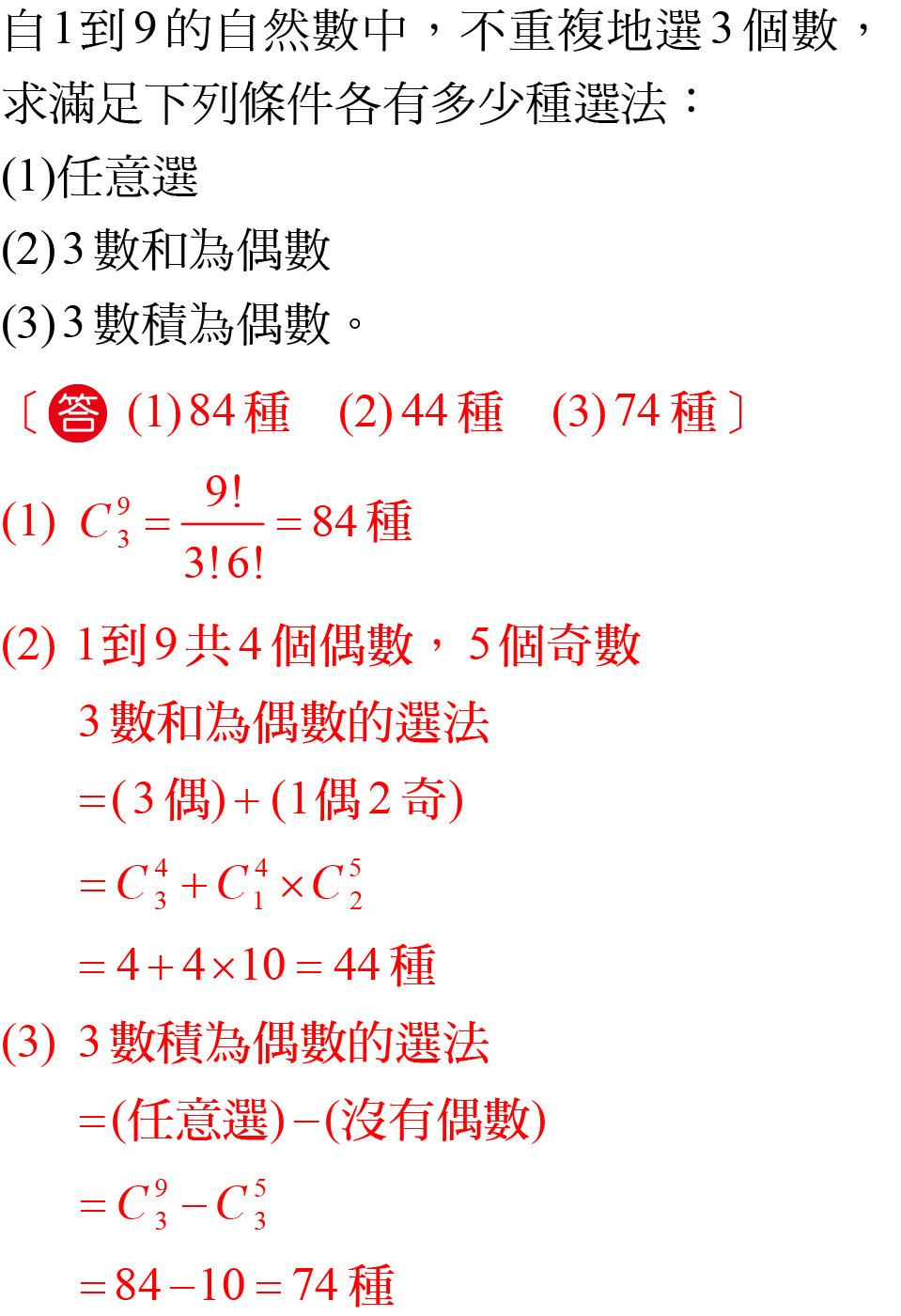 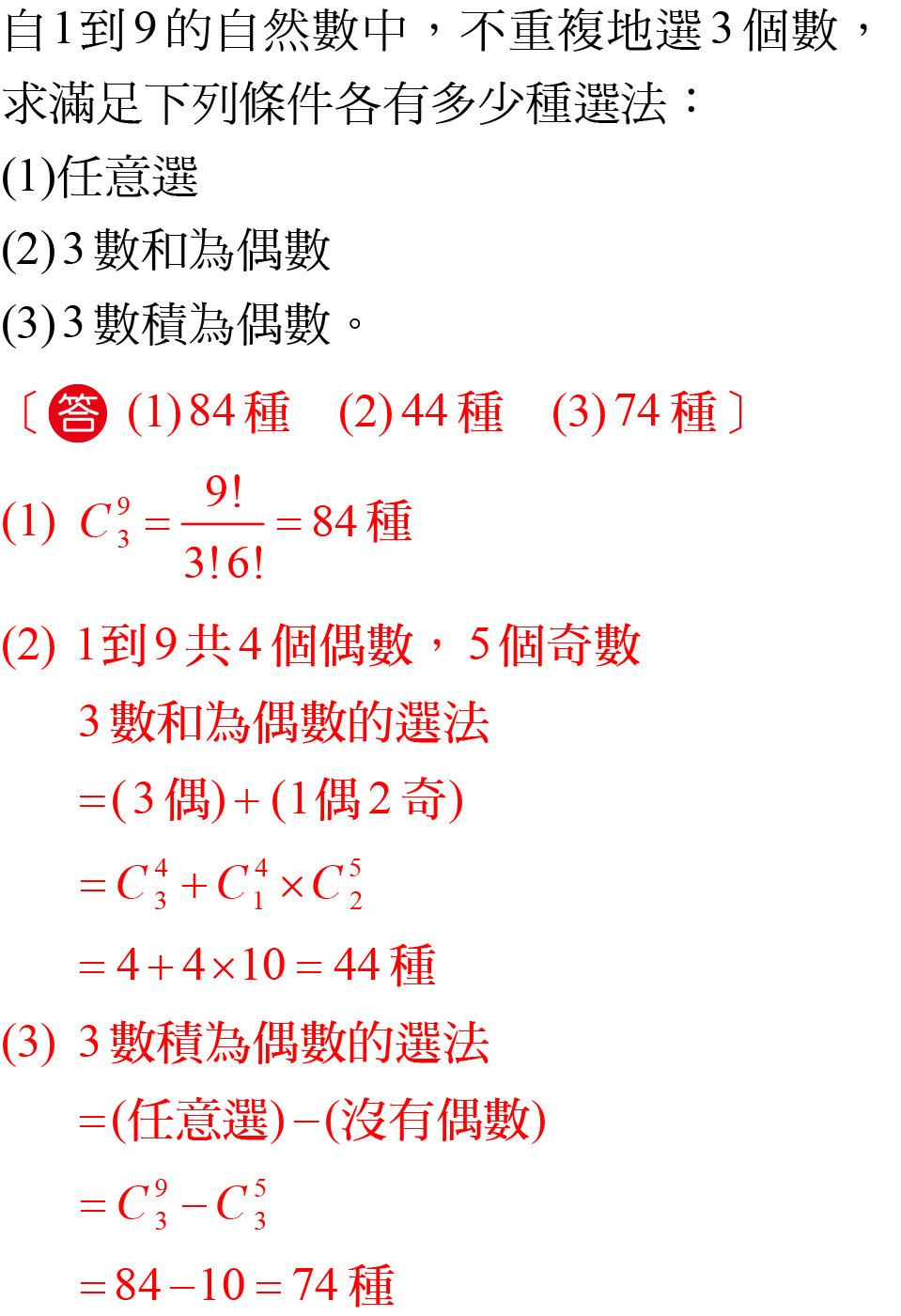 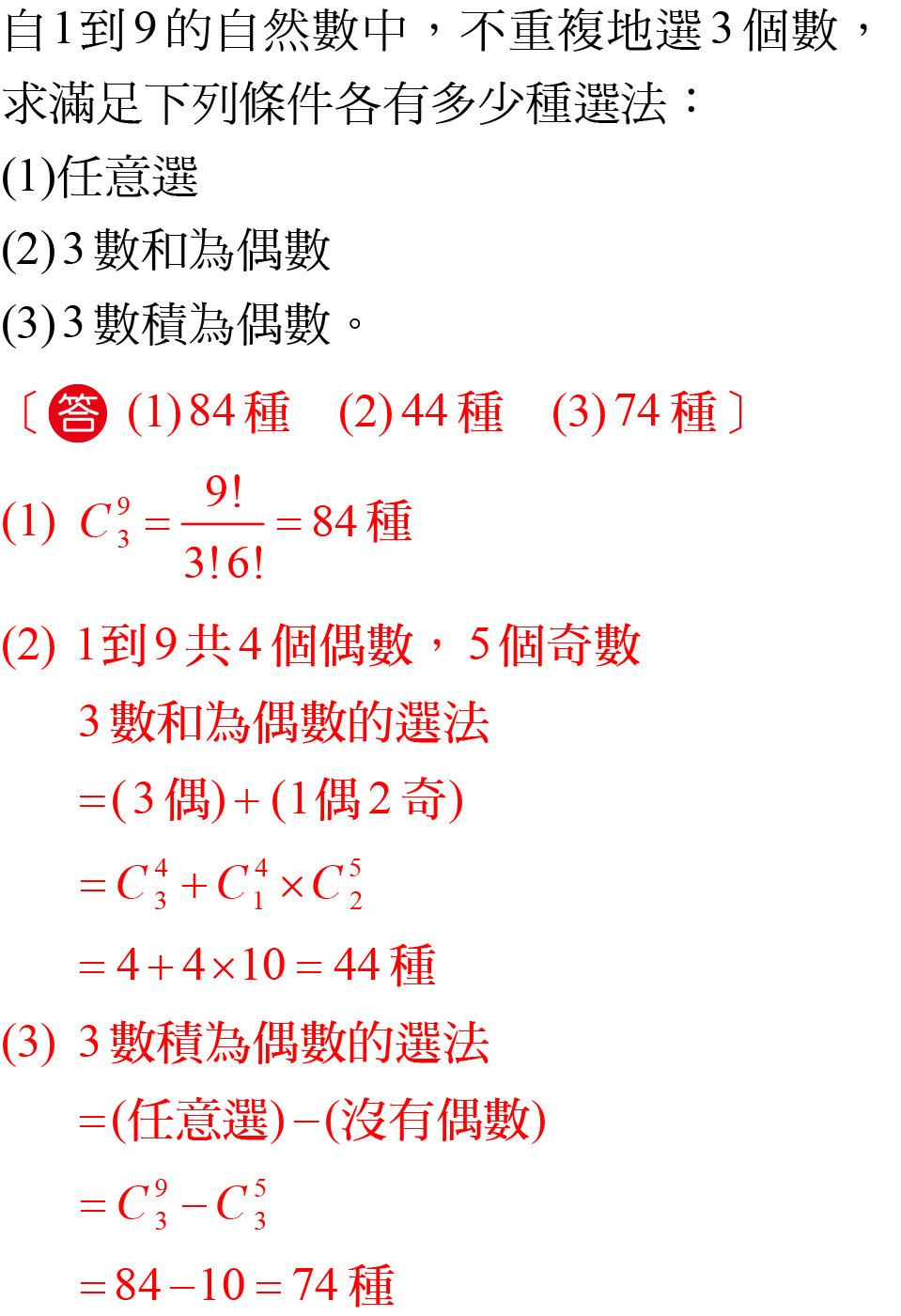 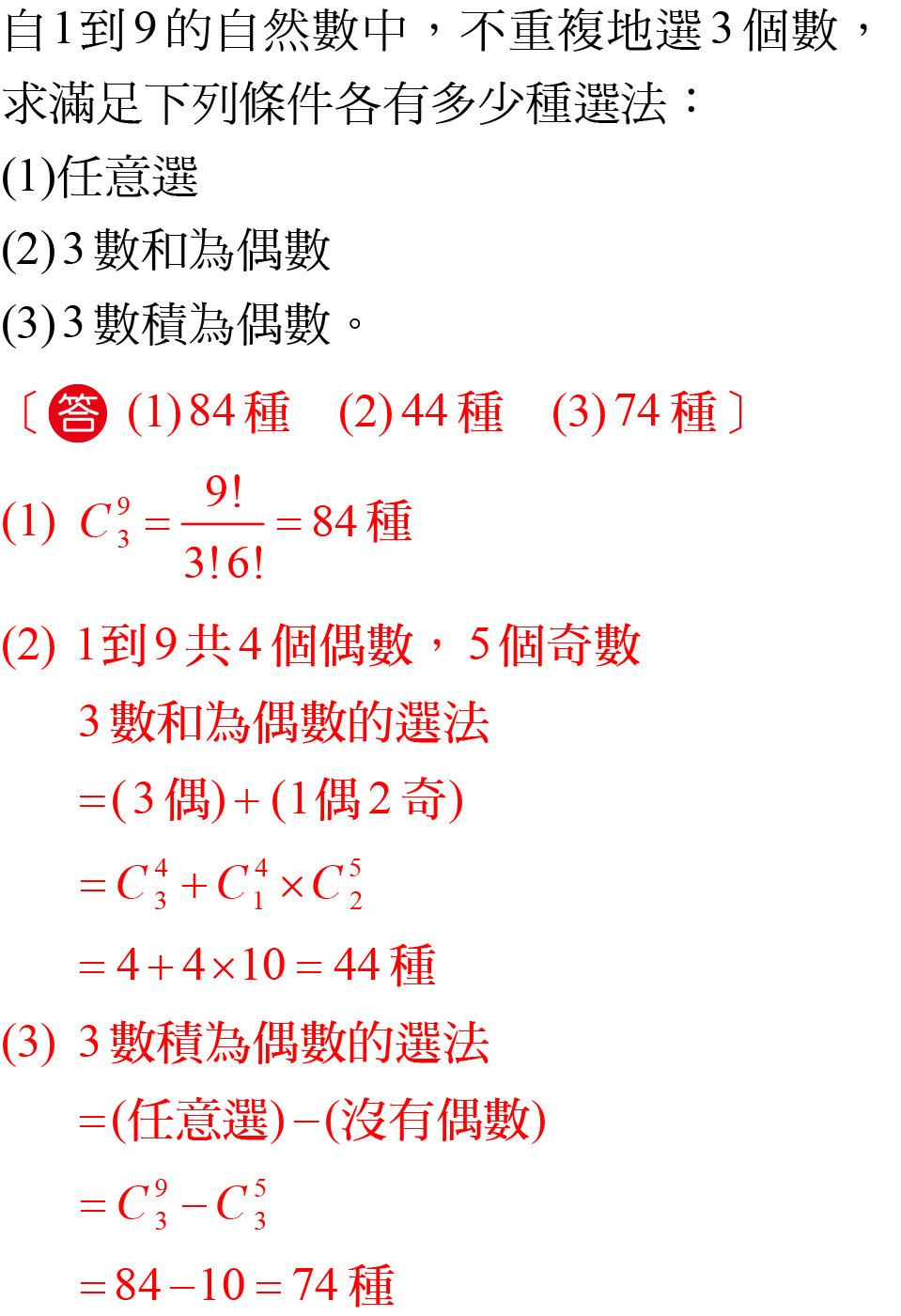 組合
5
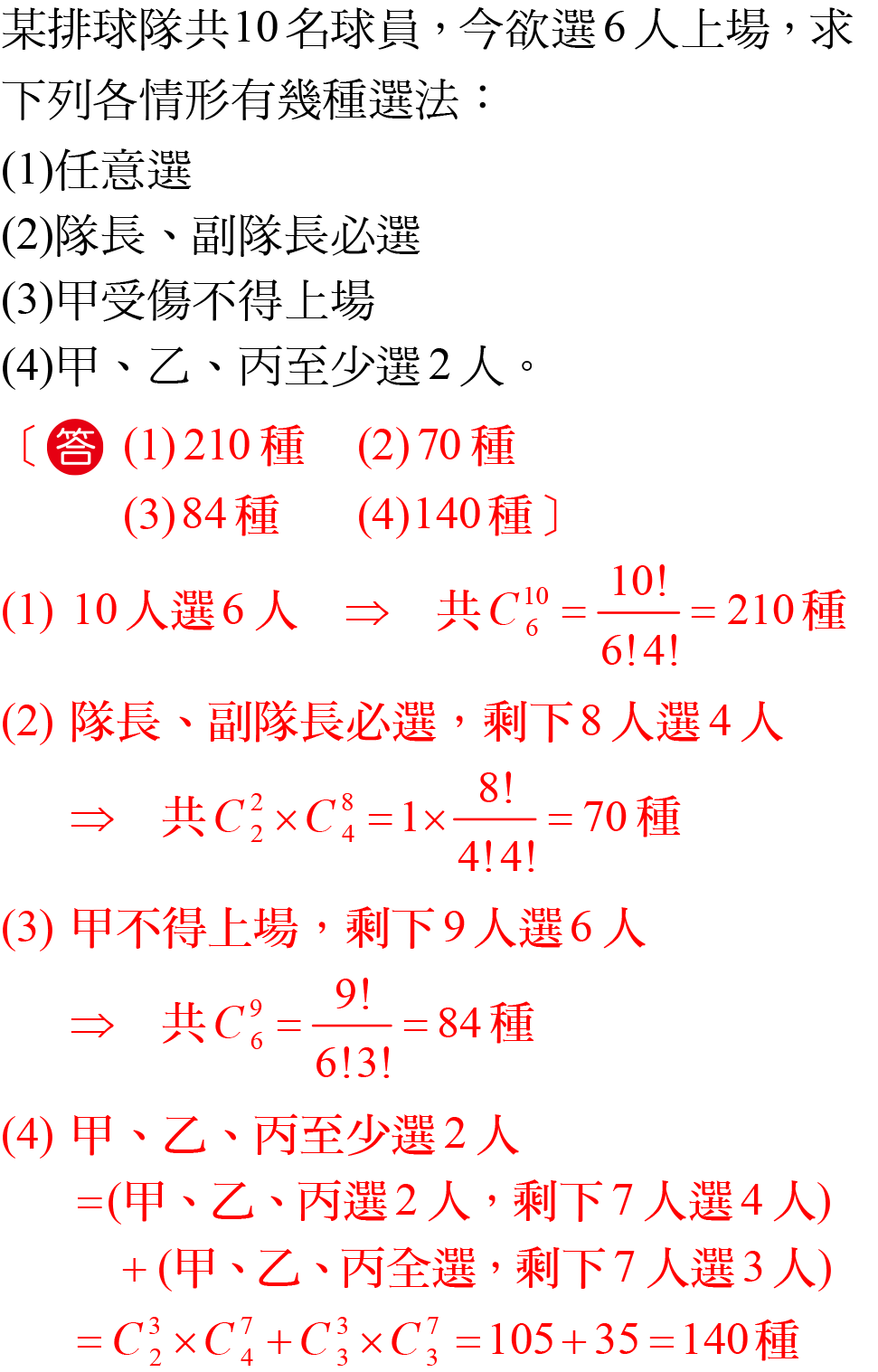 組合
5
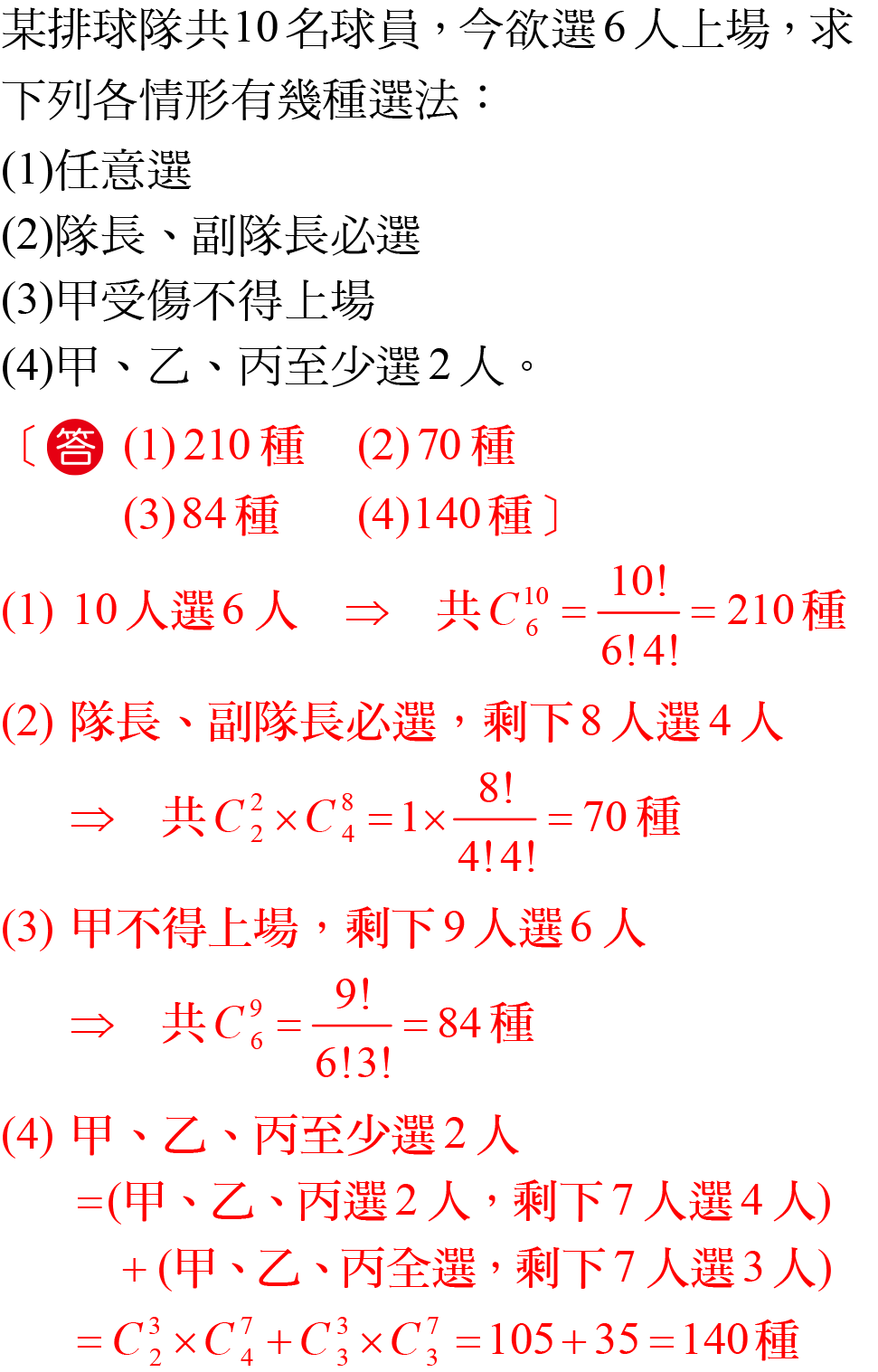 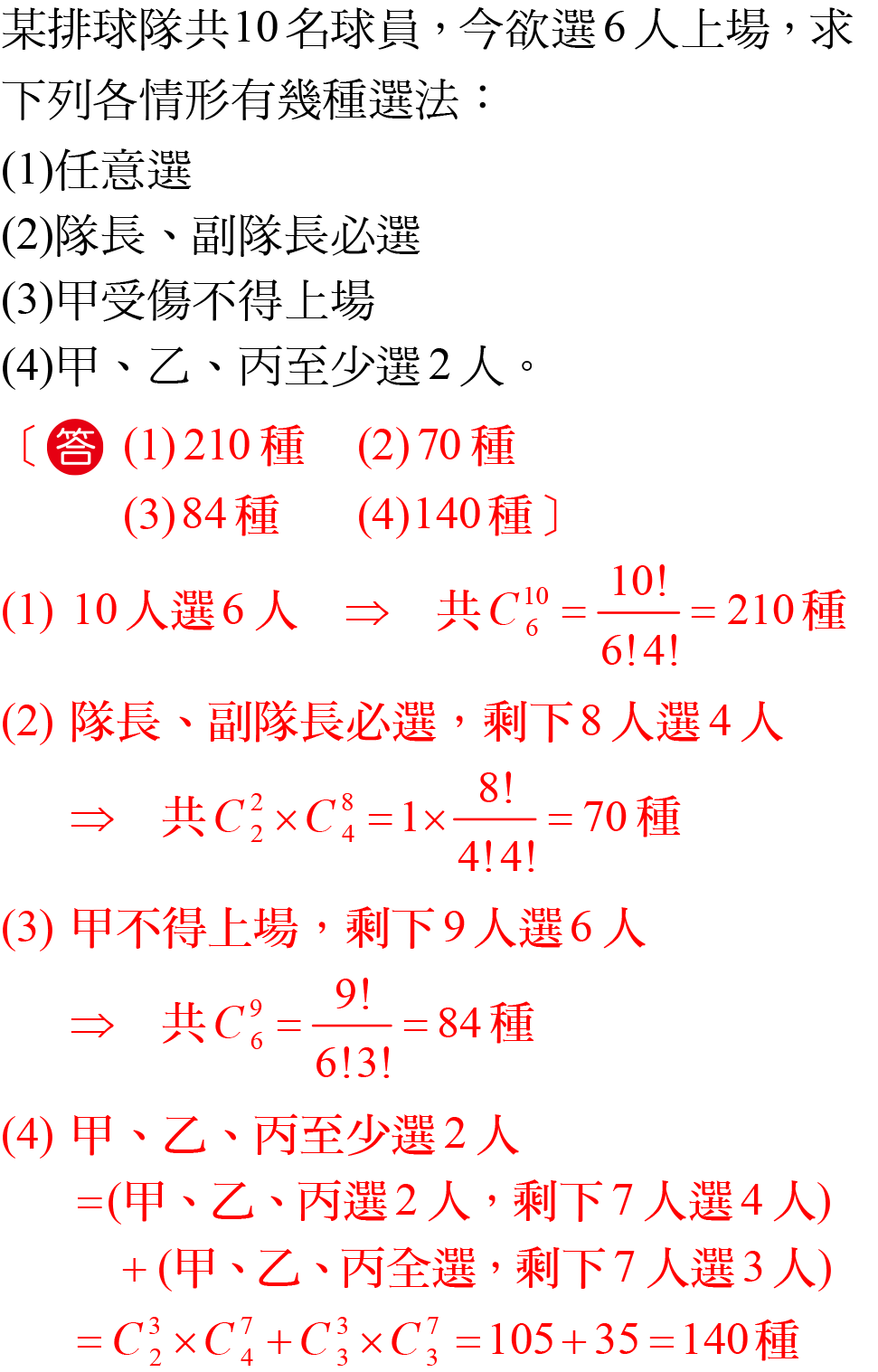 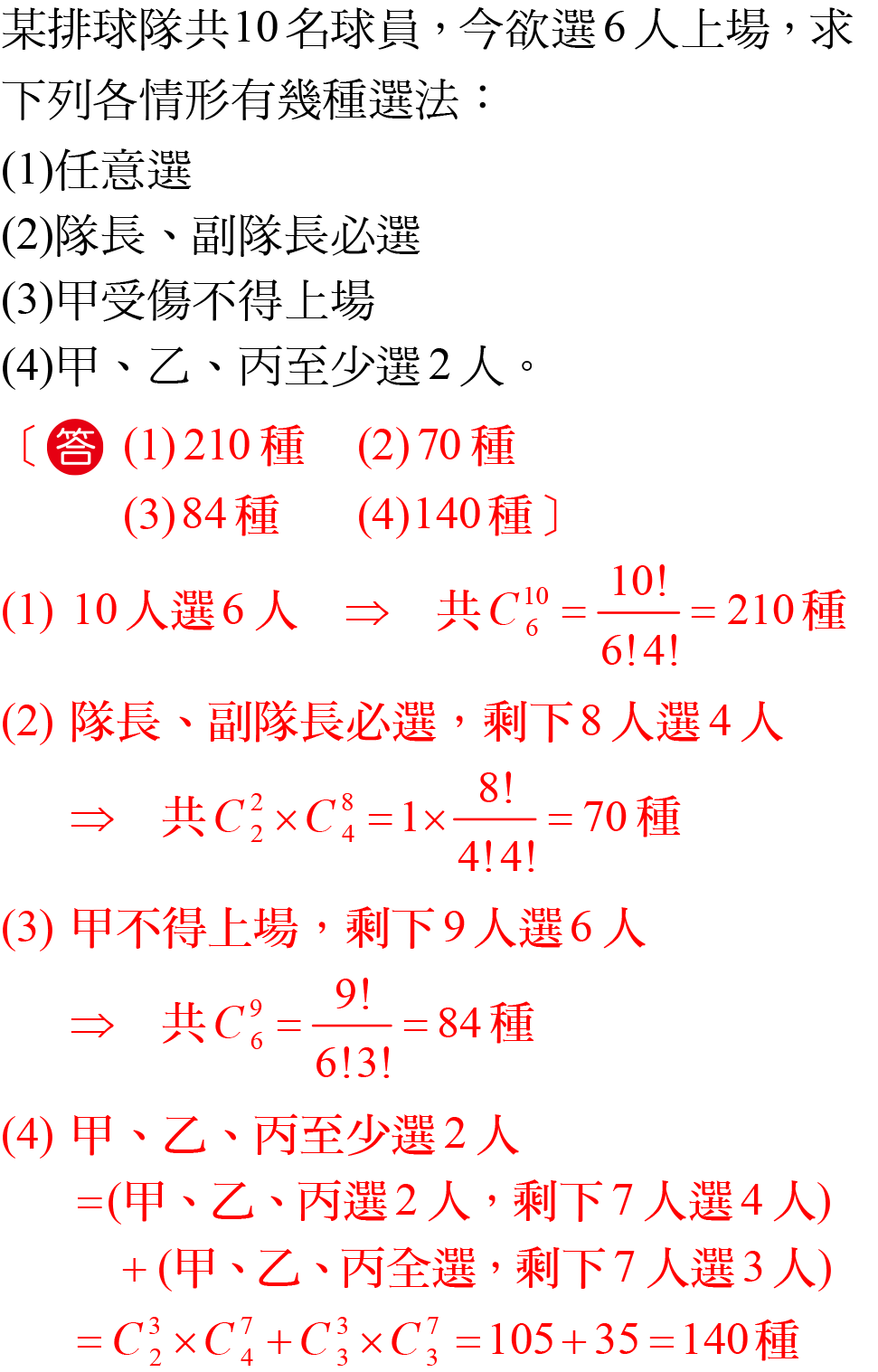 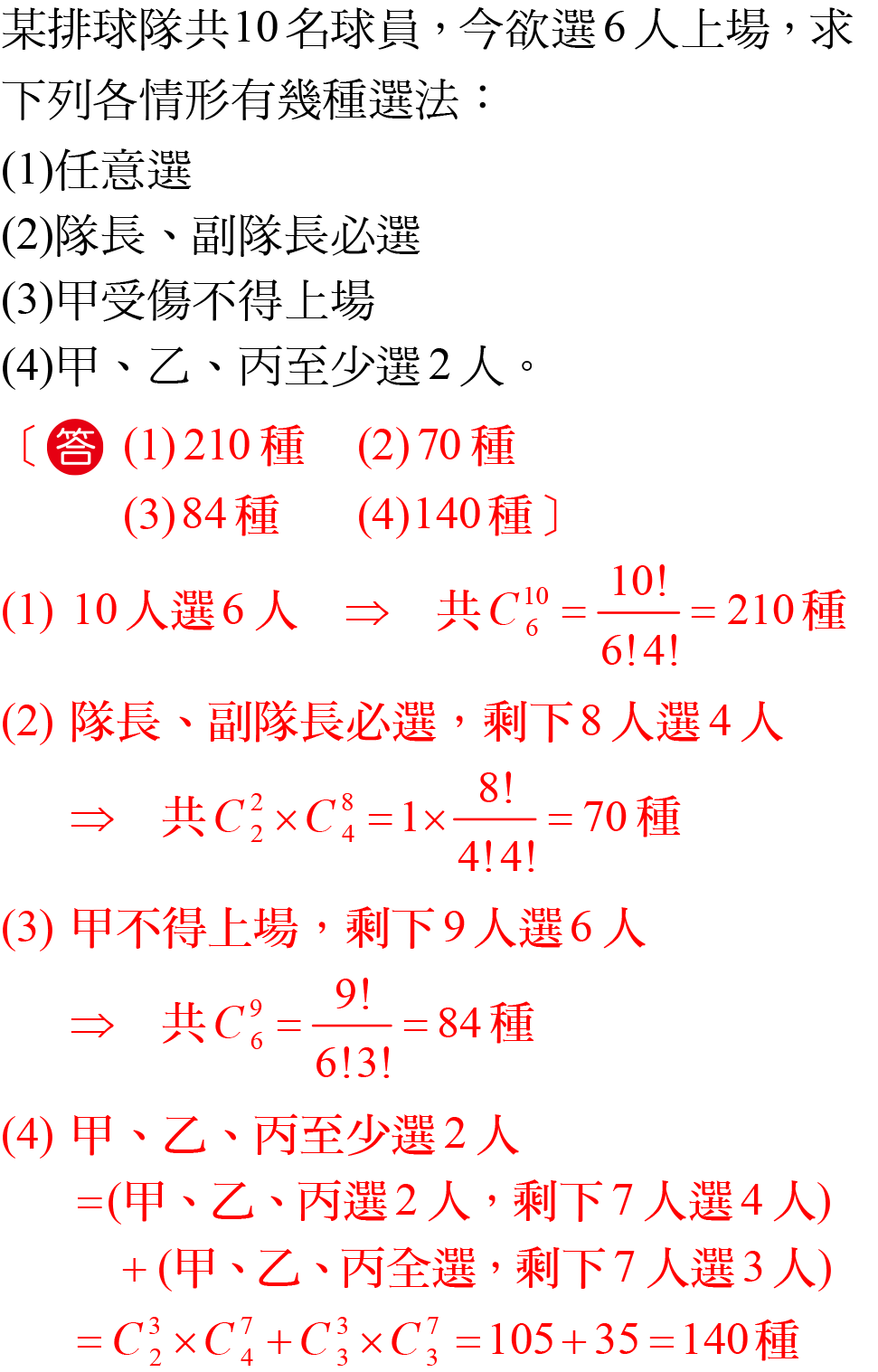 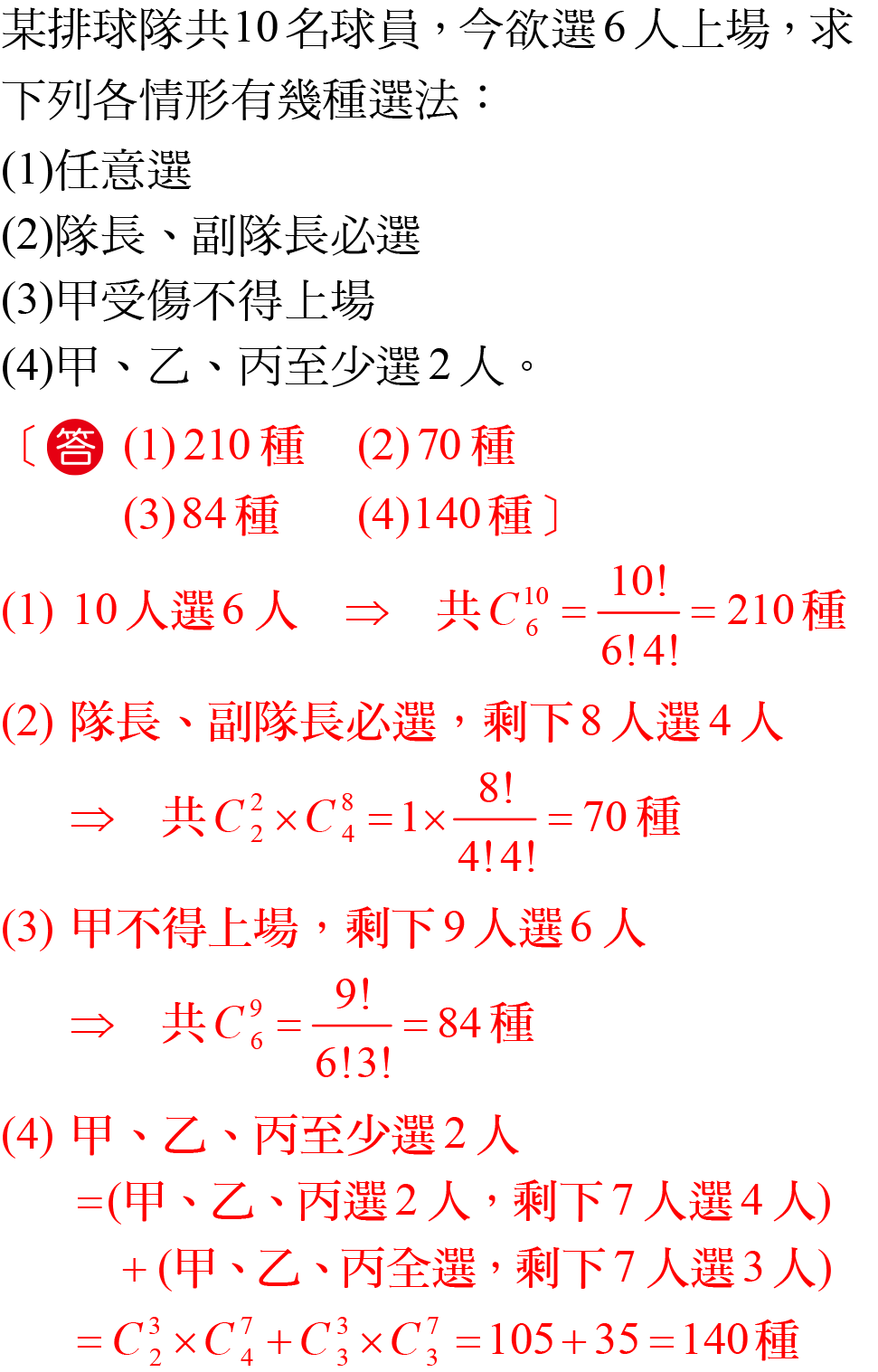 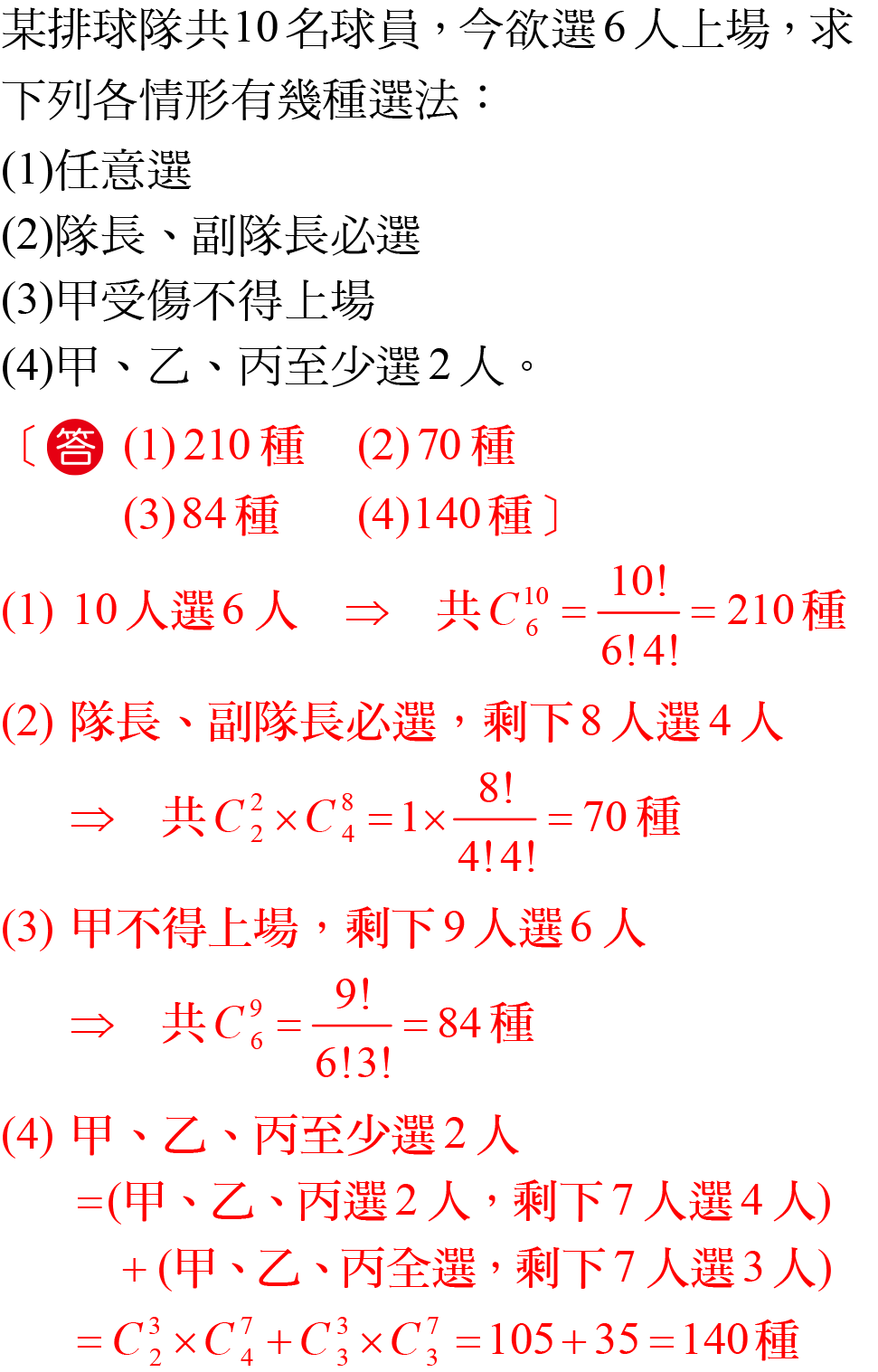 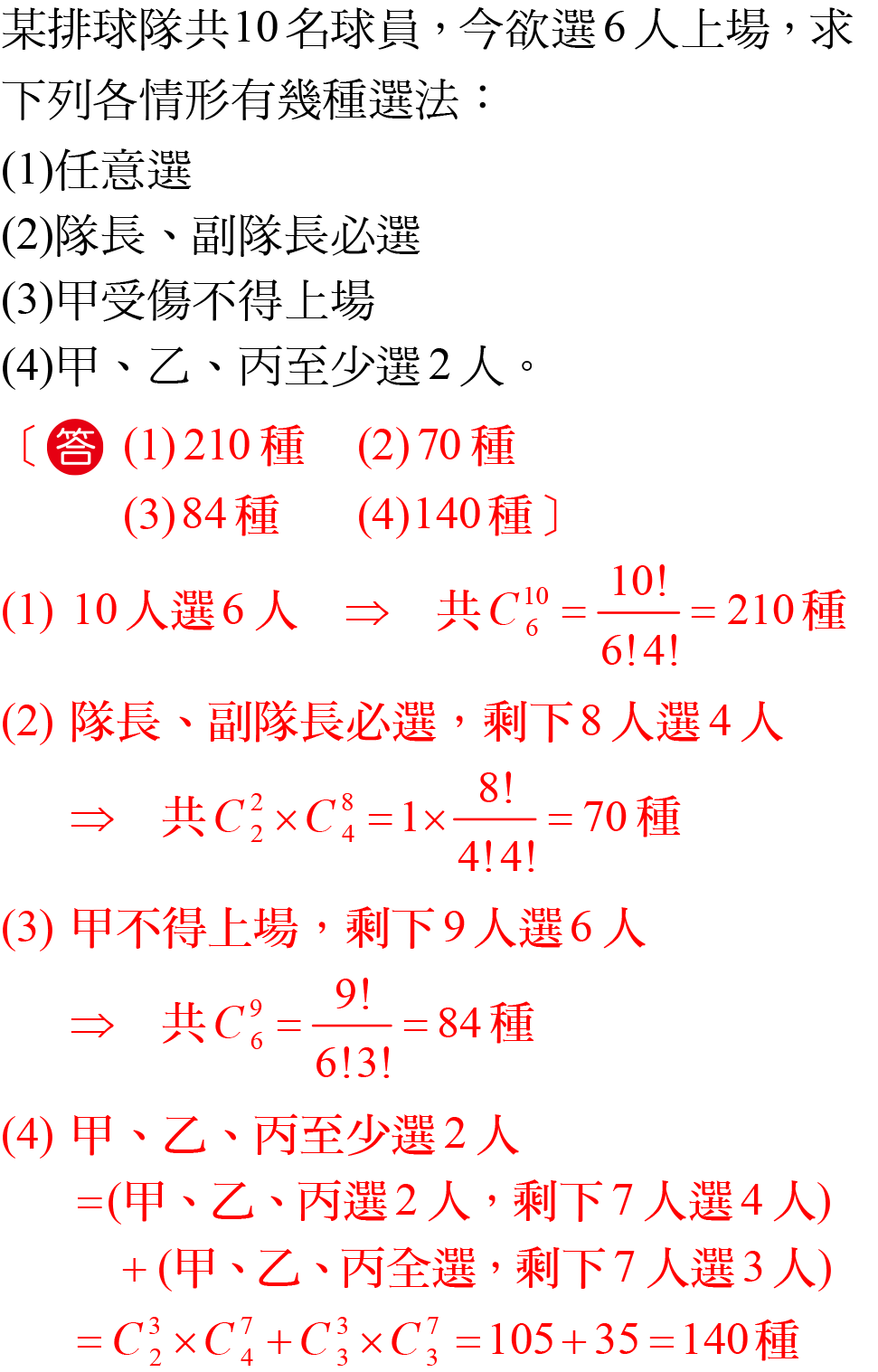 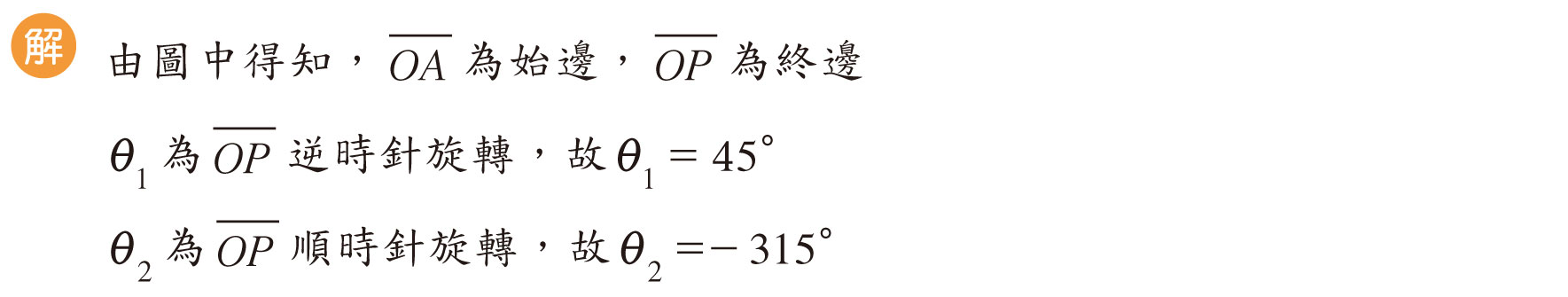 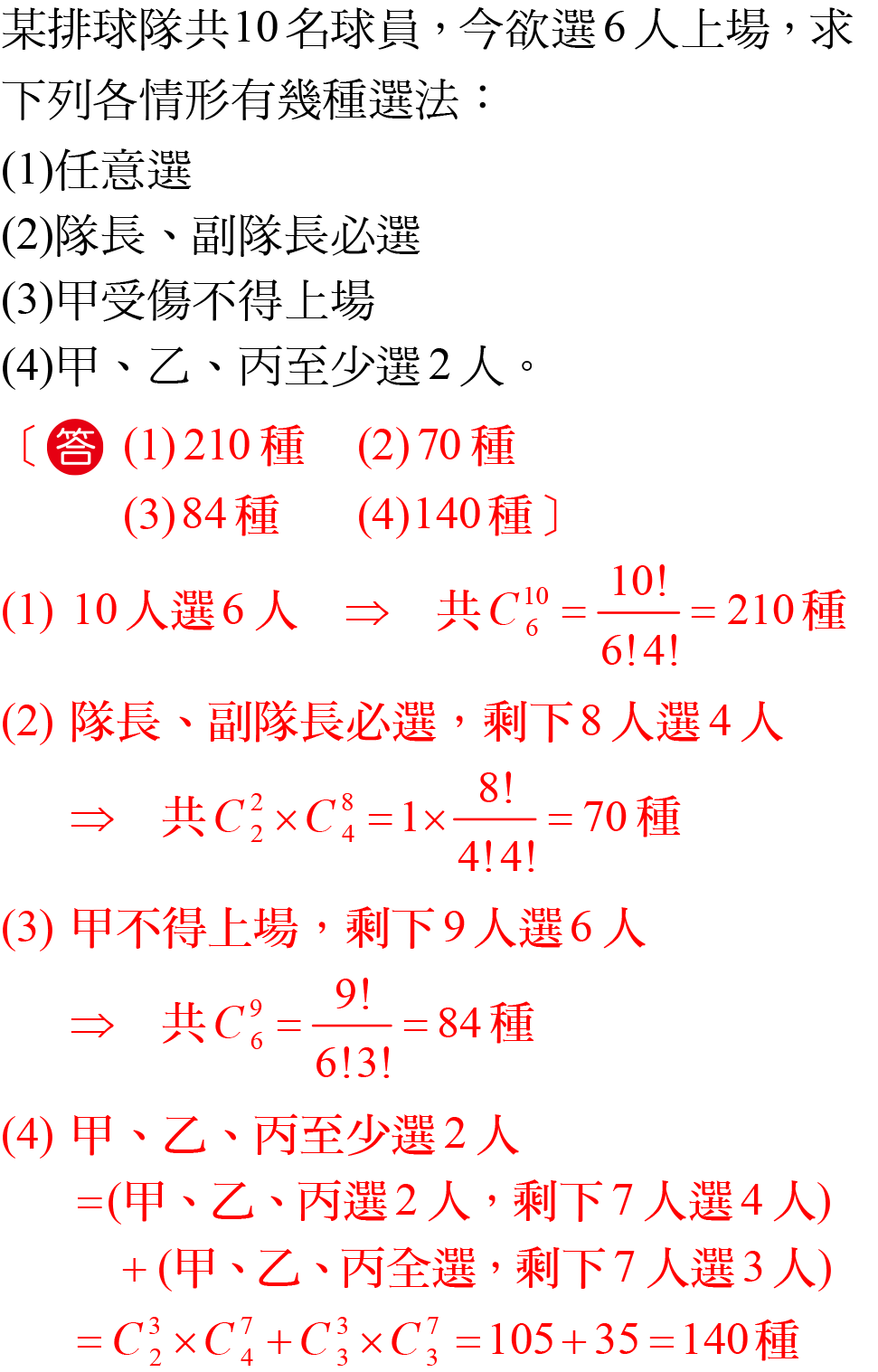 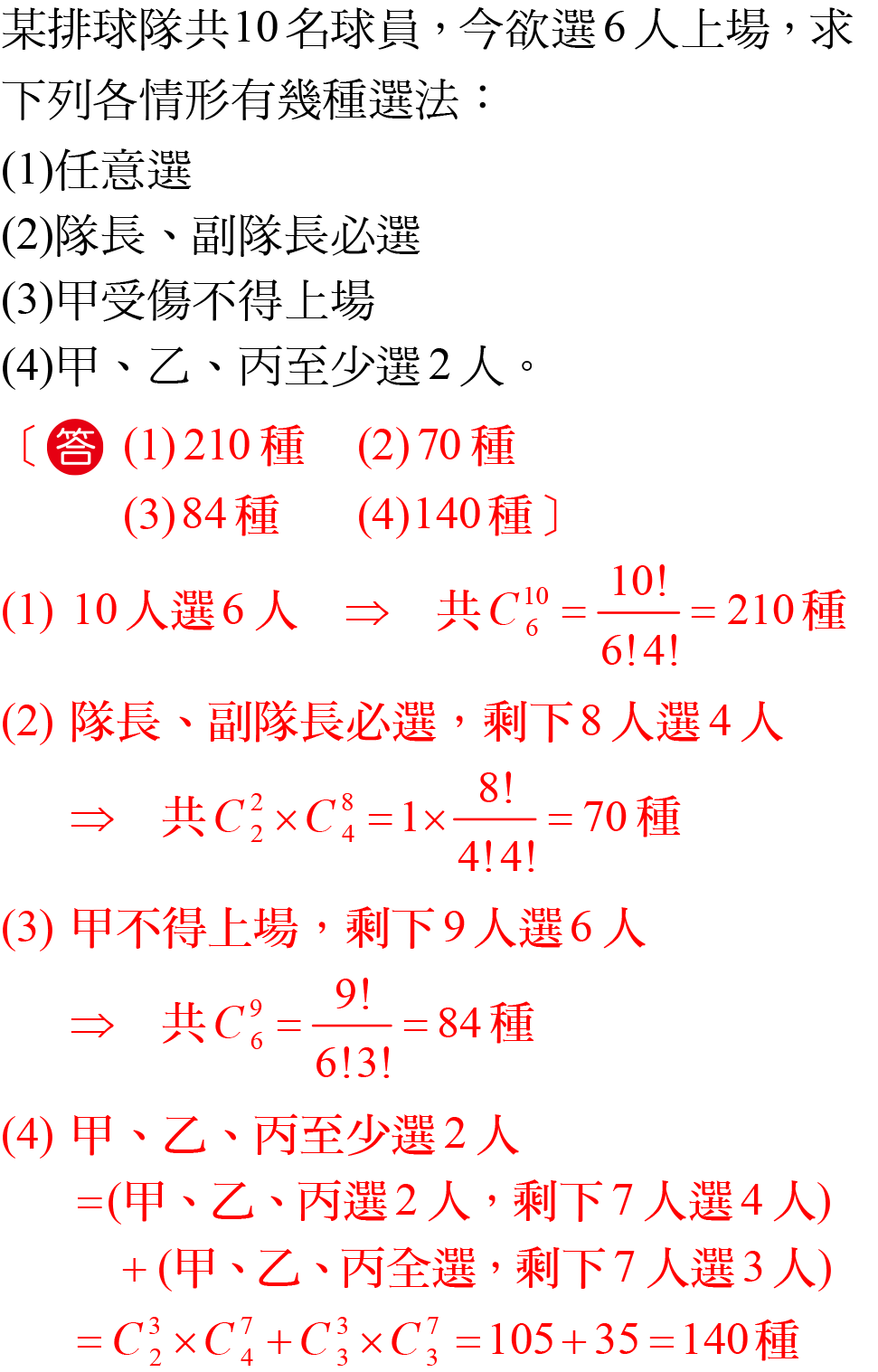 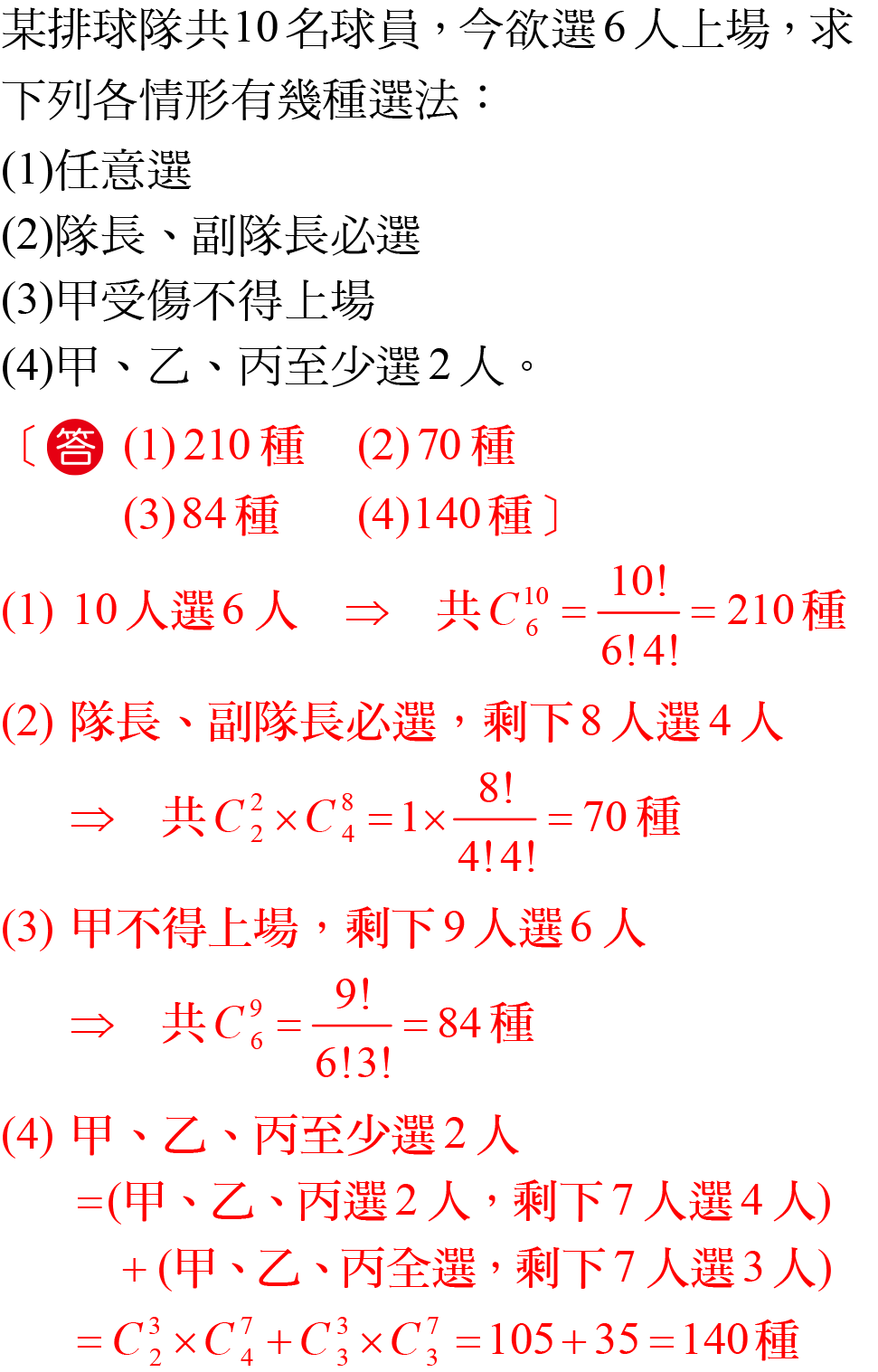 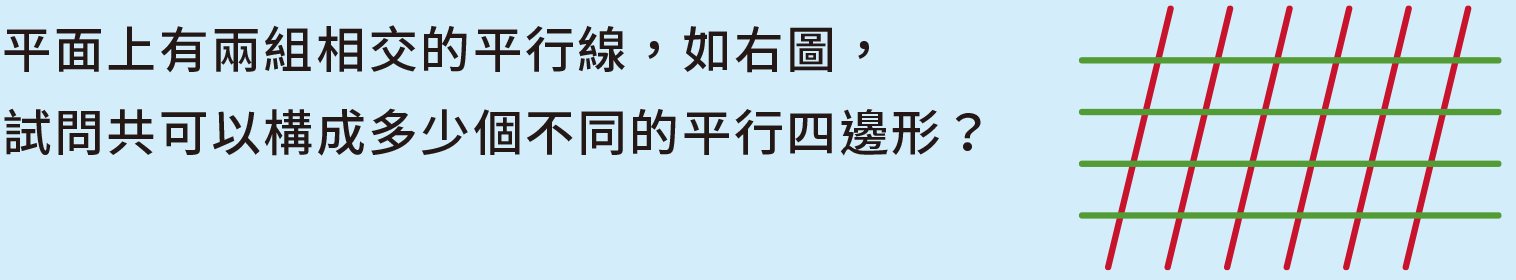 5
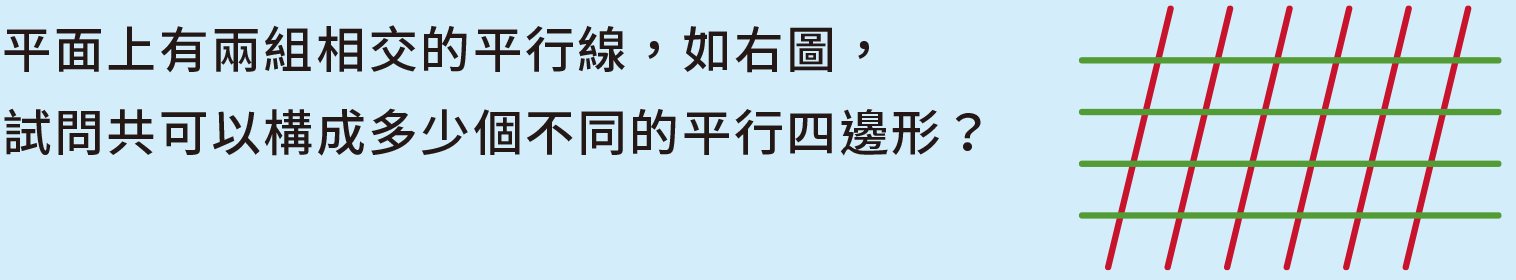 5
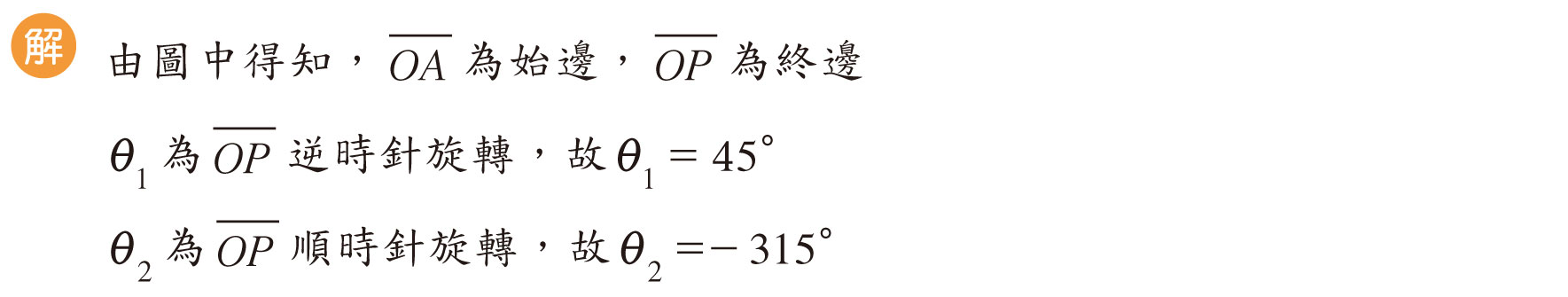 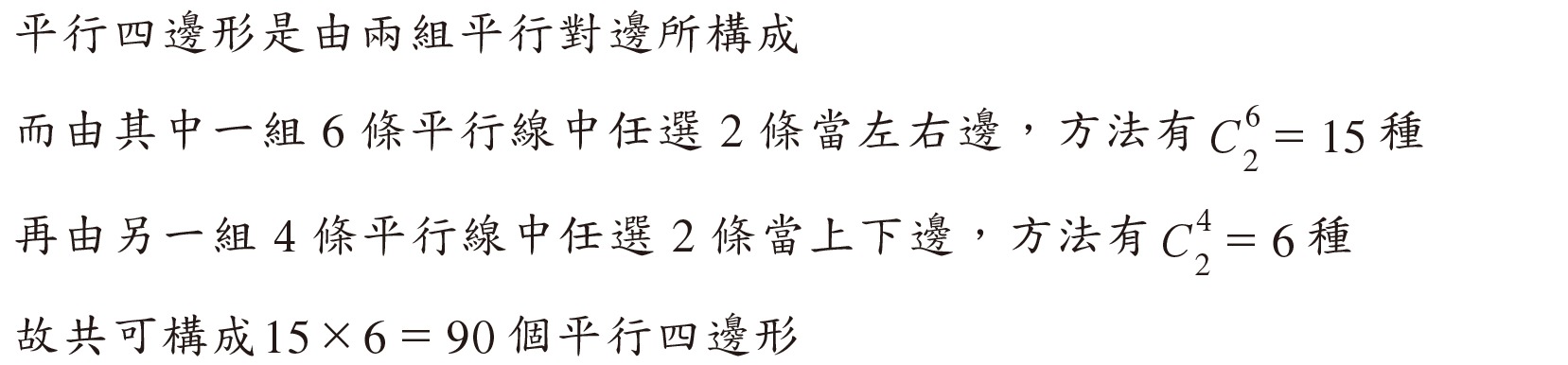 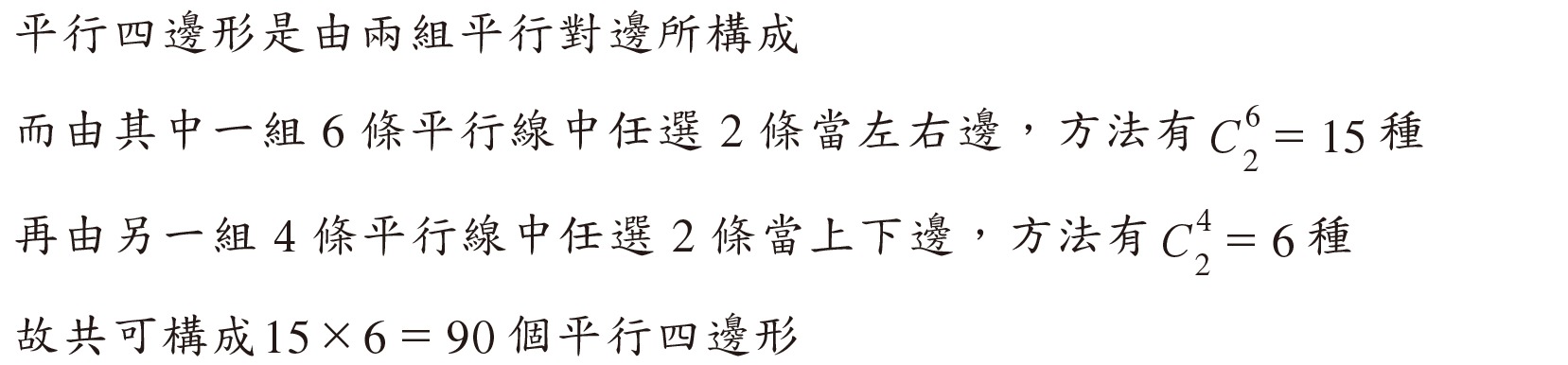 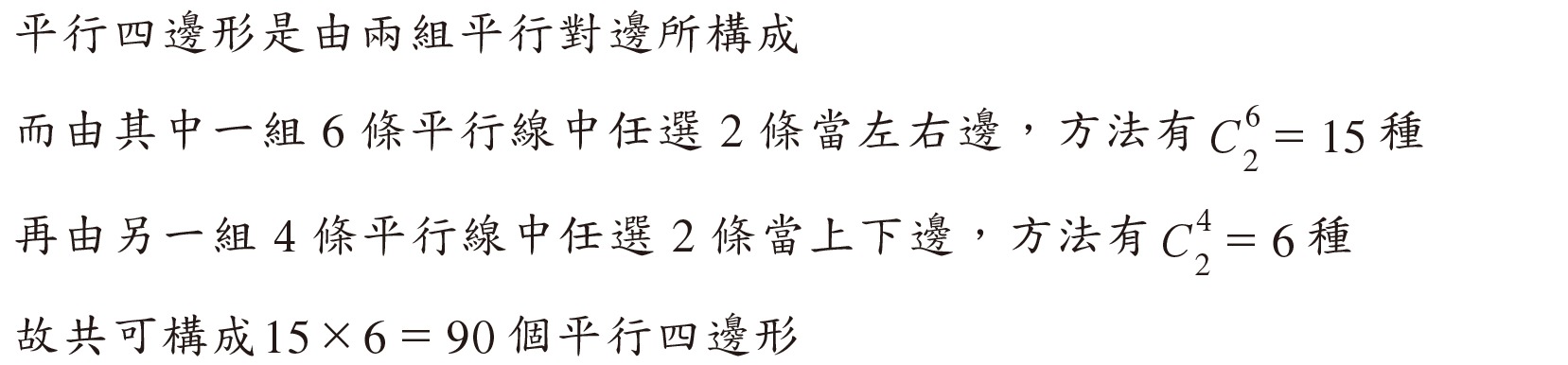 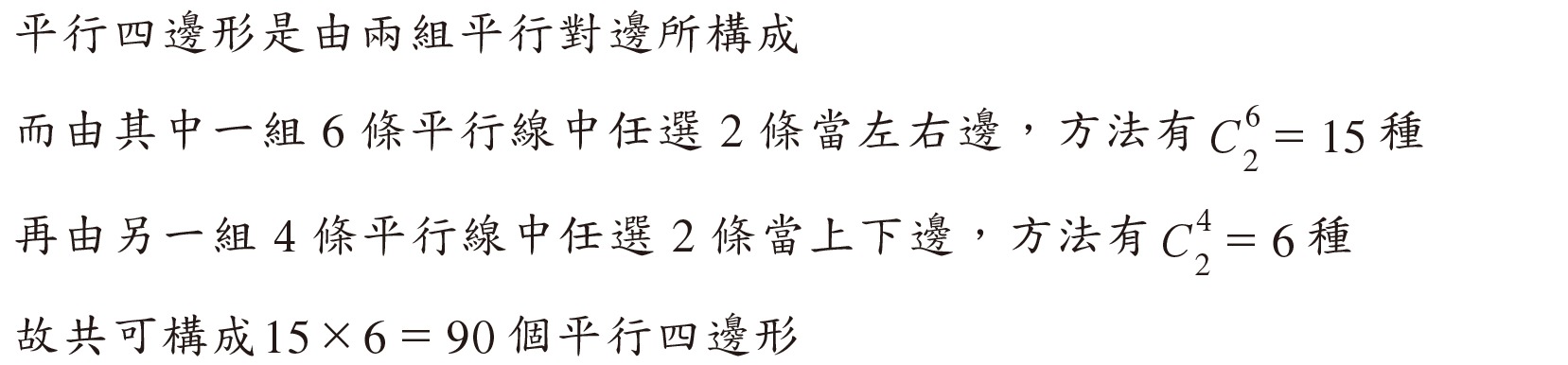 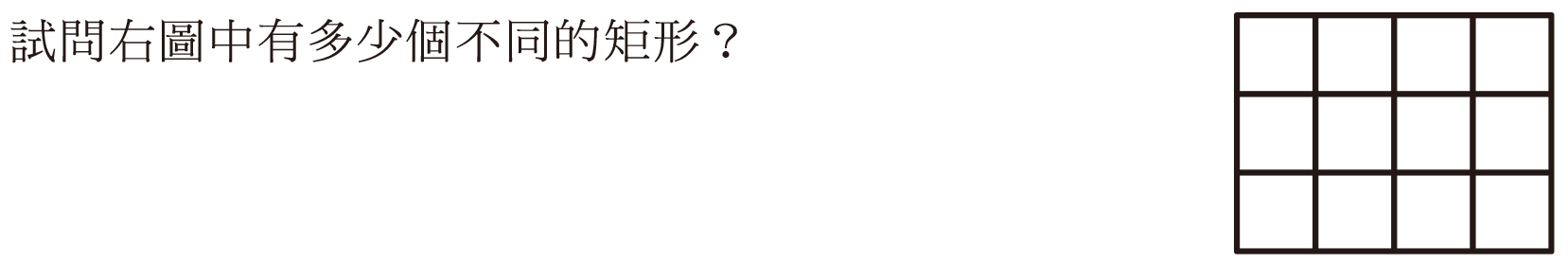 5
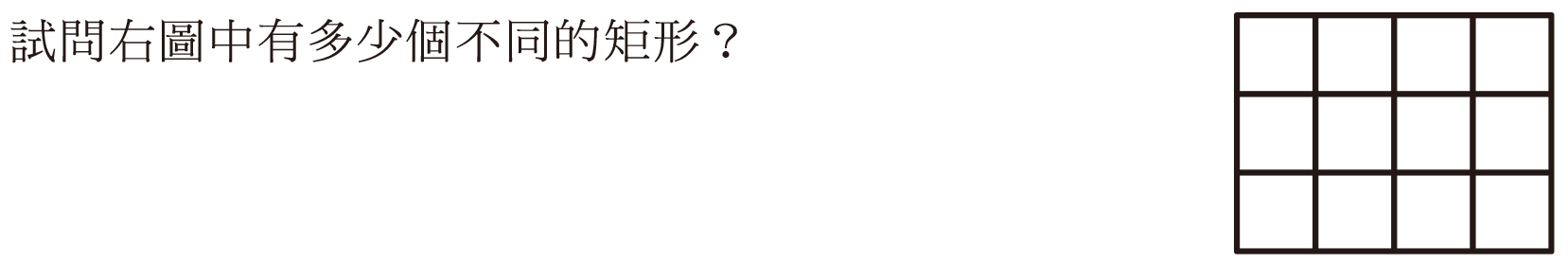 5
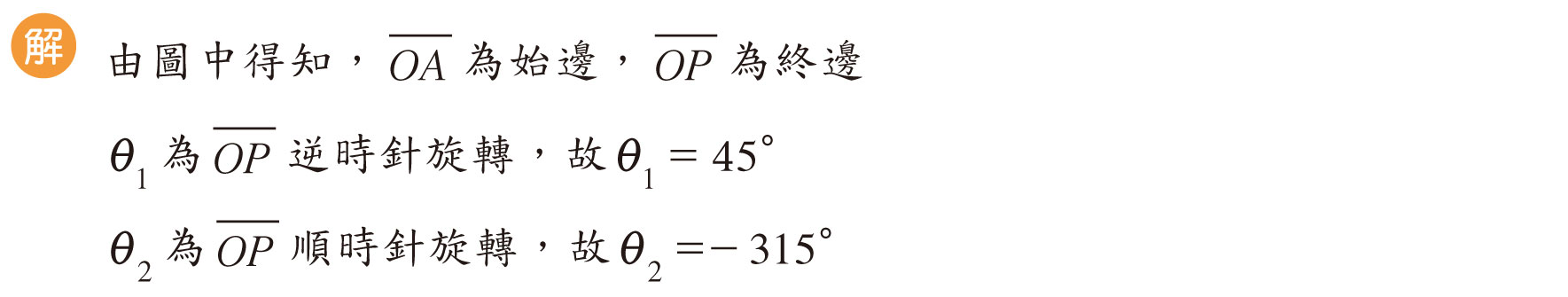 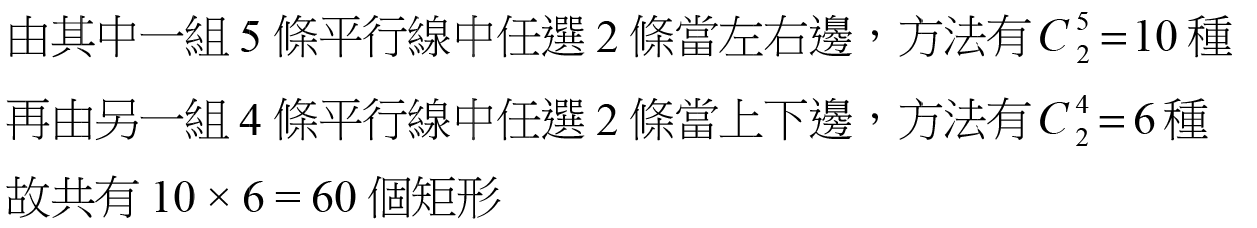 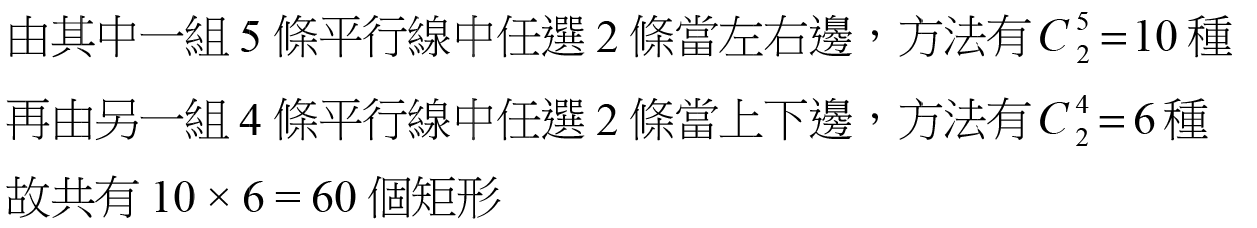 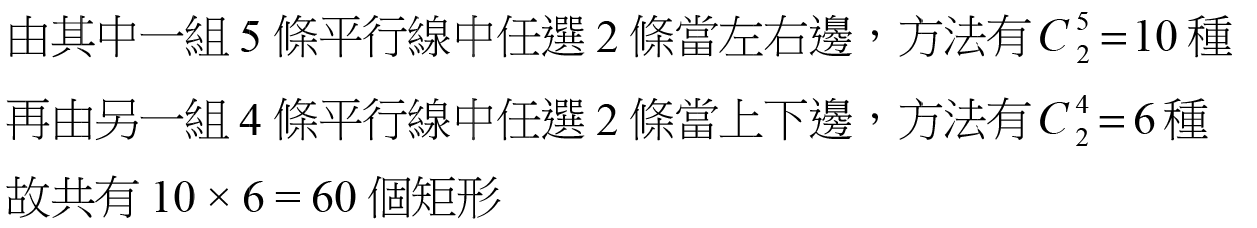 組合的幾何問題
6
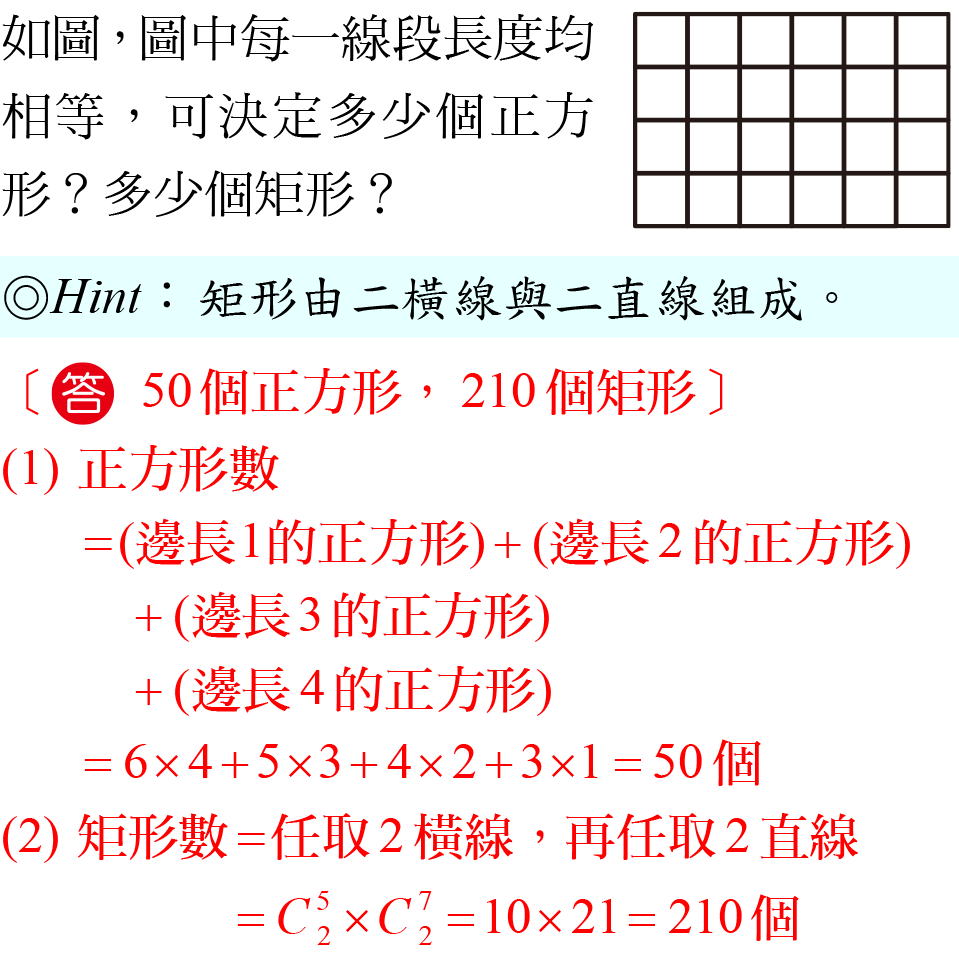 組合的幾何問題
6
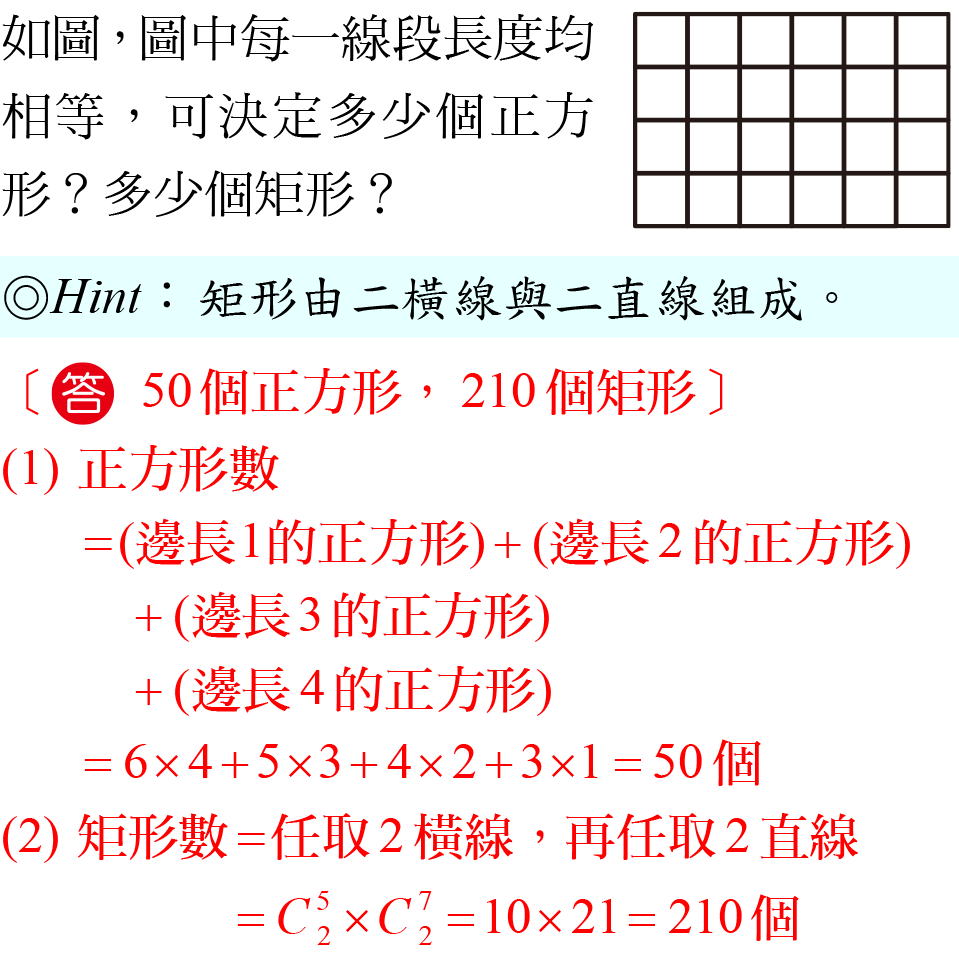 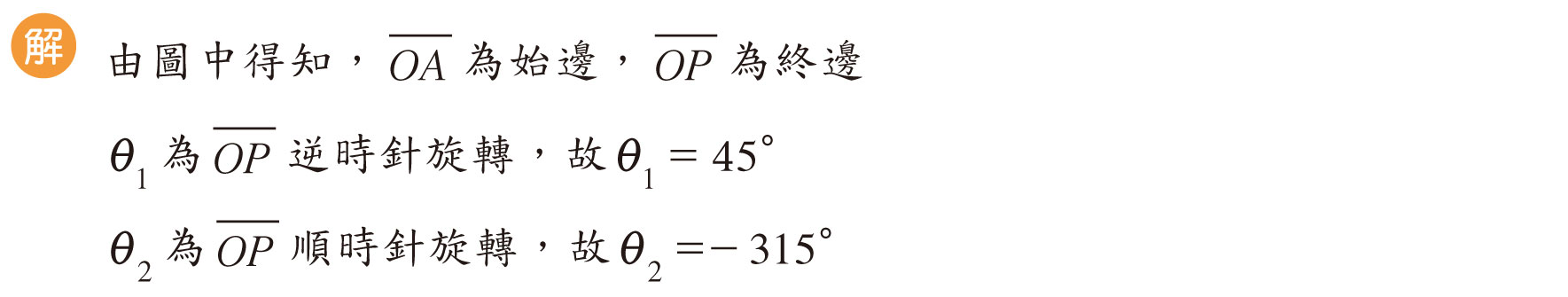 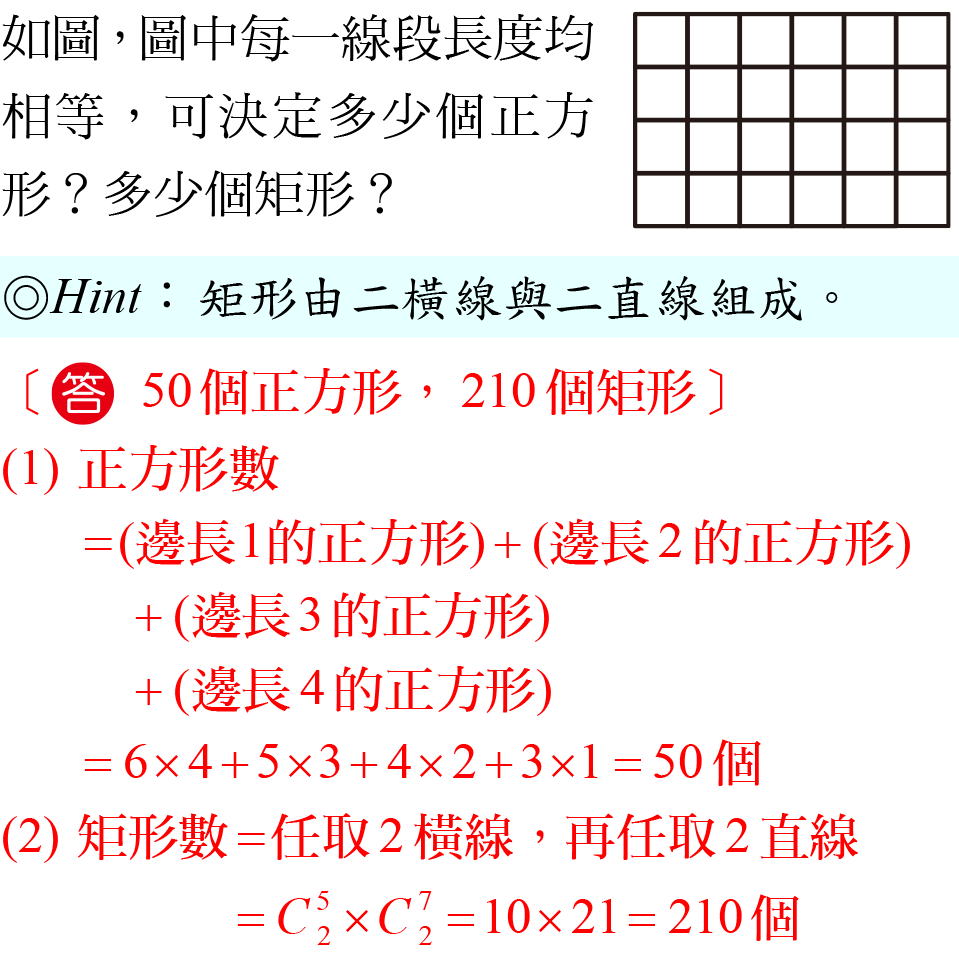 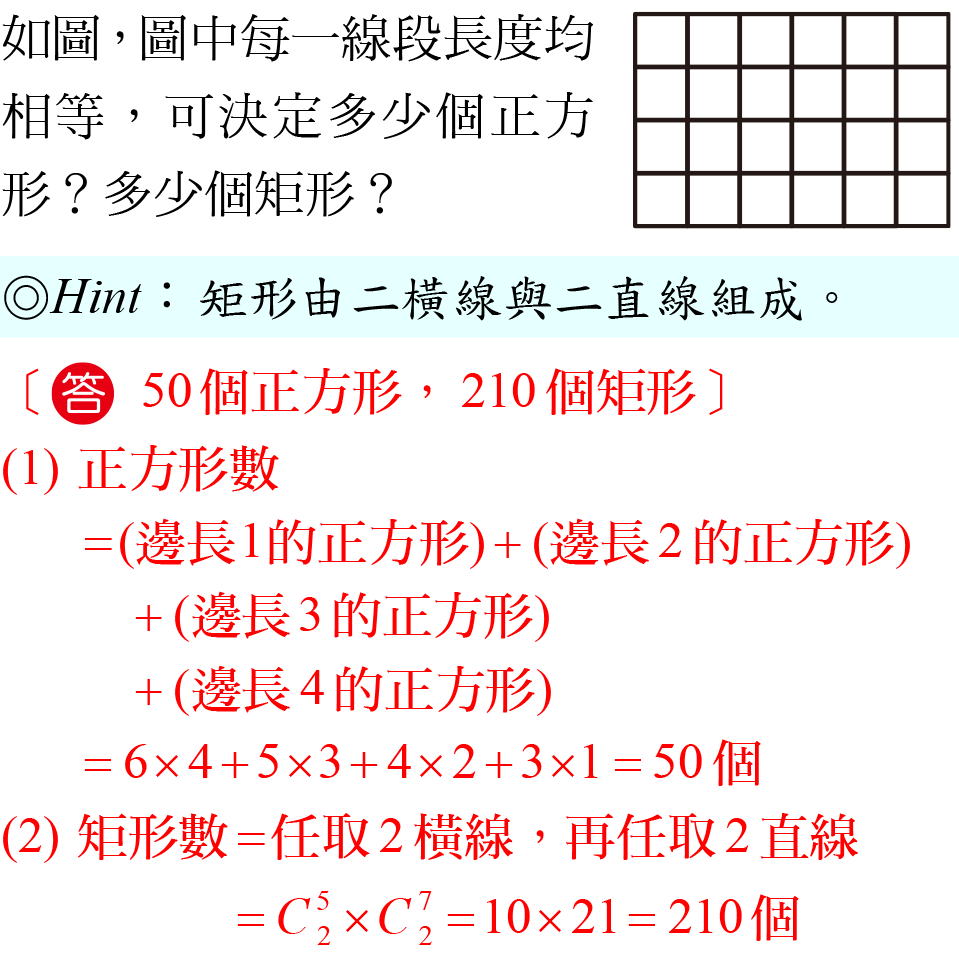 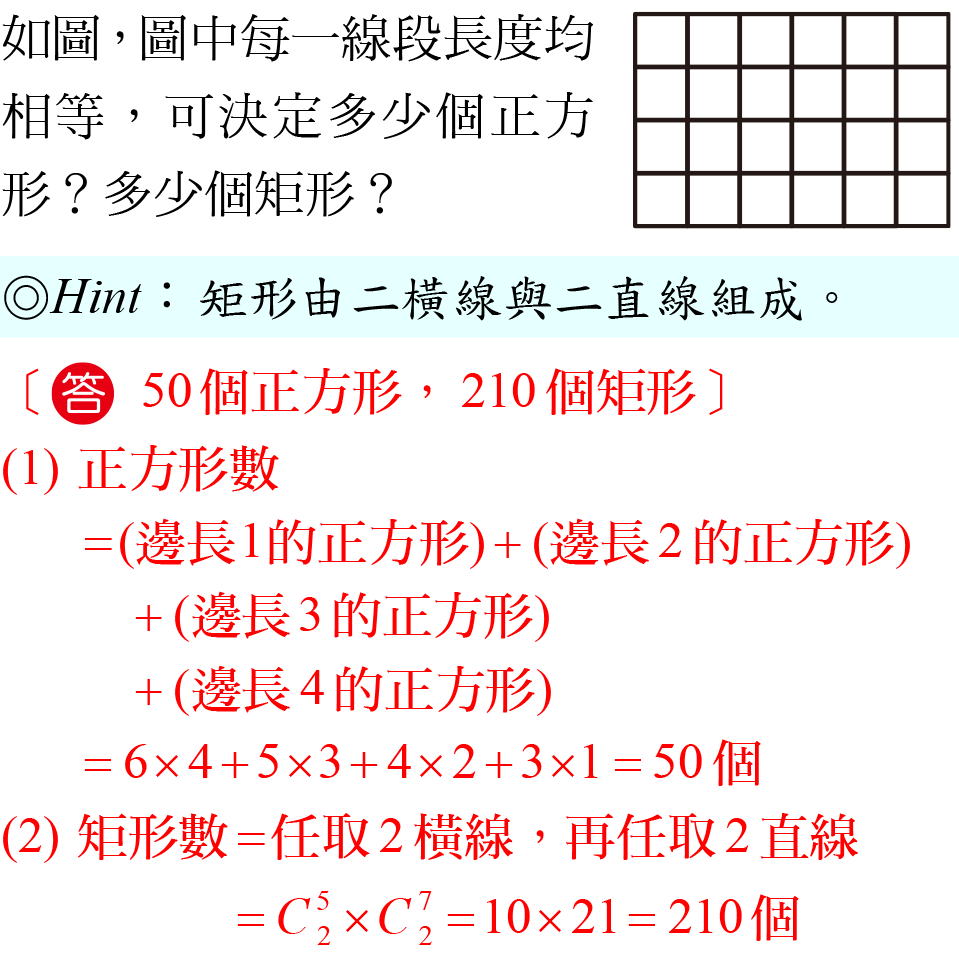 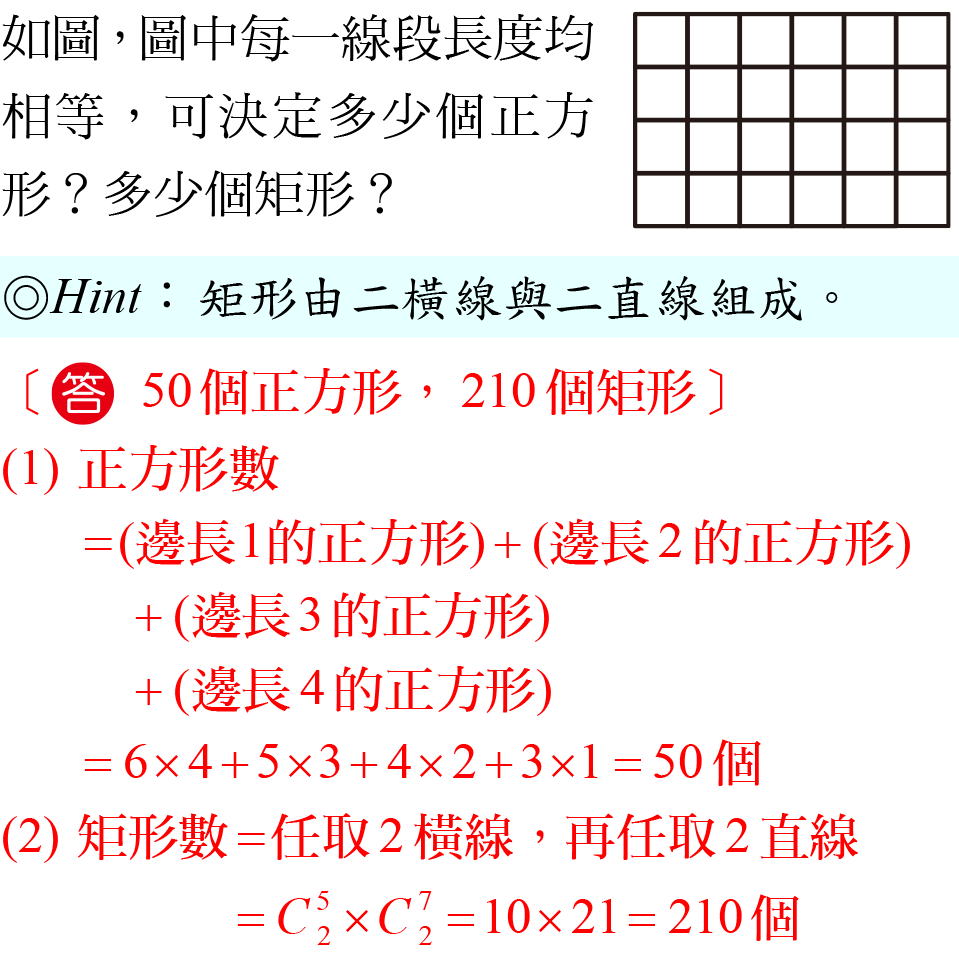 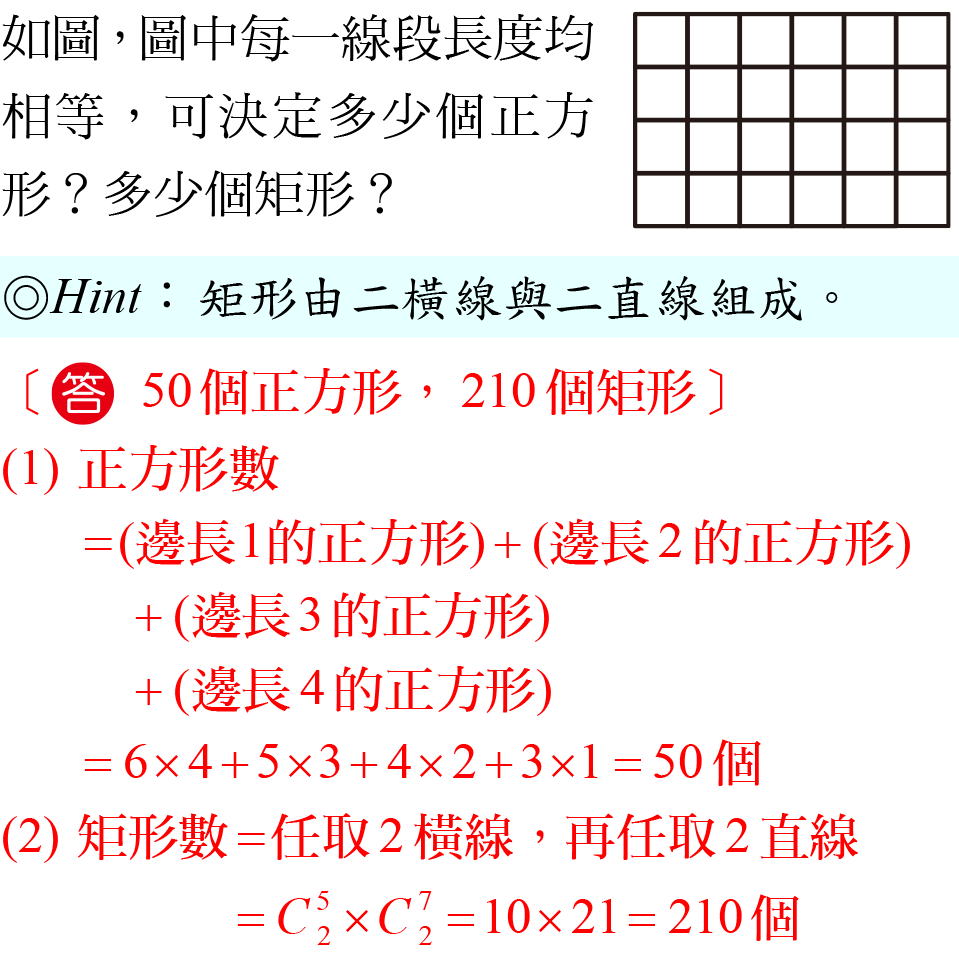 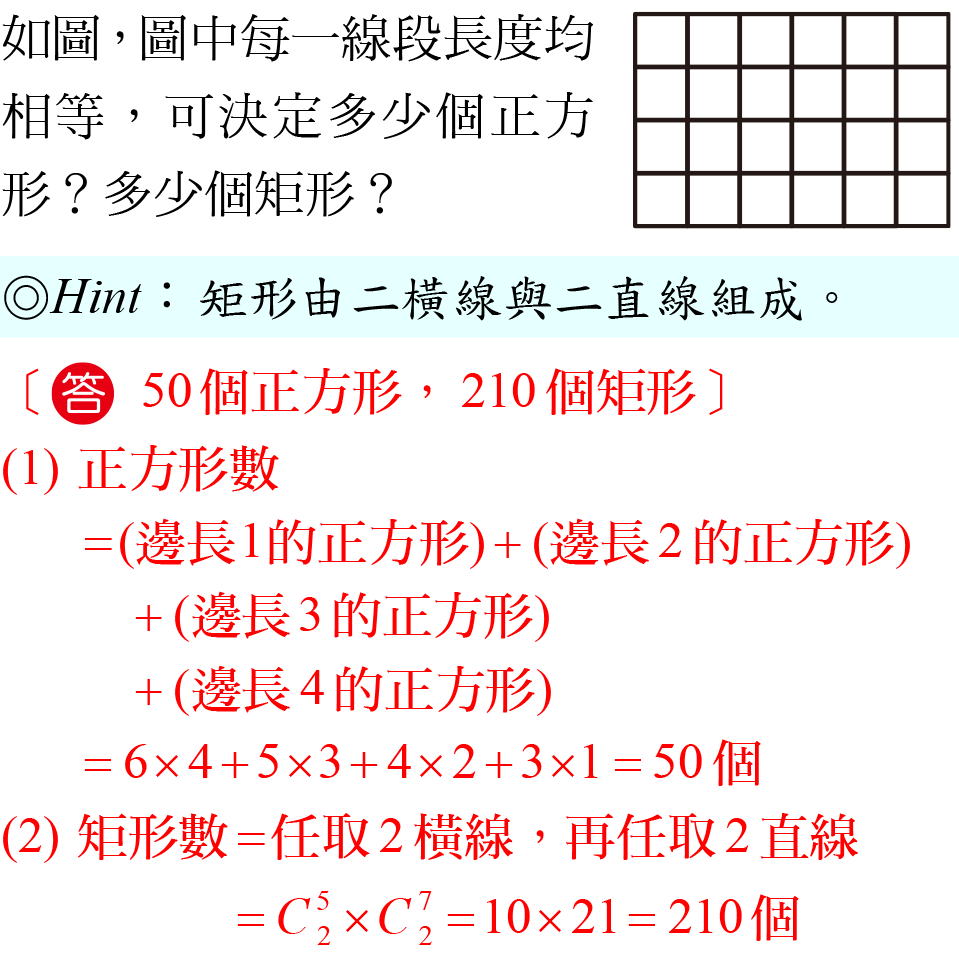 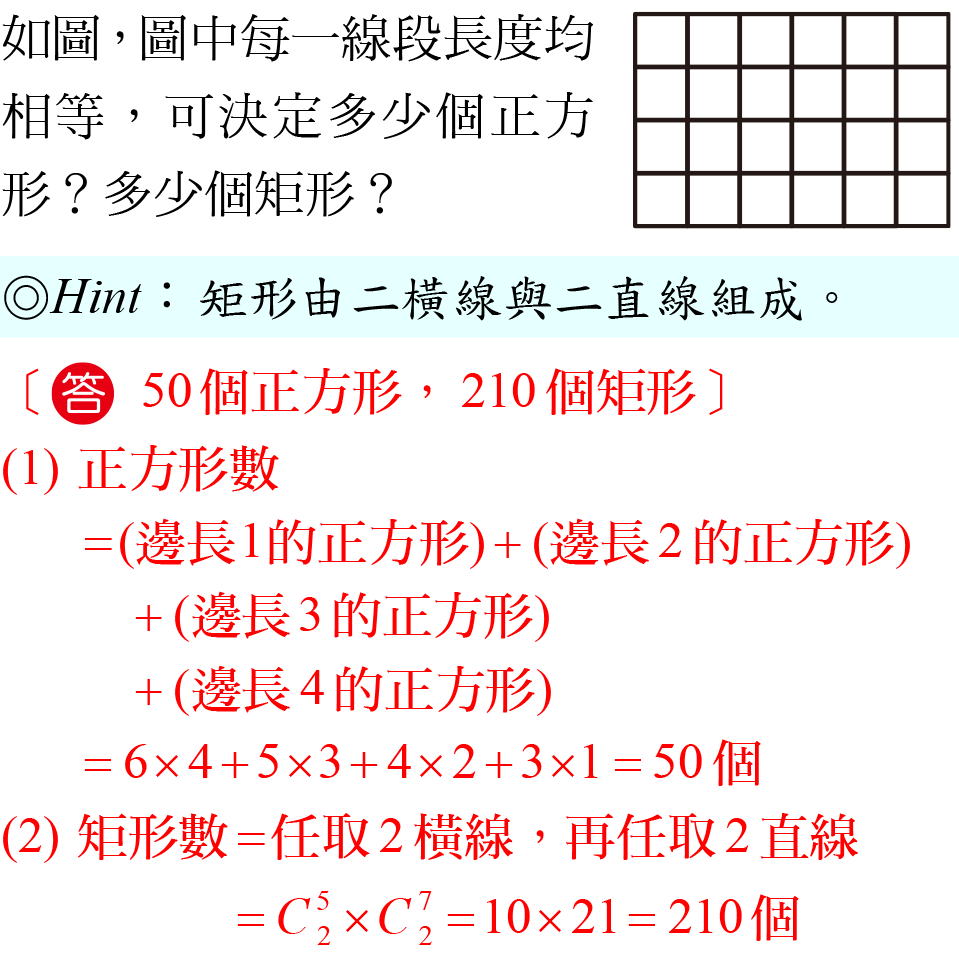 組合的幾何問題
6
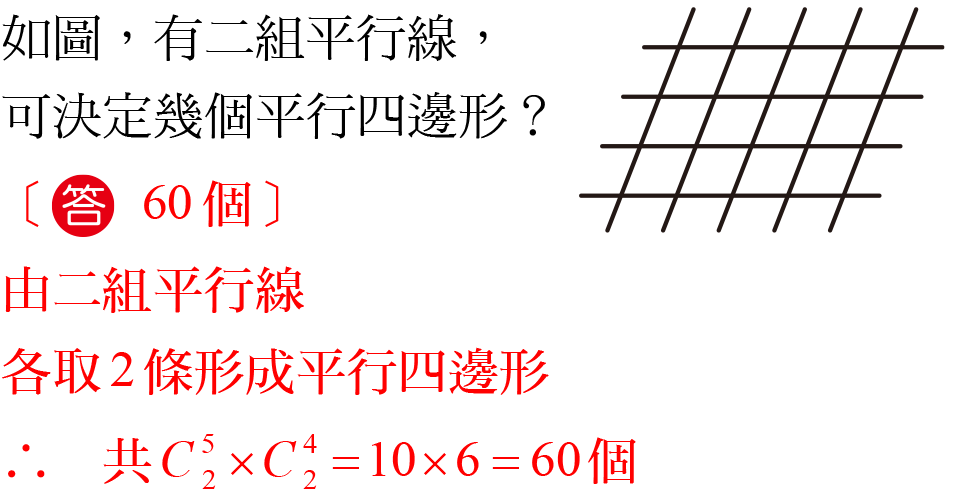 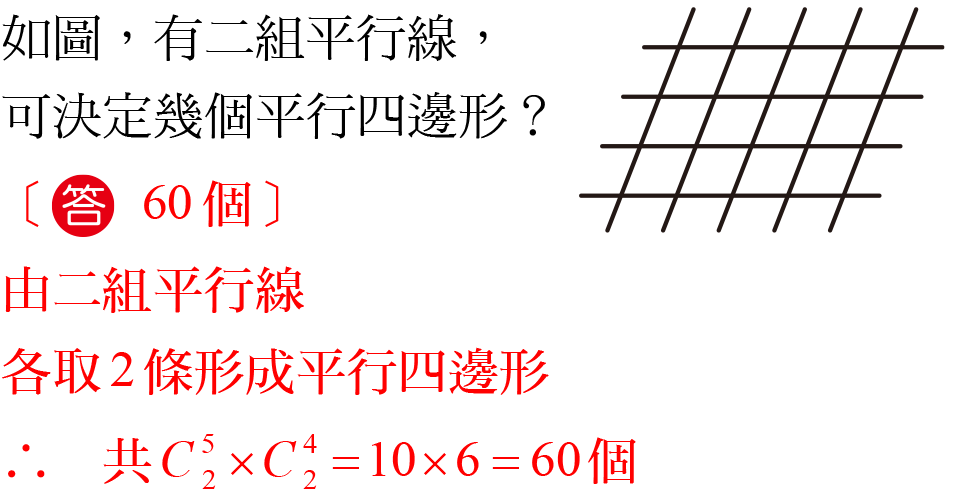 組合的幾何問題
6
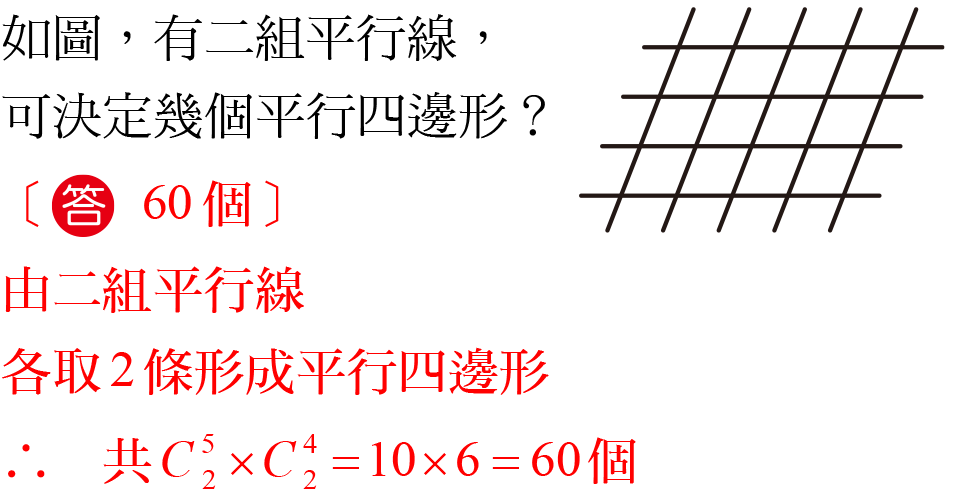 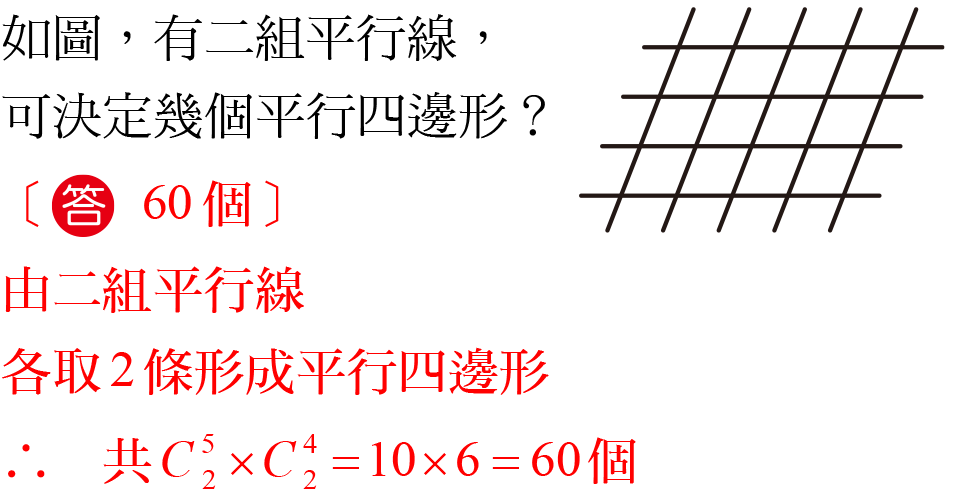 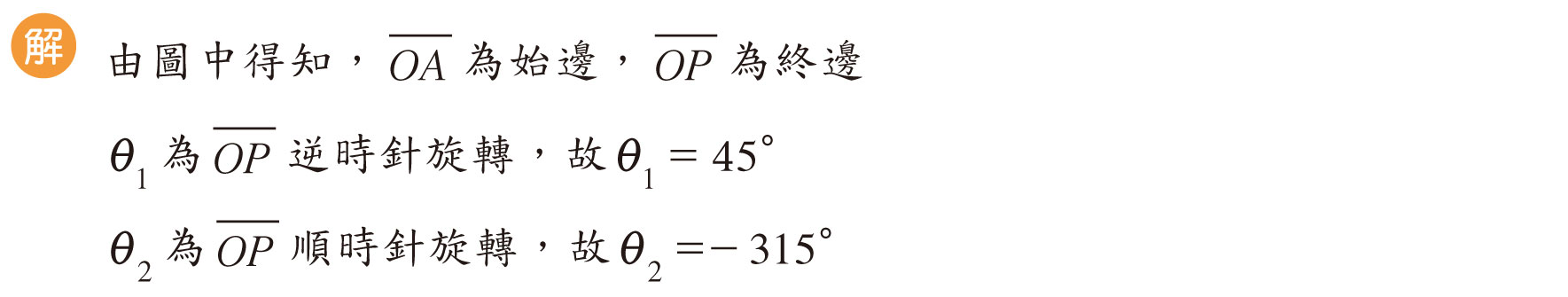 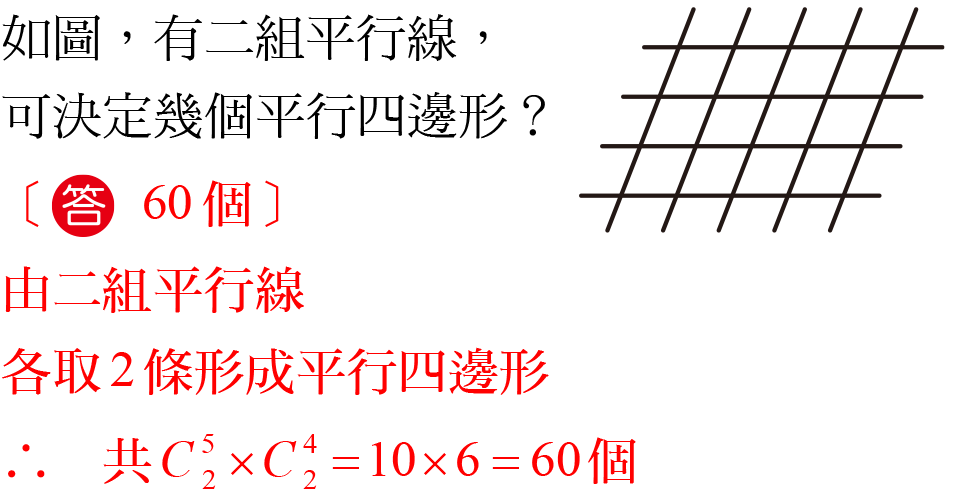 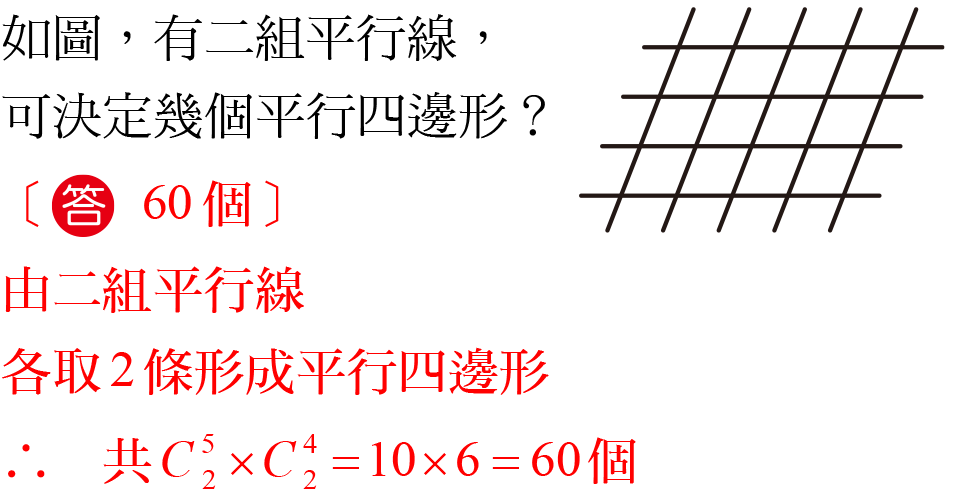 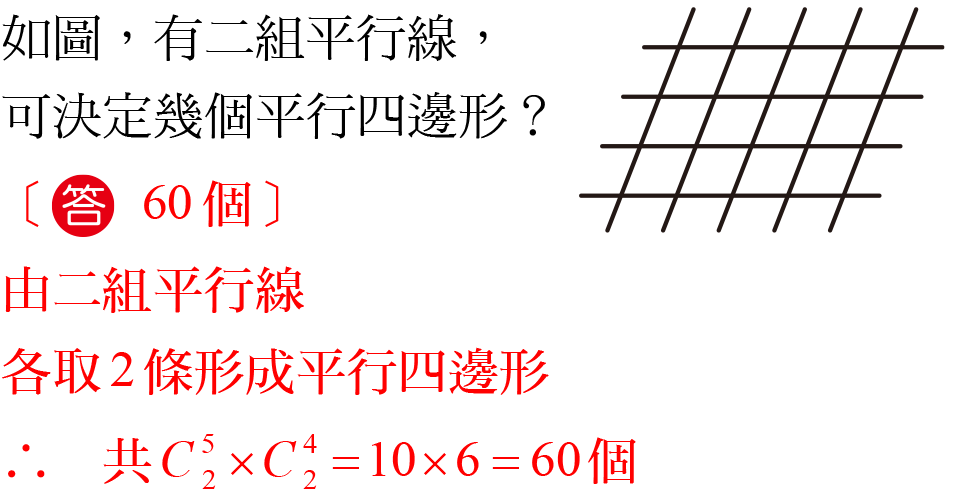 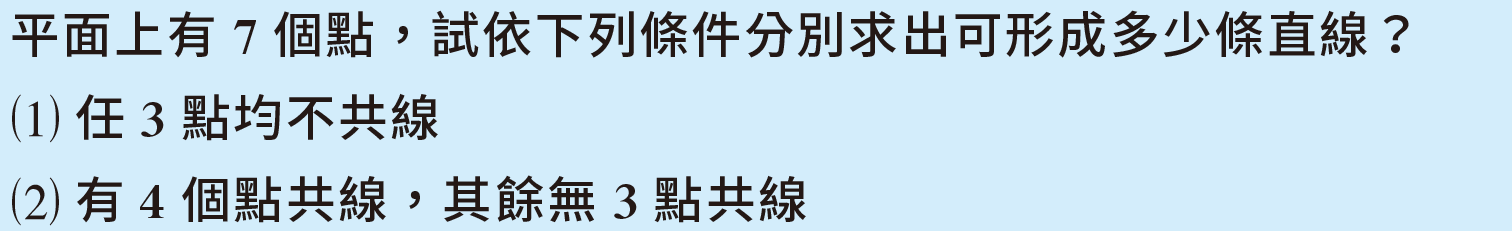 6
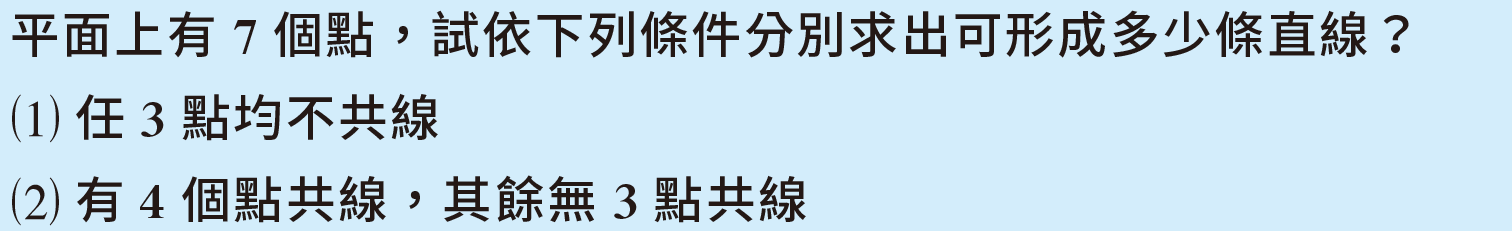 6
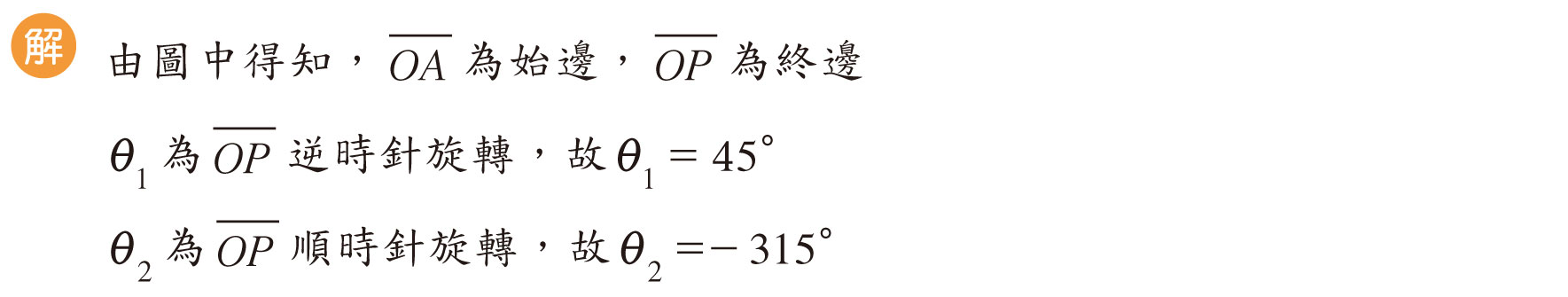 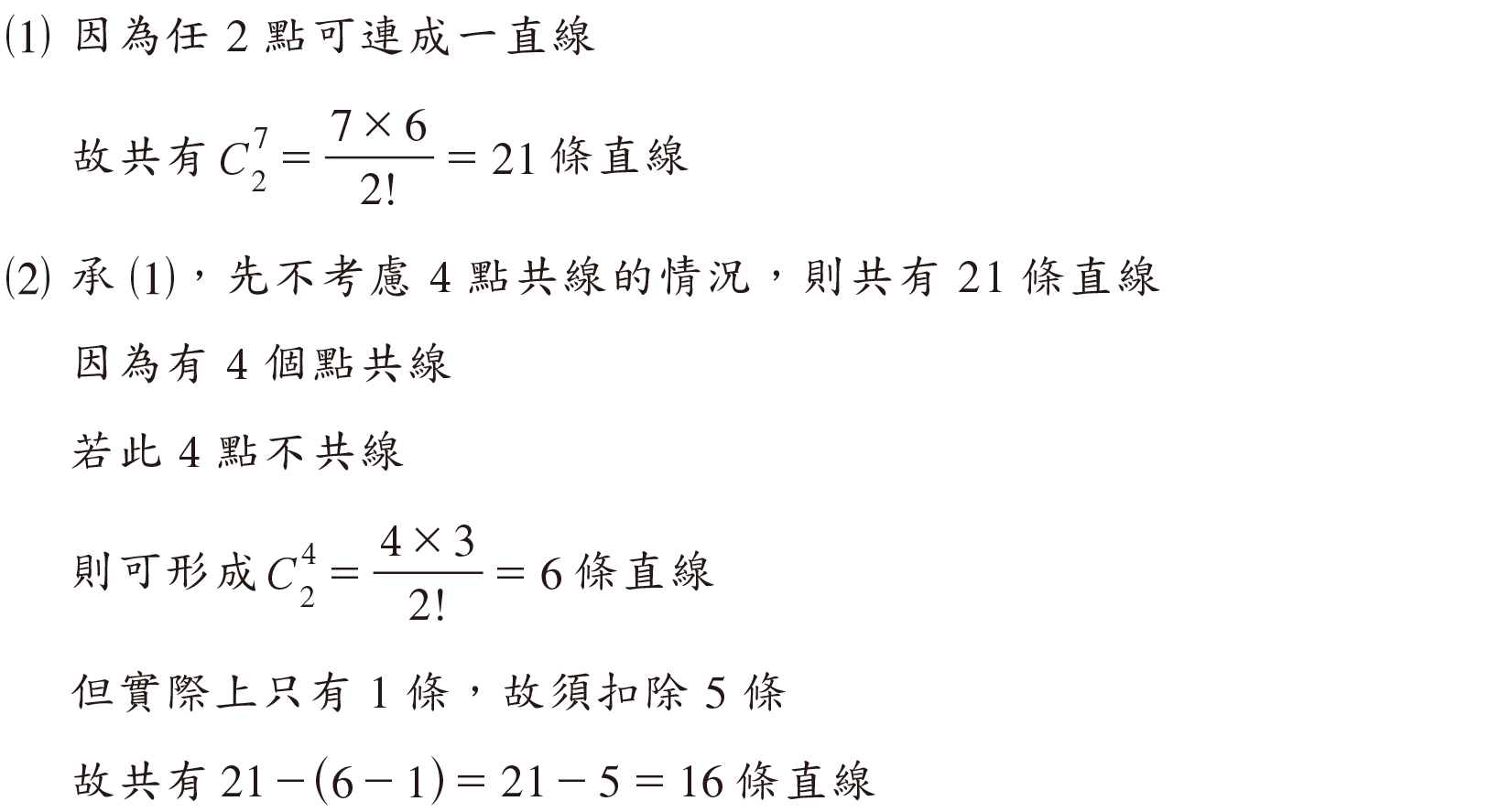 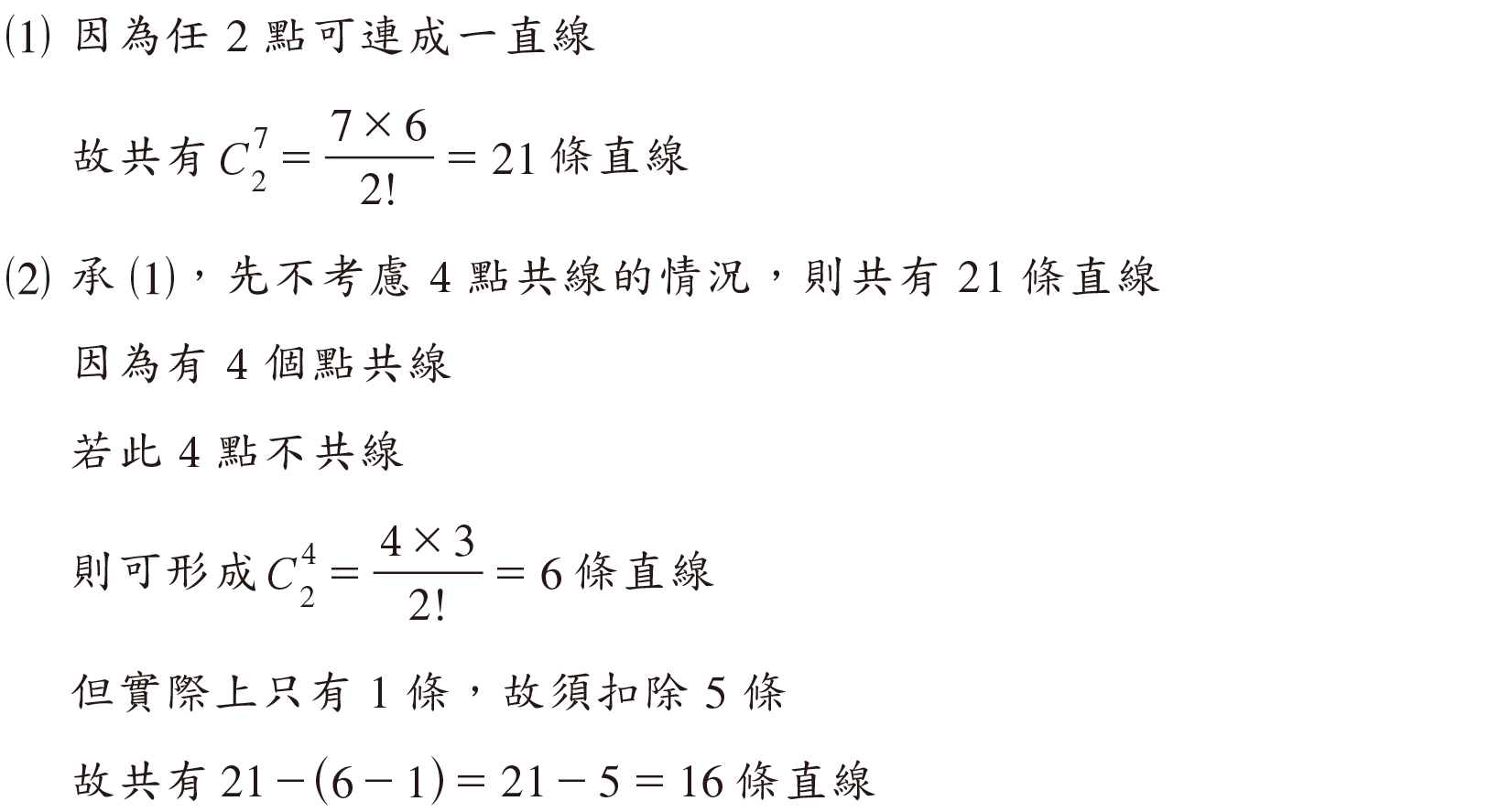 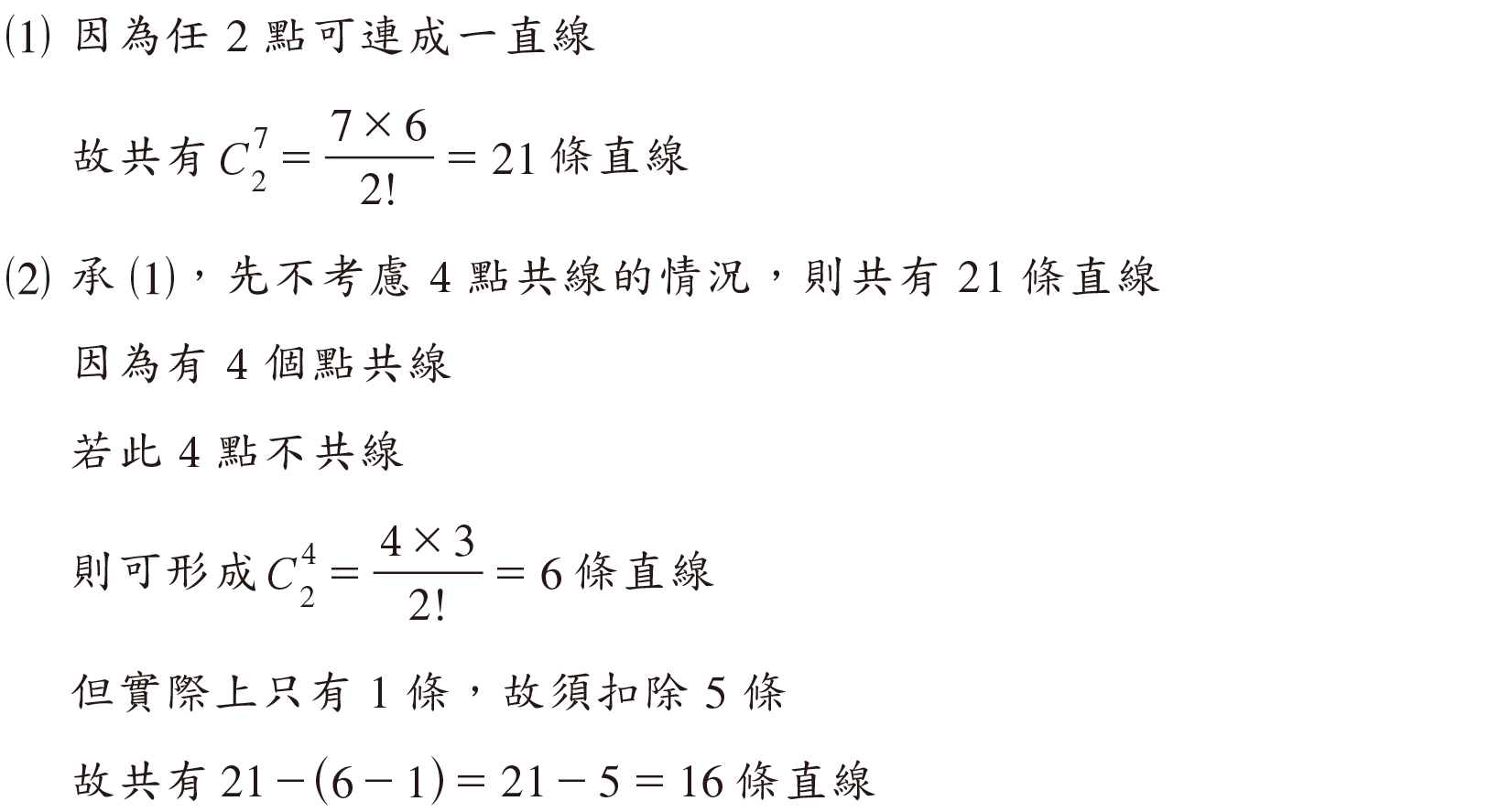 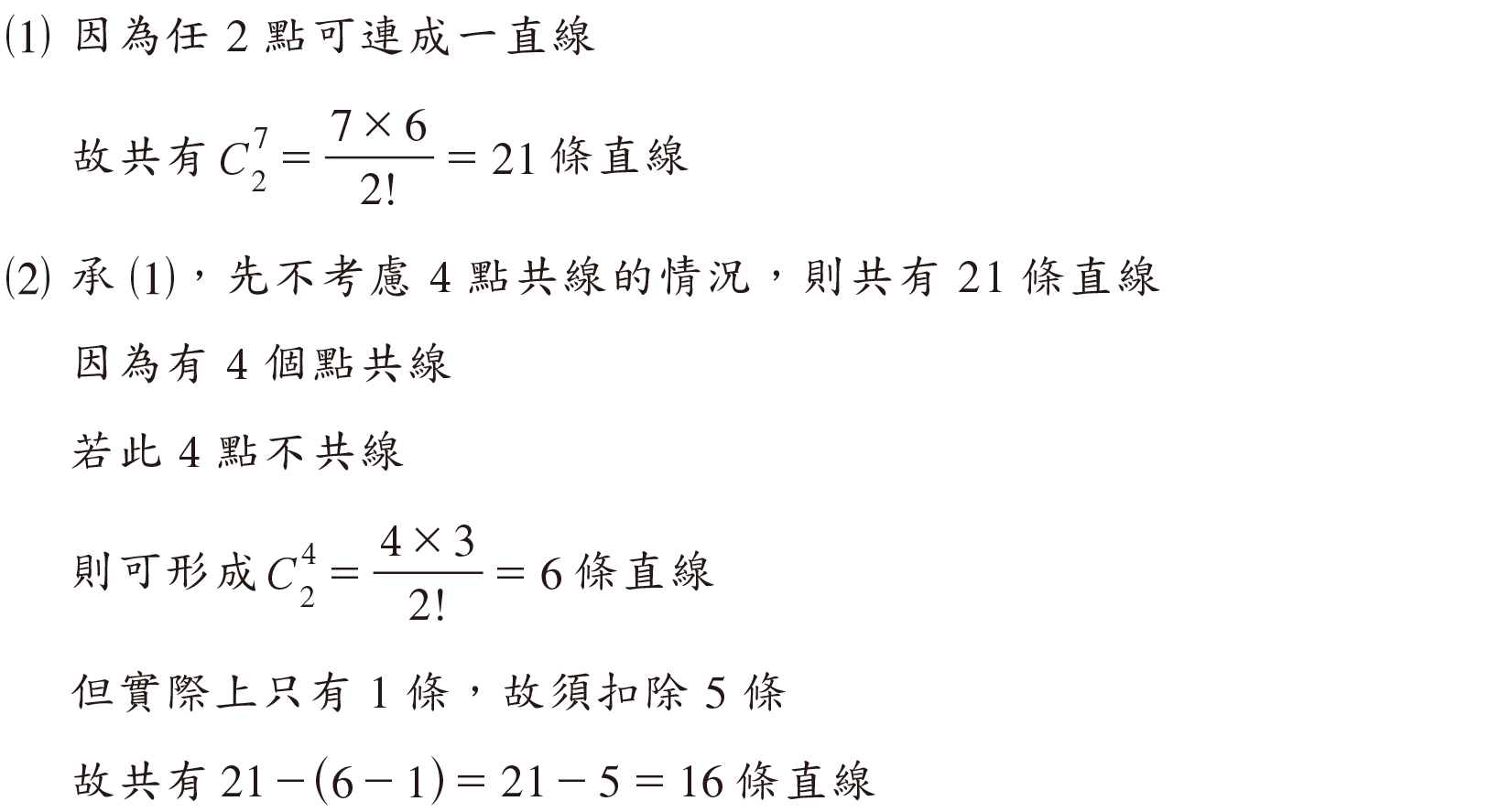 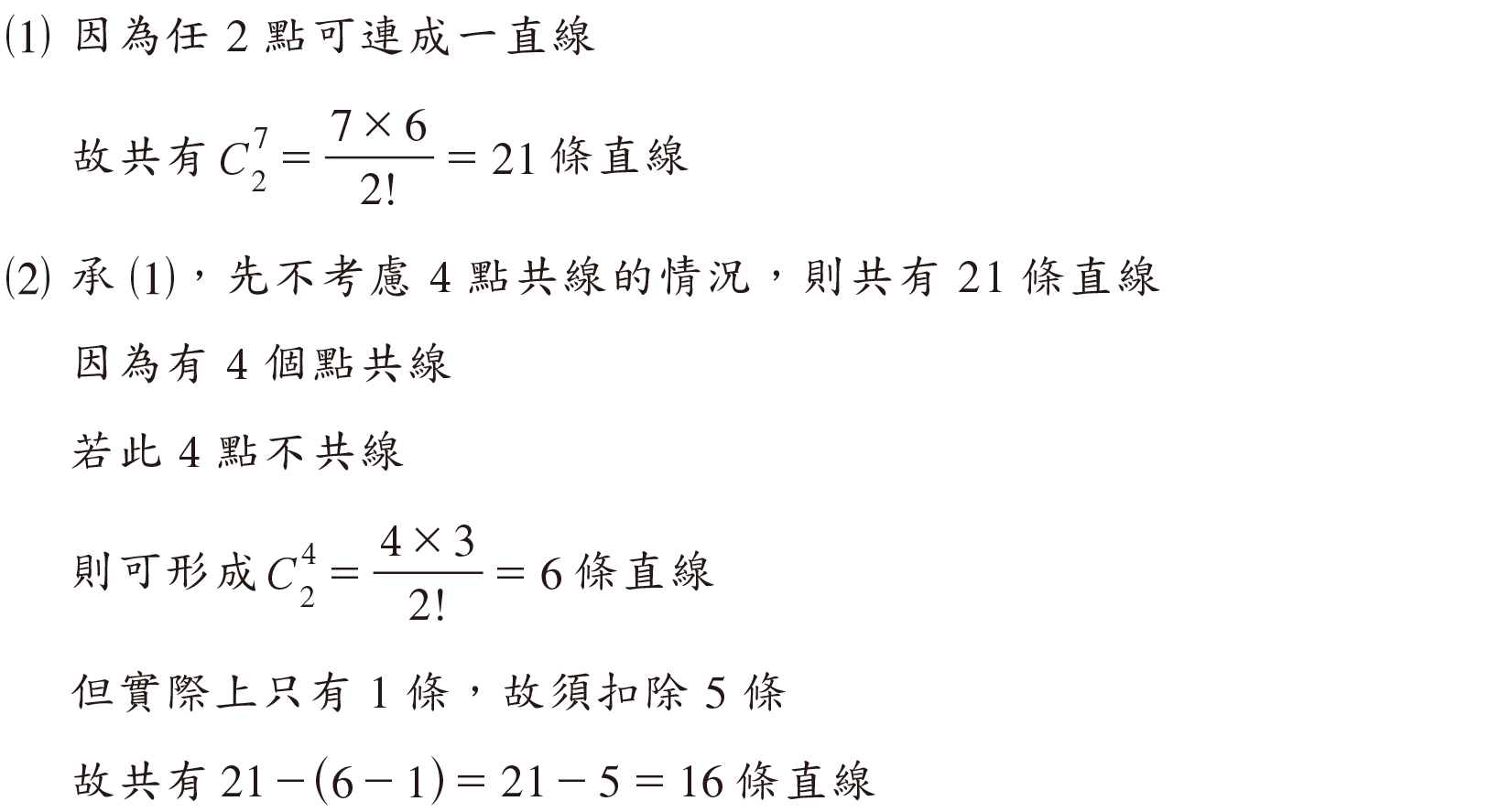 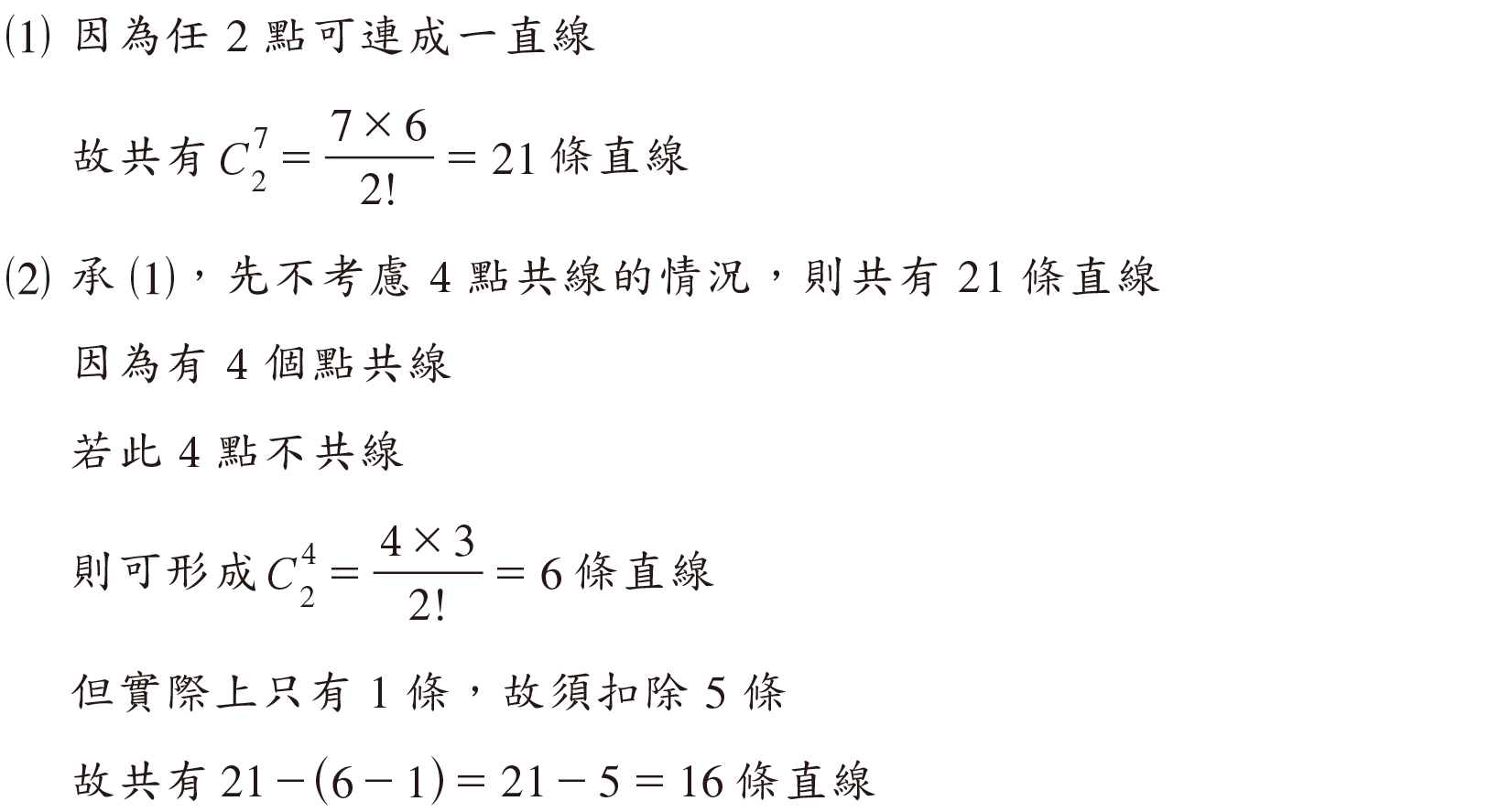 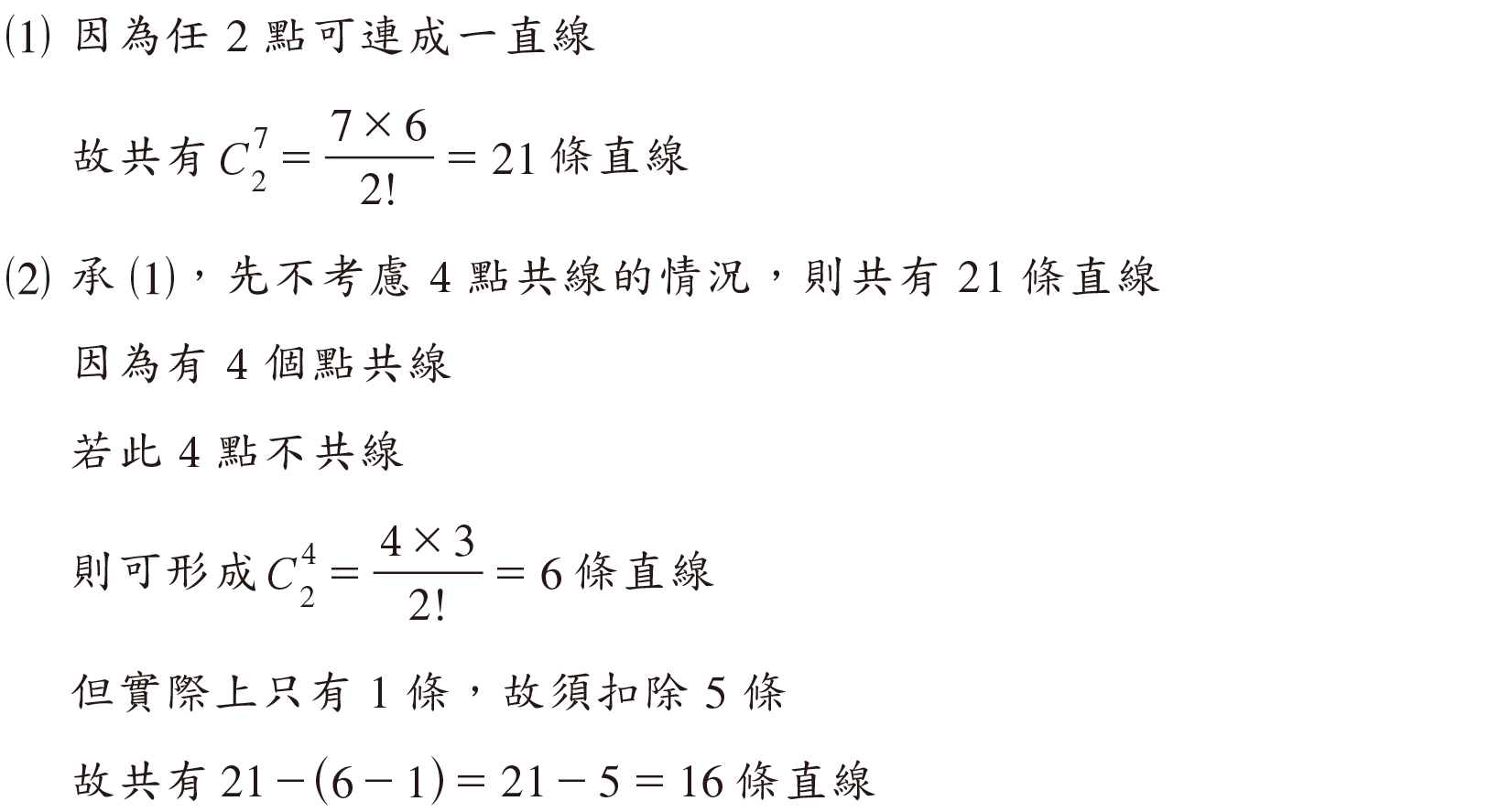 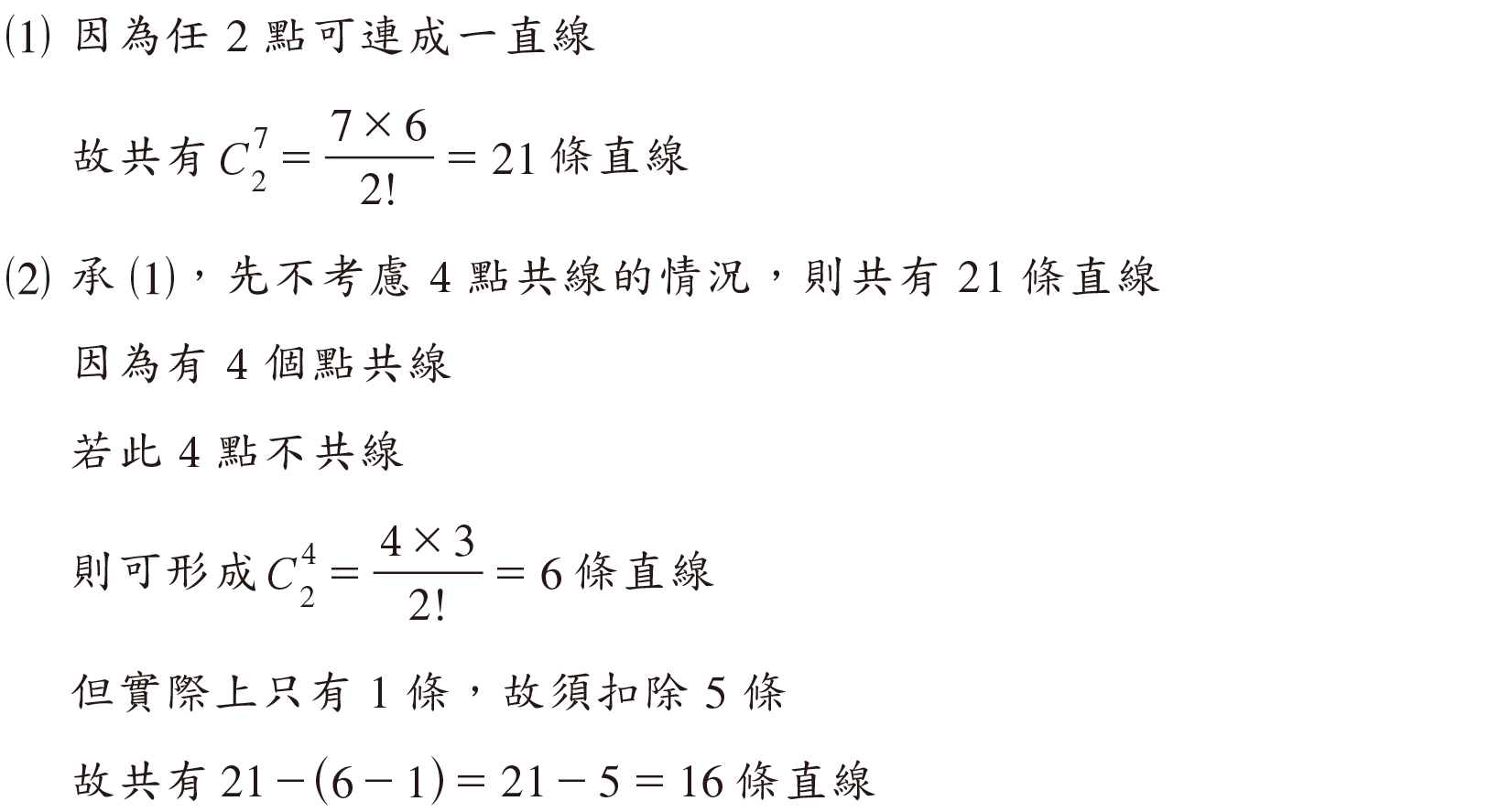 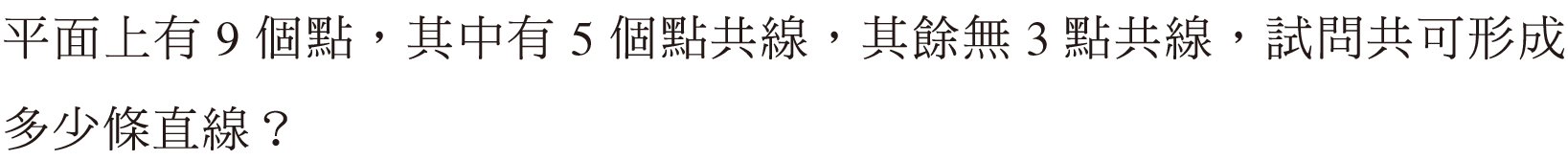 6
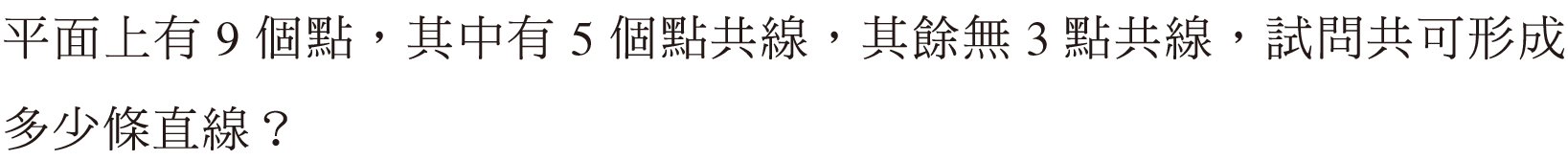 6
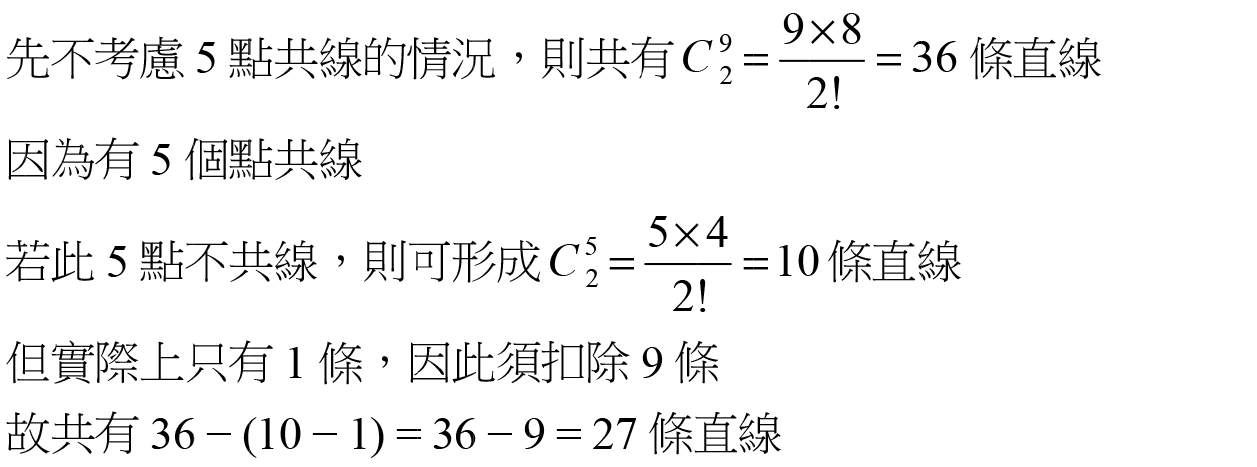 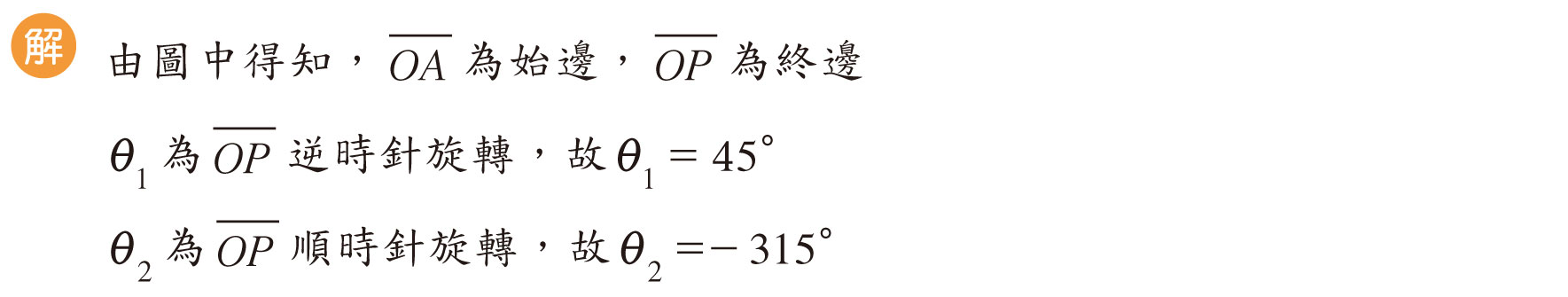 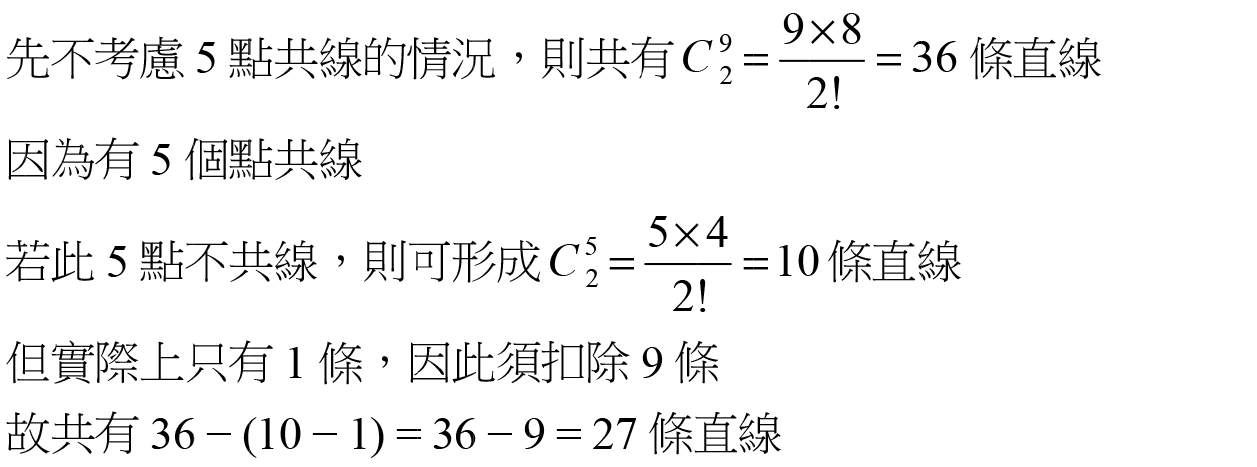 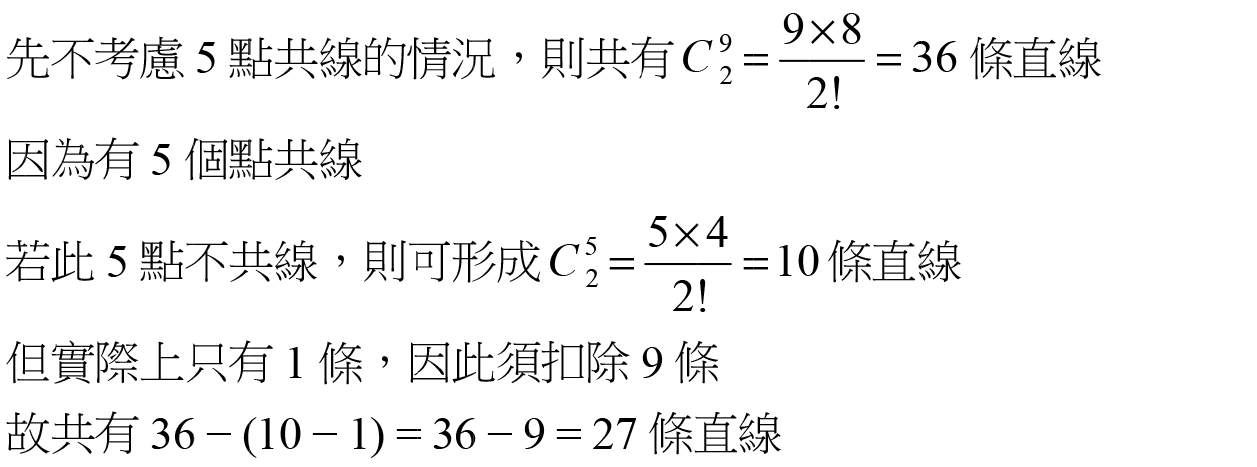 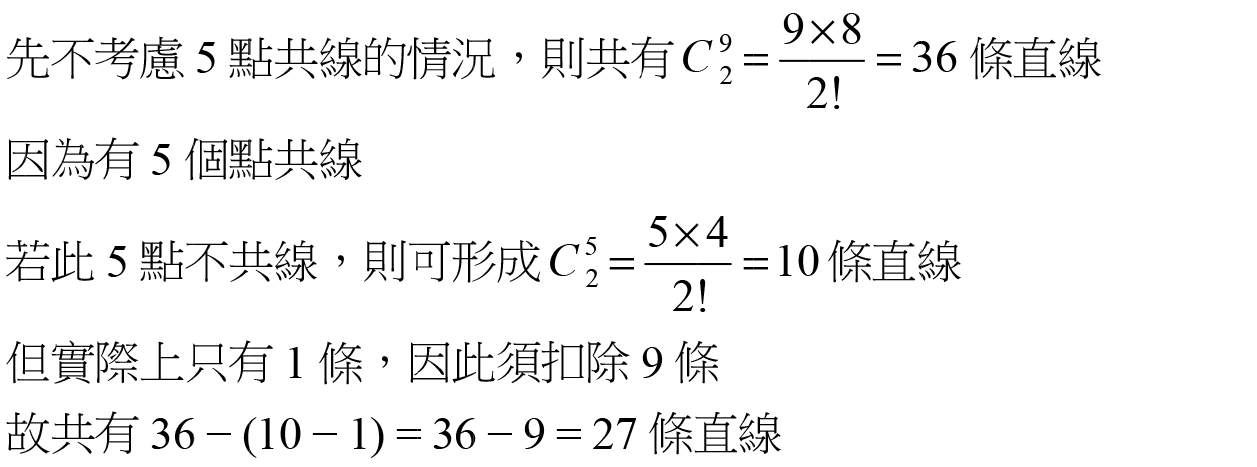 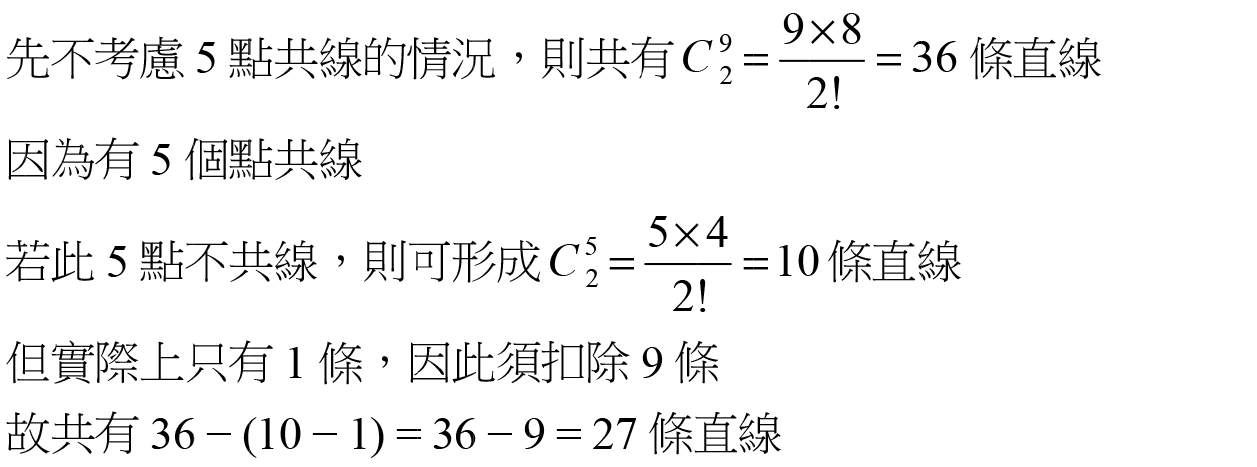 組合的幾何問題
7
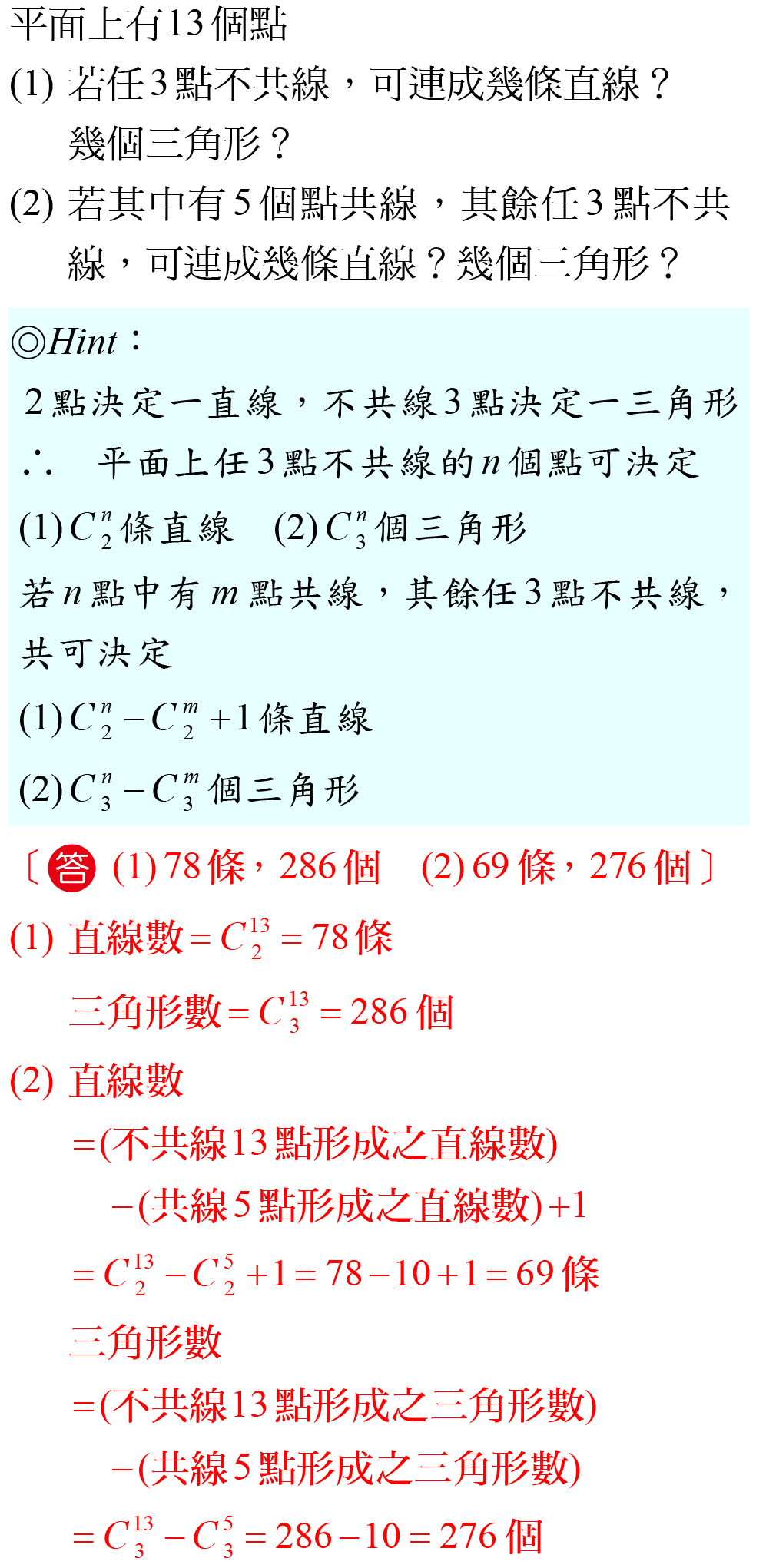 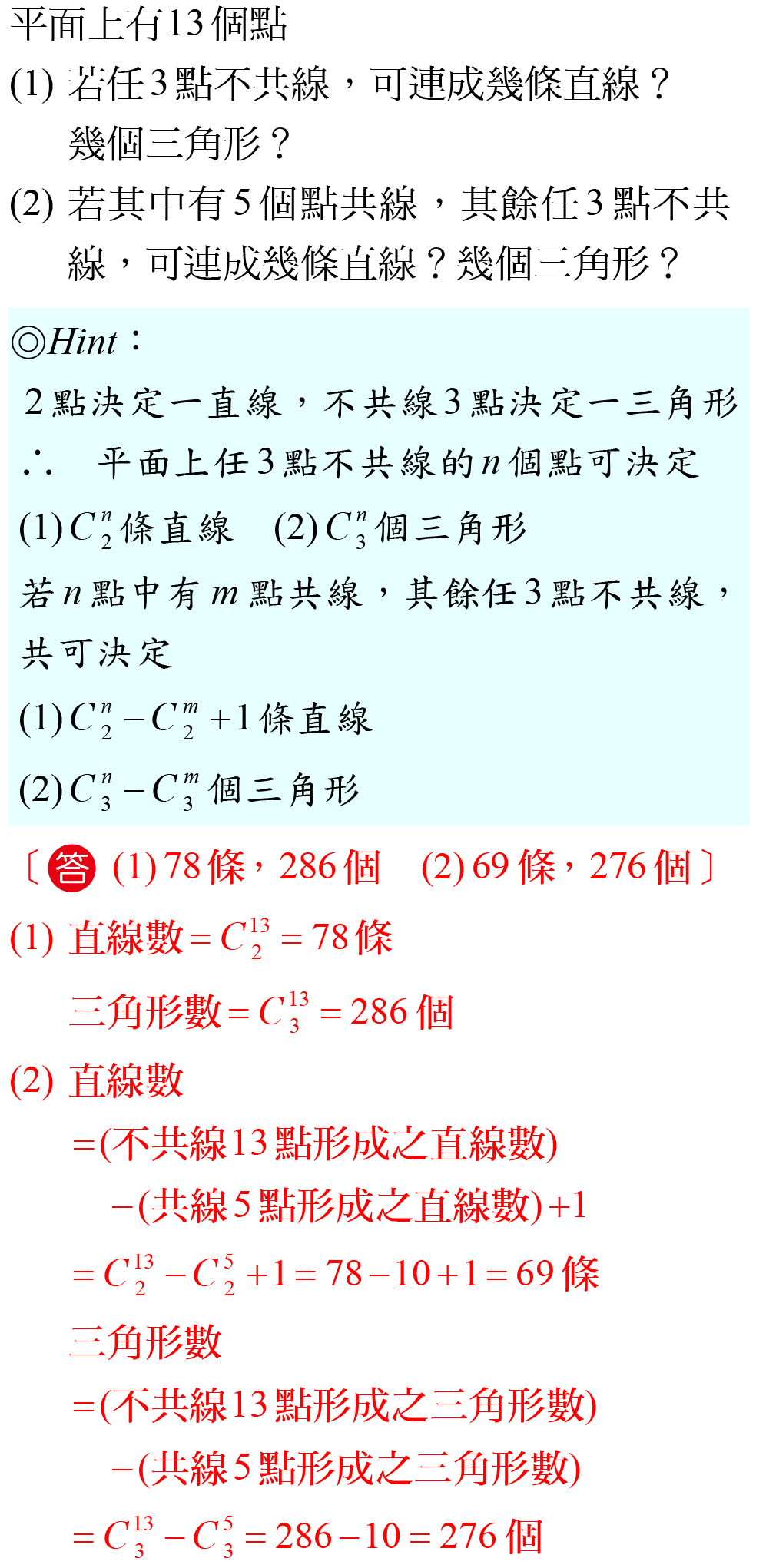 組合的幾何問題
7
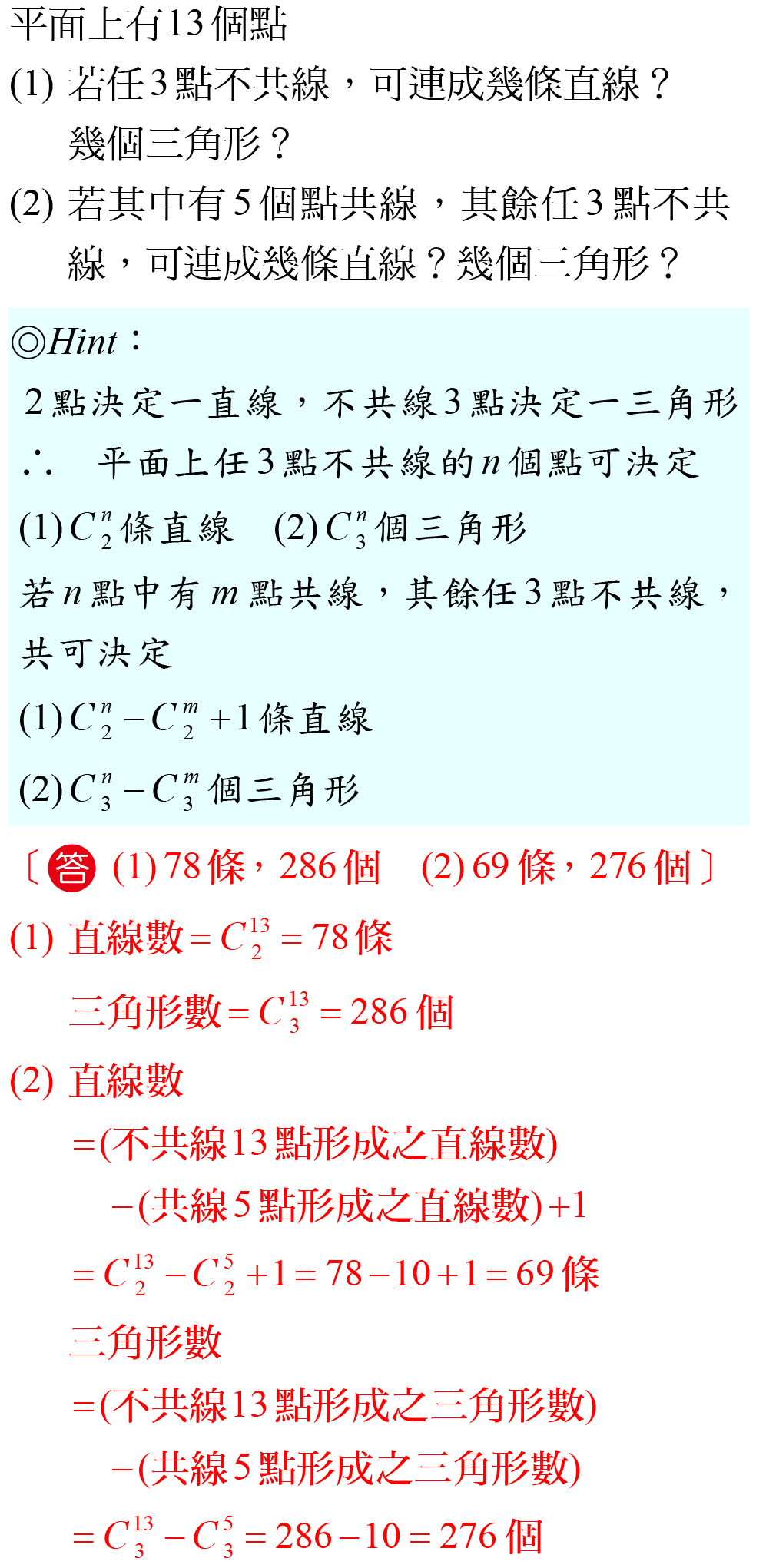 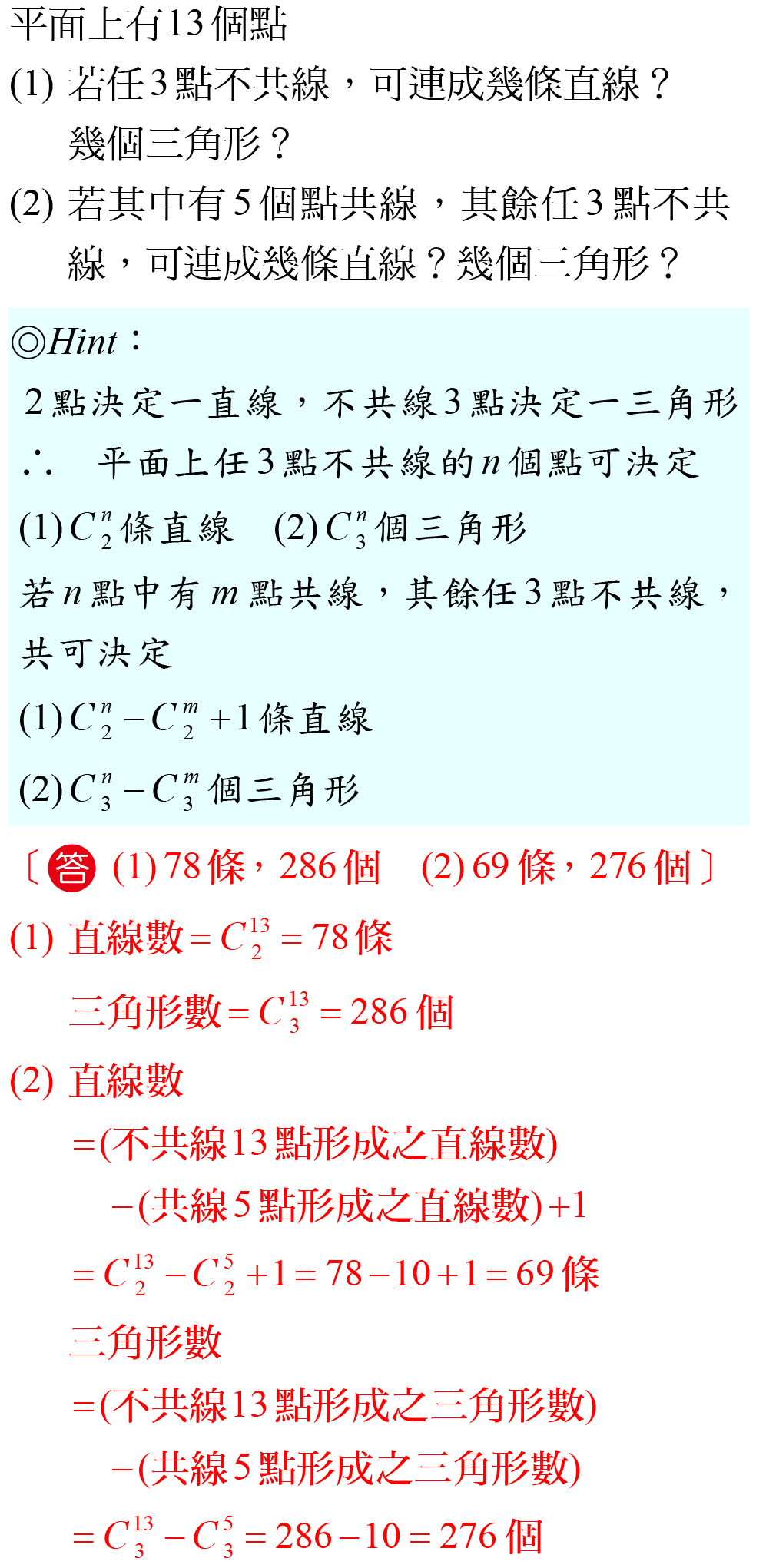 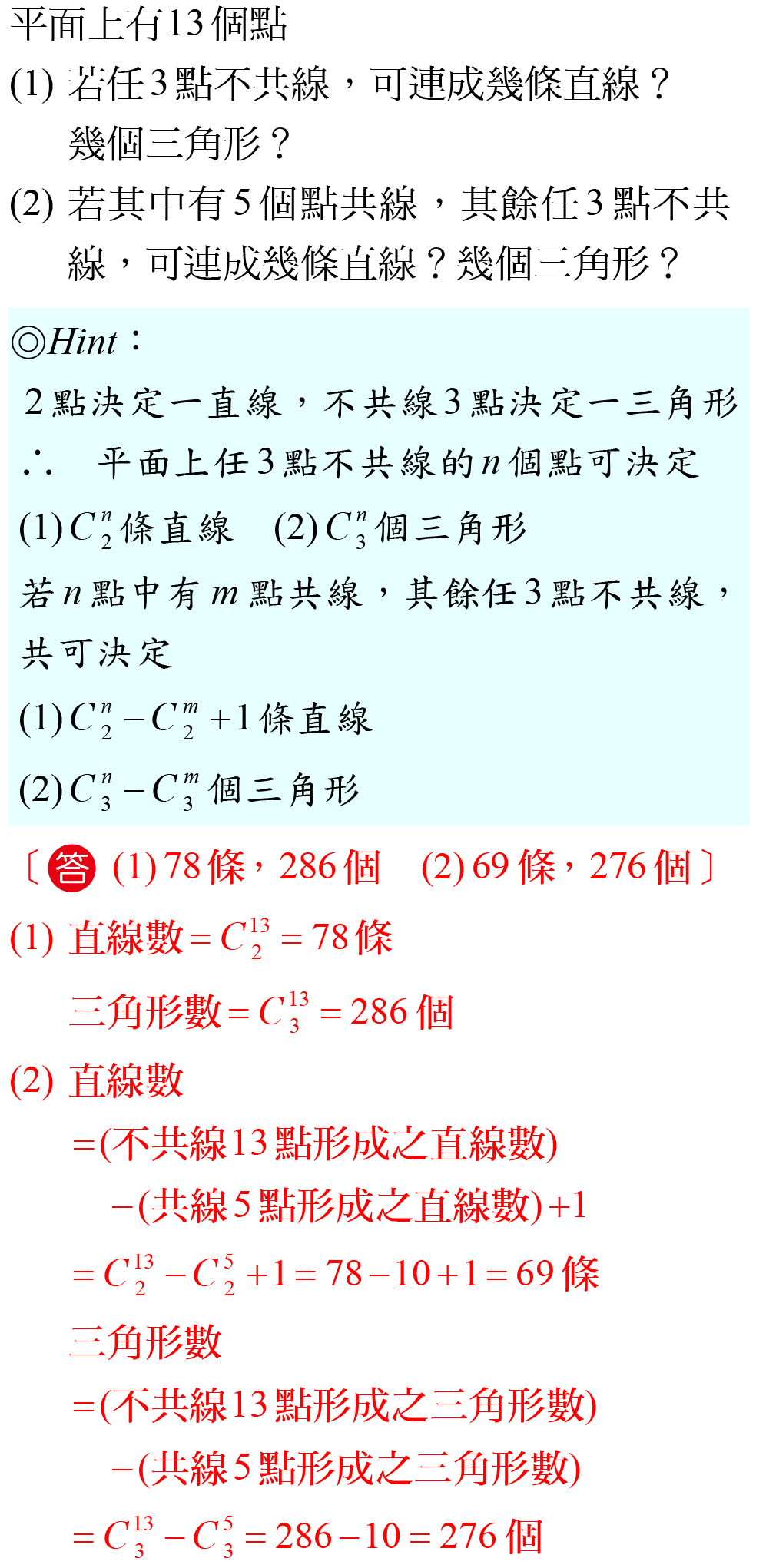 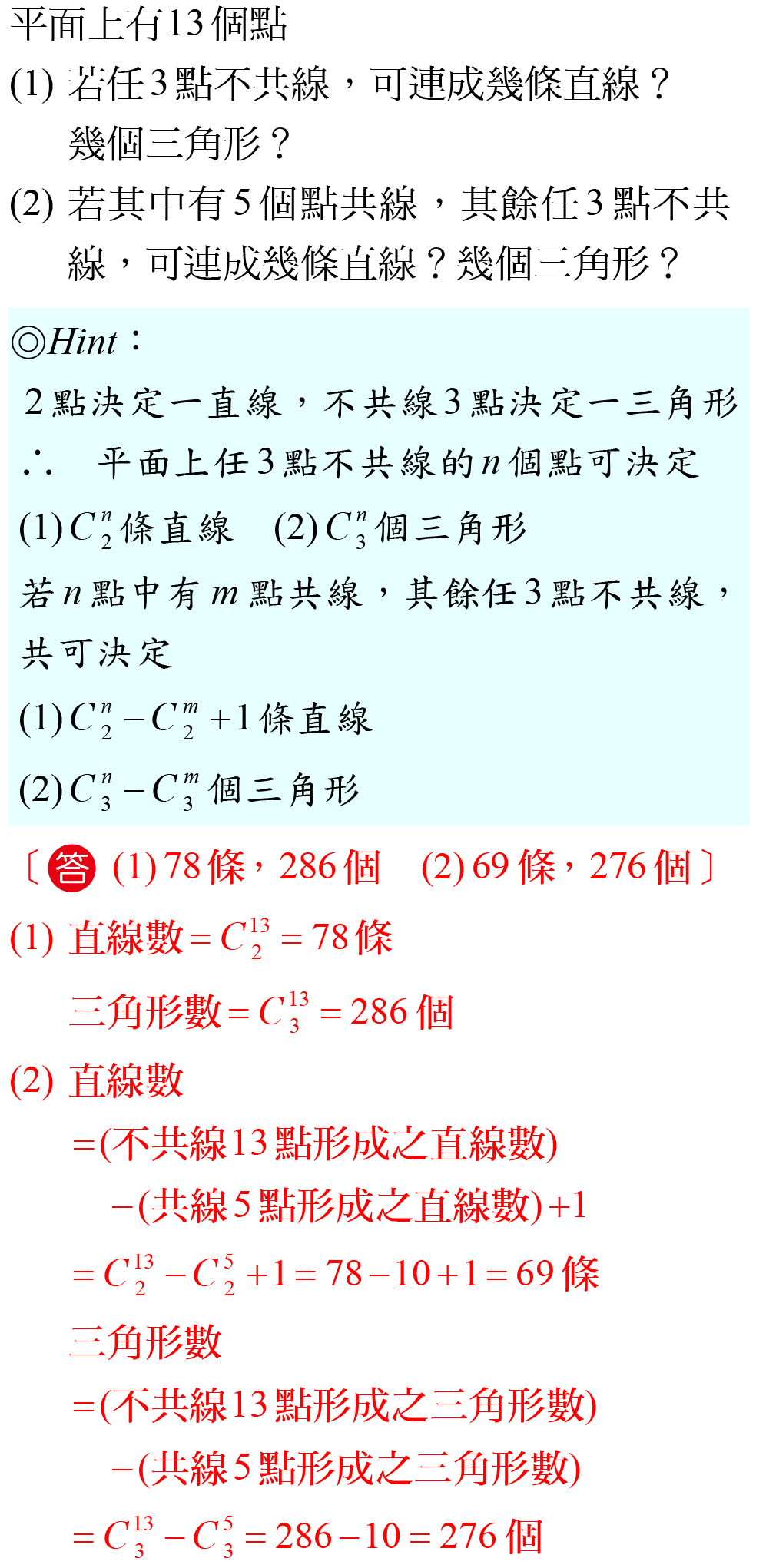 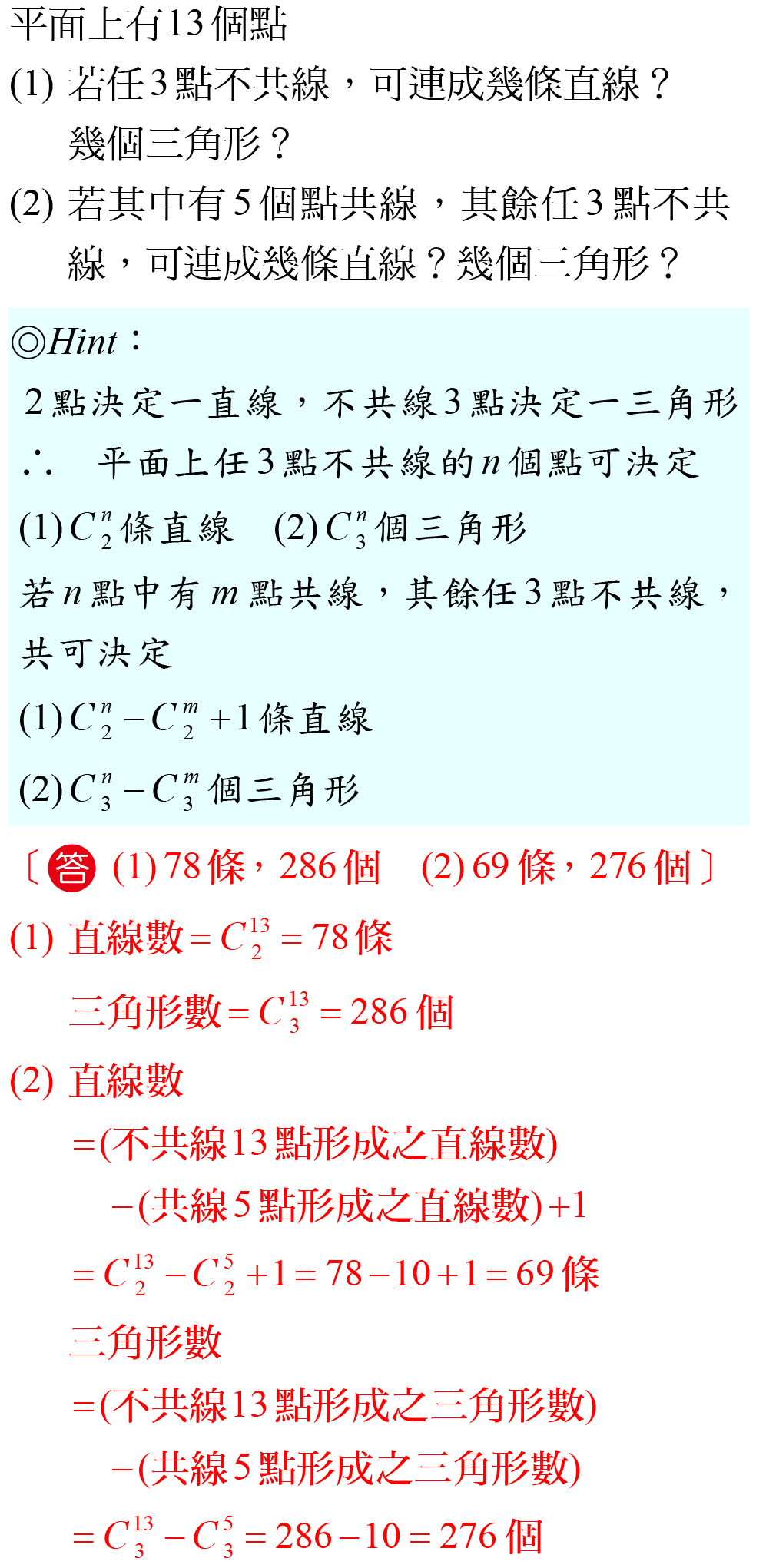 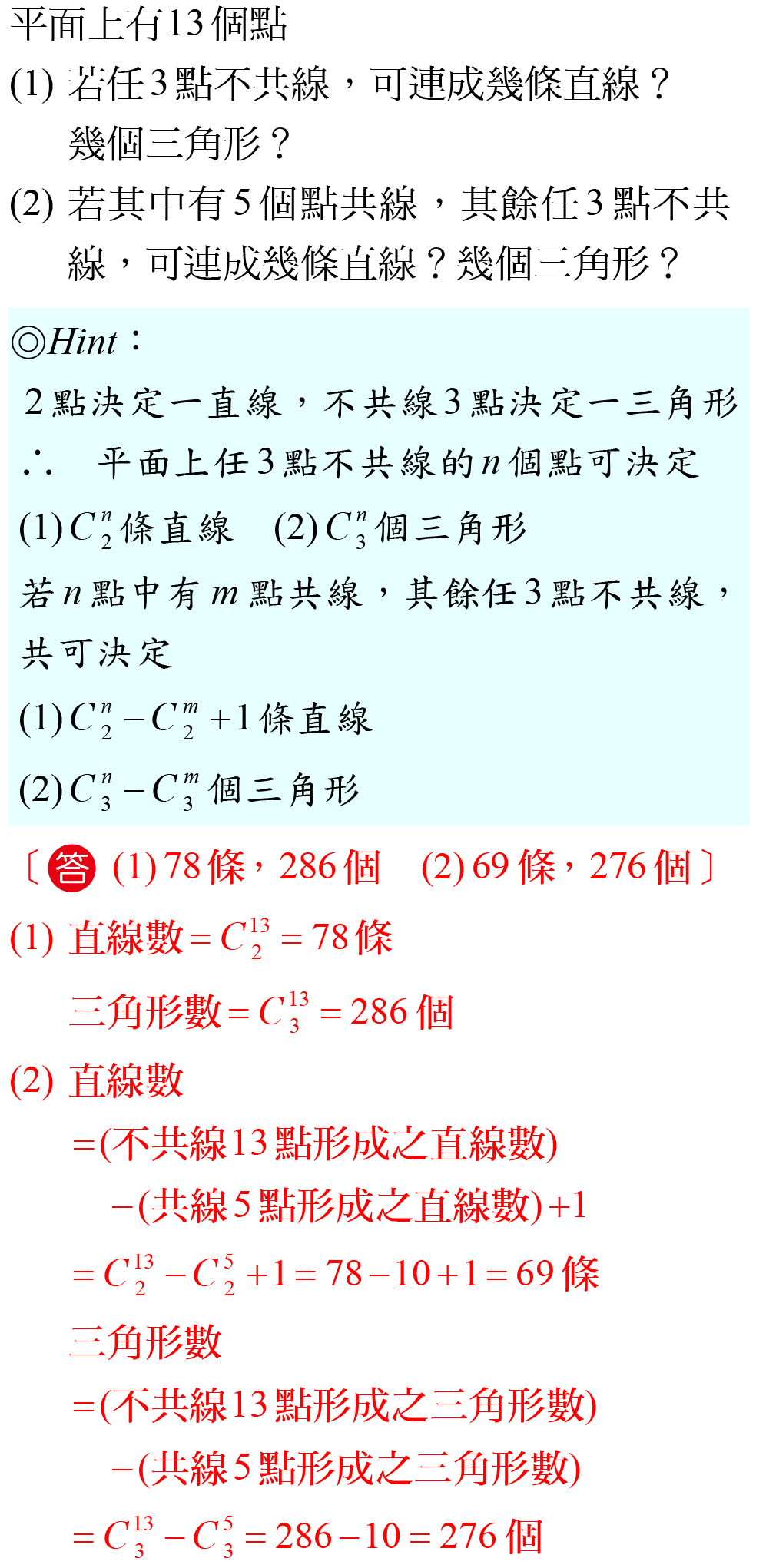 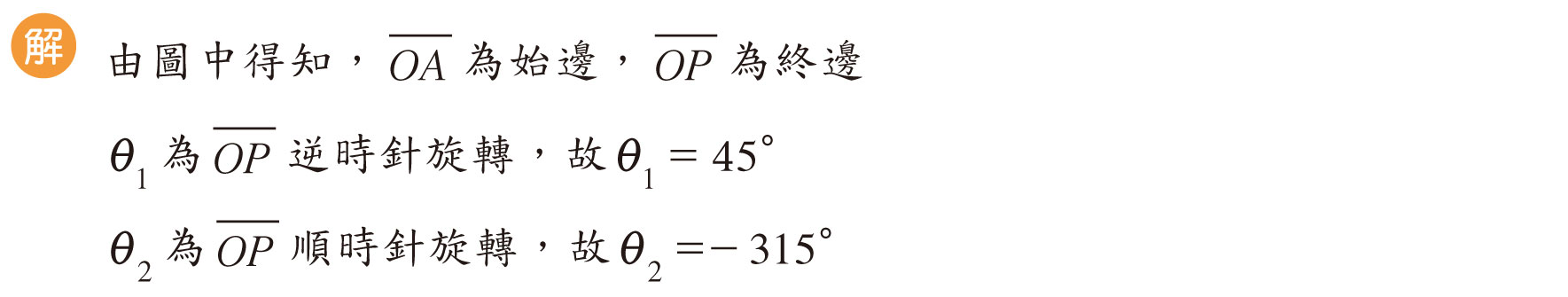 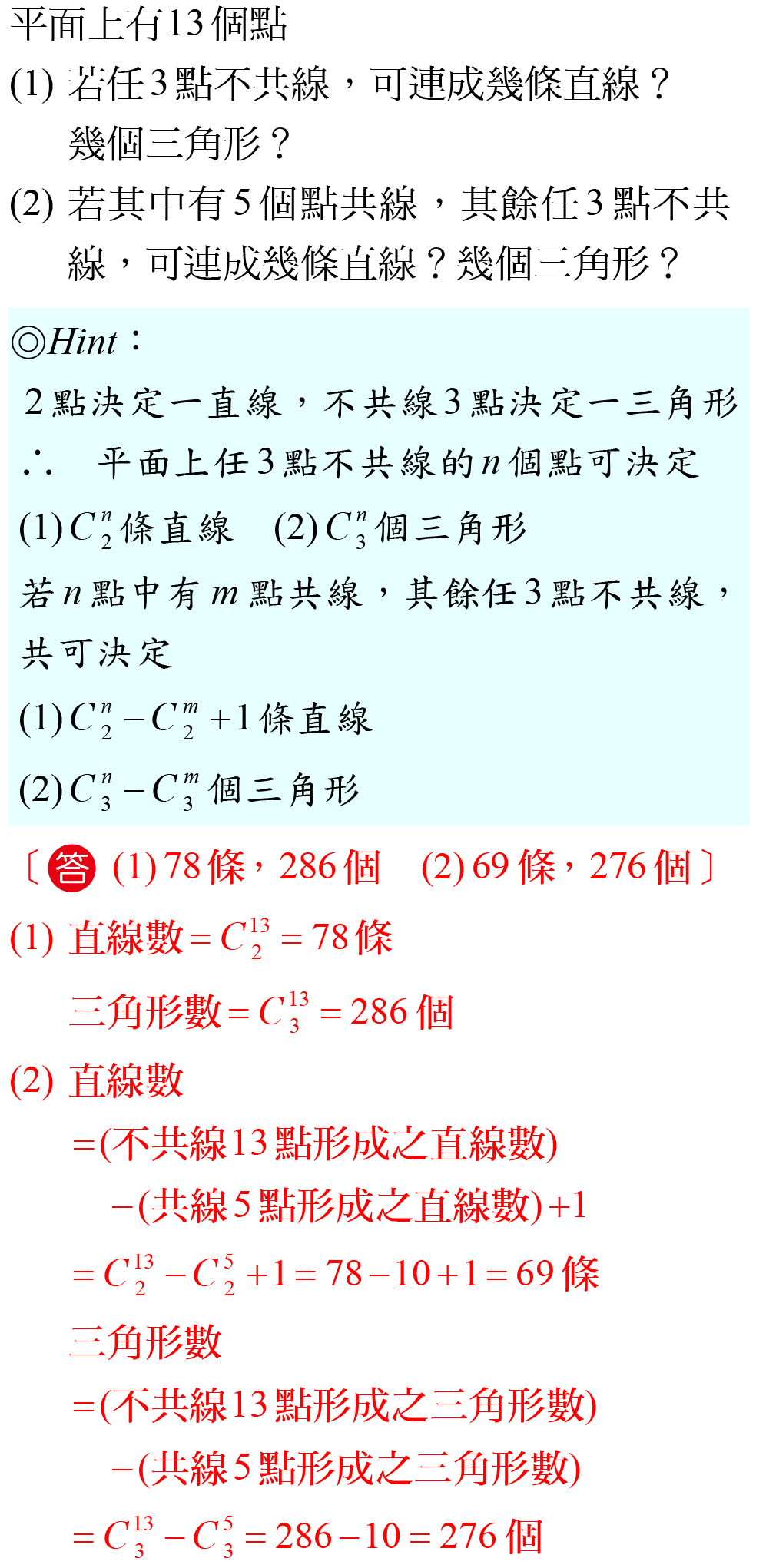 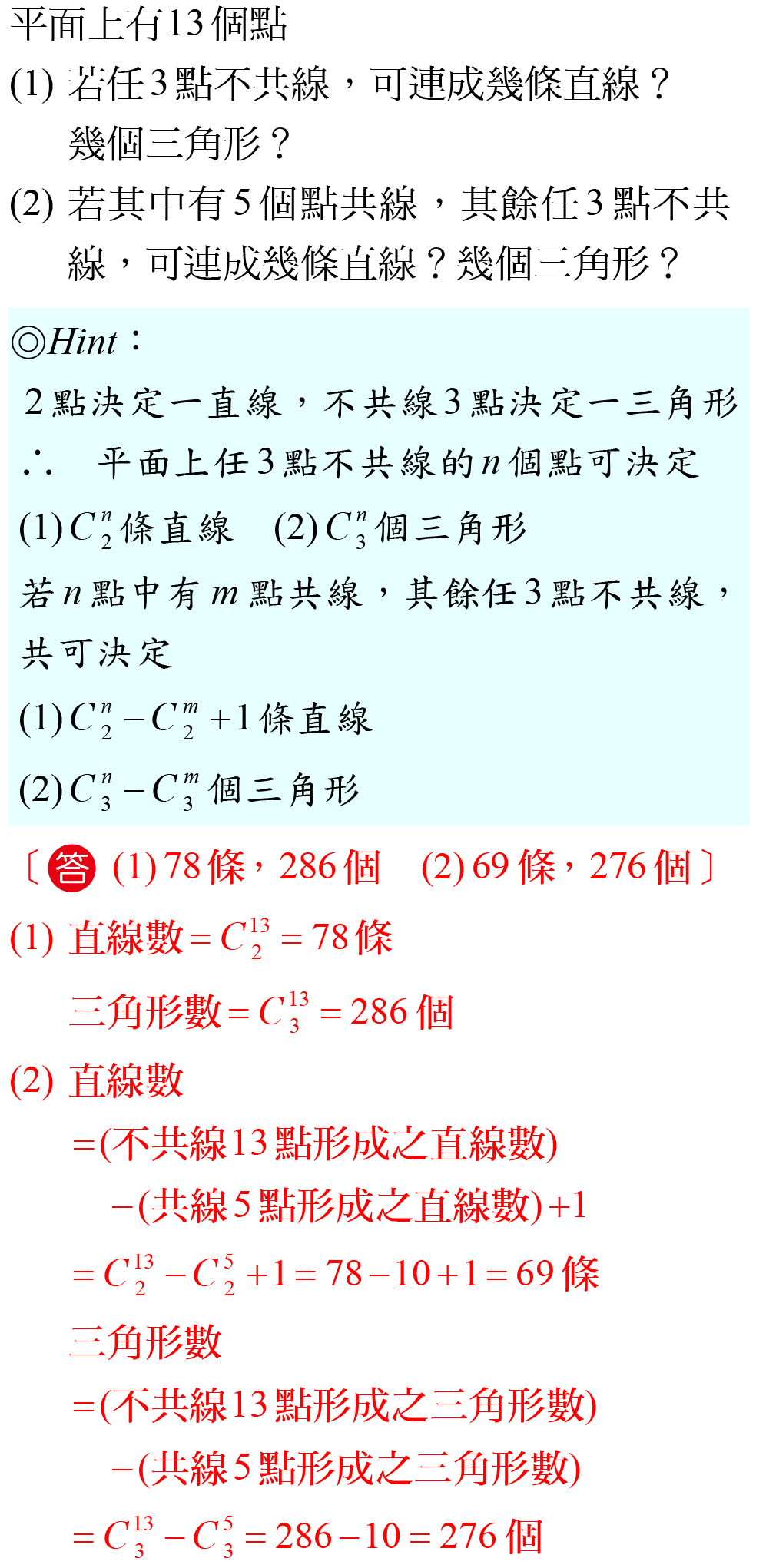 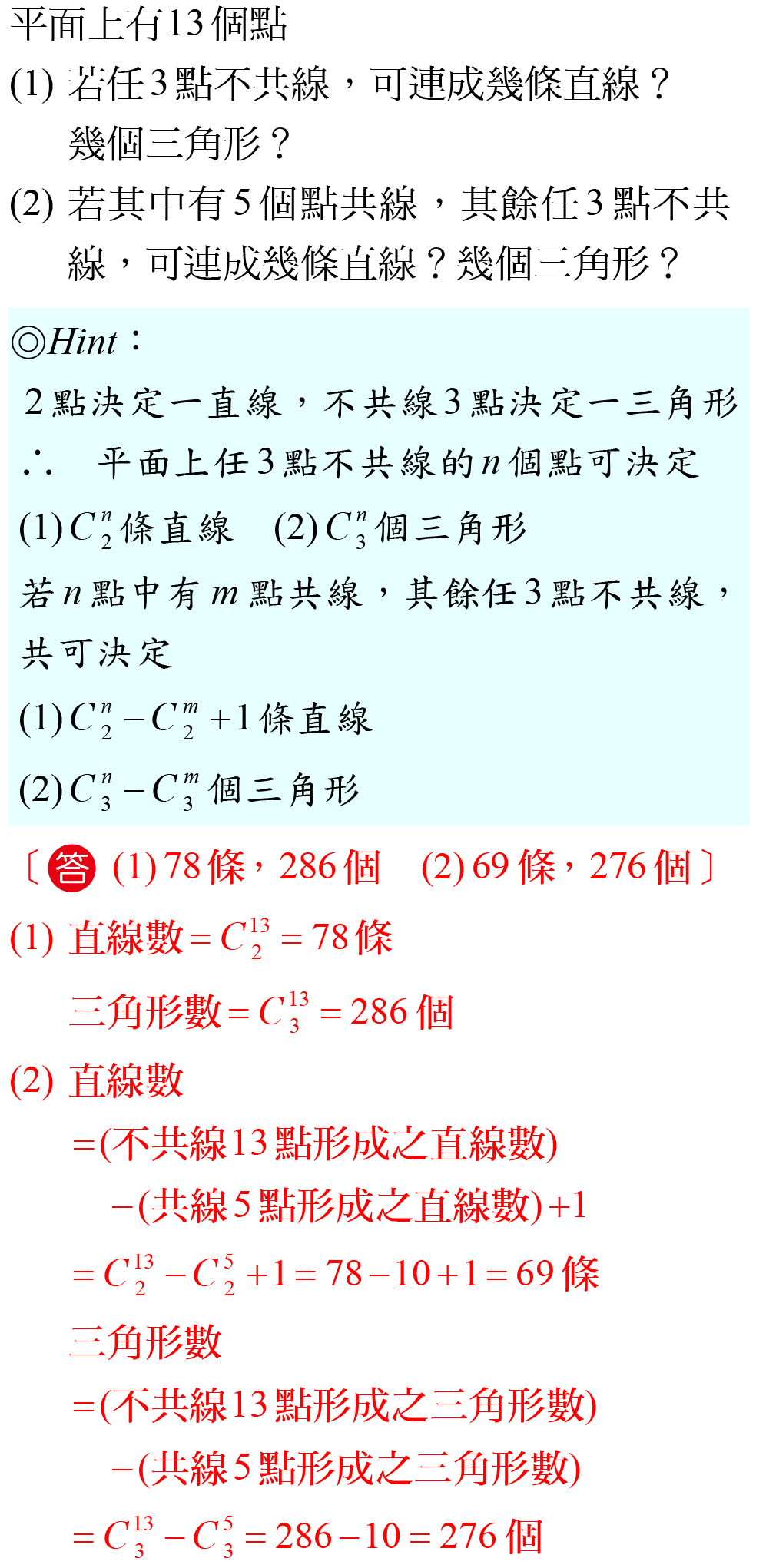 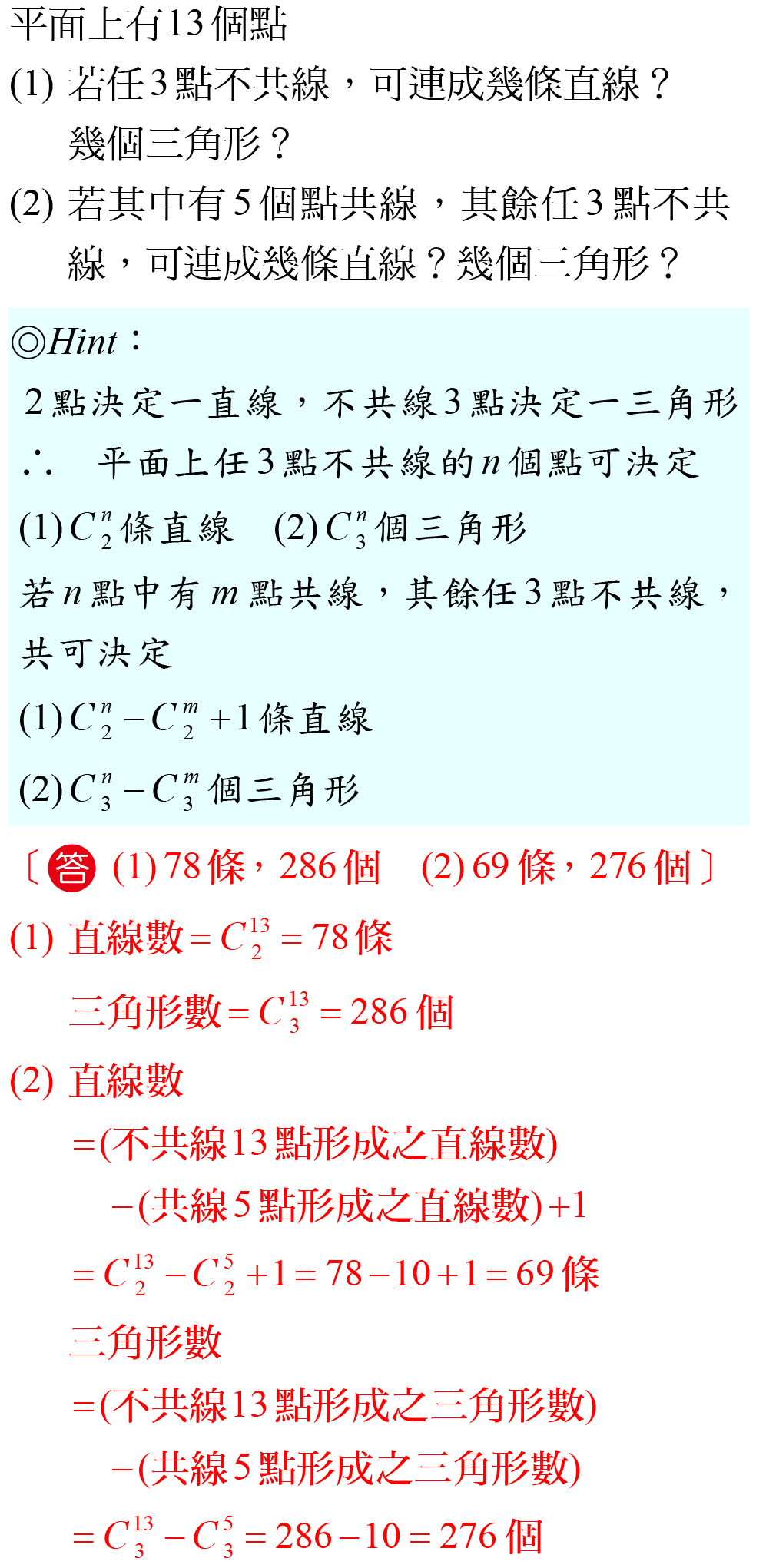 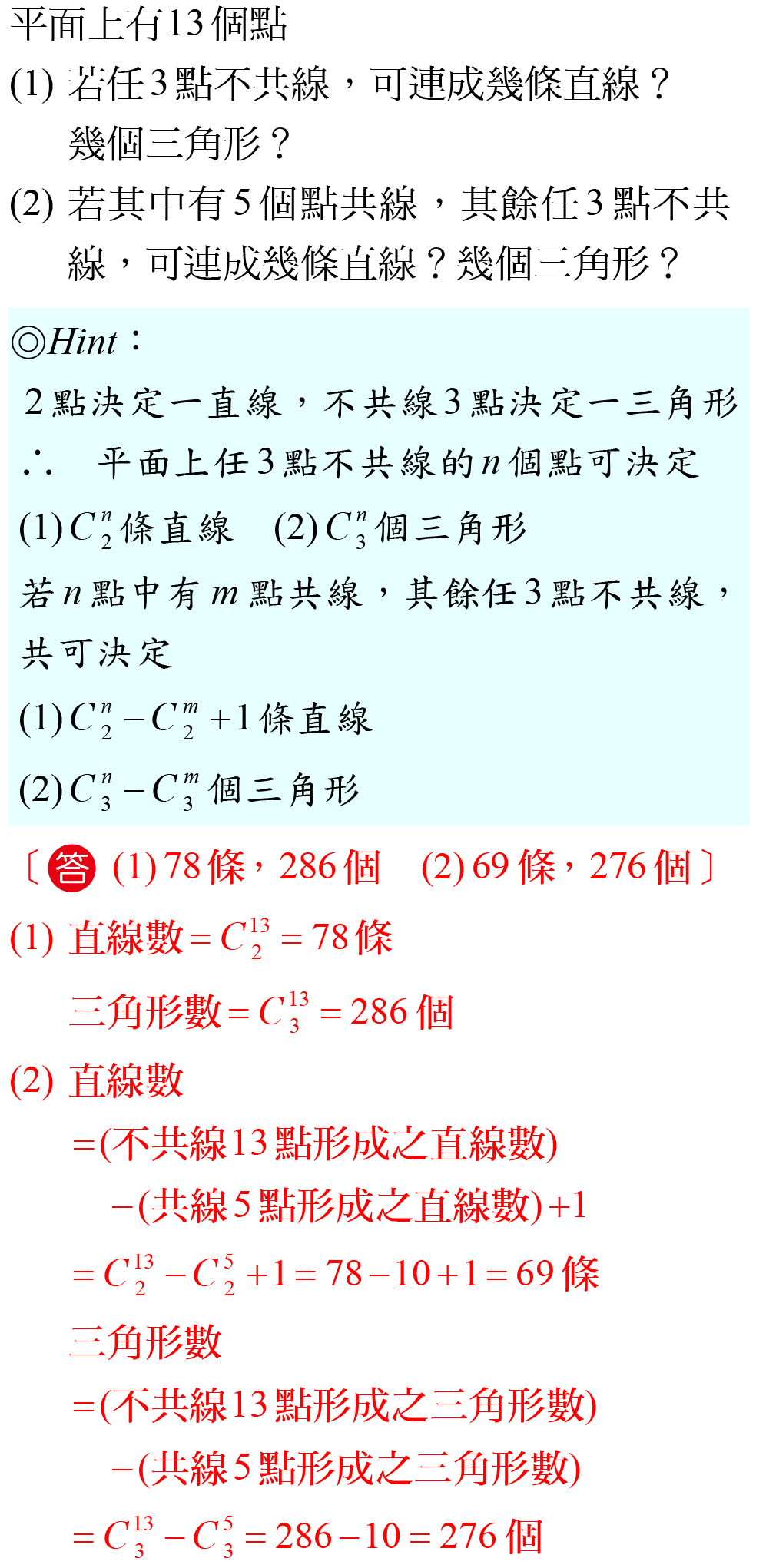 組合的幾何問題
7
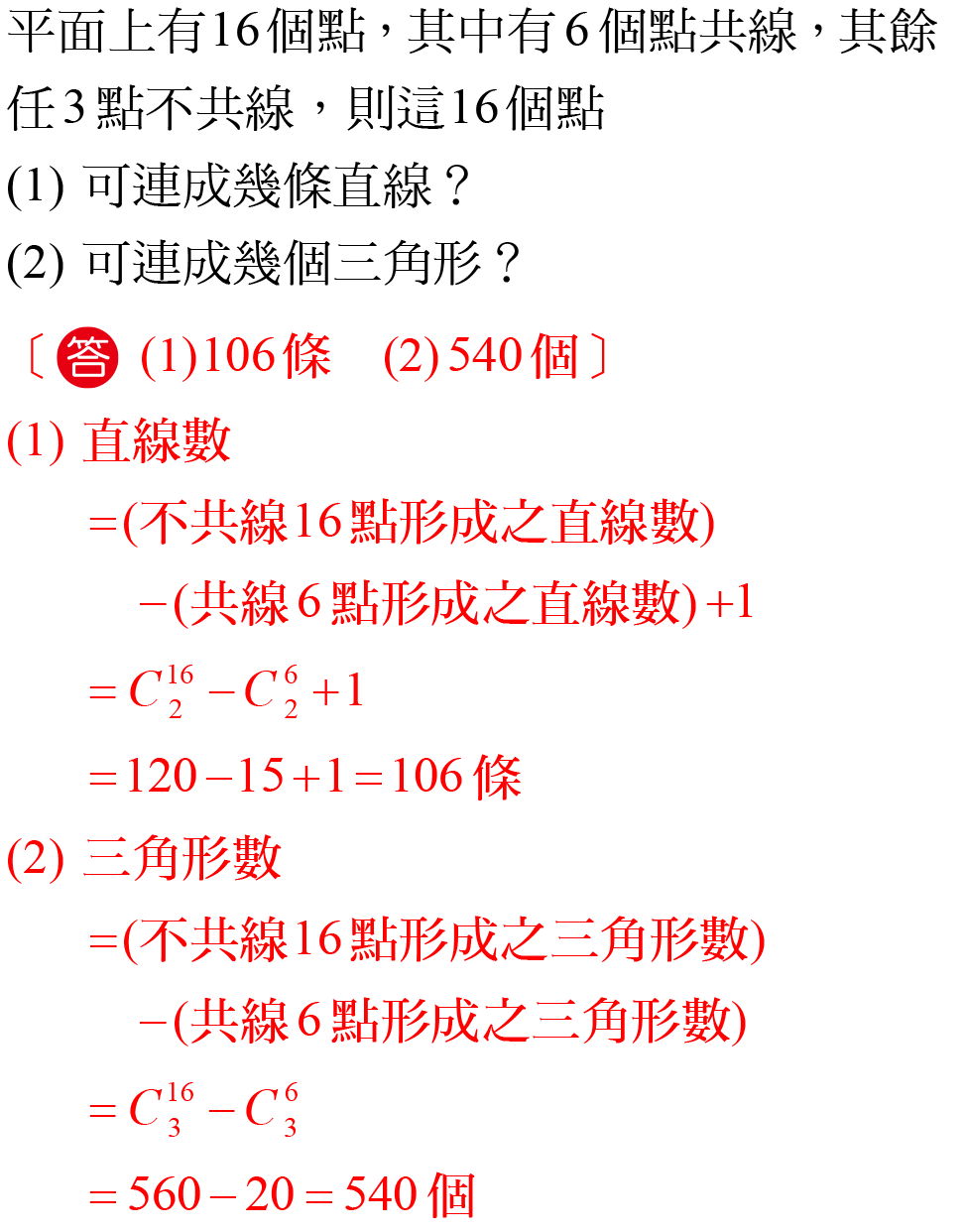 組合的幾何問題
7
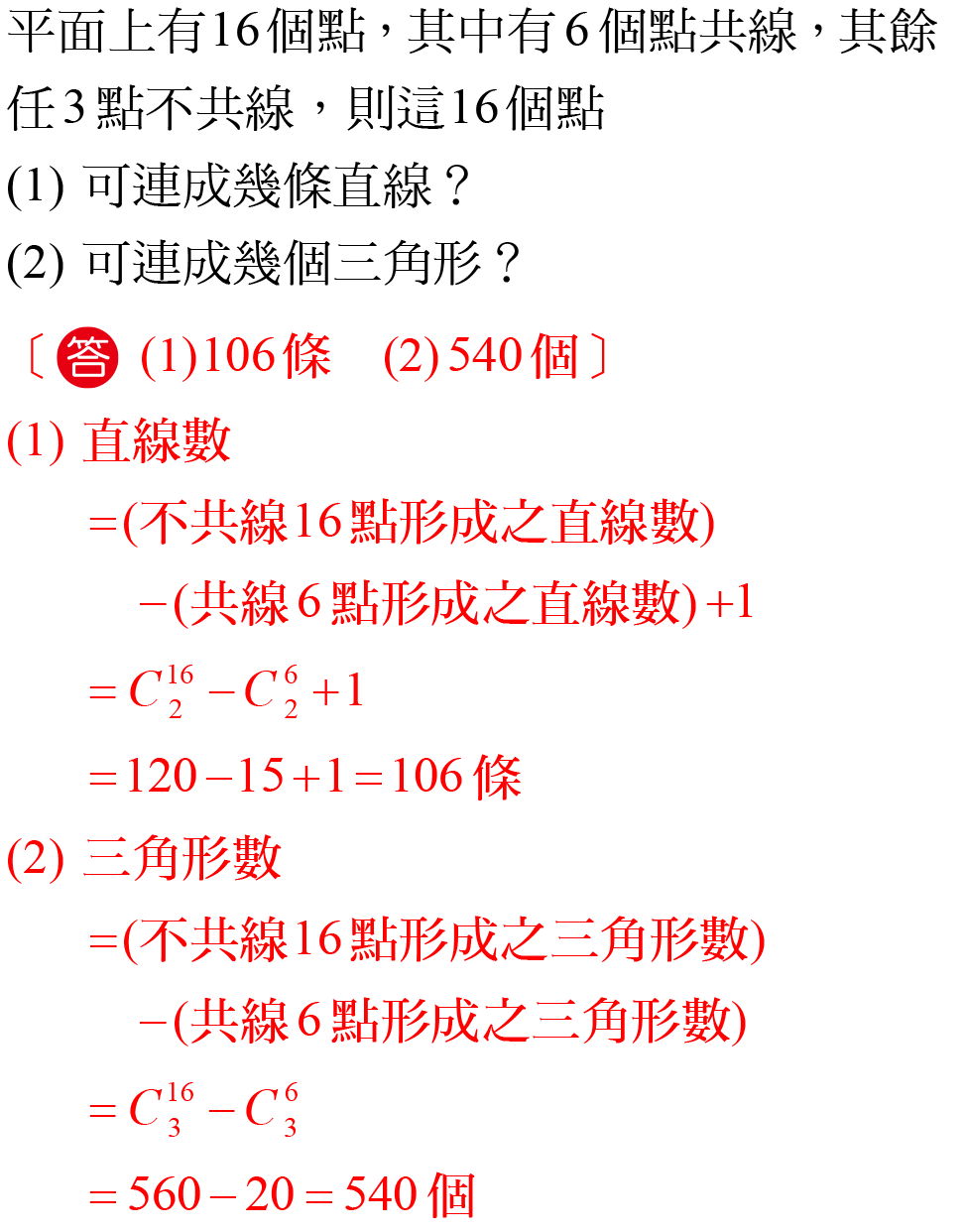 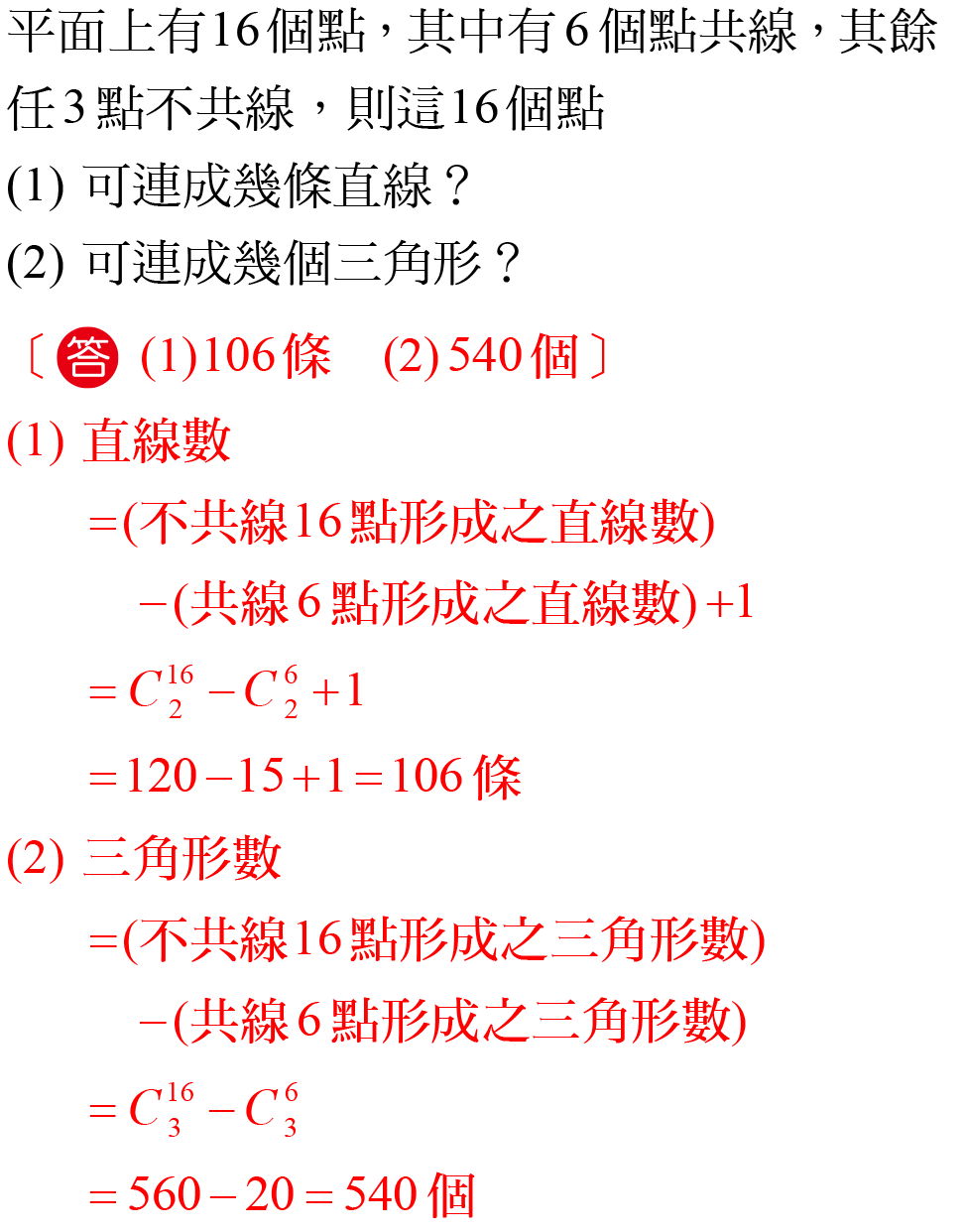 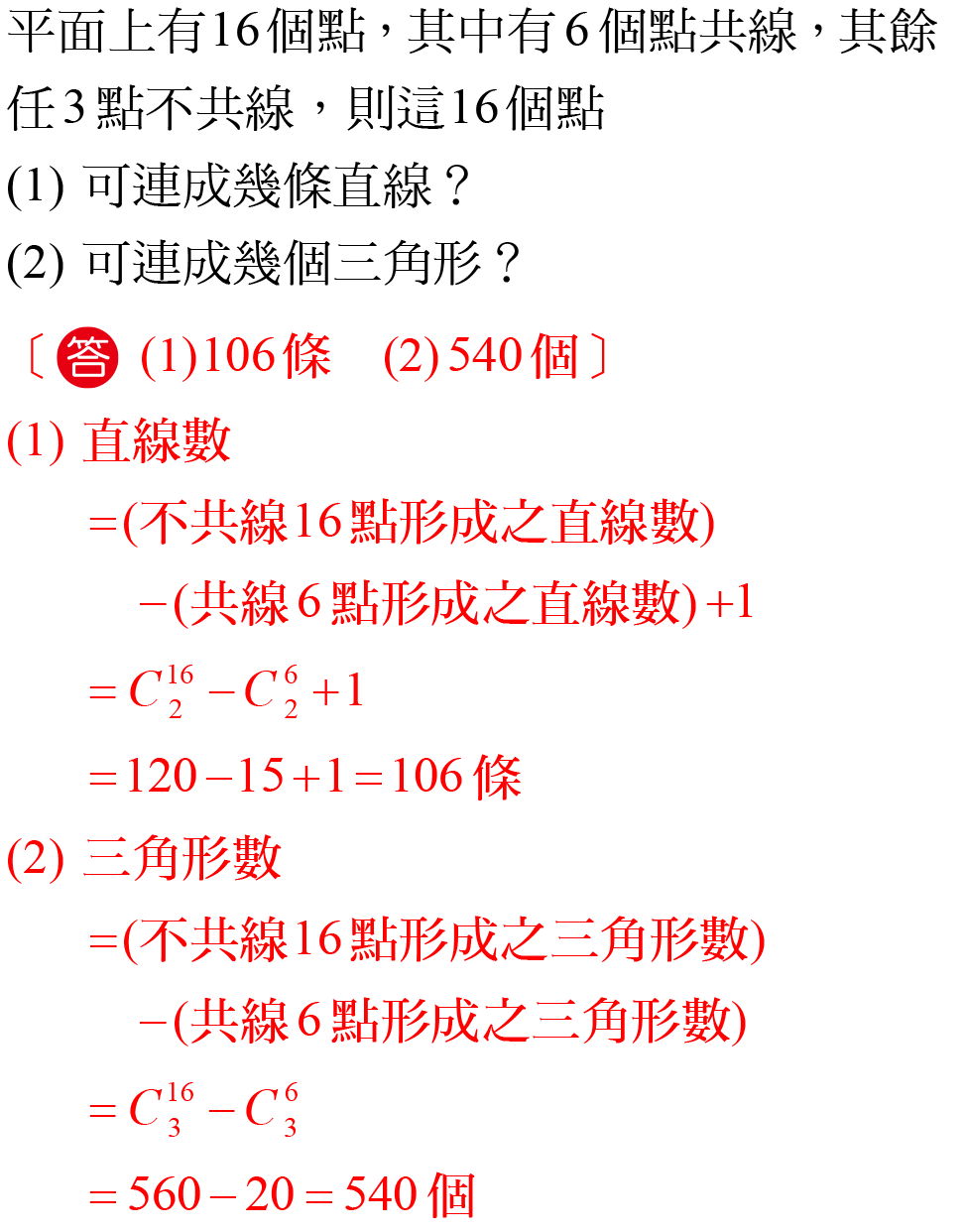 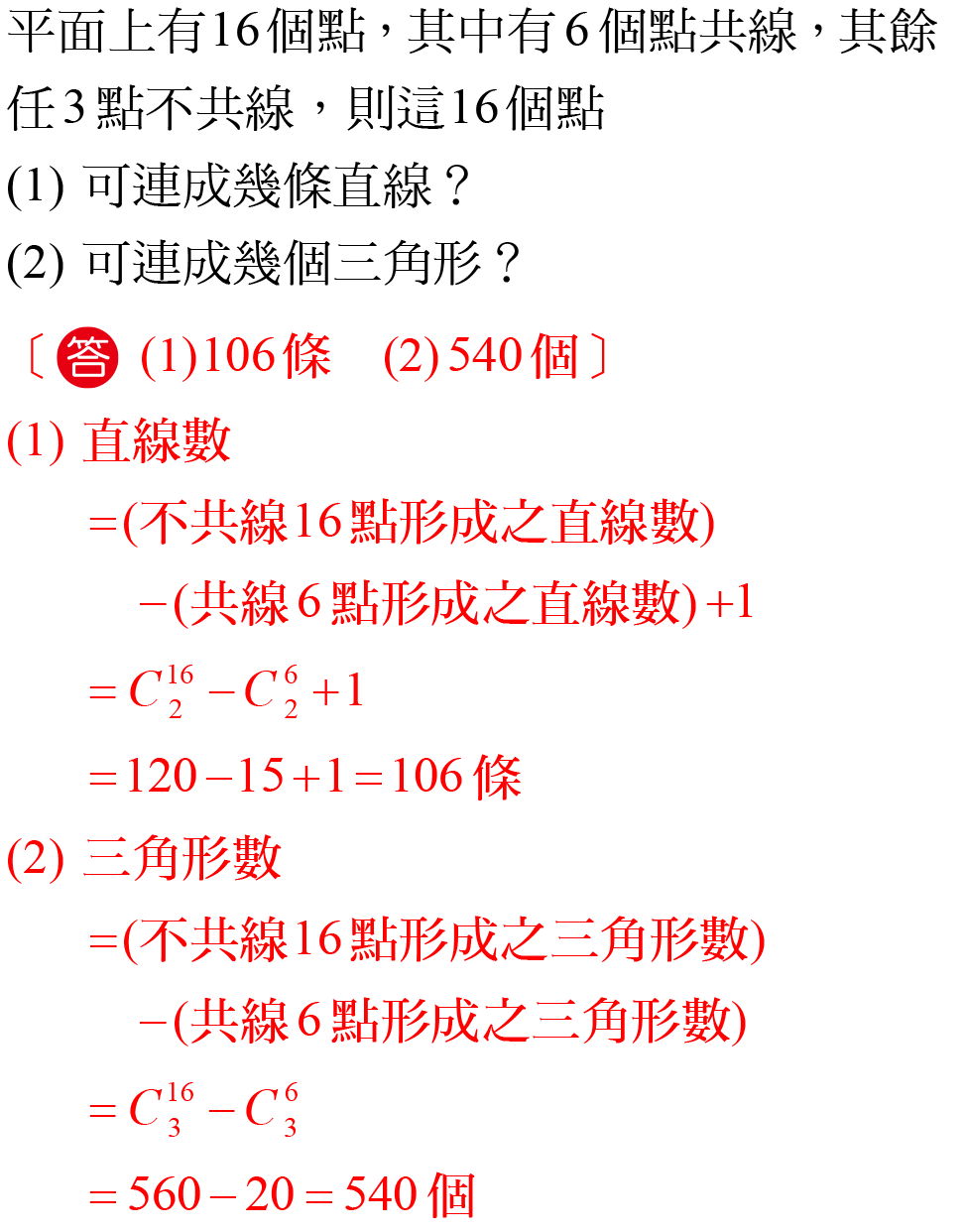 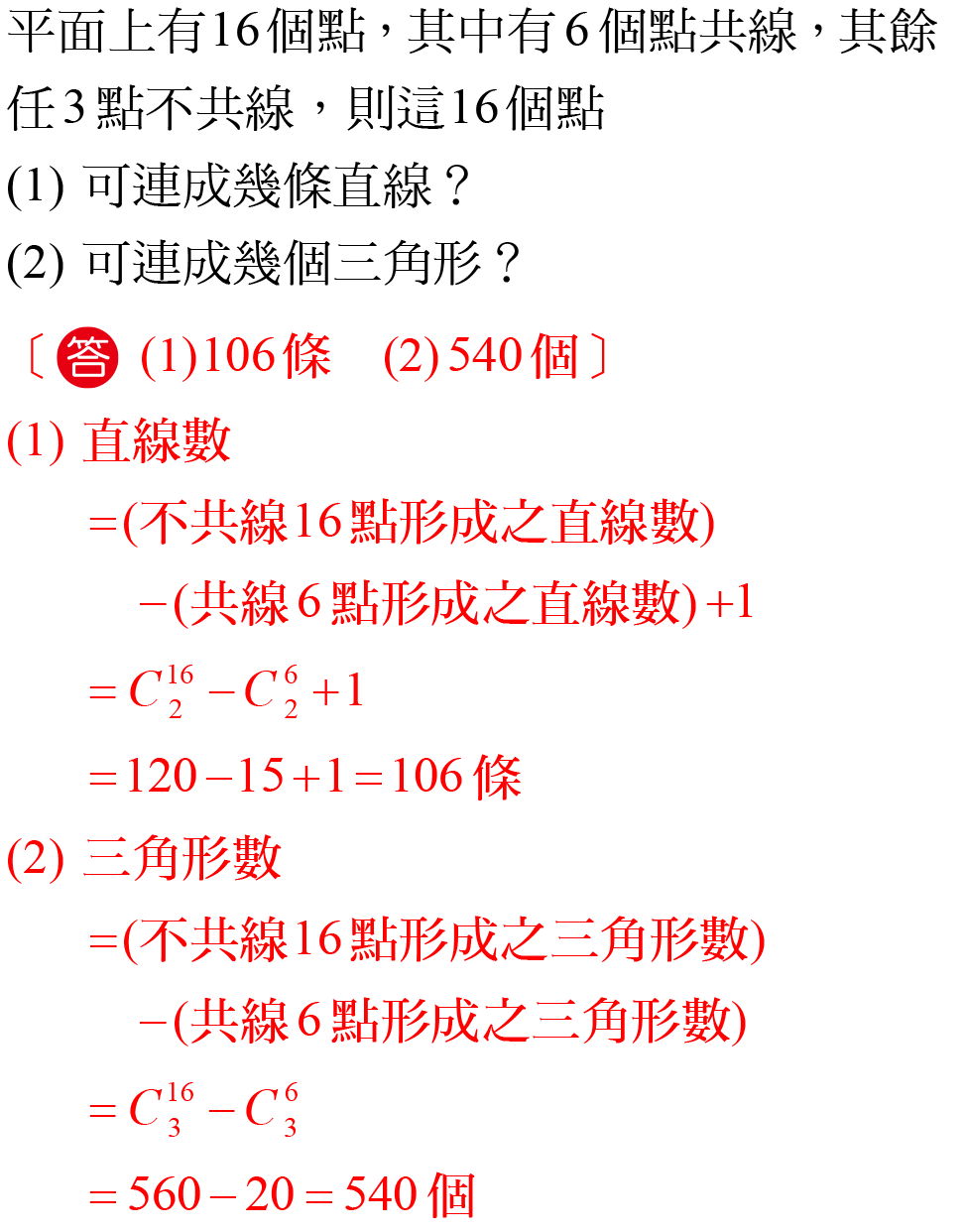 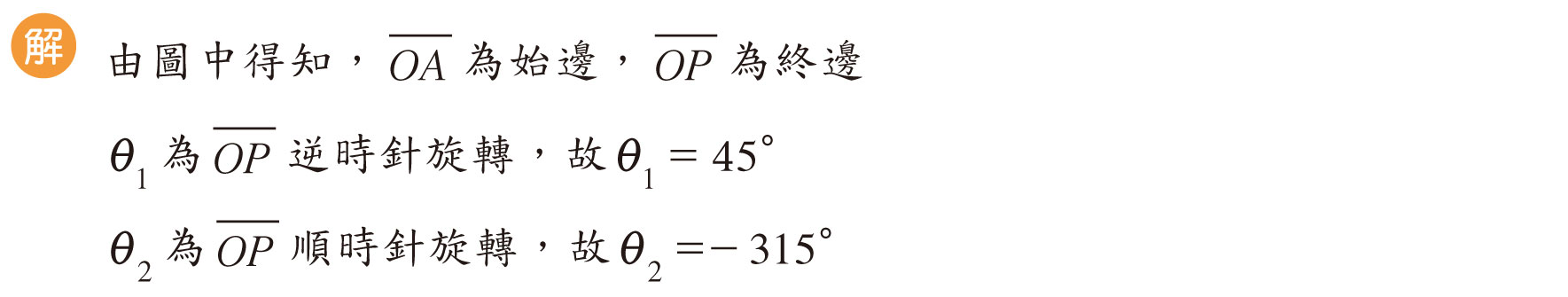 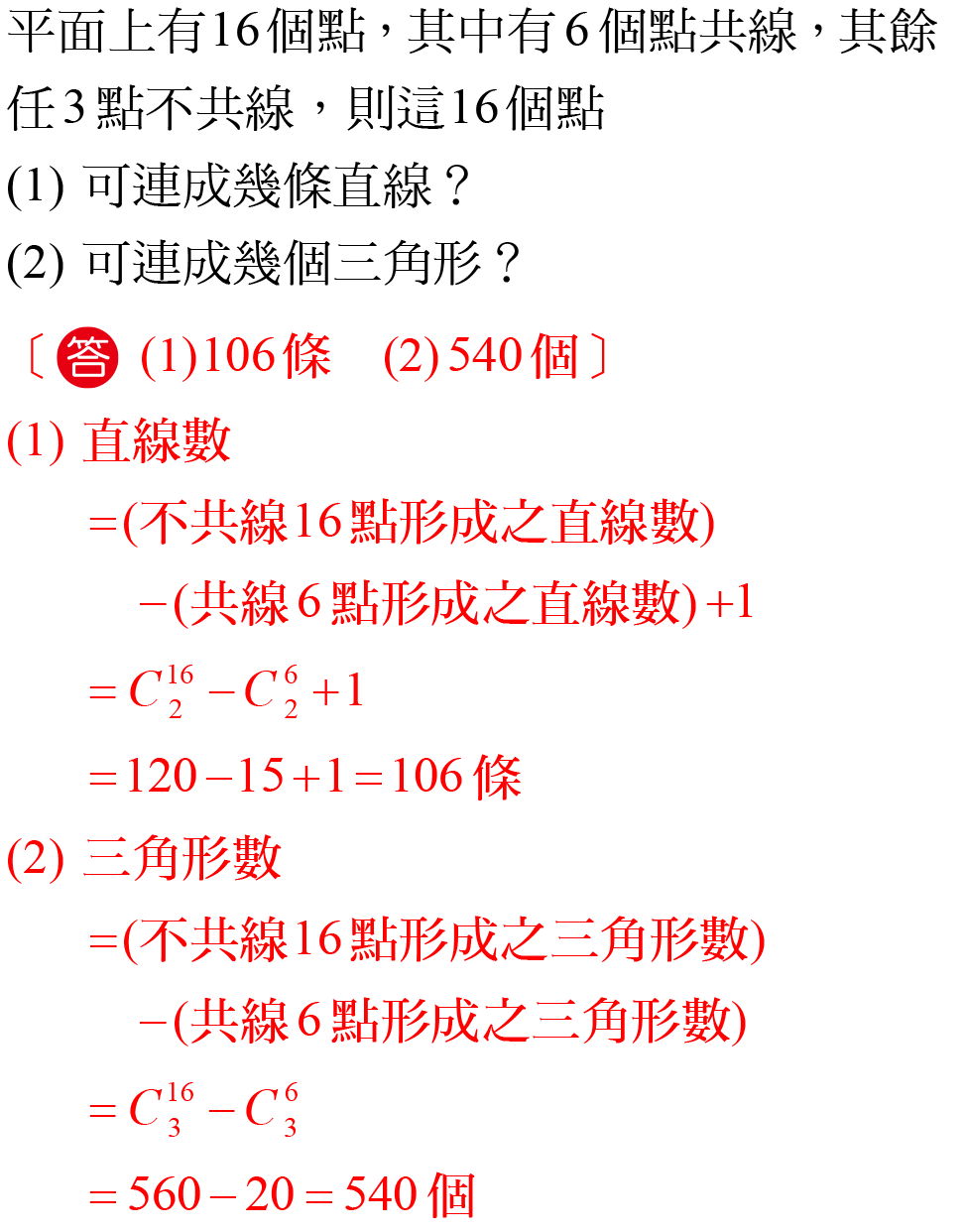 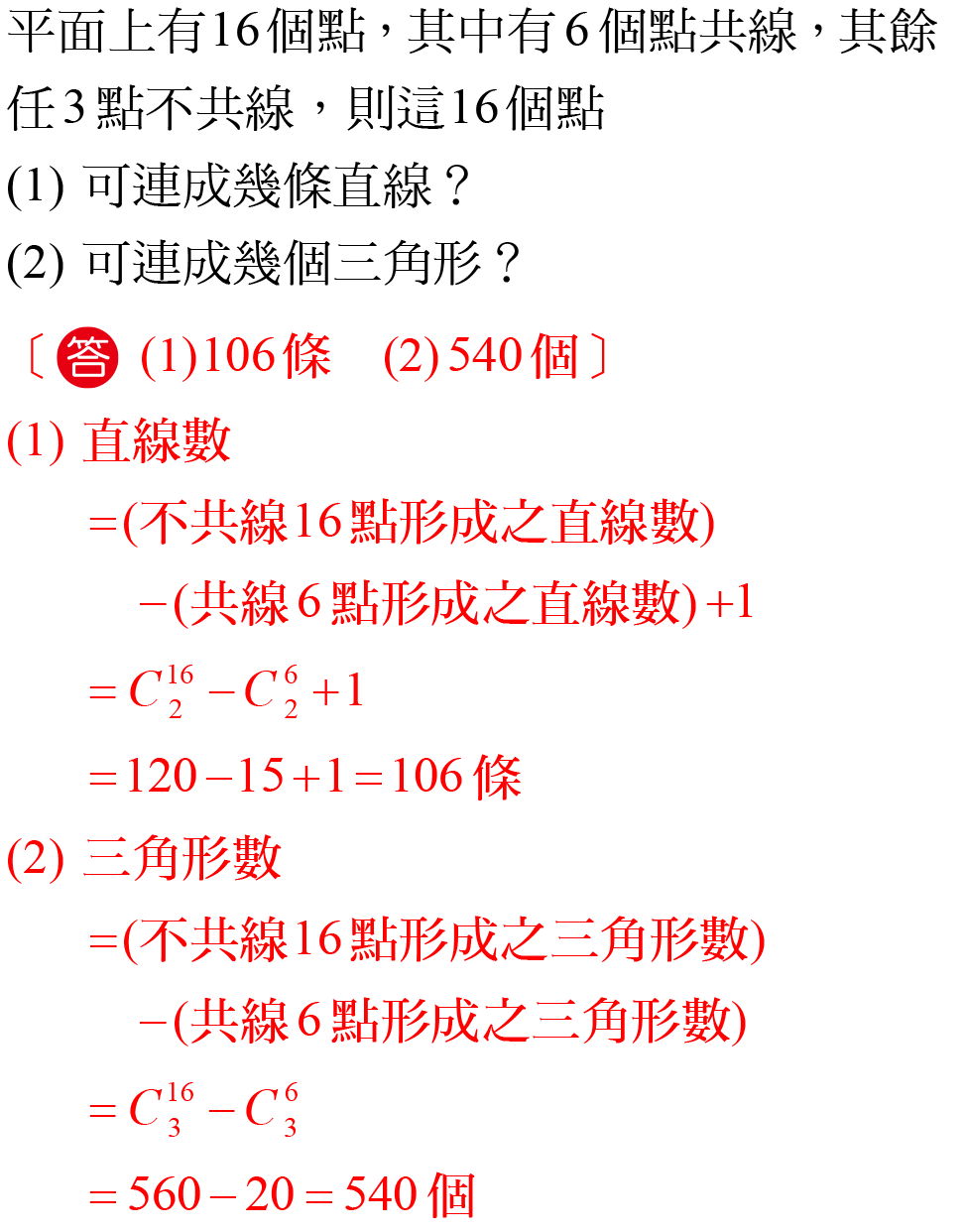 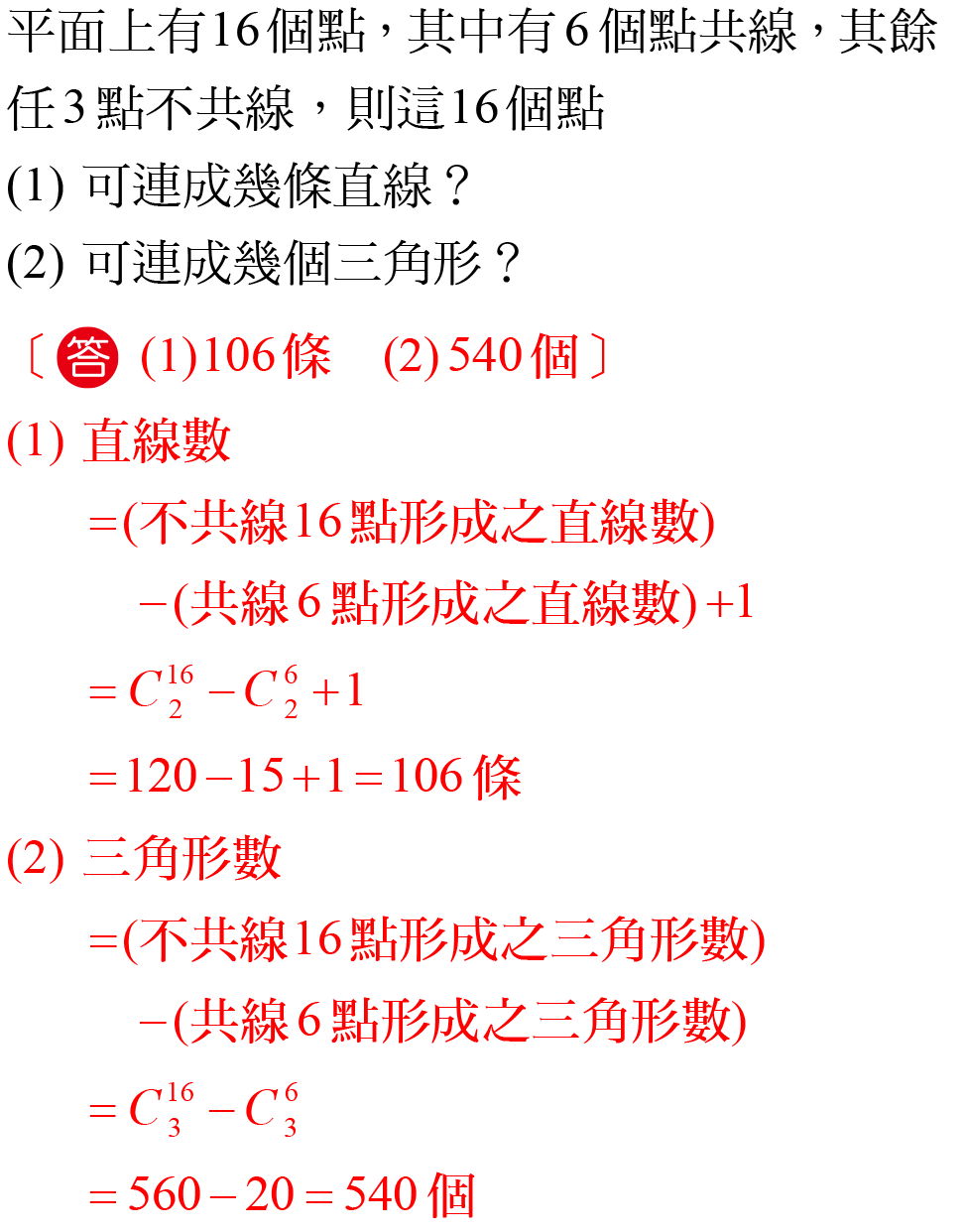 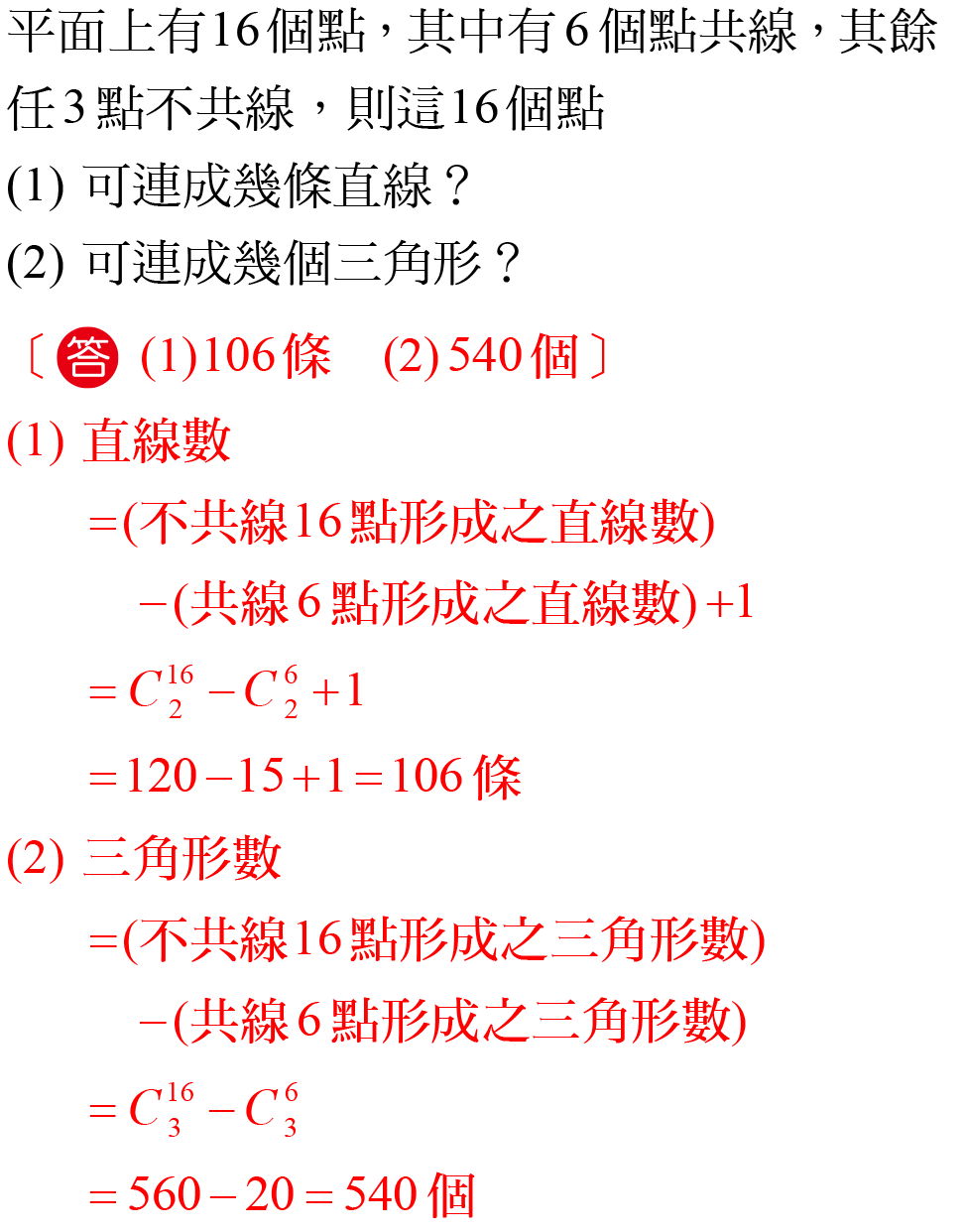 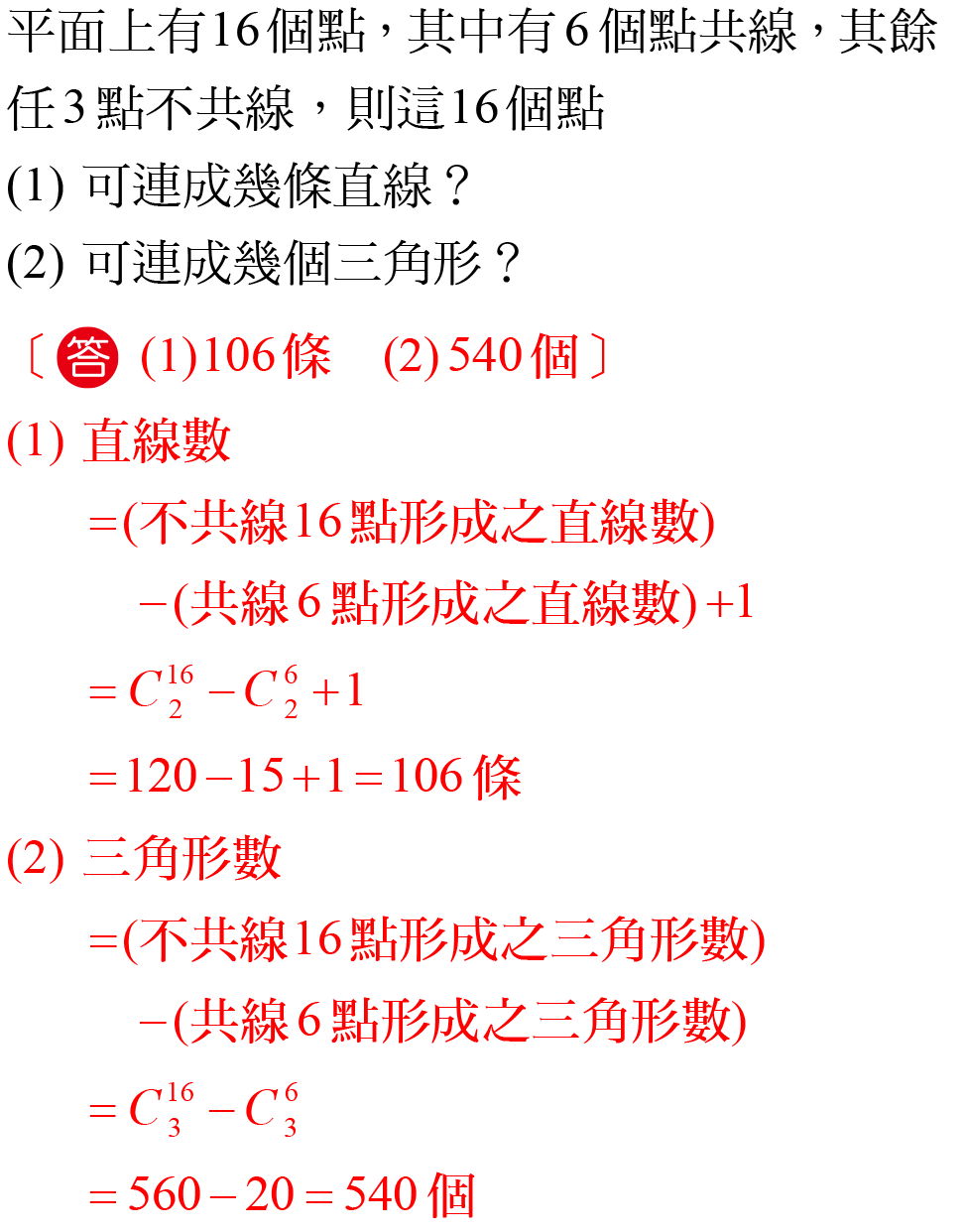 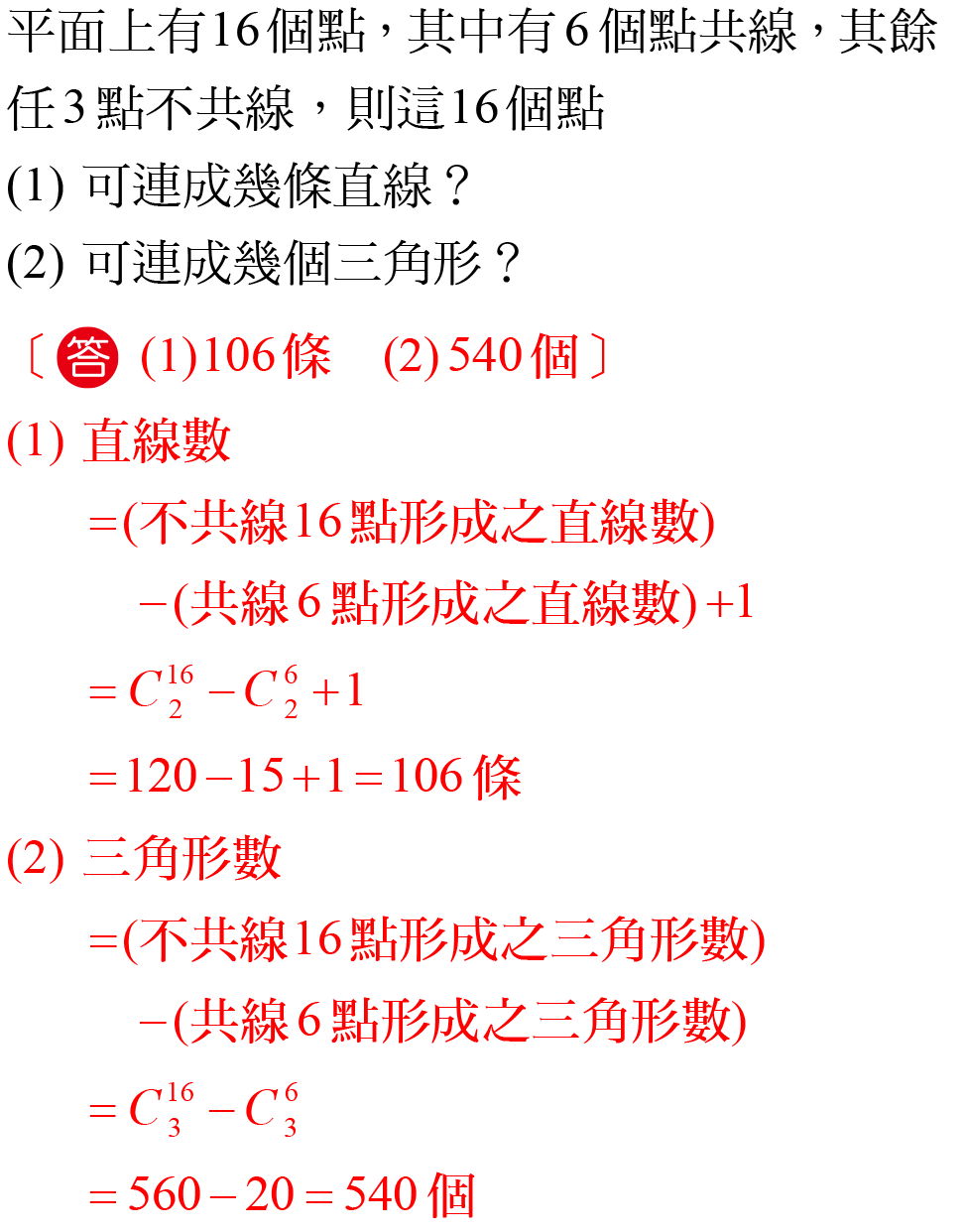 取撲克牌的組合問題
8
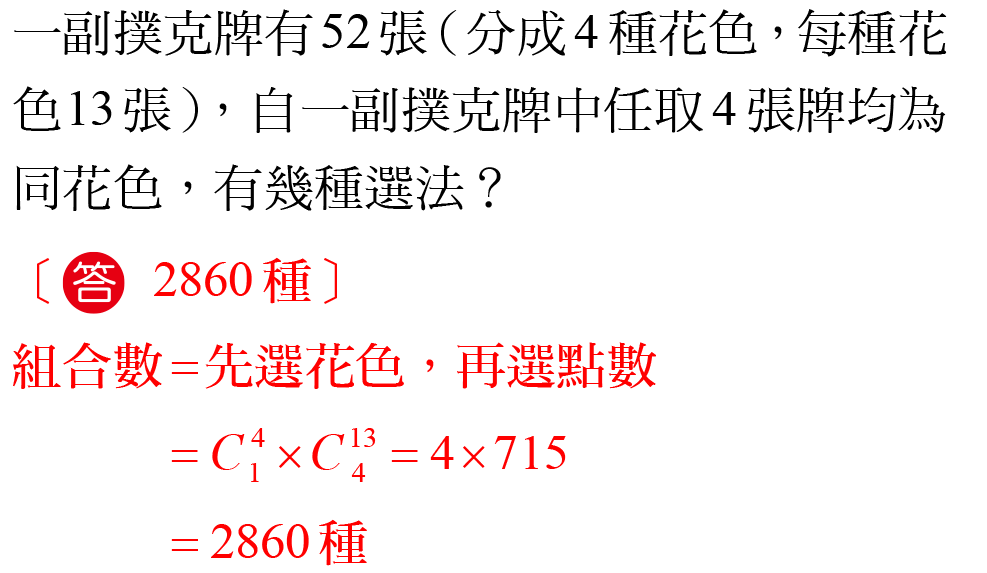 取撲克牌的組合問題
8
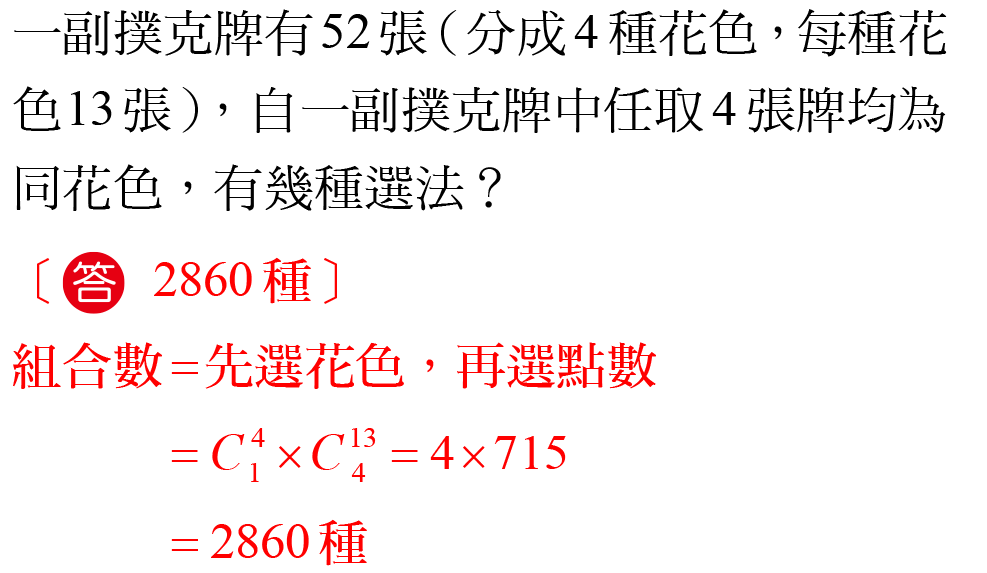 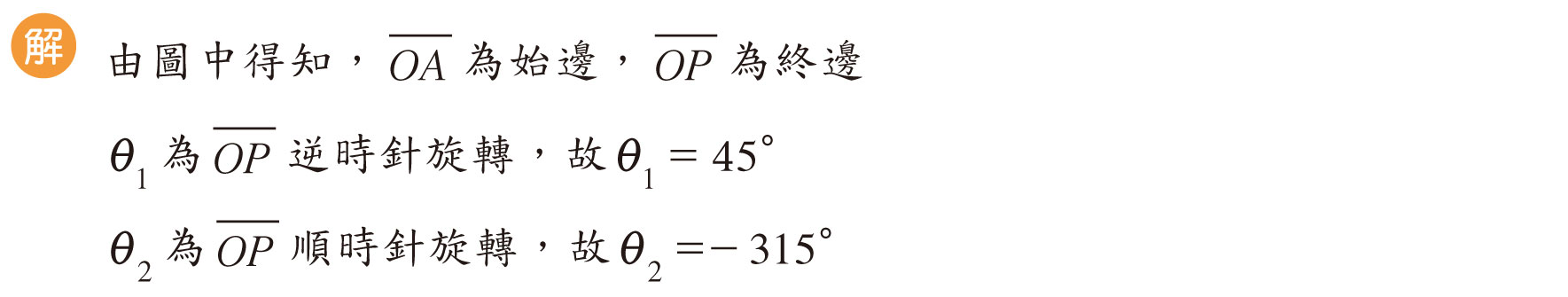 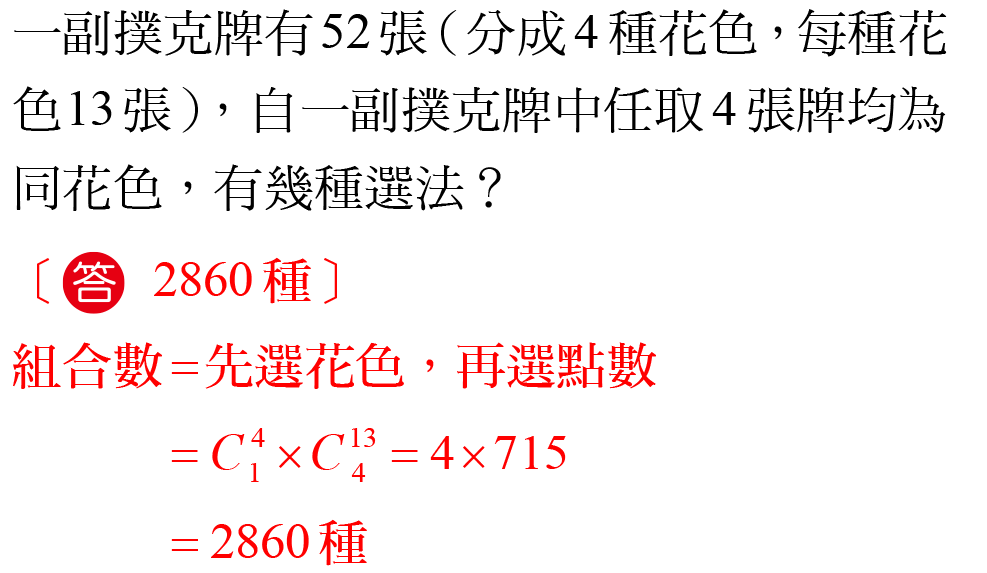 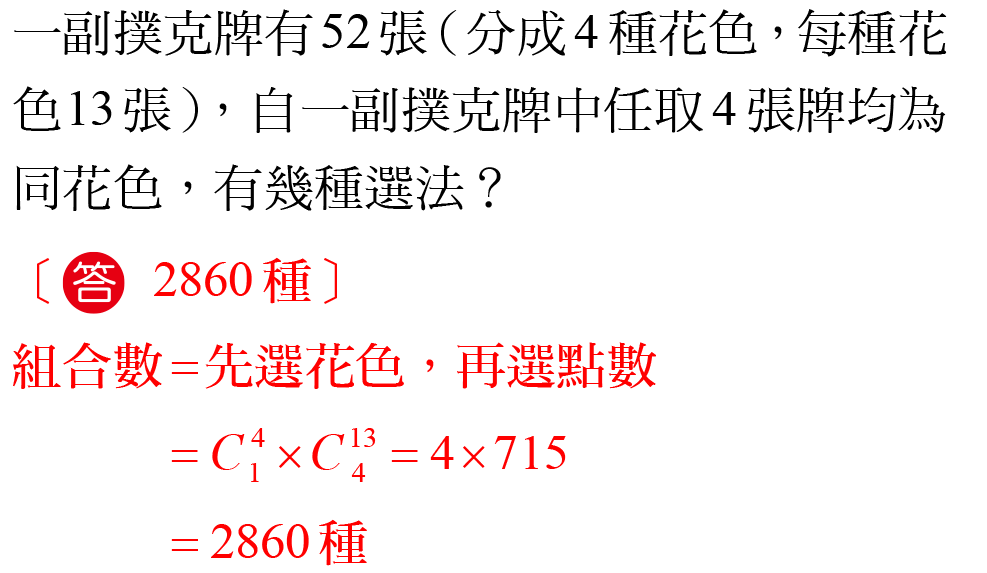 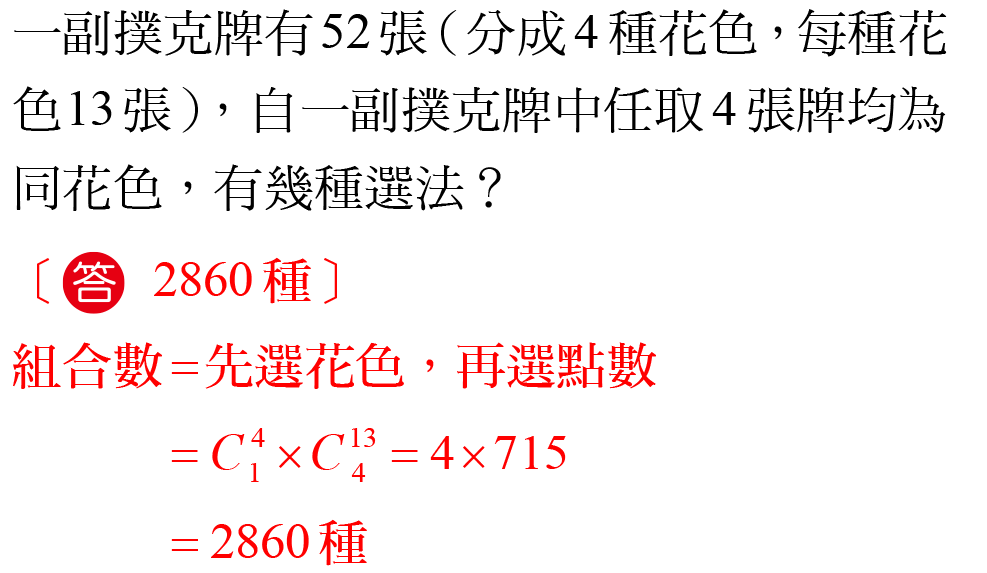 取撲克牌的組合問題
8
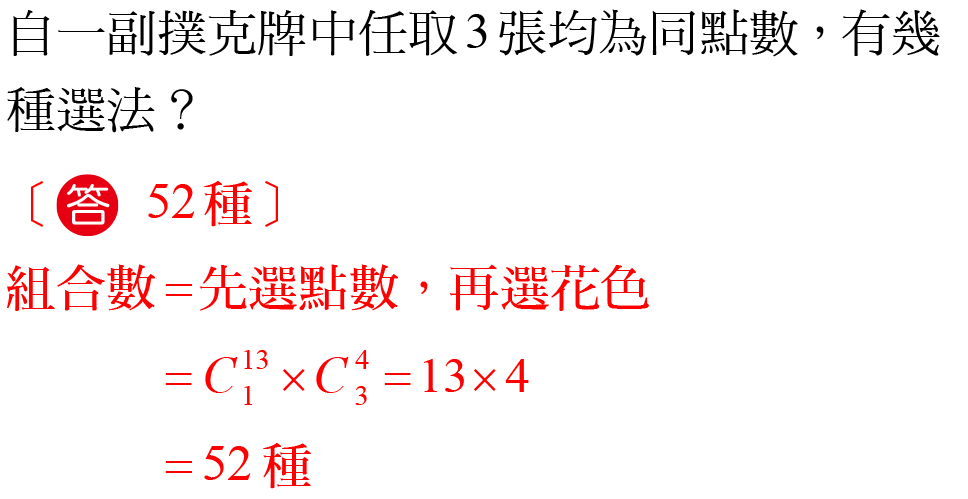 取撲克牌的組合問題
8
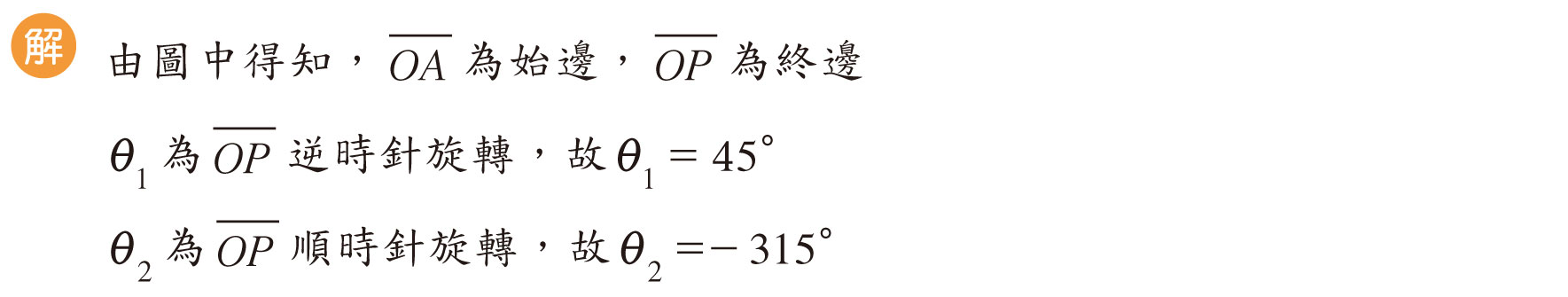 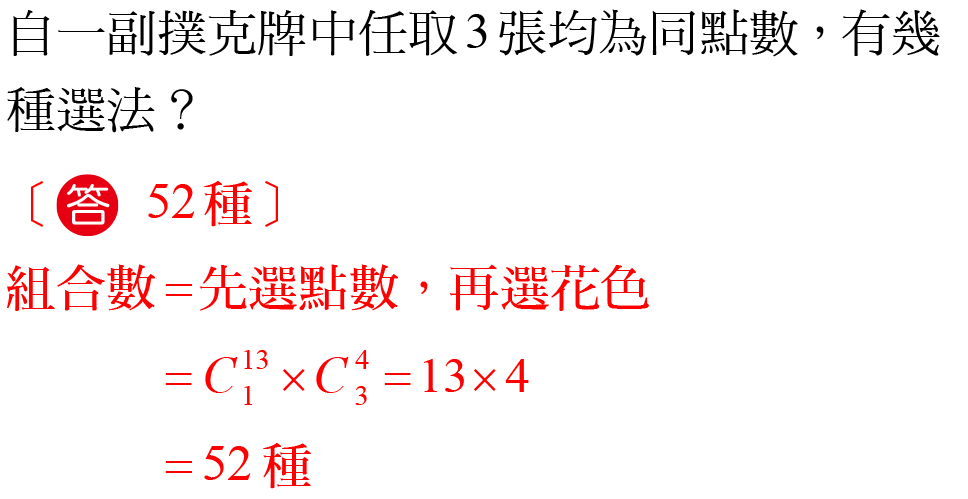 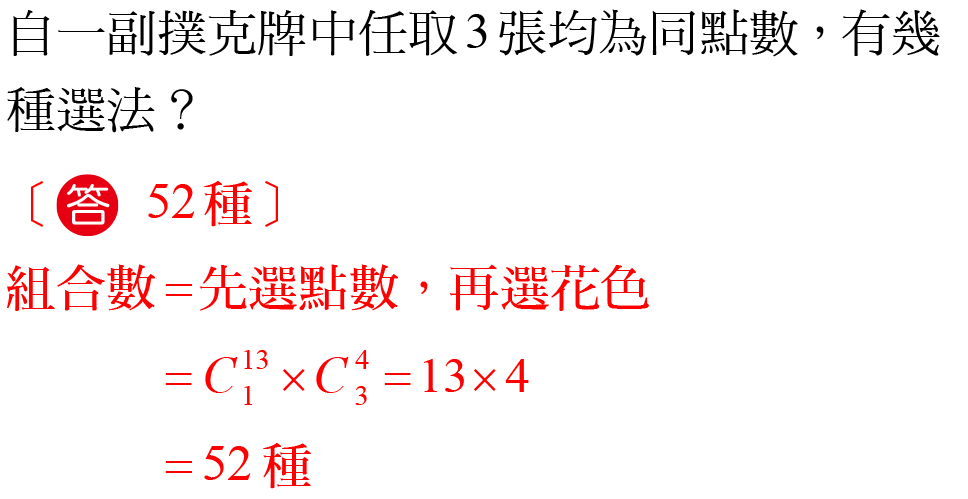 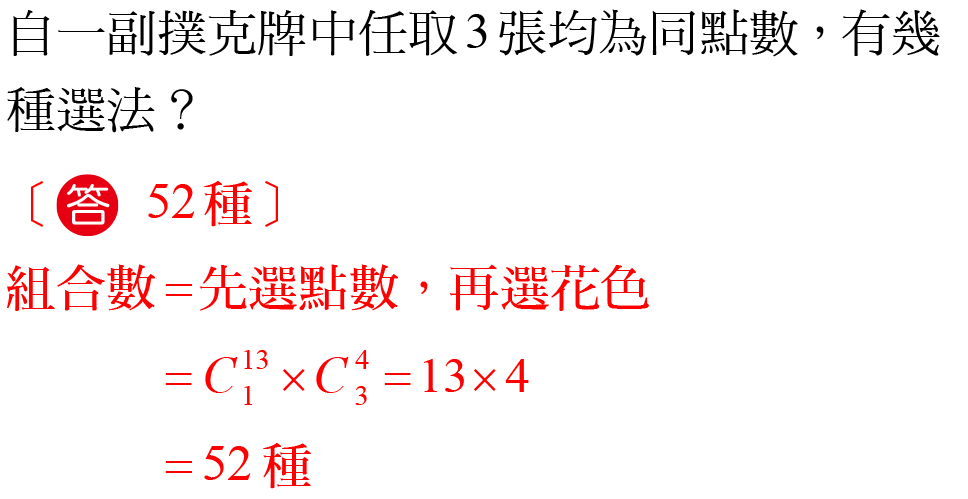 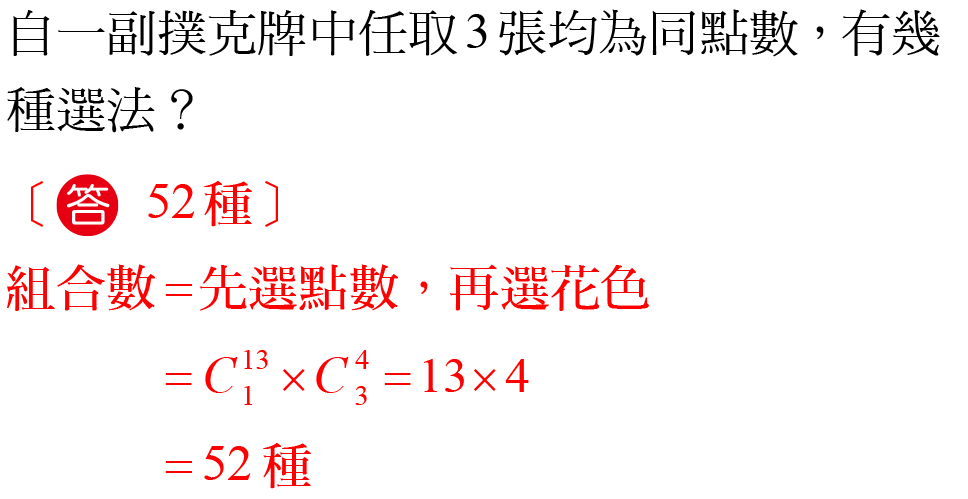 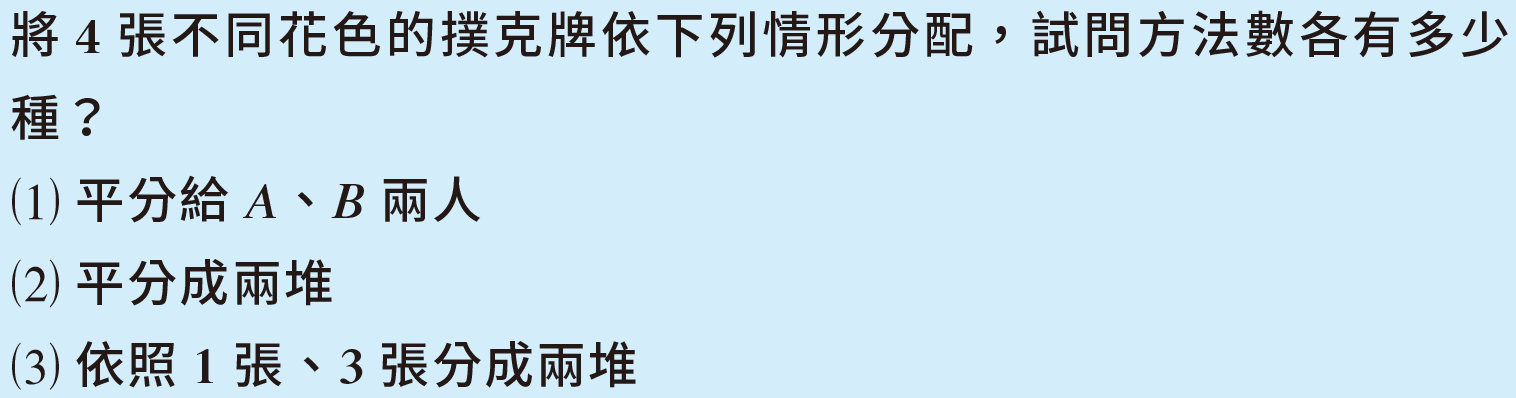 7
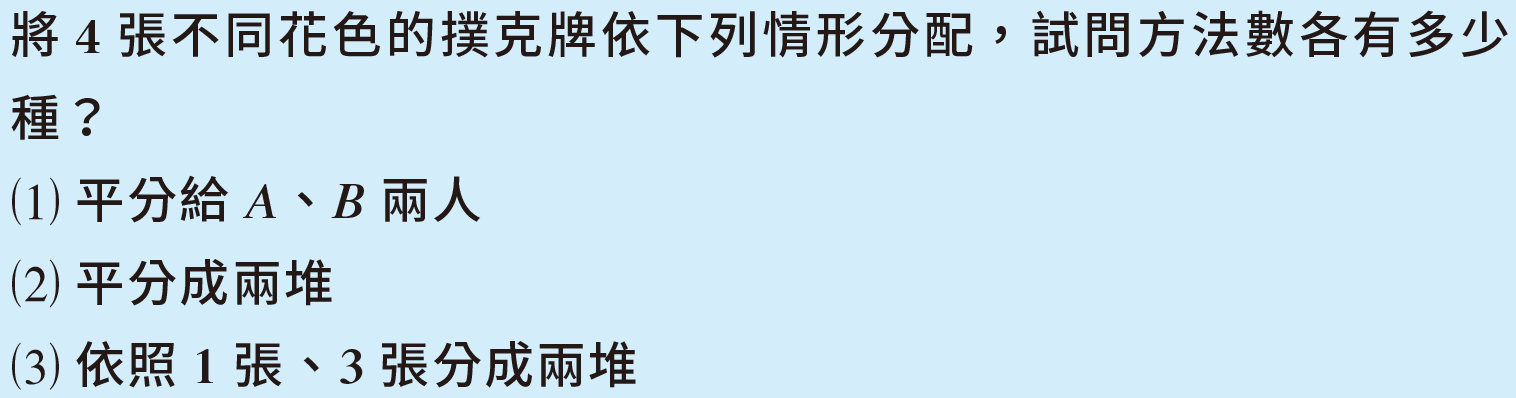 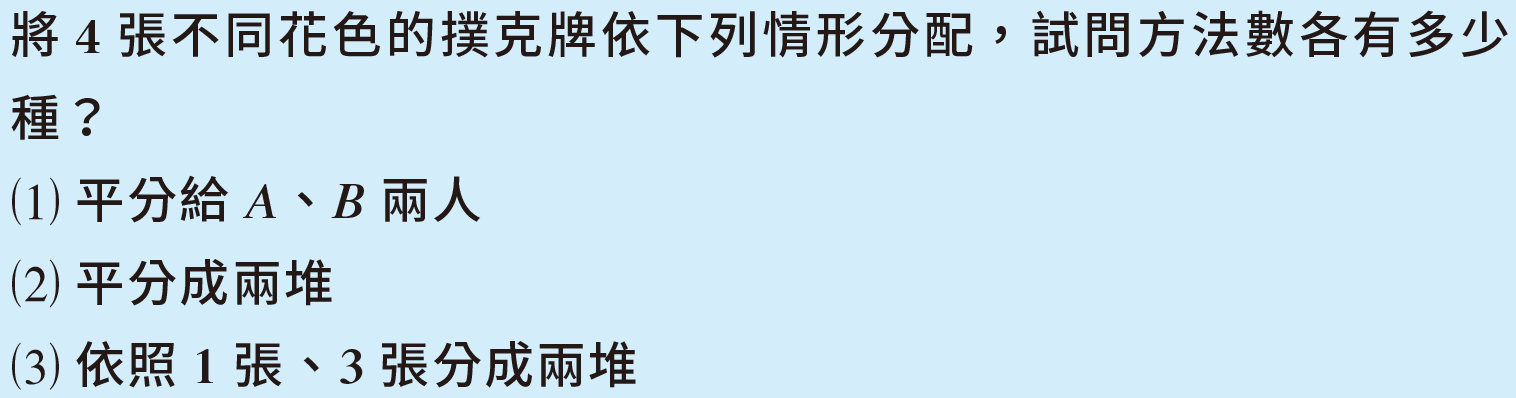 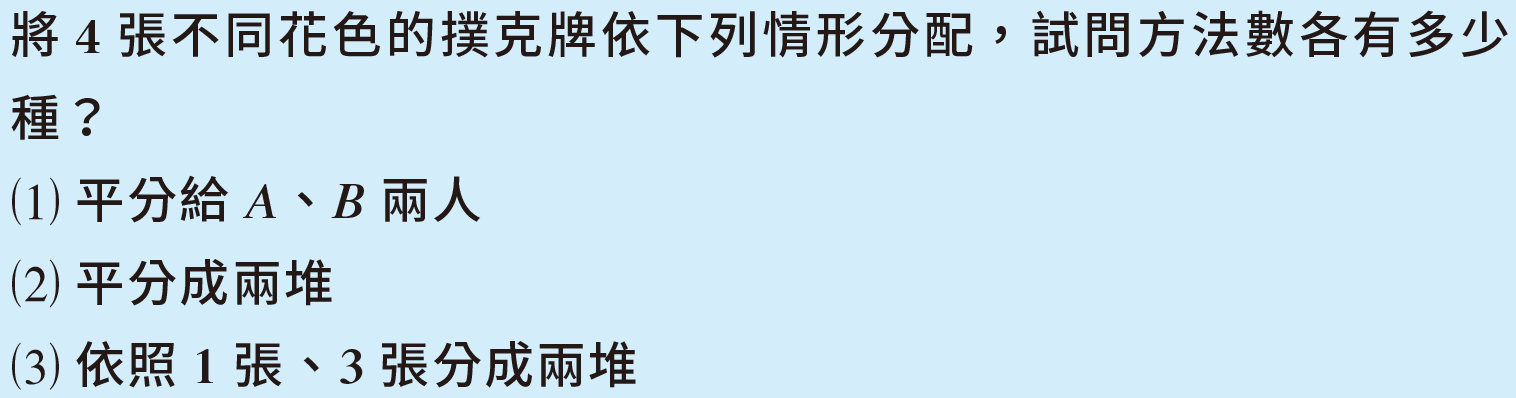 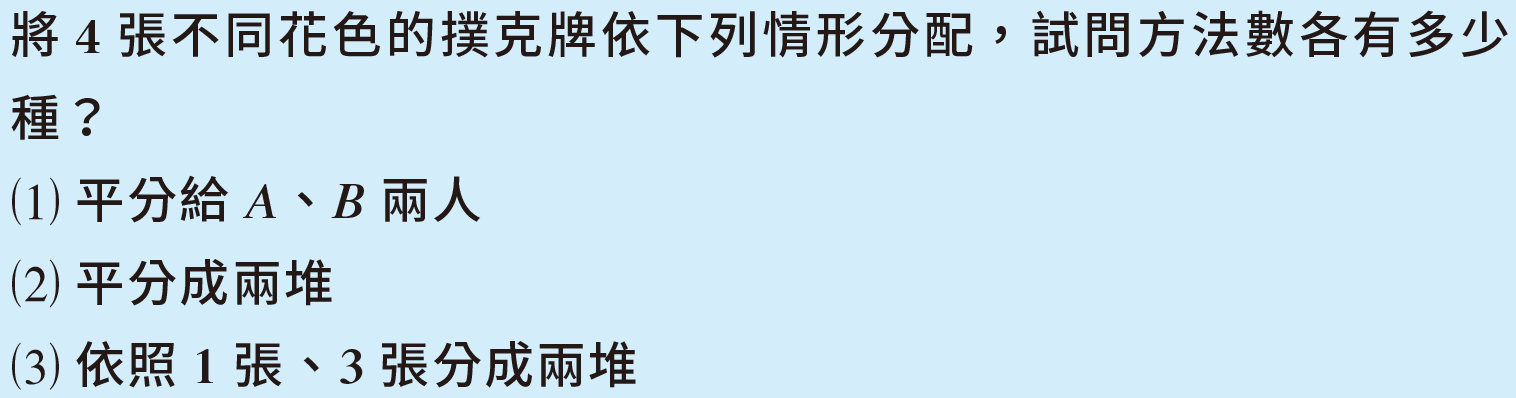 7
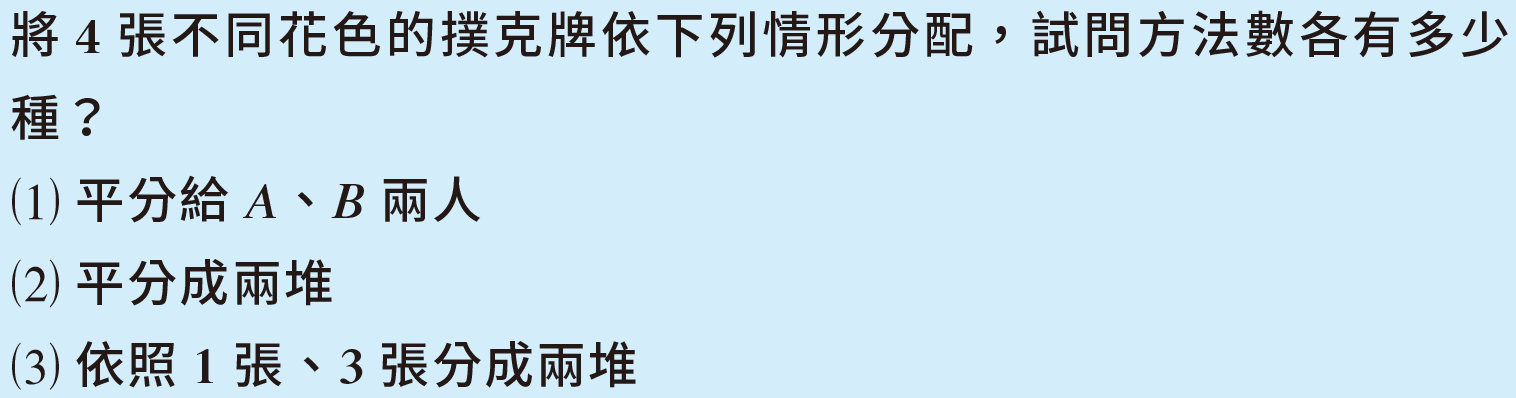 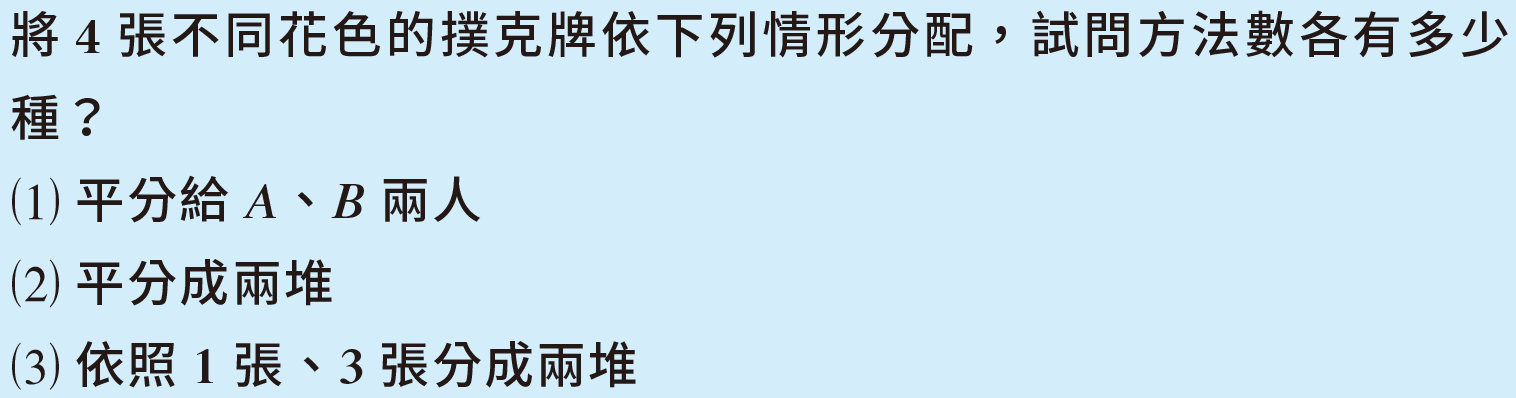 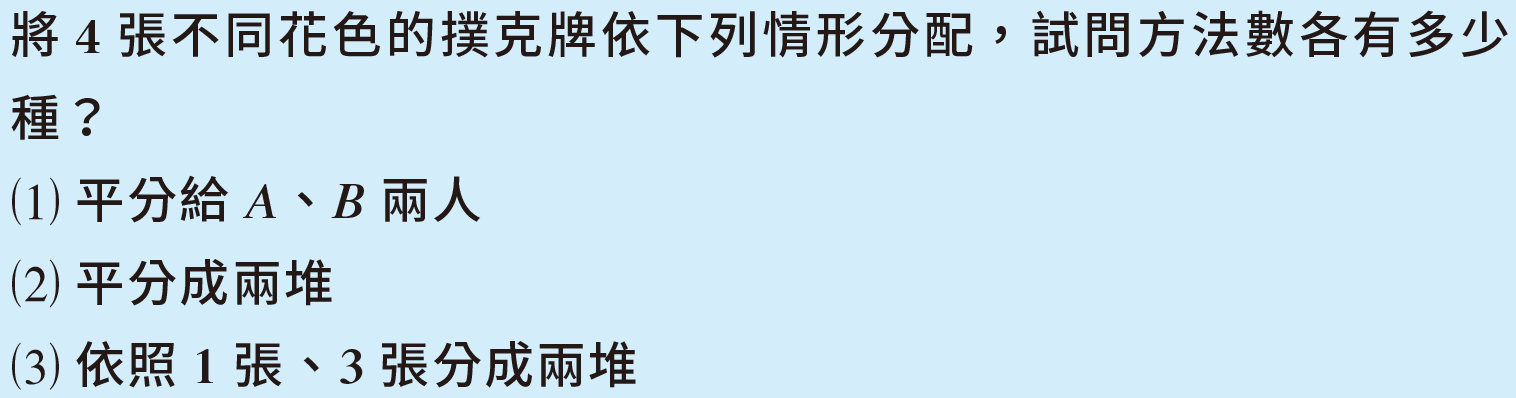 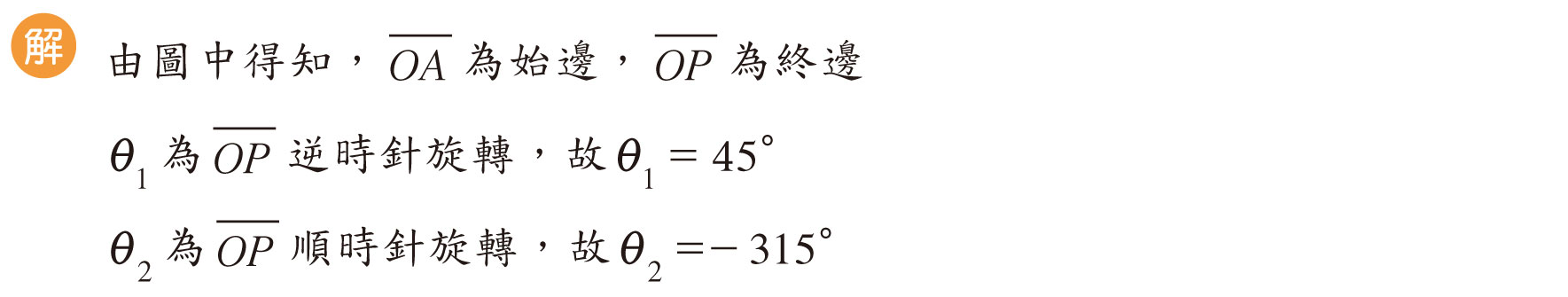 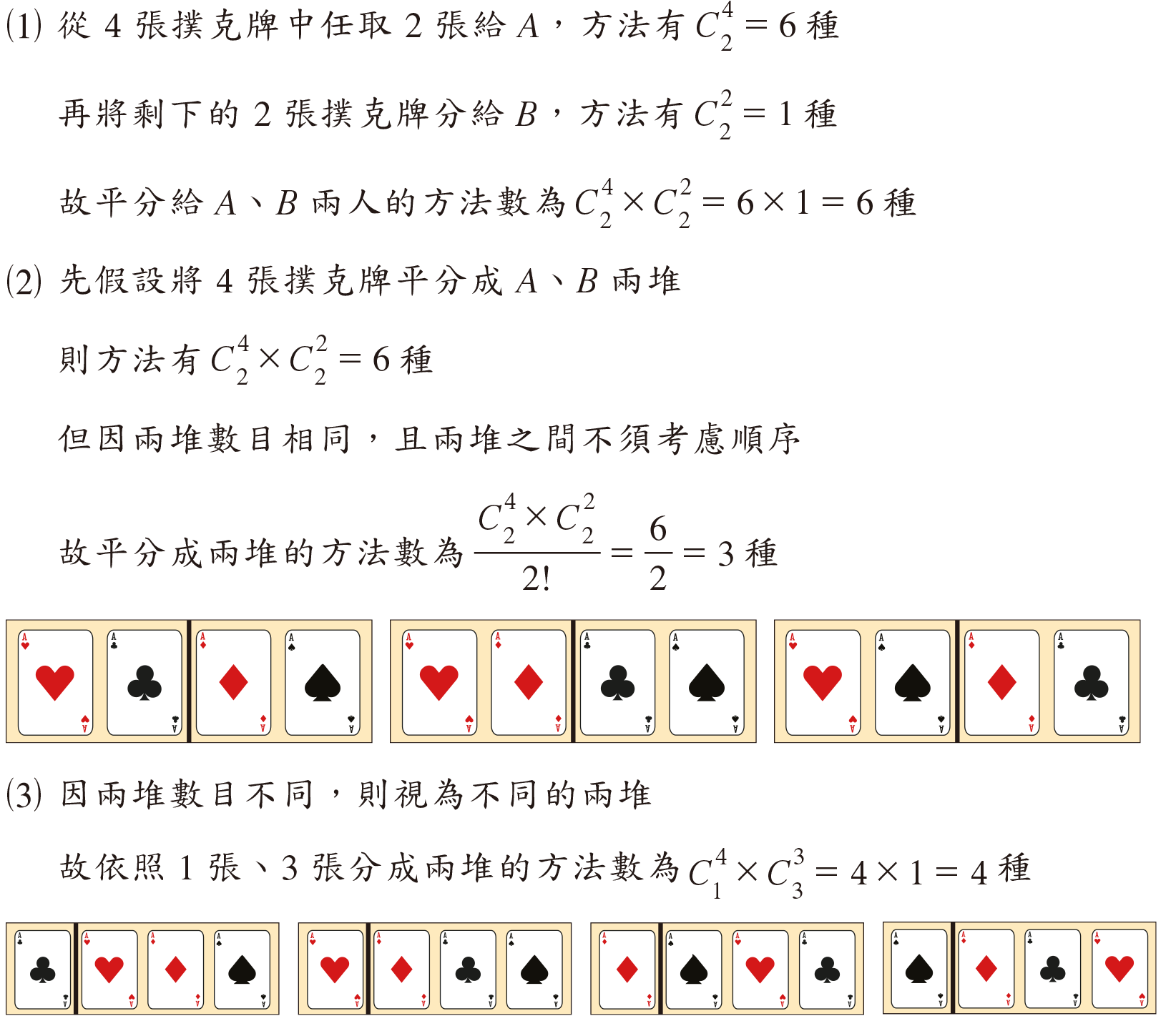 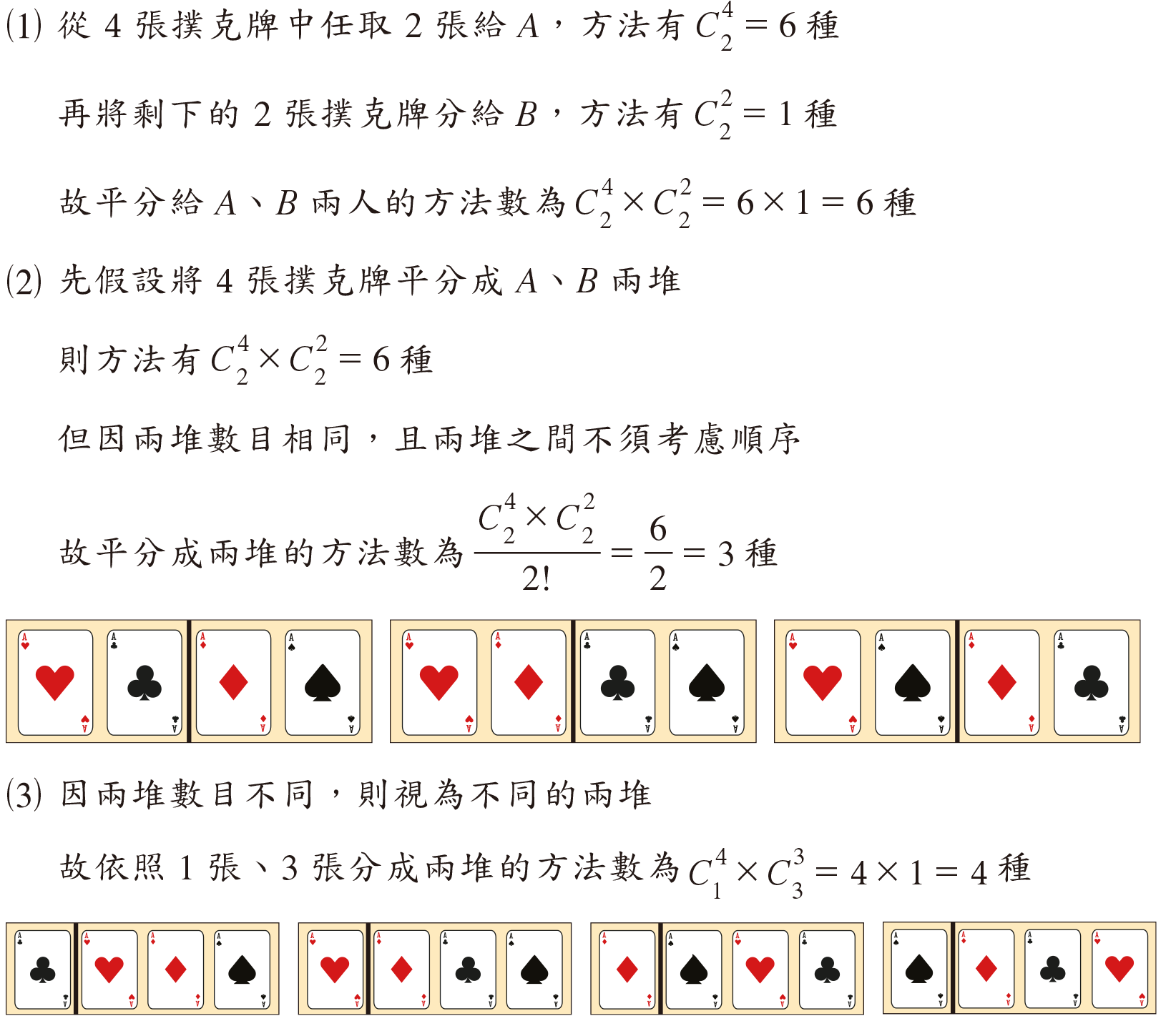 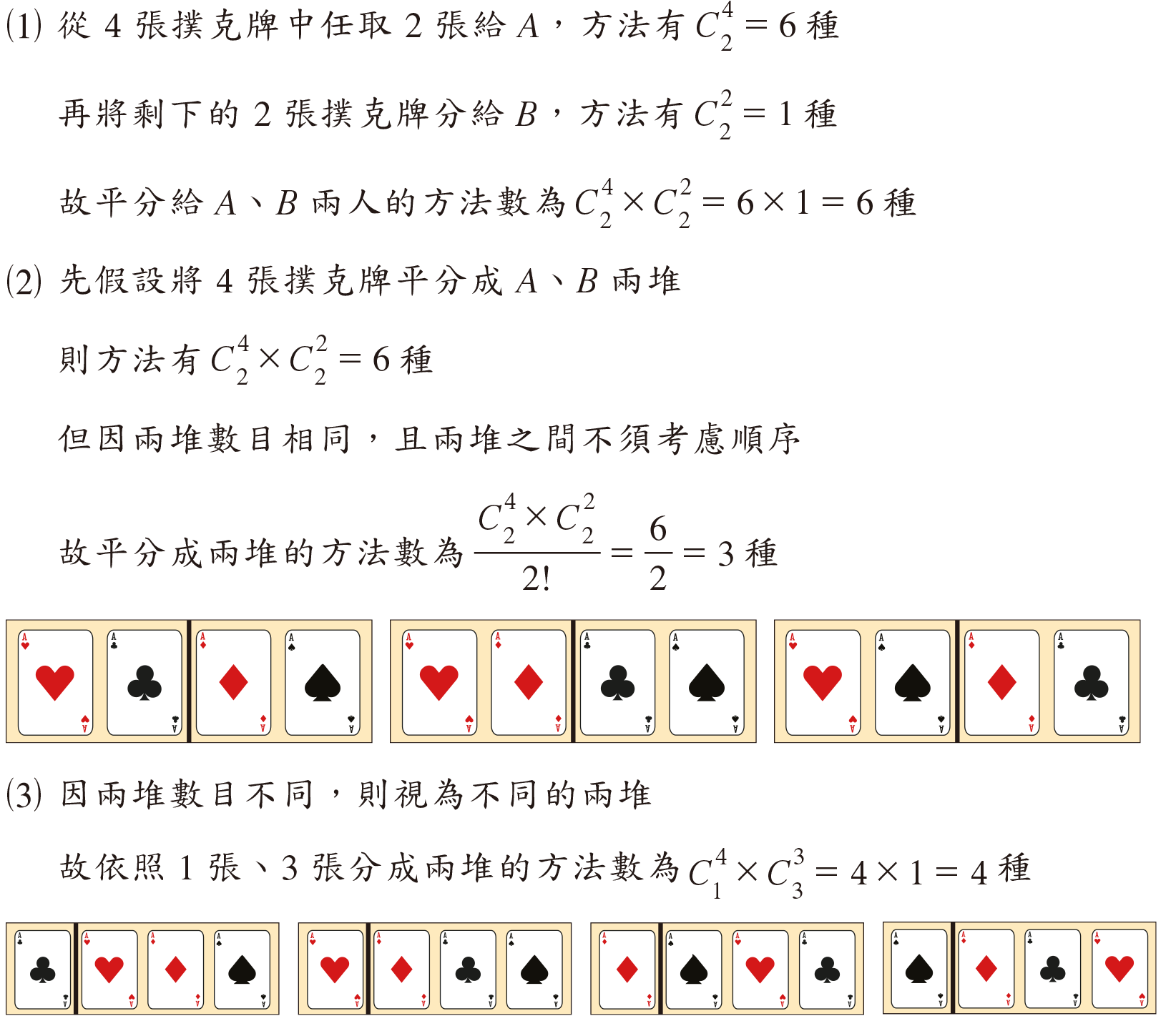 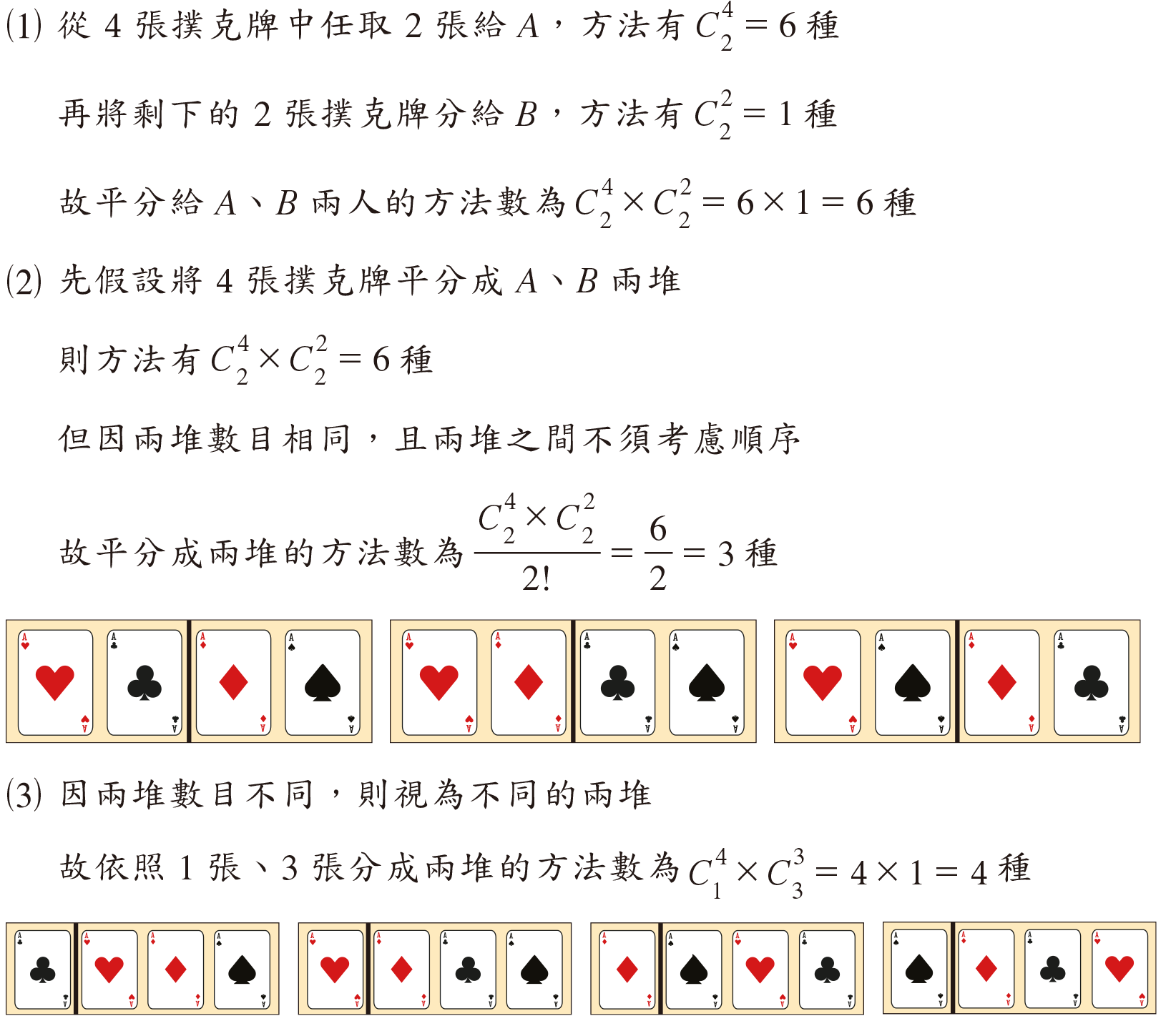 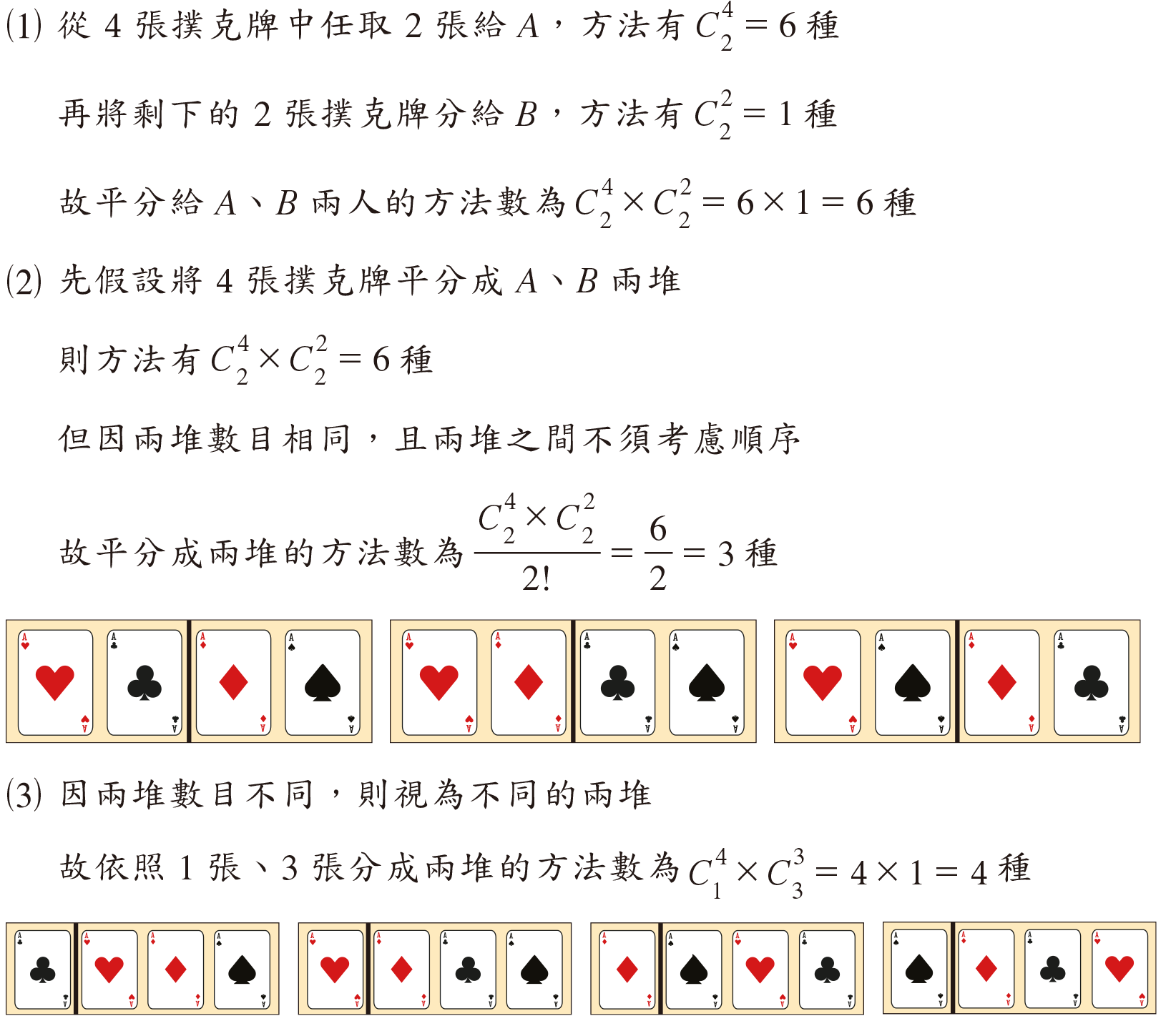 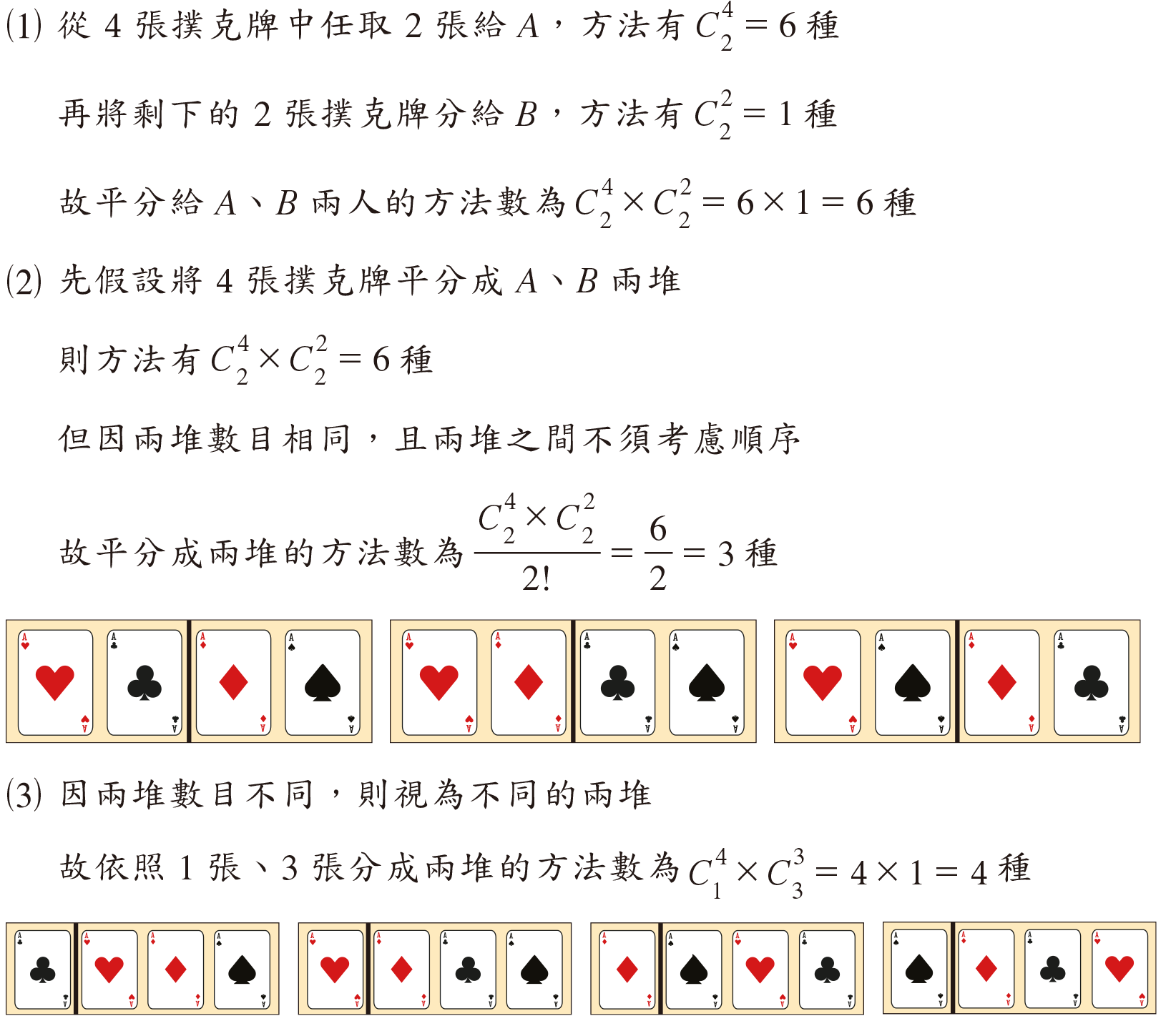 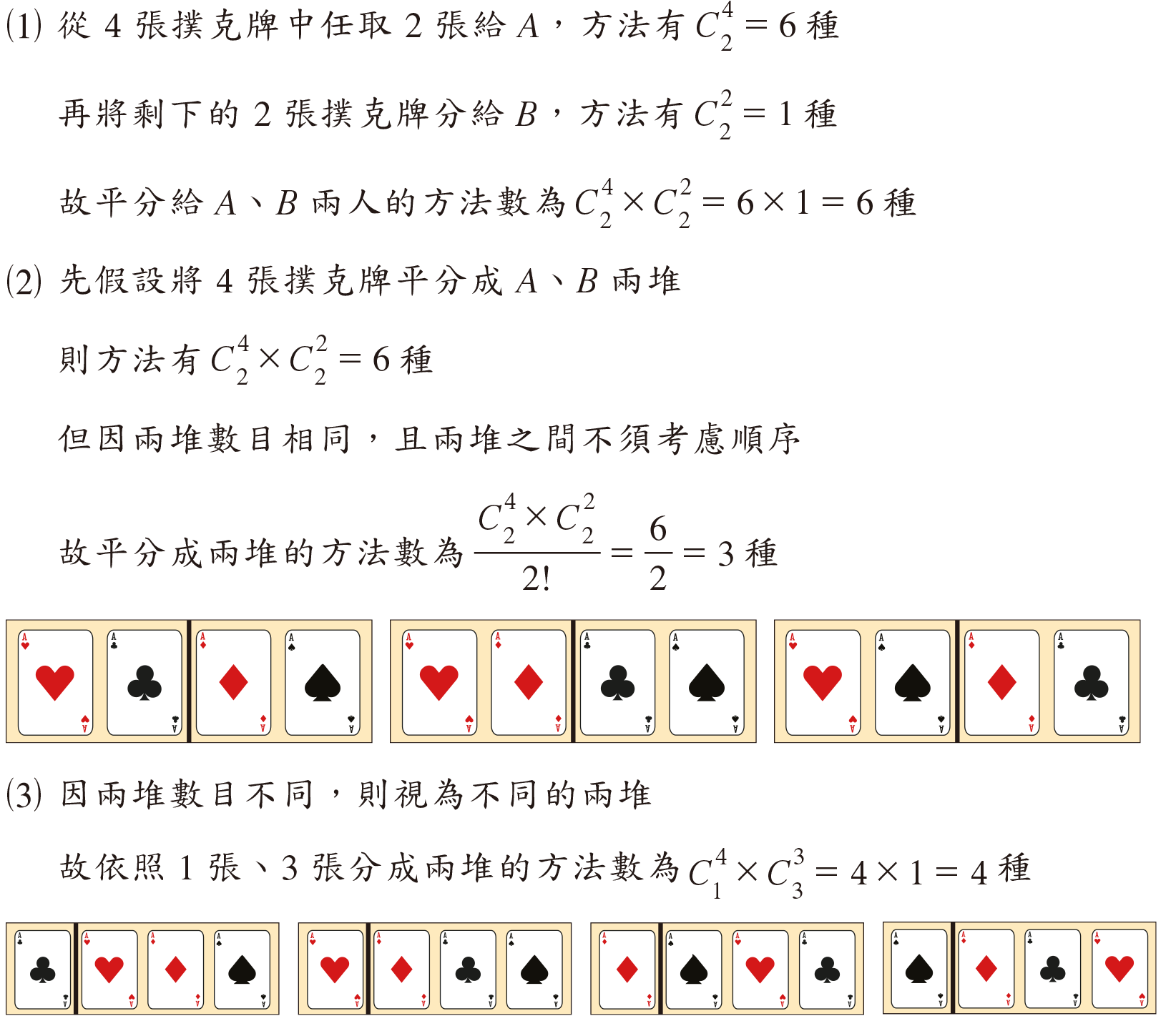 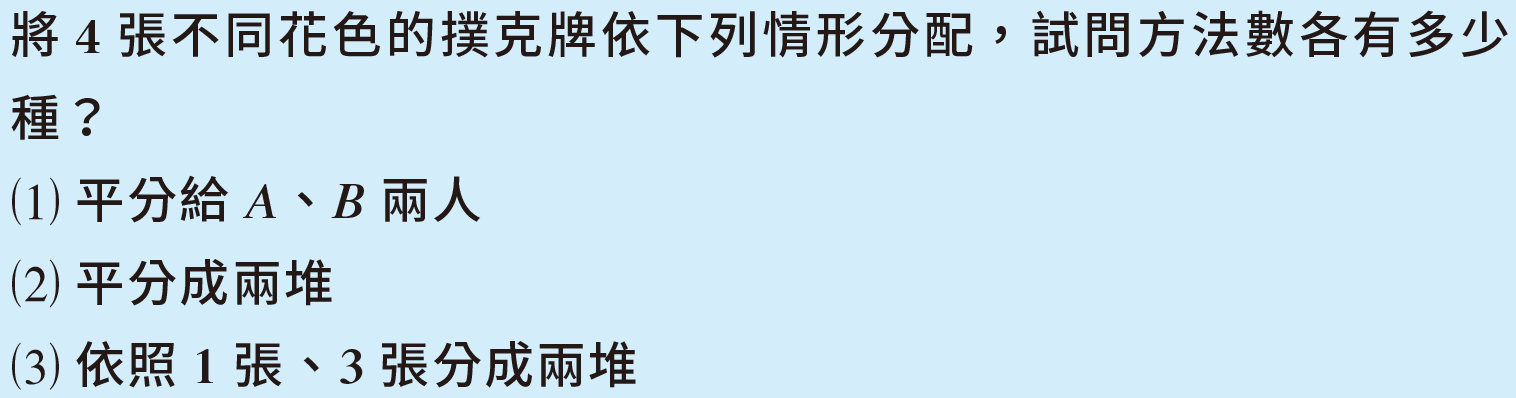 7
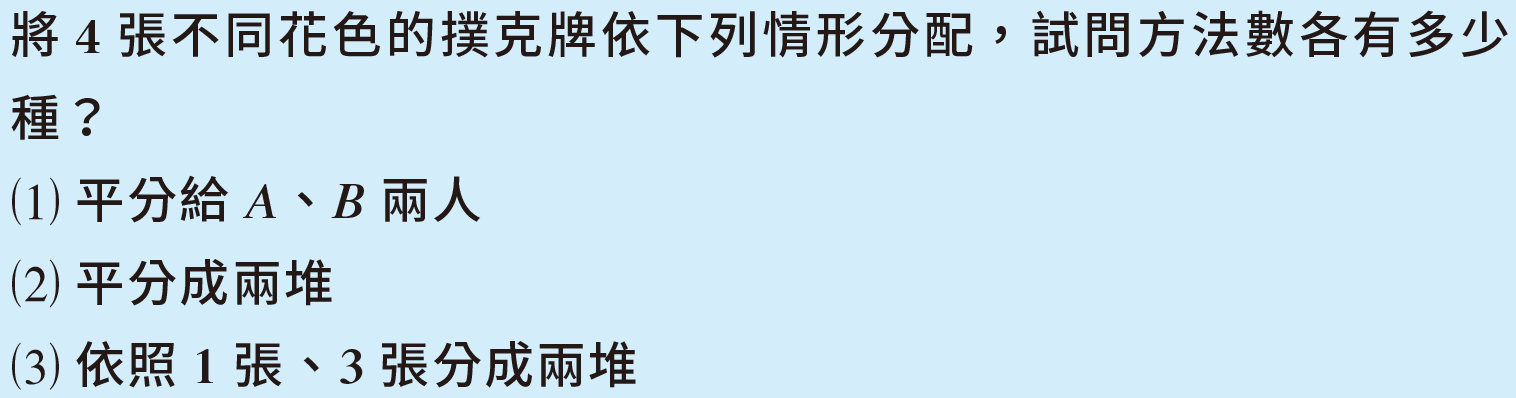 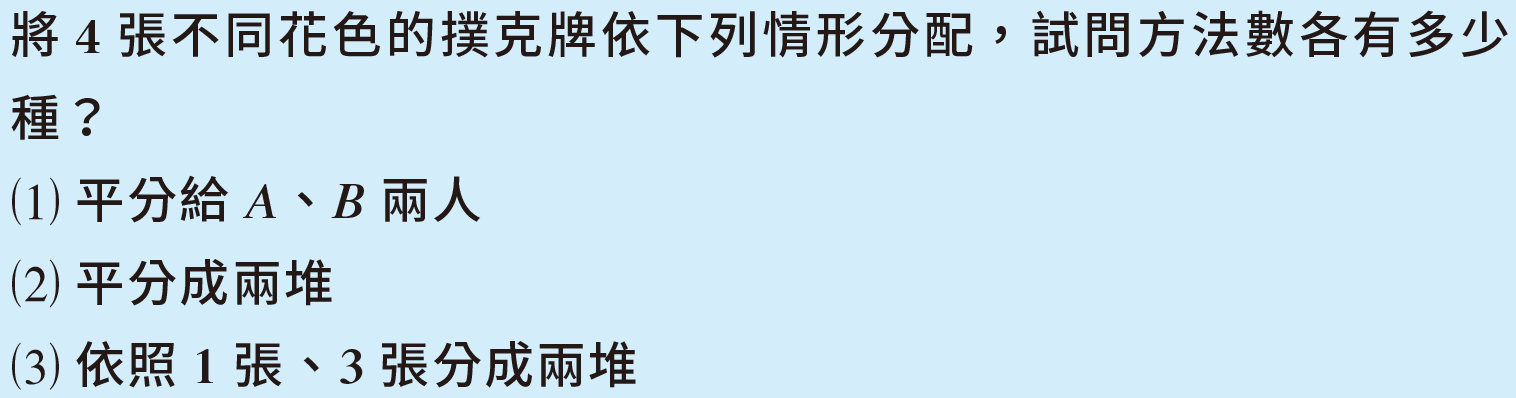 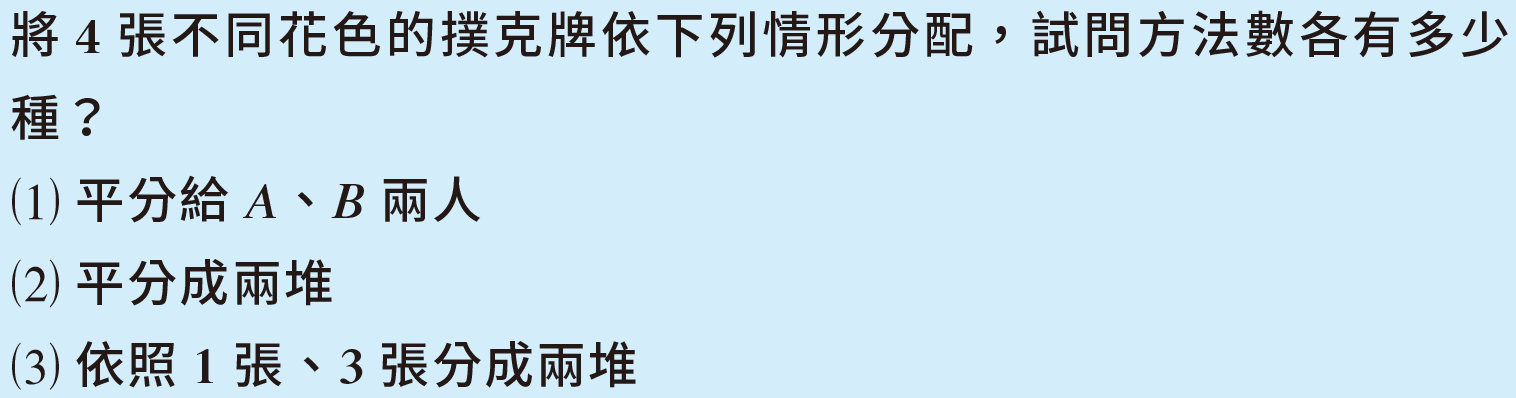 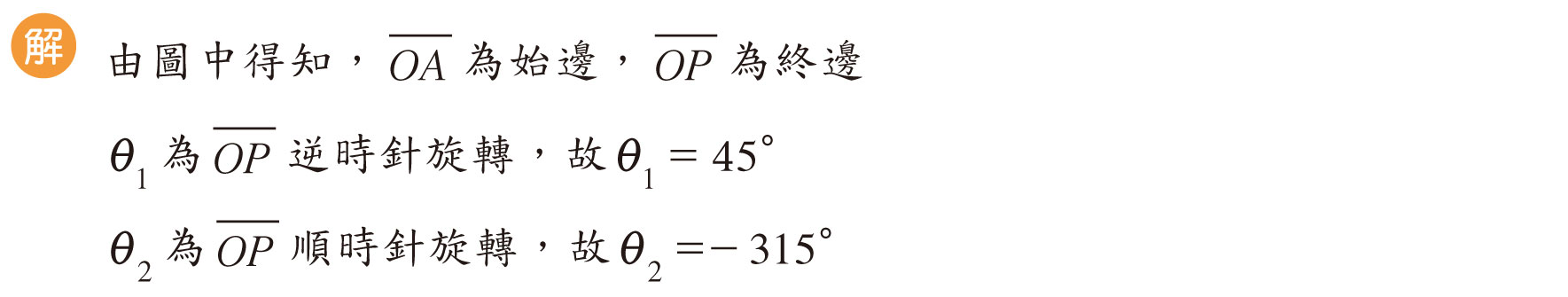 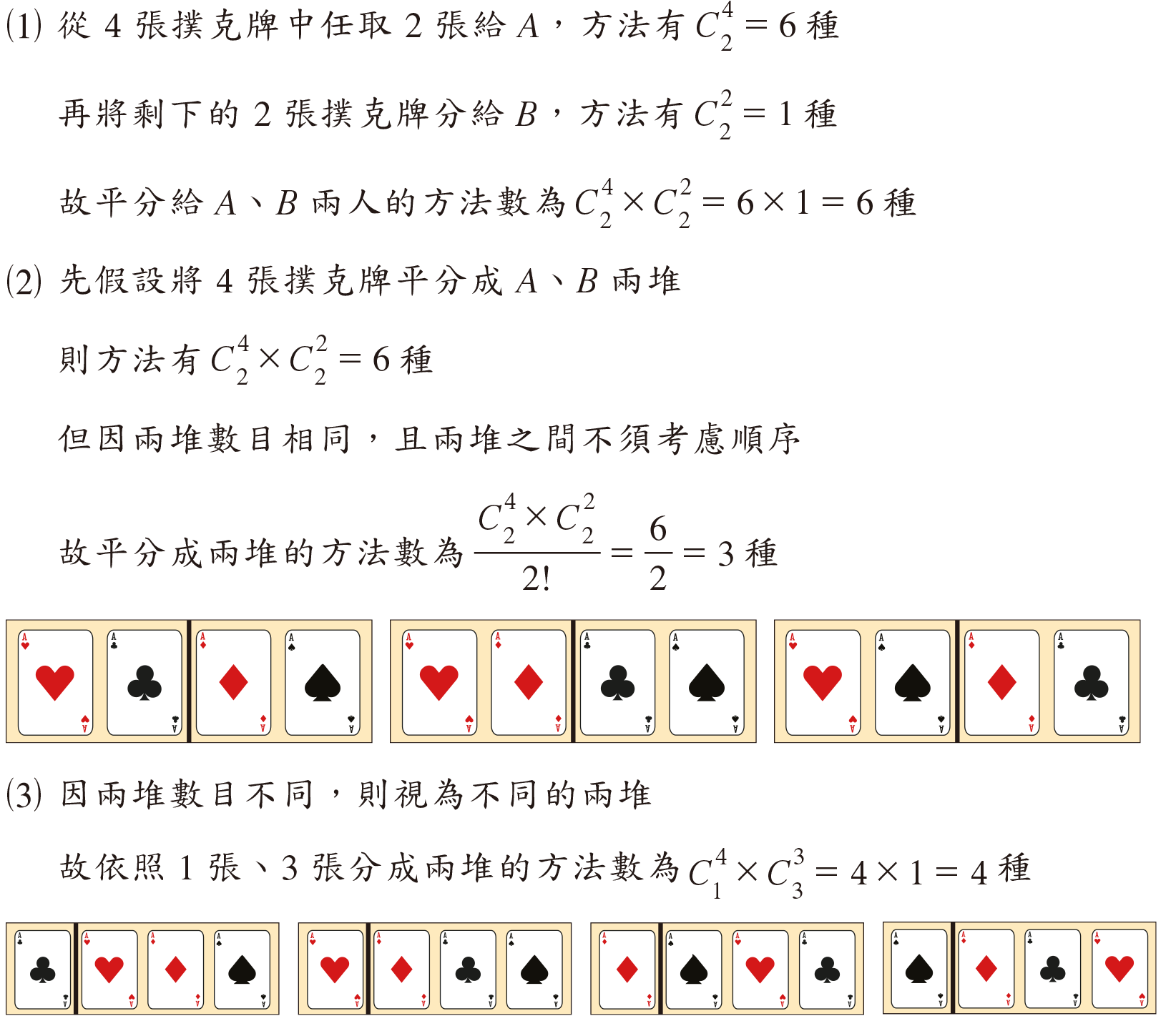 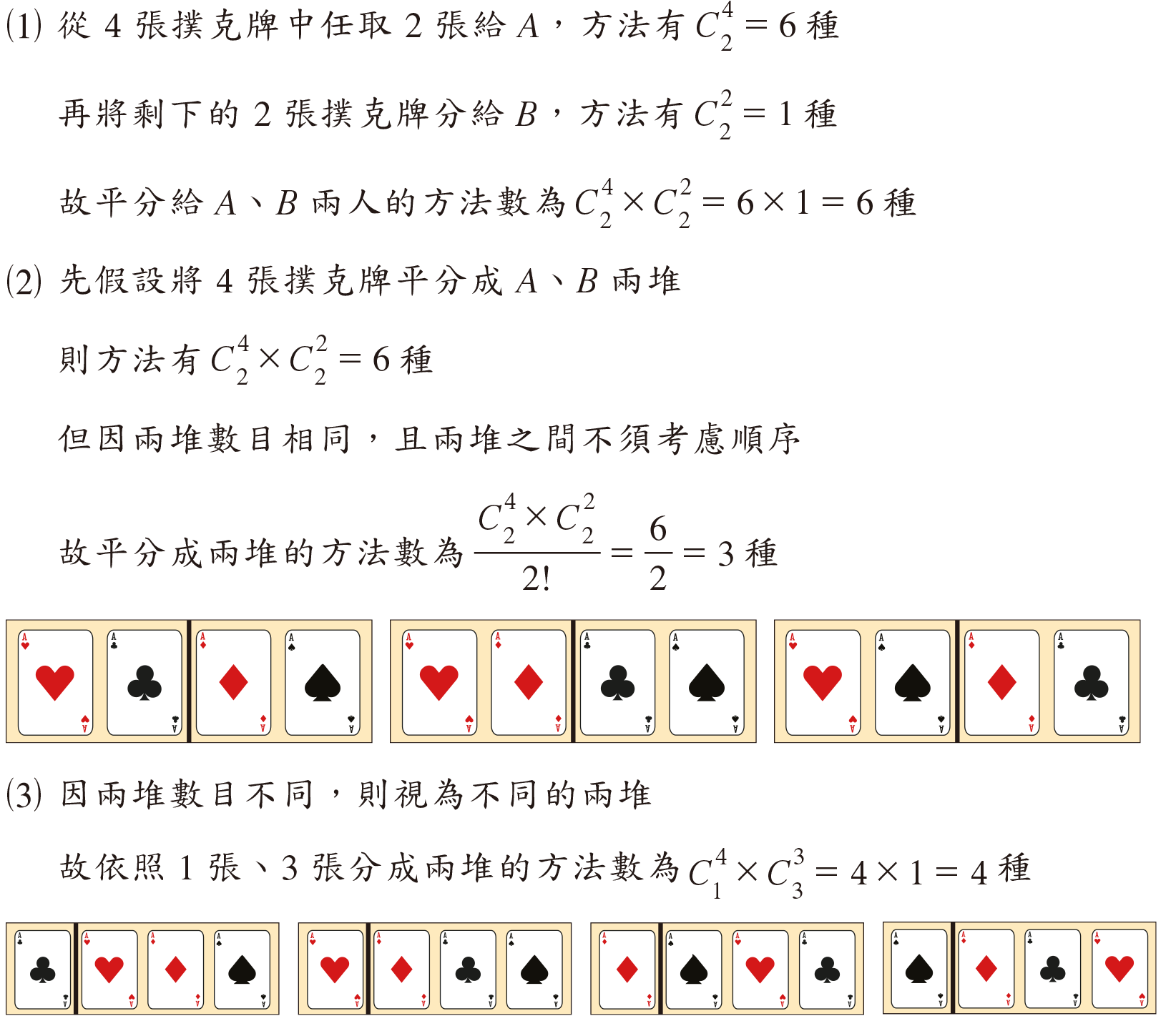 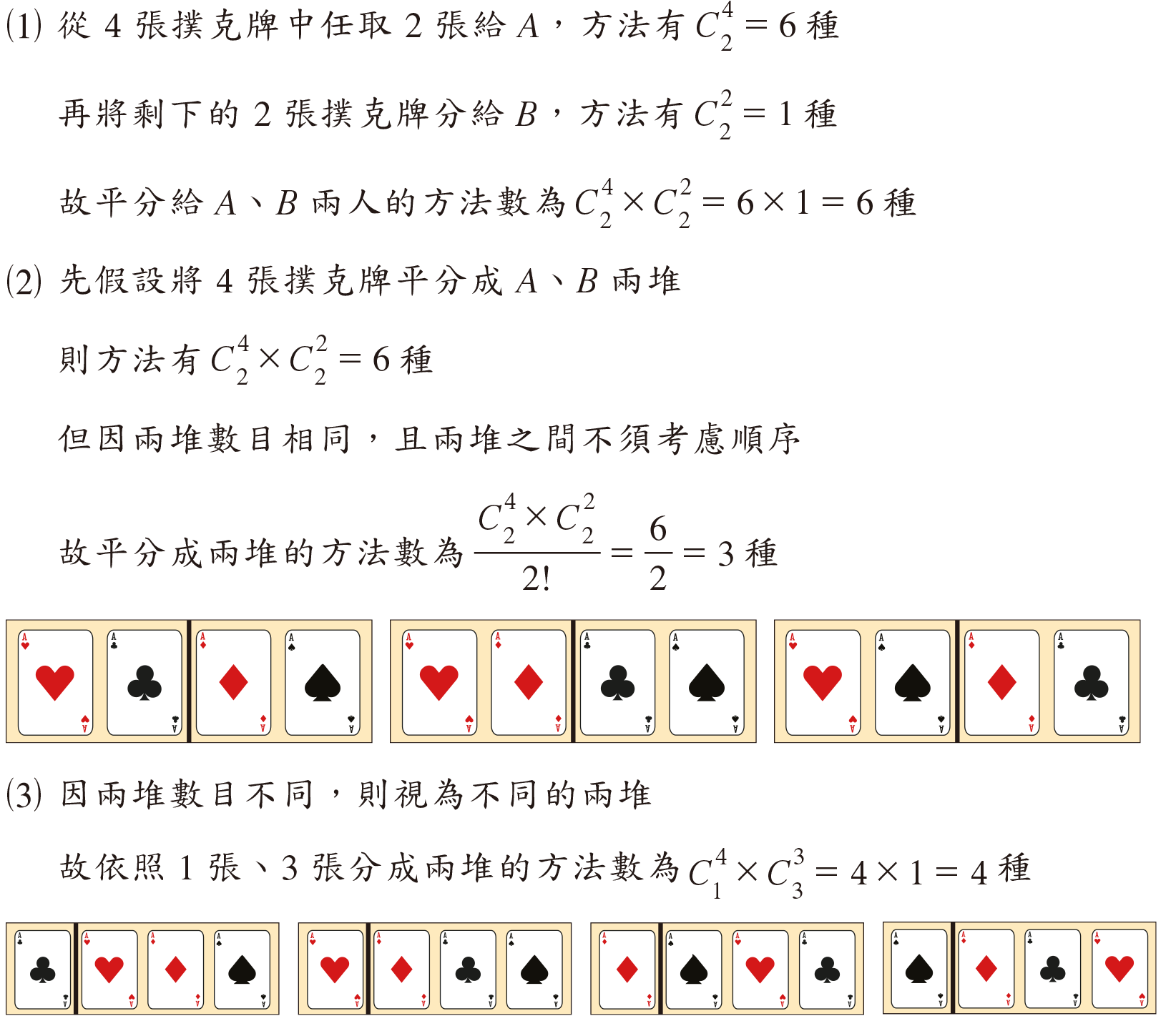 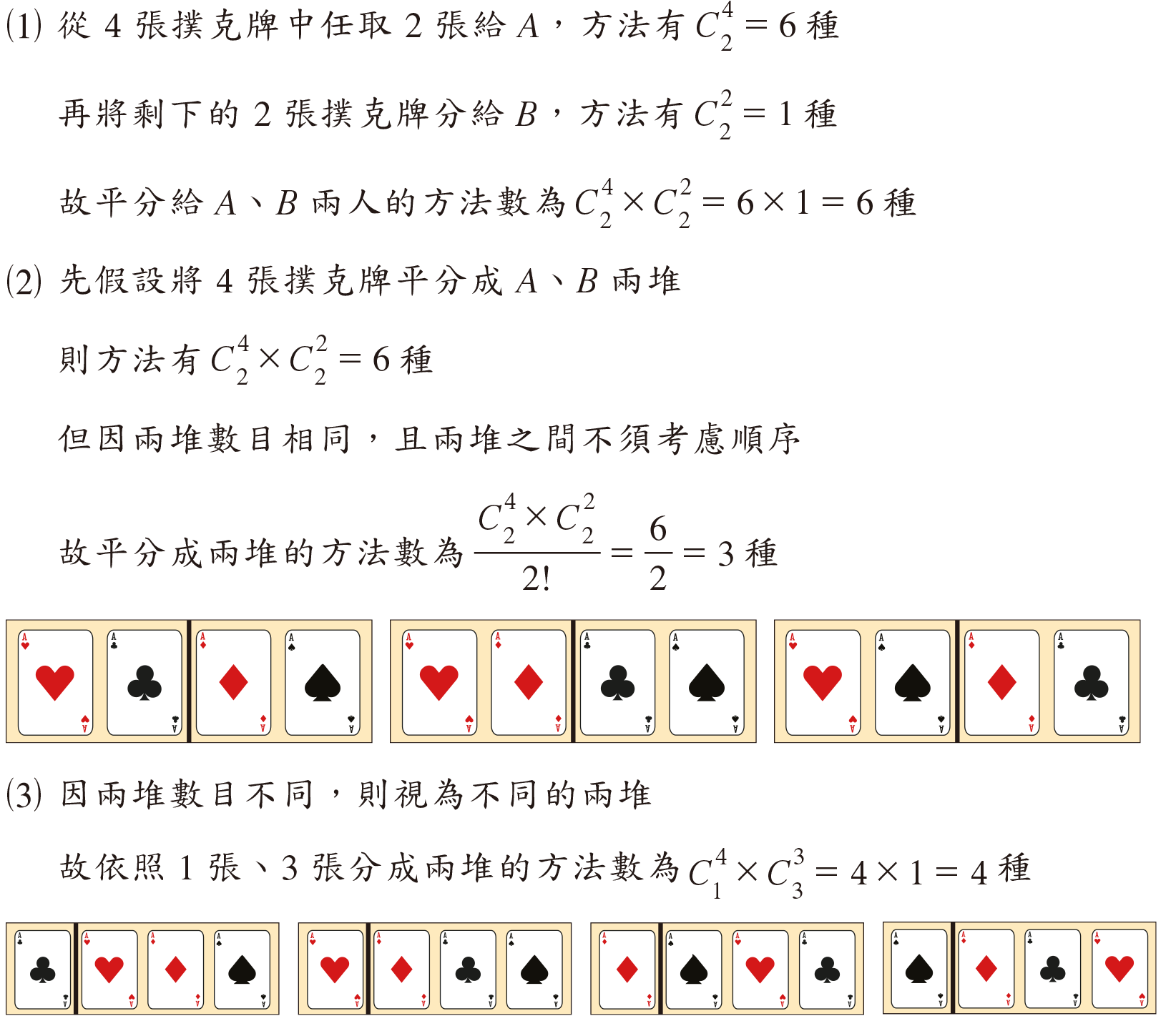 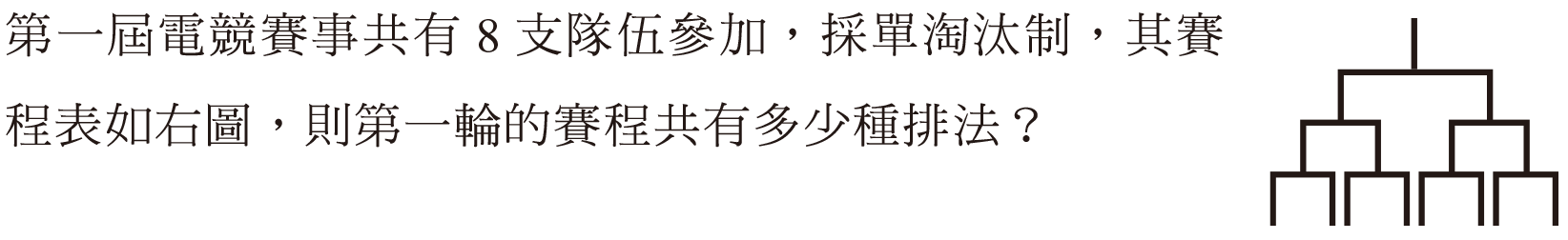 7
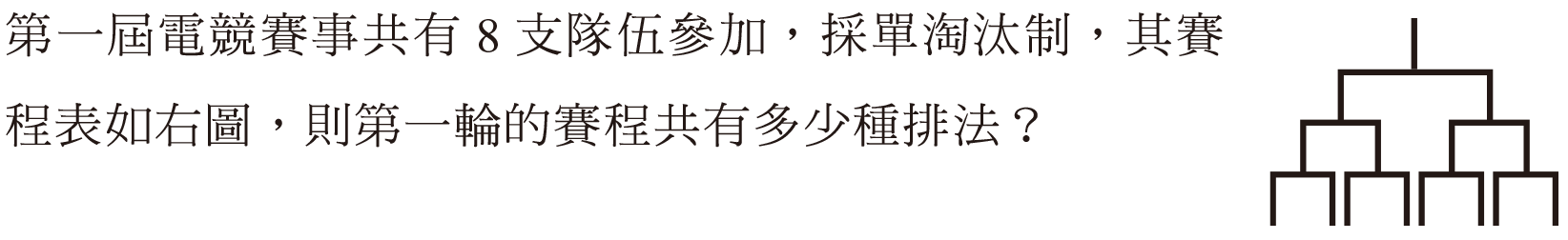 7
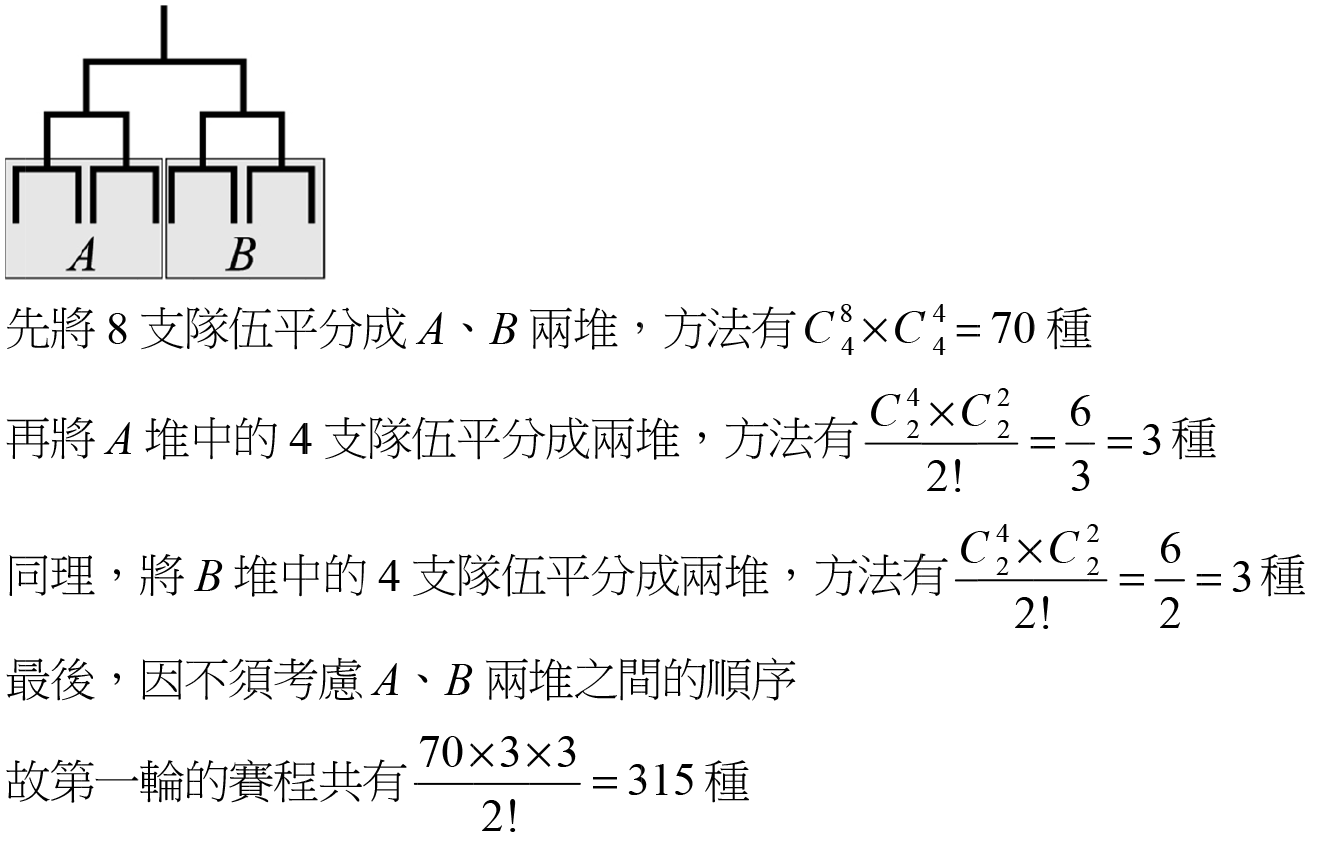 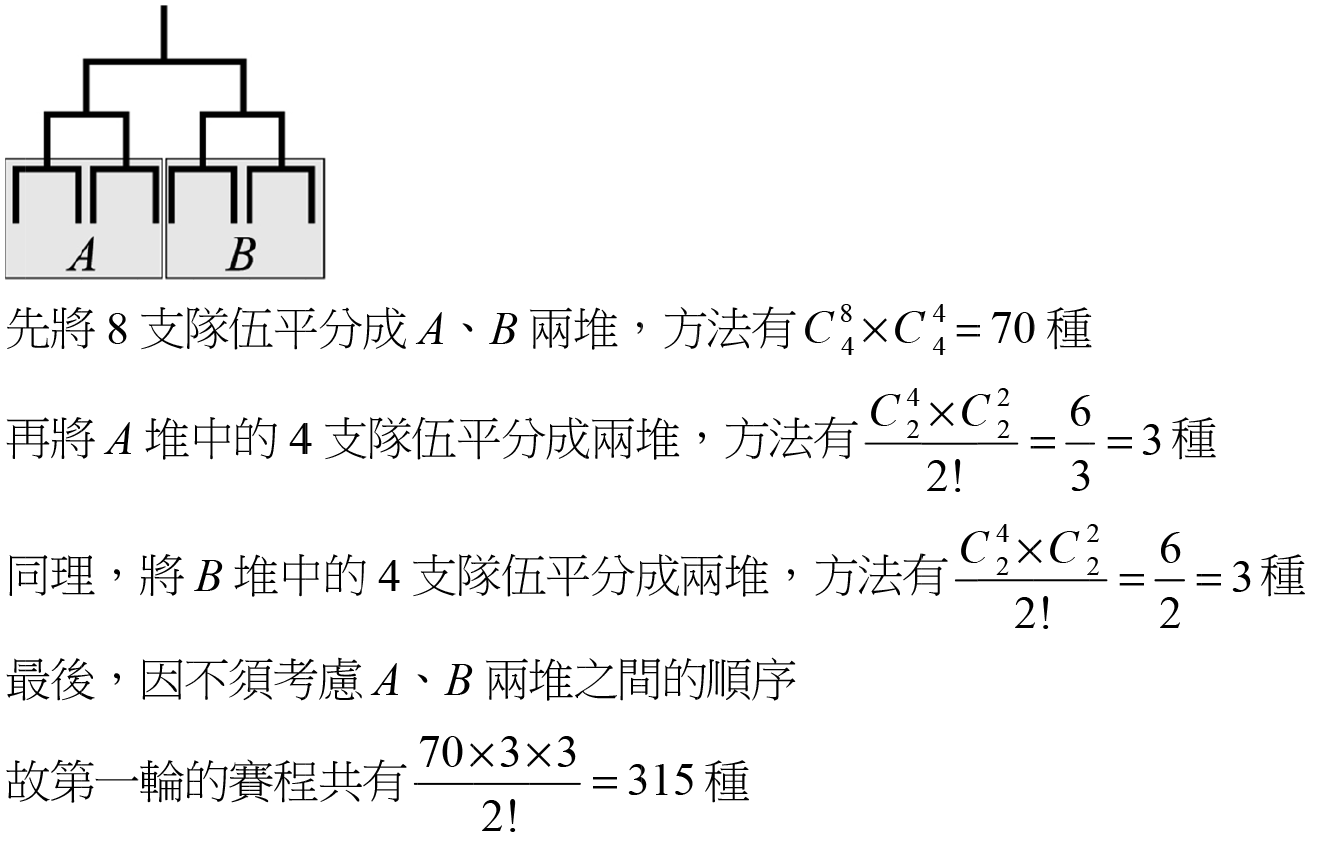 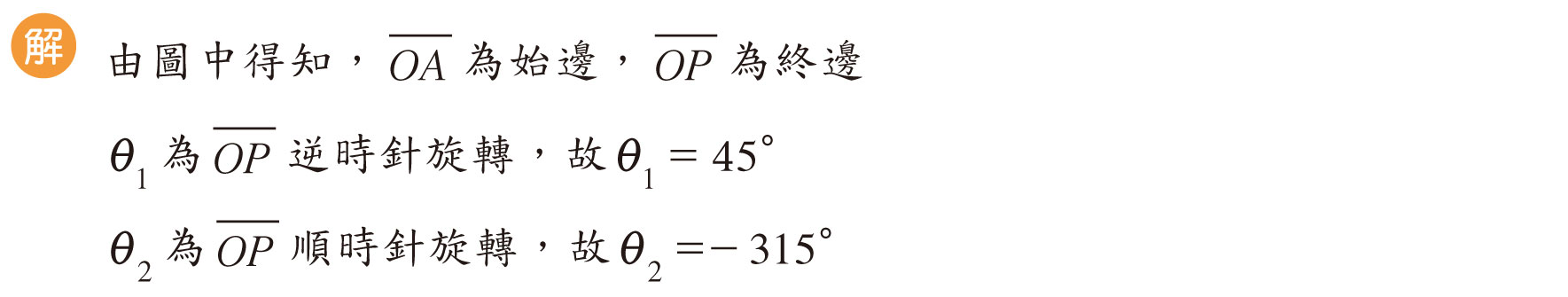 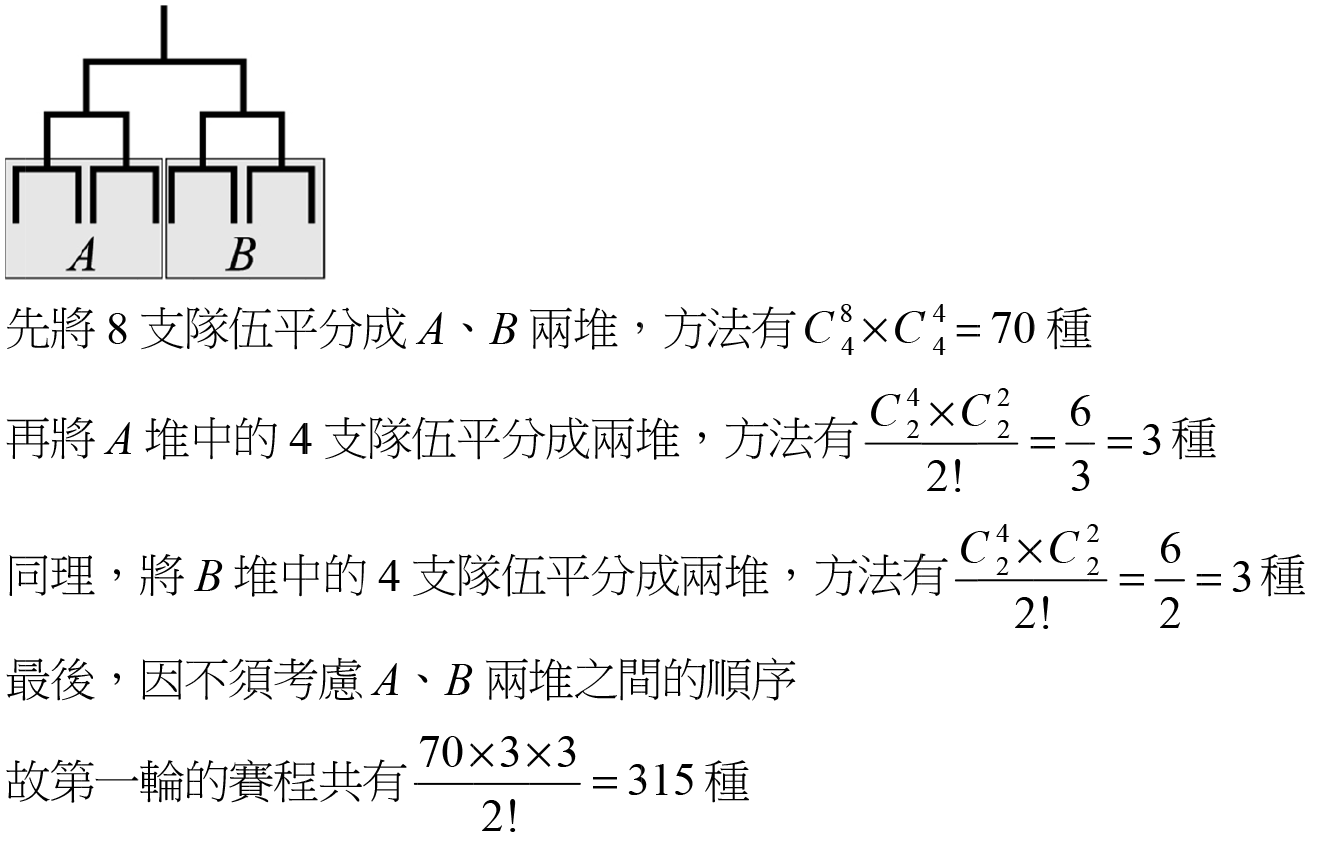 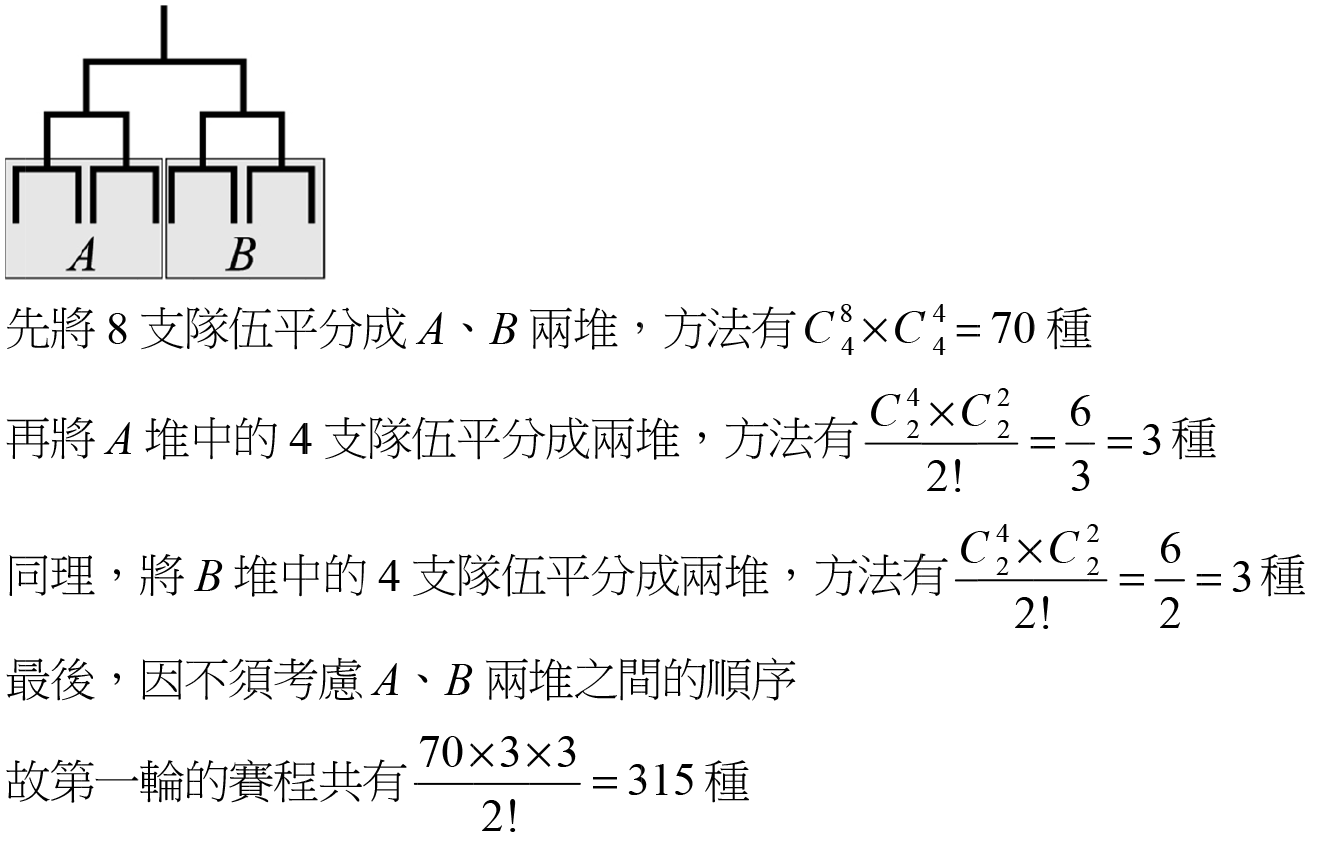 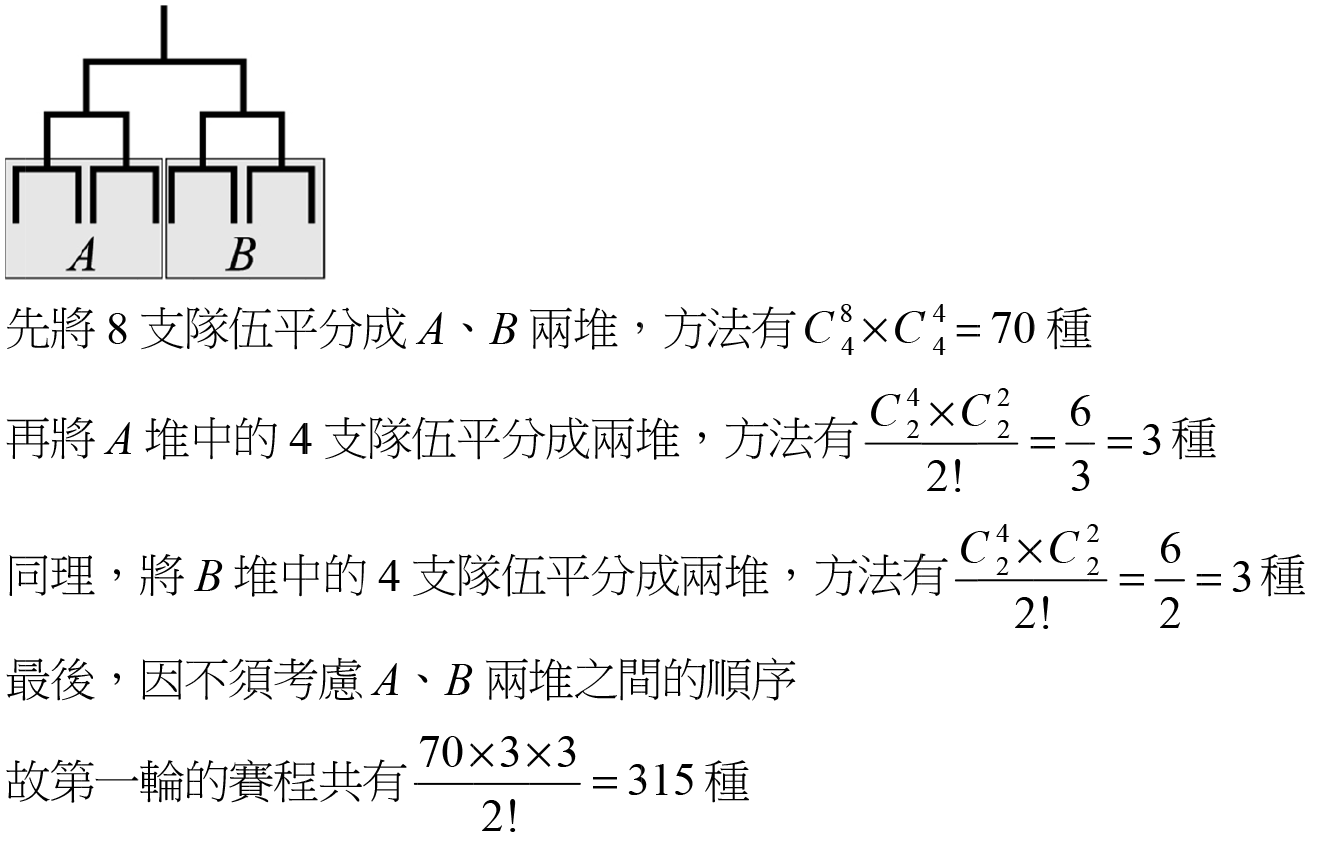 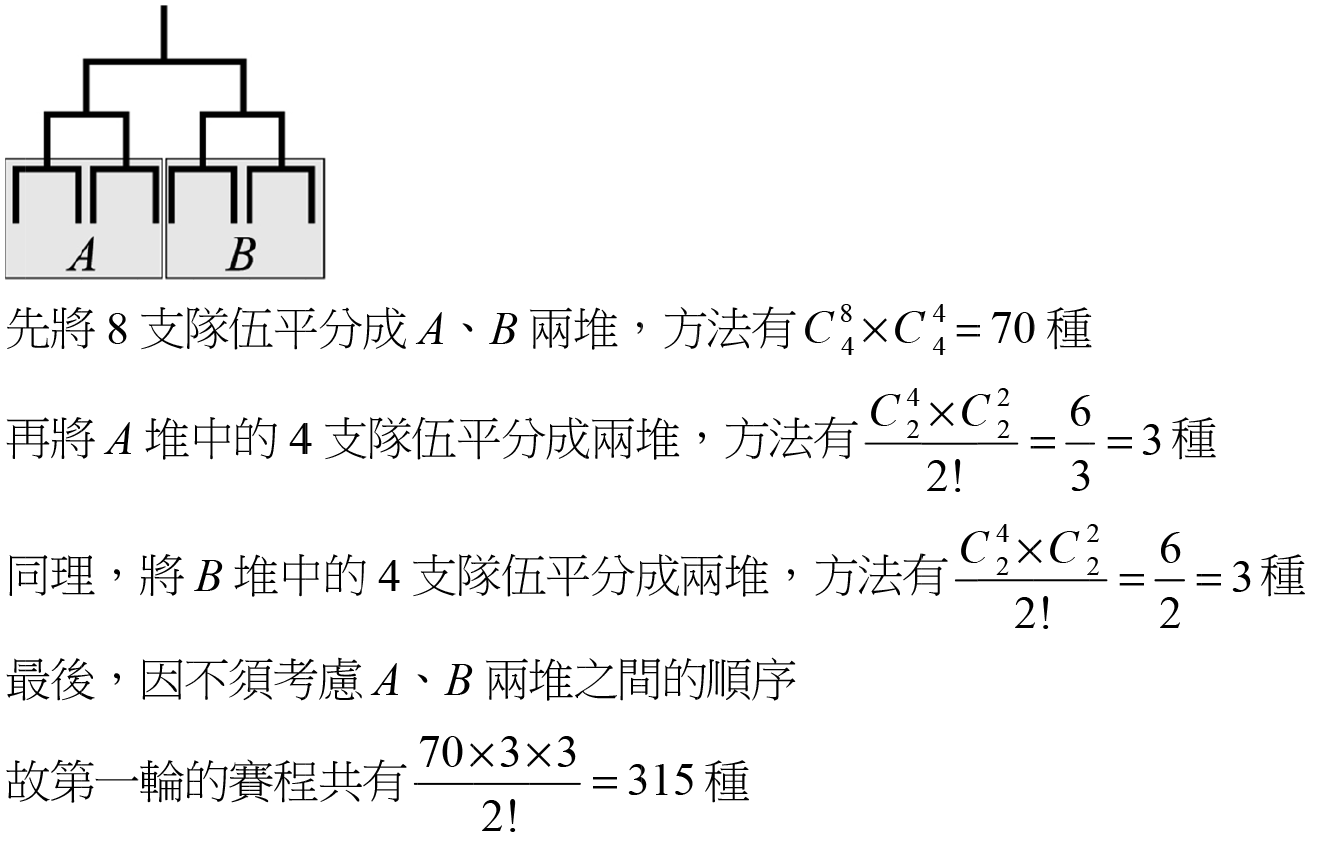 分堆，分配問題
9
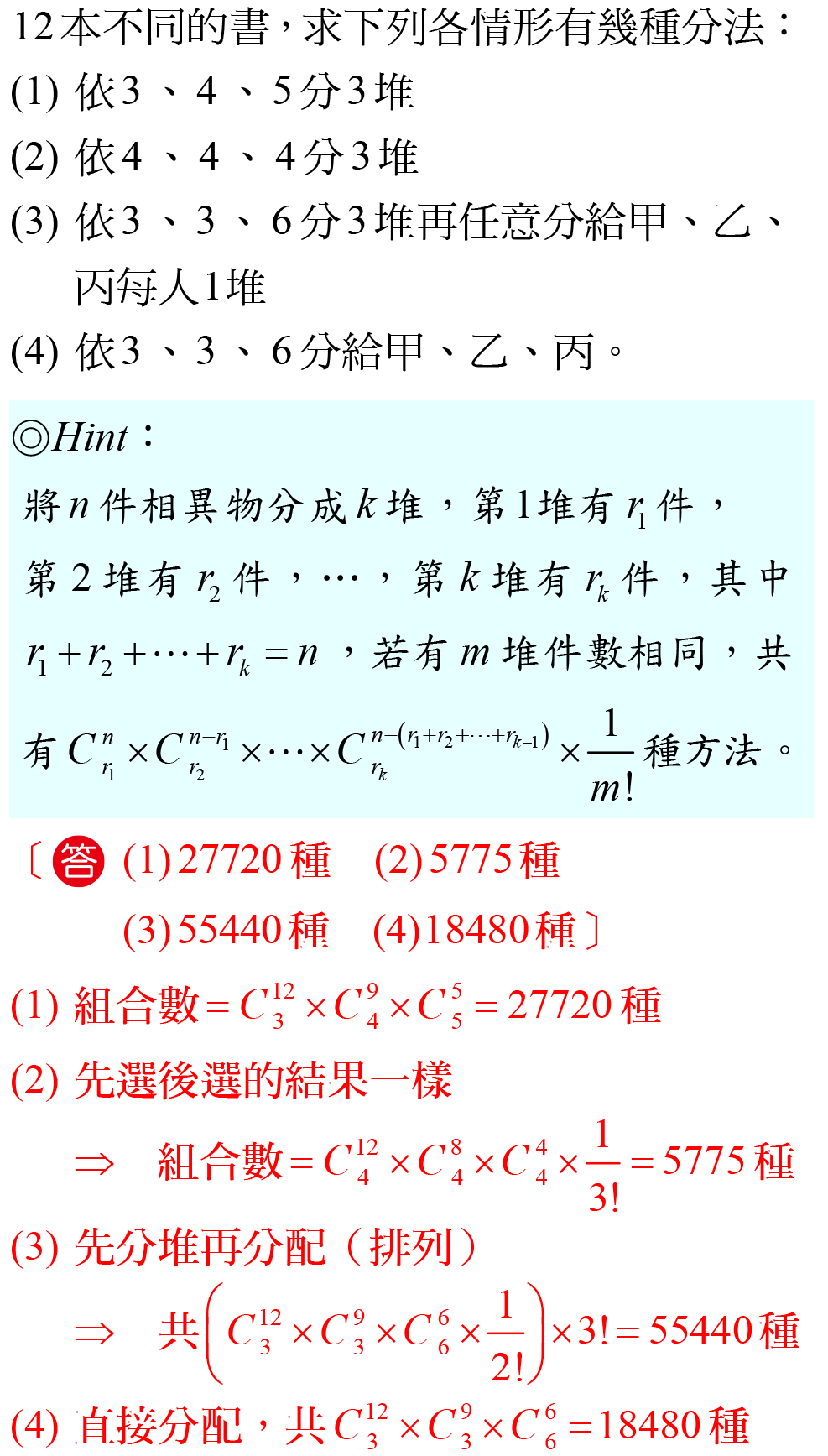 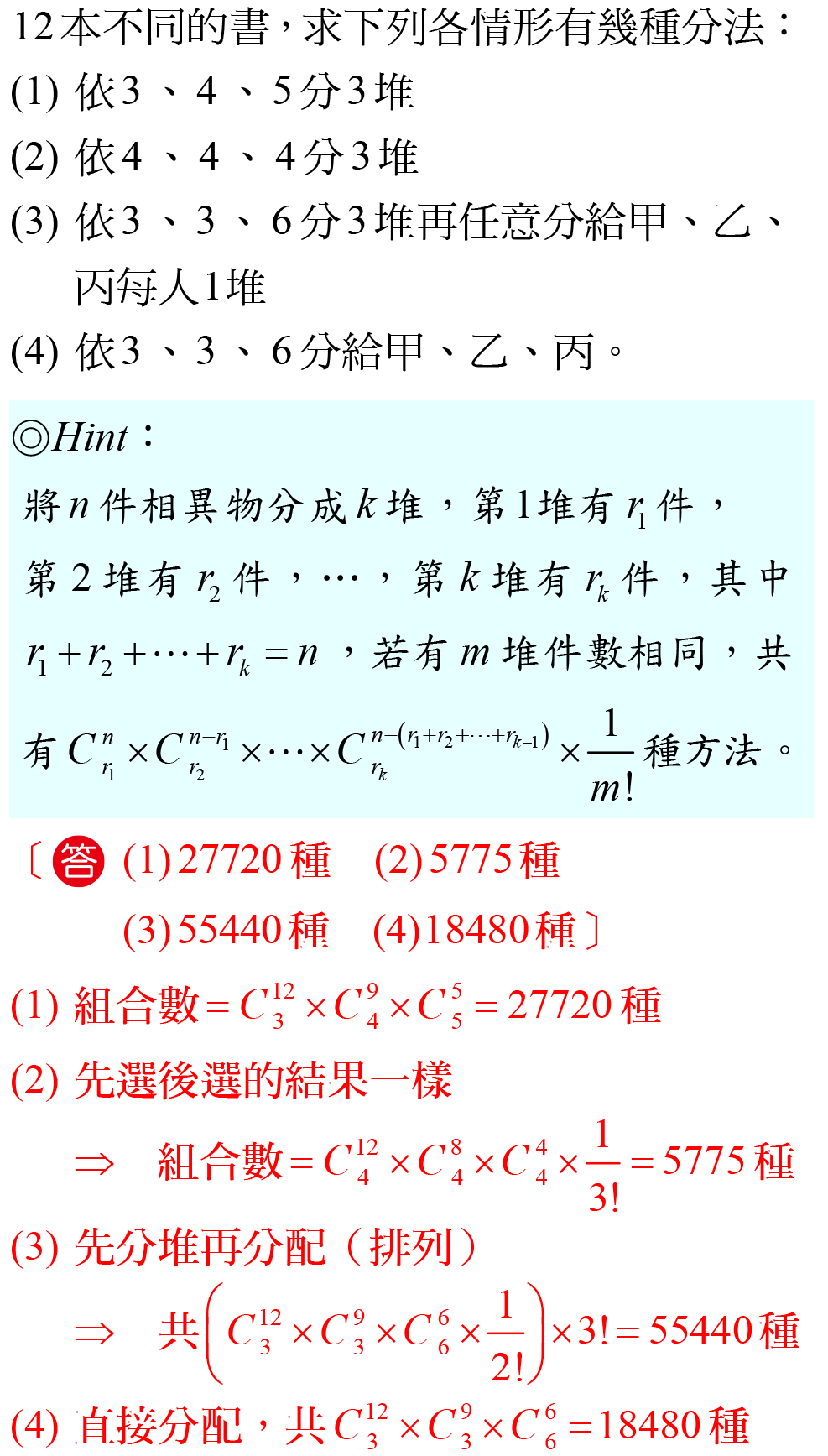 分堆，分配問題
9
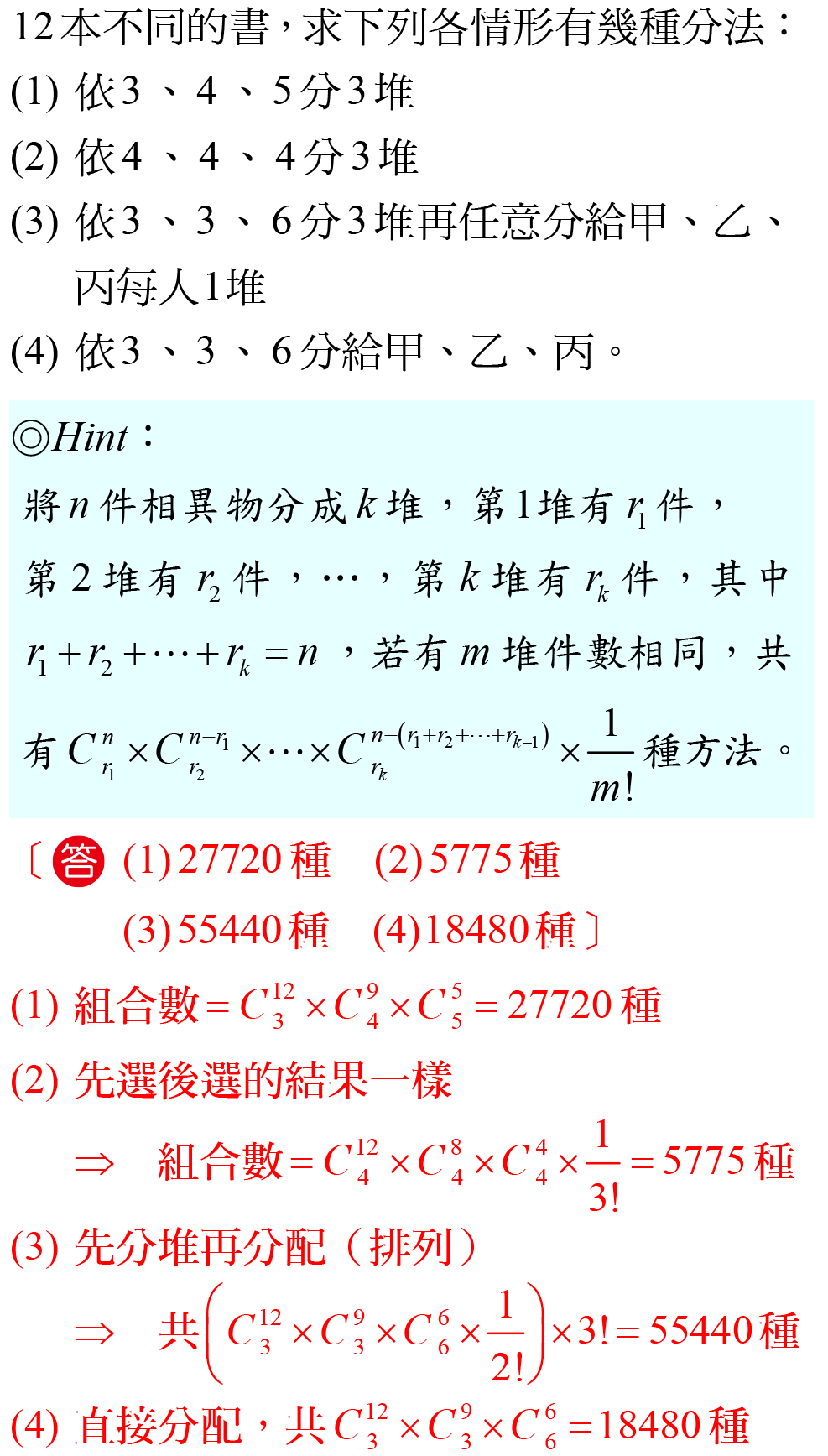 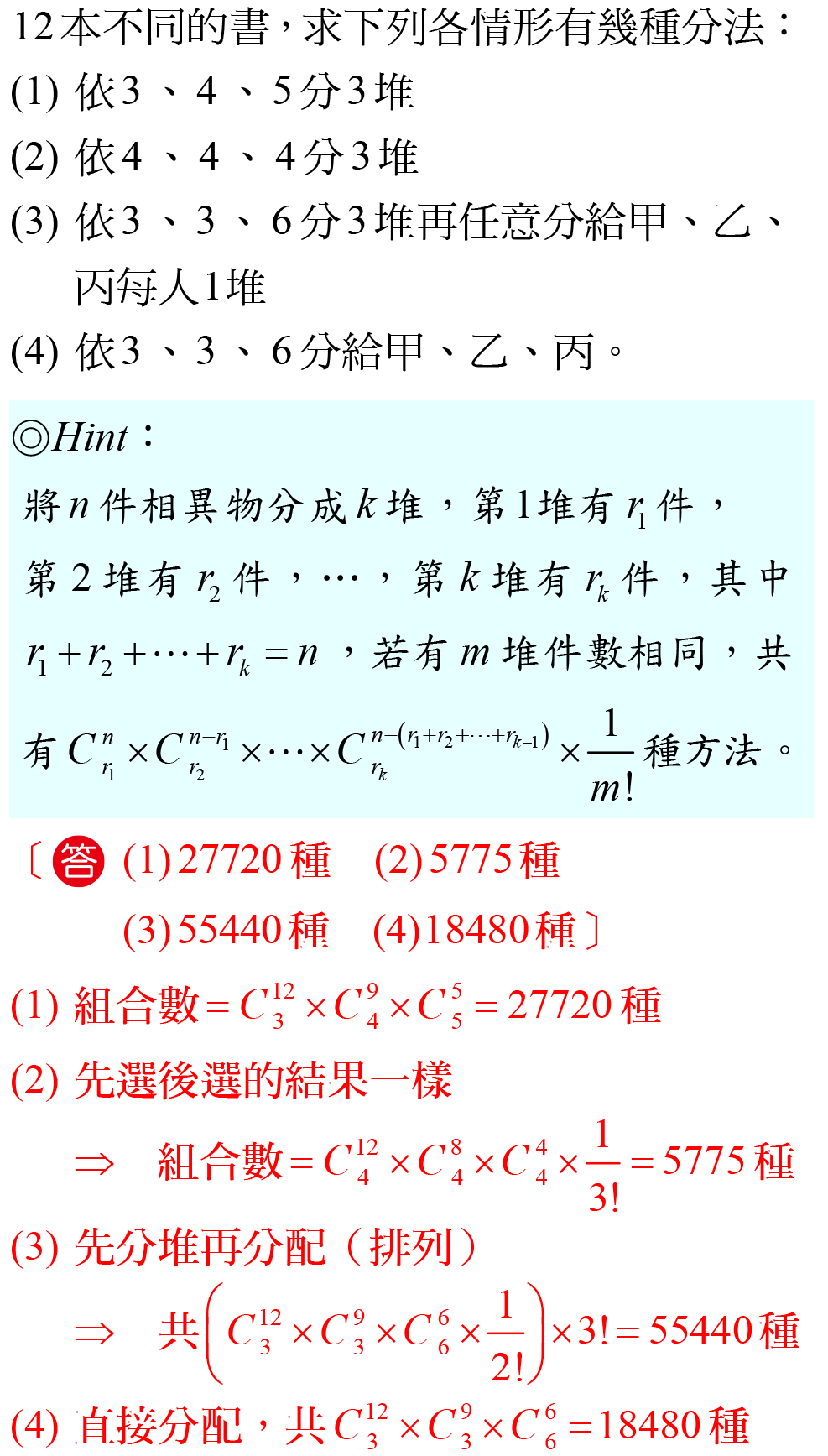 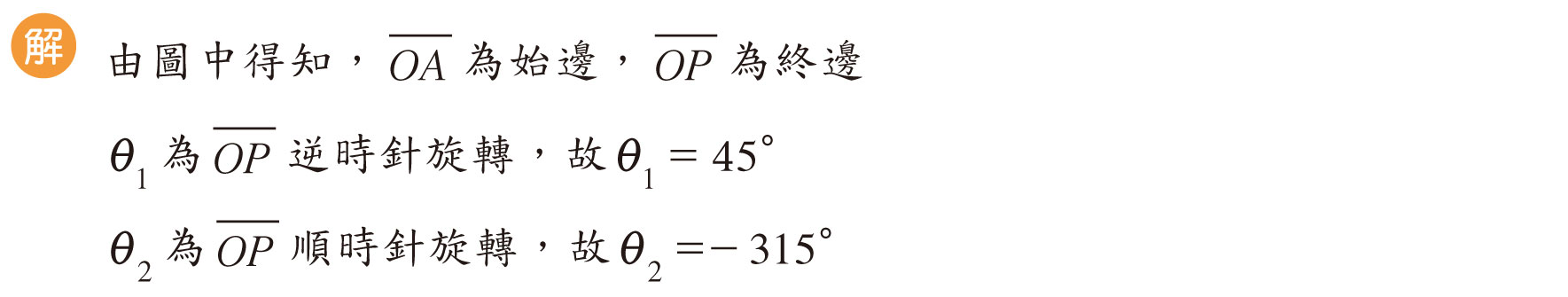 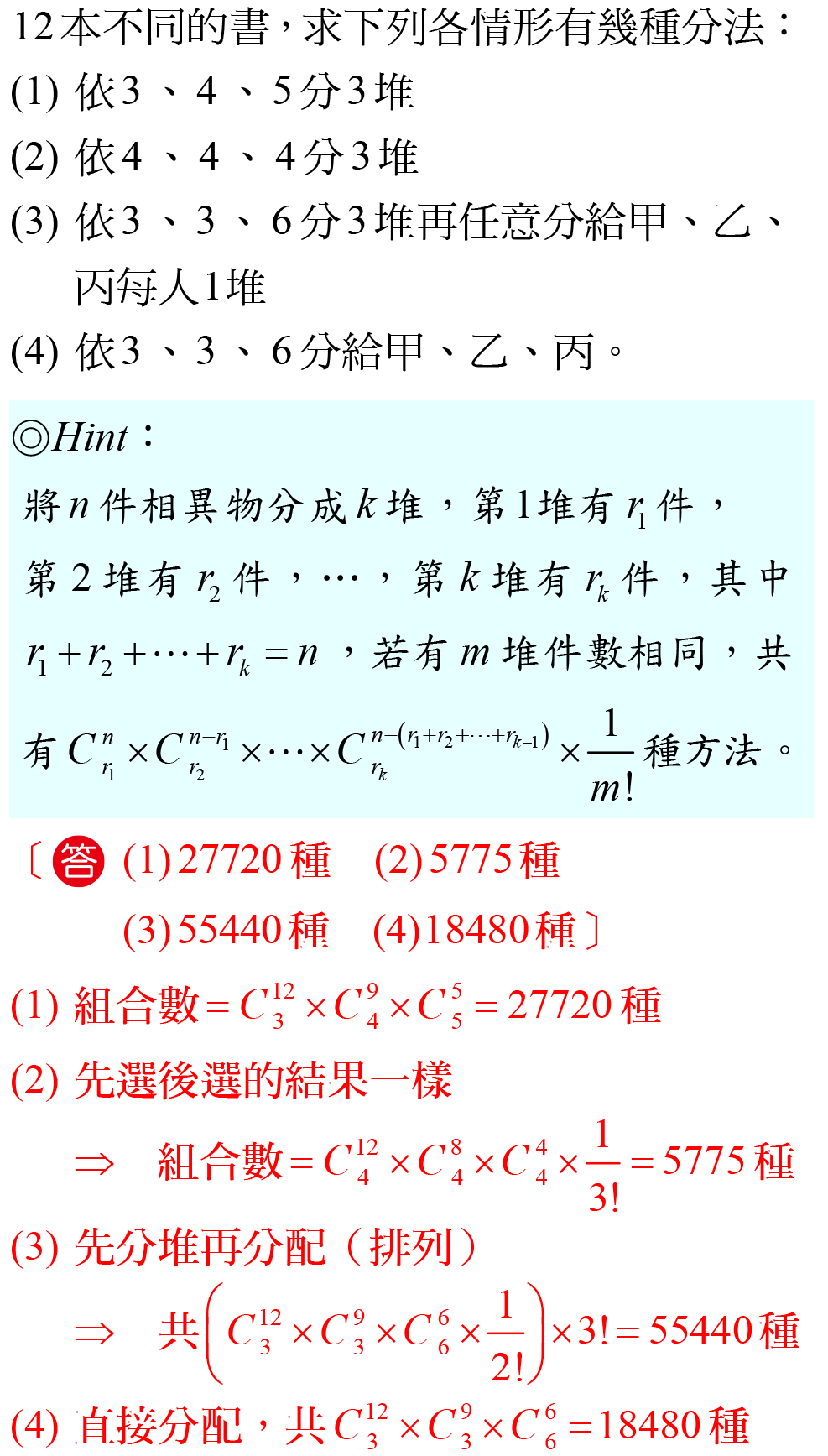 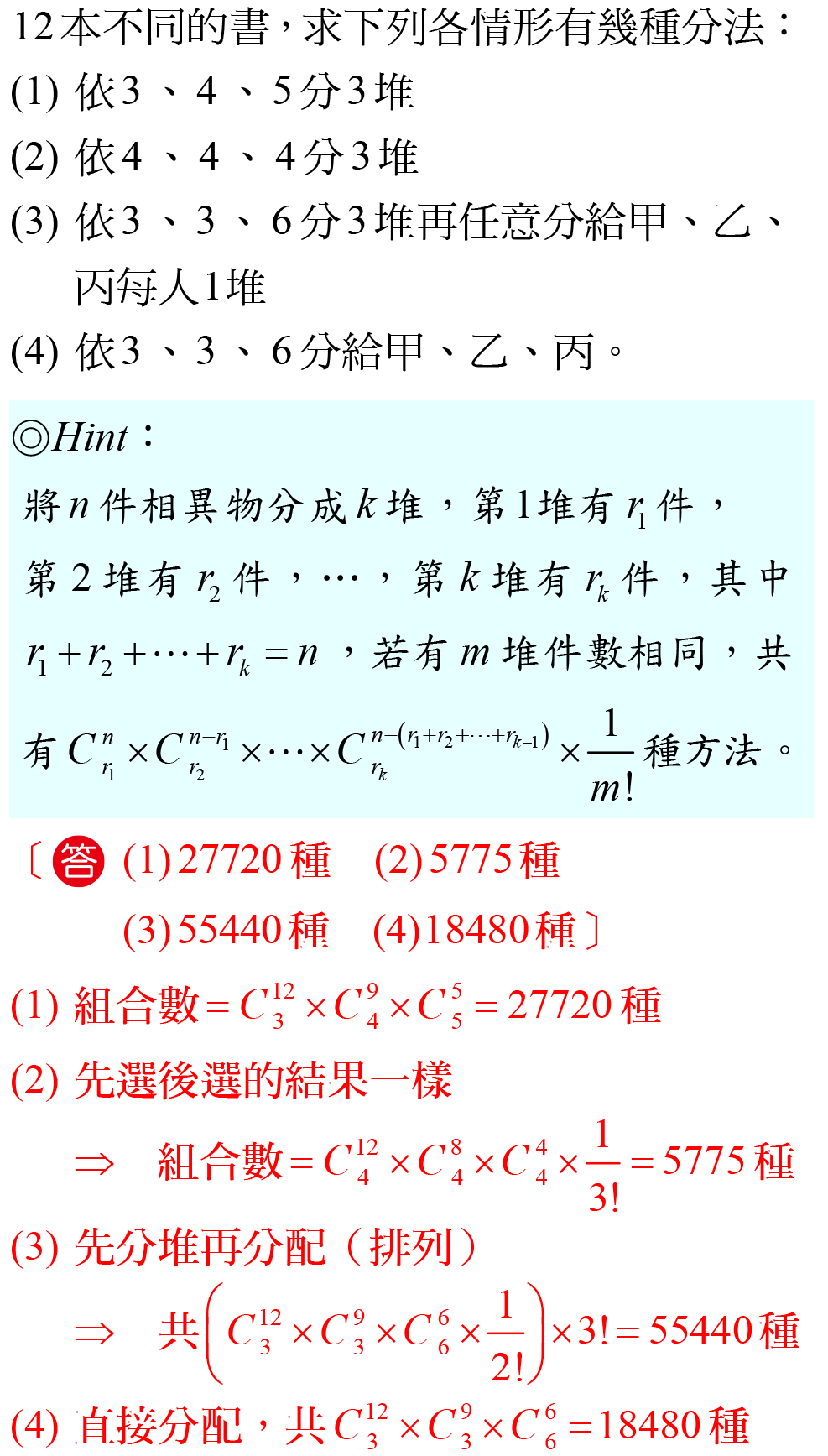 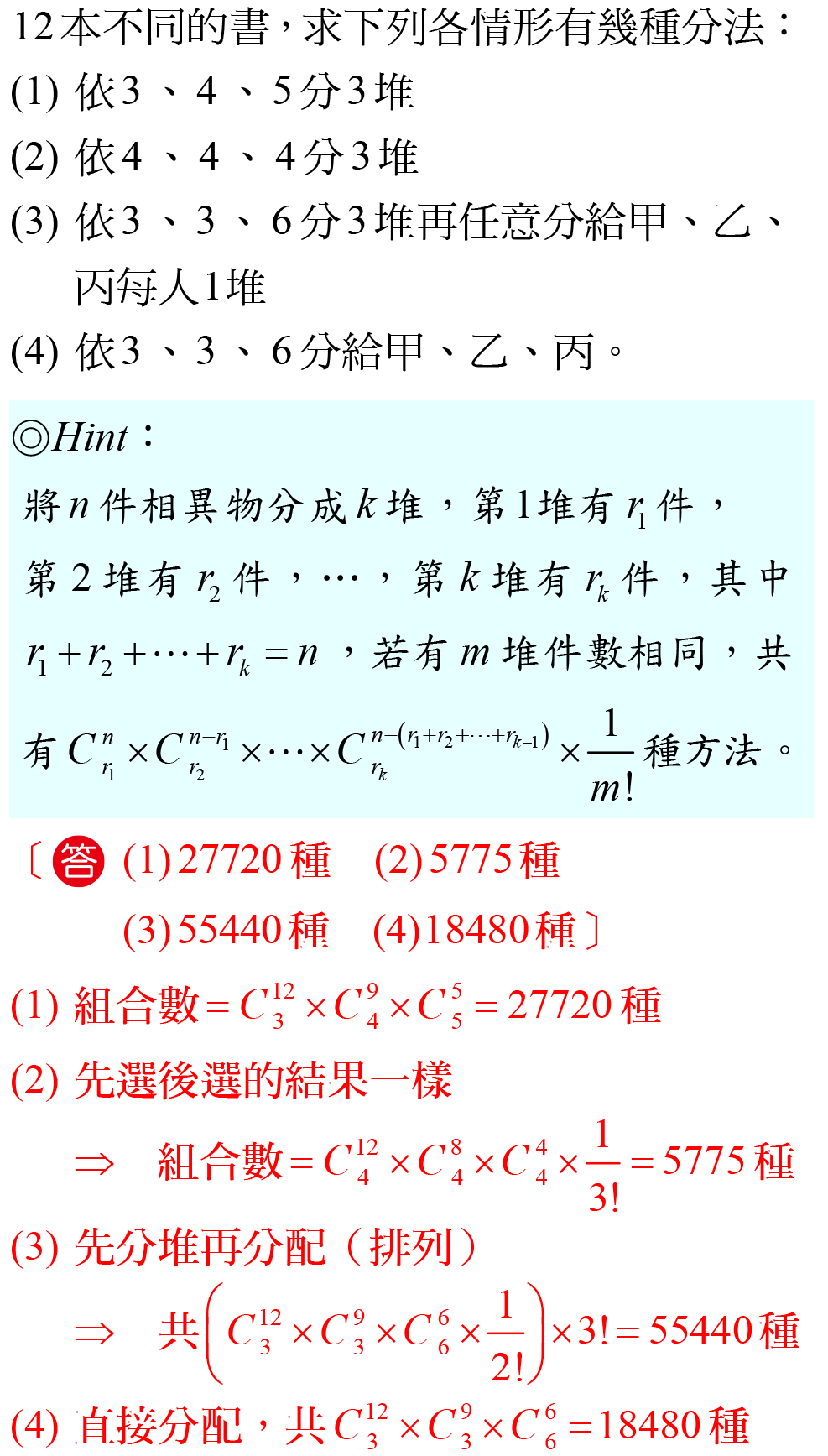 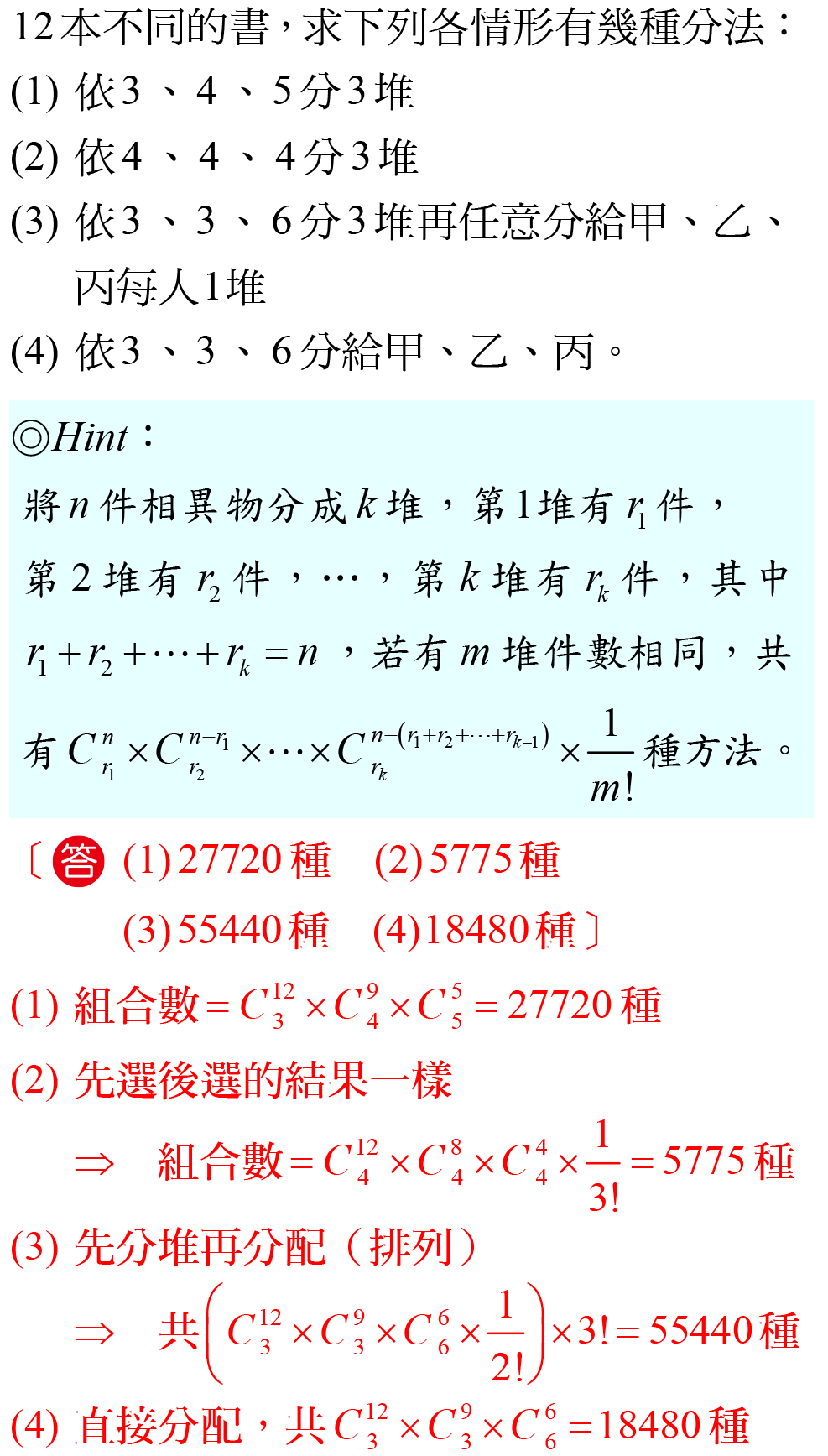 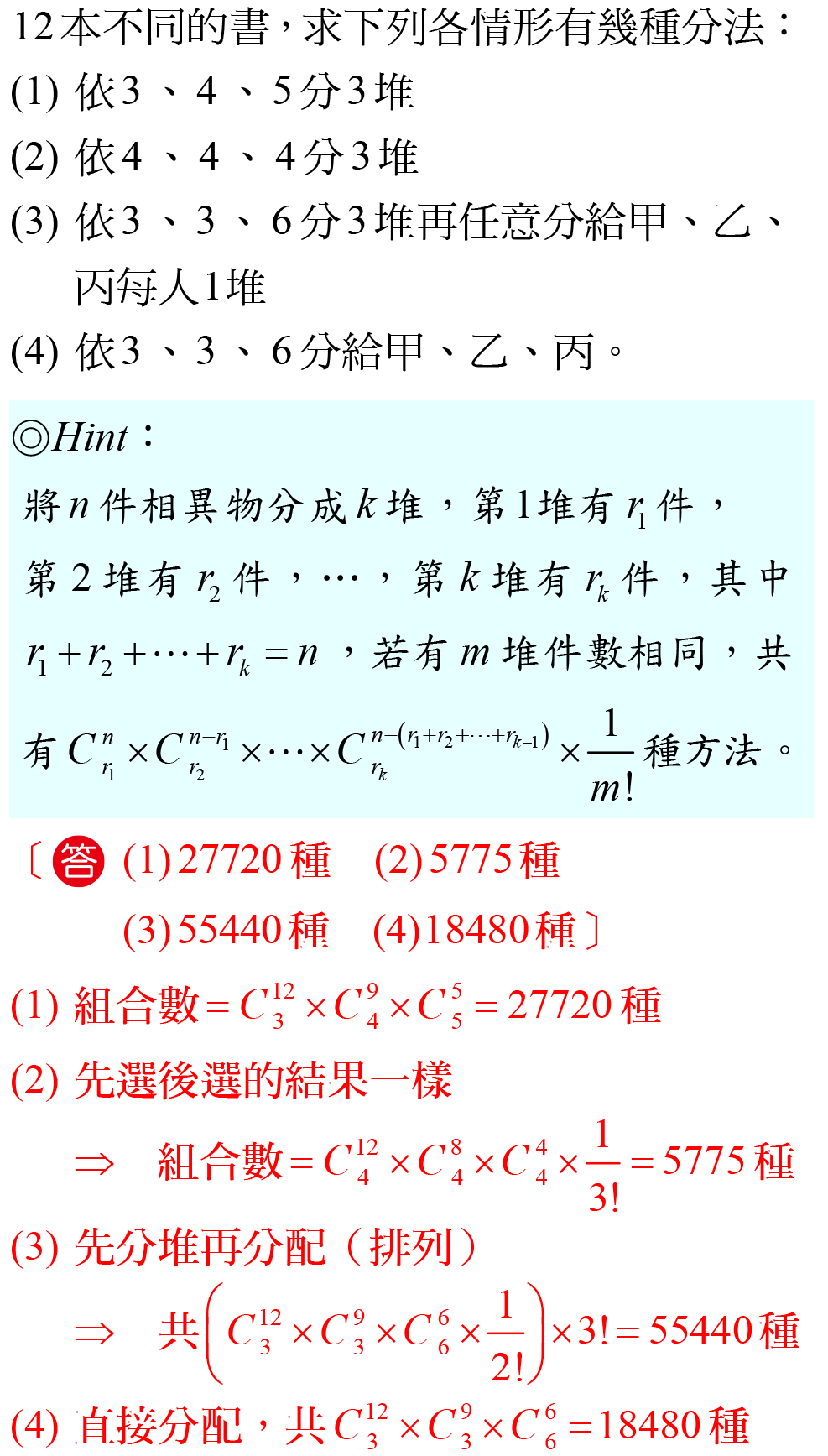 分堆，分配問題
9
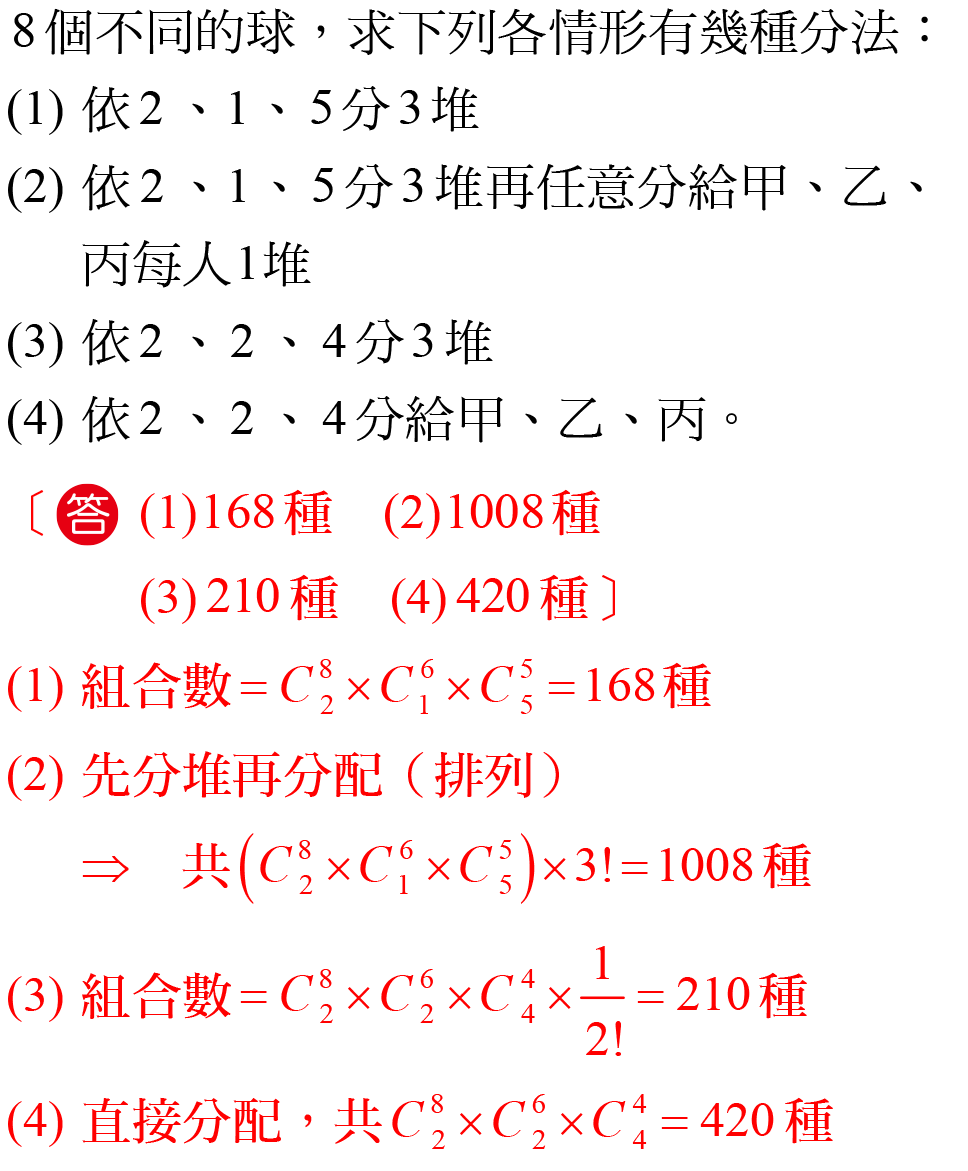 分堆，分配問題
9
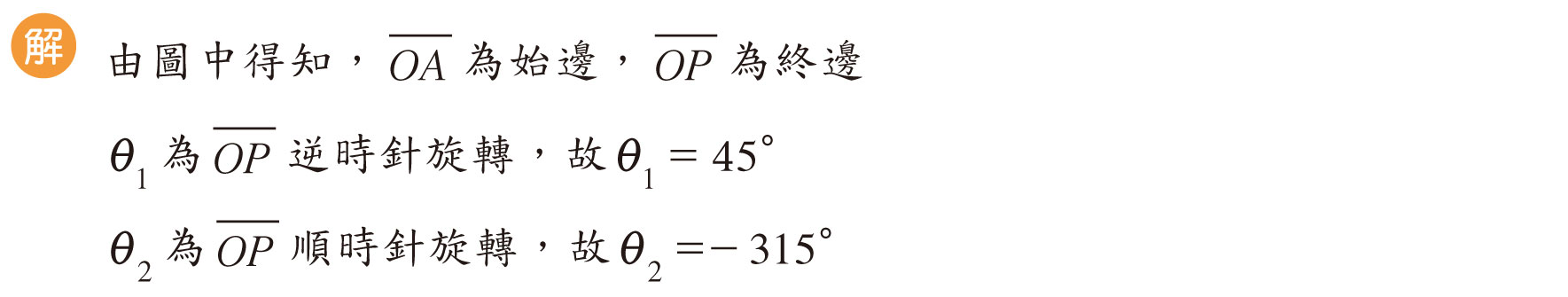 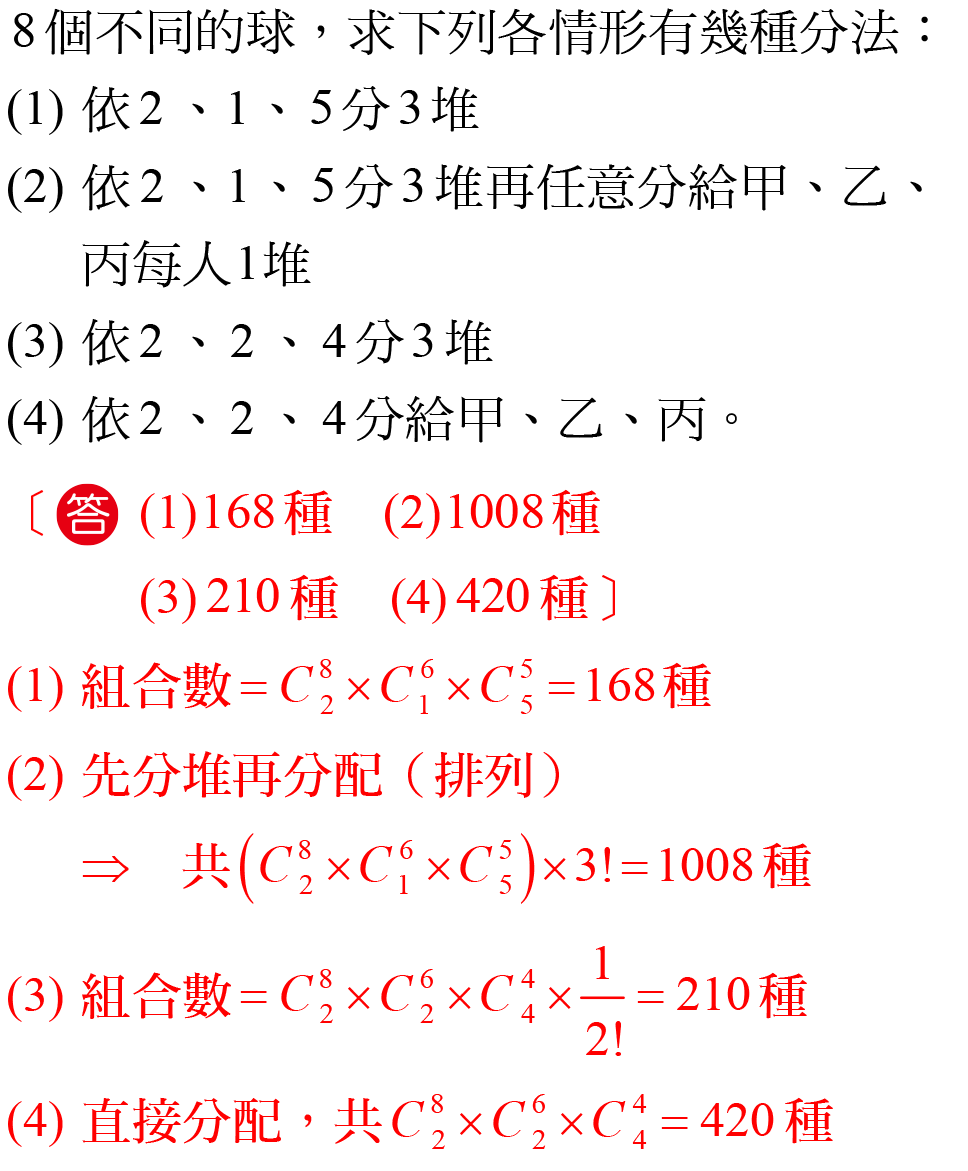 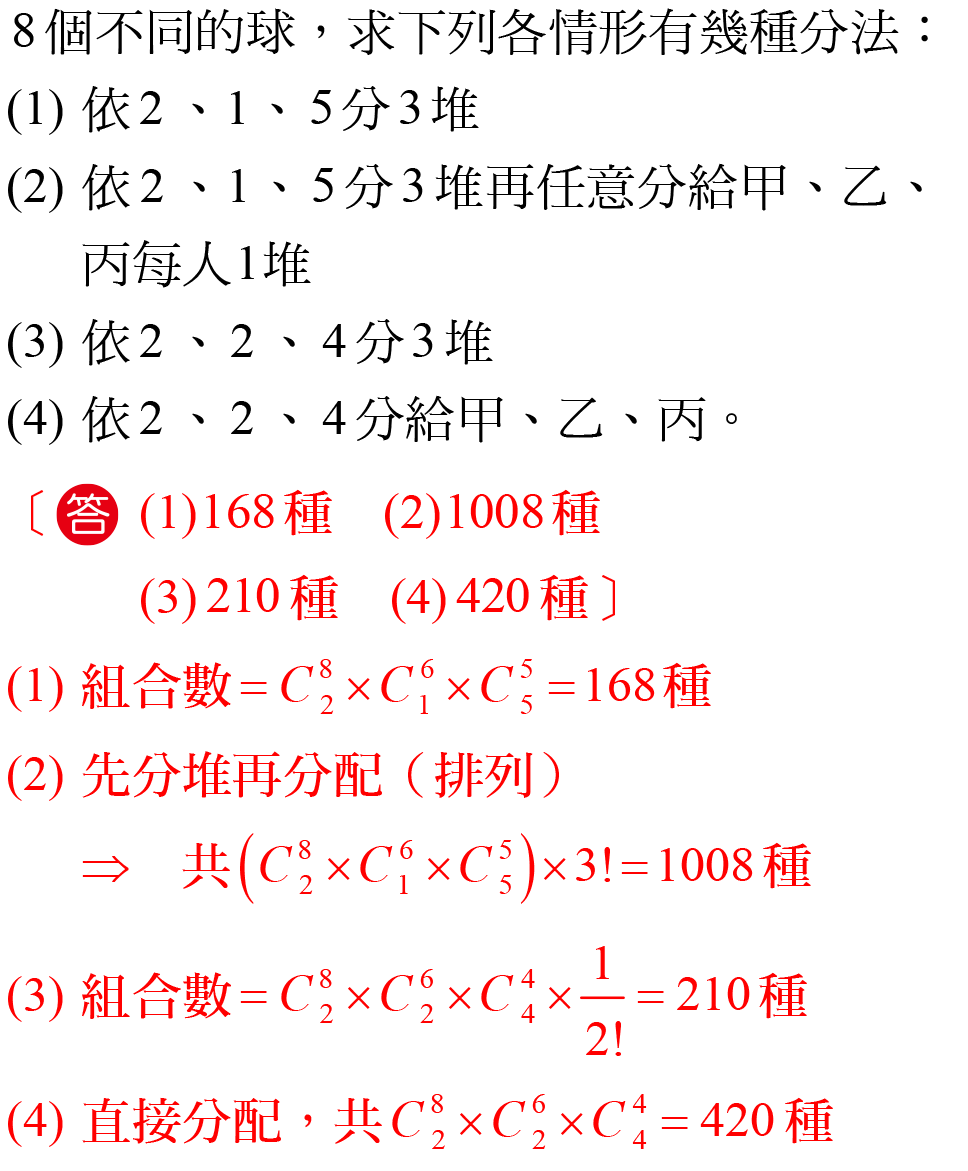 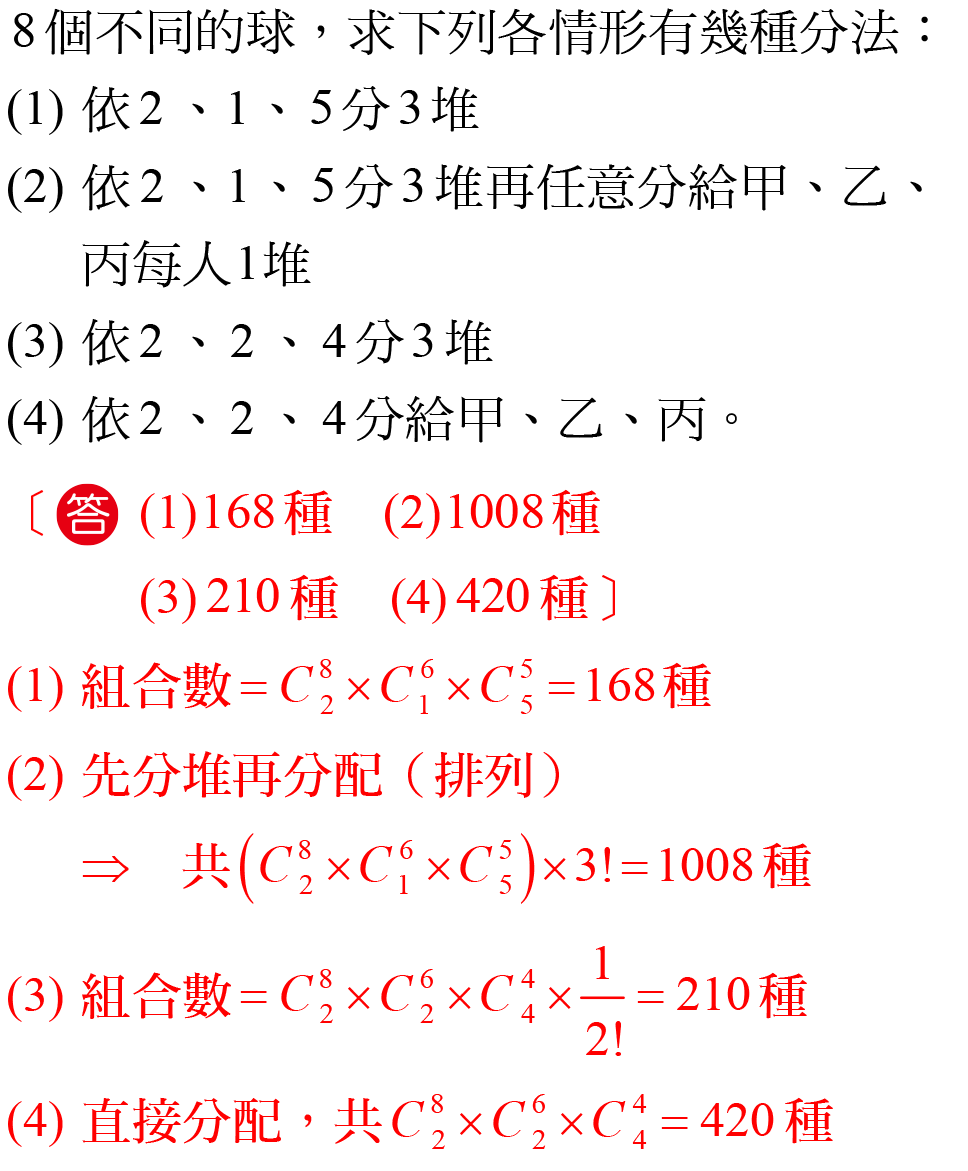 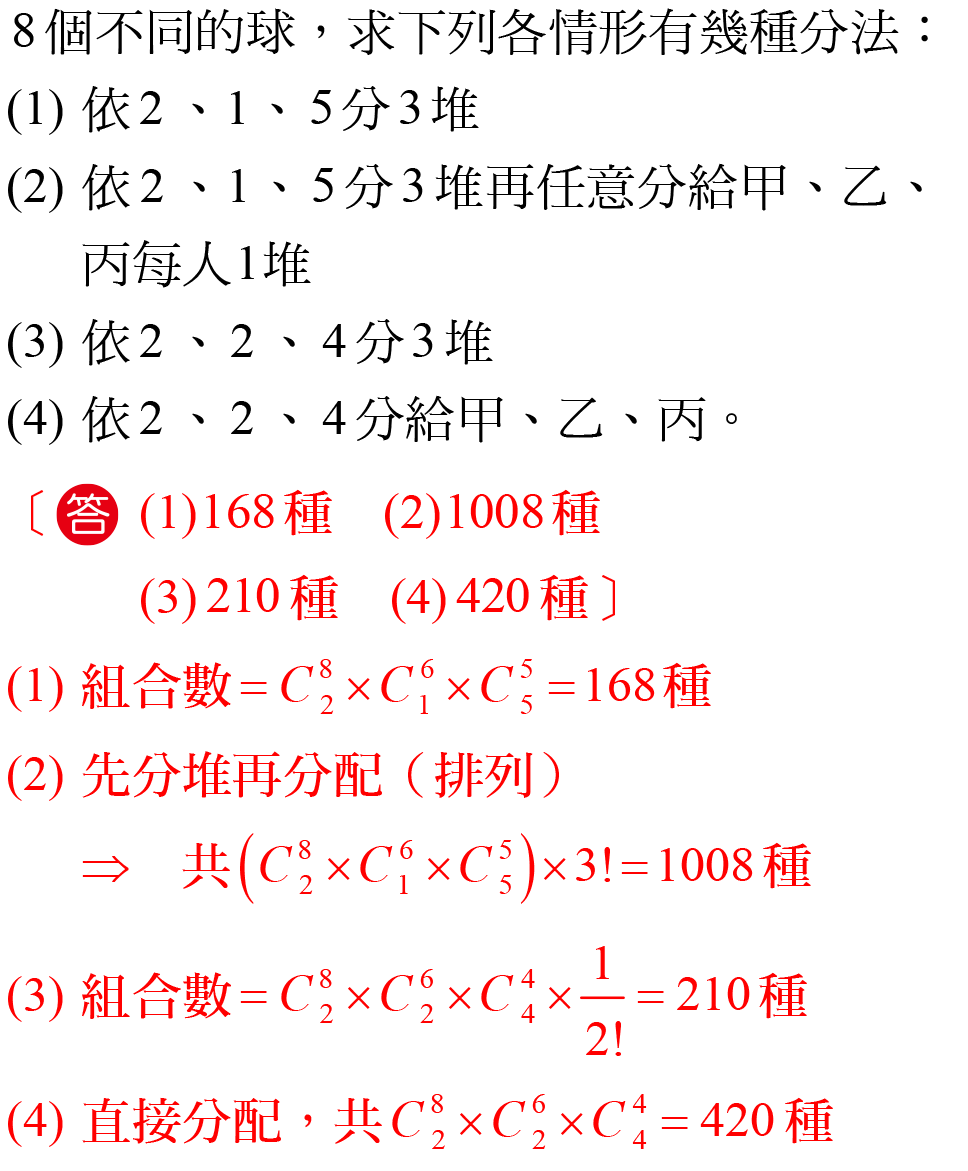 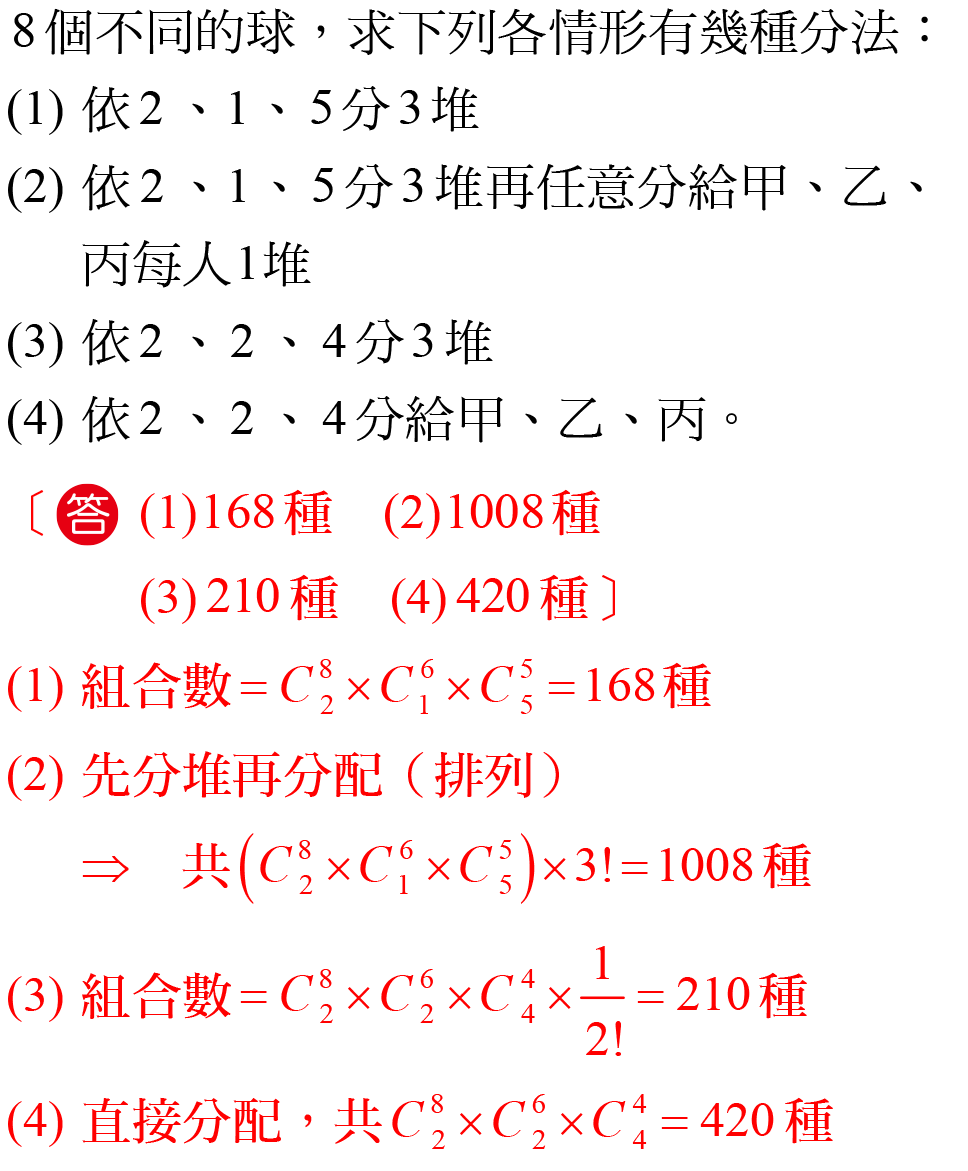 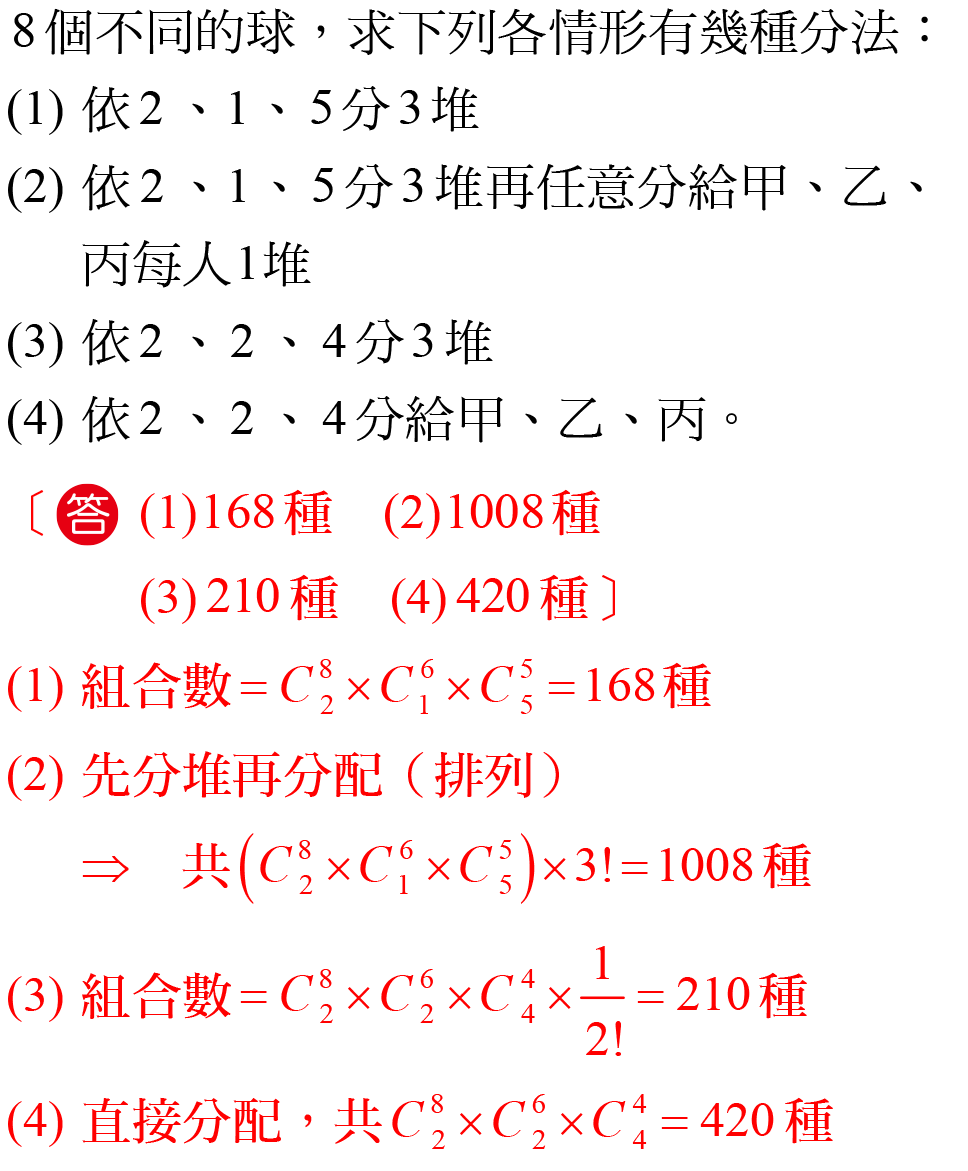 10
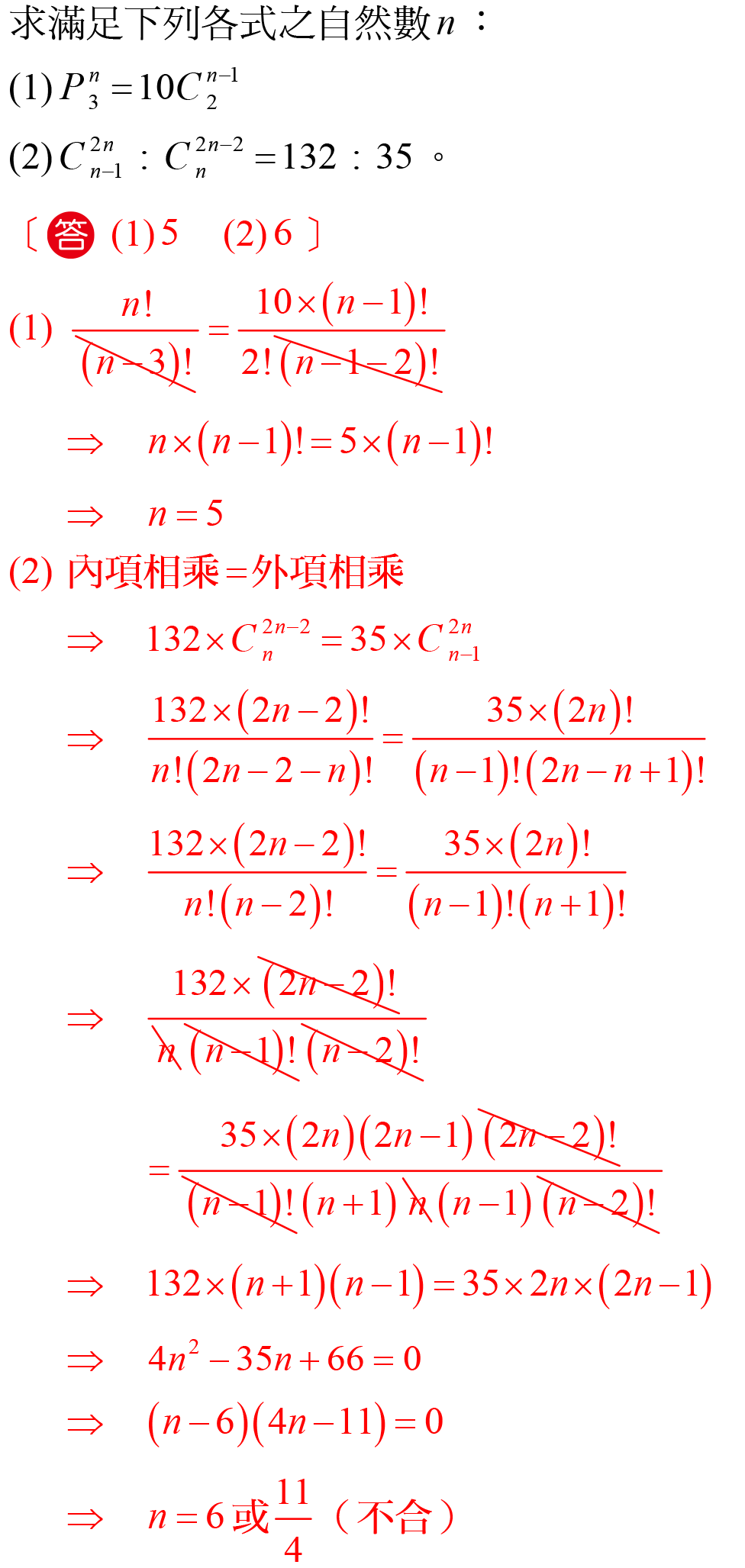 10
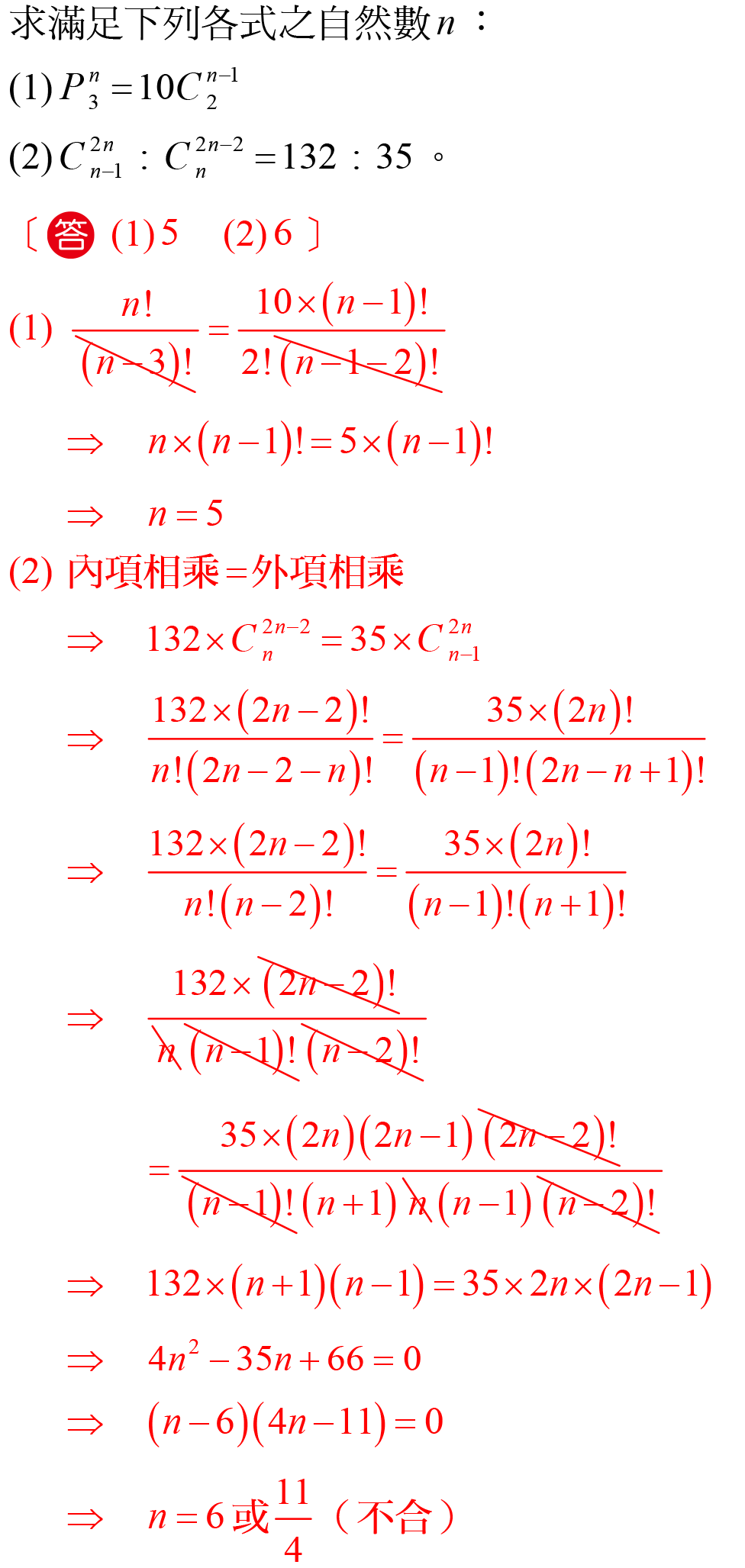 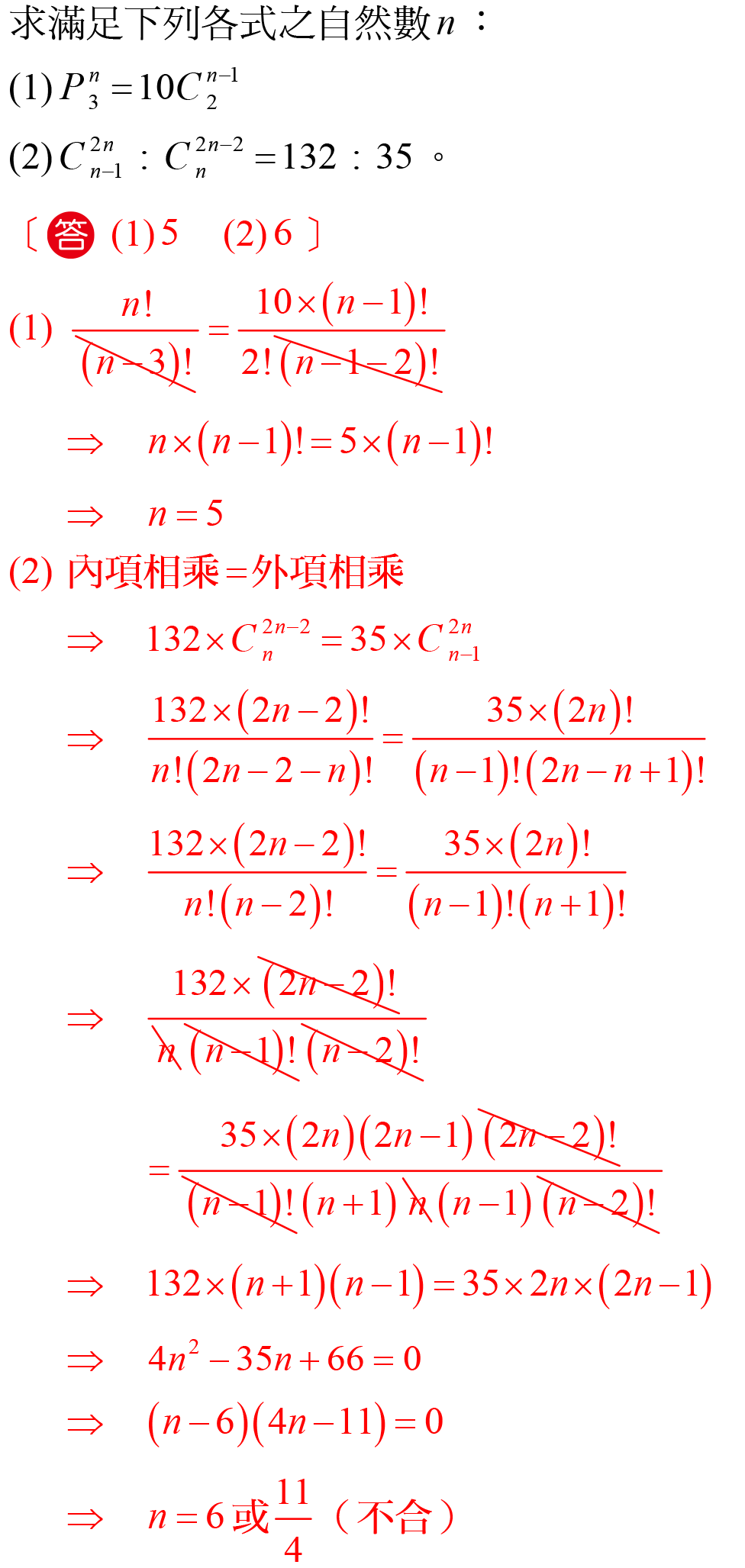 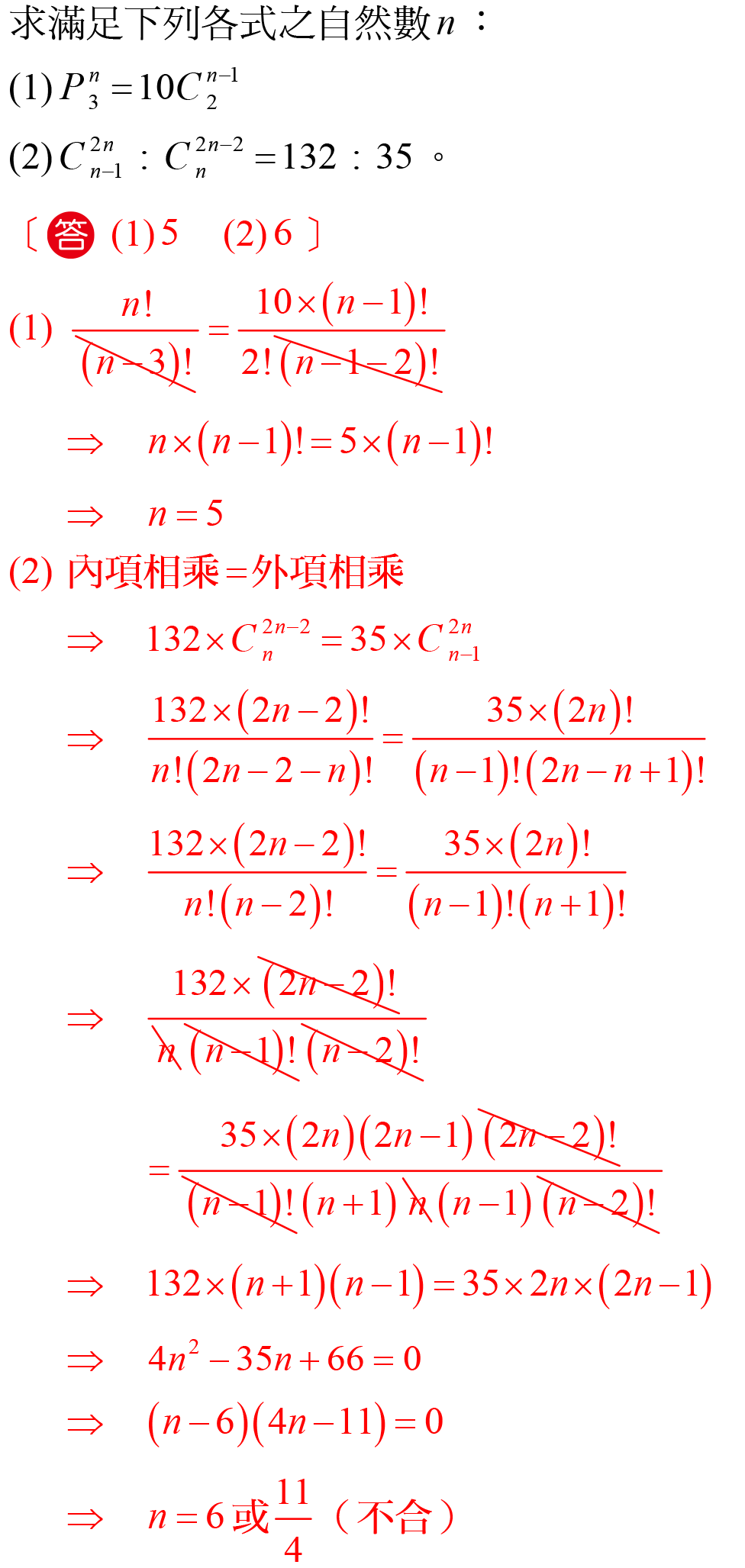 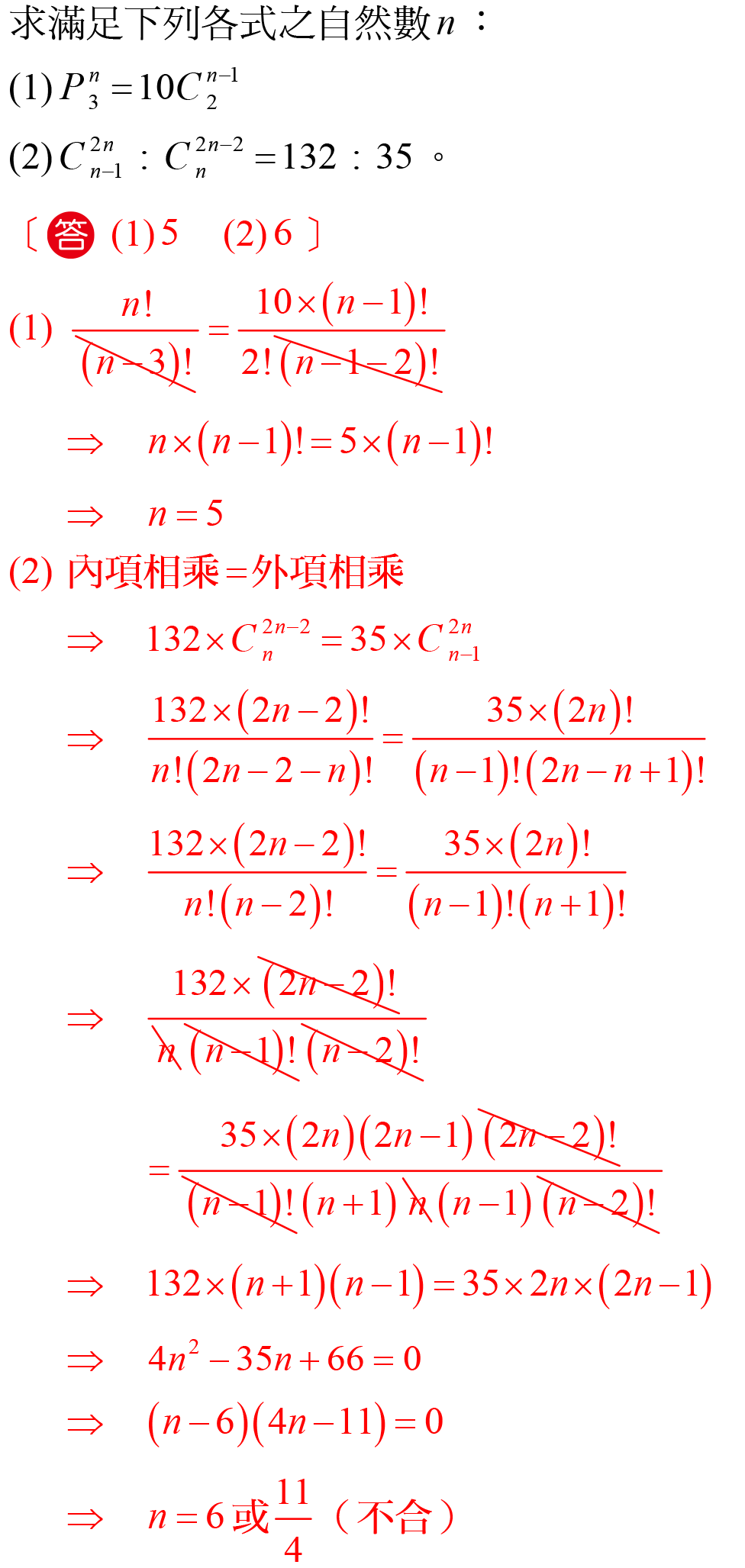 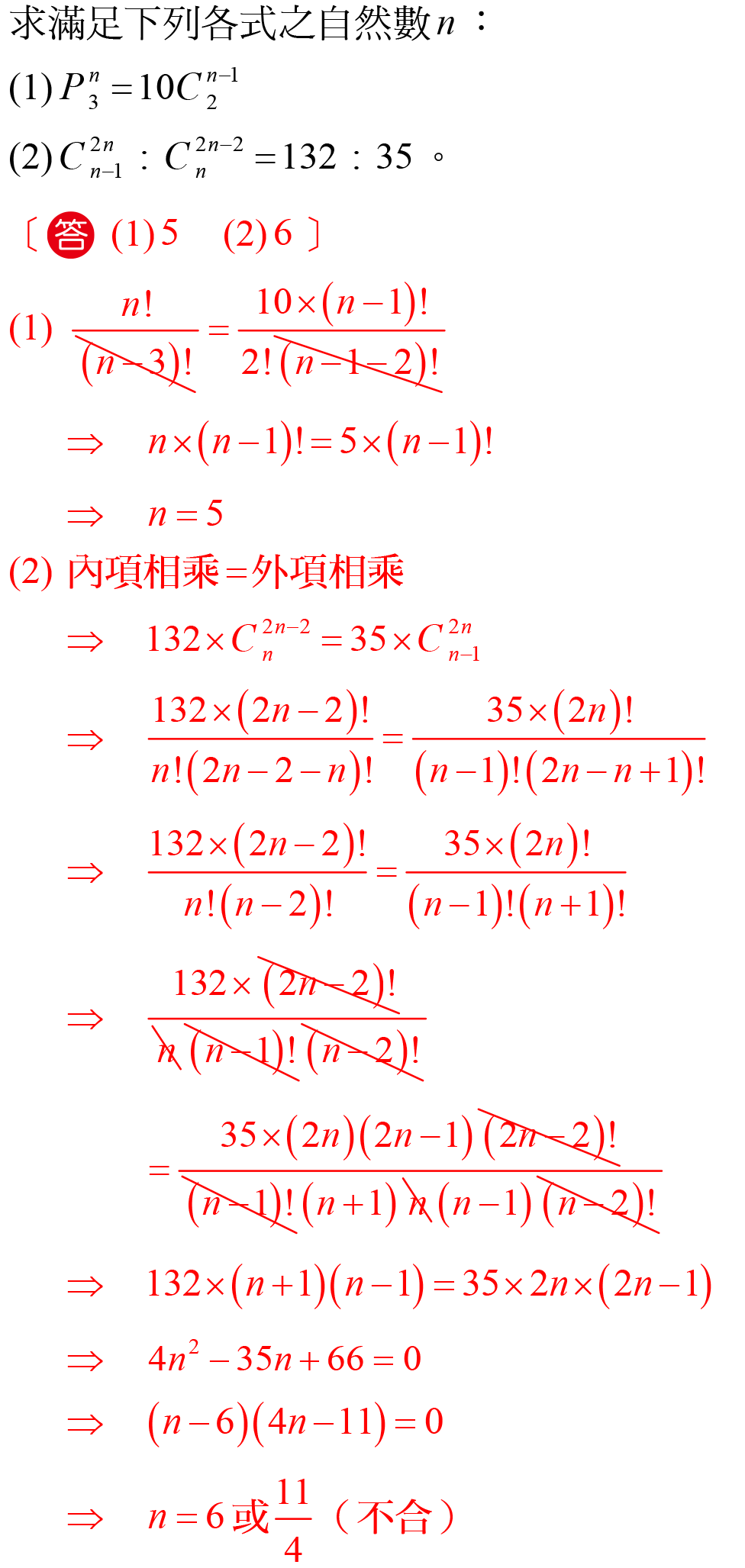 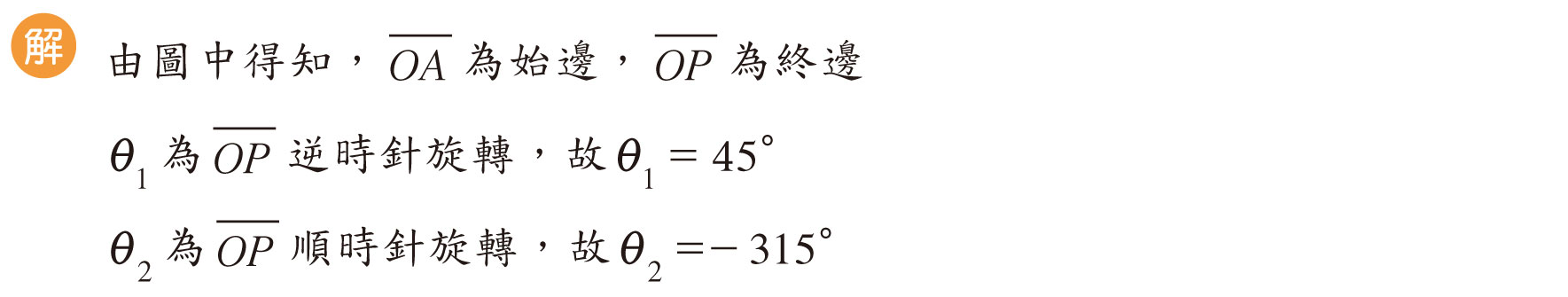 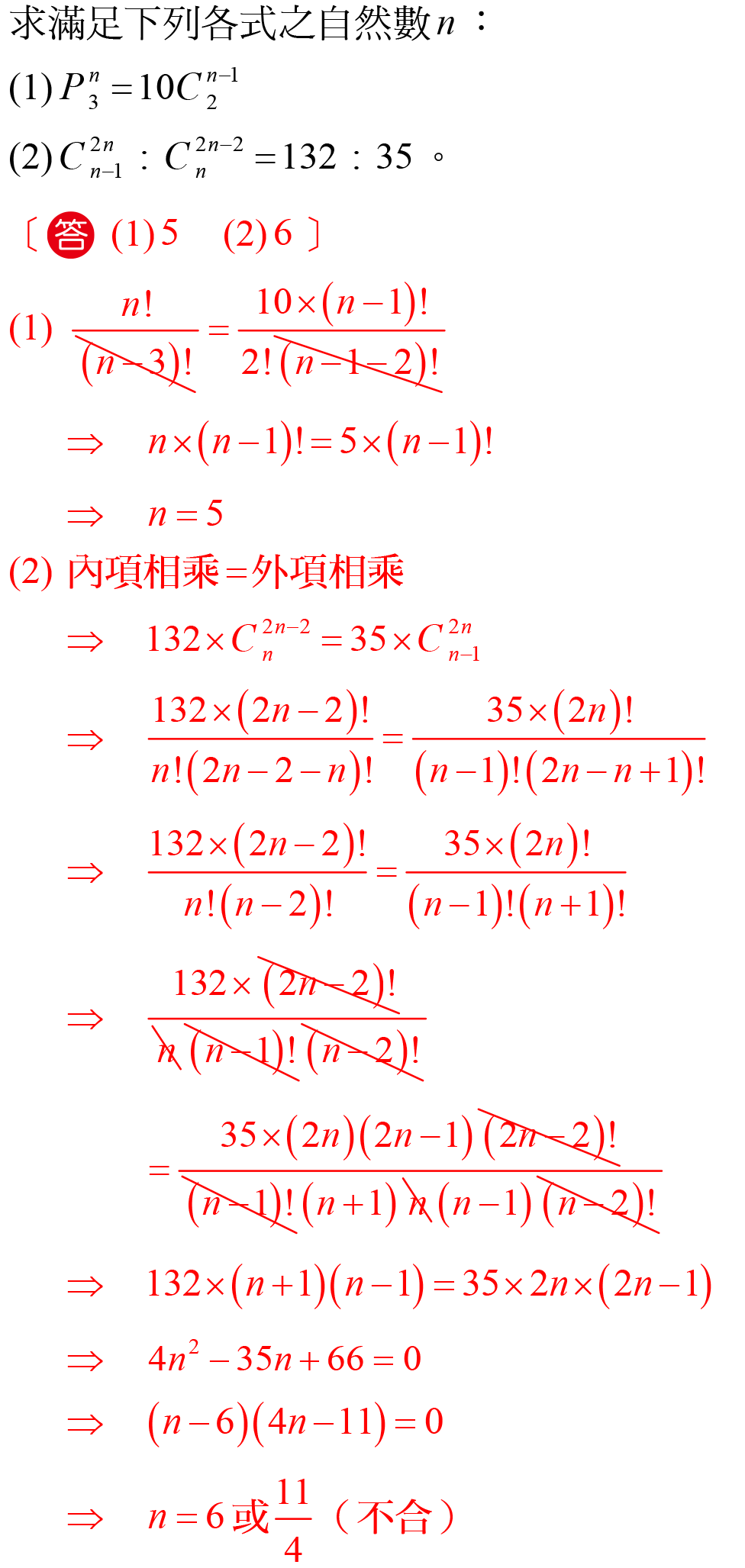 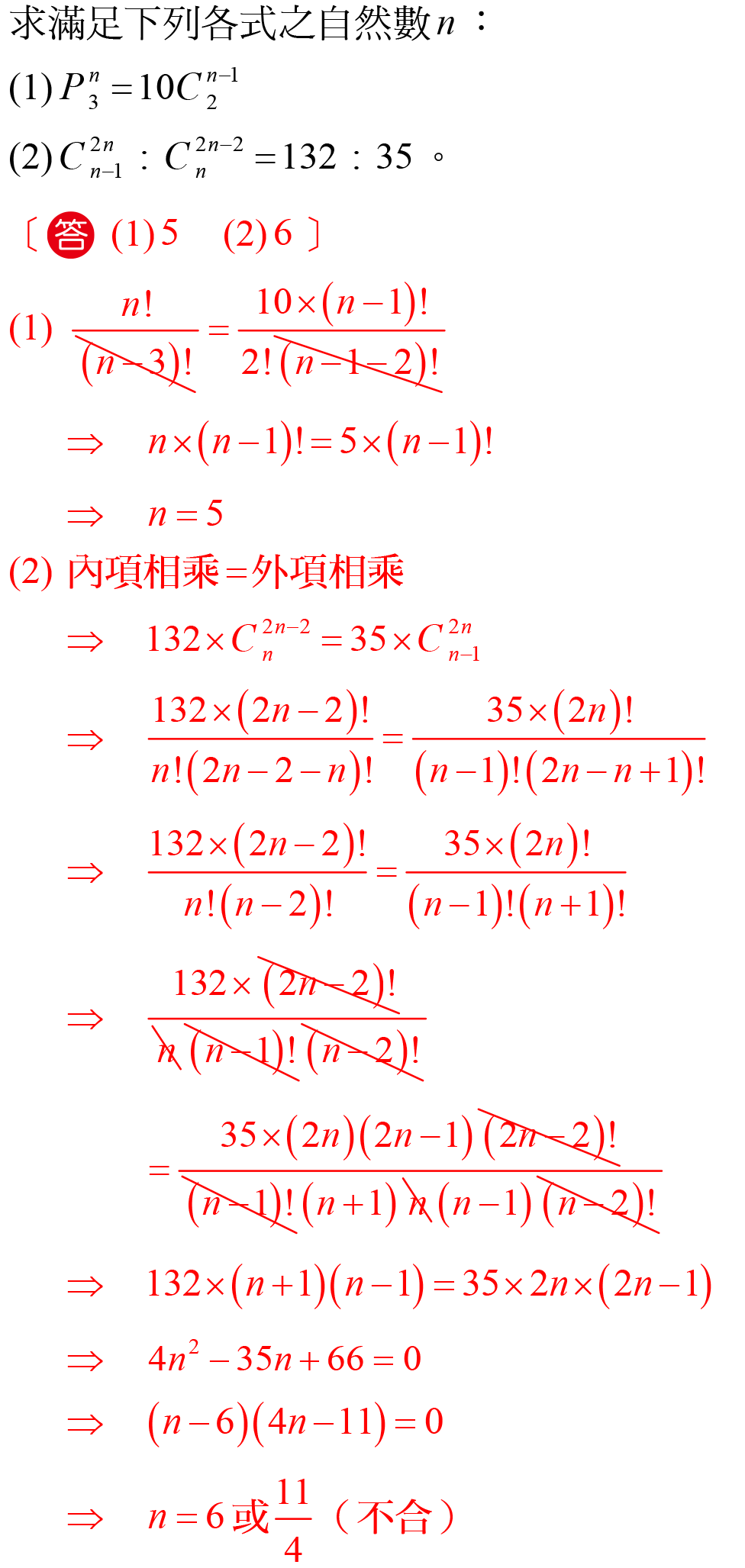 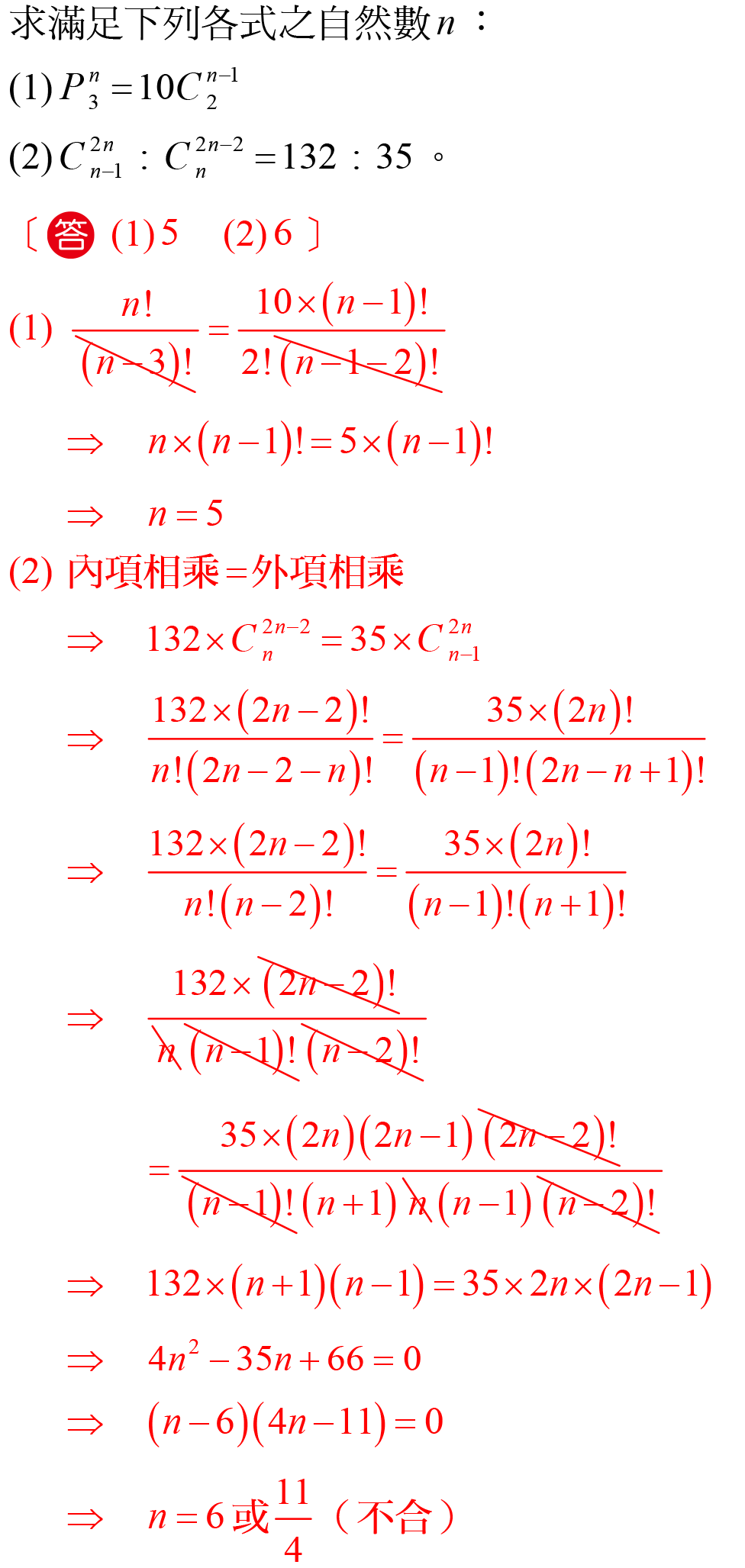 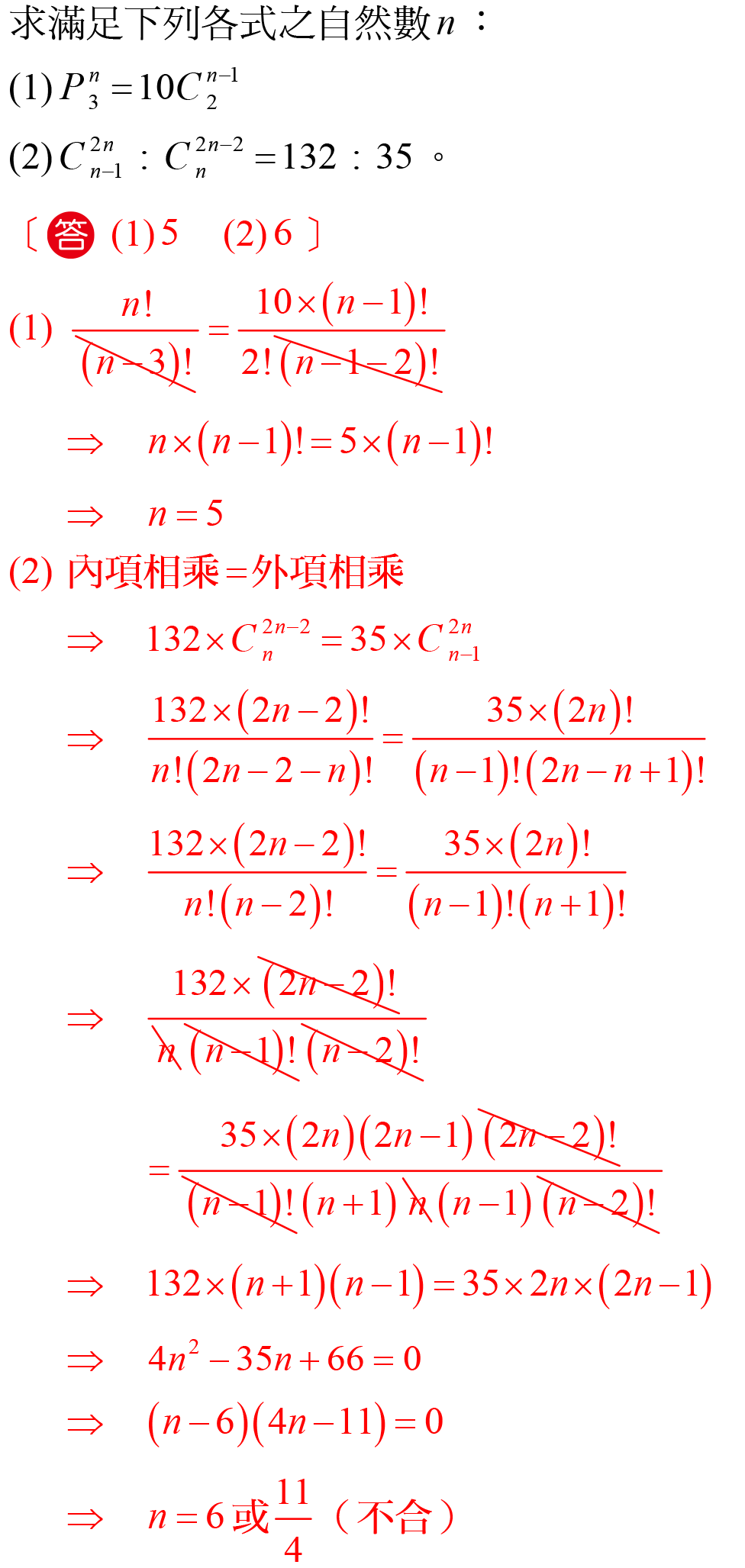 10
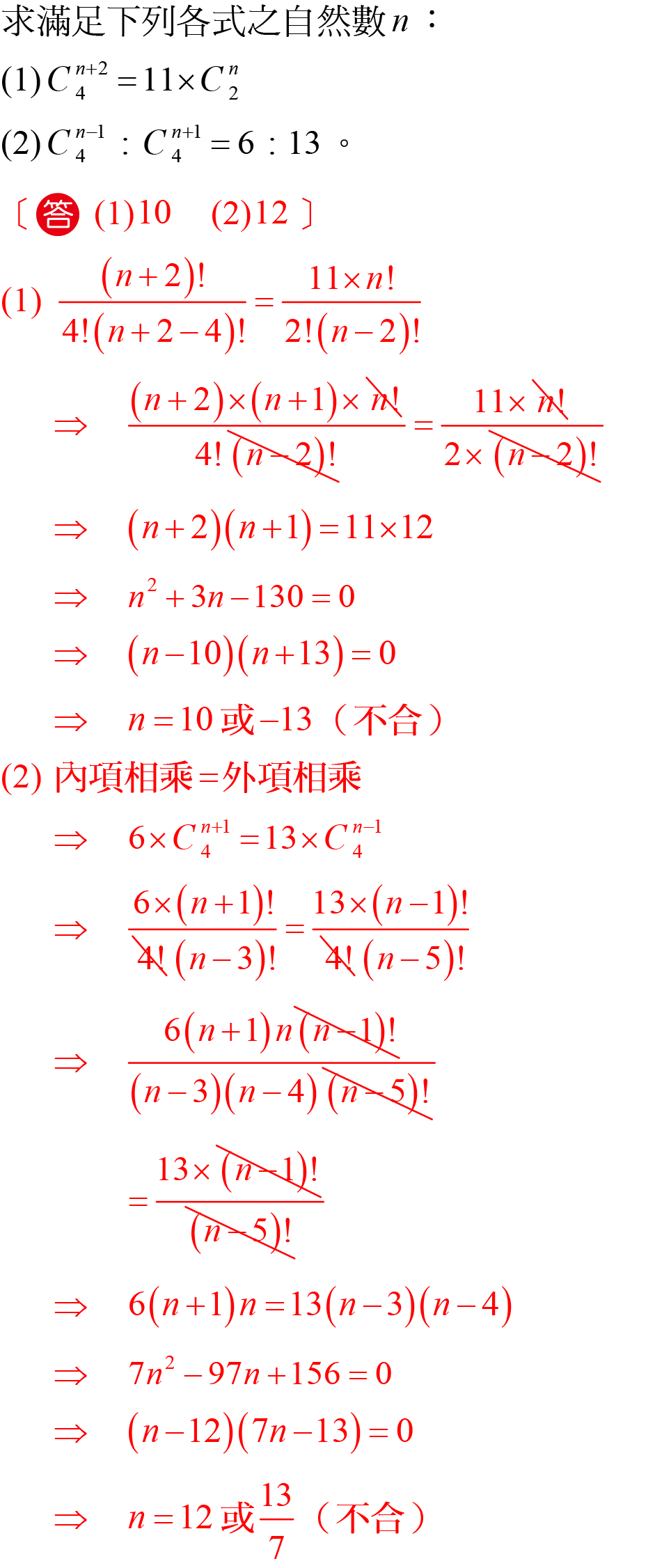 10
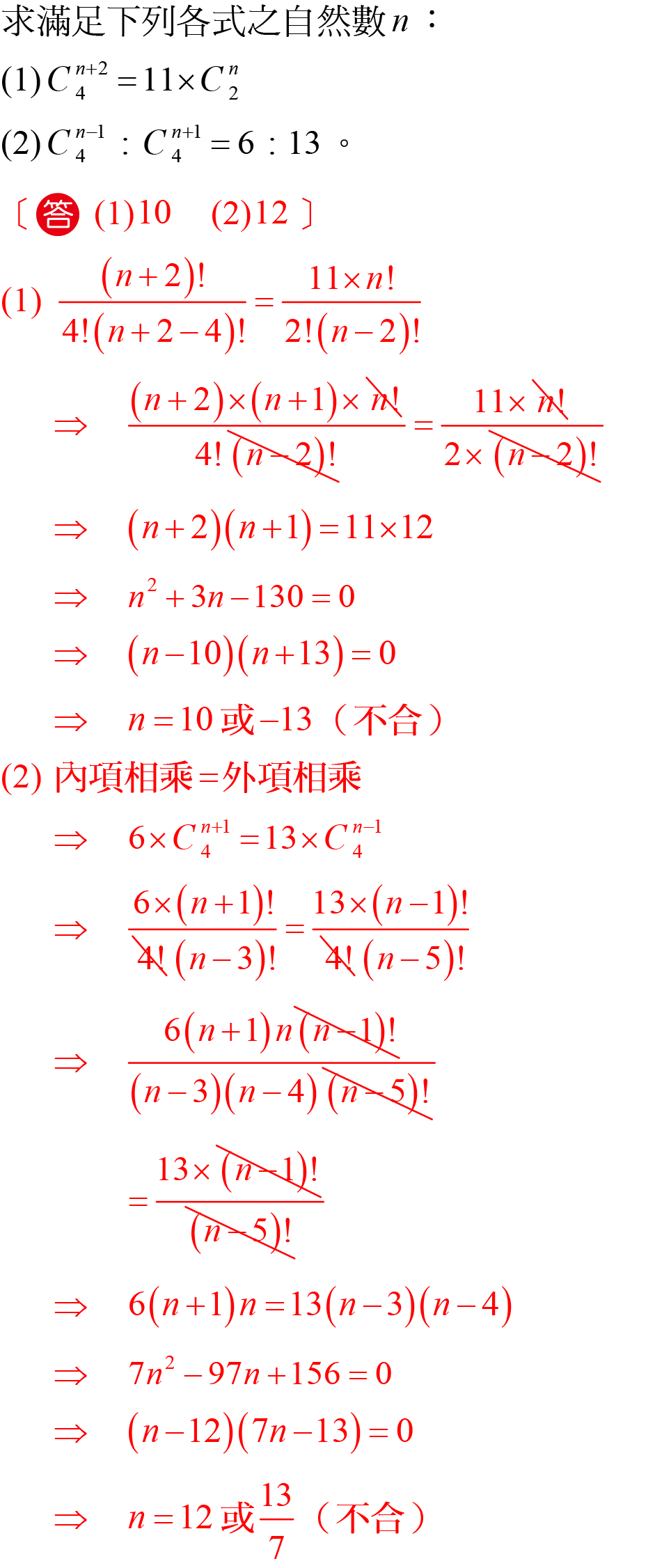 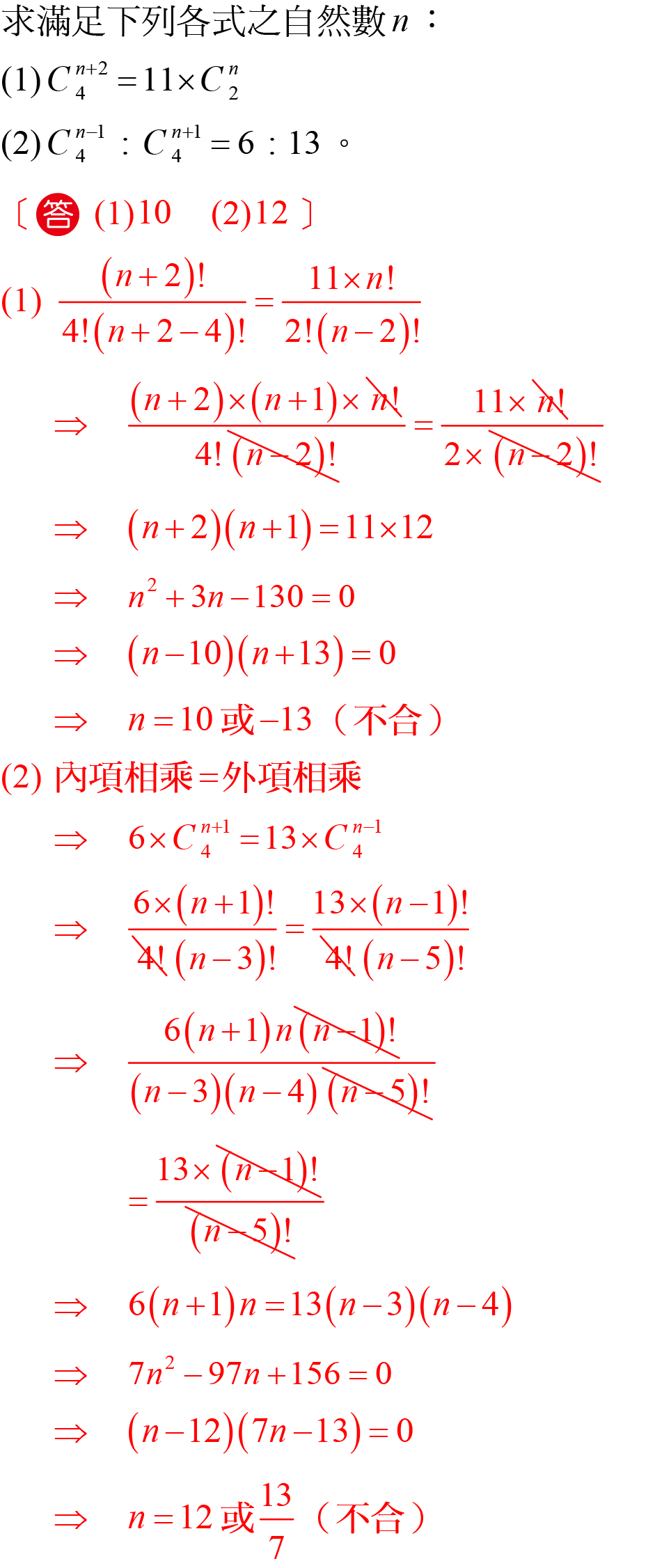 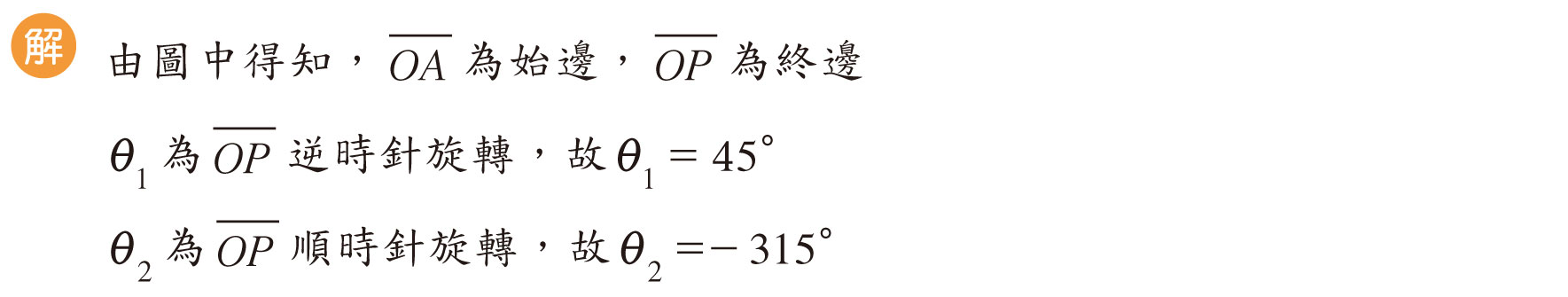 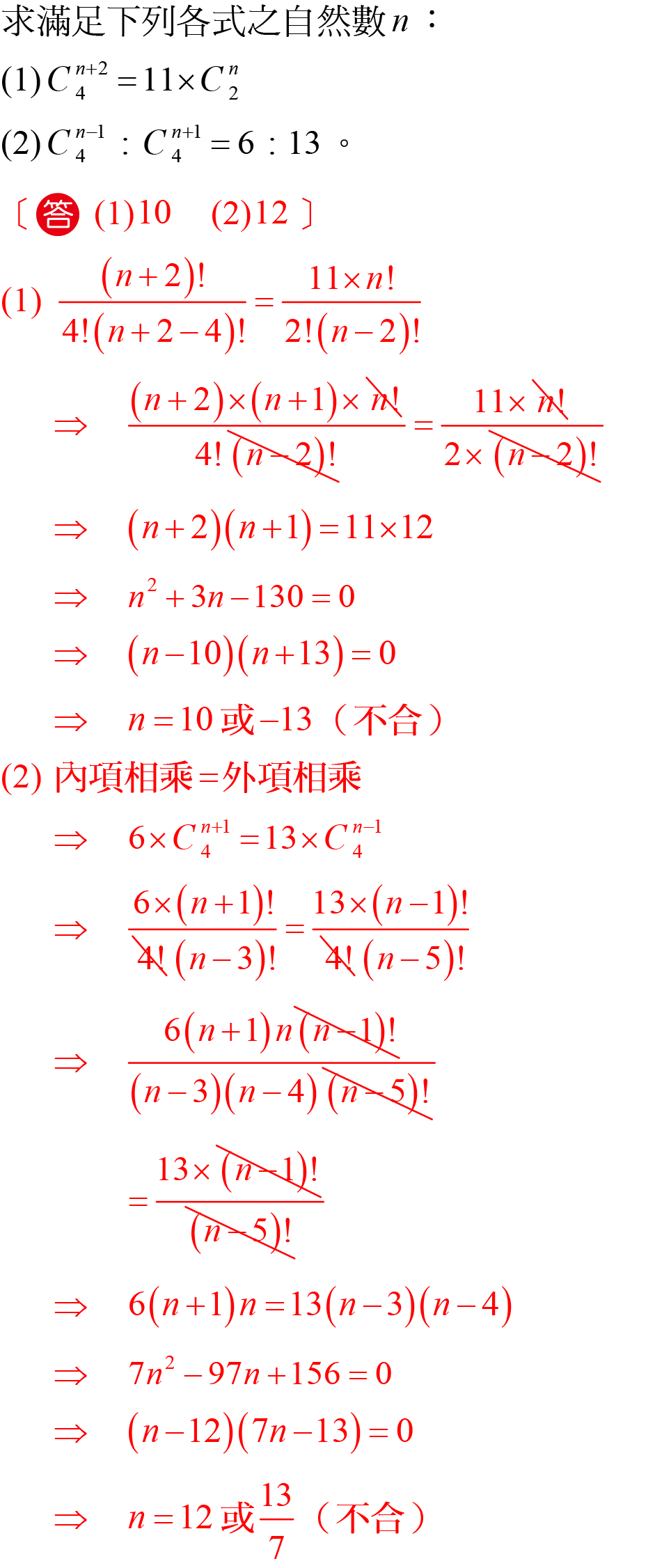 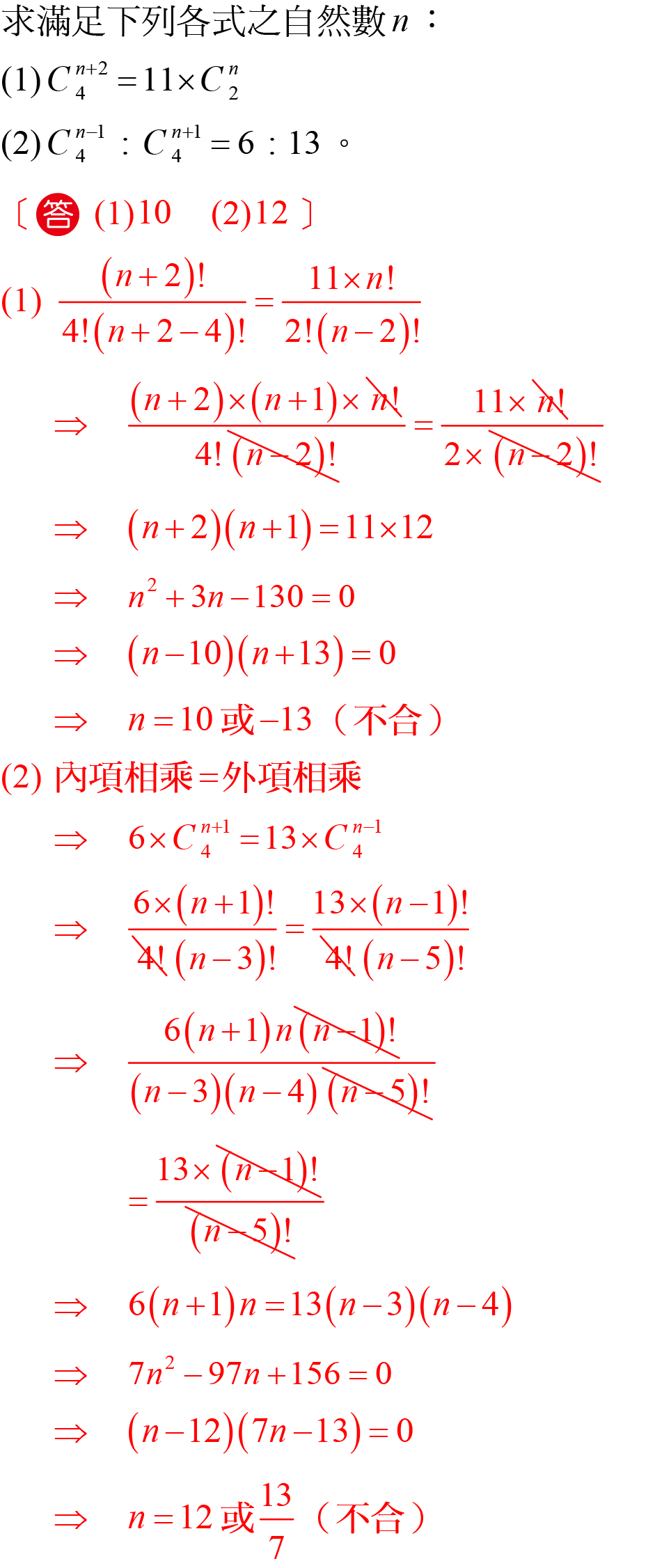 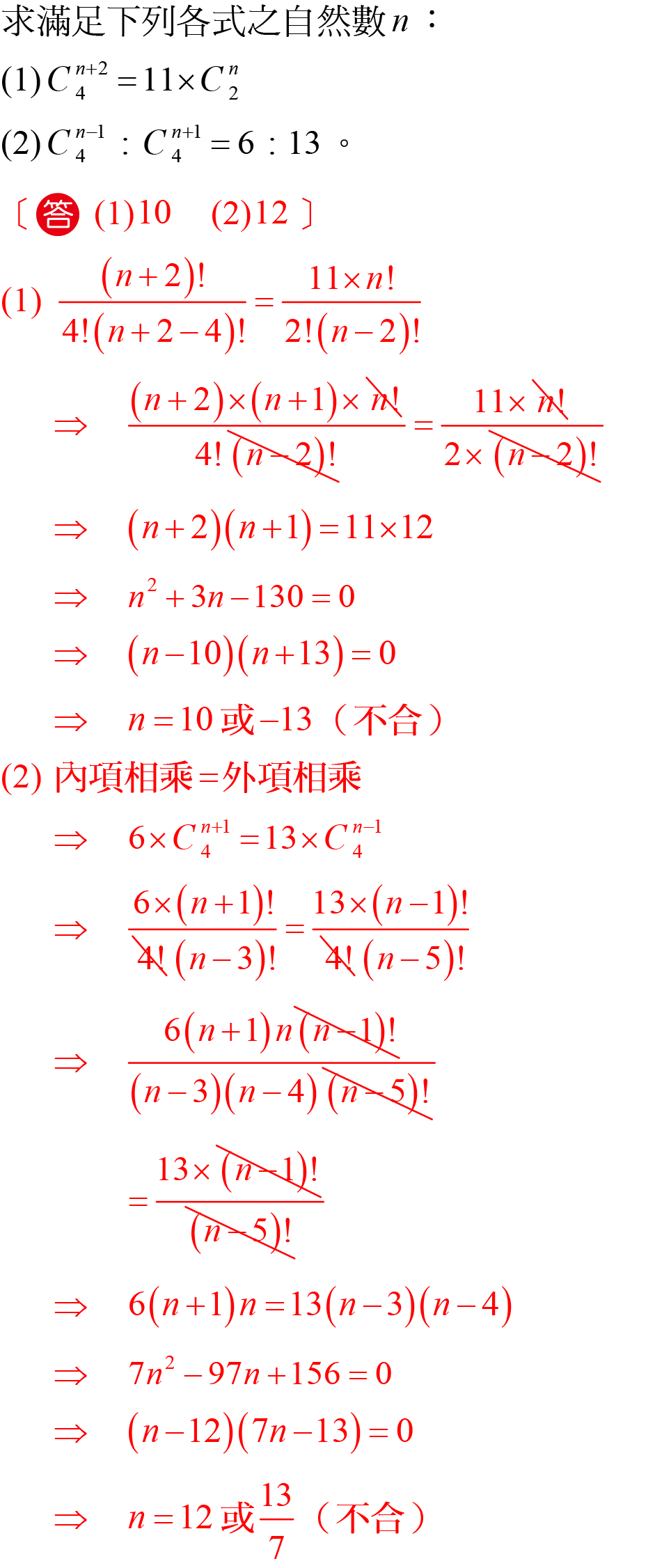 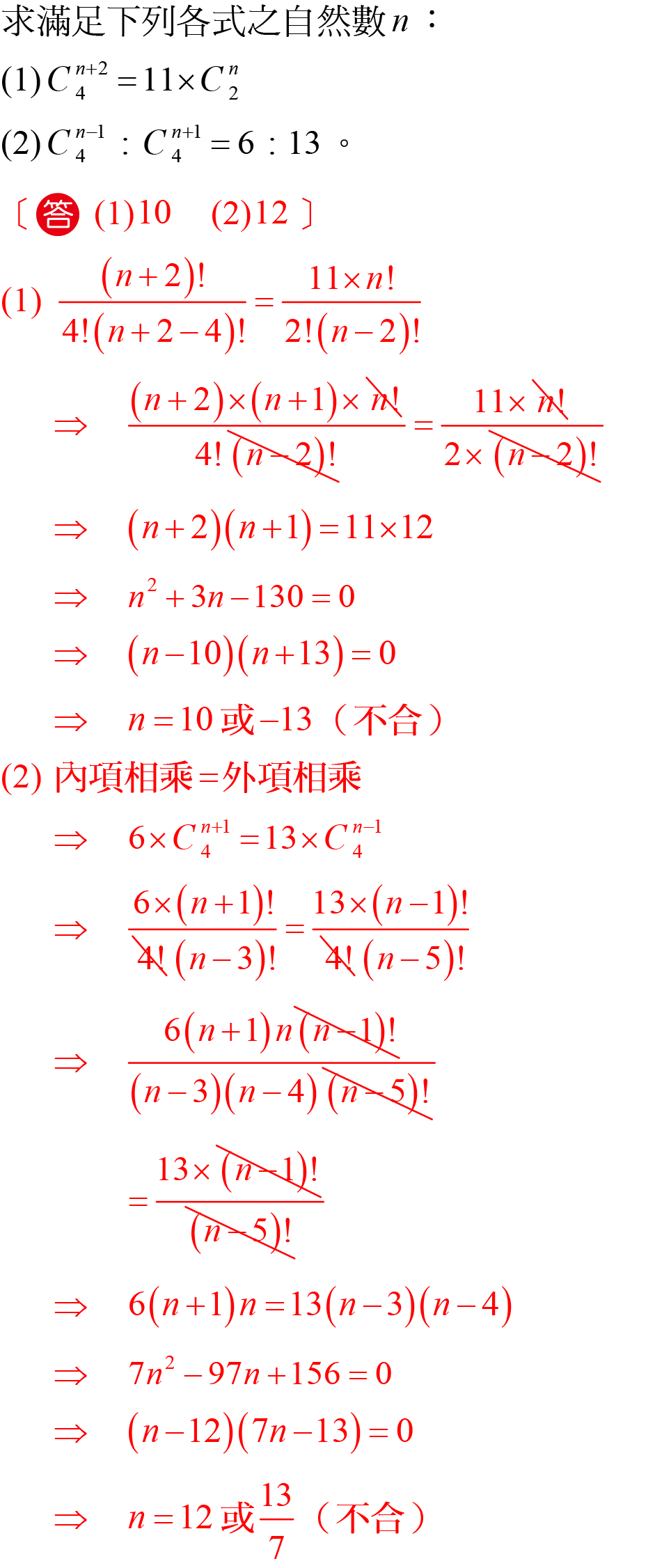 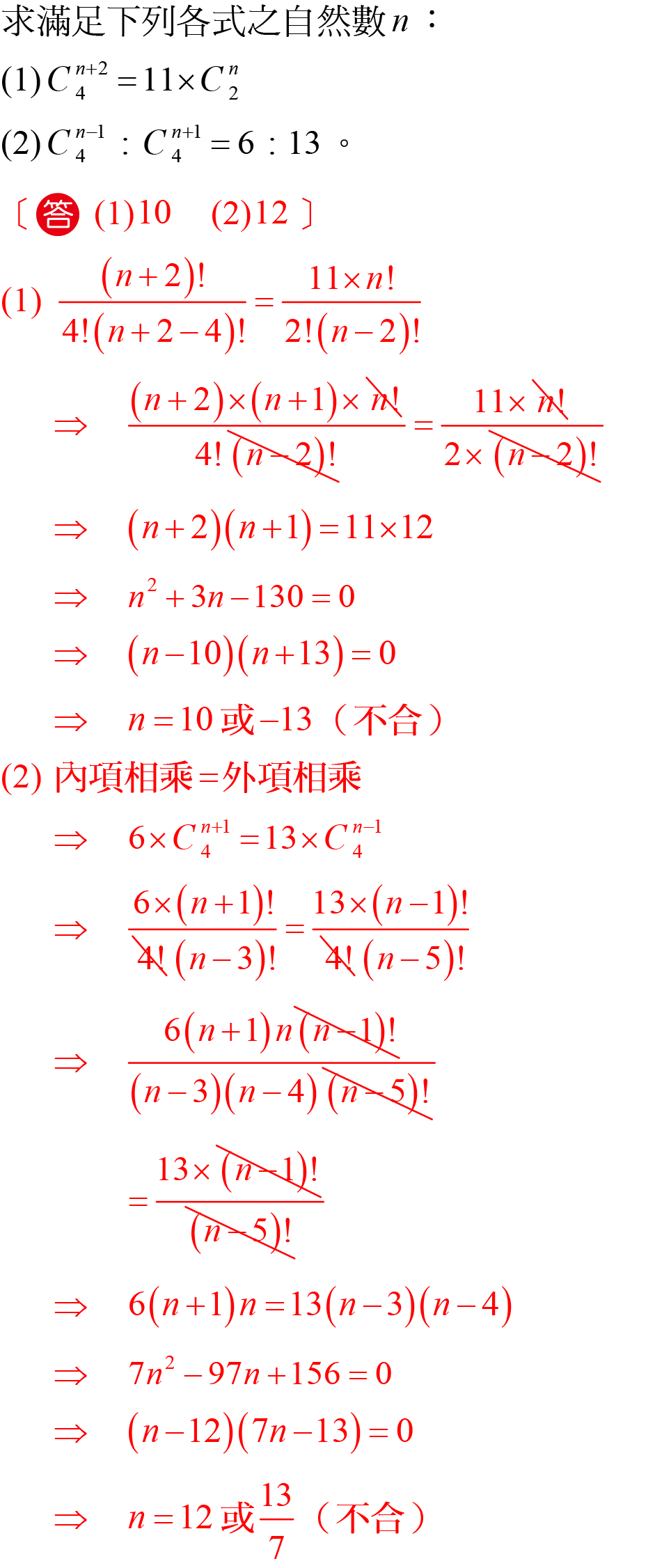 10
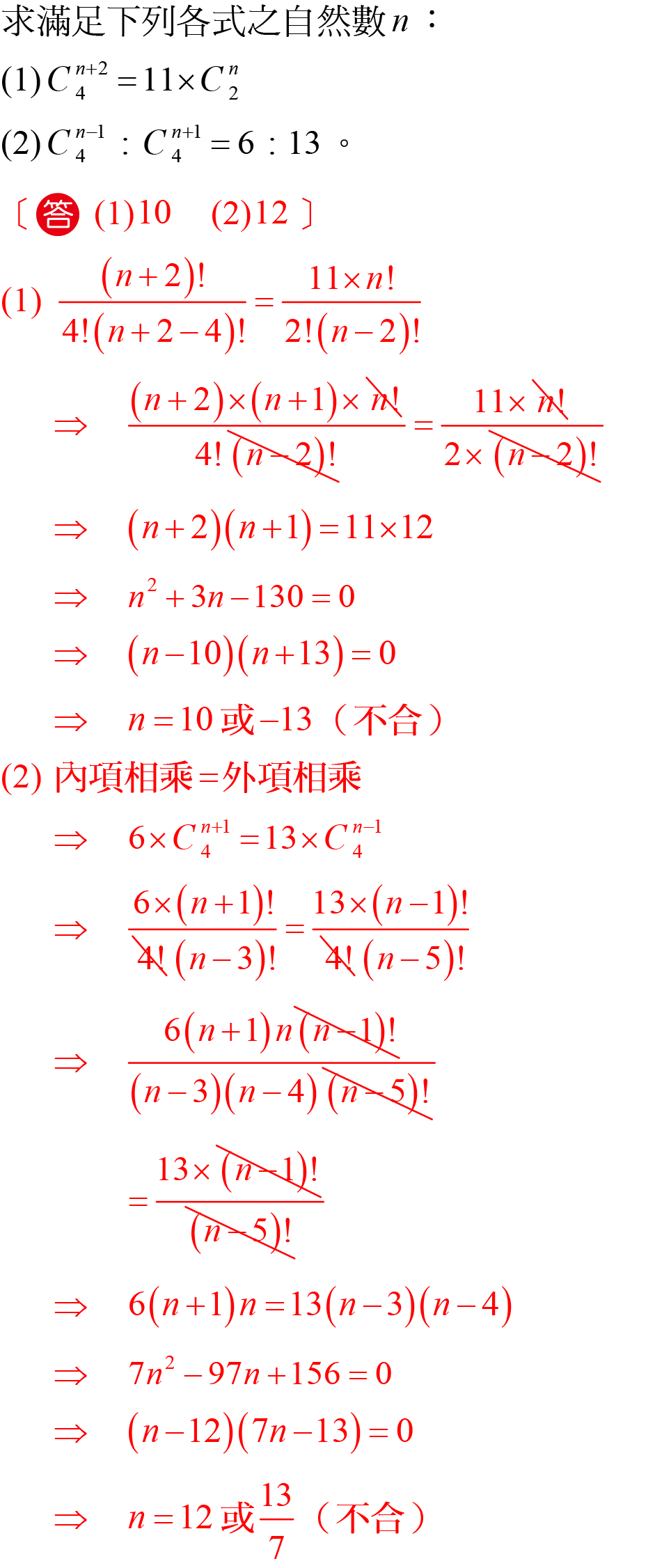 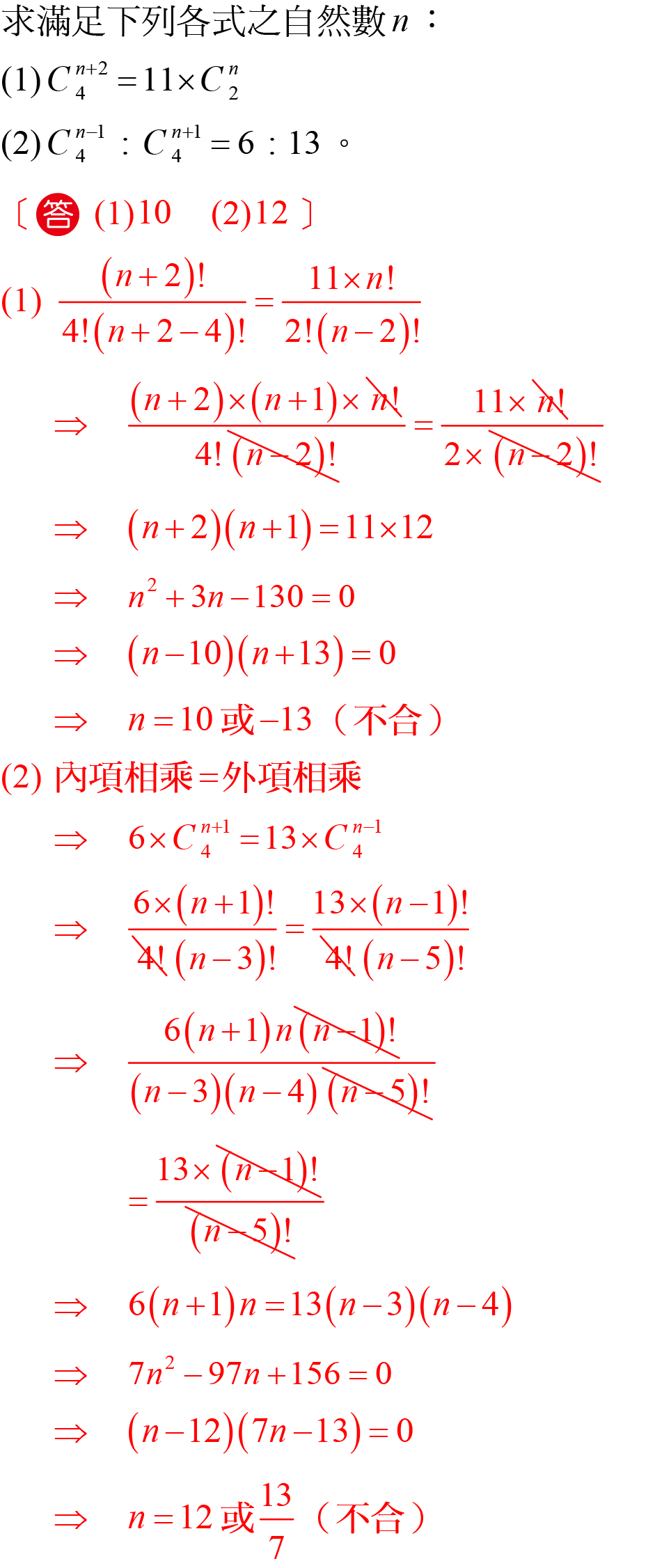 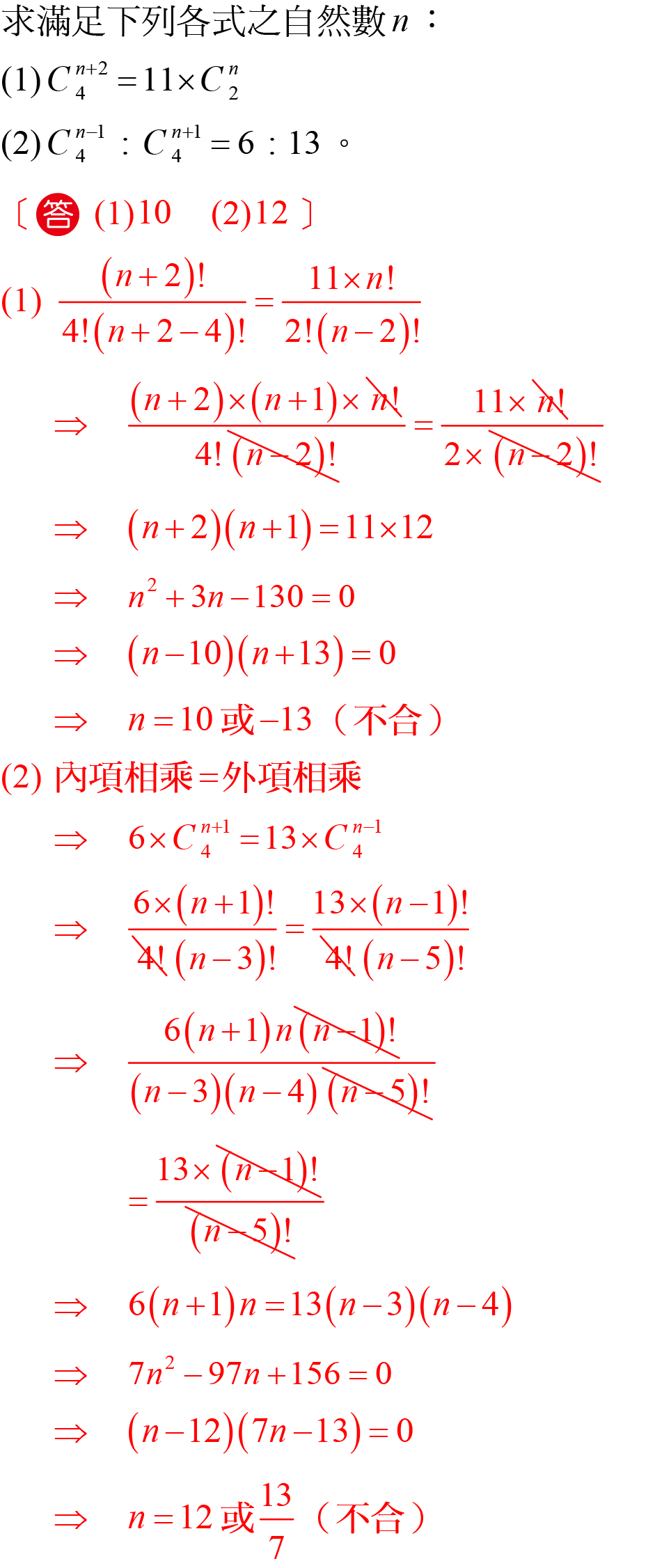 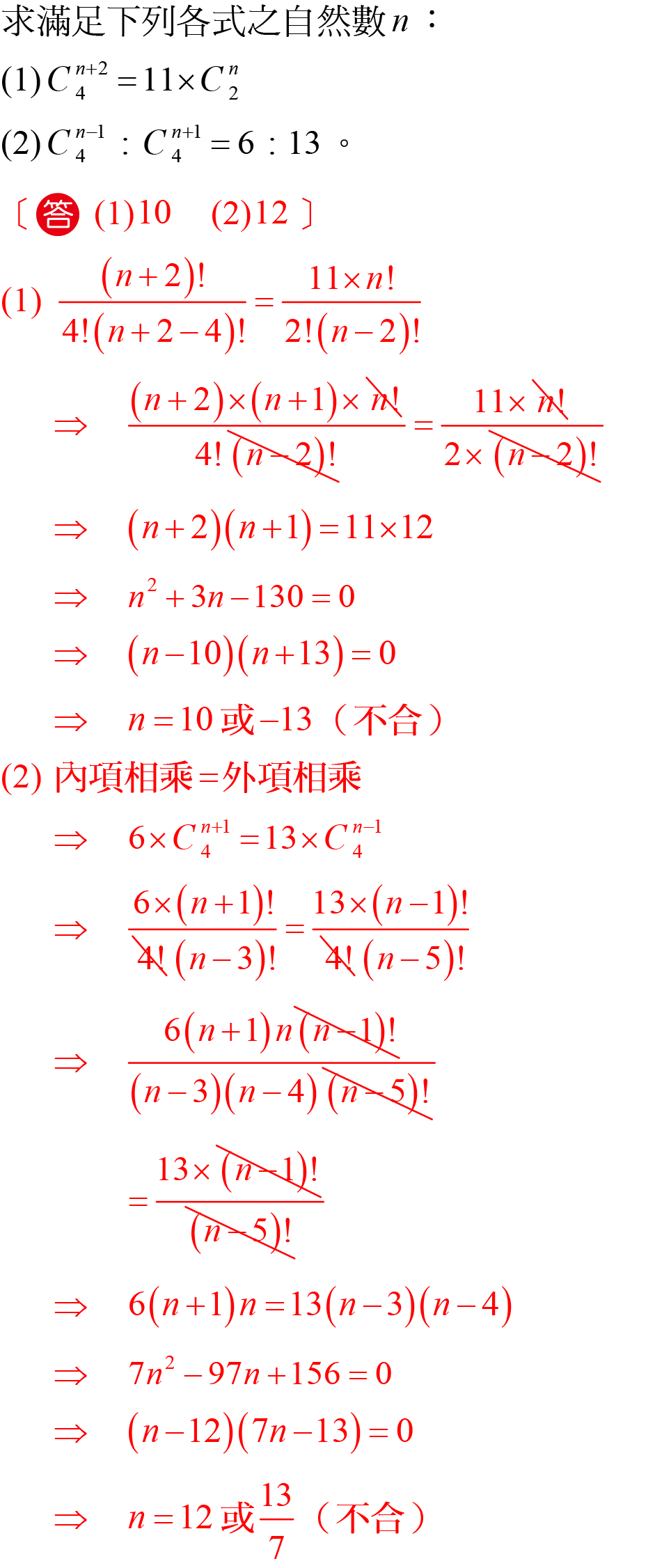 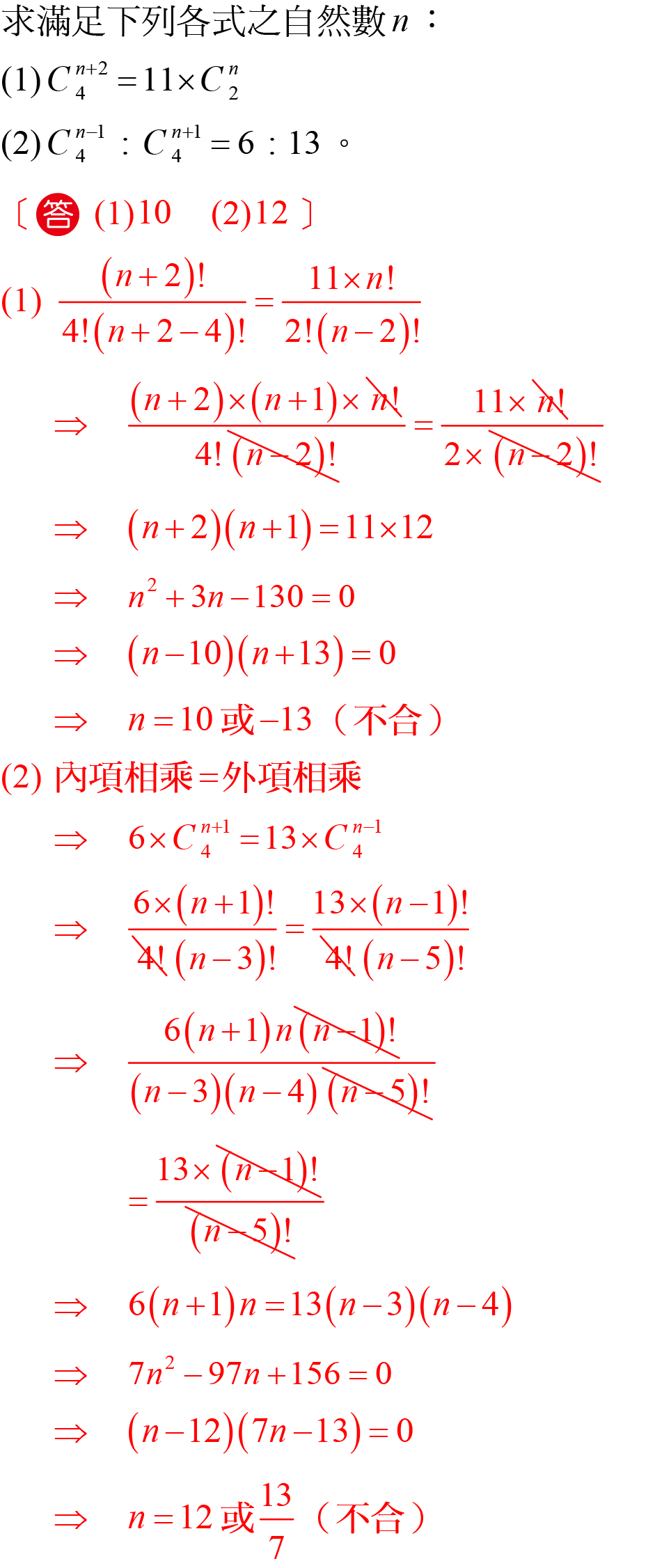 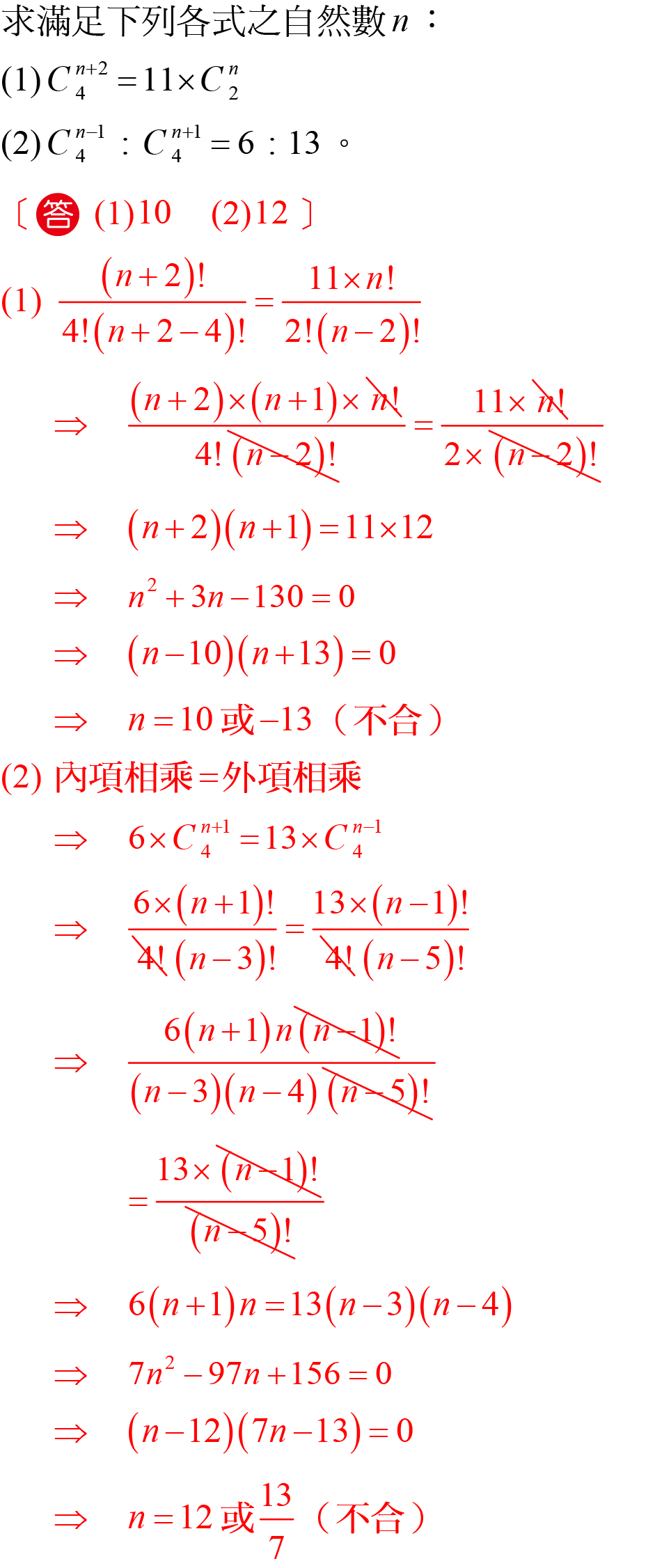 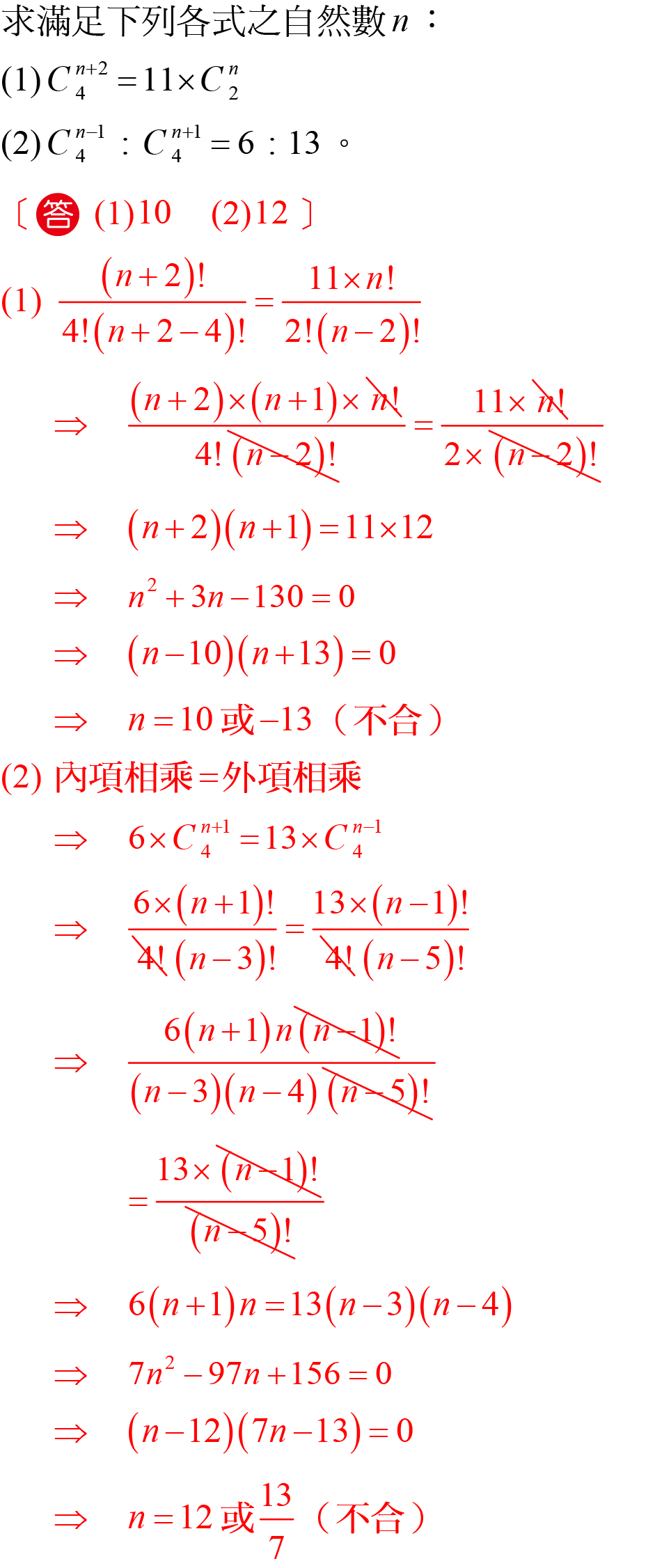 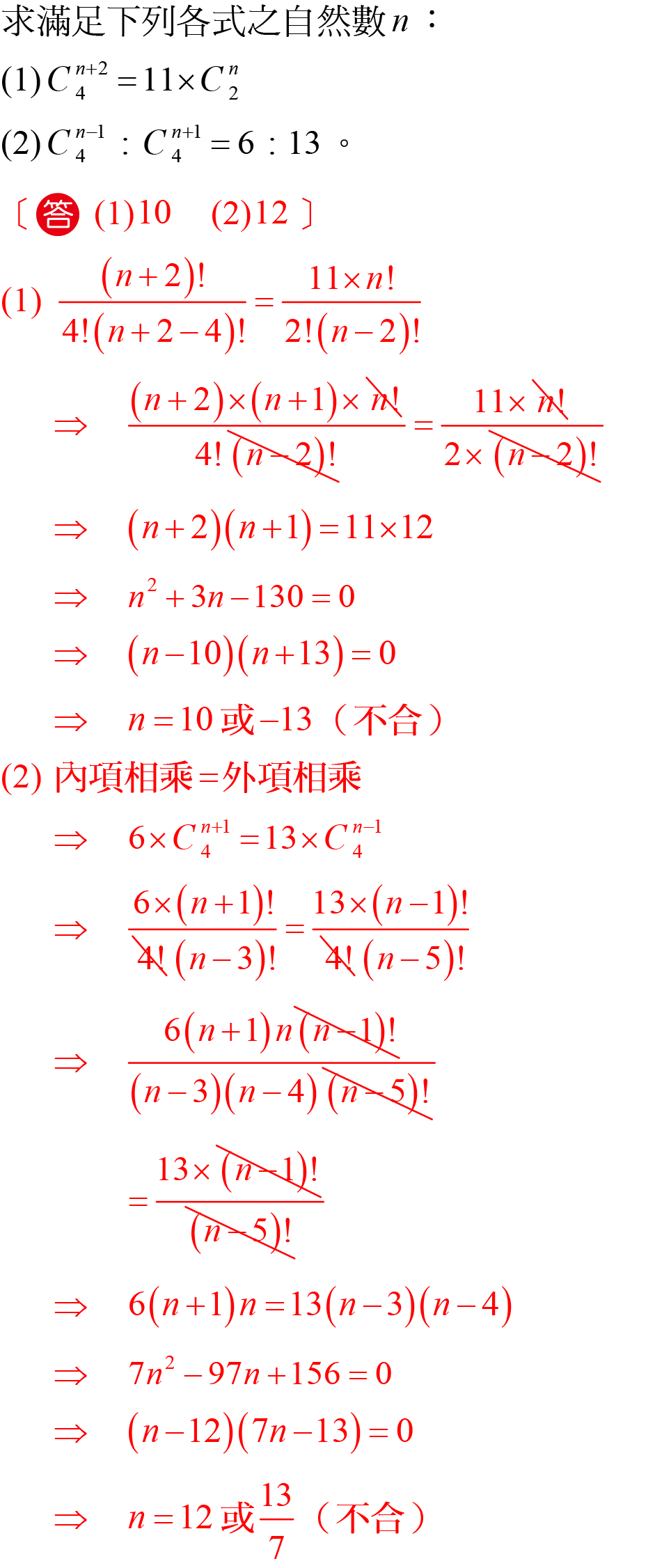 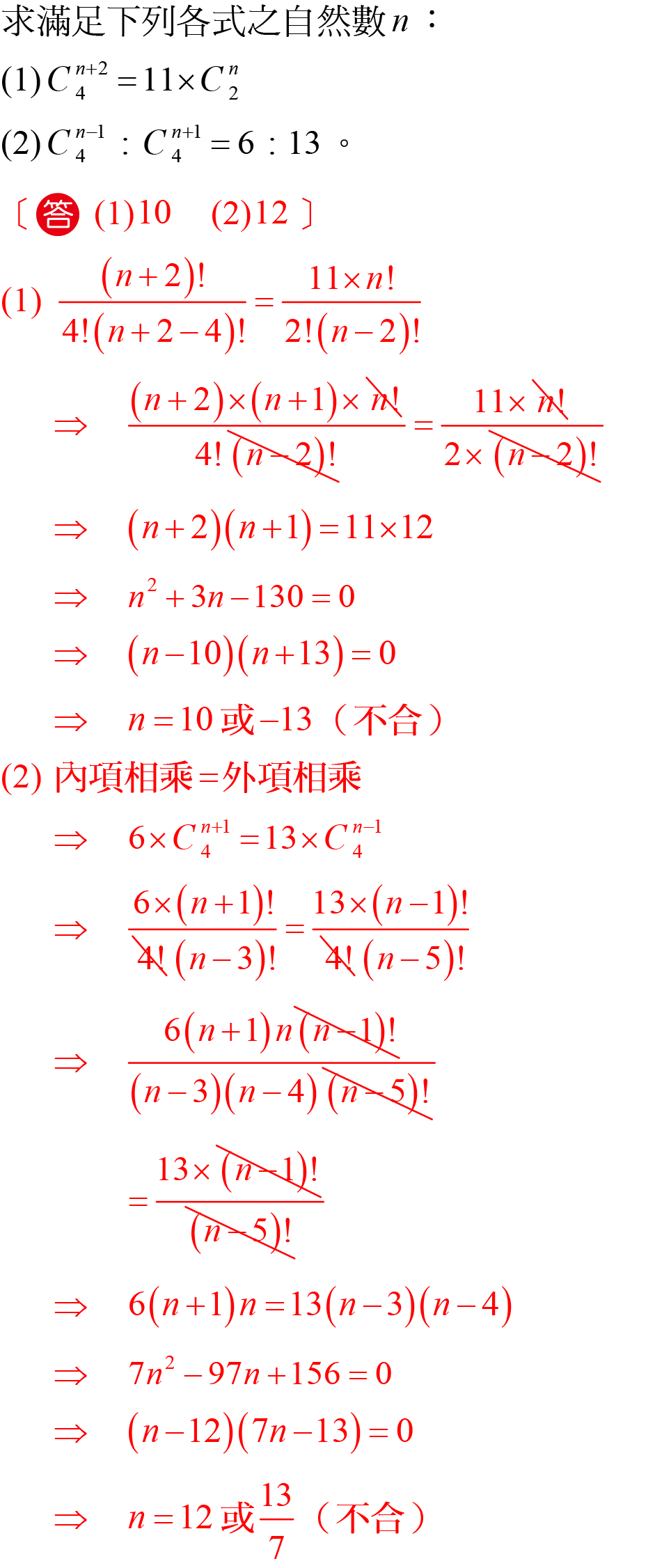 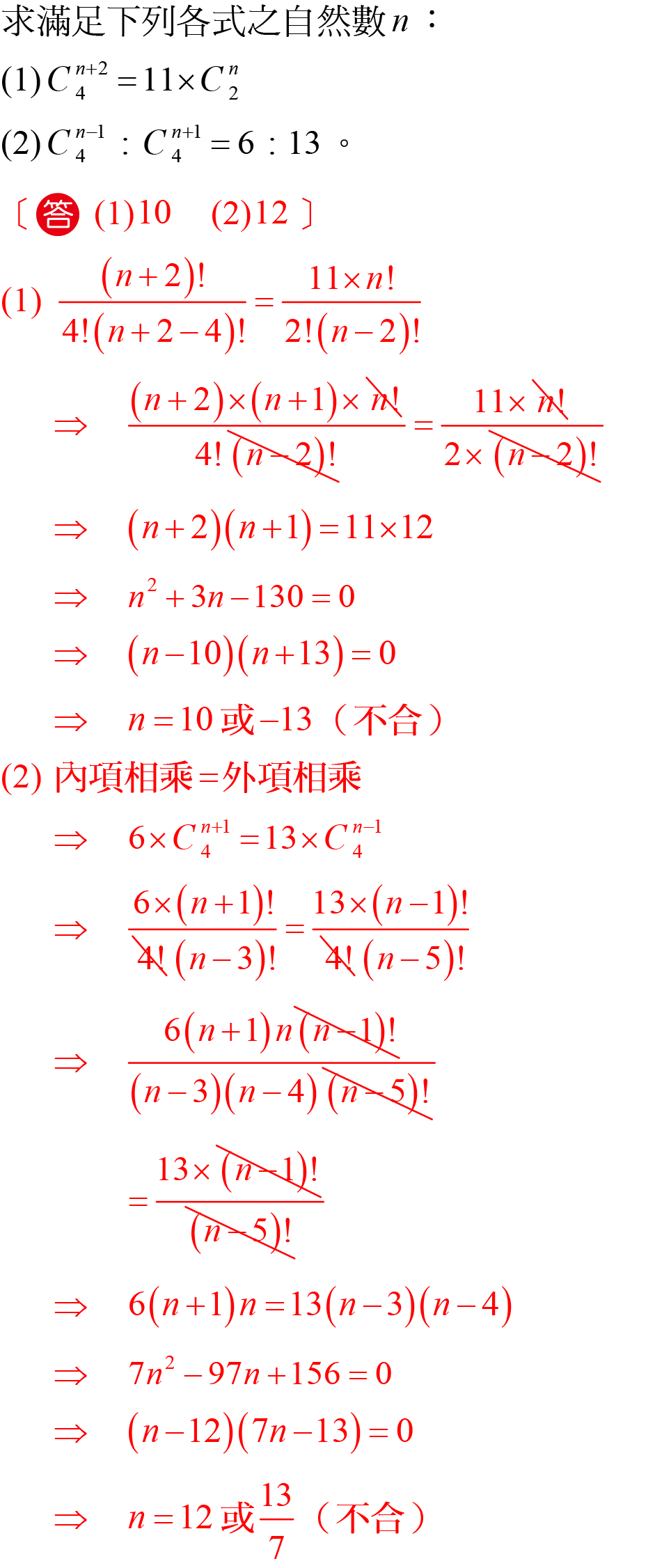 成對物的組合問題
11
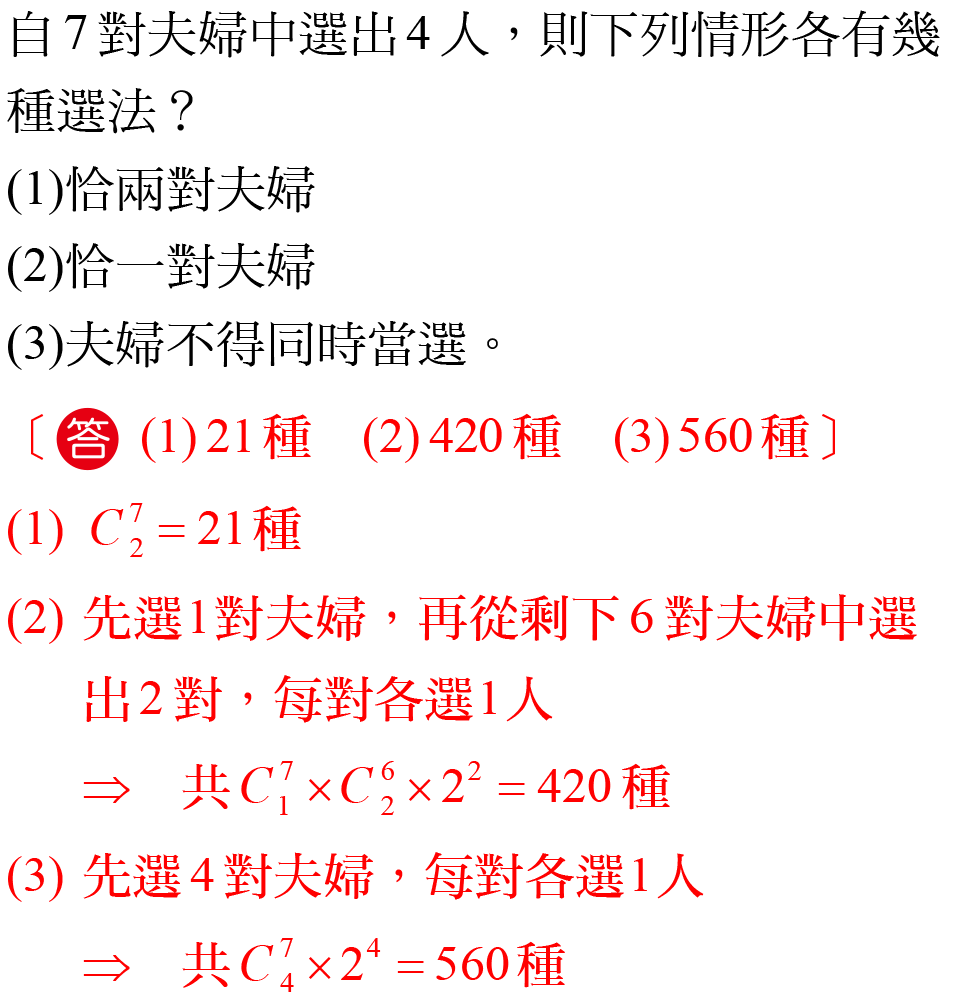 成對物的組合問題
11
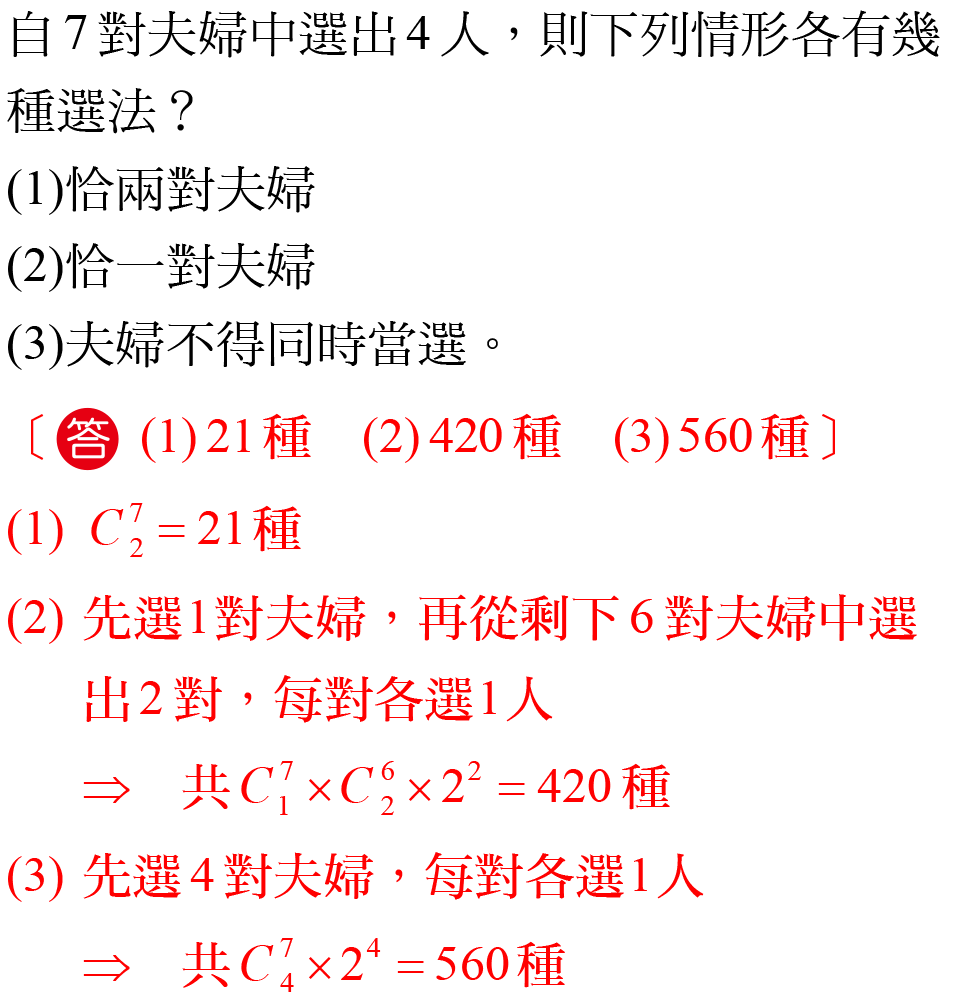 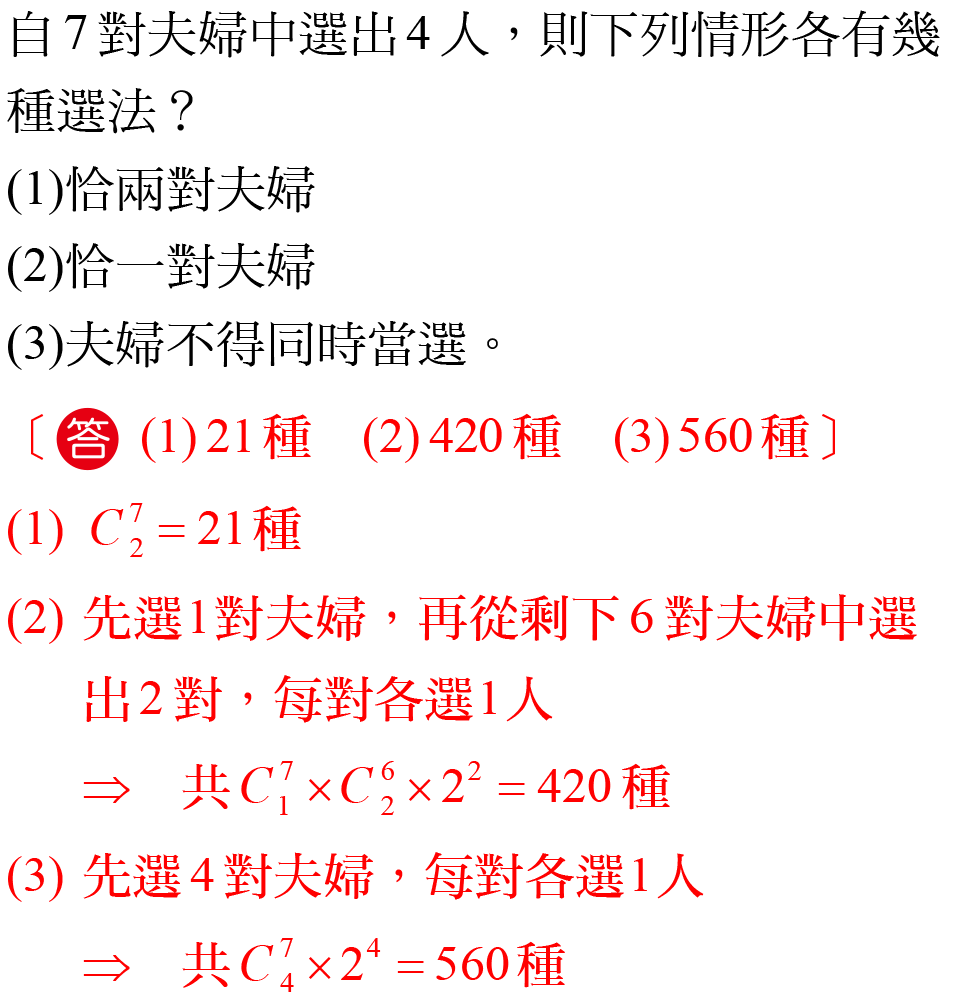 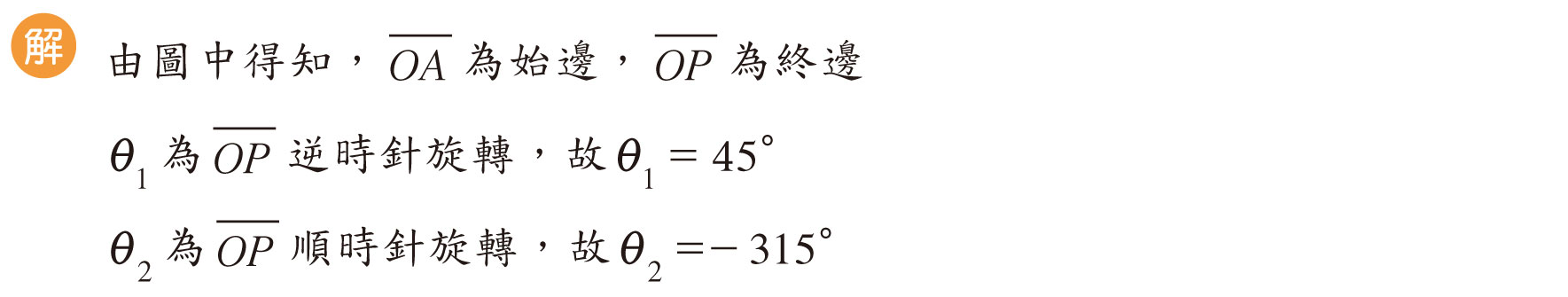 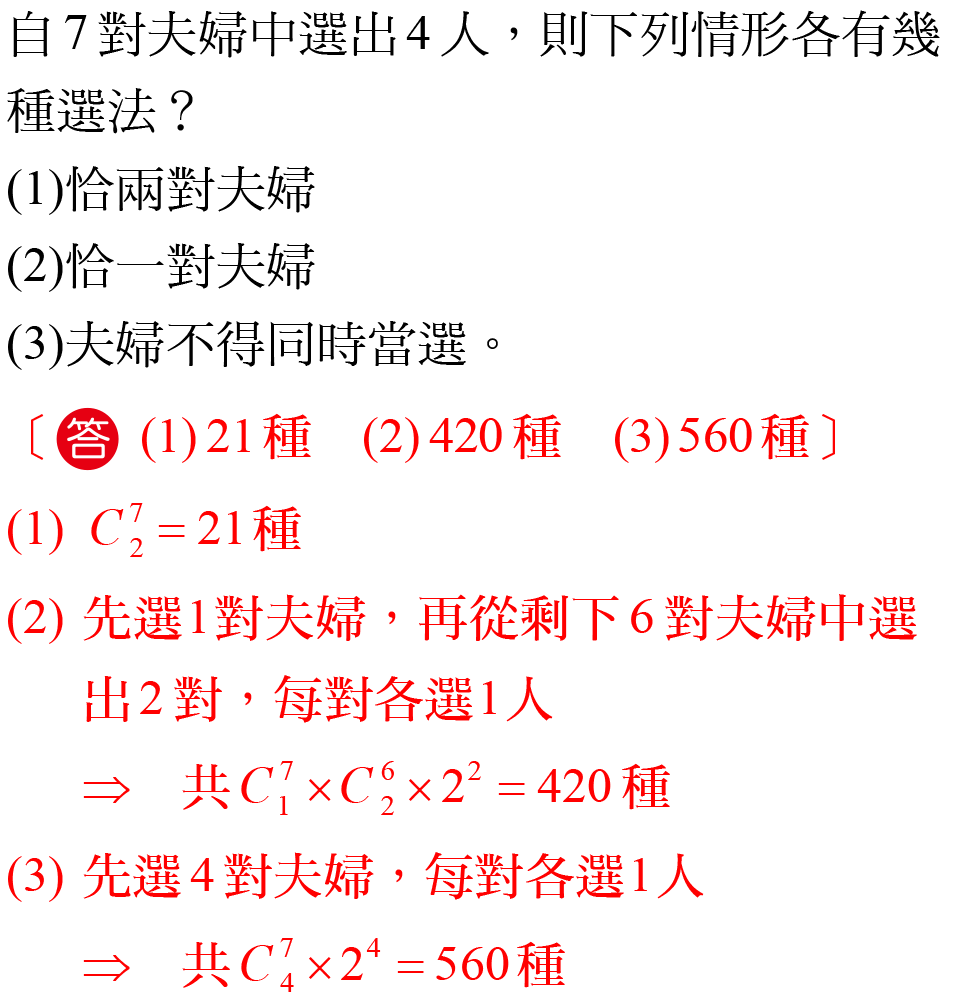 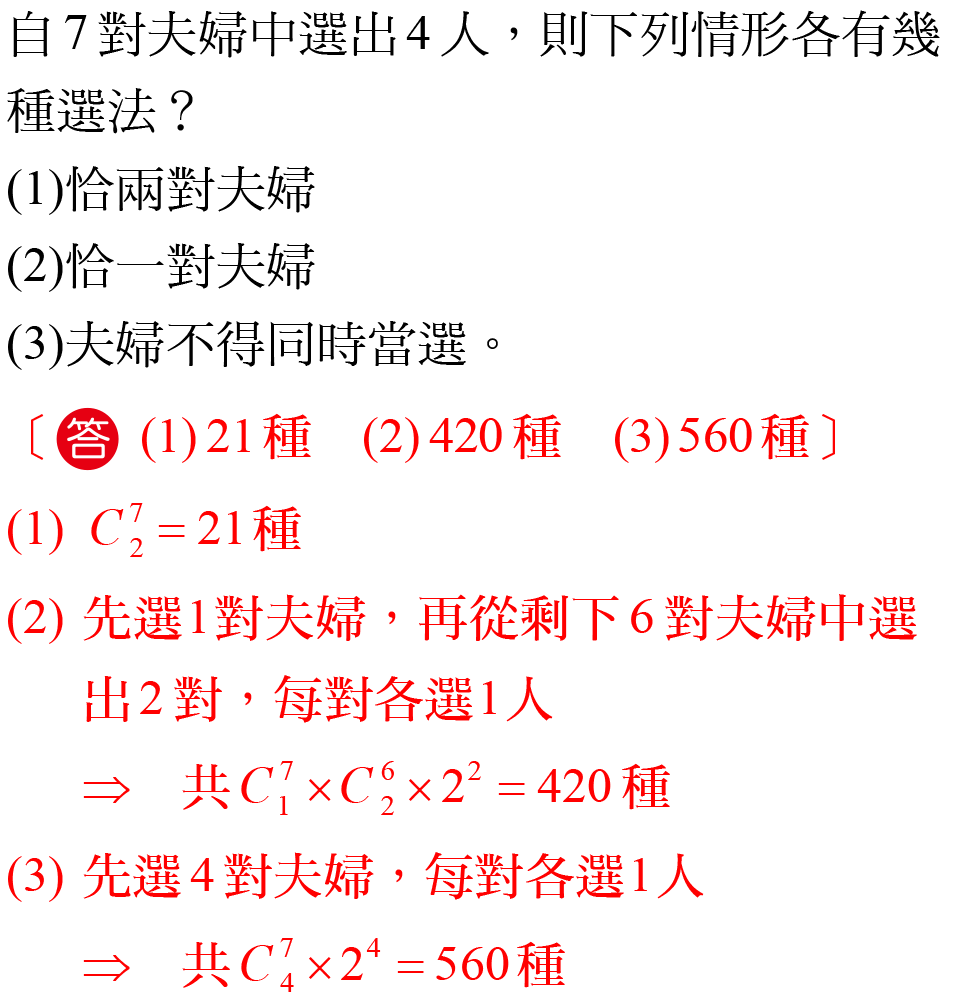 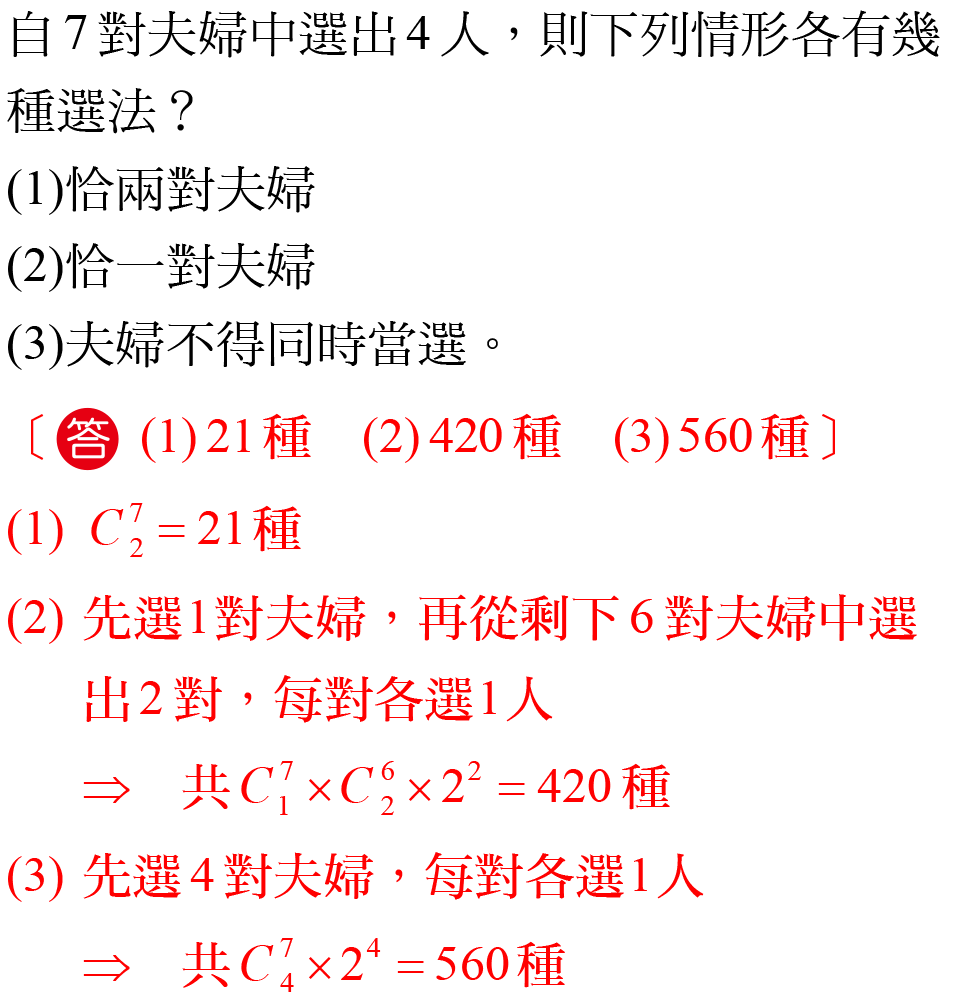 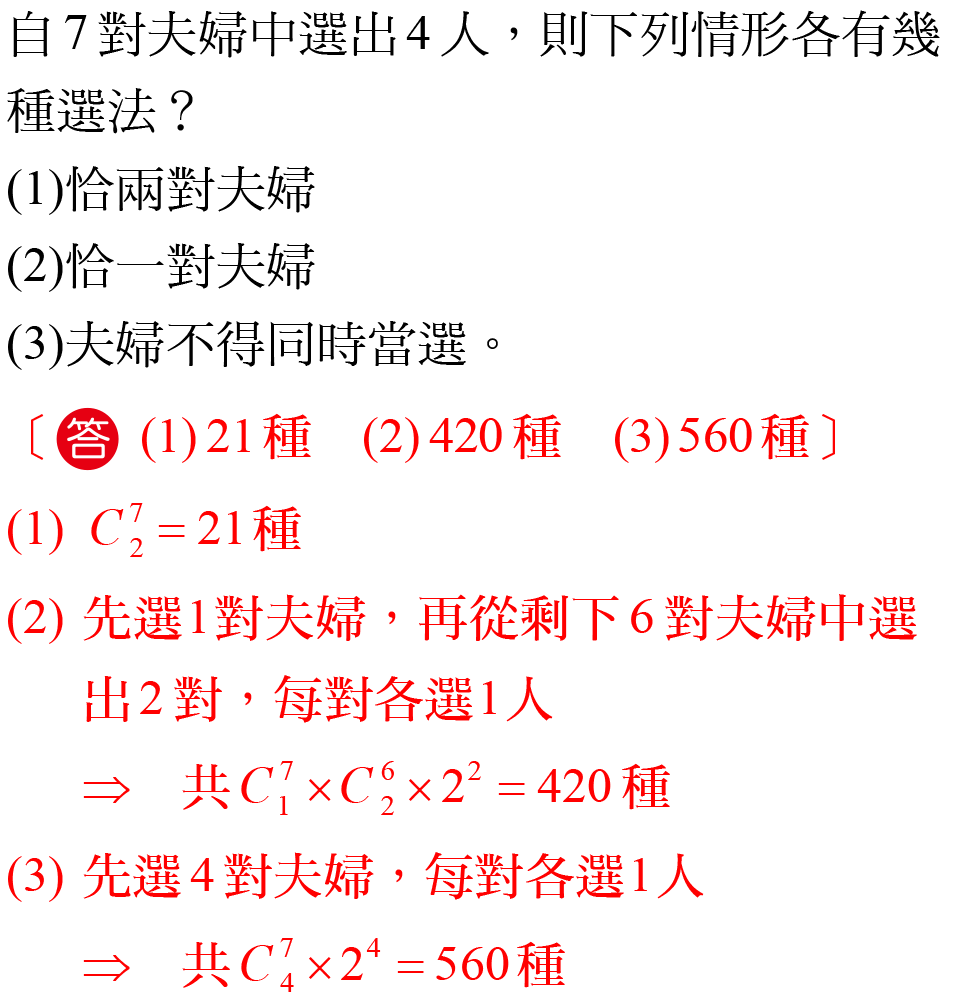 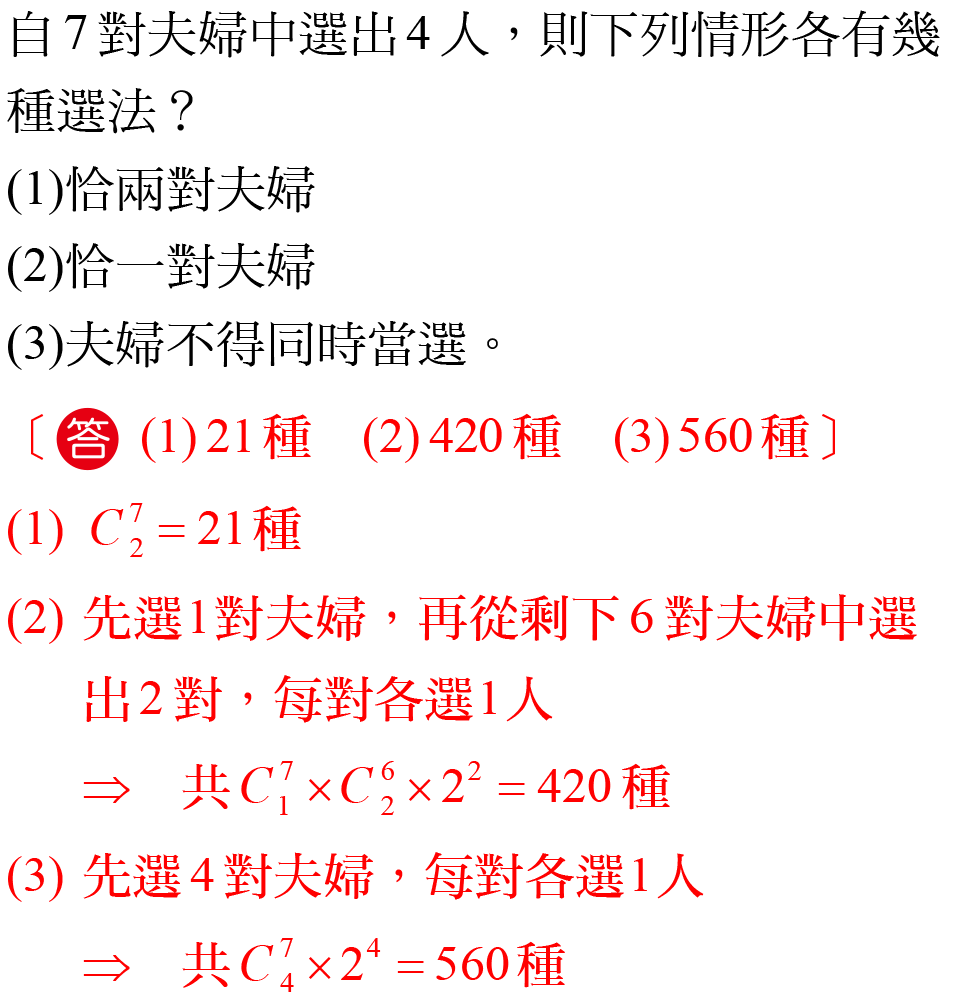 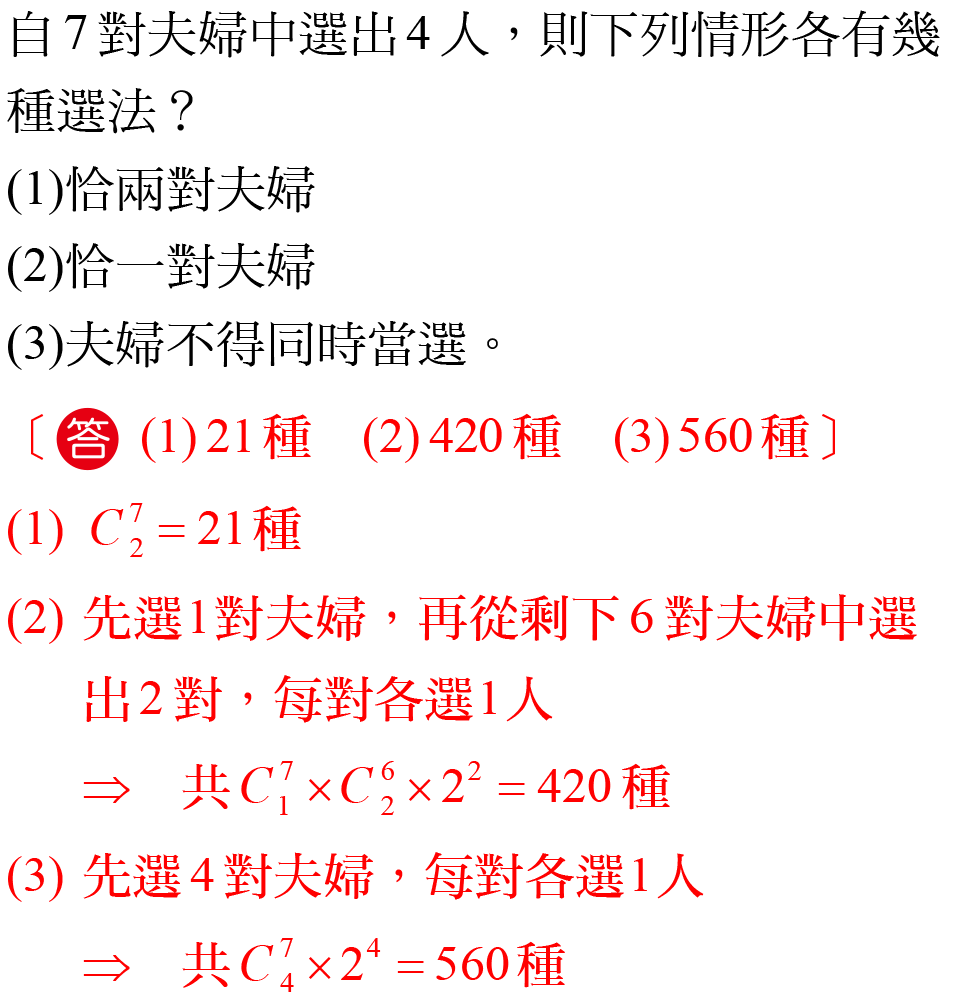 成對物的組合問題
11
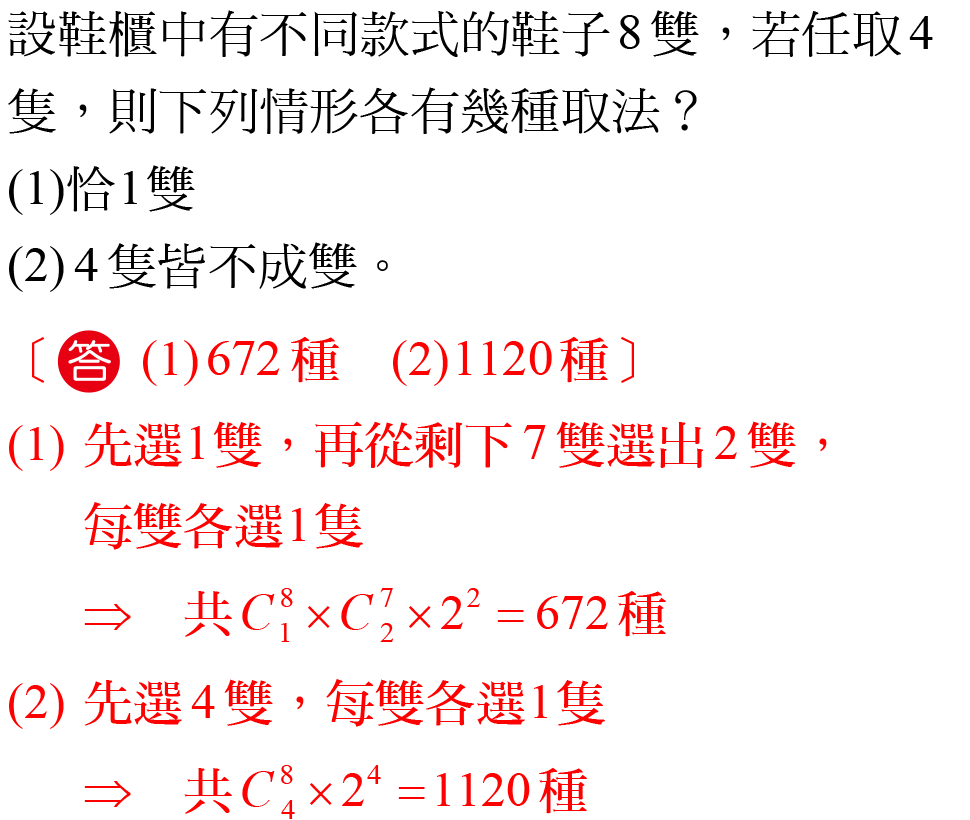 成對物的組合問題
11
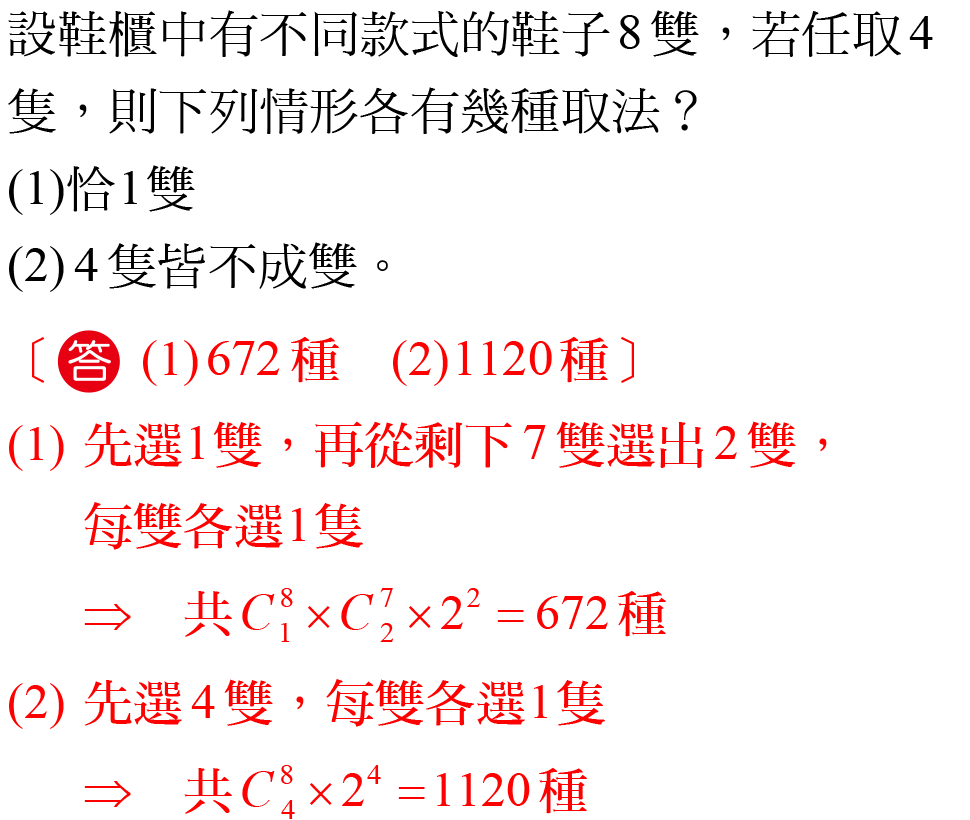 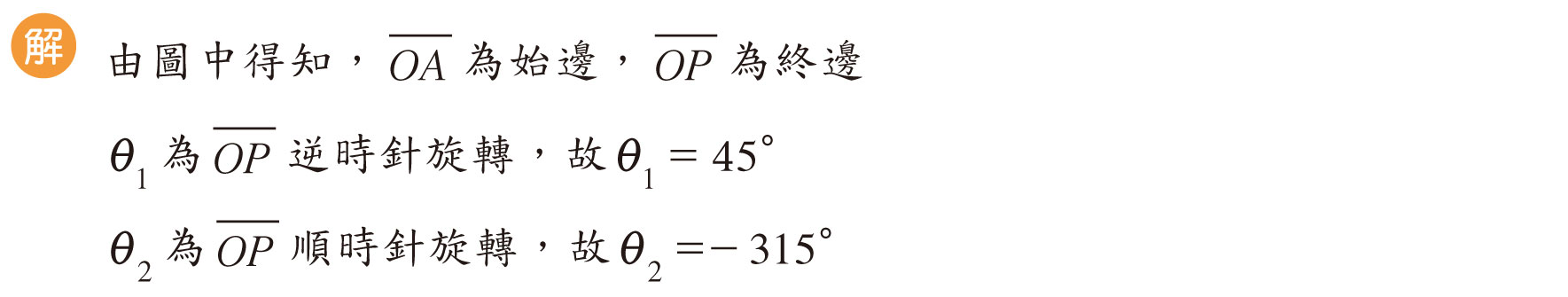 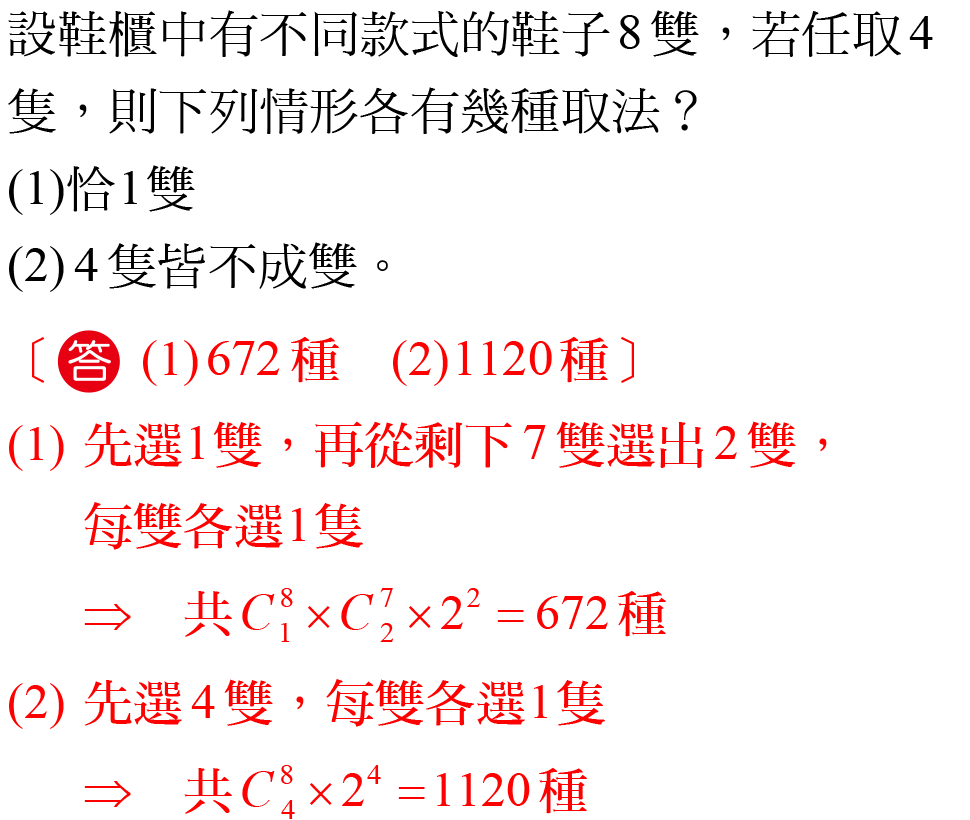 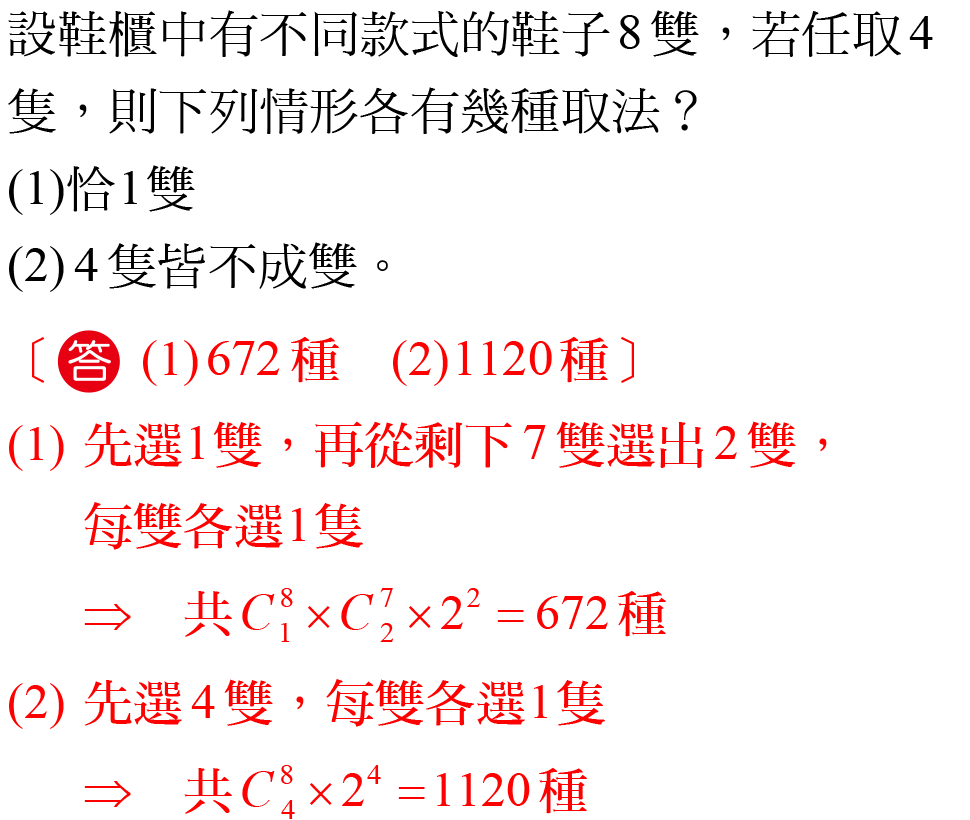 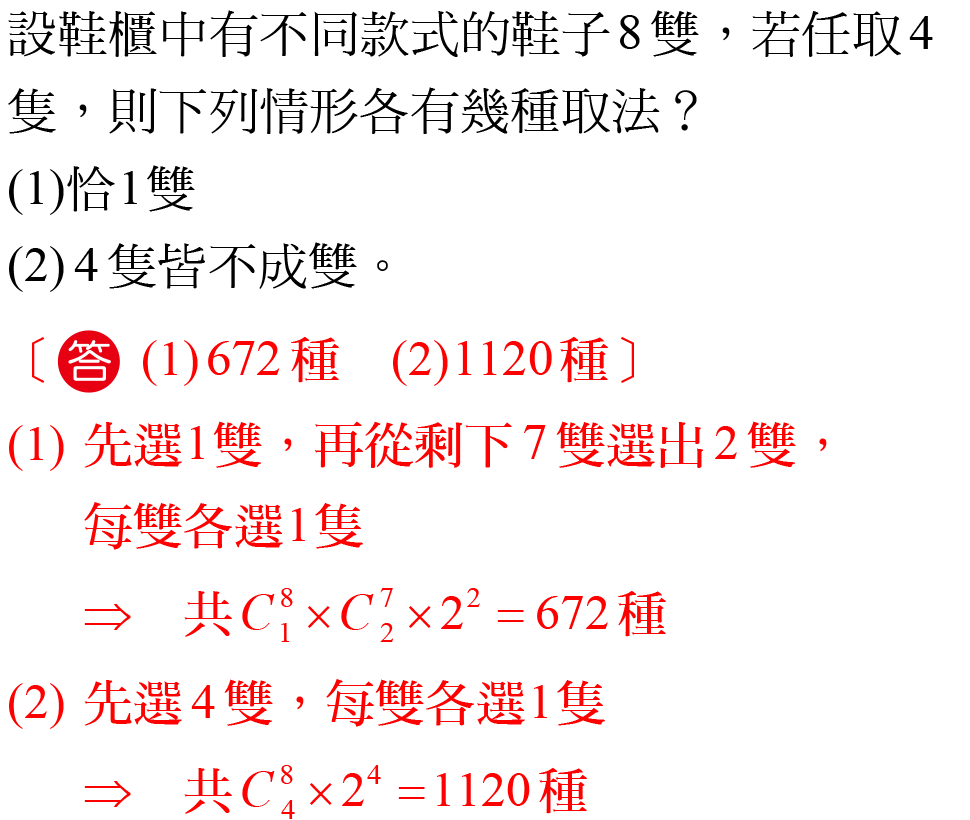 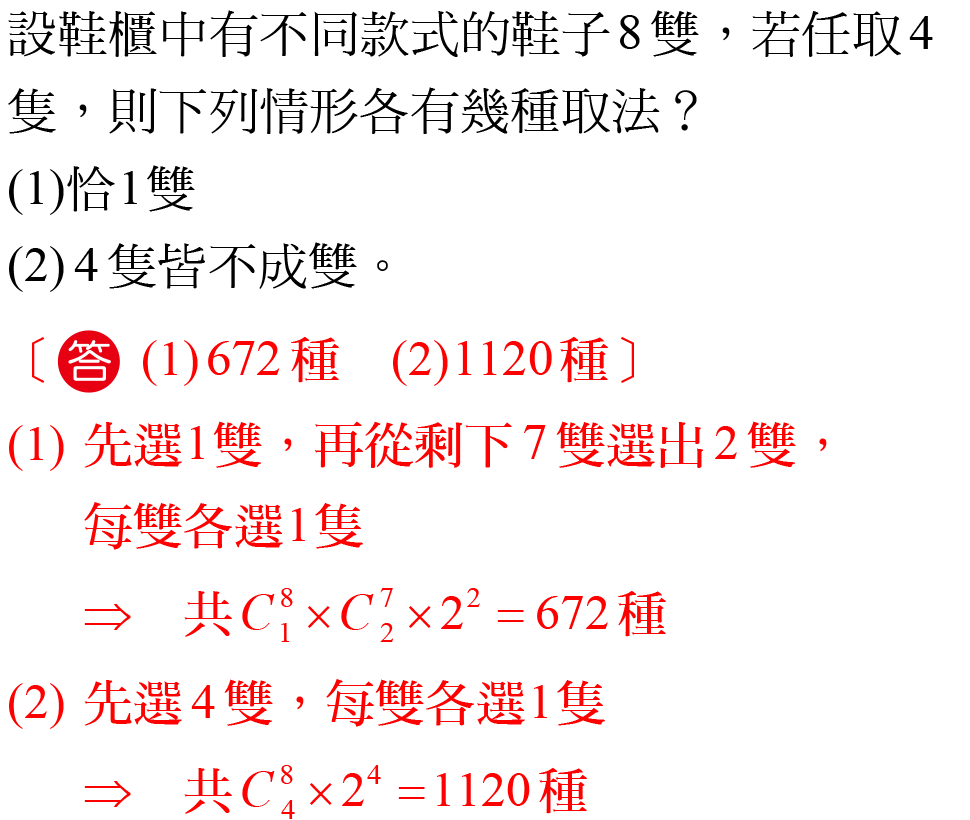 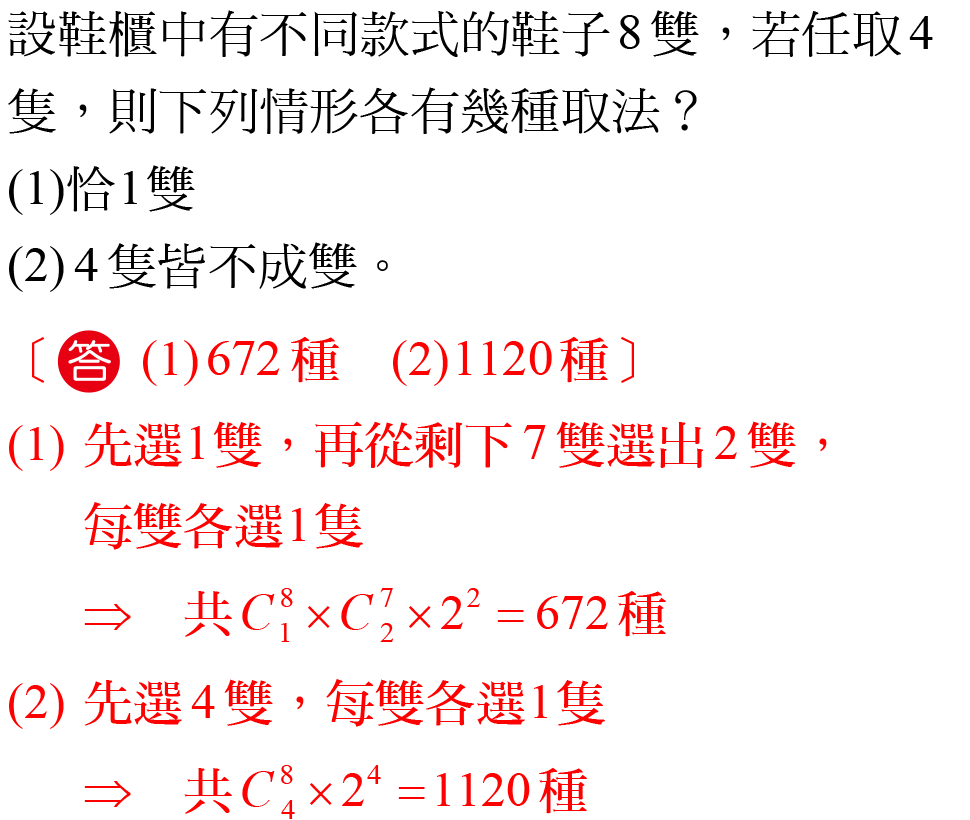 不完全相異物的排列組合
12
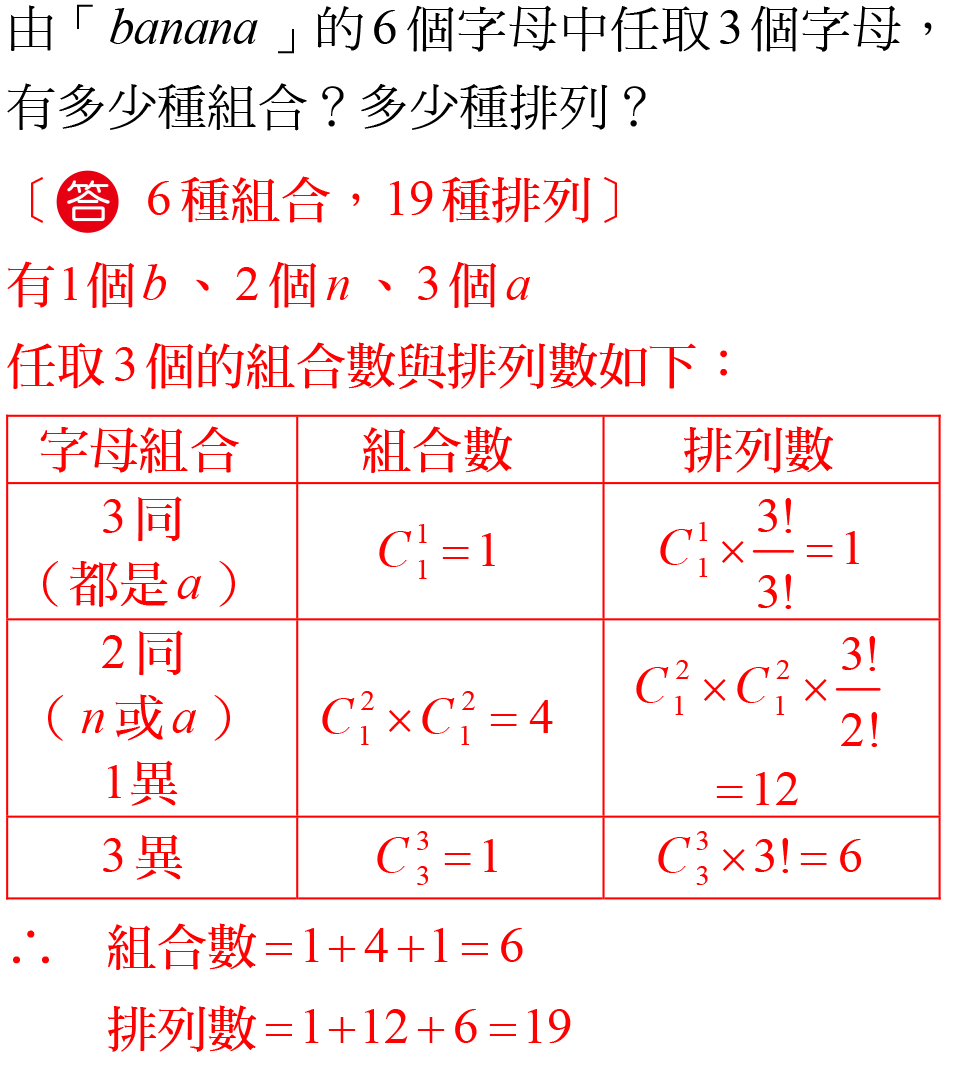 不完全相異物的排列組合
12
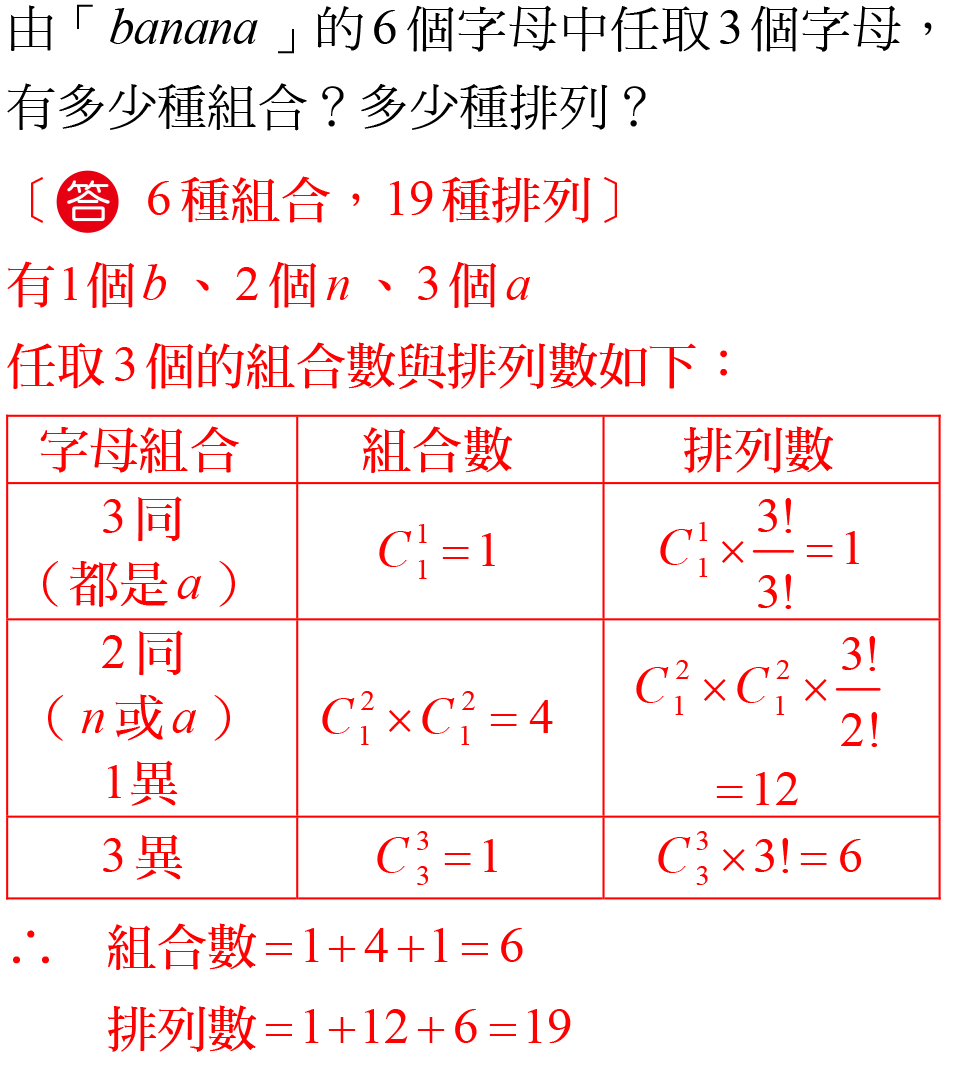 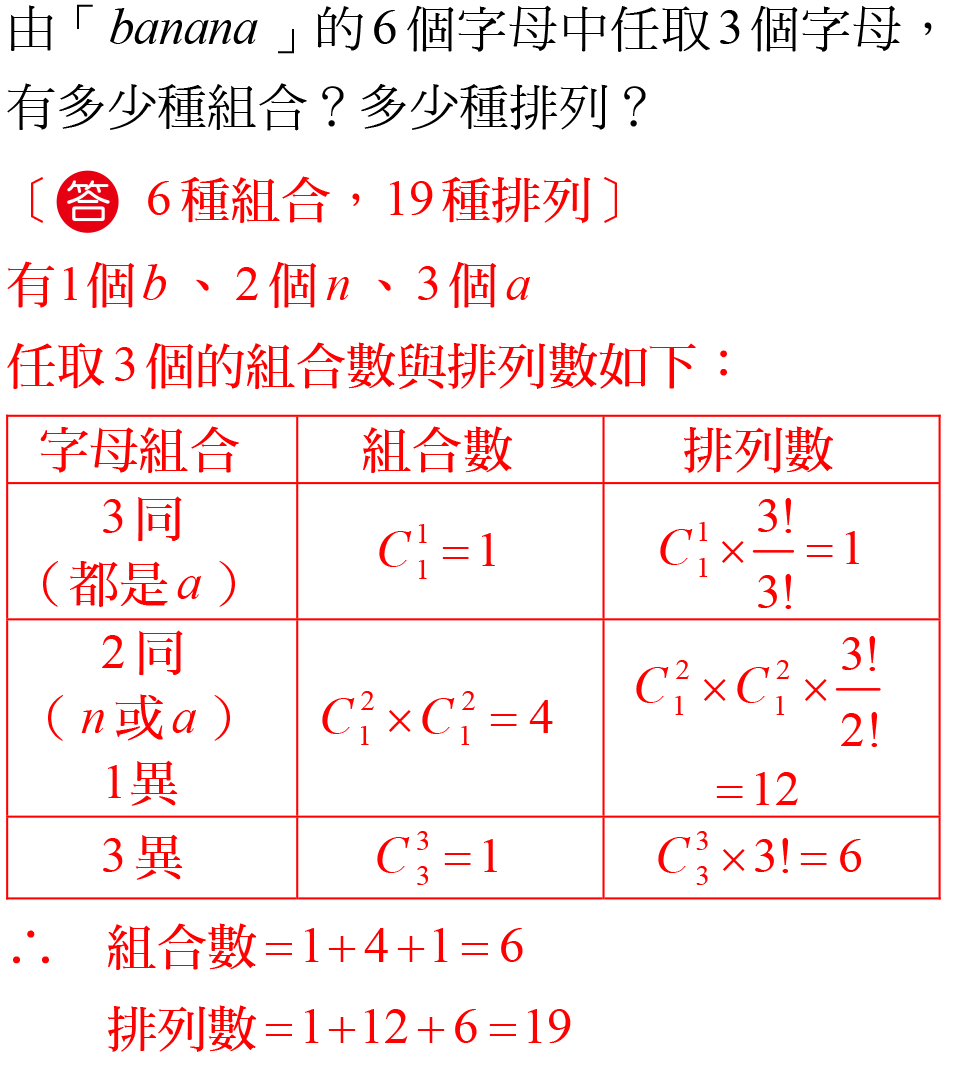 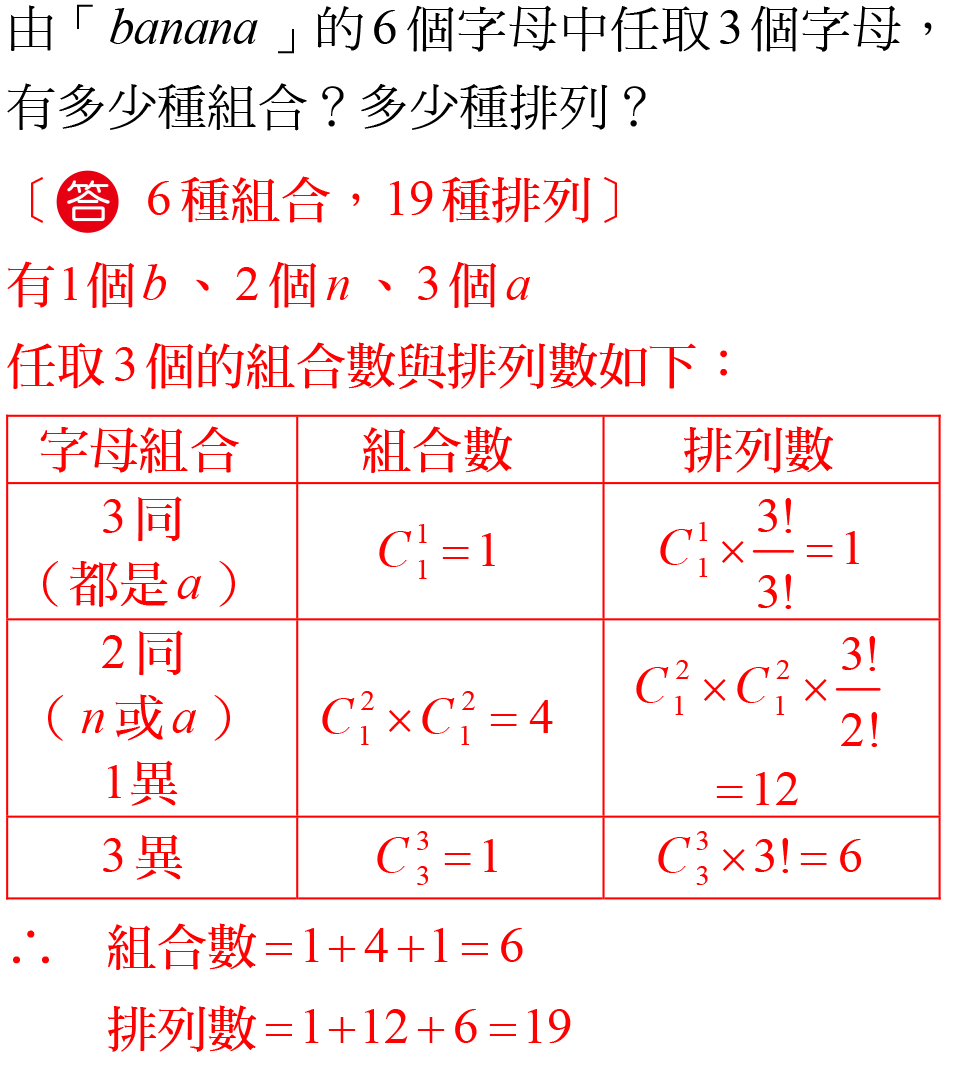 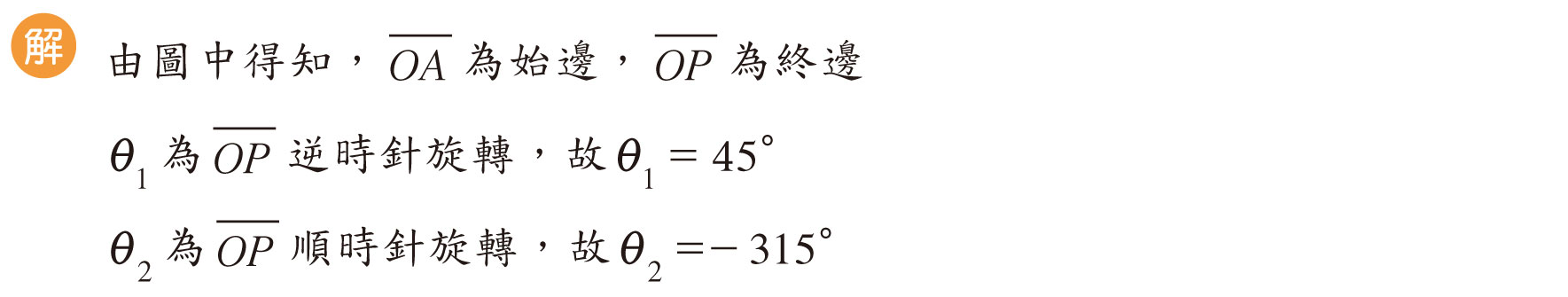 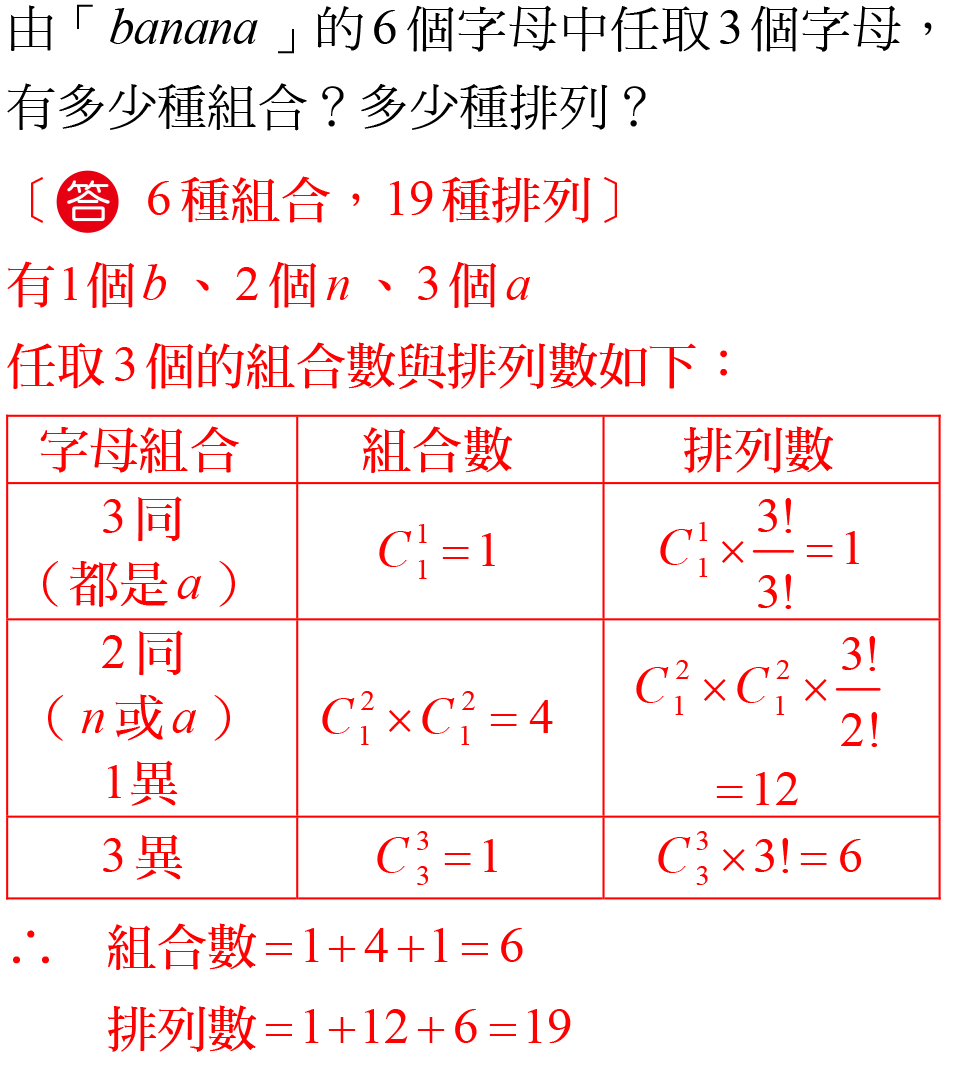 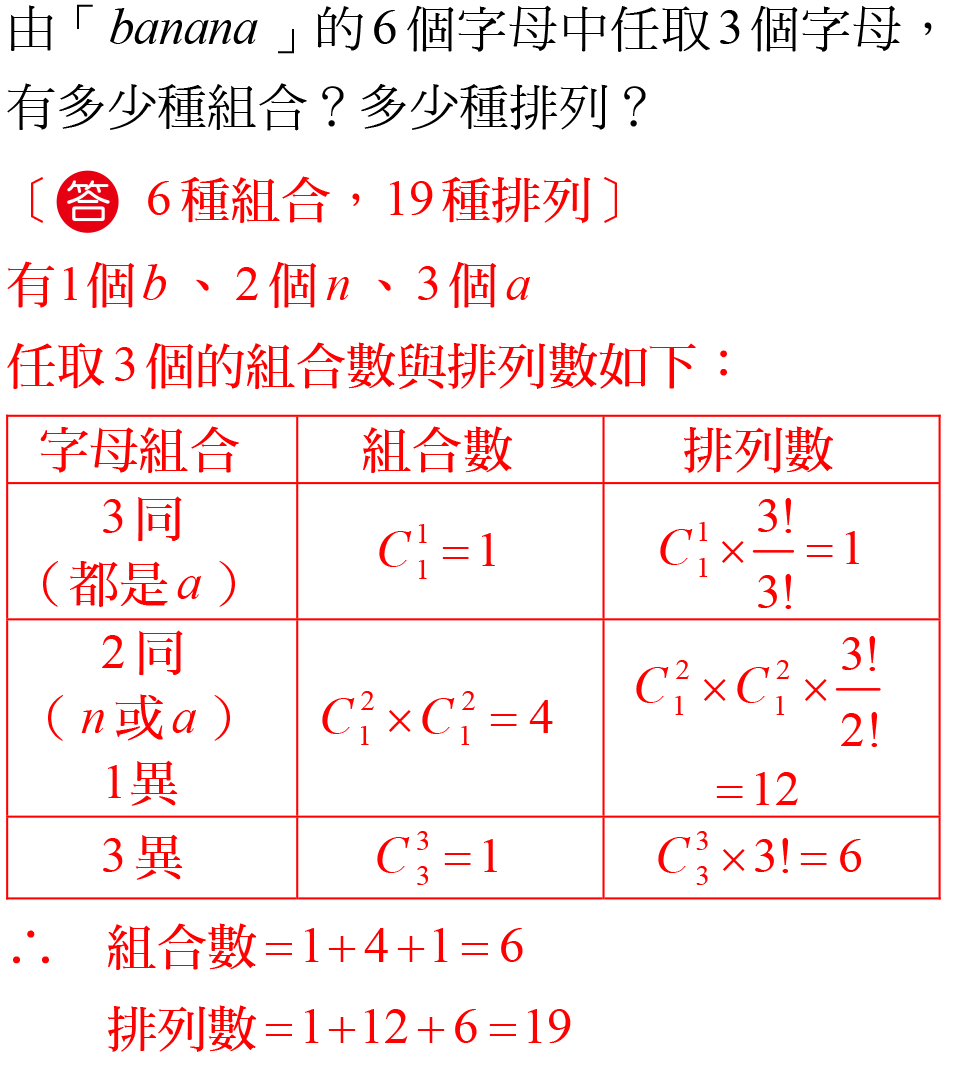 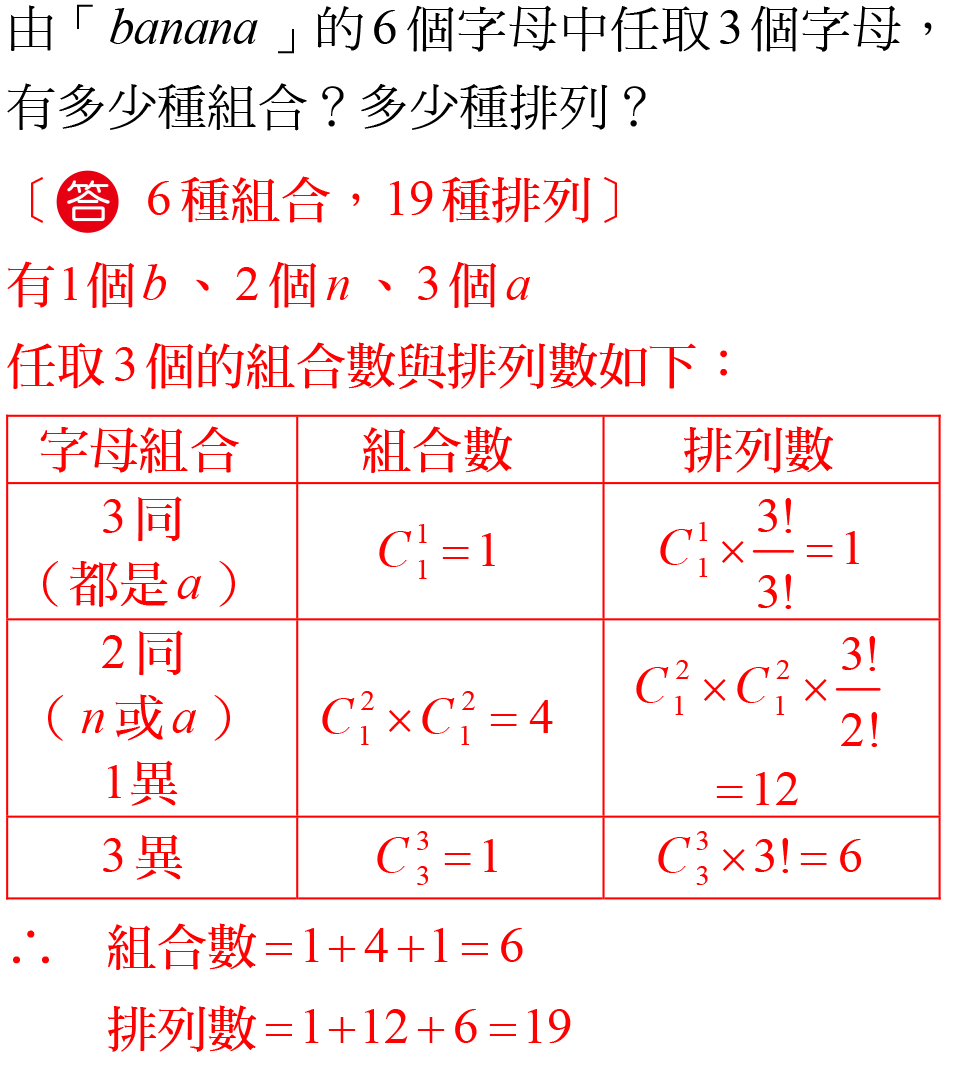 不完全相異物的排列組合
12
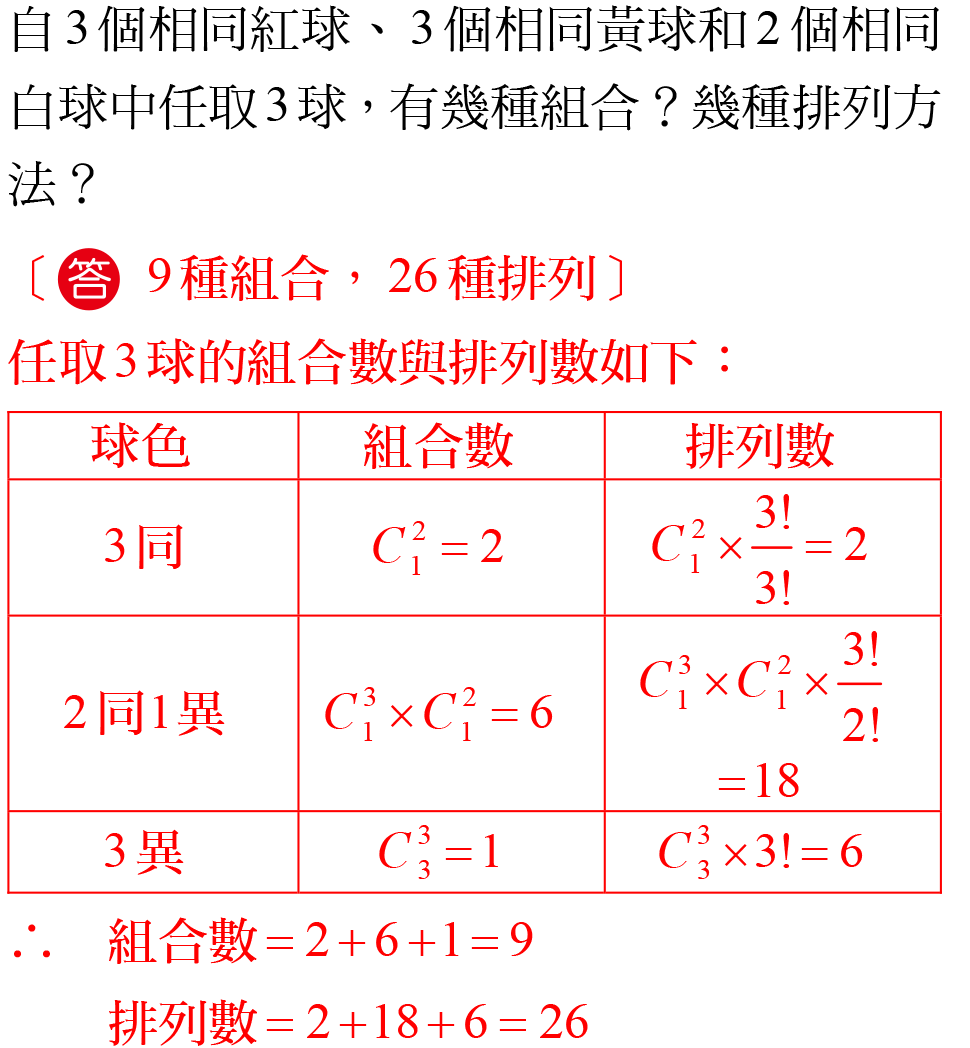 不完全相異物的排列組合
12
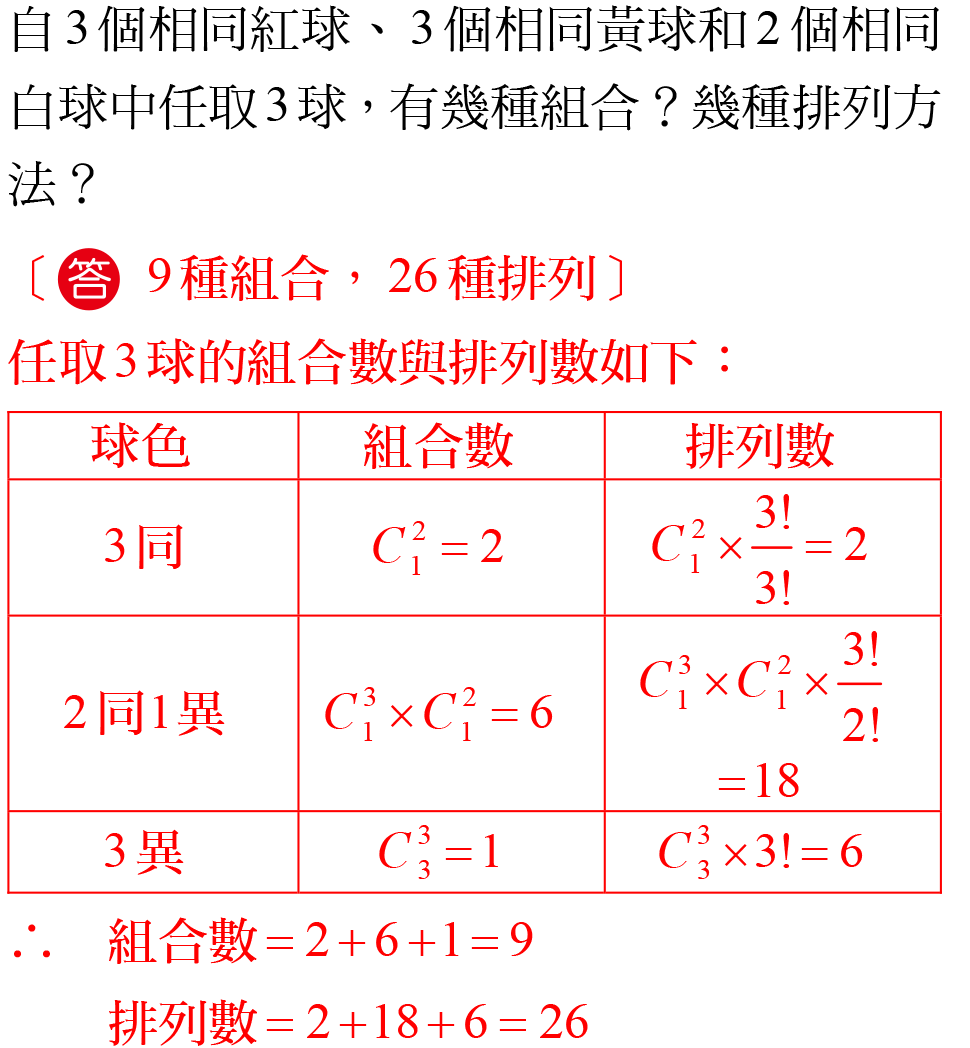 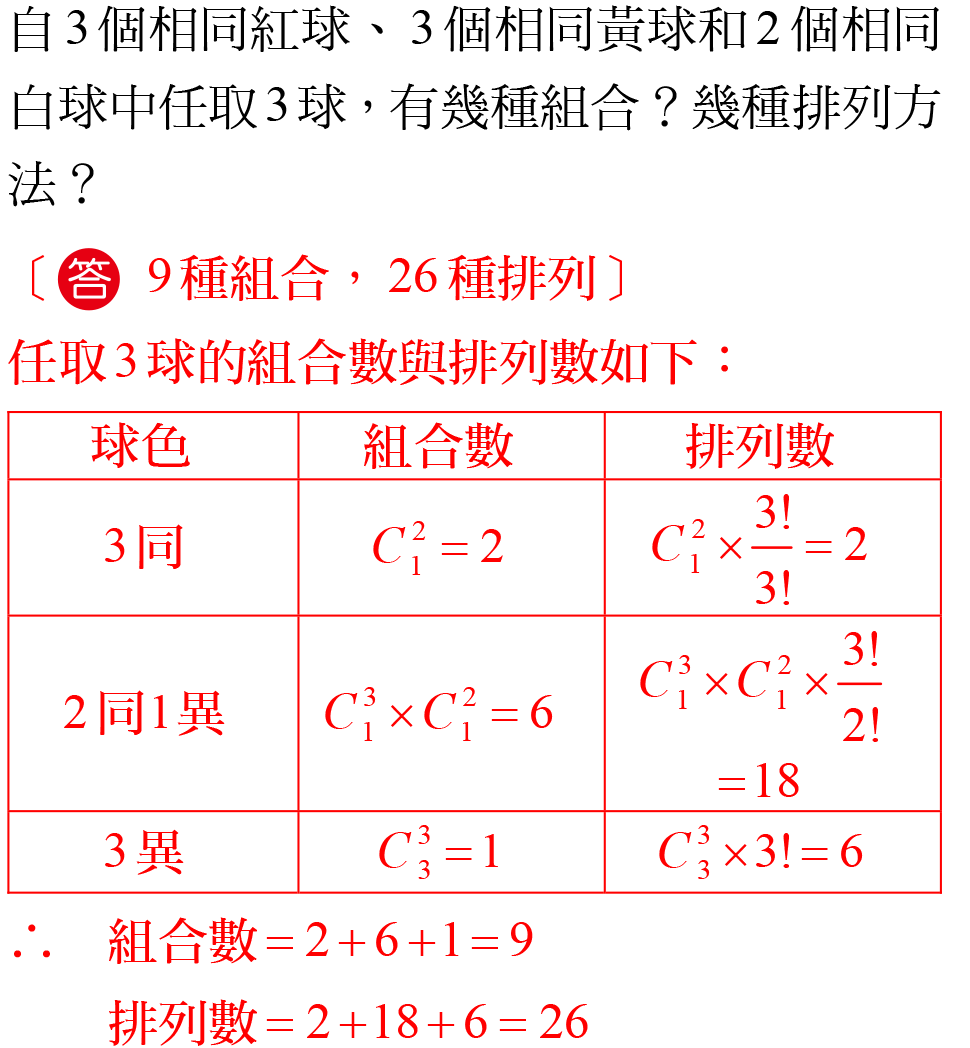 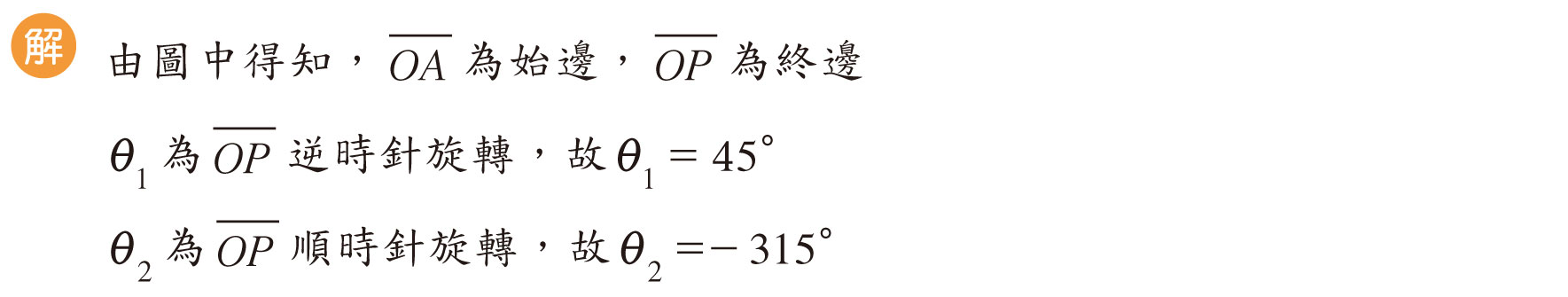 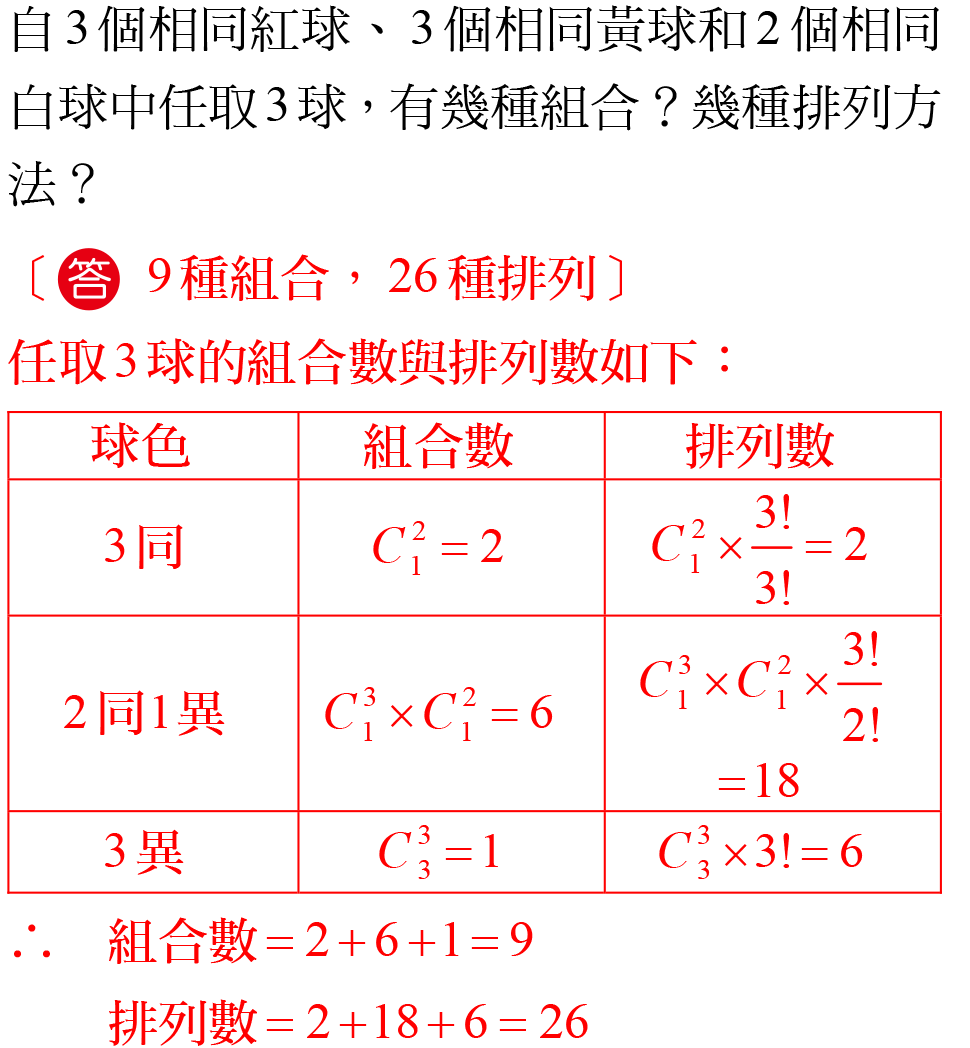 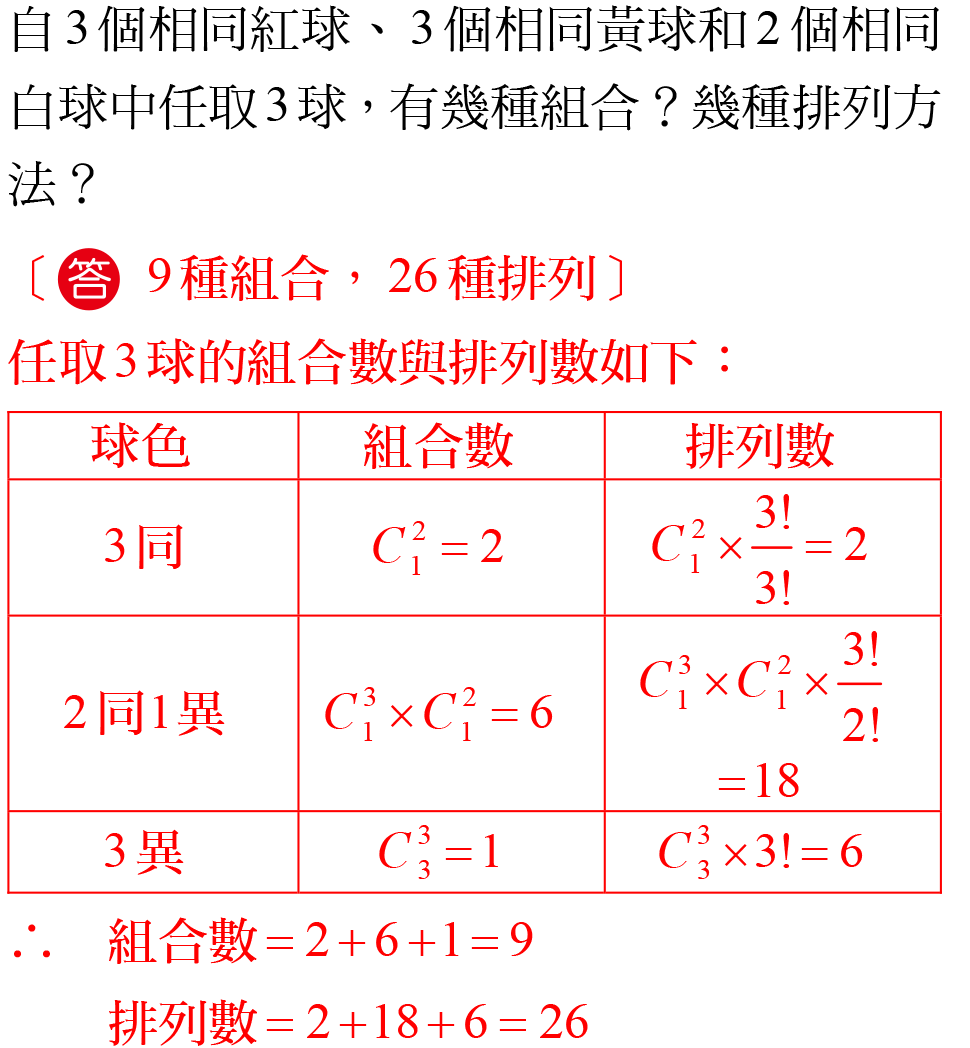 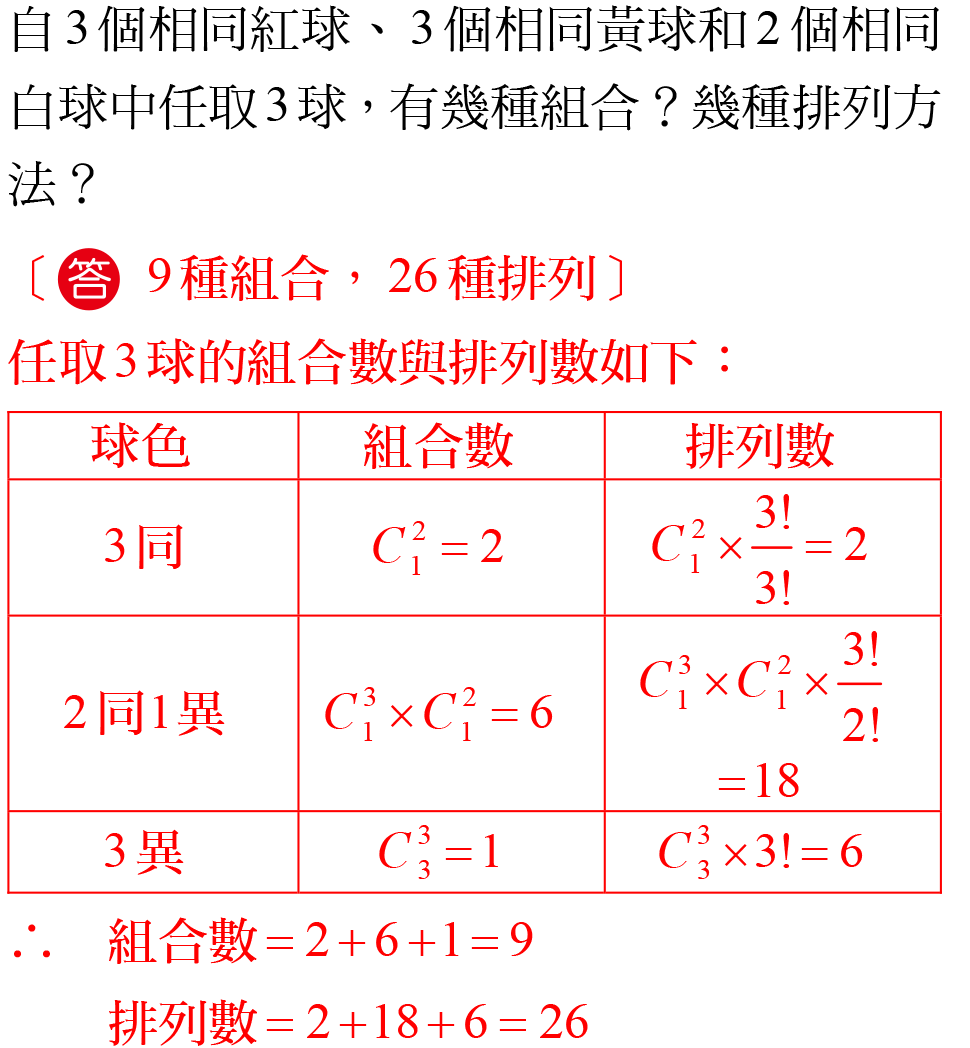 排列組合綜合觀念題
13
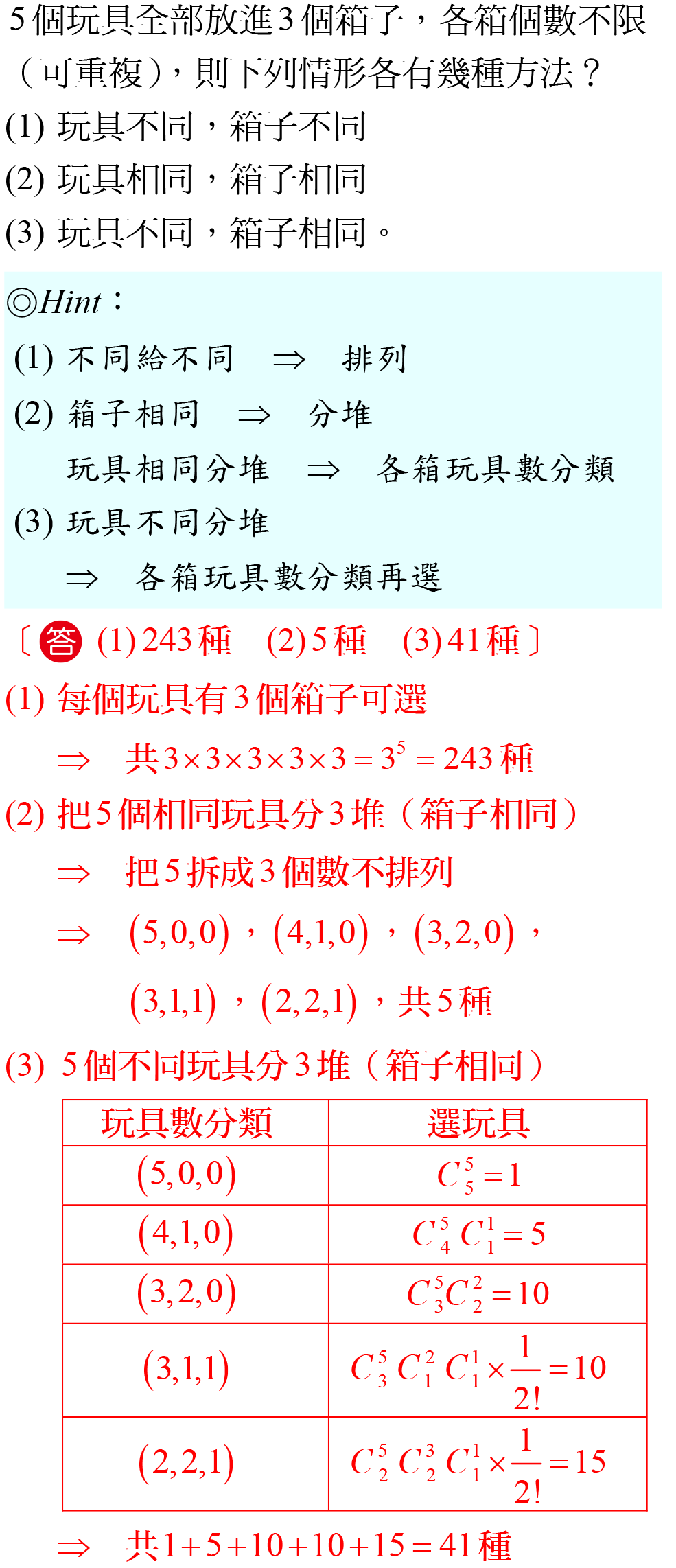 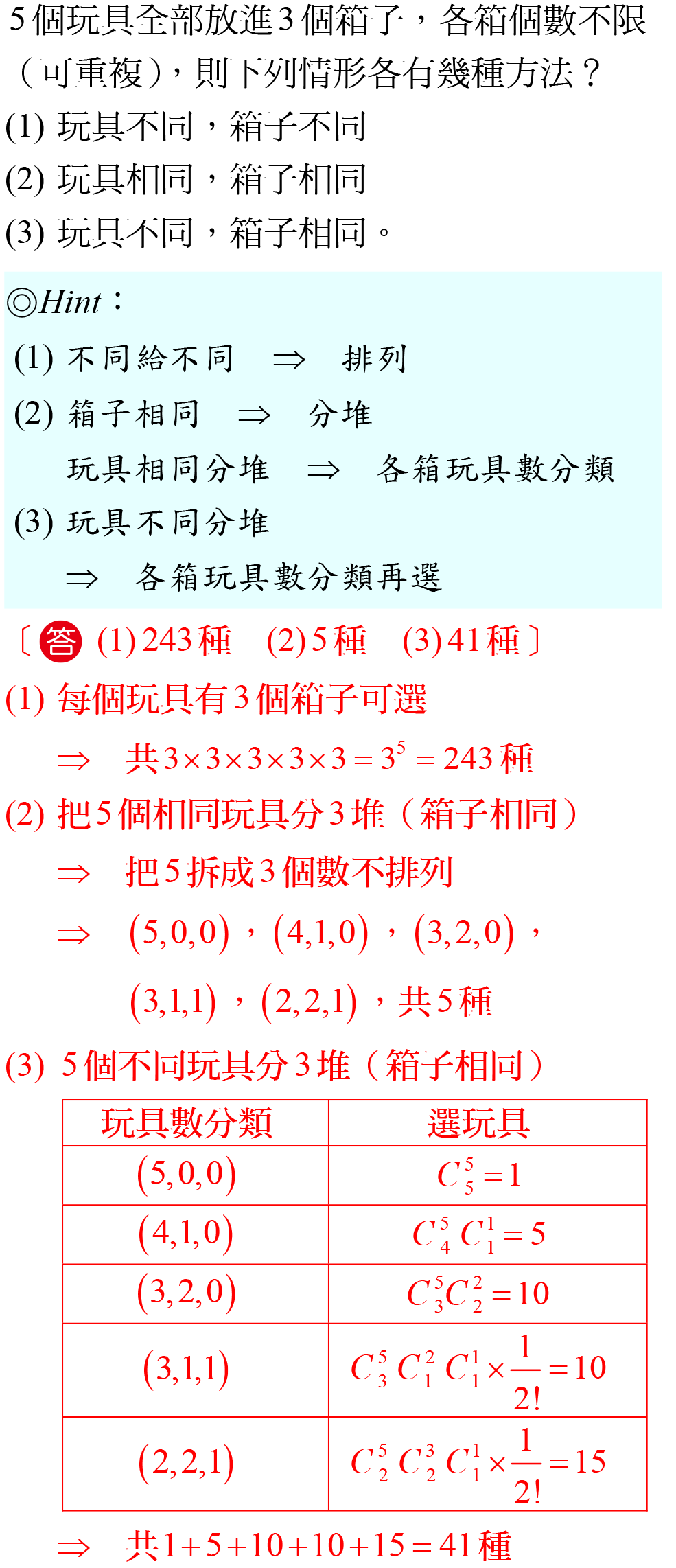 排列組合綜合觀念題
13
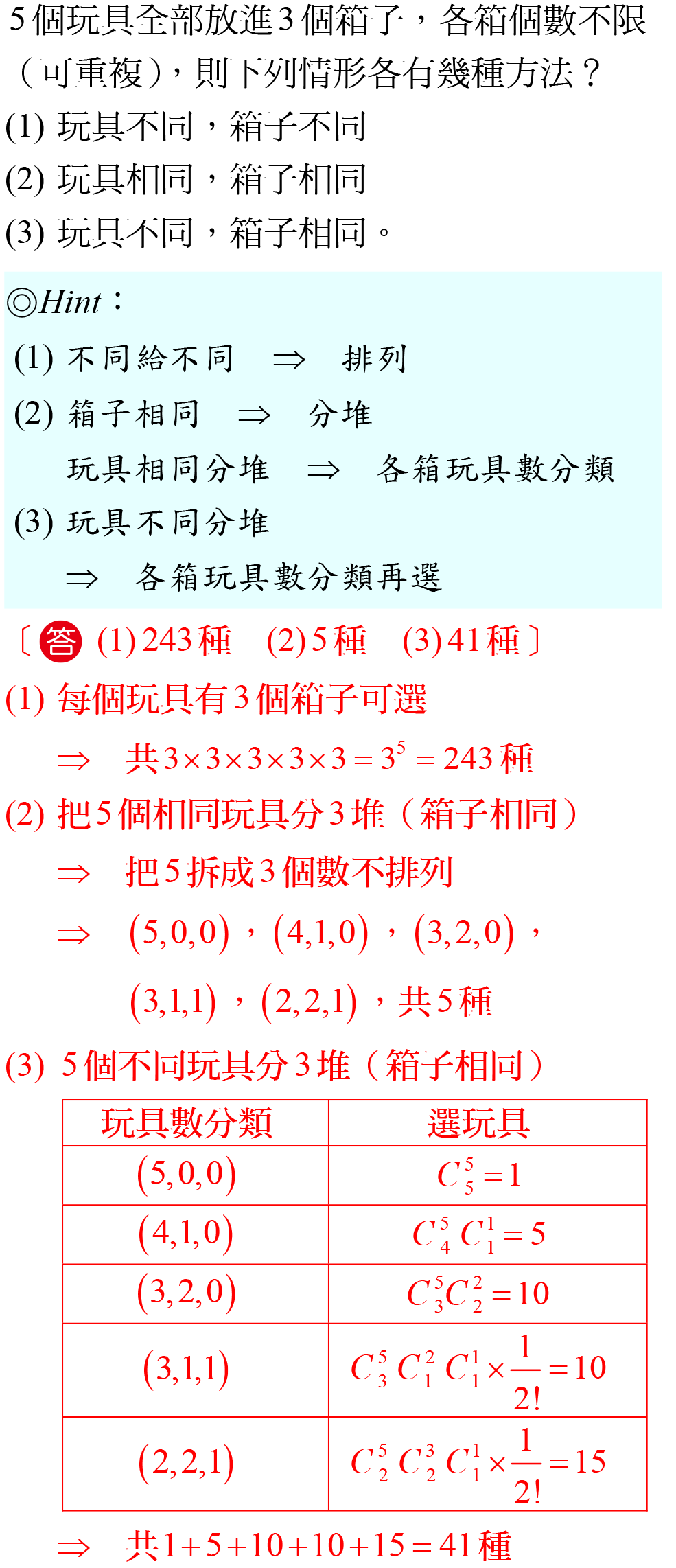 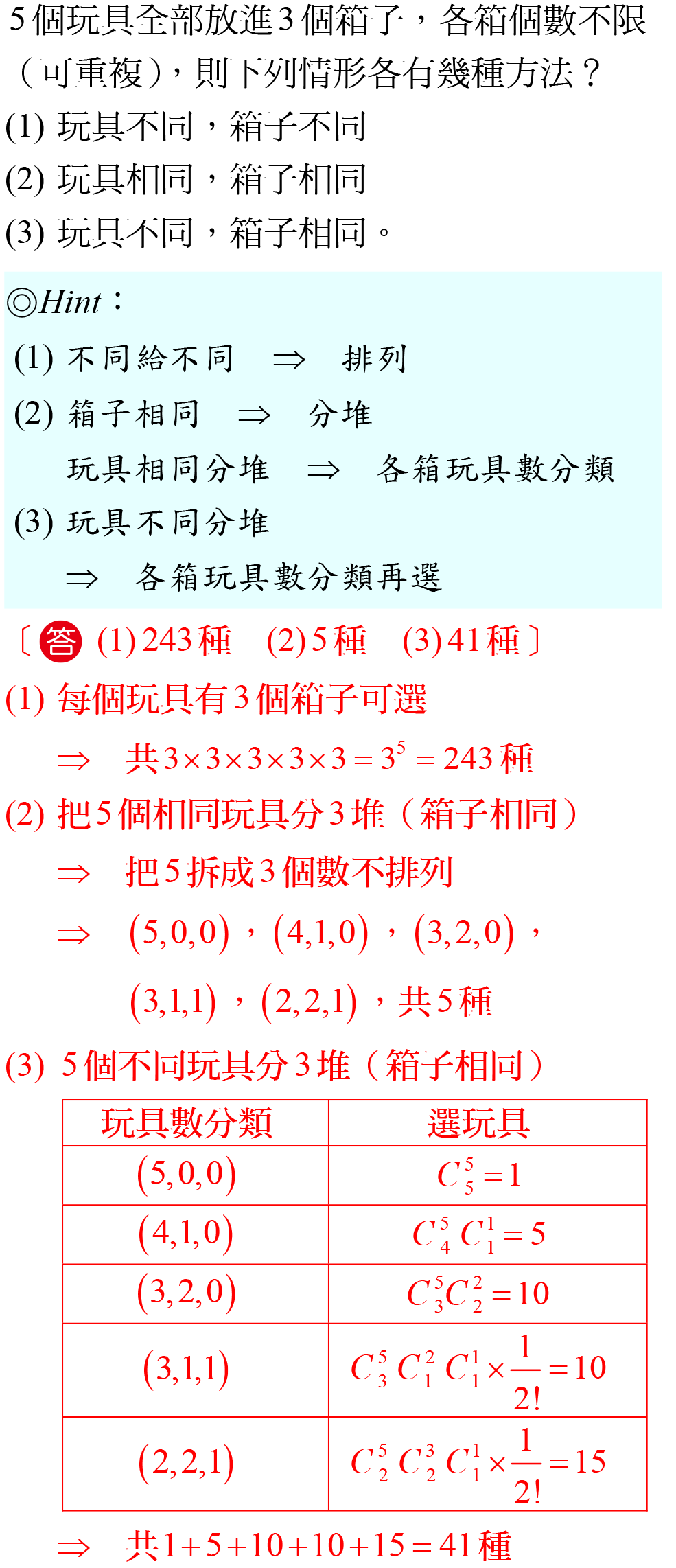 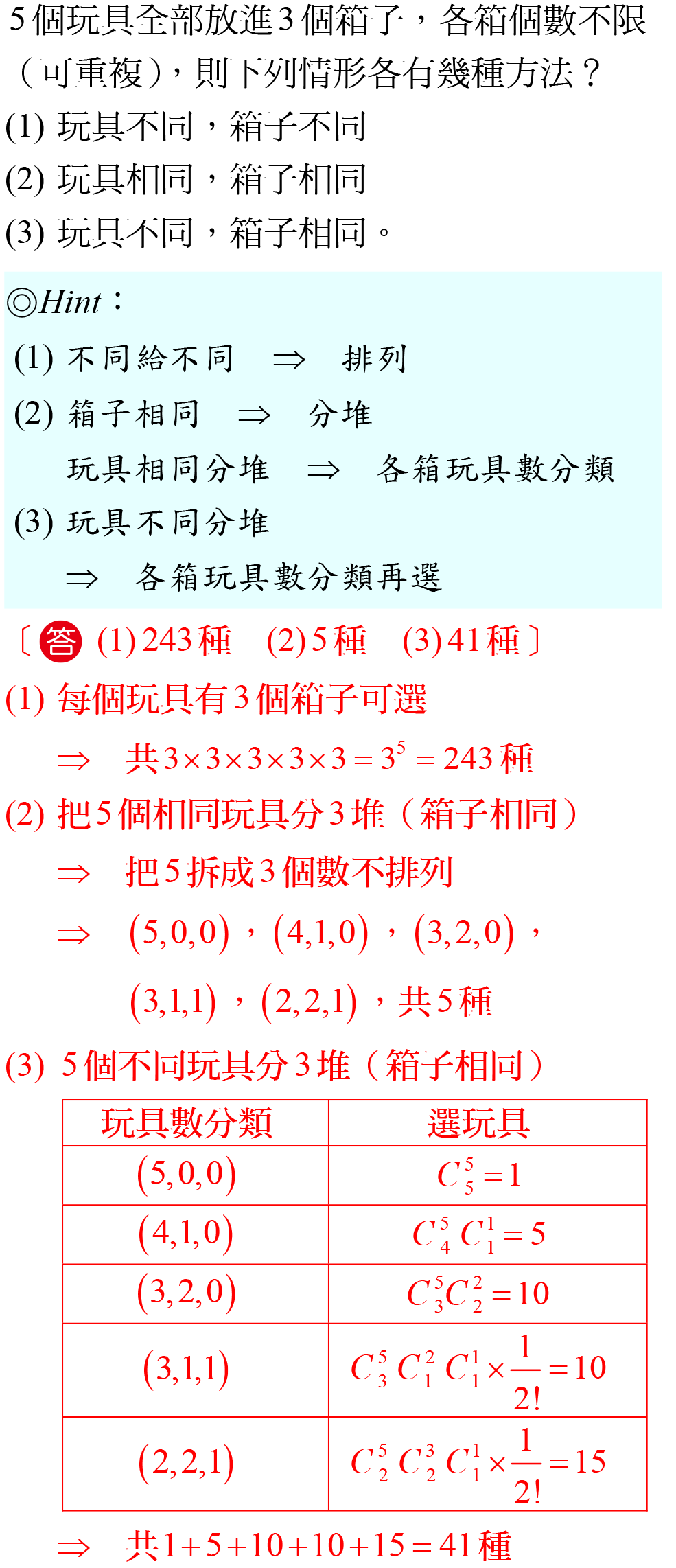 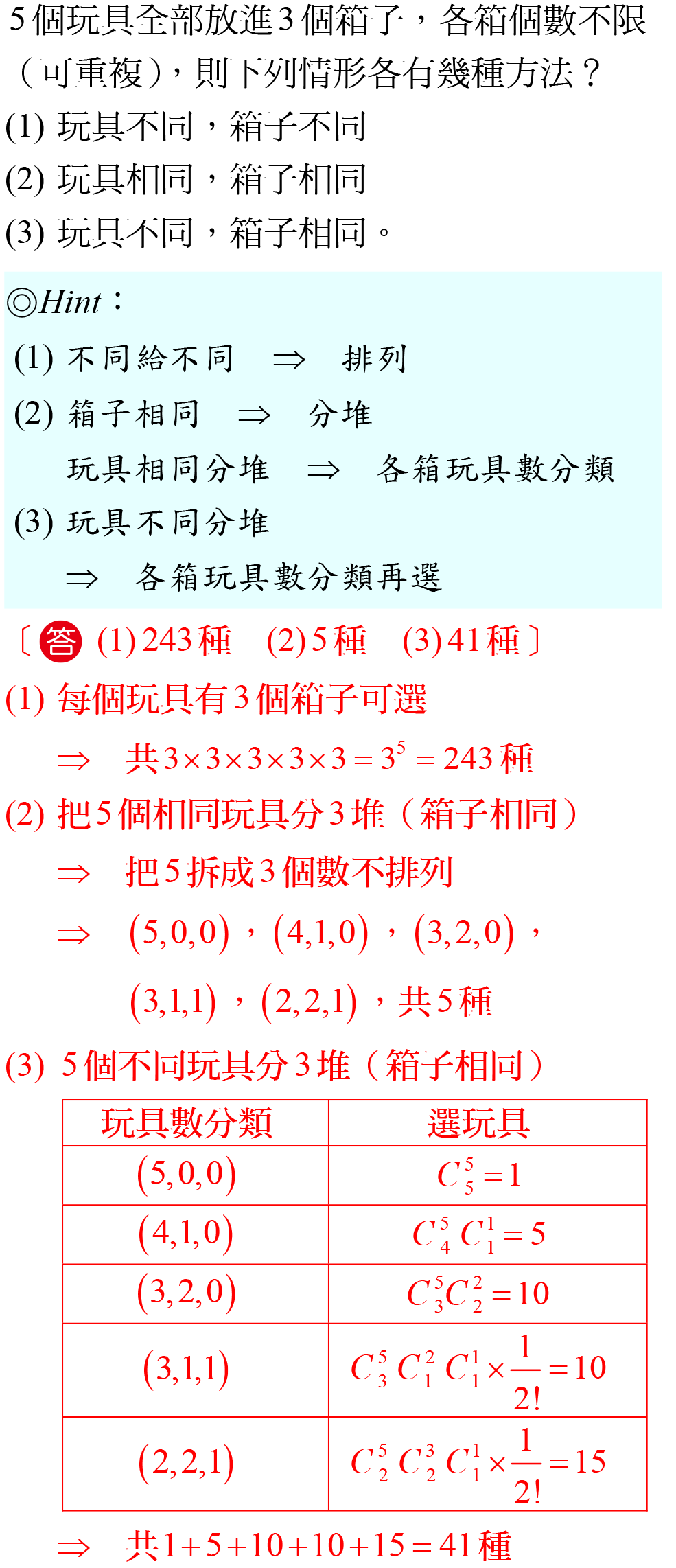 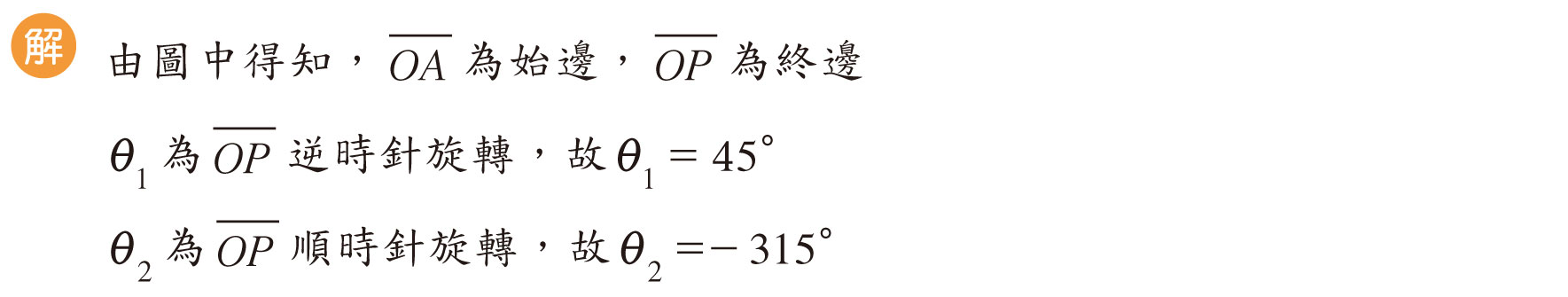 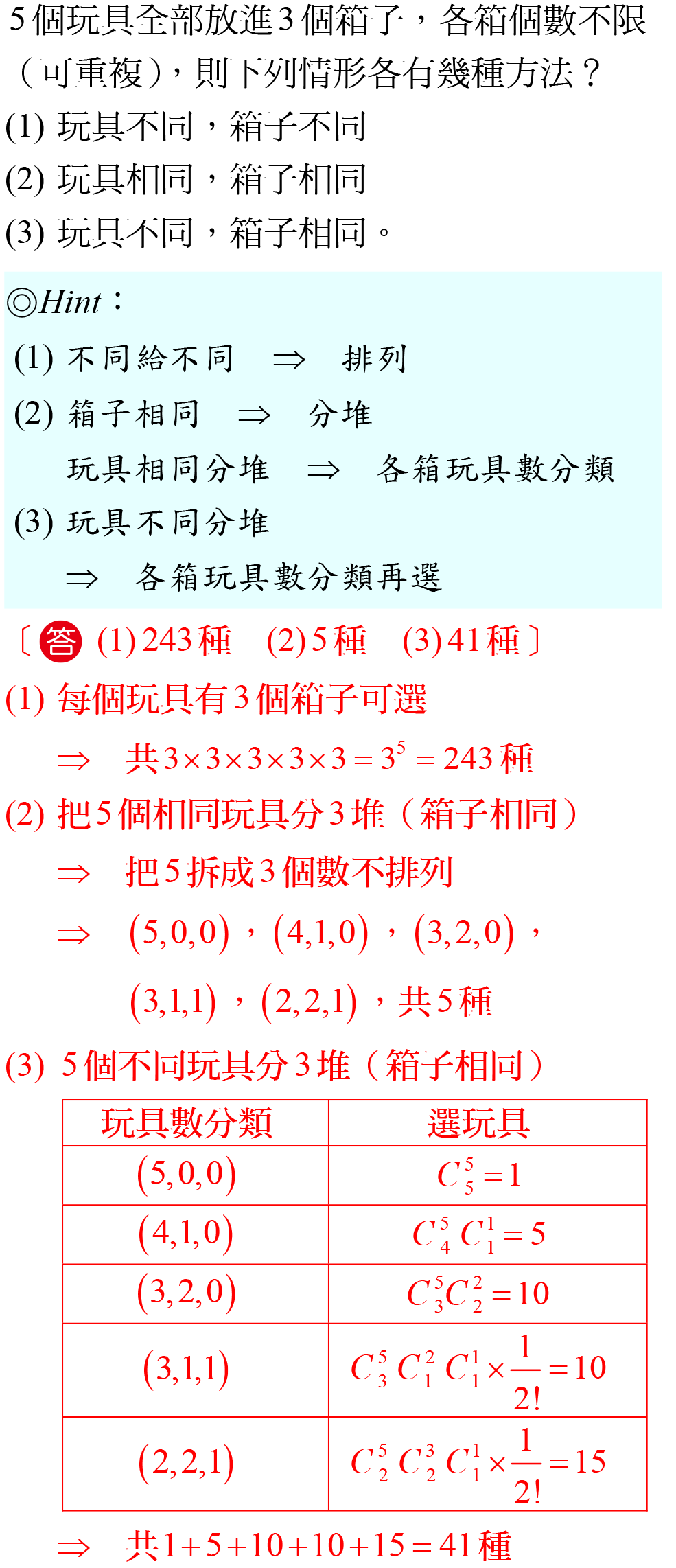 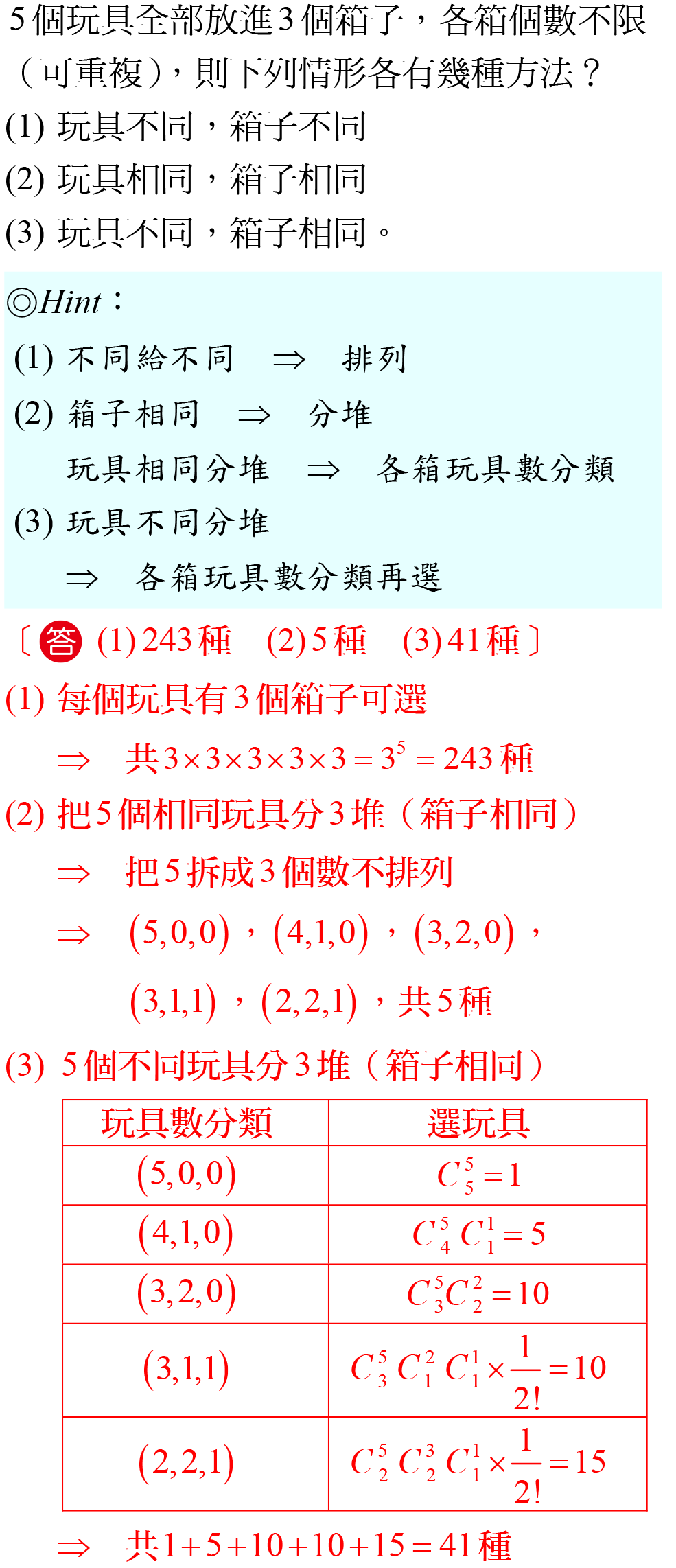 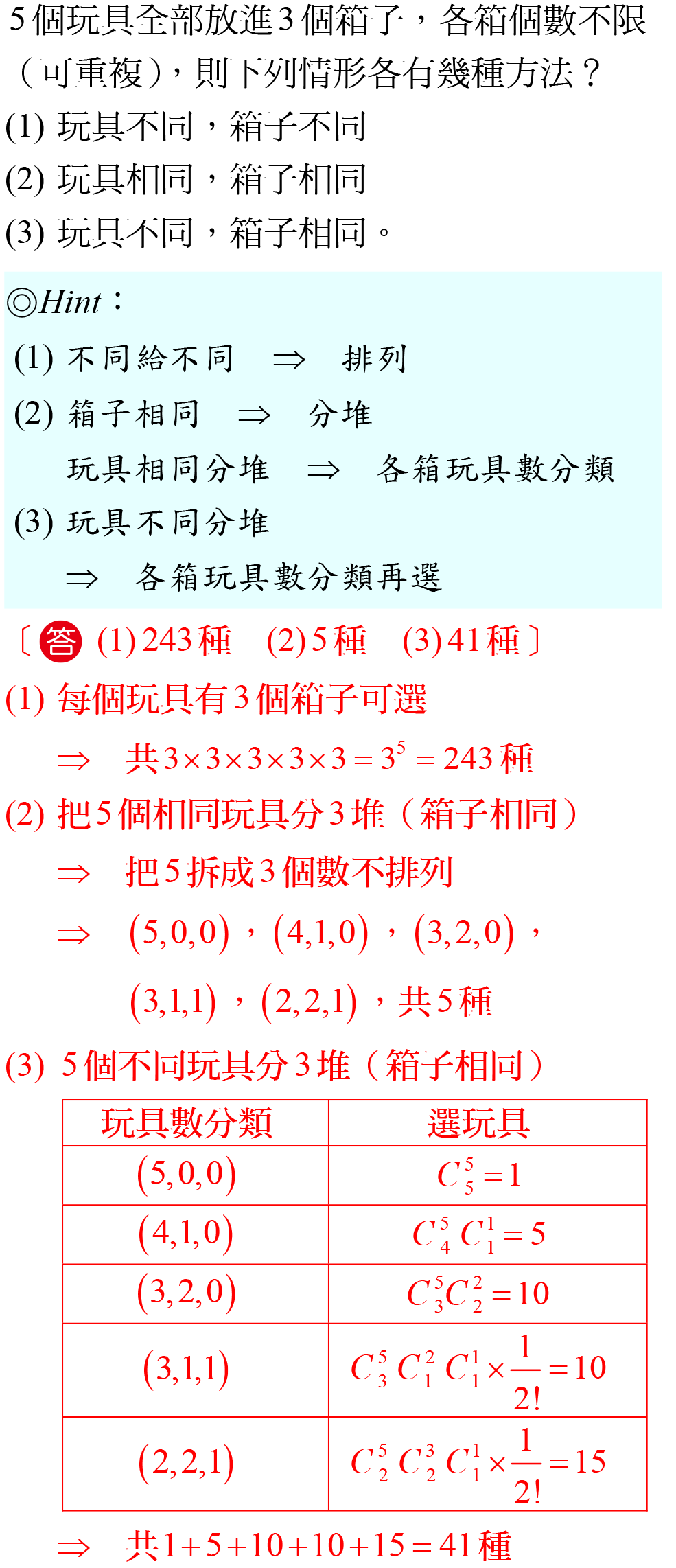 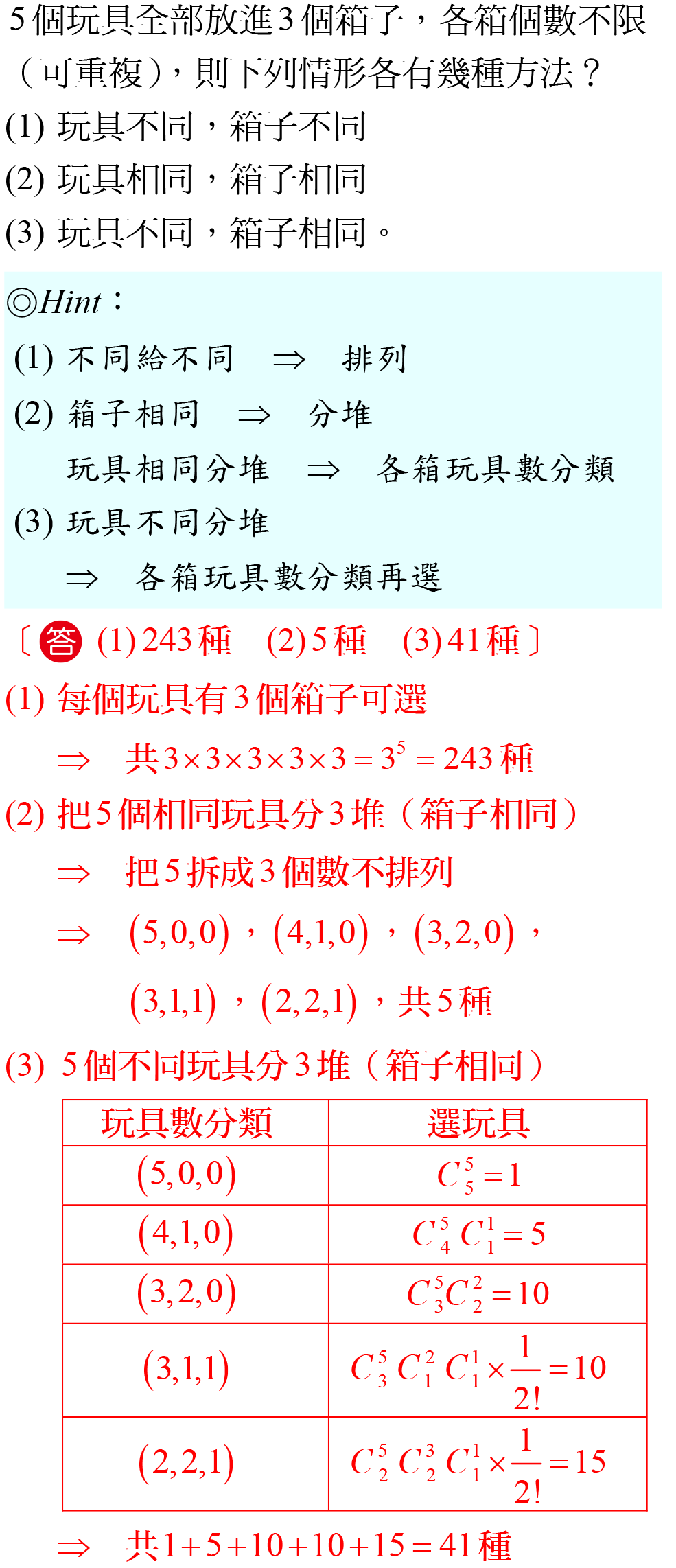 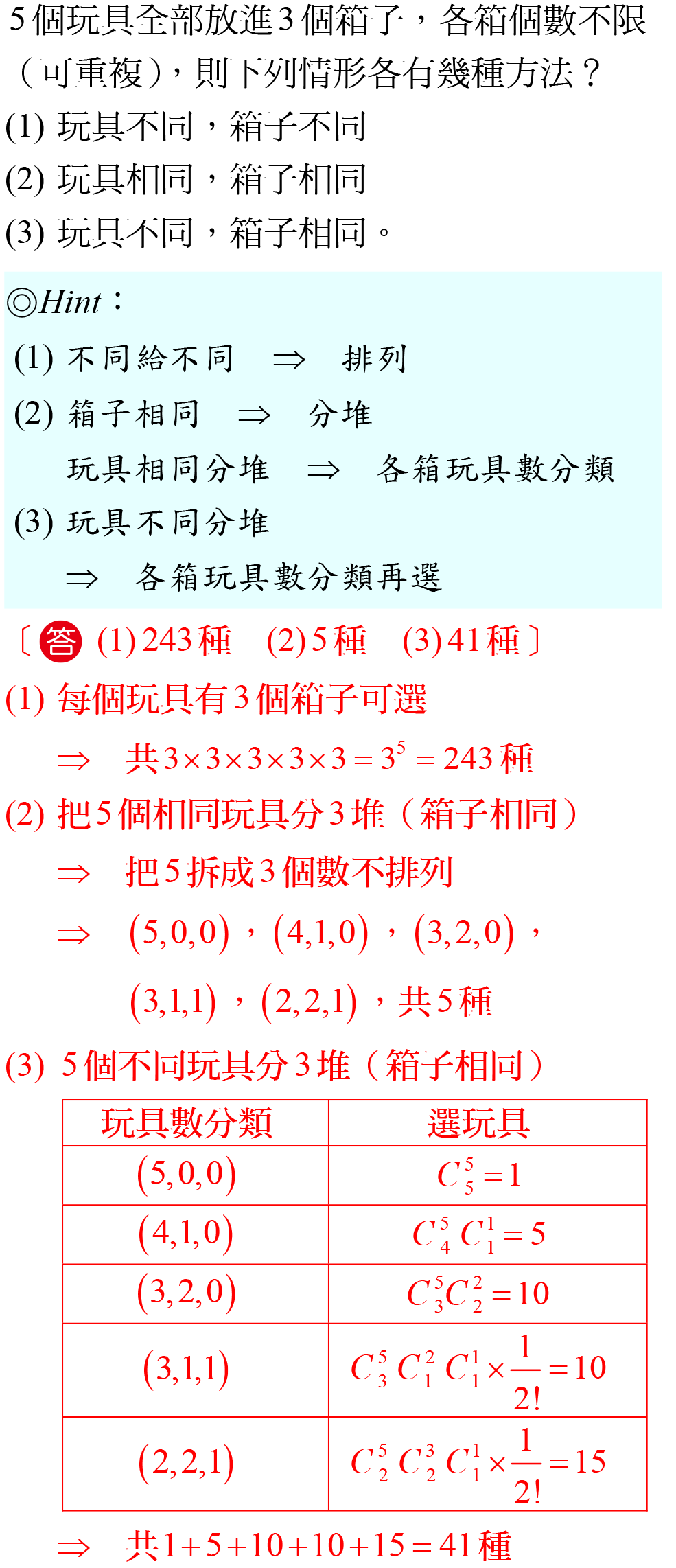 排列組合綜合觀念題
13
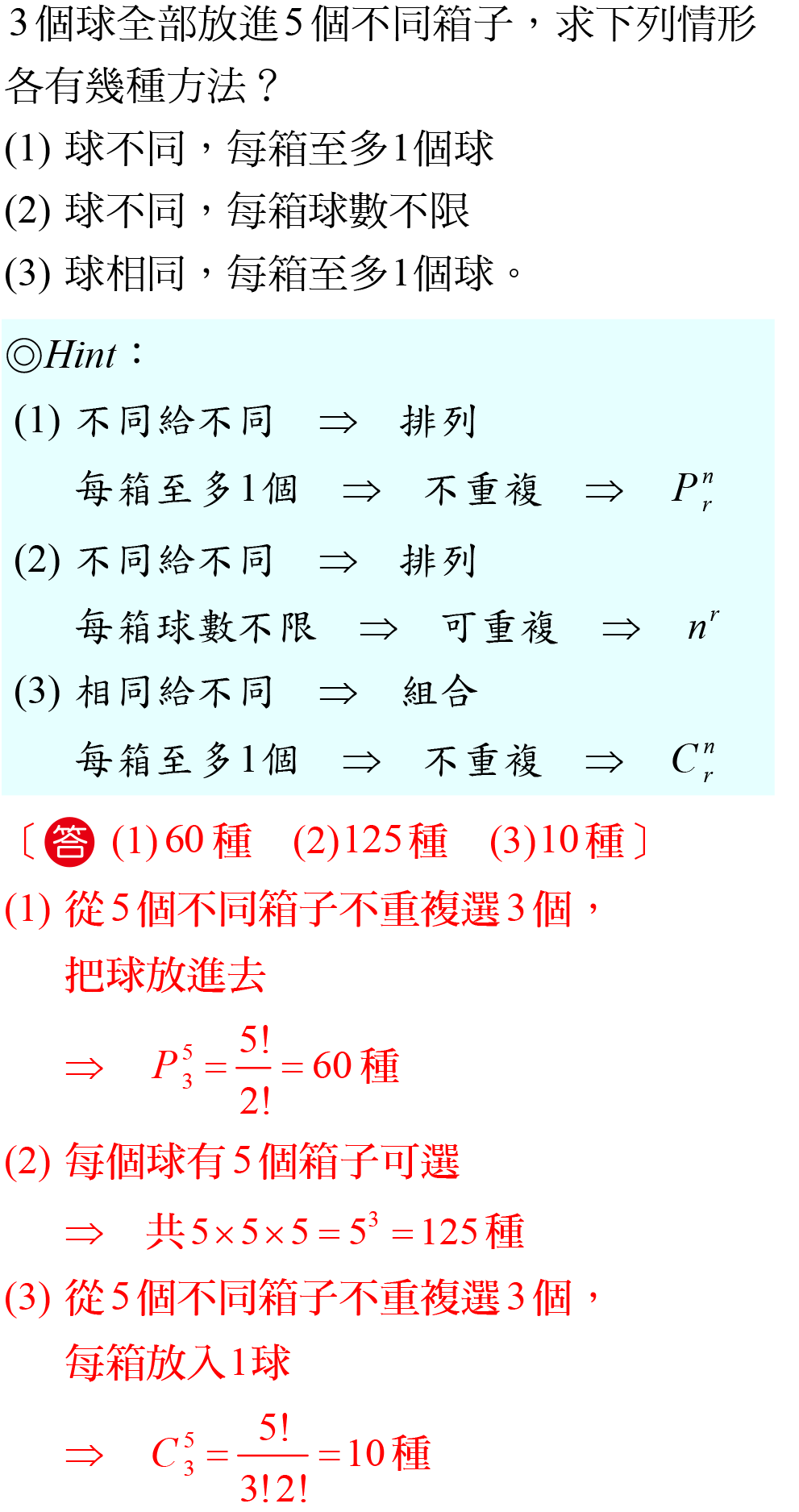 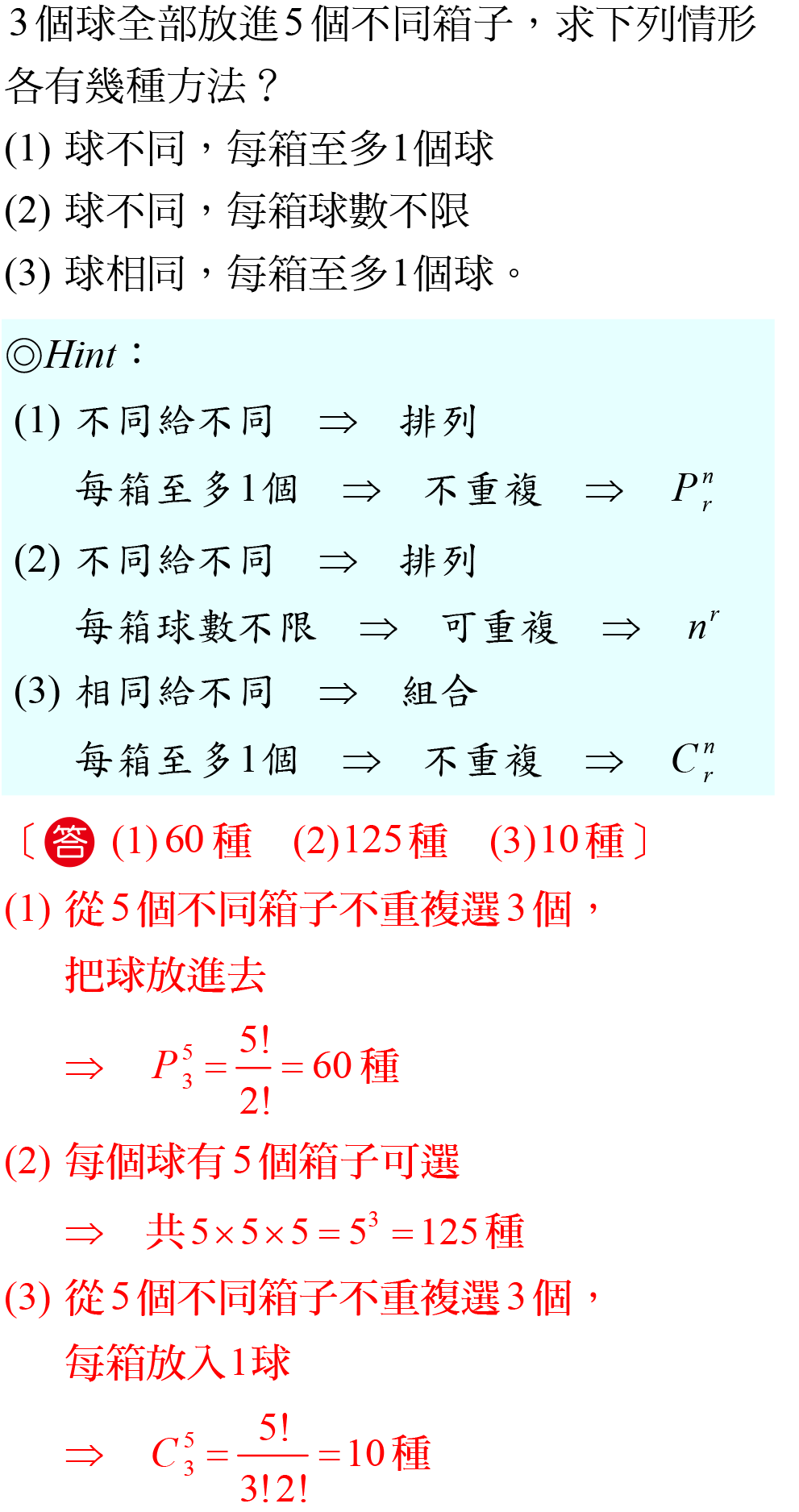 排列組合綜合觀念題
13
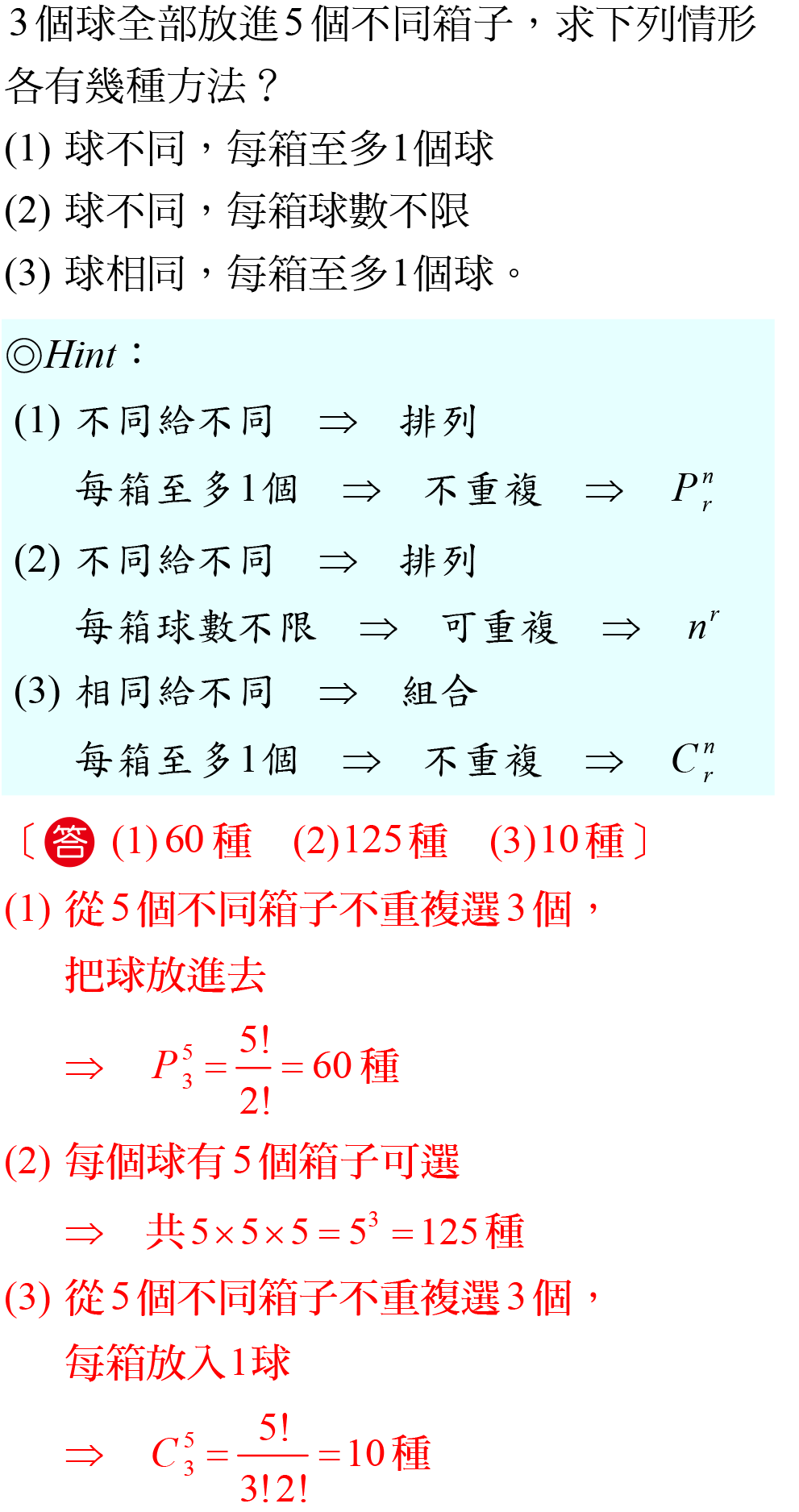 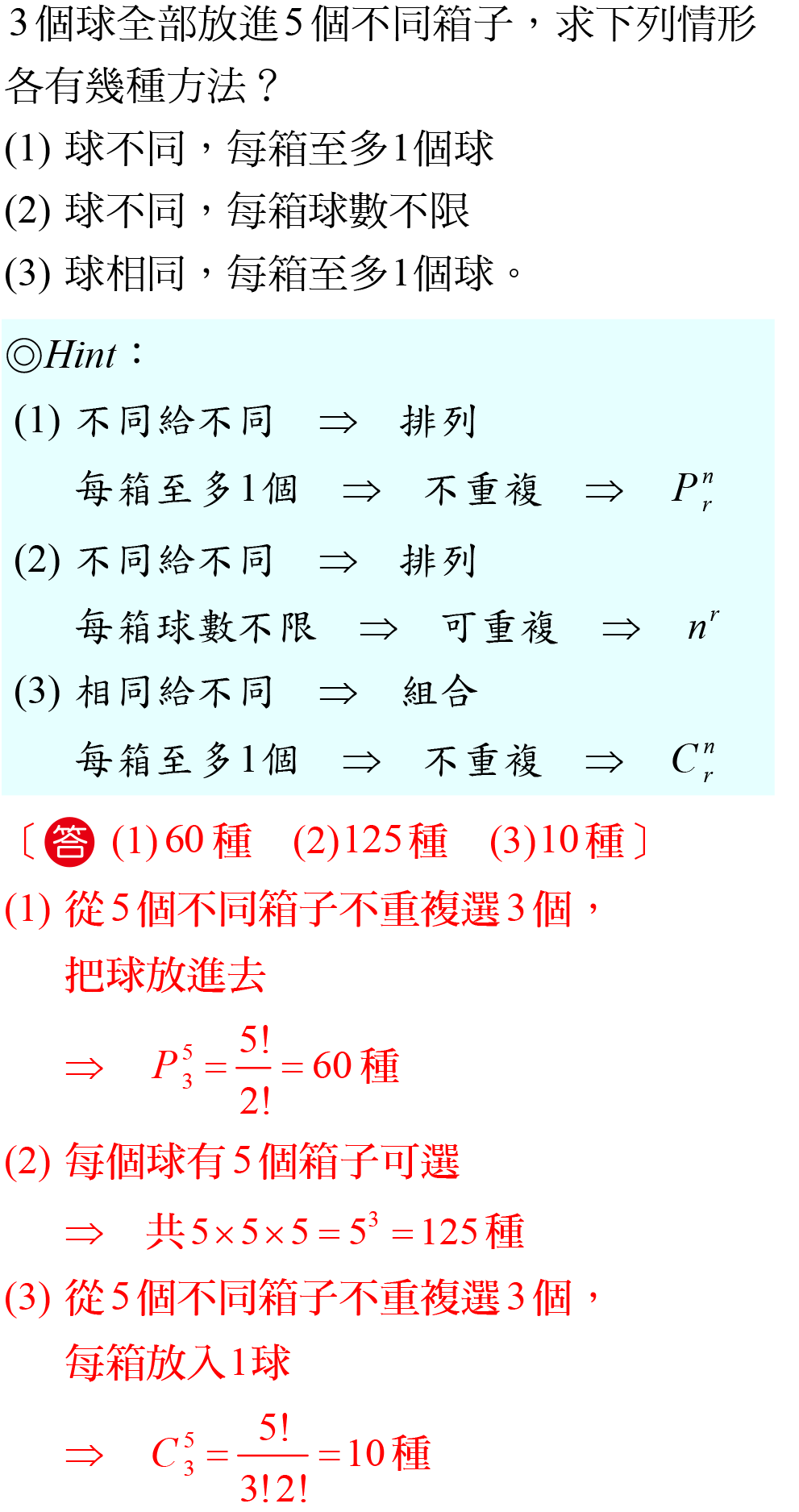 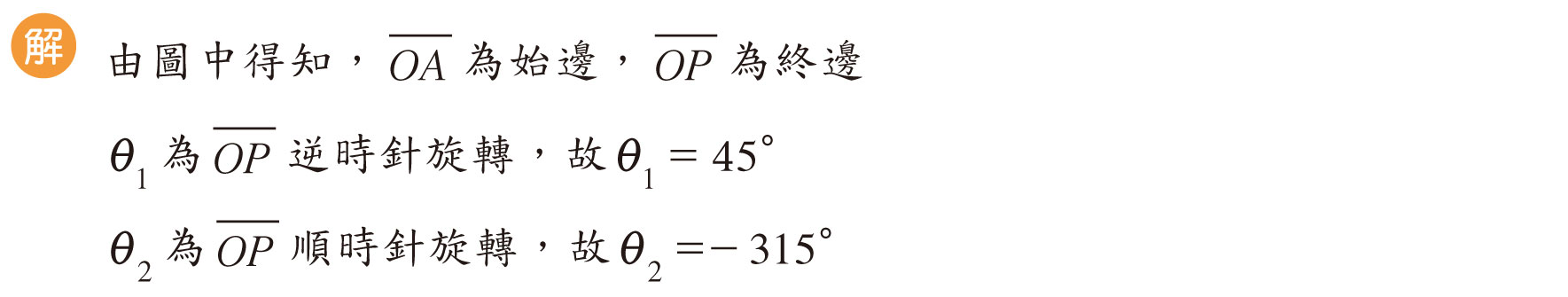 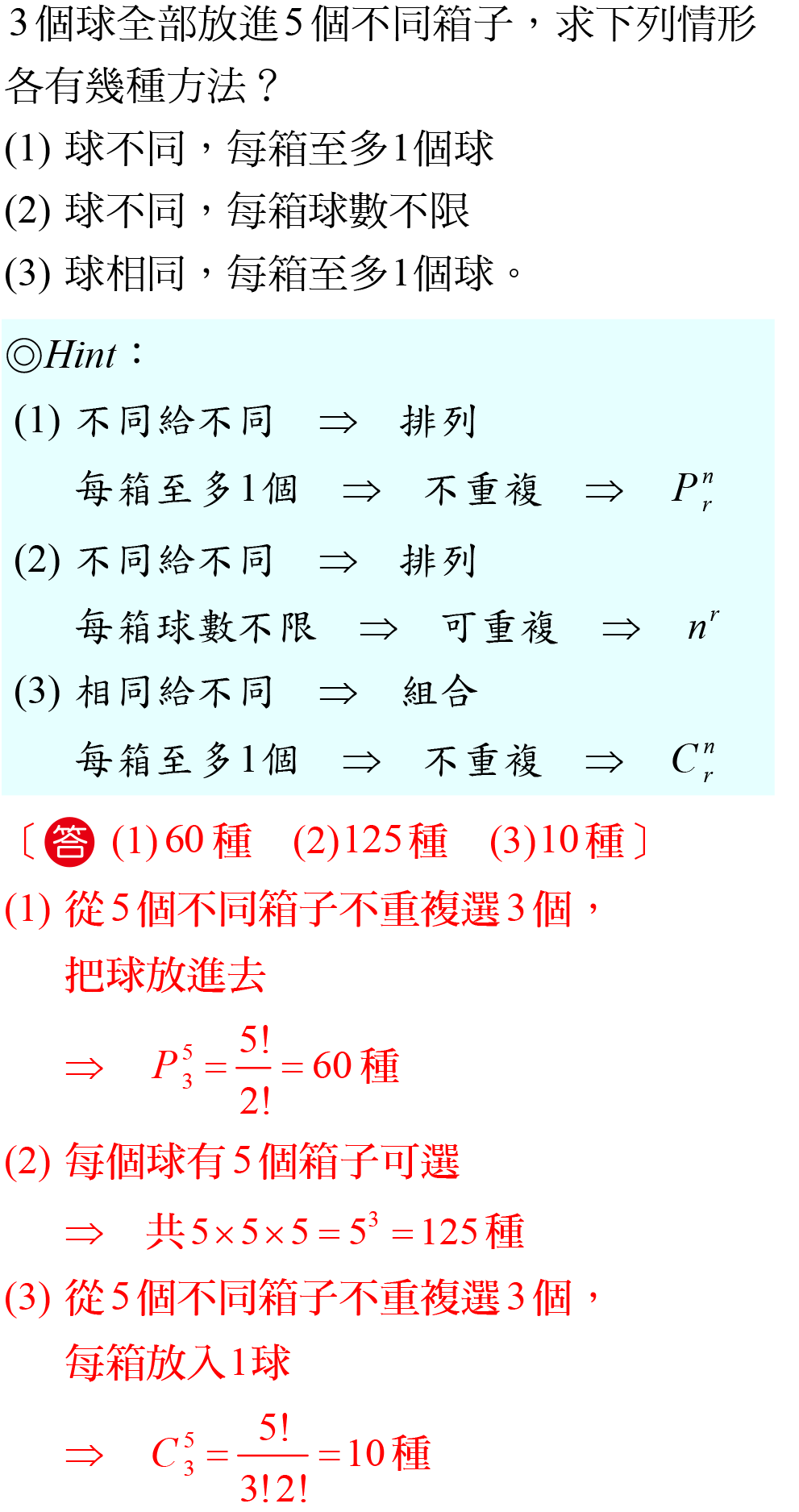 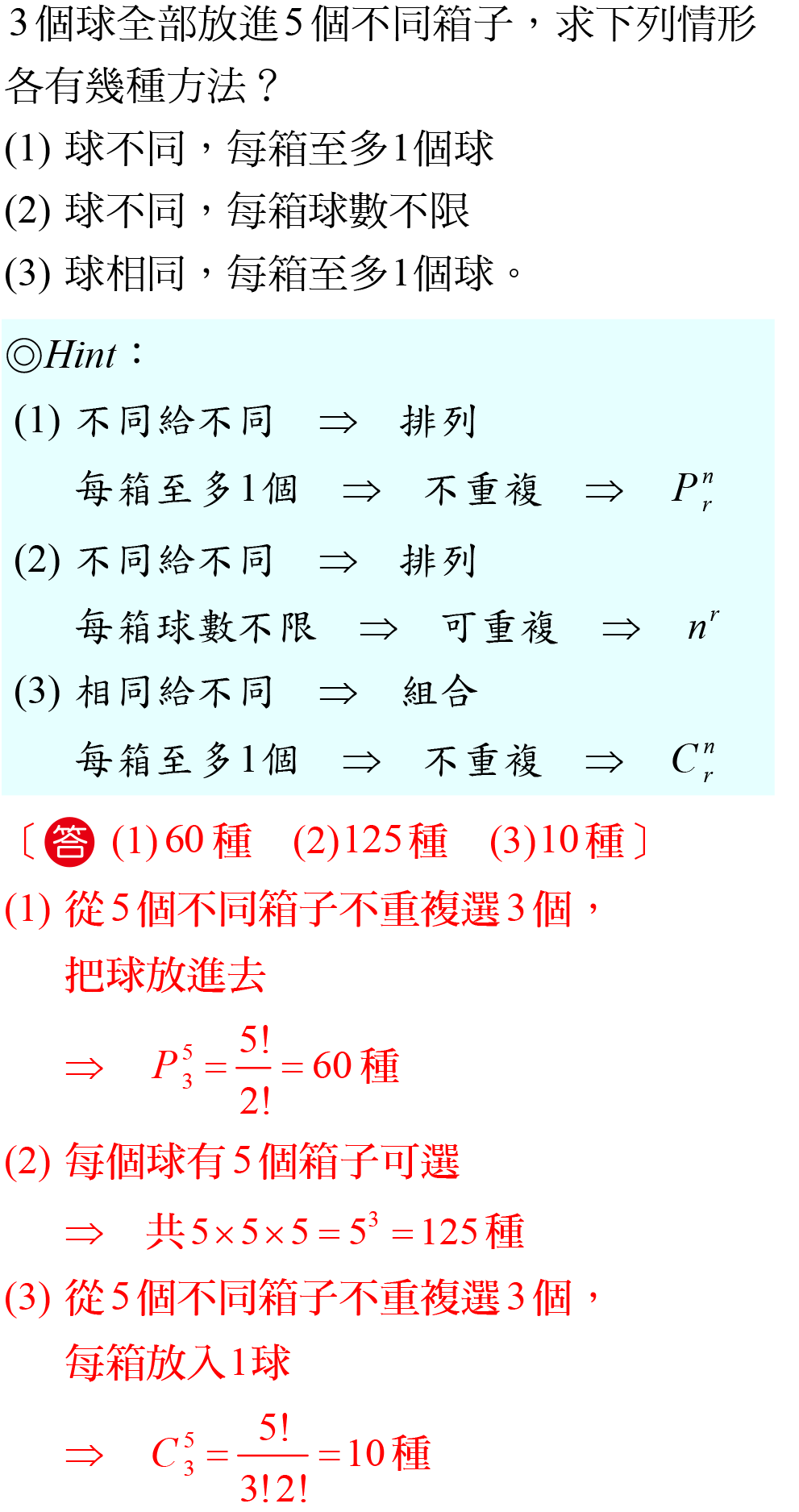 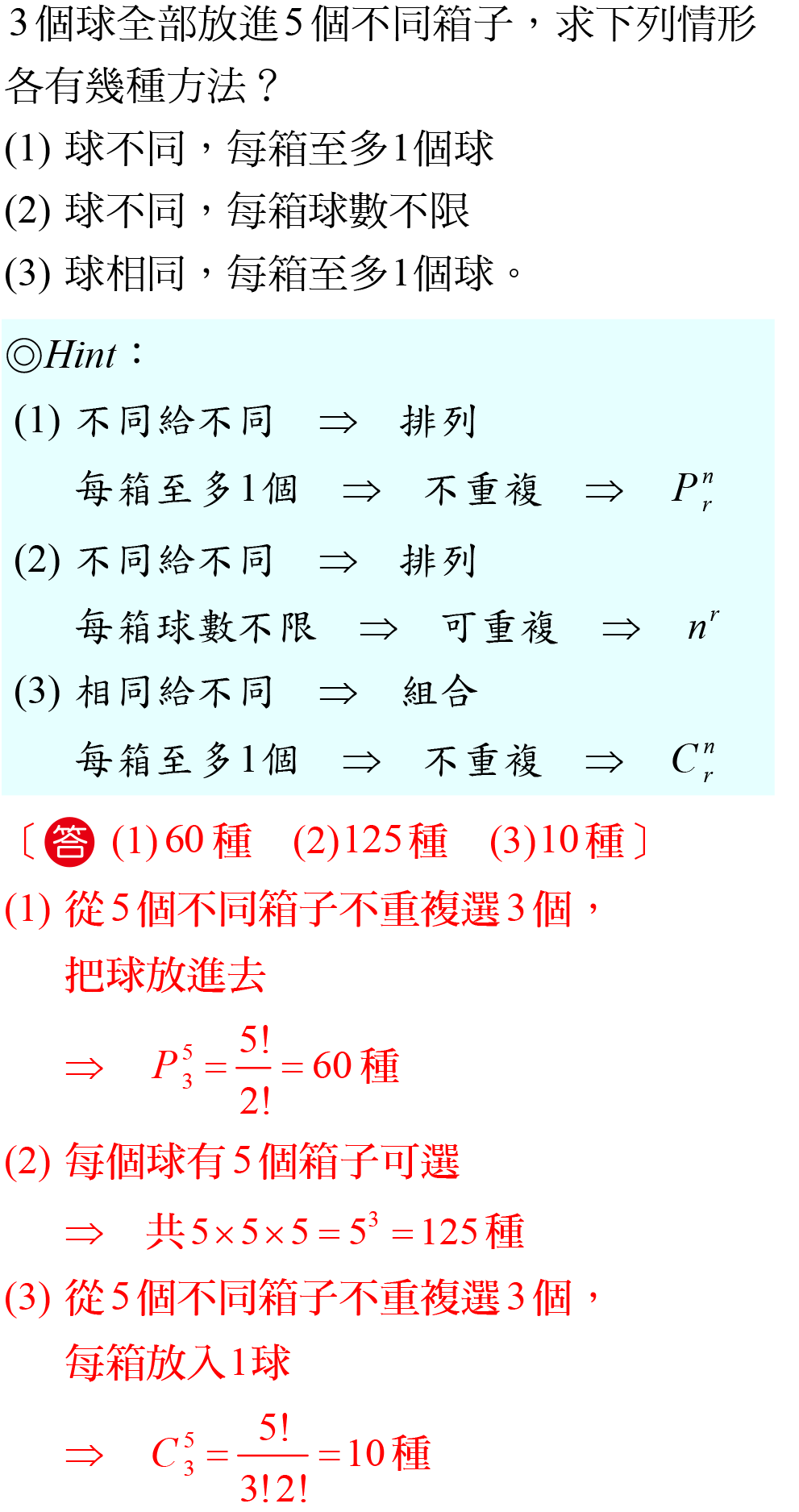 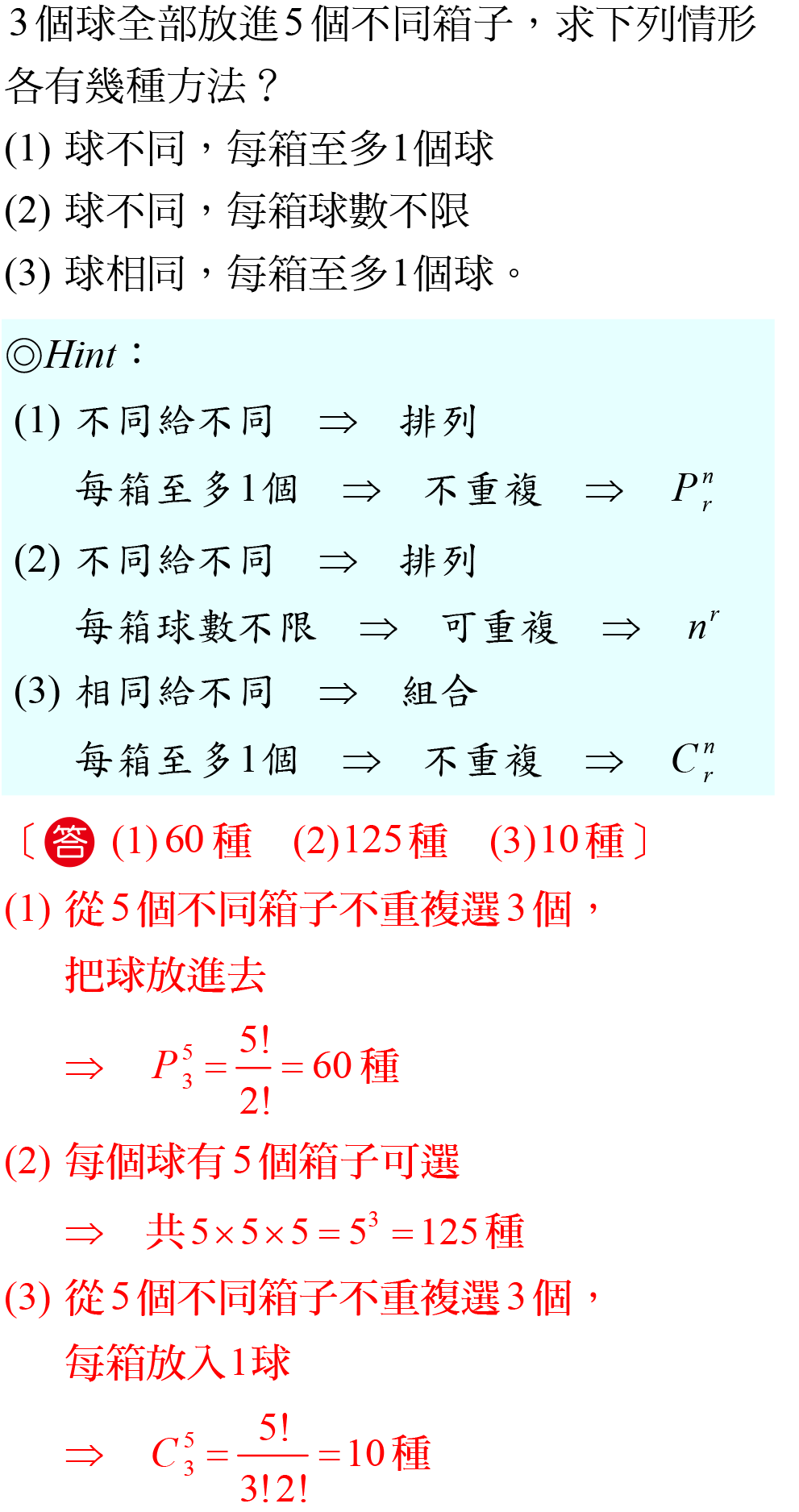 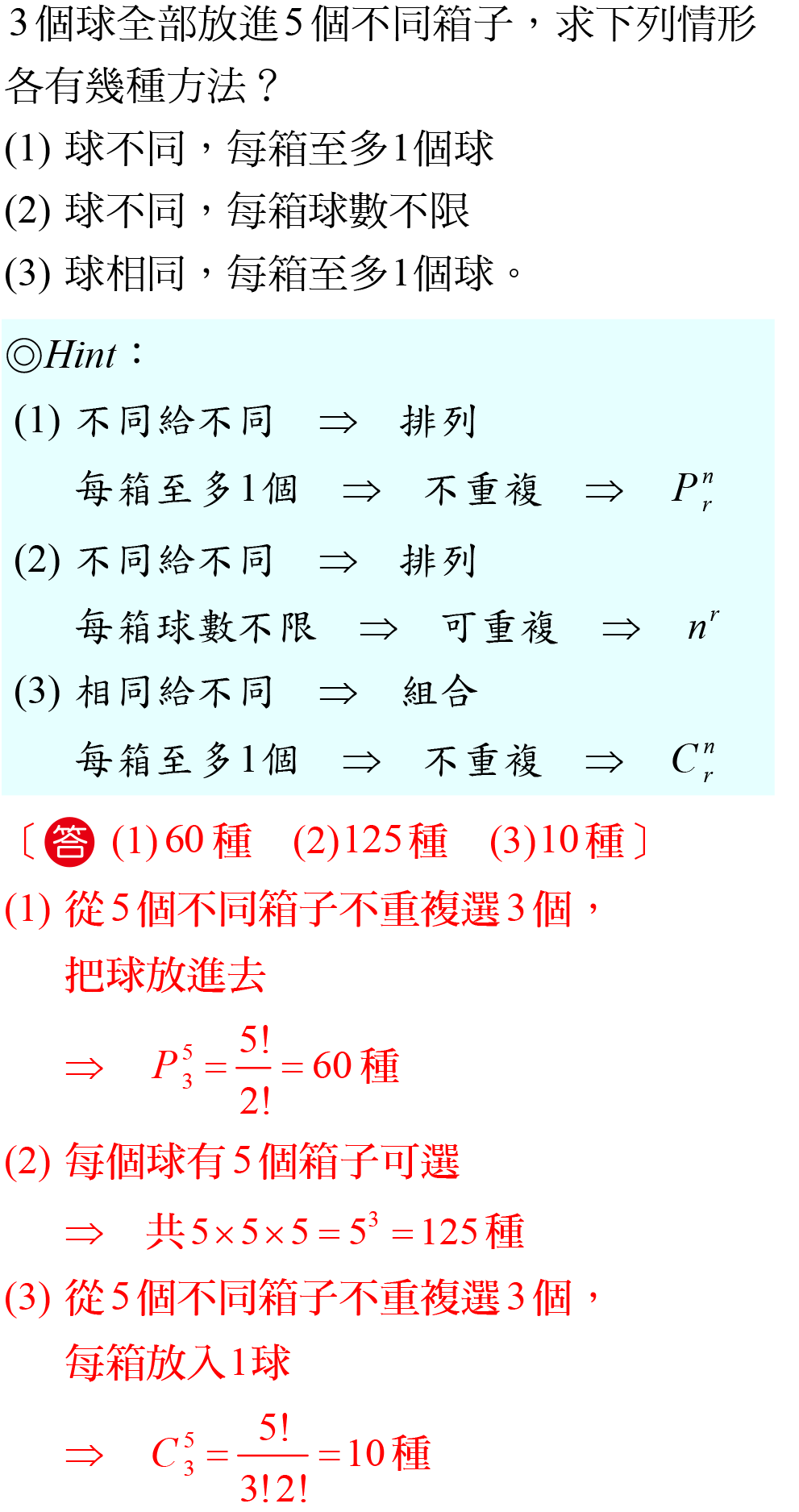 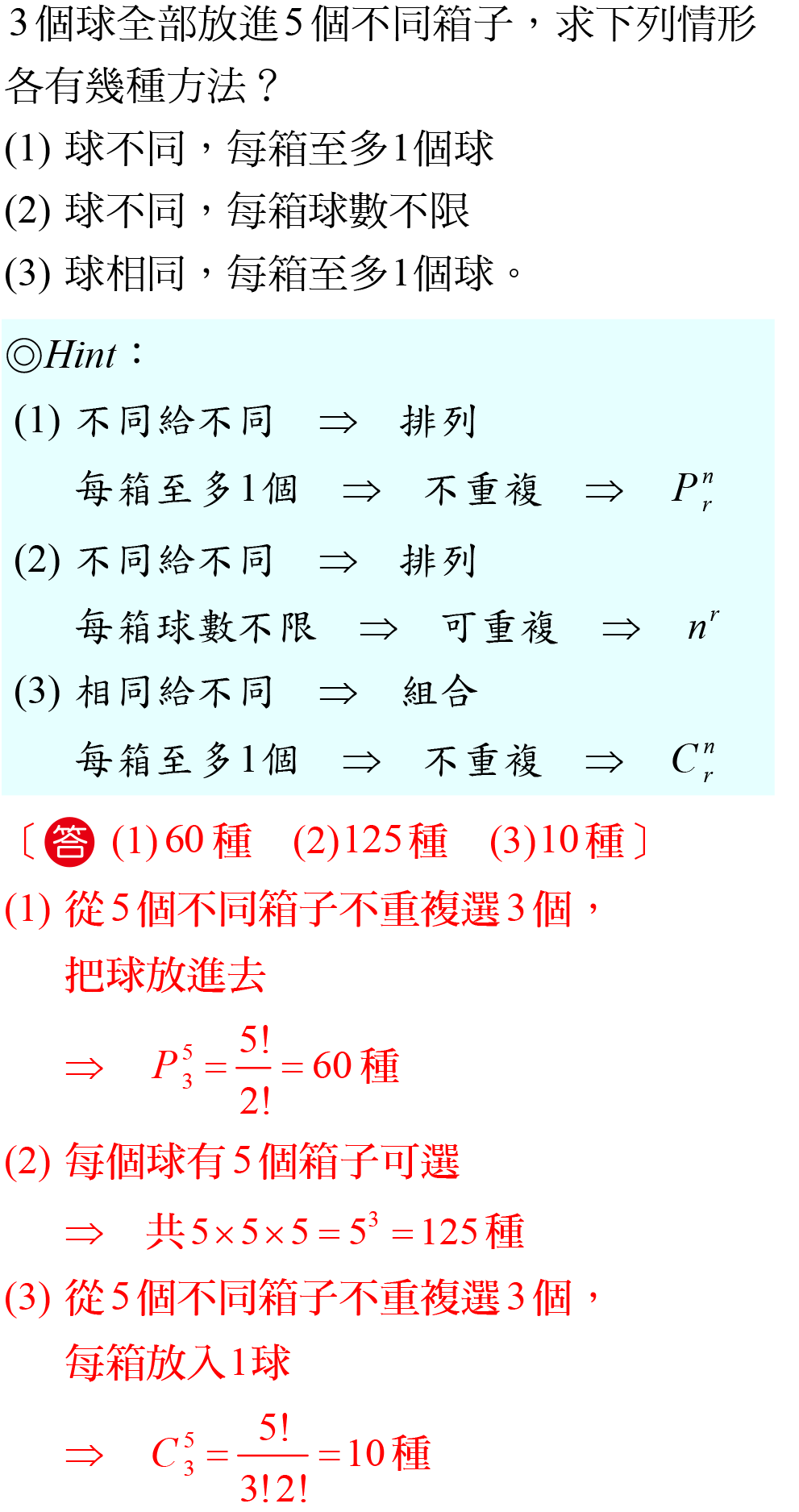 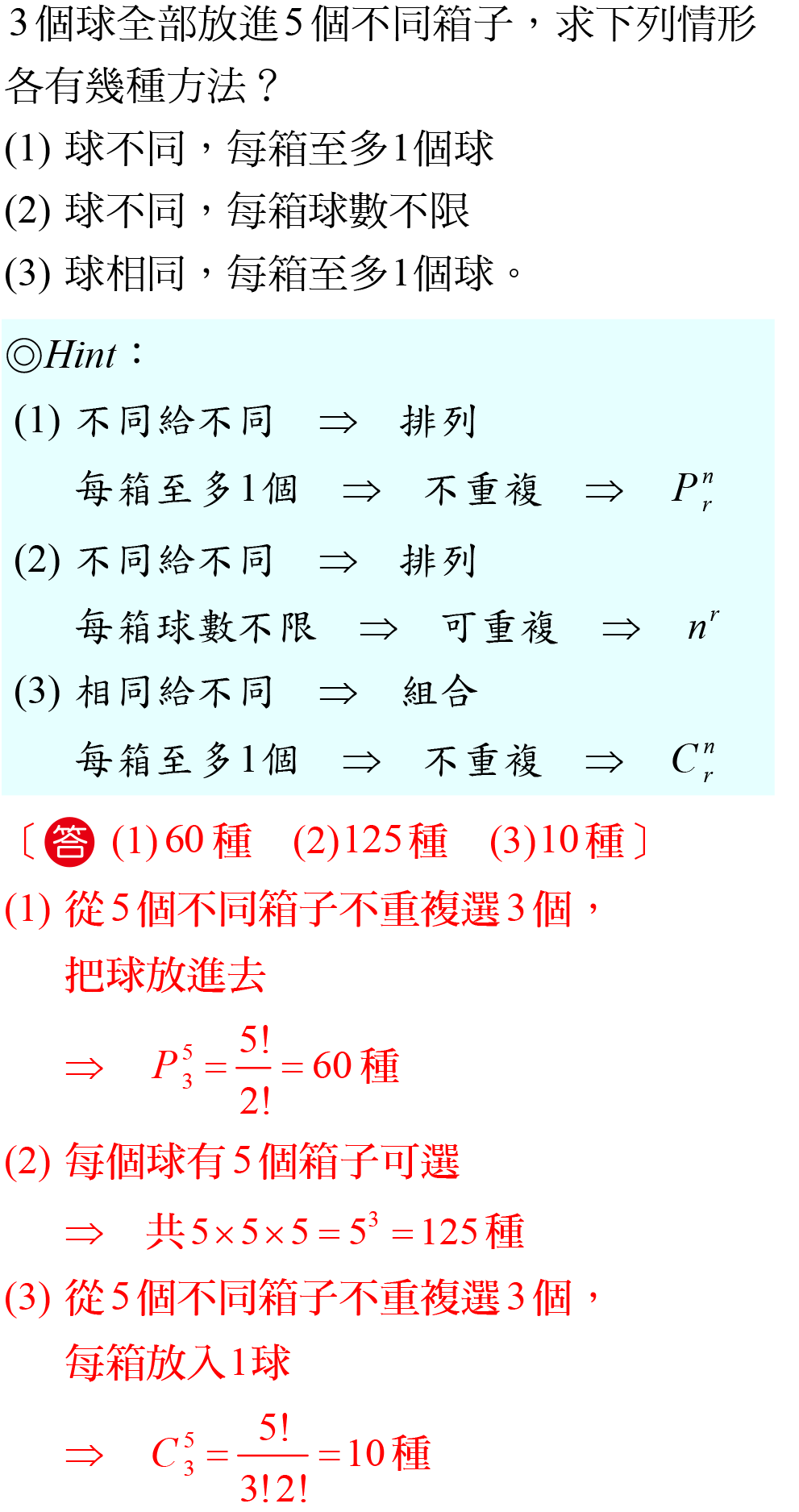 不完全相異物分配問題
14
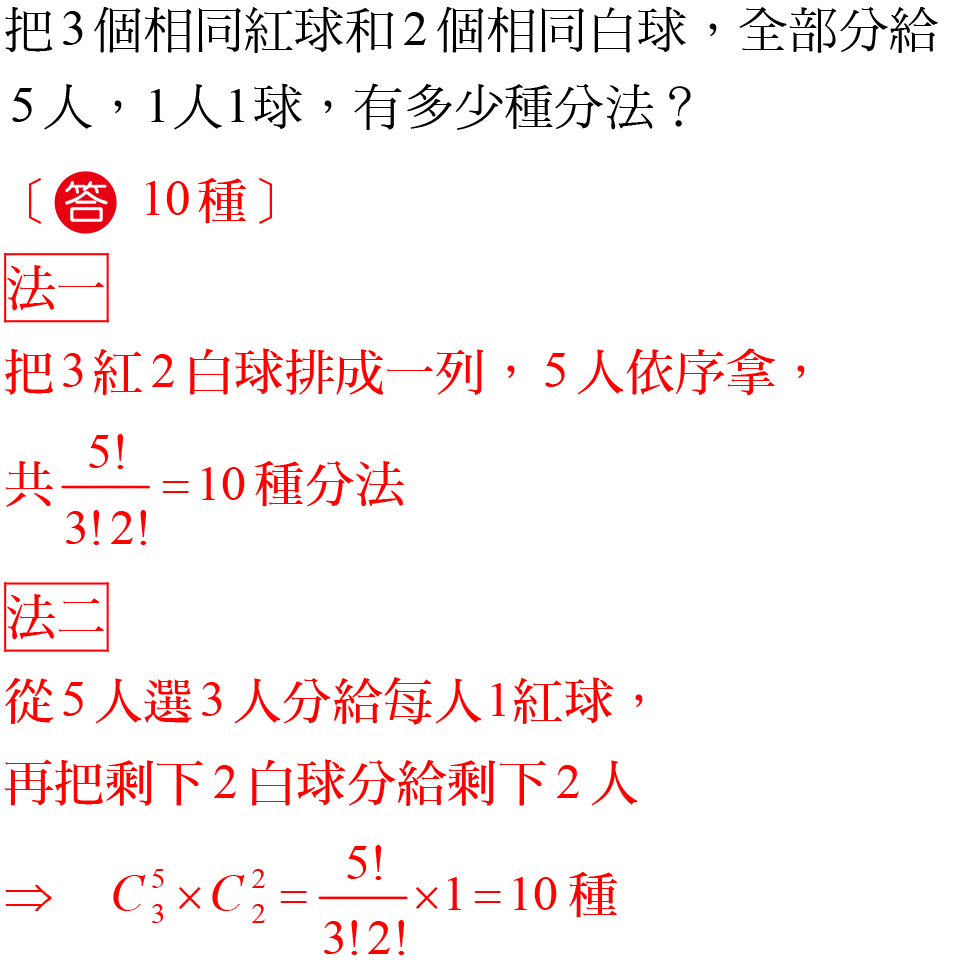 不完全相異物分配問題
14
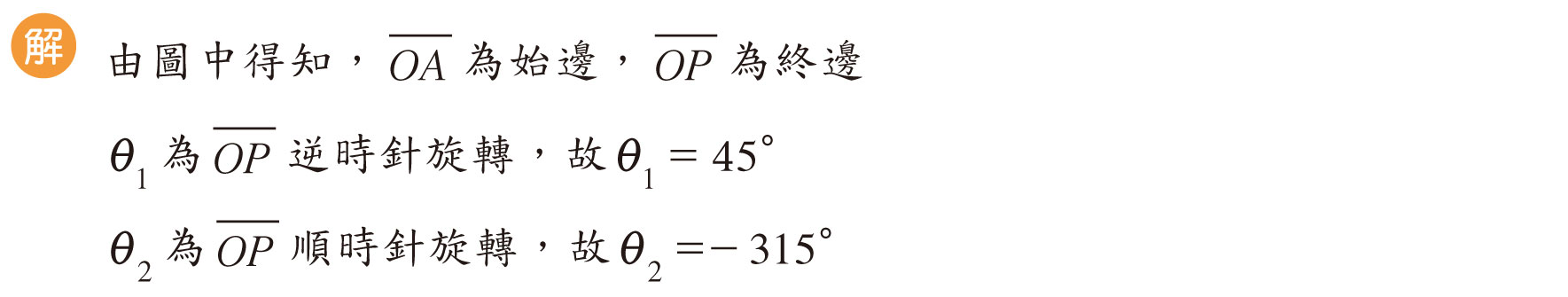 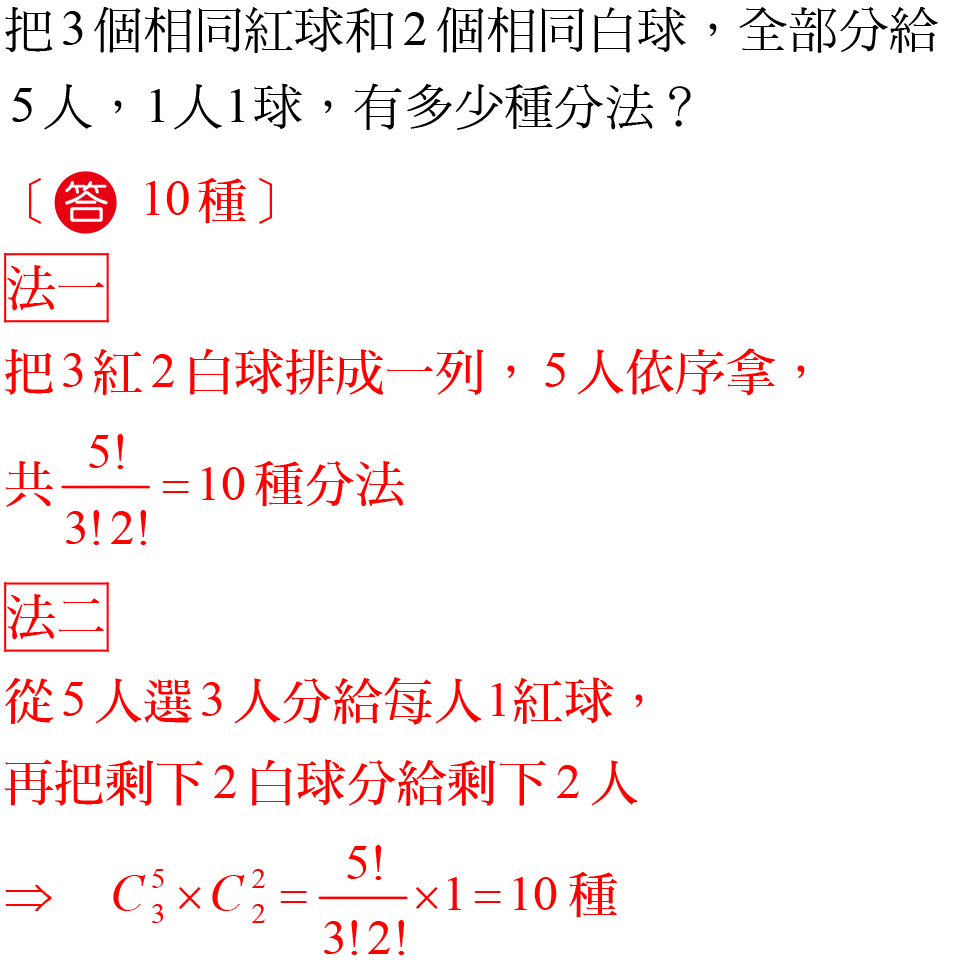 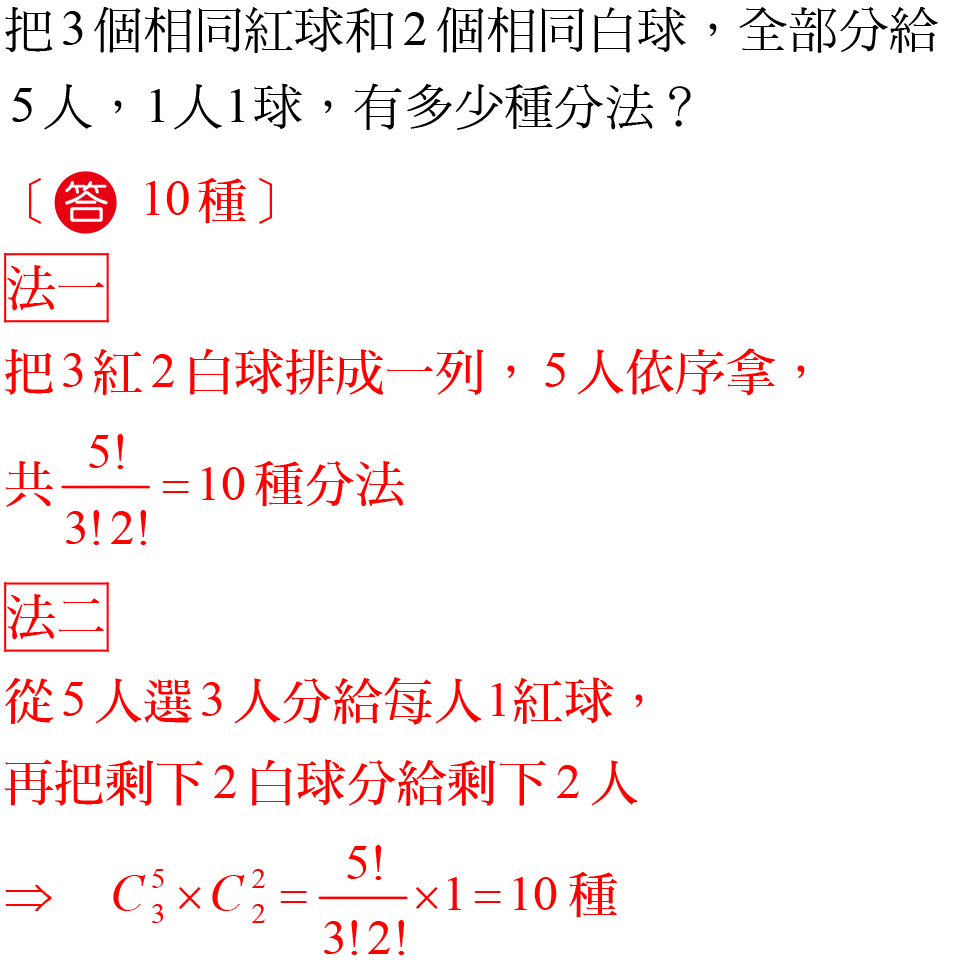 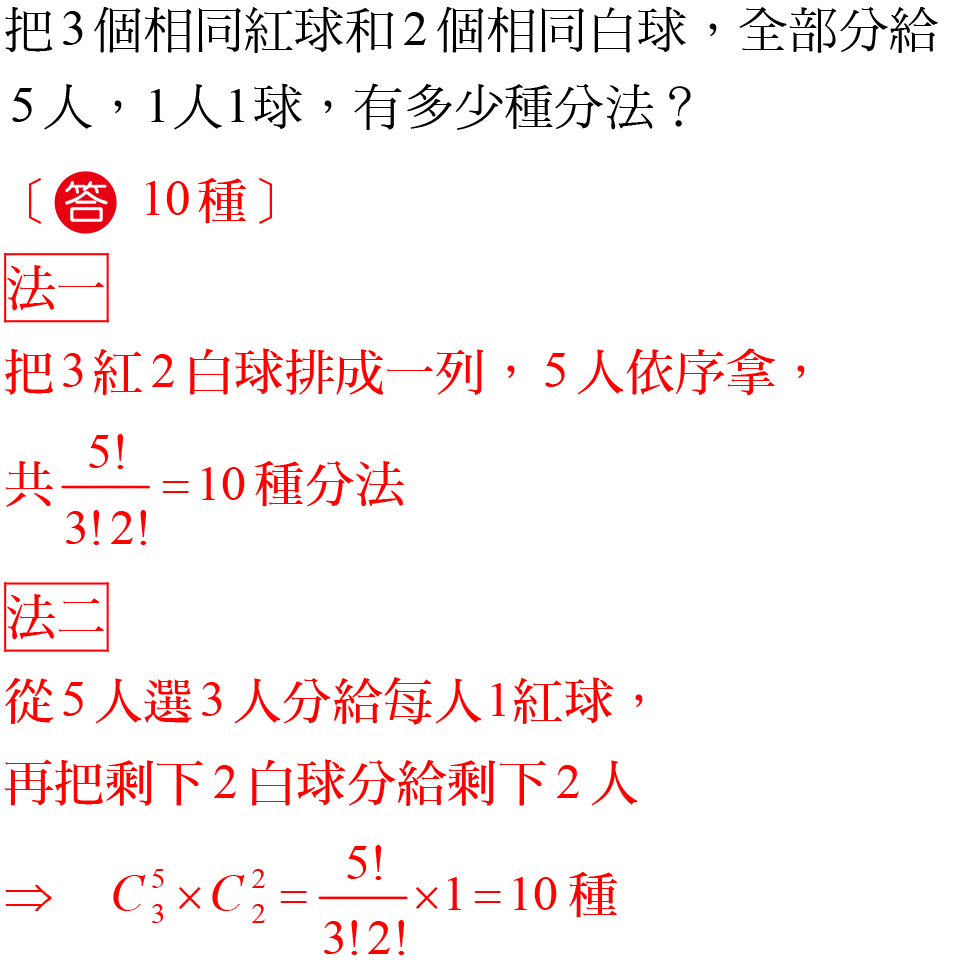 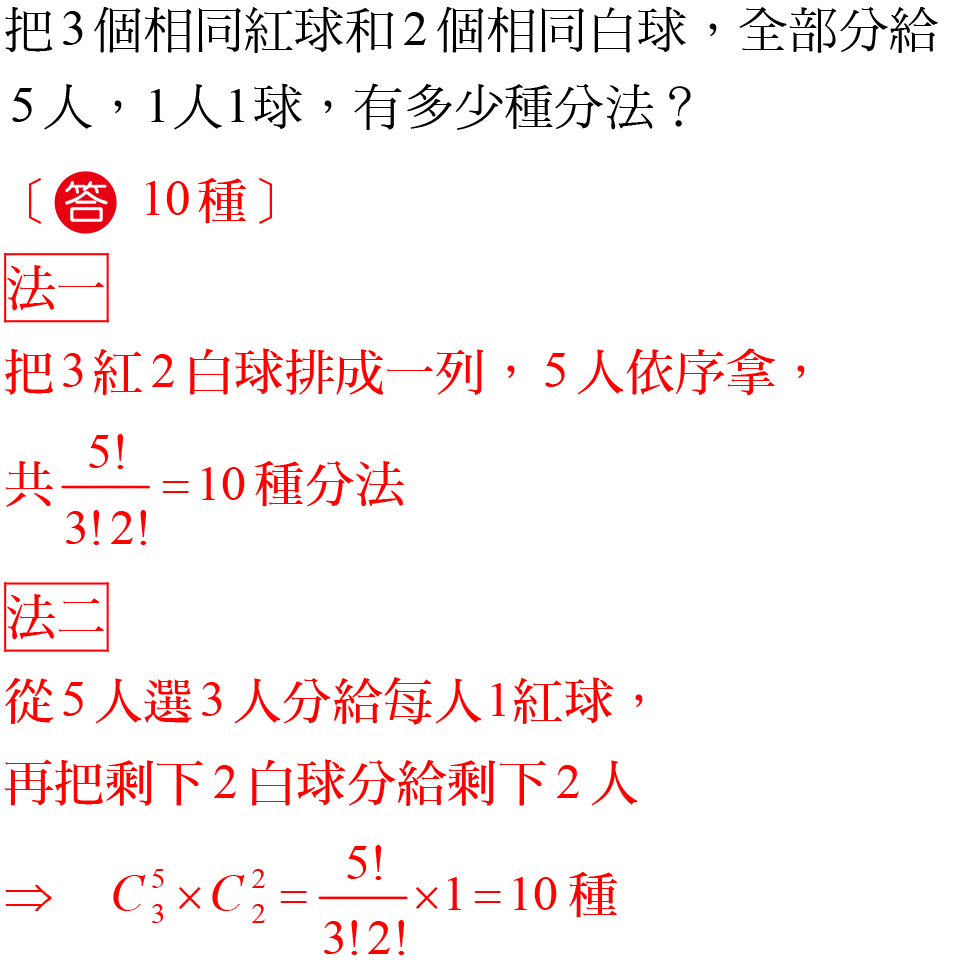 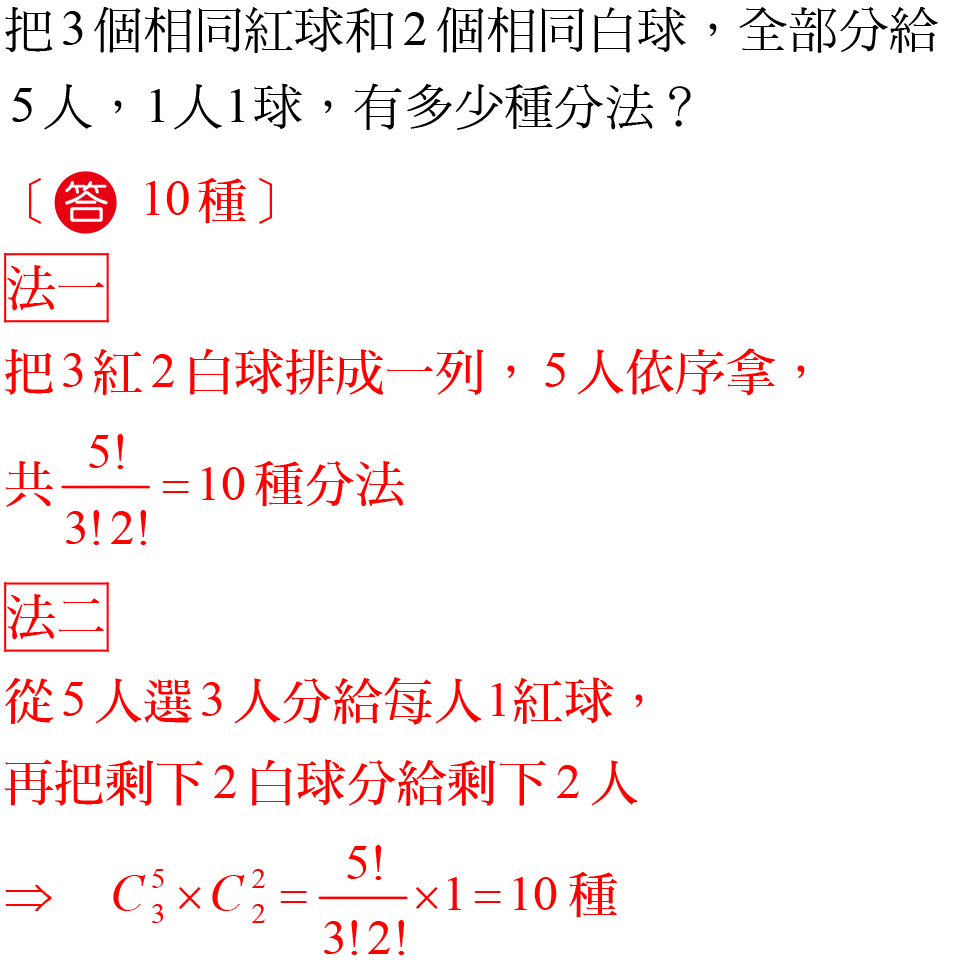 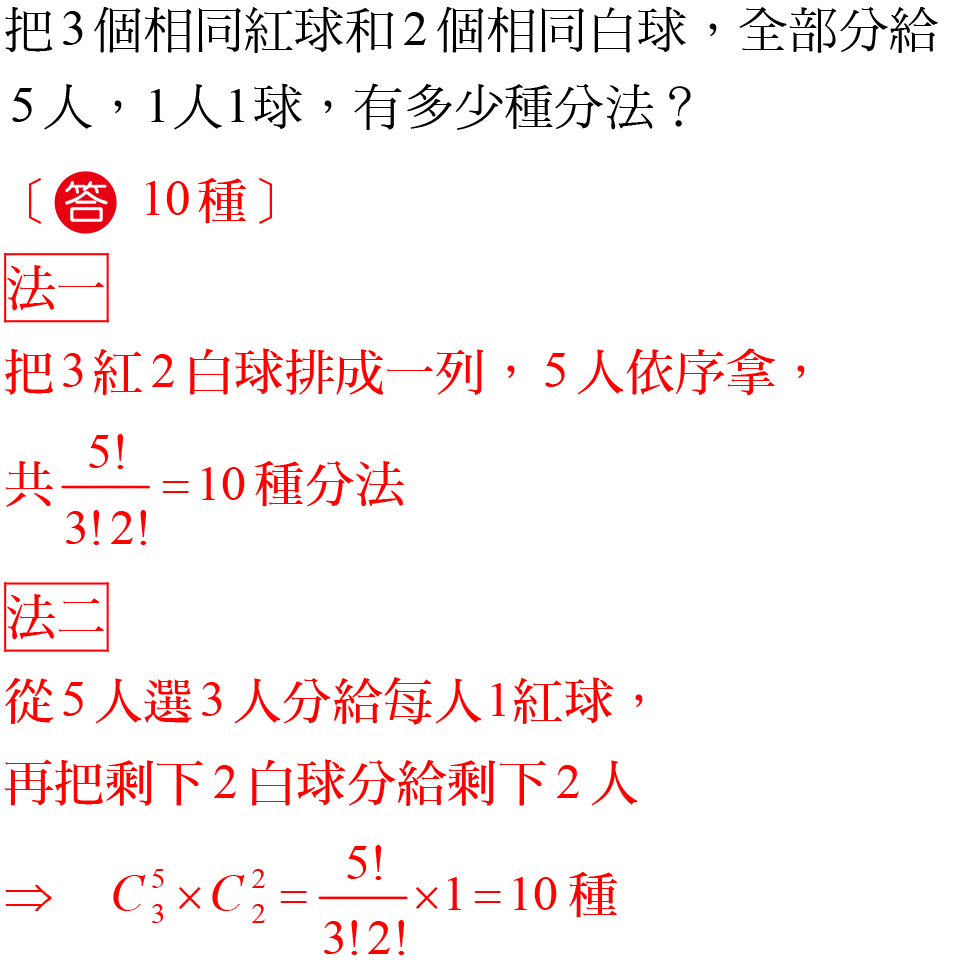 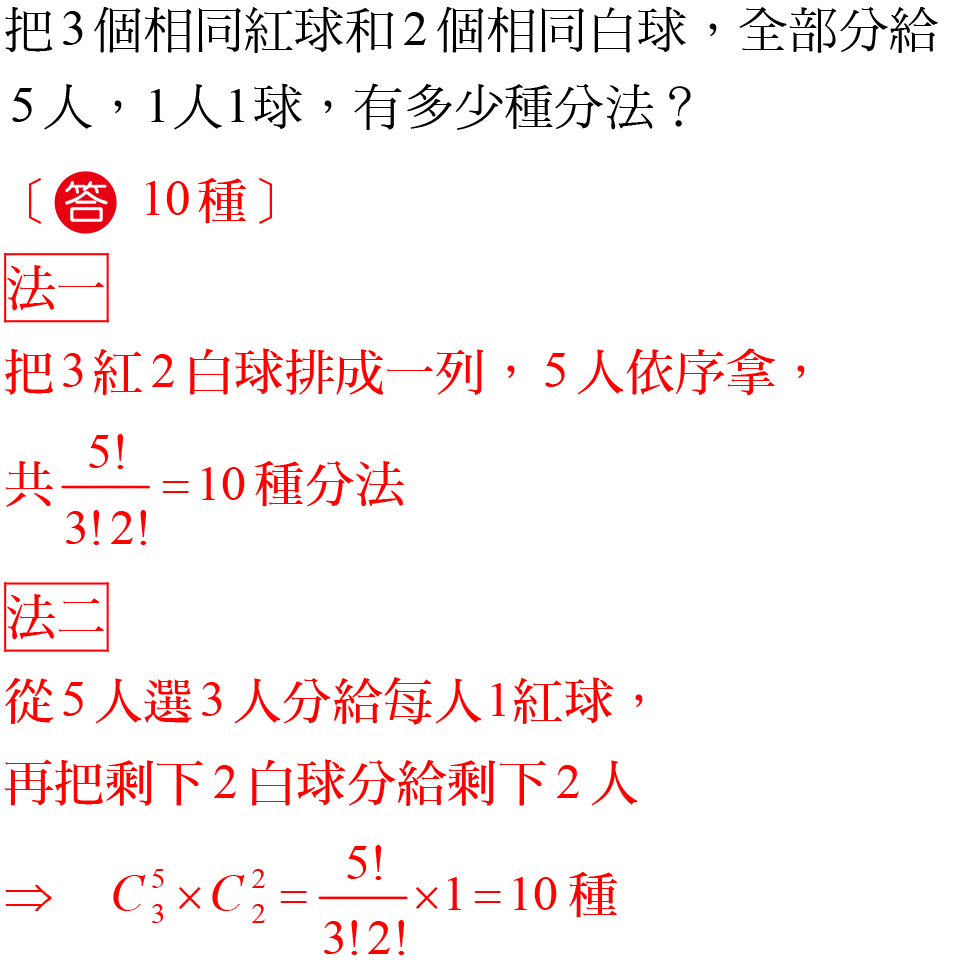 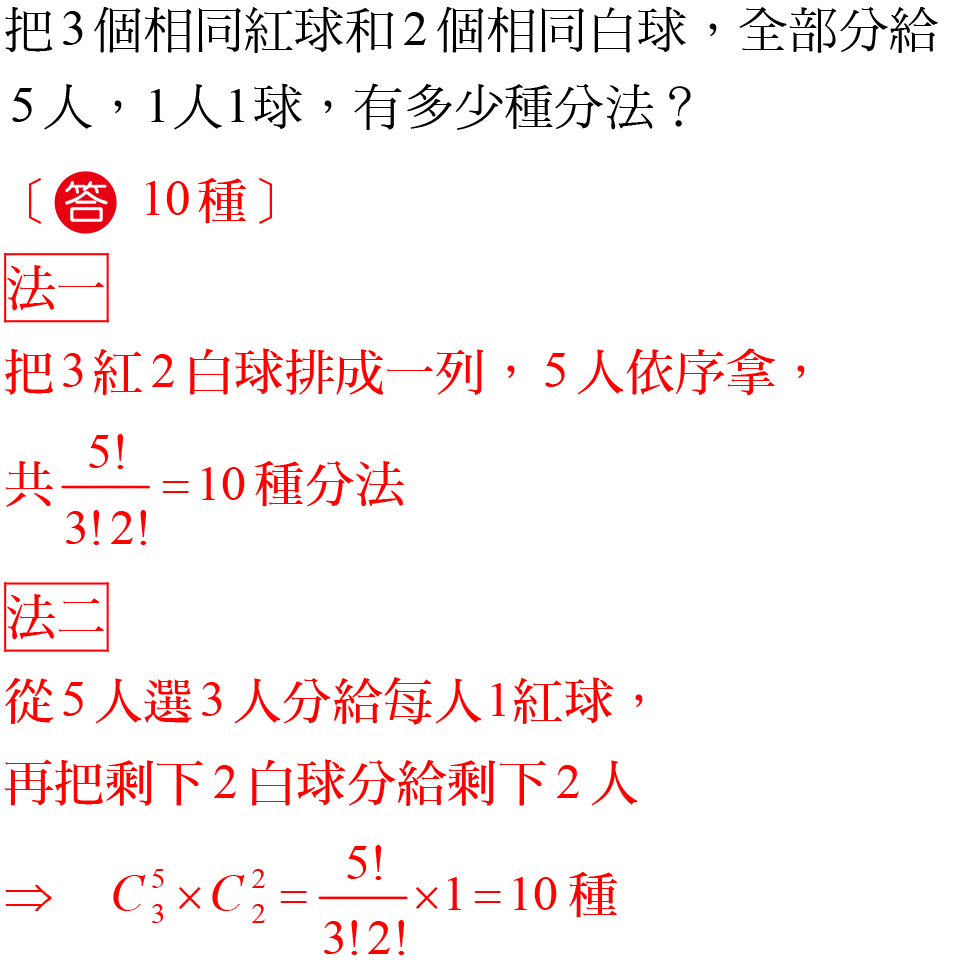 不完全相異物分配問題
14
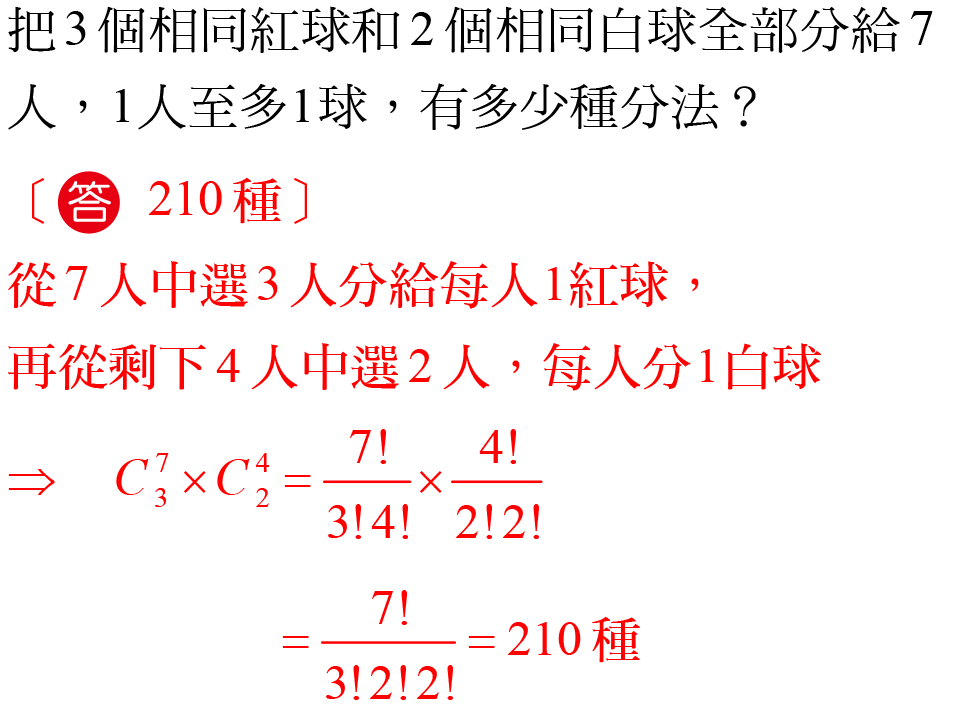 不完全相異物分配問題
14
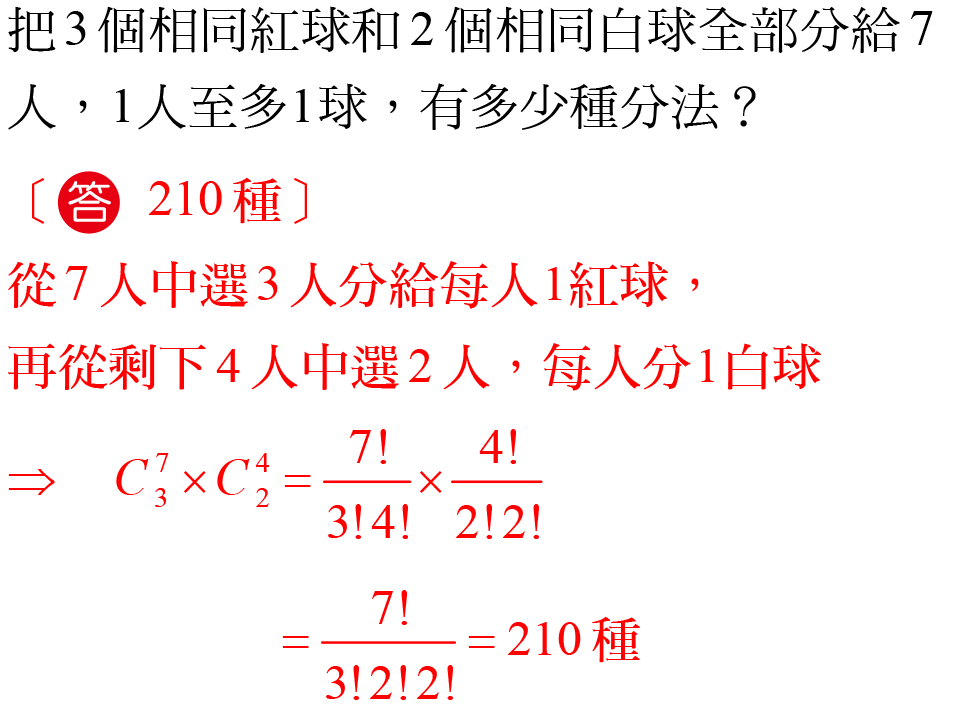 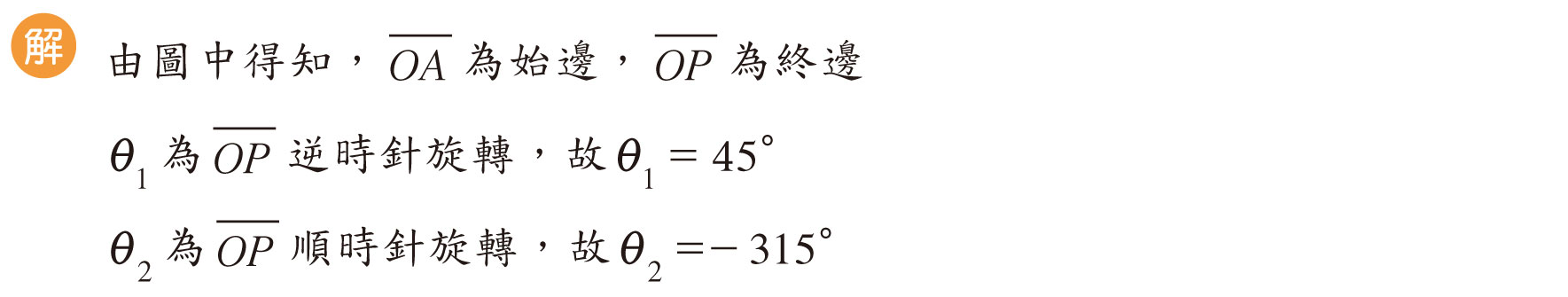 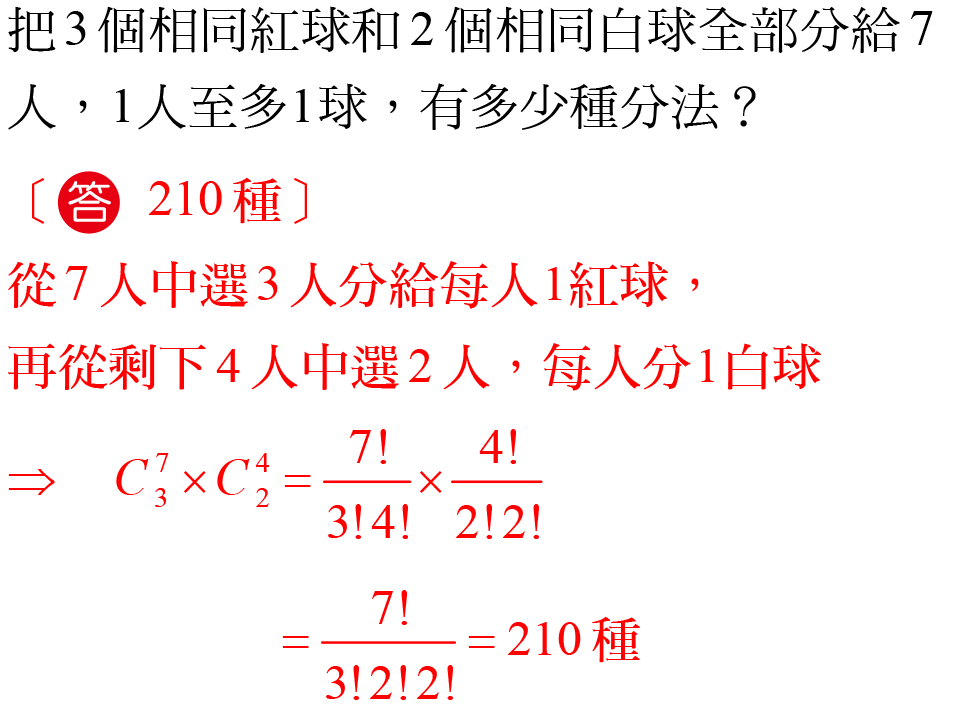 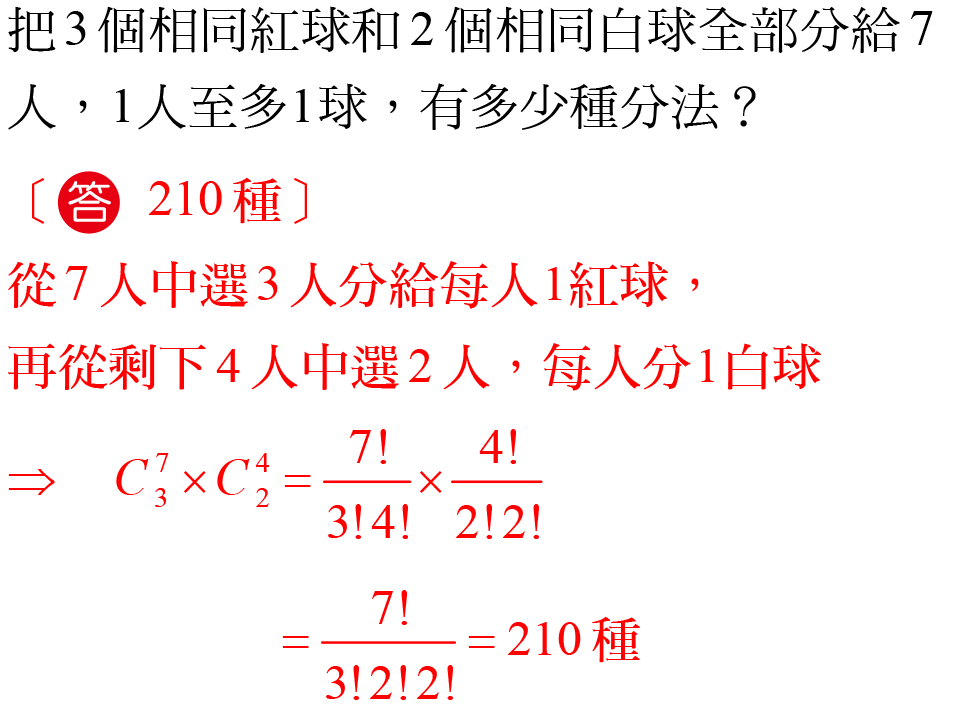 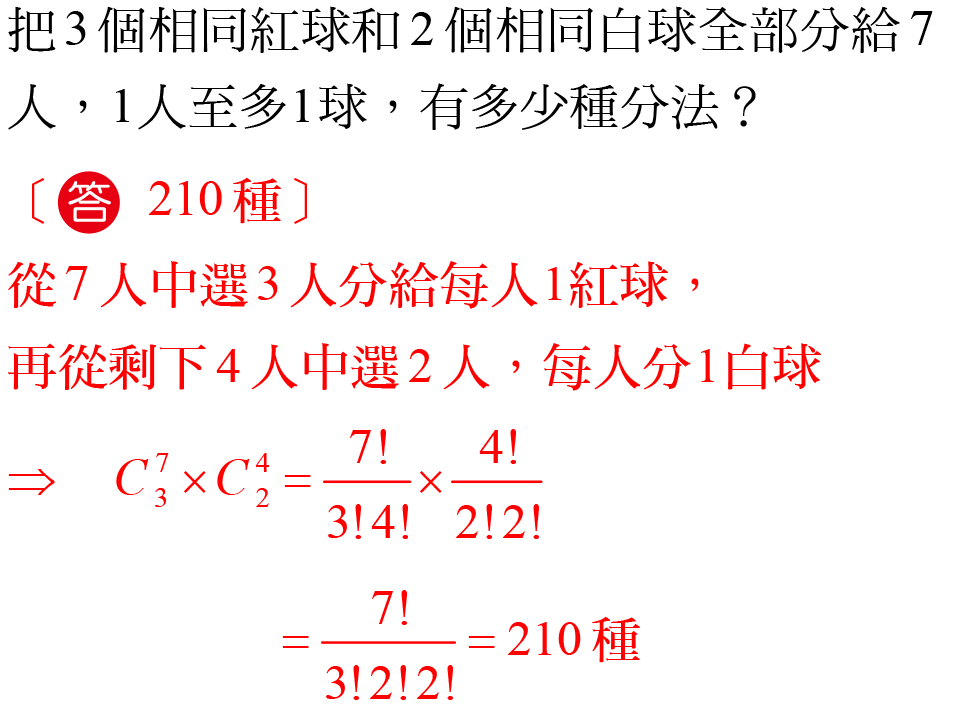 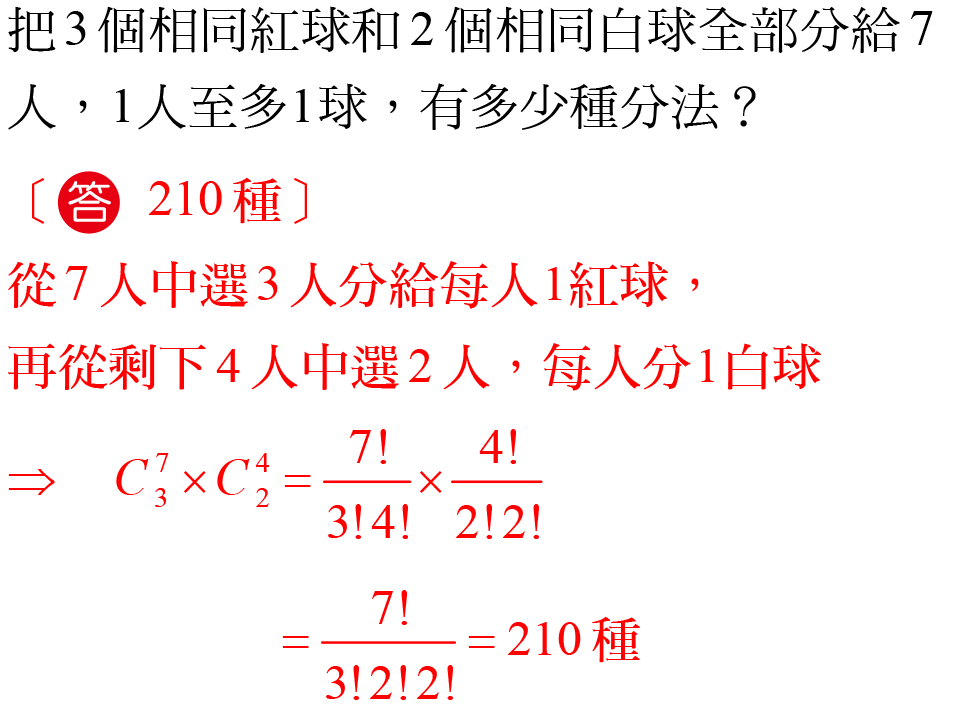